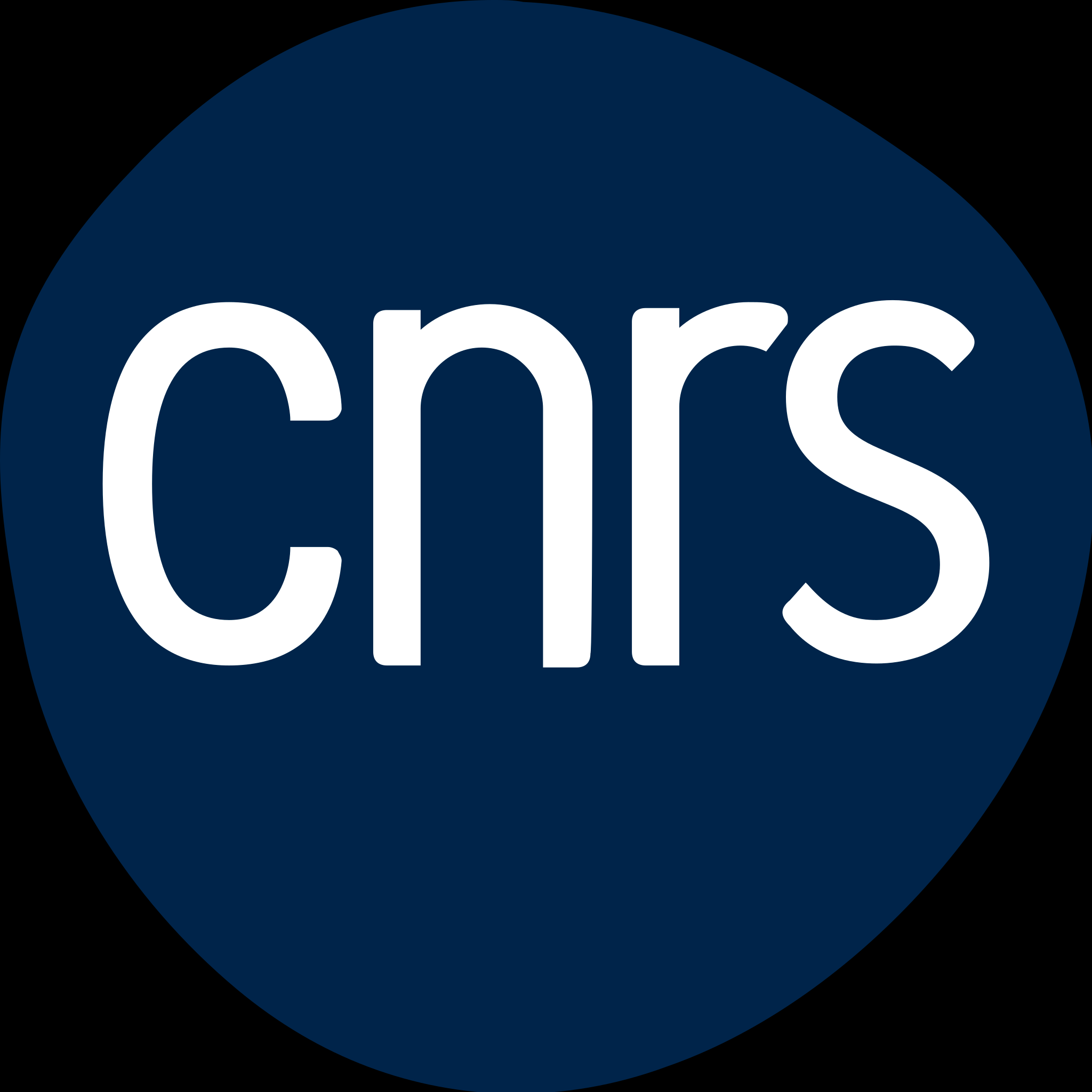 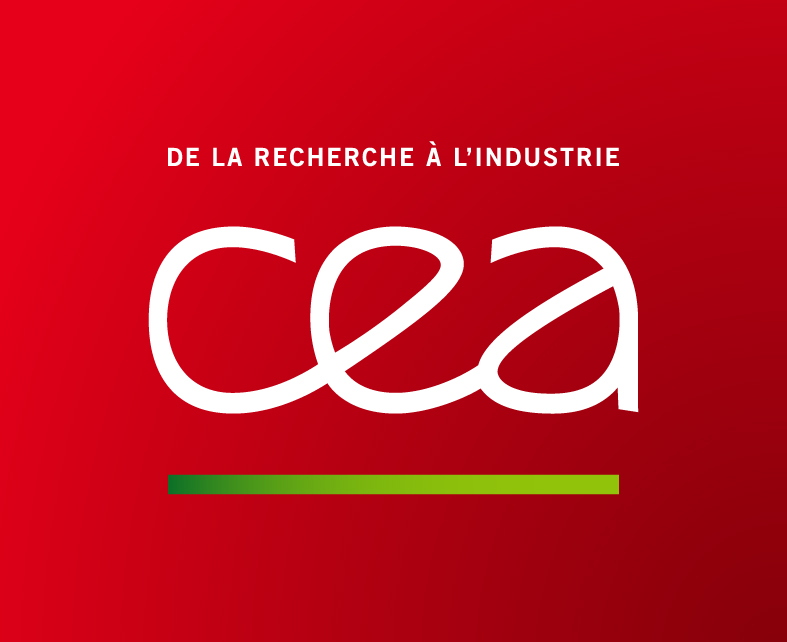 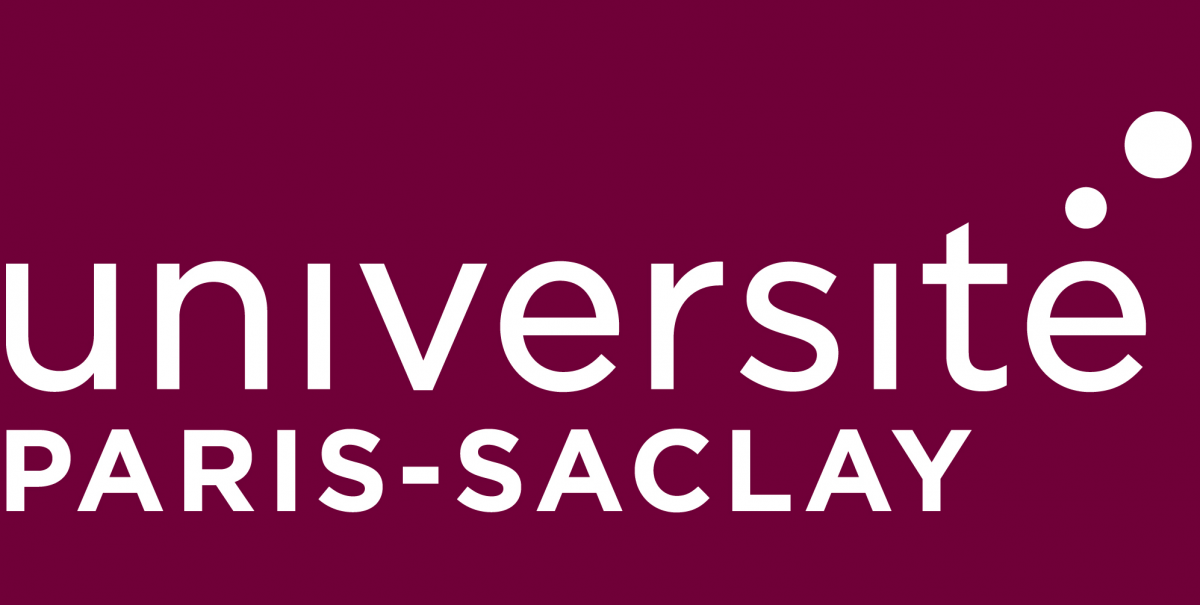 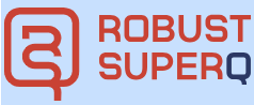 Counting Microwave Photons
From Qubits to the Search for Dark Matter
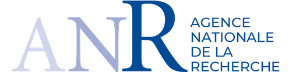 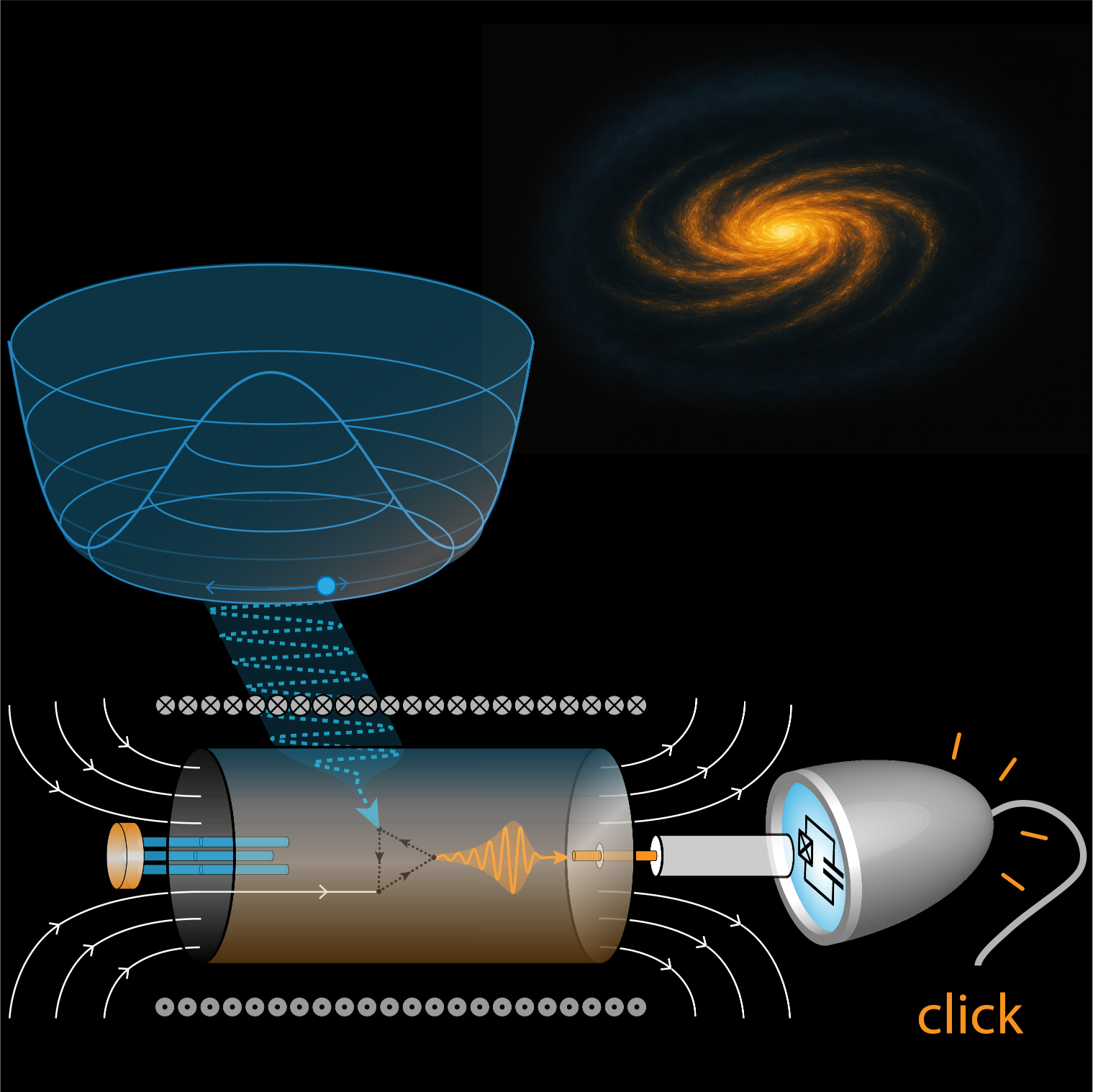 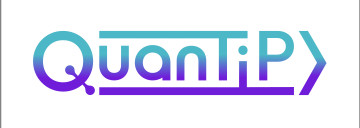 Phys. Rev. X 15, 021031 (2025)
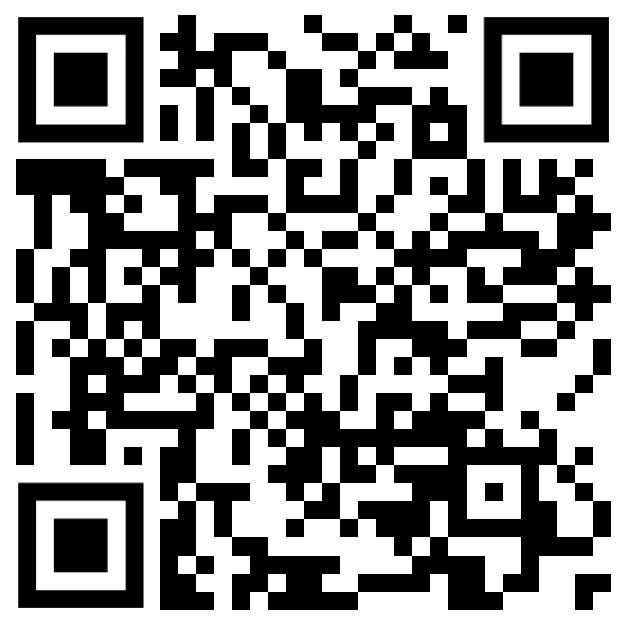 Alexandre MAY, Emmanuel FLURIN
Quantronics group - CEA SPEC
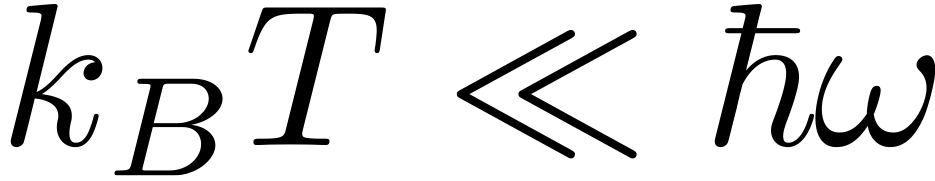 EM field detection
Photon detectors
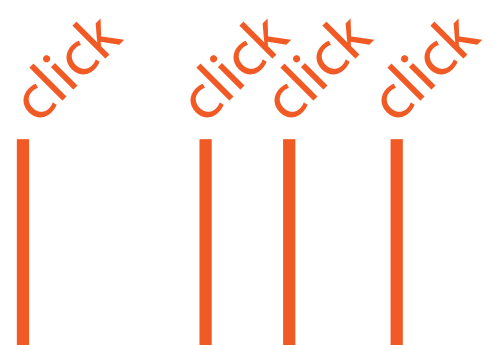 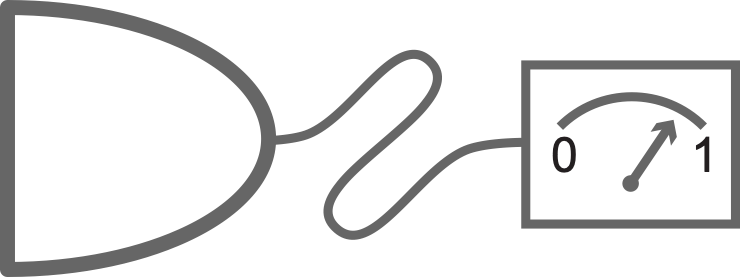 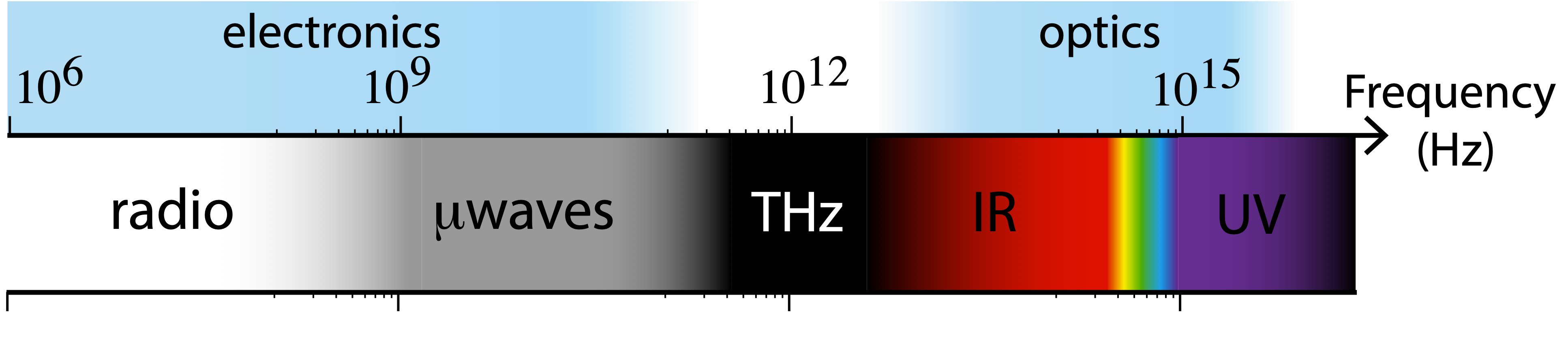 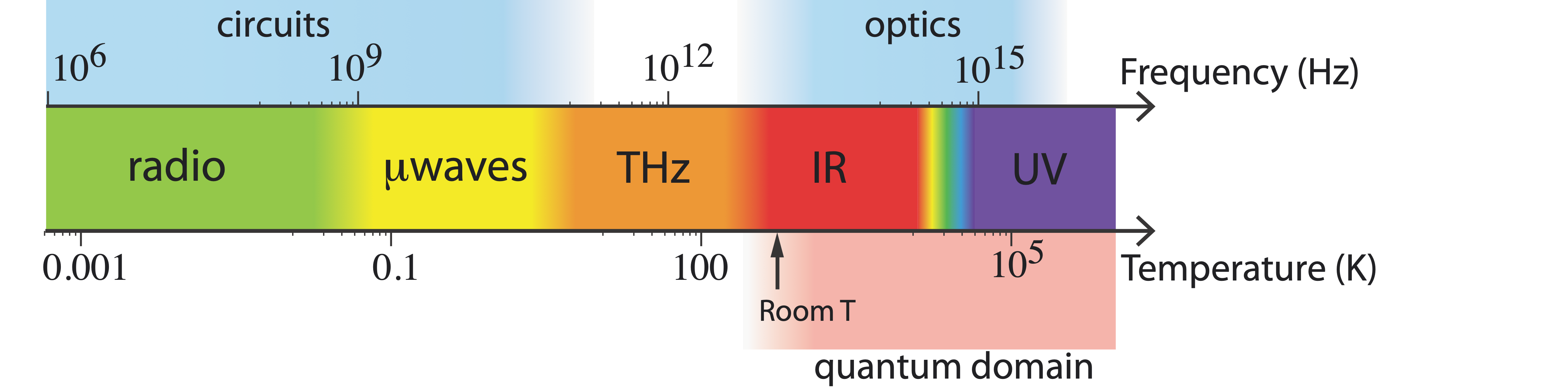 Temperature
(K)
[Speaker Notes: Here, I represent the electromagnetic spectrum, one can identify two domains: optics and electronics, which are separated by five orders of magnitude in energy. In optics, photon detectors are fundamental tools as they are essential for detecting sources that emit a very weak flow of photons, incoherently and over many modes. Their ability to resolve single atoms and molecules by fluorescence microscopy led to far-reaching applications. However, such a tool is lacking in the microwave domain due to the very weak energy of microwave photons. Instead, linear amplifiers are commonly employed but they experience a fundamental noise floor caused by vacuum fluctuations, which make them ineffective at detecting single photons.]
EM field detection
Photon detectors
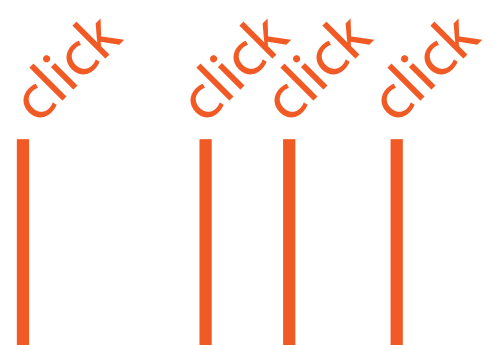 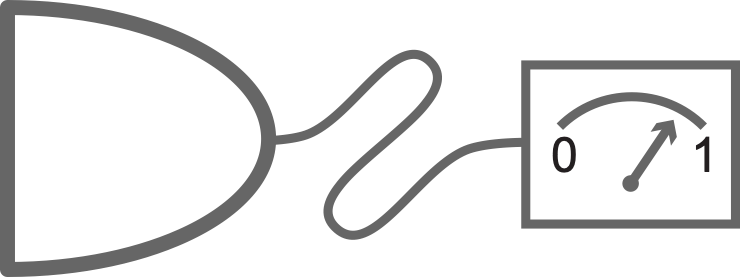 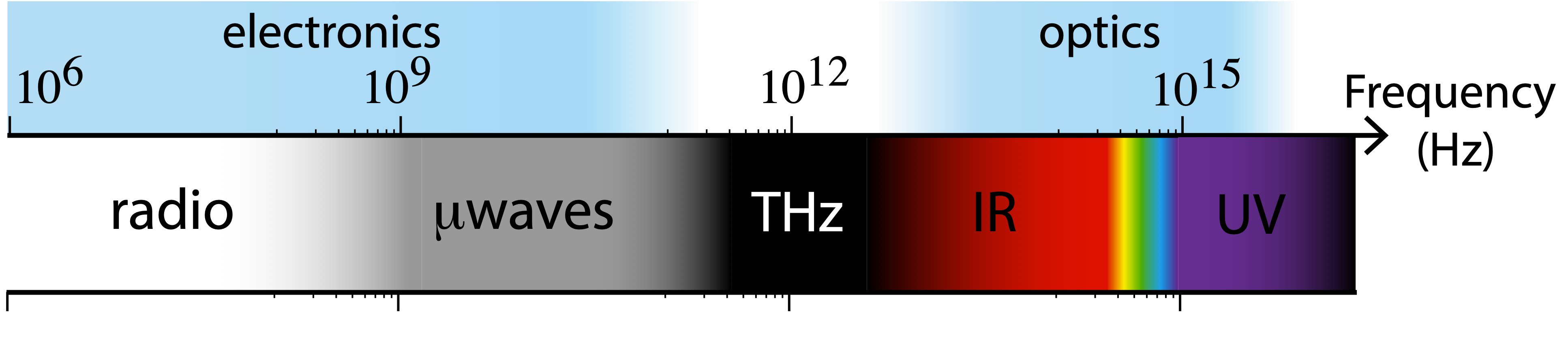 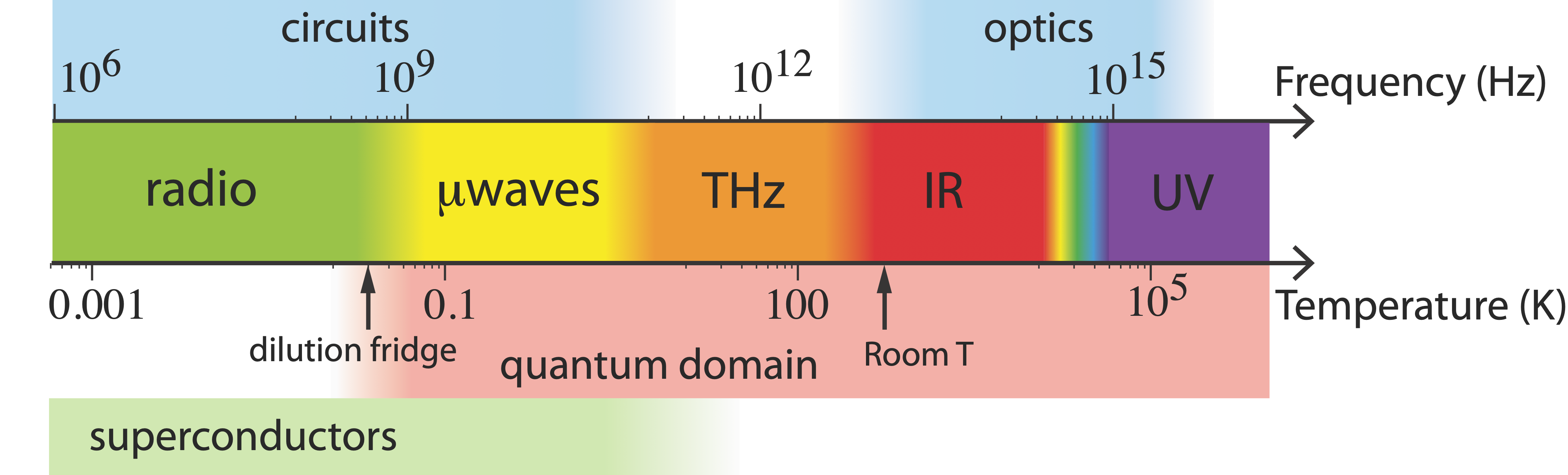 Temperature
(K)
[Speaker Notes: Here, I represent the electromagnetic spectrum, one can identify two domains: optics and electronics, which are separated by five orders of magnitude in energy. In optics, photon detectors are fundamental tools as they are essential for detecting sources that emit a very weak flow of photons, incoherently and over many modes. Their ability to resolve single atoms and molecules by fluorescence microscopy led to far-reaching applications. However, such a tool is lacking in the microwave domain due to the very weak energy of microwave photons. Instead, linear amplifiers are commonly employed but they experience a fundamental noise floor caused by vacuum fluctuations, which make them ineffective at detecting single photons.]
MW field detection
Field (Quadrature) detectors
Photon detectors
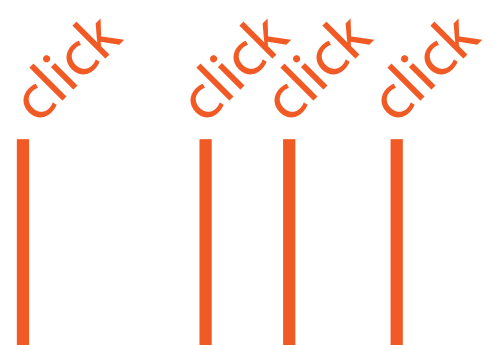 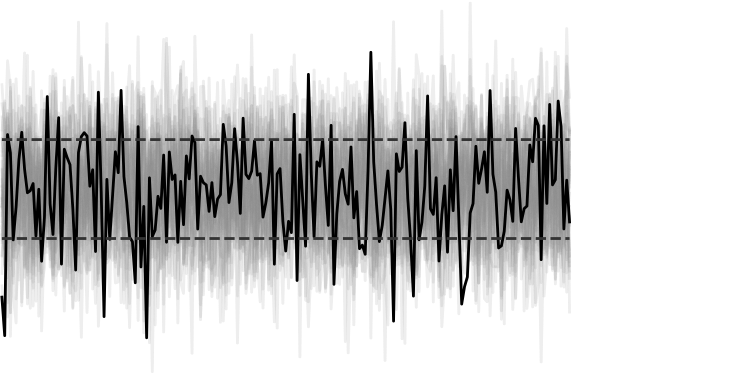 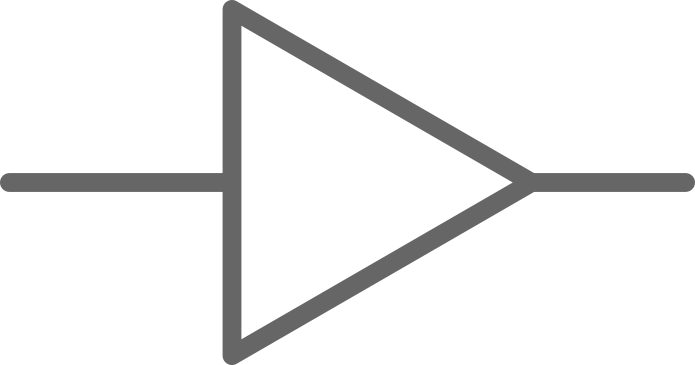 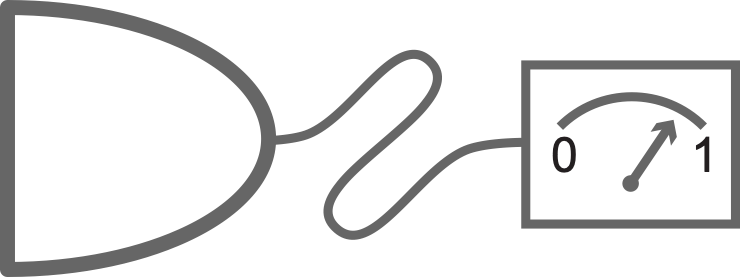 energy ÷ 105
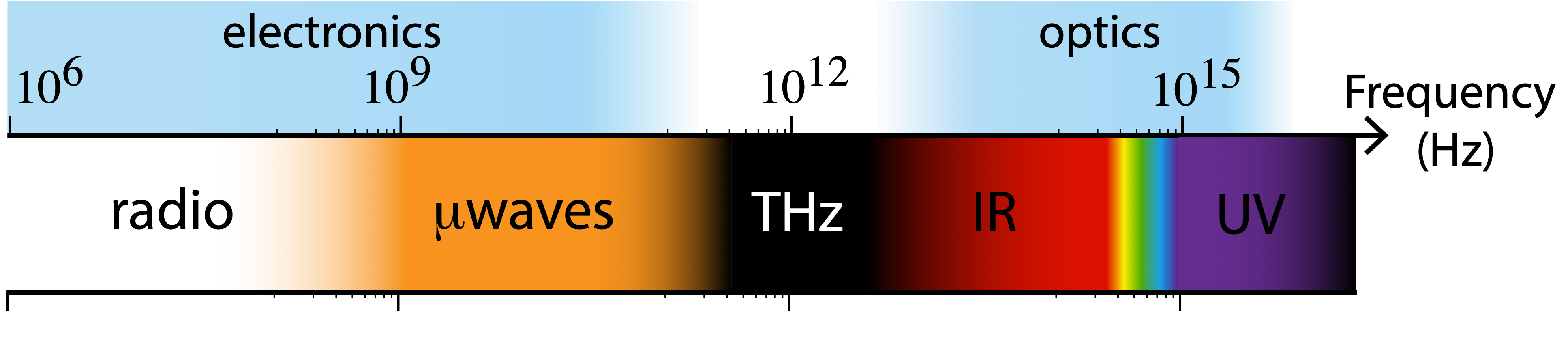 C.M. Caves, PRD (1982)
…
Bergeal et al, Nature (2010)
Zhong et al, NJP (2013)
White et al, APL (2015)
Macklin et al, Science (2015)
…
Malnou et al, PRA (2018)
Wurtz et al, PRX (2021)
ADMX collab & al, RSI (2021)
Jiang et al, PRX (2023)
All Quadrature detectors: JTWPA, JPA, JRM…
MW photodetection
Photon detectors
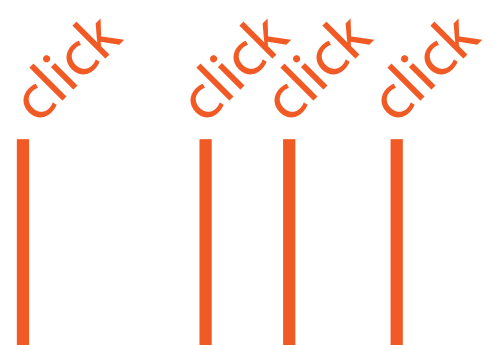 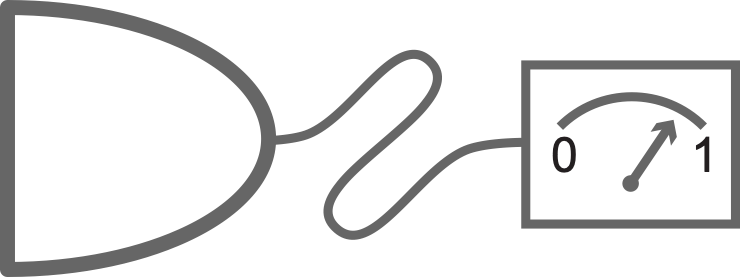 energy ÷ 105
Microwave photon detectors
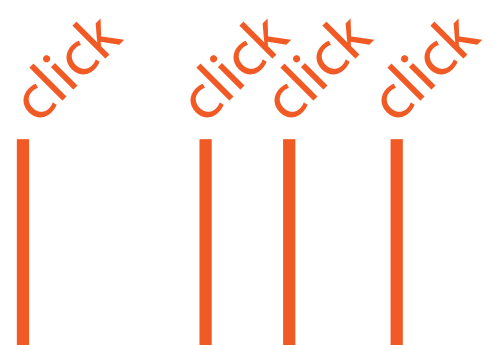 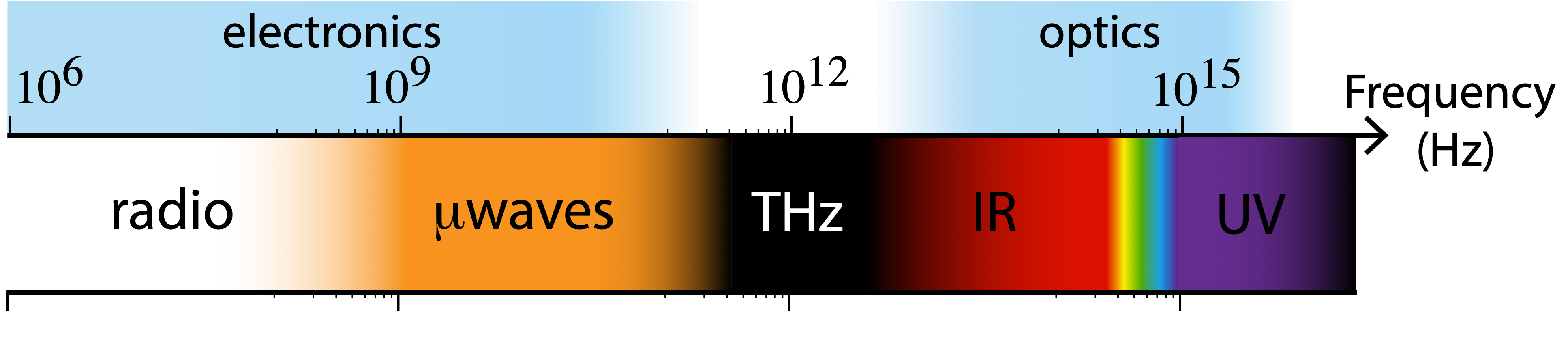 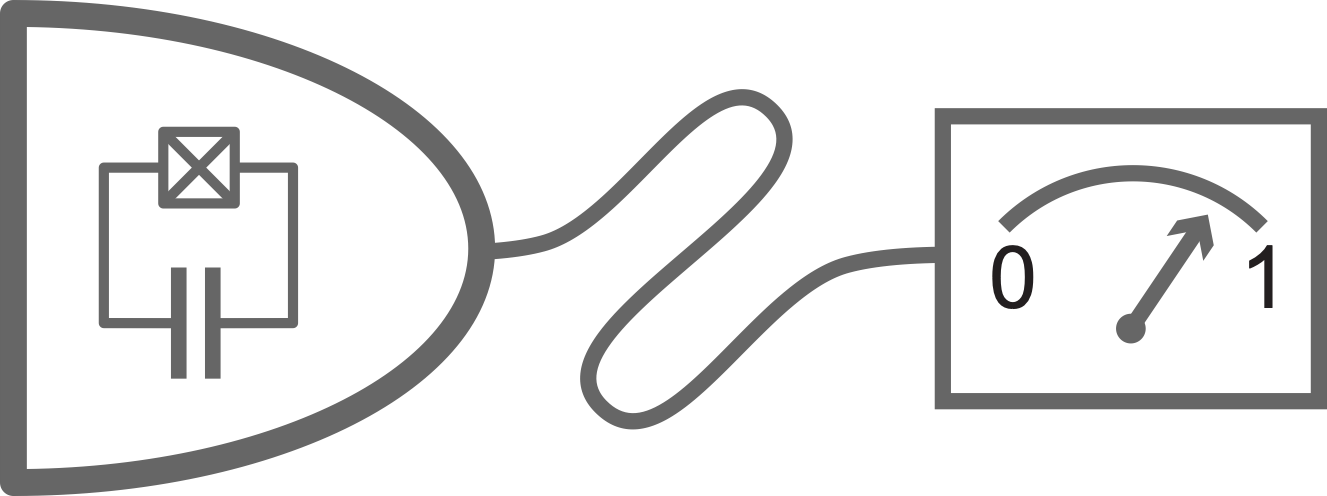 R. Lescanne et al., PRX (2020)
E. Albertinale et al., Nature (2021)
L. Balembois et al., PRApp (2023)
R. Albert et al, PRX (2024)
L. Pallegoix et al, PRApplied (2025)
A. May et al, arXiv (2025)
Y-F Chen et al., PRL (2011)
K. Inomata et al., Nature (2016)
S. Kono et al., Nature (2018)
J-C. Besse et al., PRX (2018)G. Lee et al., Nature (2020)
Outline
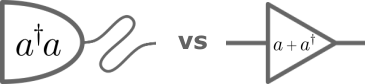 Photon Detection vs Field Detection

Superconducting Qubit-based Single Microwave  Photon Detector (SMPD)


Counting Photon for Axion Dark Matter Search


Enhanced sensitivity with Multiqubit Photon Counter
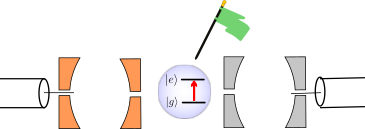 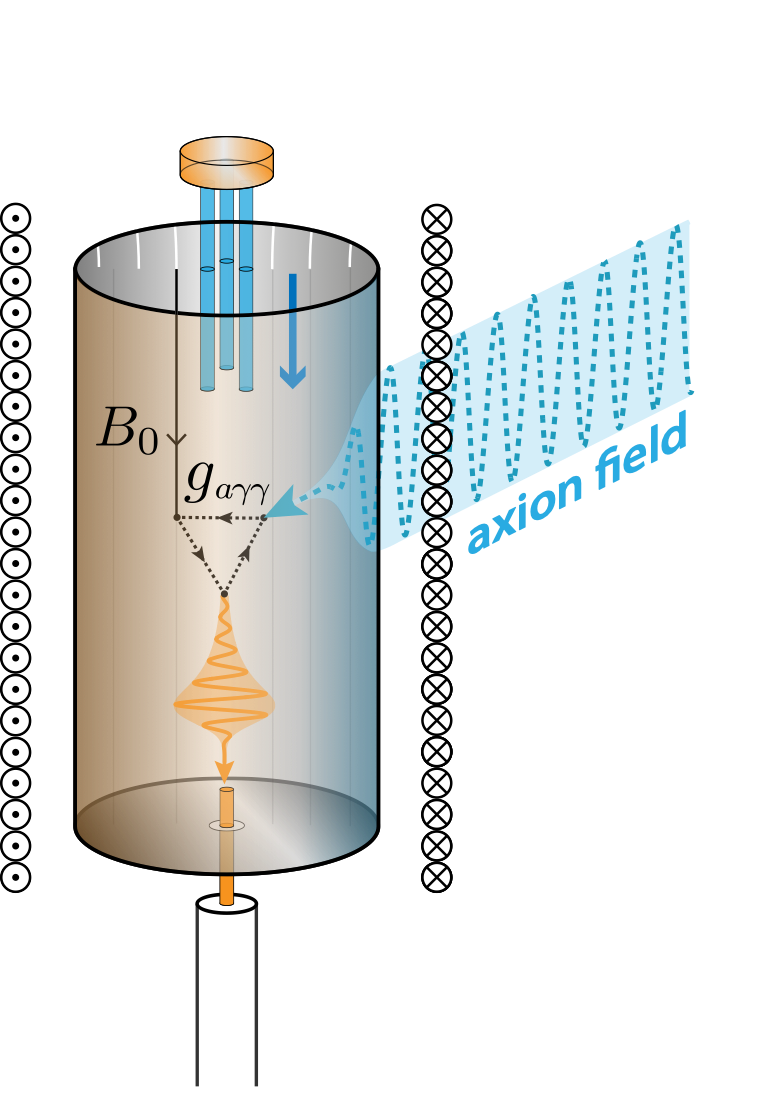 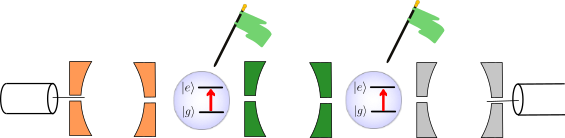 Outline
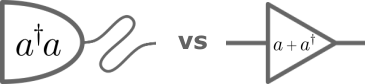 Photon Detection vs Field Detection

Superconducting Qubit-based Single Microwave  Photon Detector (SMPD)


Counting Photon for Axion Dark Matter Search


Enhanced sensitivity with Multiqubit Photon Counter
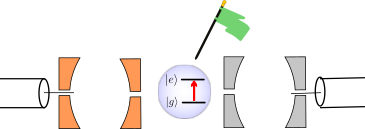 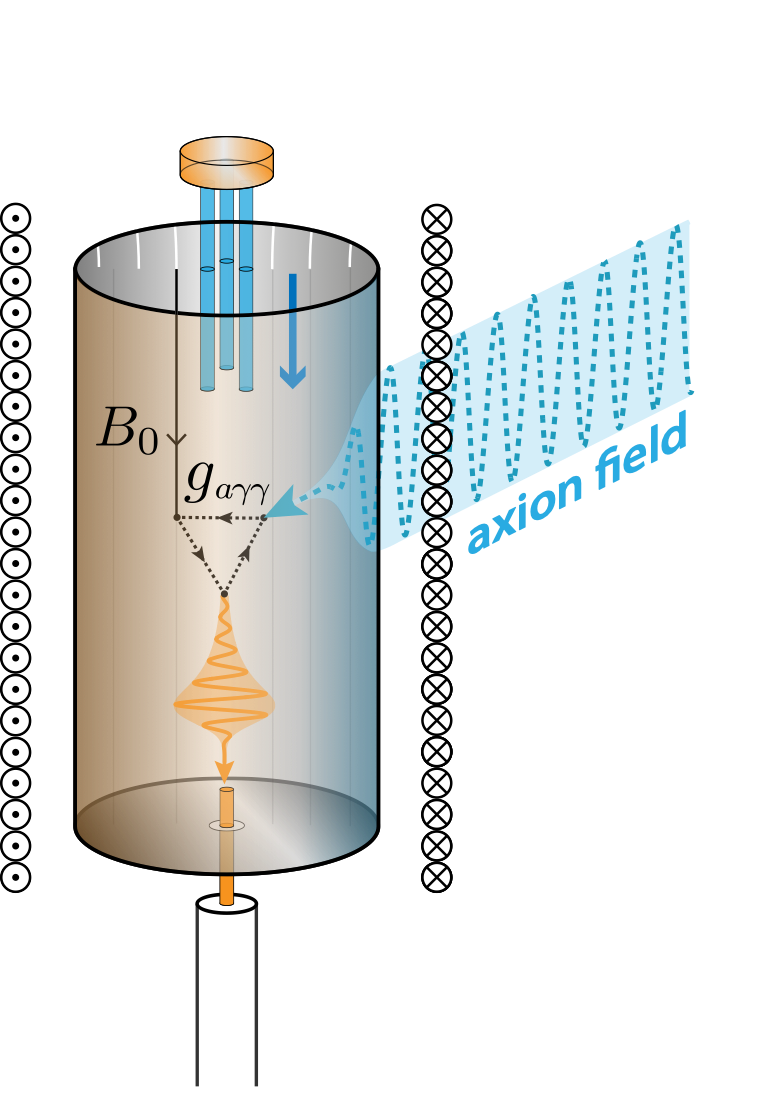 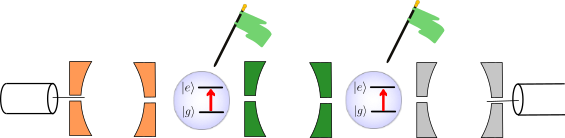 Quantum Optics 101
wave-like
Field detector
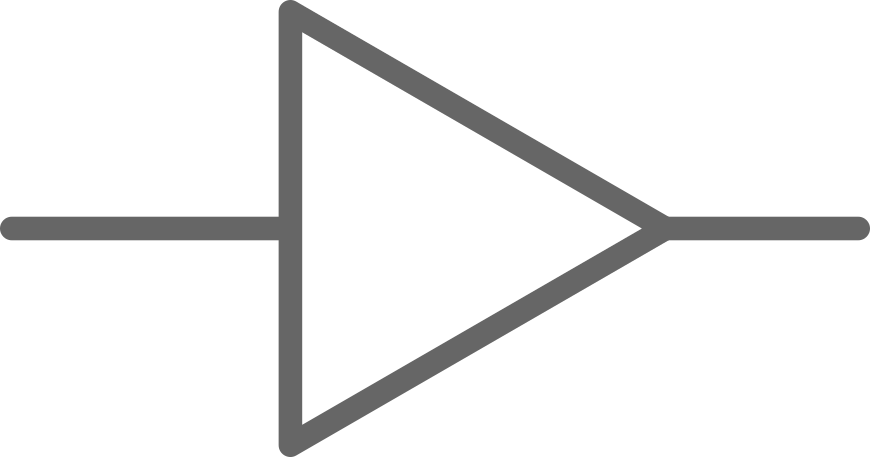 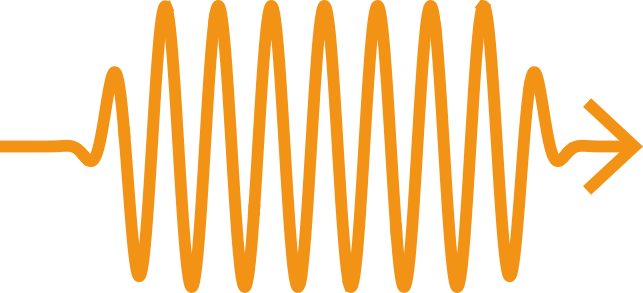 quantum light
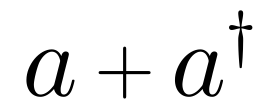 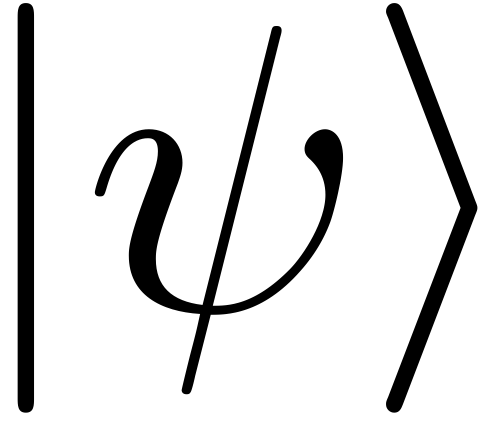 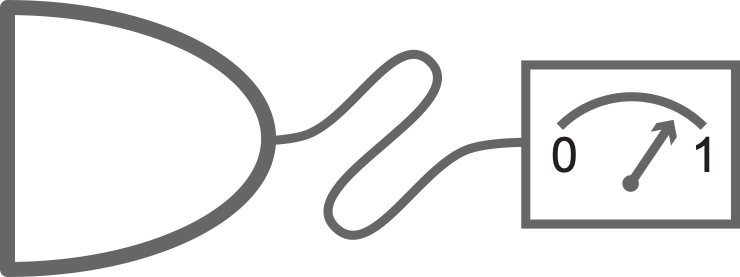 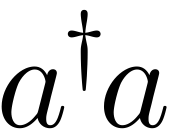 particle-like
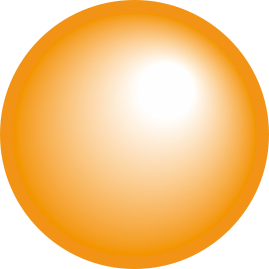 Photon detector
Quantum optics 101
Quantum Optics 101
wave-like
Field detector
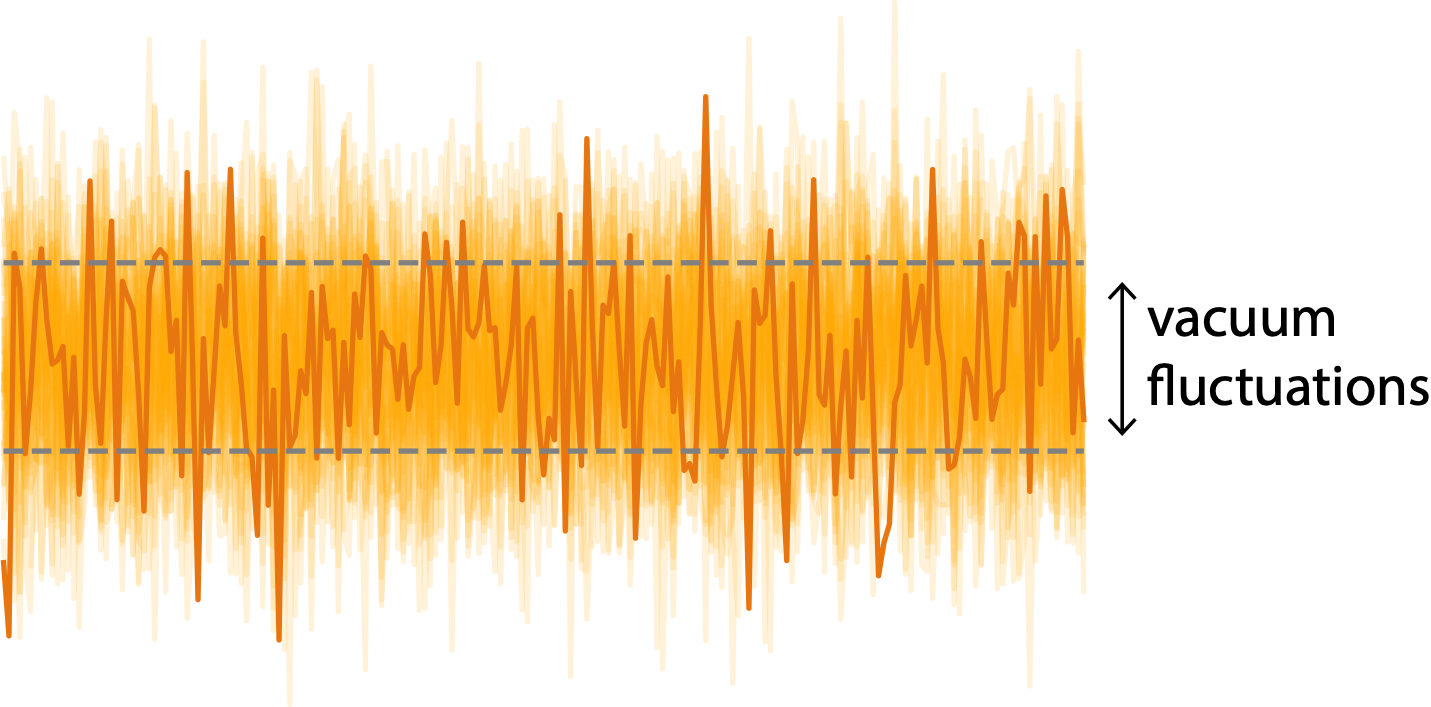 vacuum
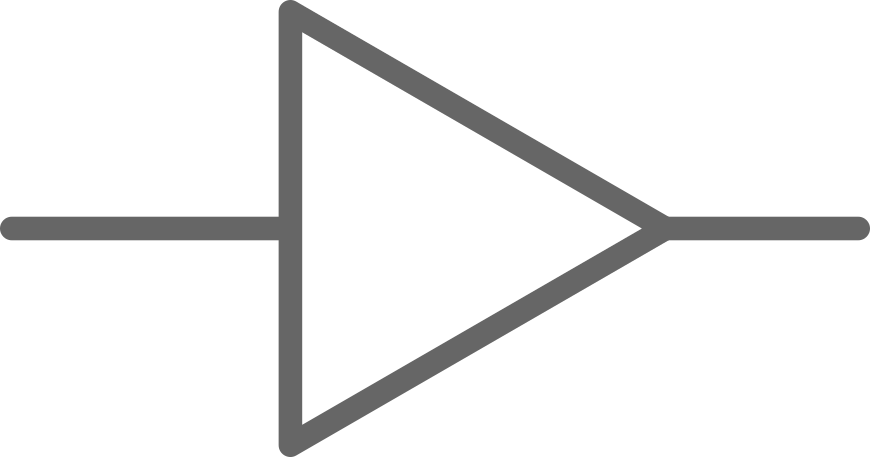 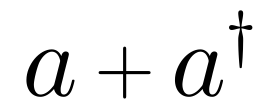 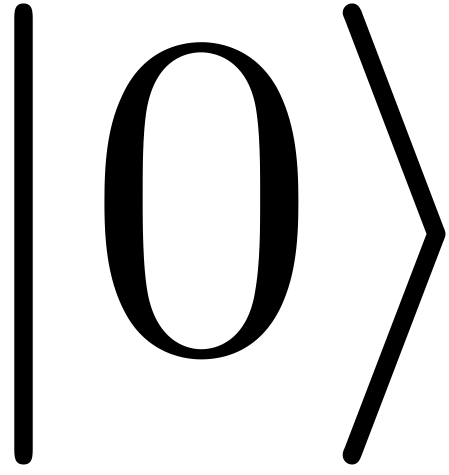 vacuum fluctuations
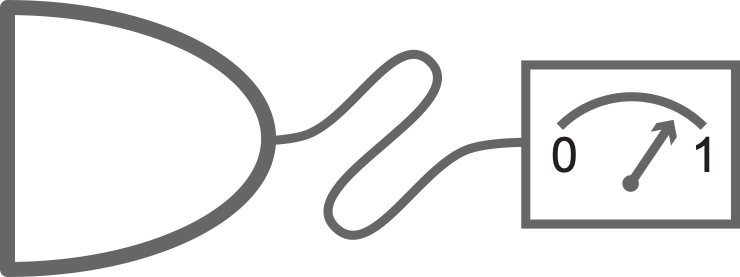 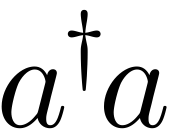 particle-like
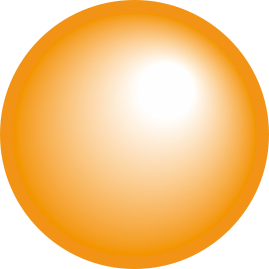 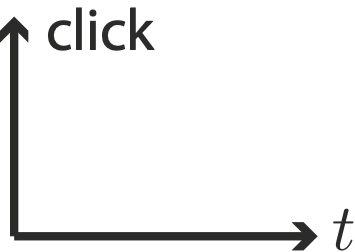 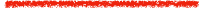 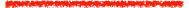 Photon detector
noiseless
absence of clicks
Quantum Optics 101
wave-like
Field detector
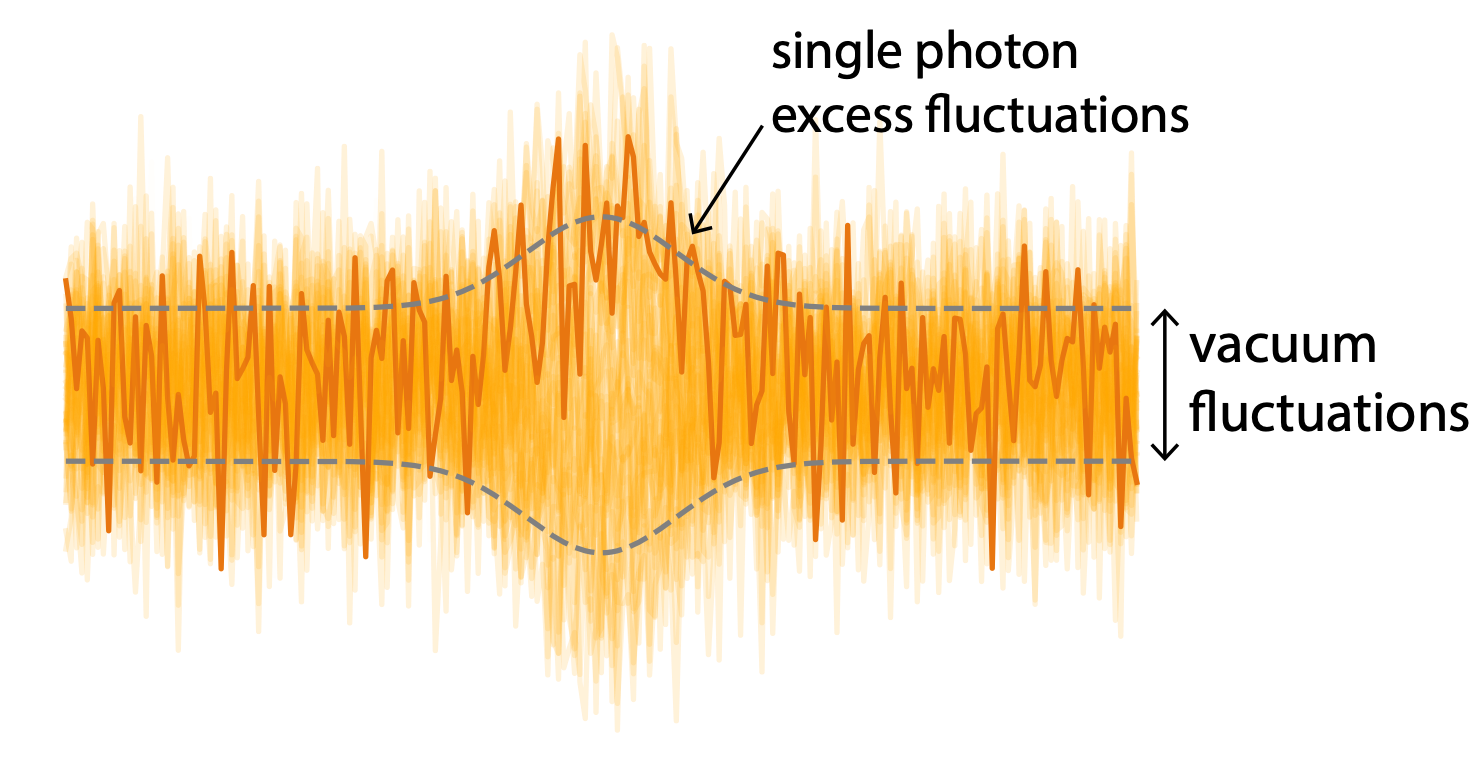 Single Photon
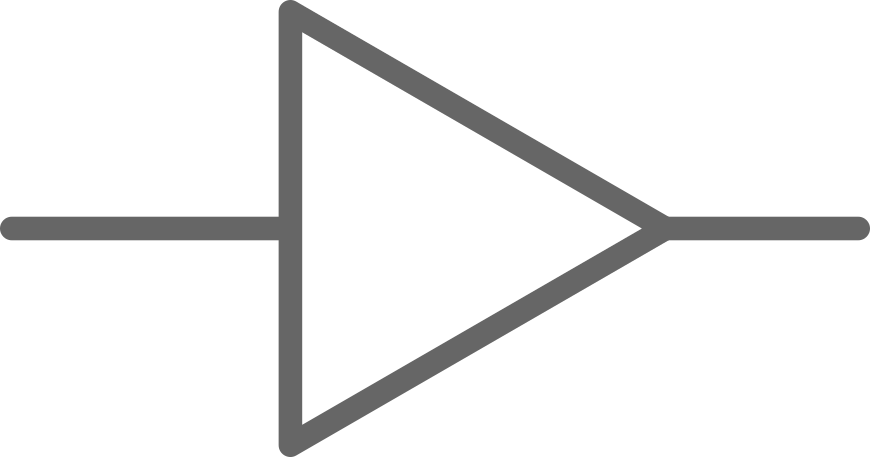 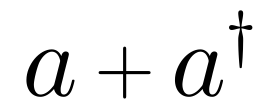 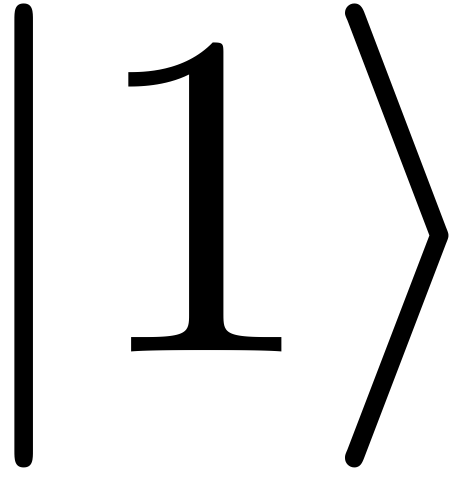 Excess fluctuations
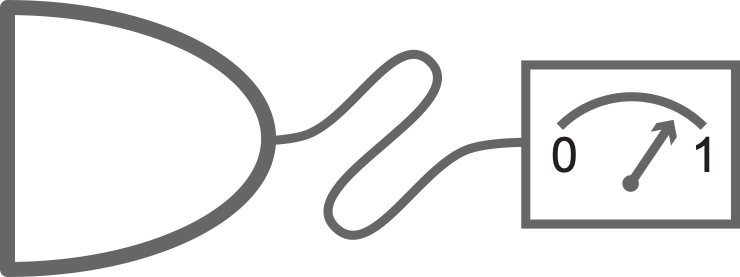 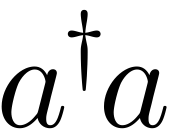 particle-like
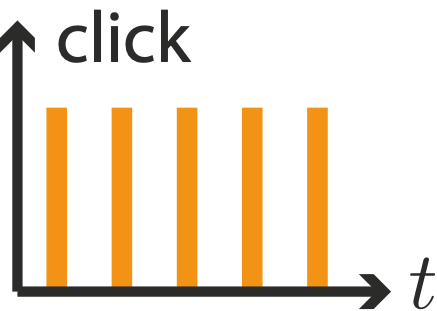 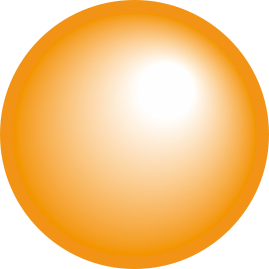 Photon detector
single clicks
Quantum optics 101
Quantum Optics 101
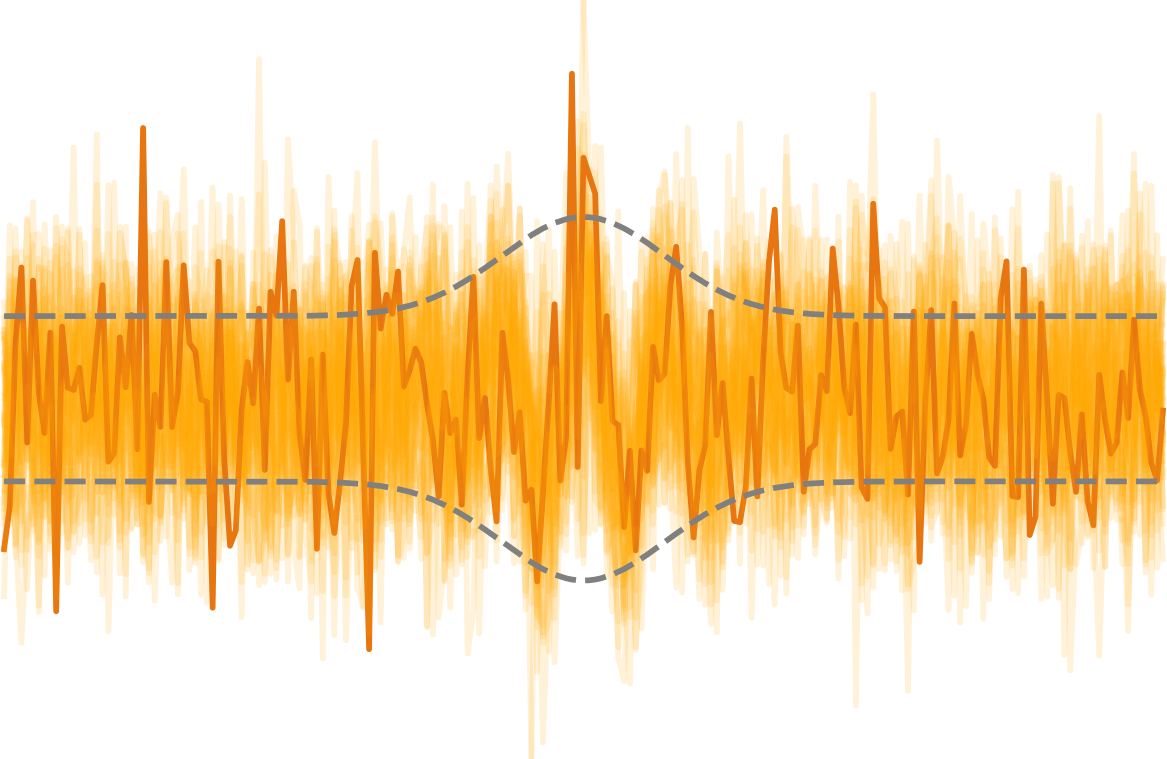 wave-like
Field detector
Coherent superposition
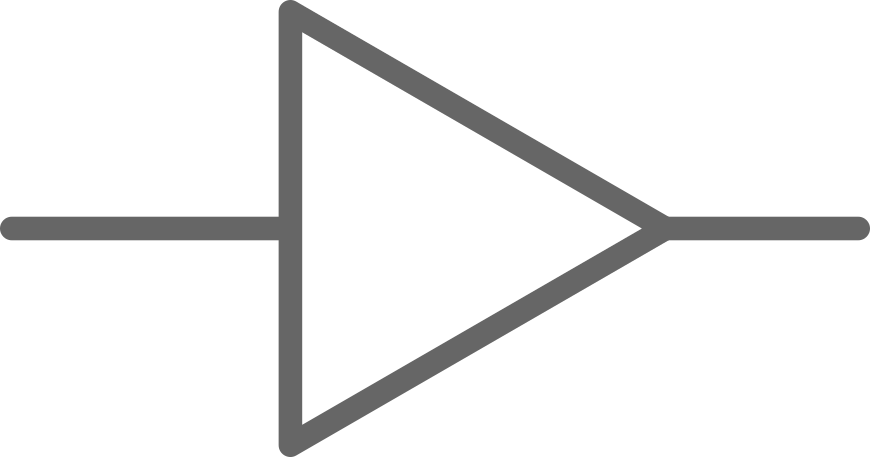 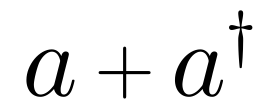 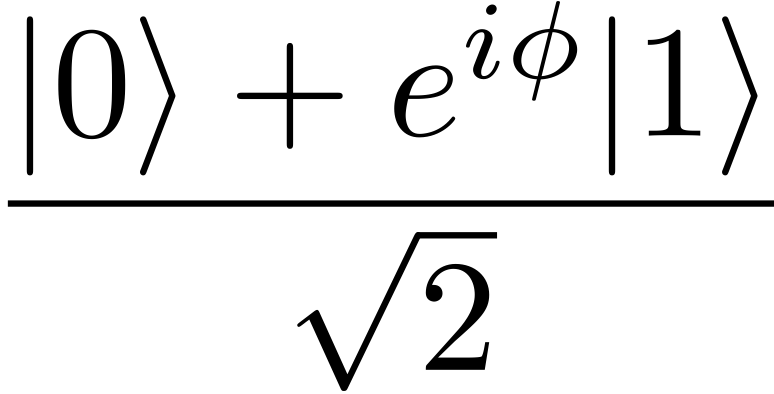 phase
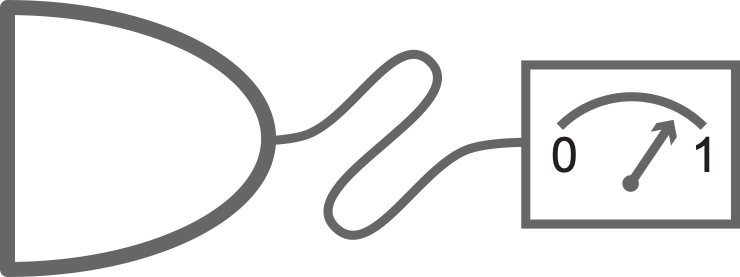 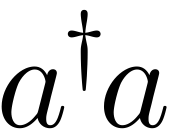 particle-like
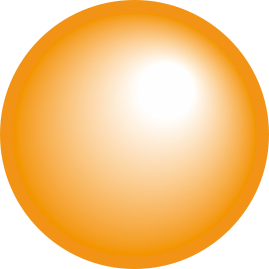 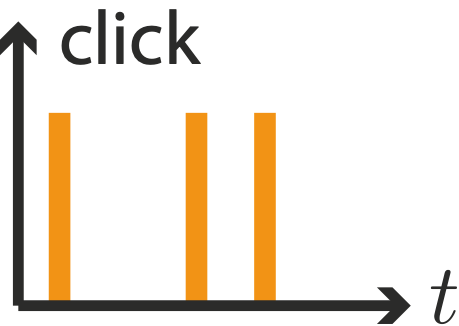 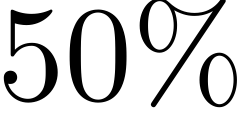 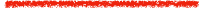 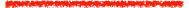 Photon detector
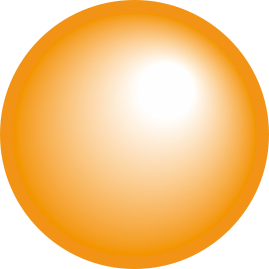 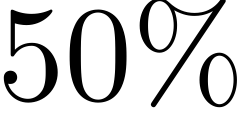 noisy clicks
emission rate:
Quantum optics 101
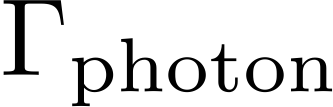 Quantum Optics 101
emission bandwidth:
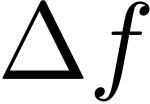 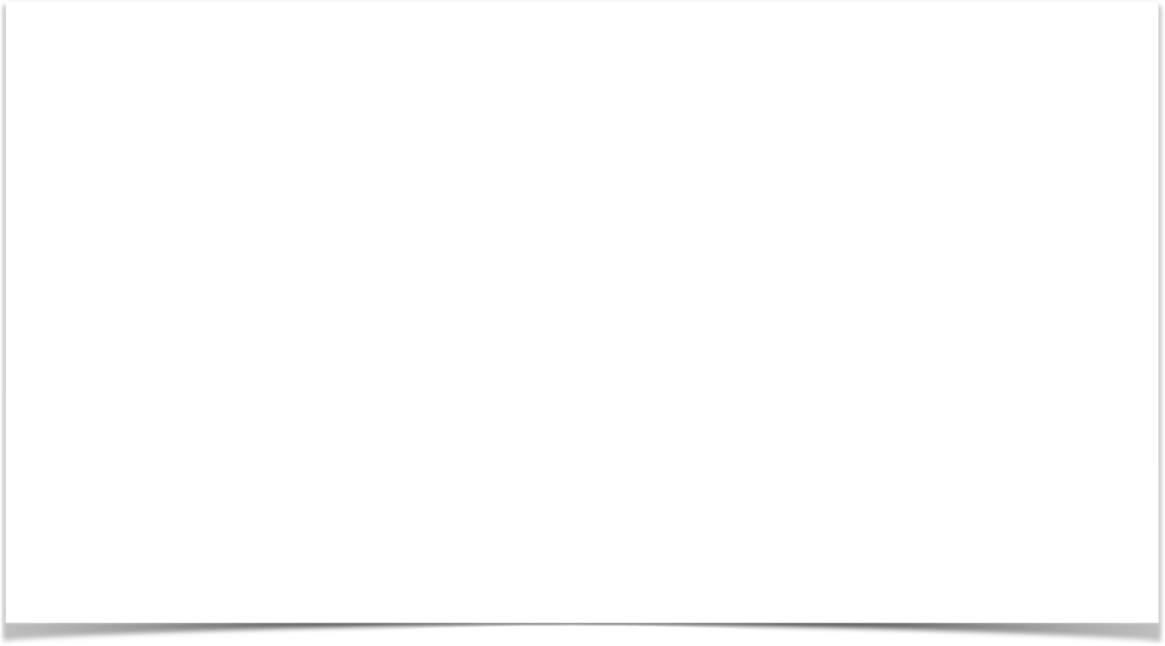 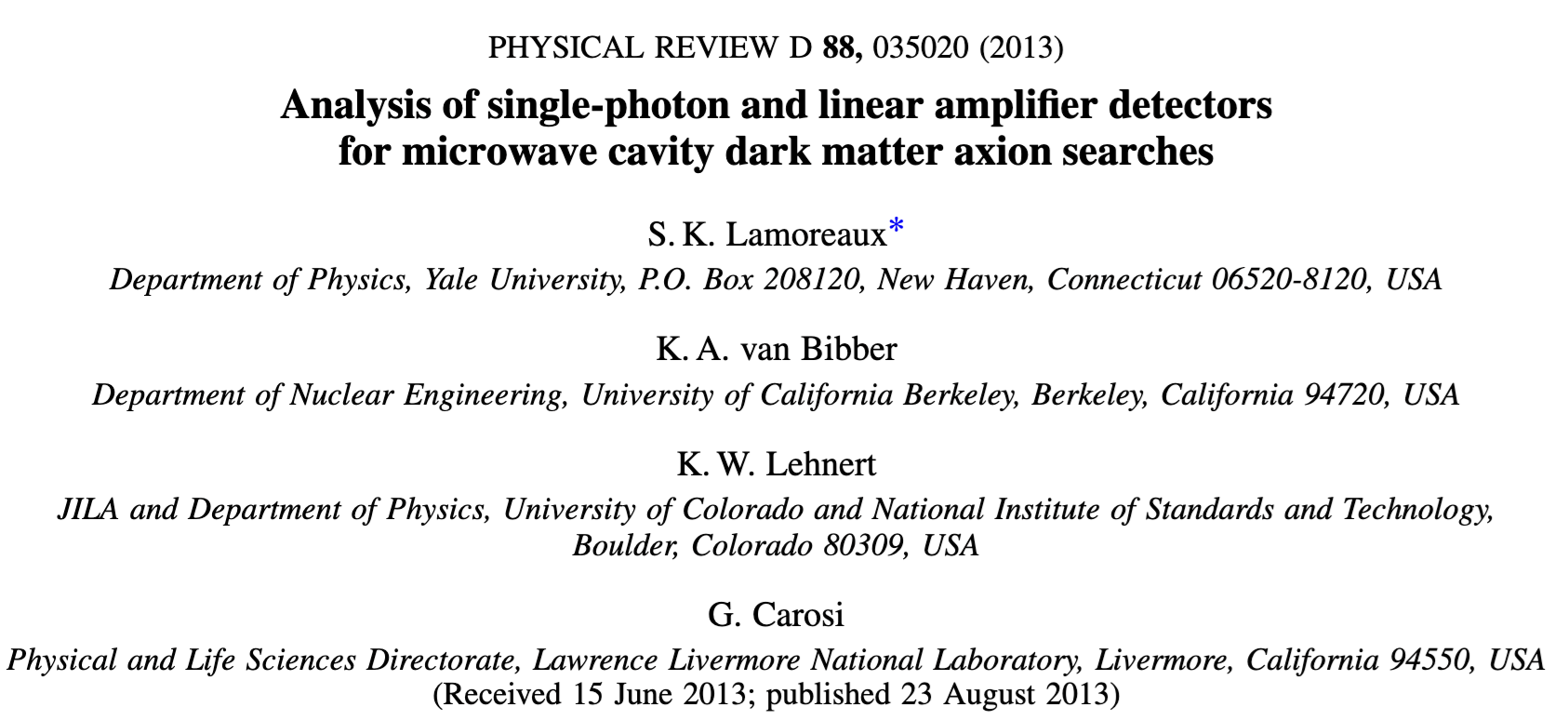 weak & incoherent photon source
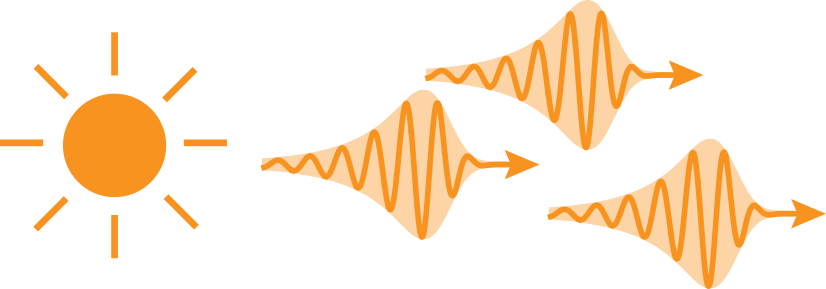 integration time:
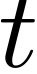 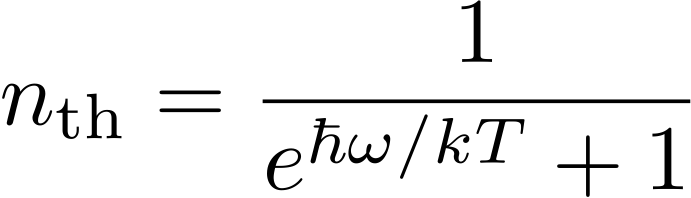 temperature:
emission rate:
Quantum optics 101
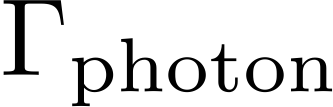 Quantum Optics 101
emission bandwidth:
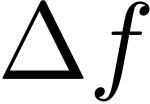 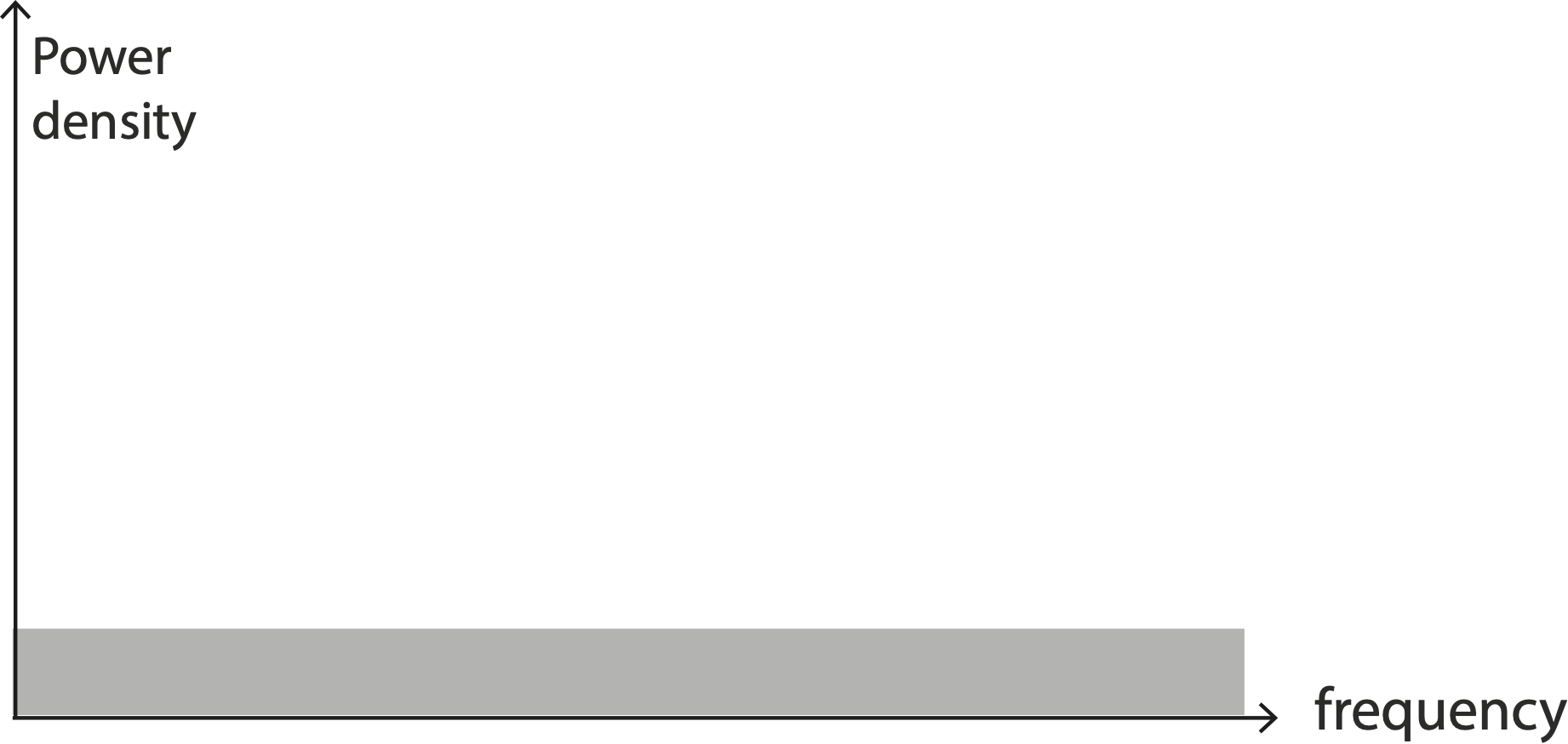 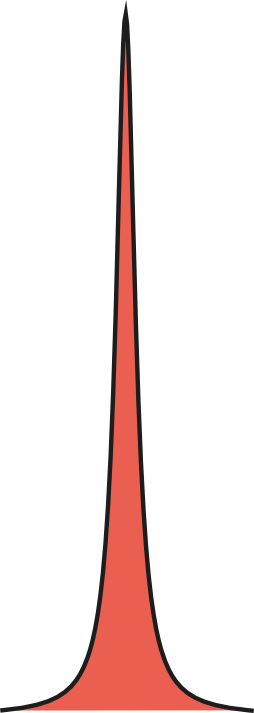 weak & incoherent photon source
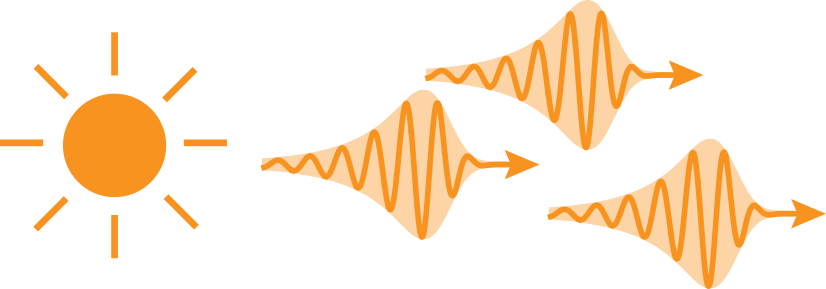 integration time:
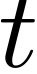 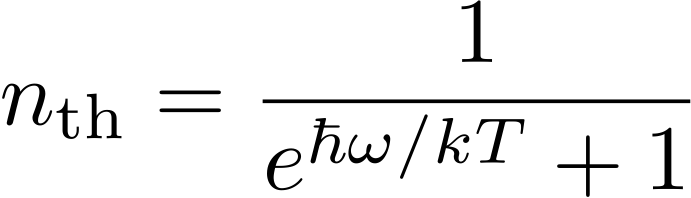 temperature:
emission rate:
Quantum optics 101
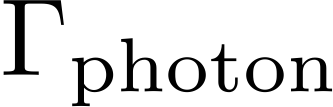 Quantum Optics 101
emission bandwidth:
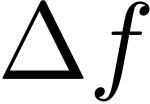 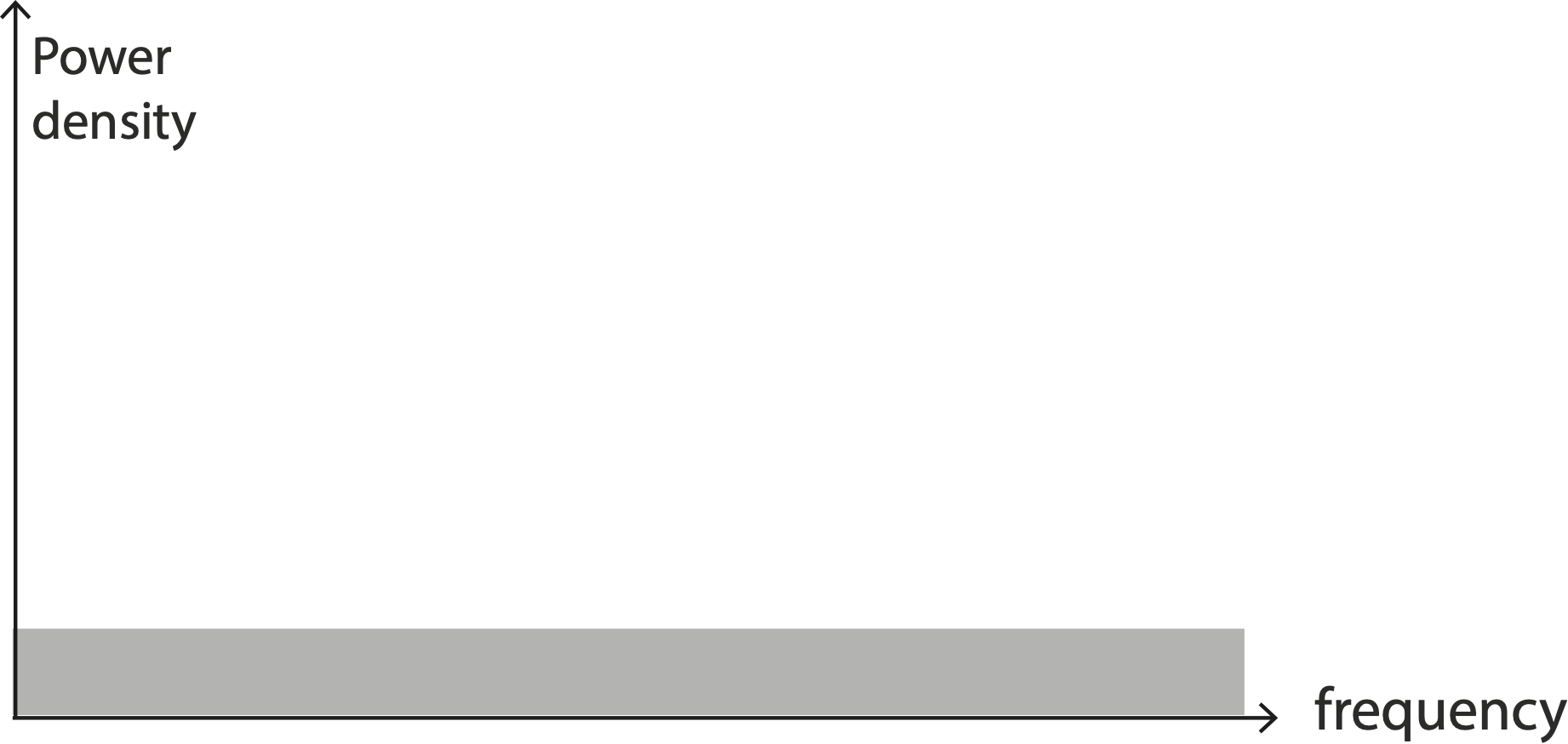 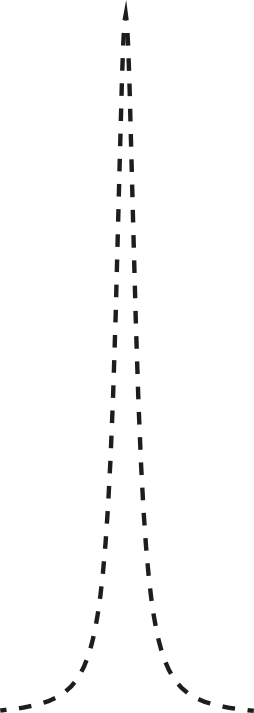 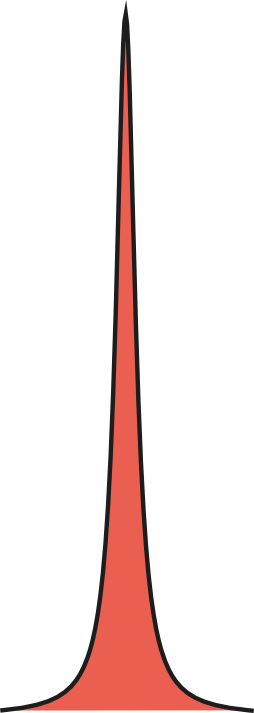 weak & incoherent photon source
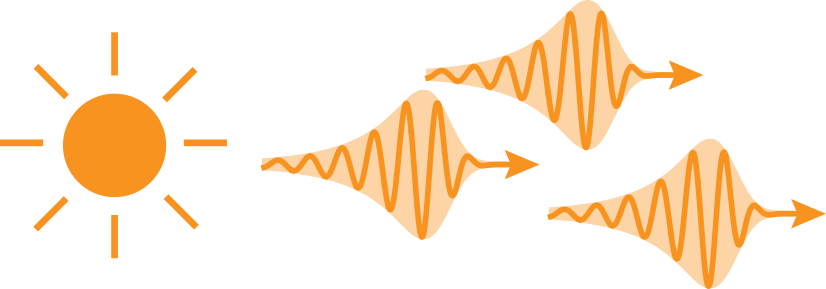 integration time:
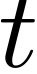 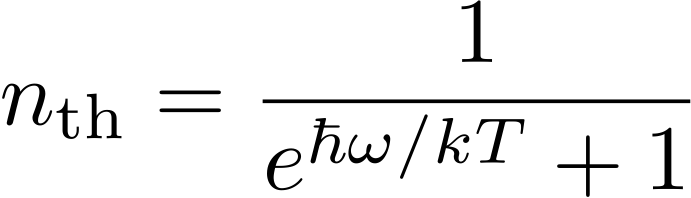 temperature:
emission rate:
Quantum tics 101
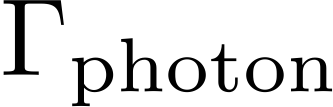 Quantum Optics 101
emission bandwidth:
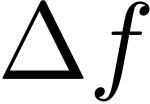 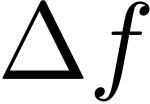 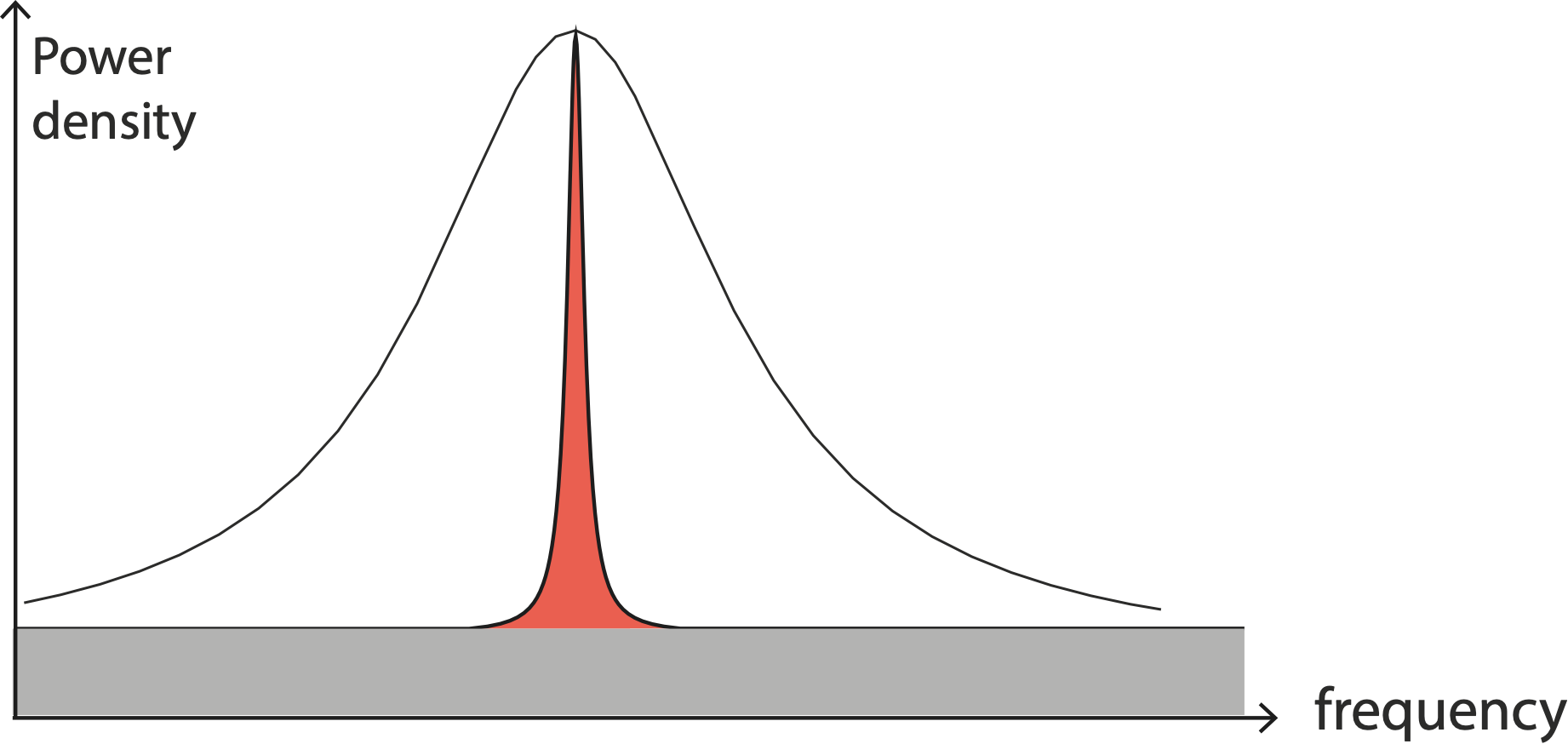 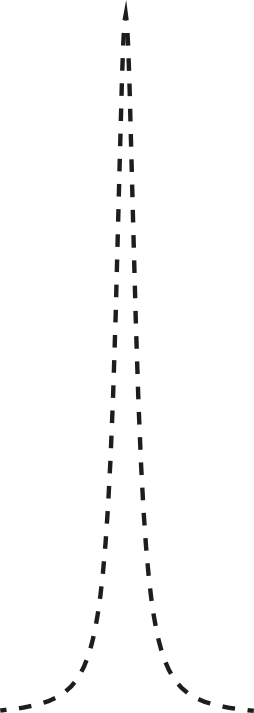 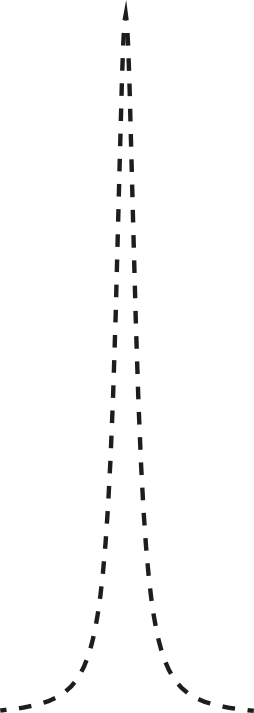 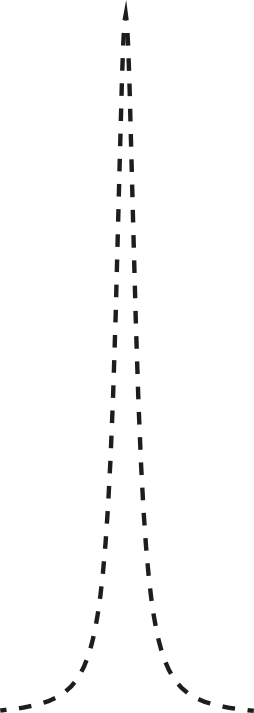 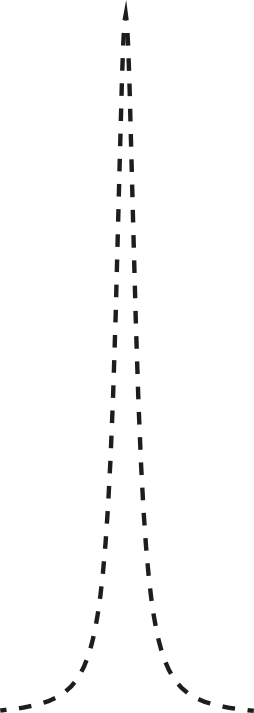 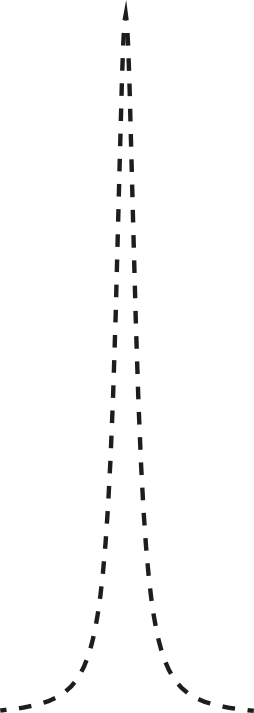 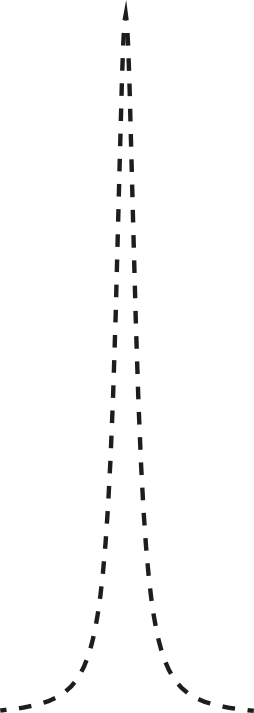 weak & incoherent photon source
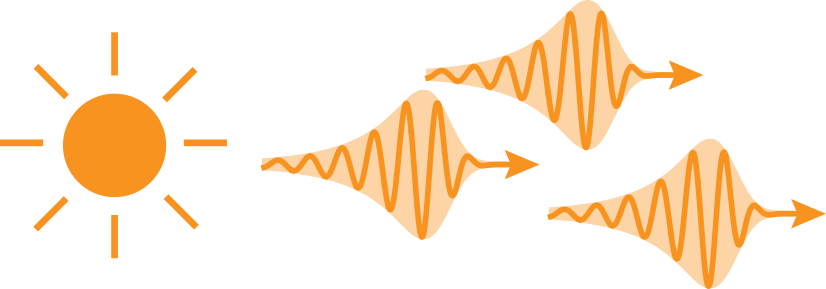 integration time:
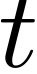 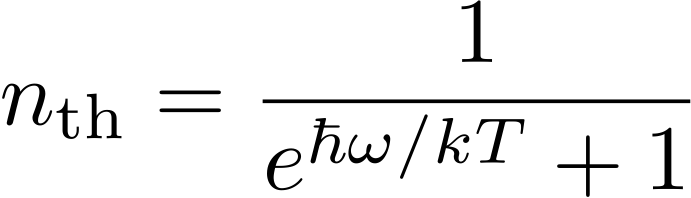 temperature:
emission rate:
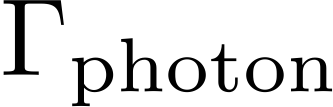 Quantum Optics 101
emission bandwidth:
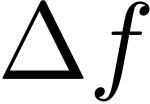 Field detector
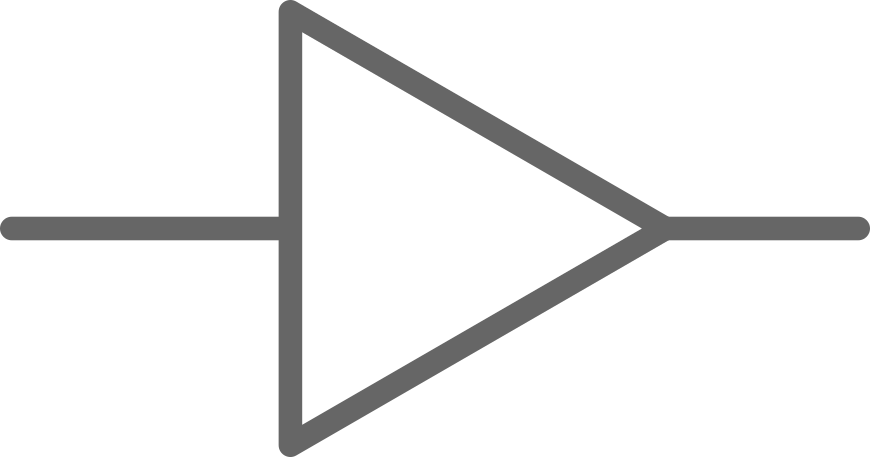 weak & incoherent photon source
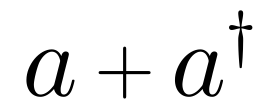 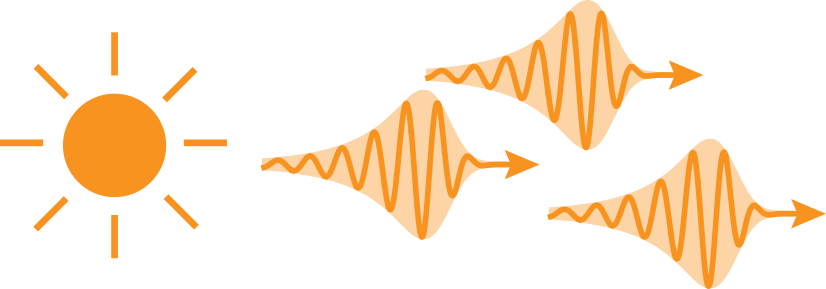 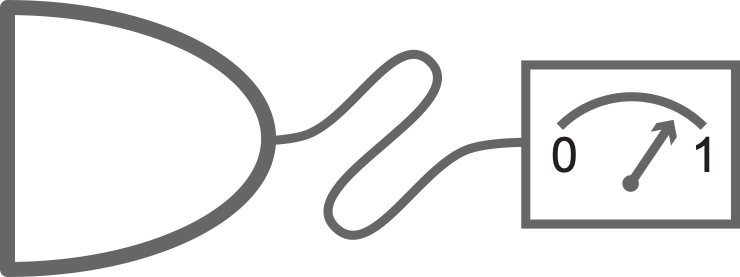 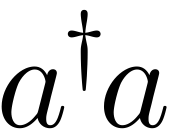 integration time:
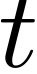 Photon detector
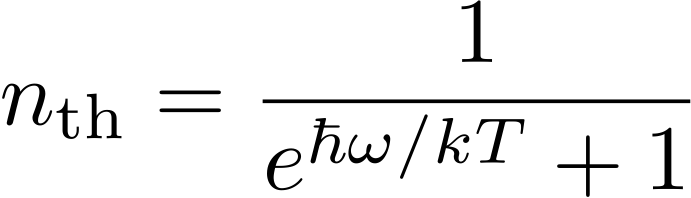 temperature:
emission rate:
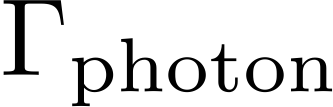 Quantum Optics 101
emission bandwidth:
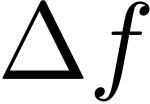 Field detector
Integrated Power
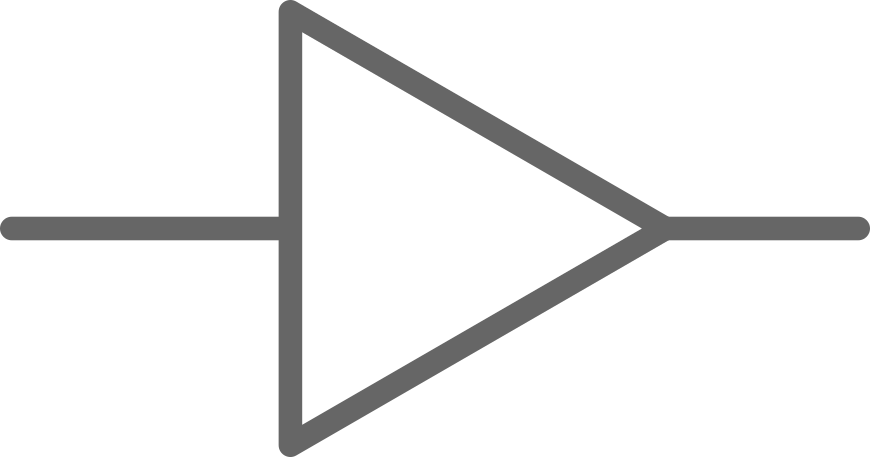 weak & incoherent photon source
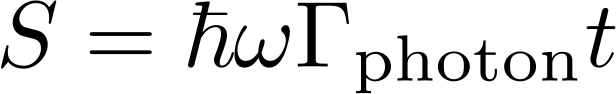 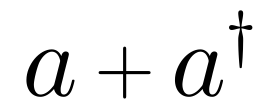 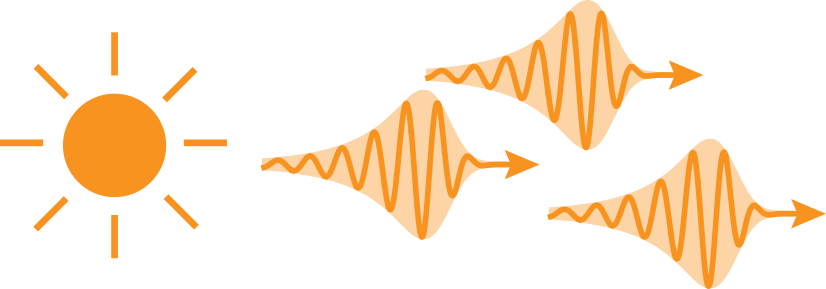 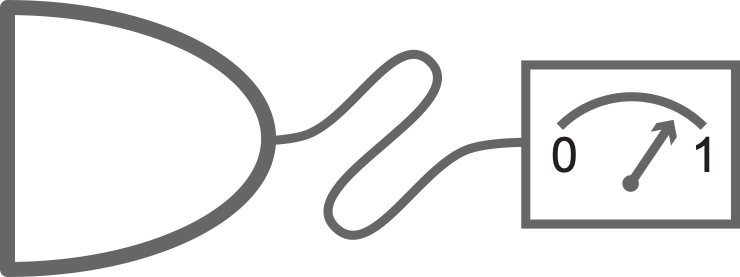 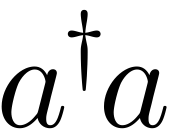 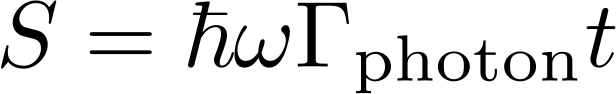 integration time:
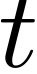 Photon detector
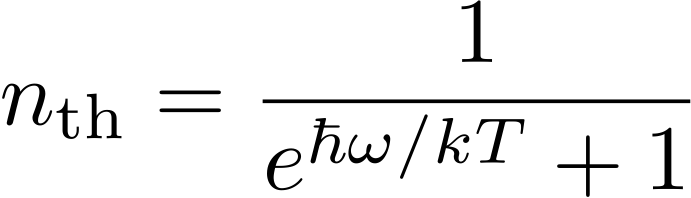 temperature:
emission rate:
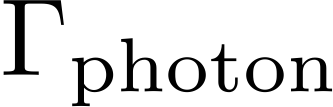 Quantum Optics 101
emission bandwidth:
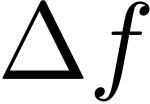 Field detector
Integrated Noise
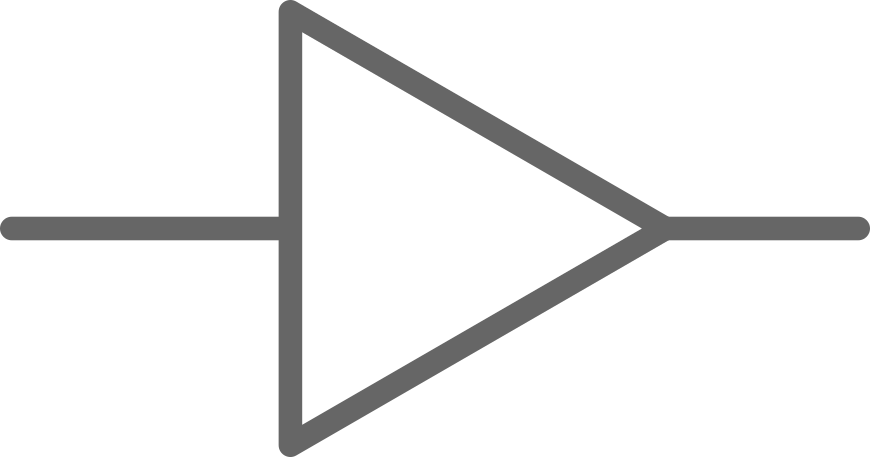 weak & incoherent photon source
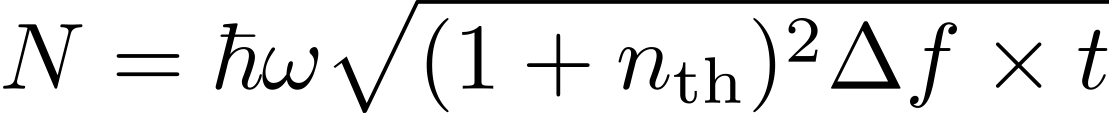 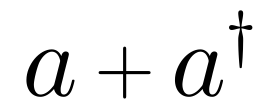 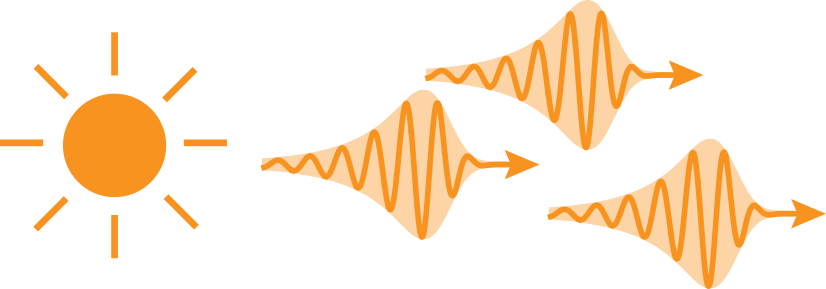 (Dicke radiometer equation)
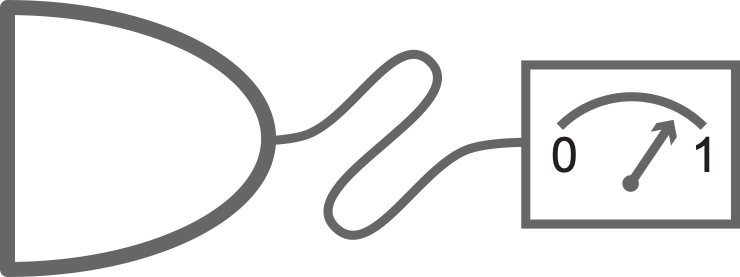 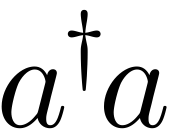 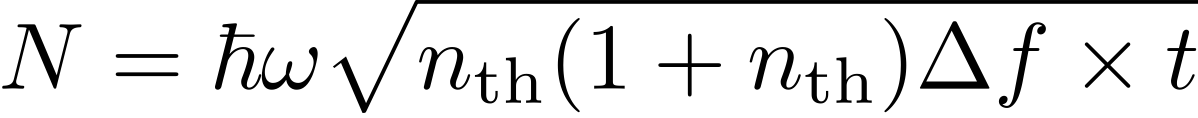 integration time:
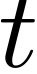 (Shot noise due to thermal fluctuation)
Photon detector
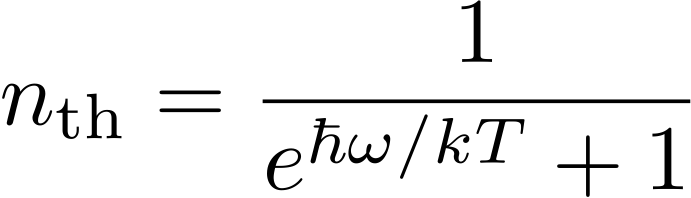 temperature:
emission rate:
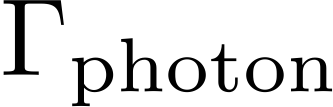 Quantum Optics 101
emission bandwidth:
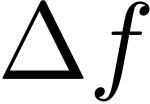 Field detector
Signal-to-Noise Ratio
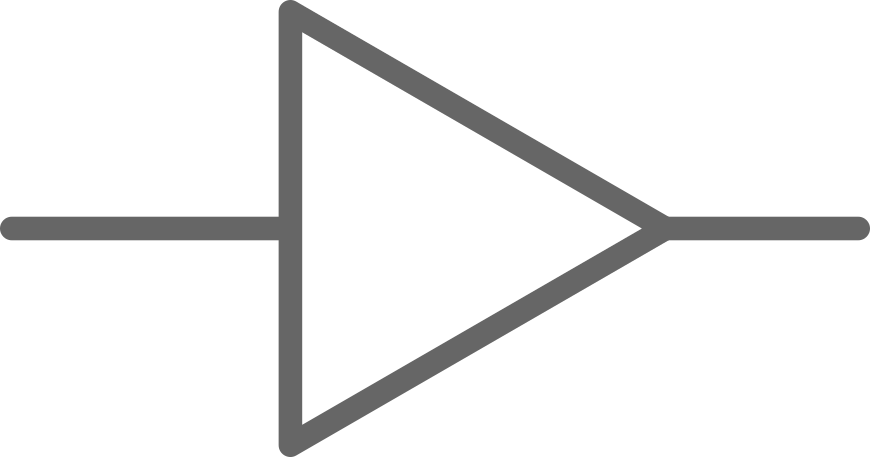 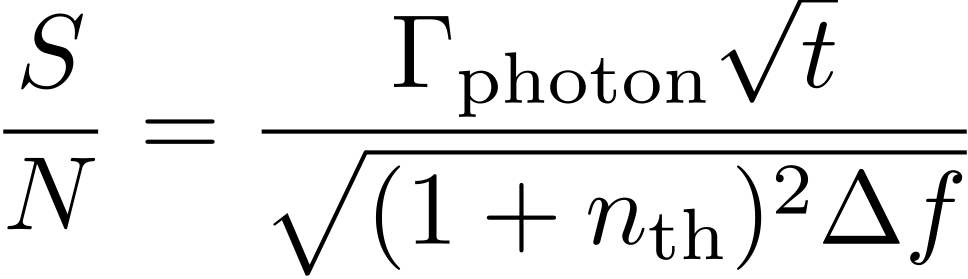 weak & incoherent photon source
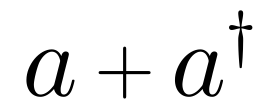 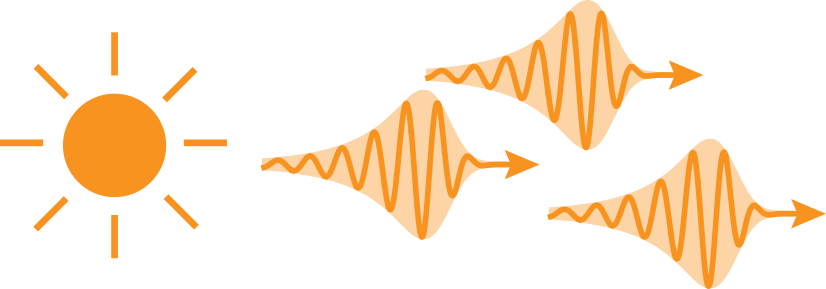 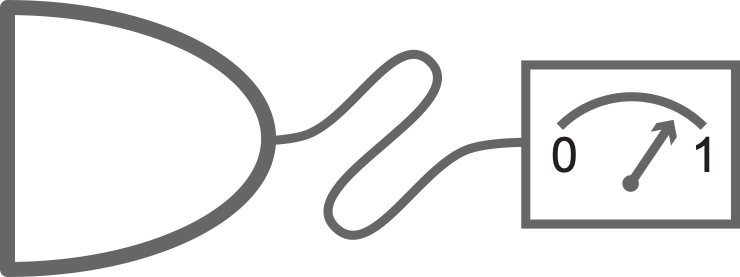 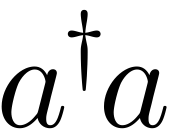 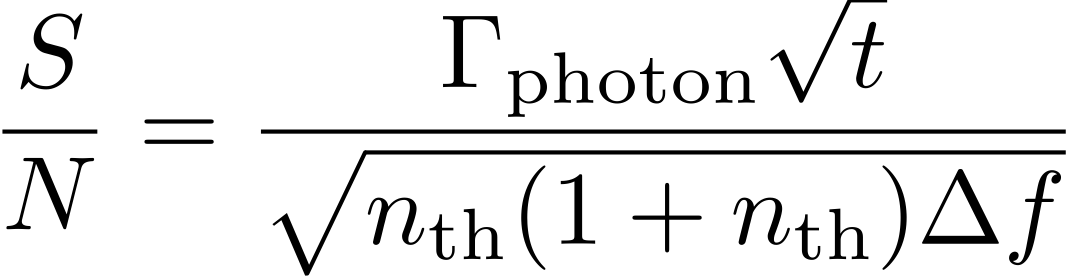 integration time:
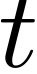 Photon detector
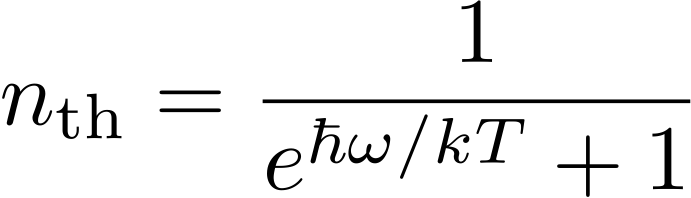 temperature:
emission rate:
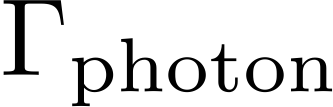 Quantum Optics 101
Photon Detector Speedup
emission bandwidth:
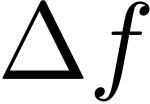 Field detector
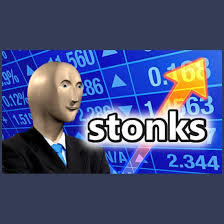 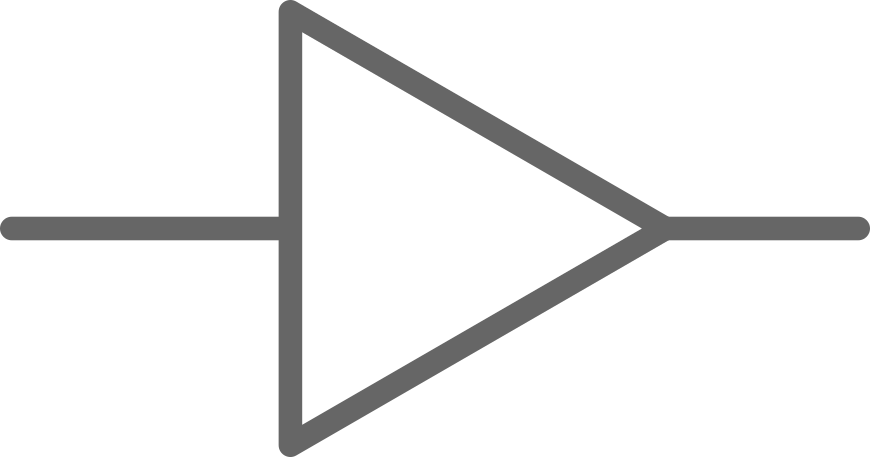 weak & incoherent photon source
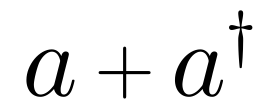 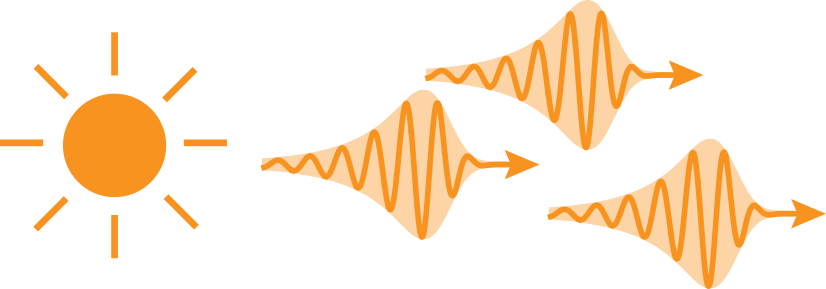 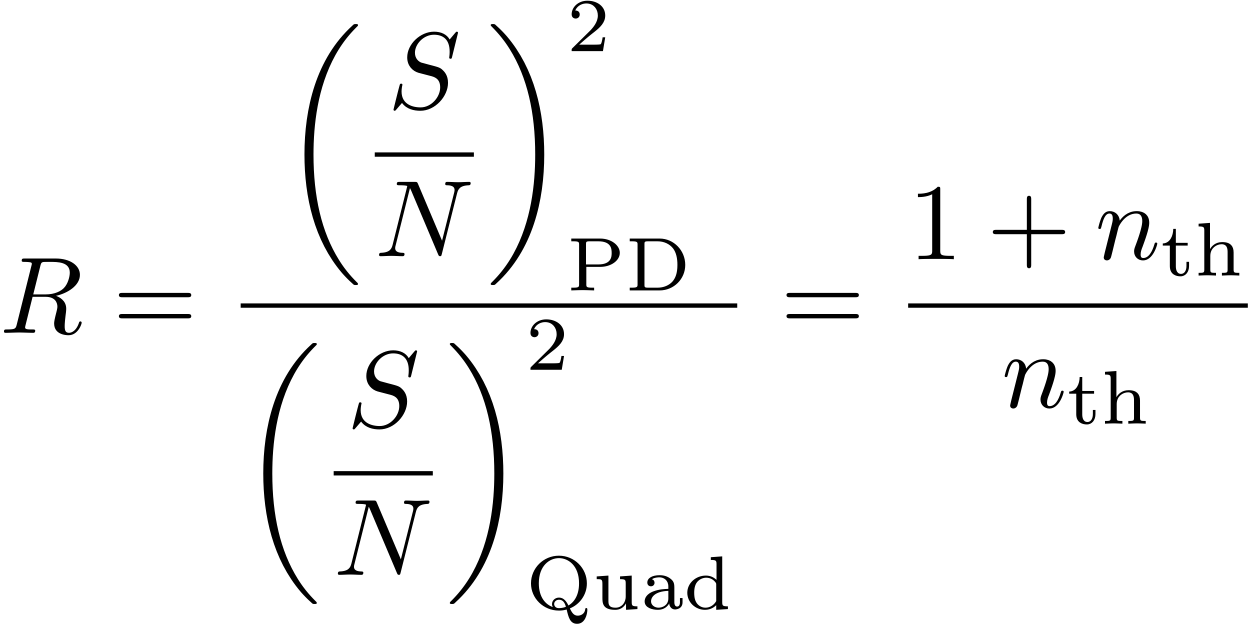 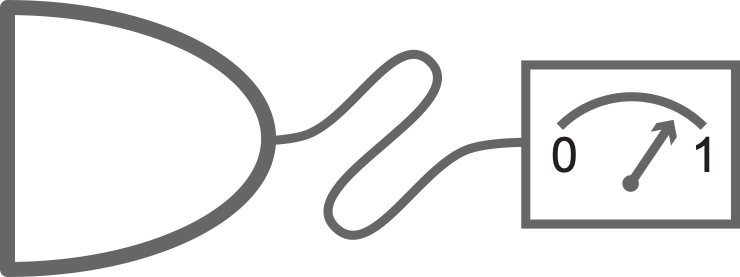 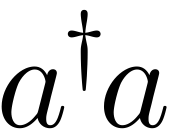 integration time:
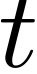 Photon detector
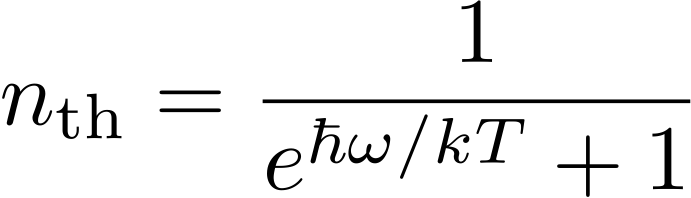 temperature:
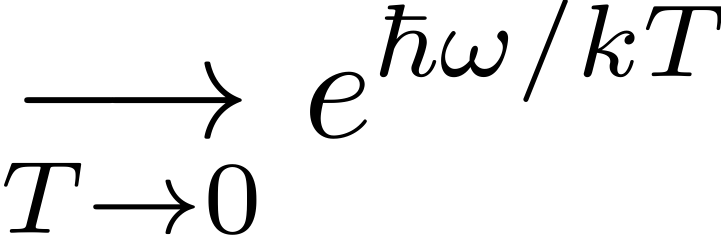 emission rate:
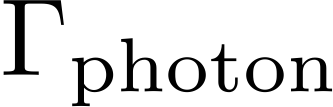 Quantum Optics 101
emission bandwidth:
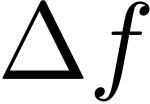 Field detector
photon detector speedupover linear amplifier
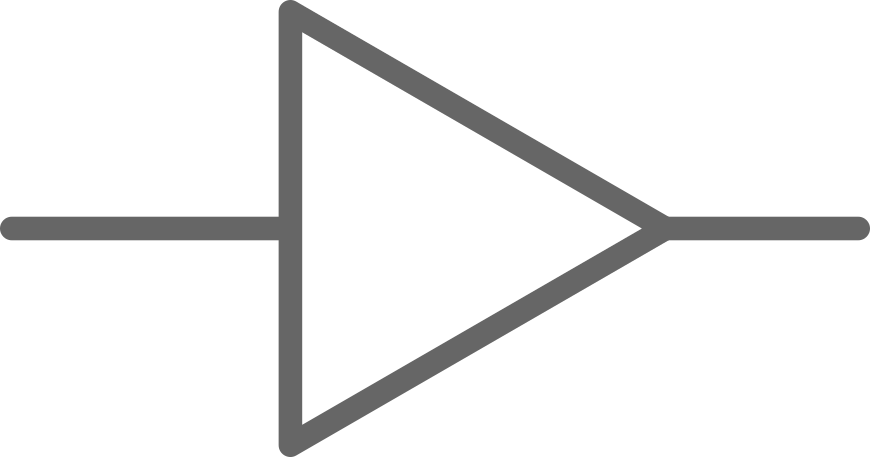 weak & incoherent photon source
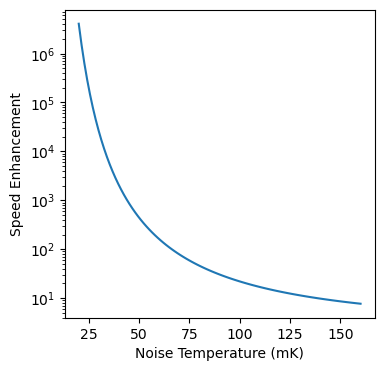 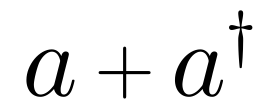 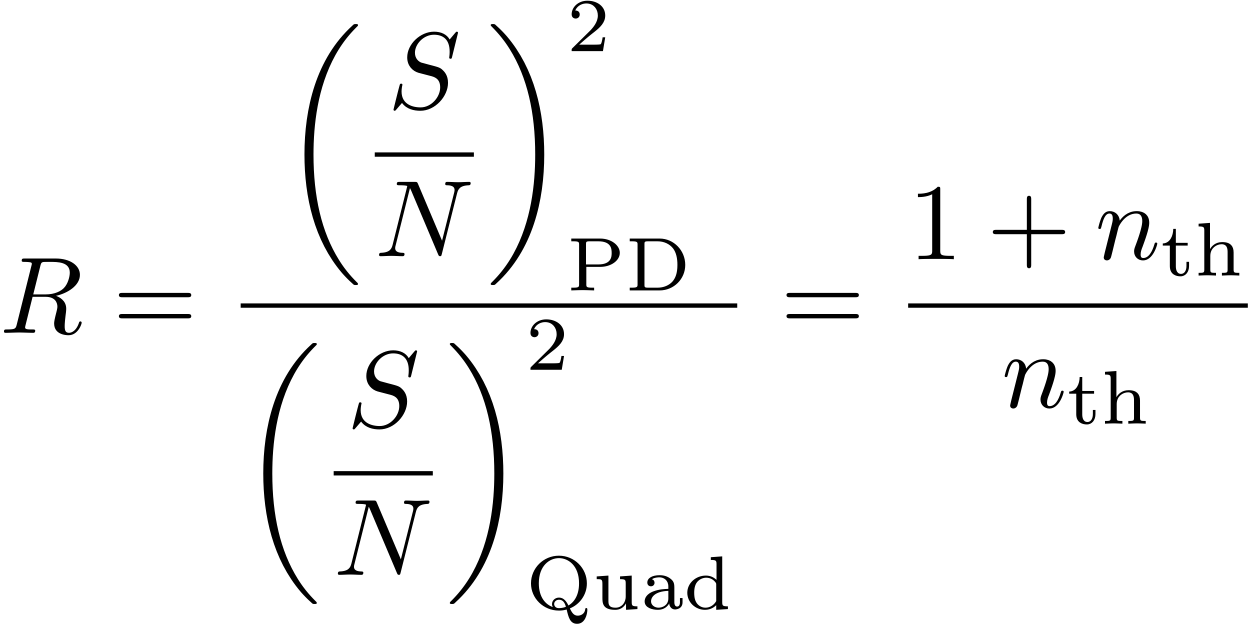 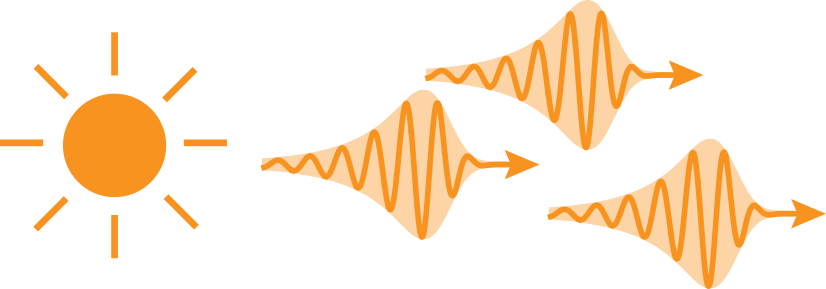 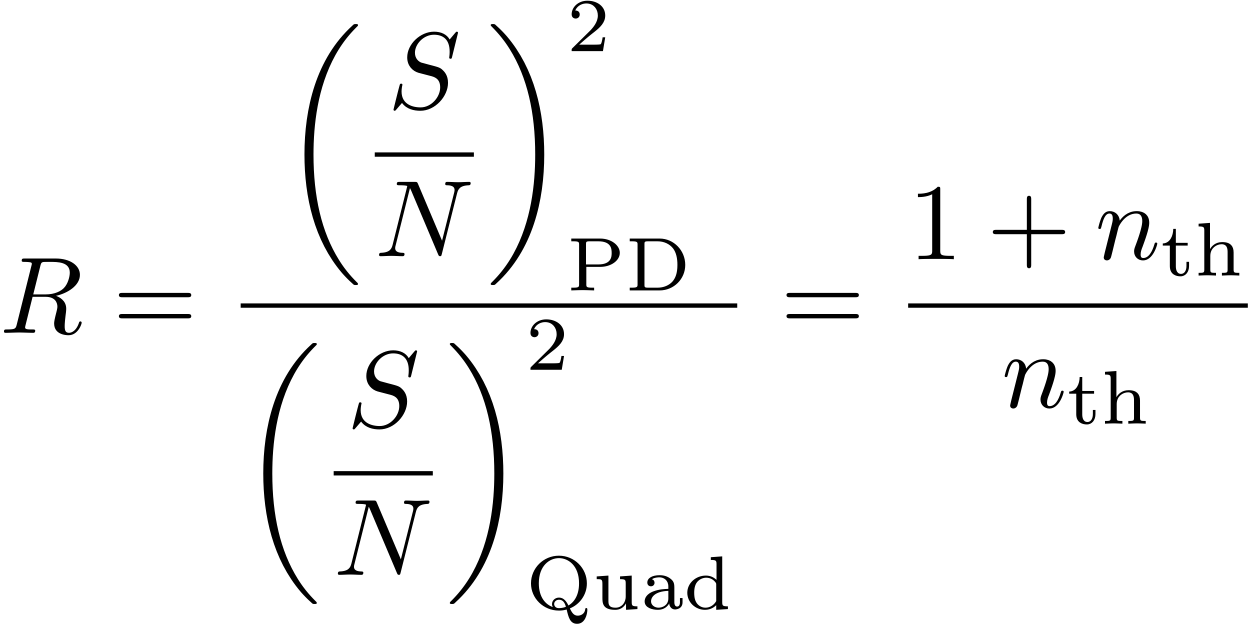 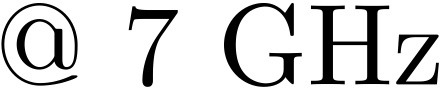 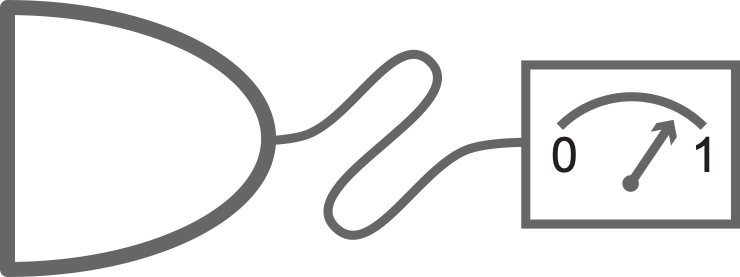 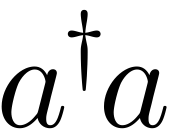 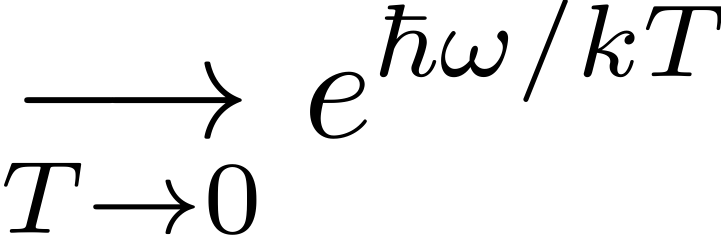 integration time:
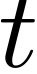 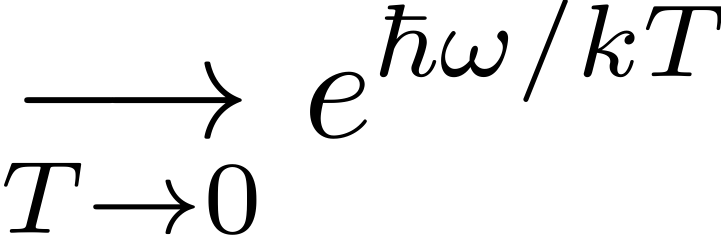 Photon detector
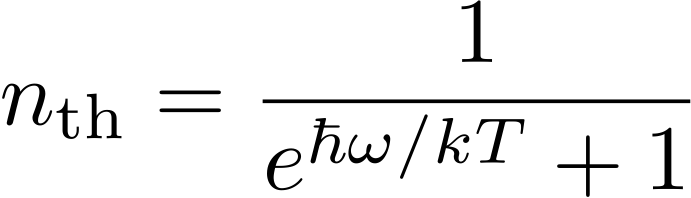 temperature:
emission rate:
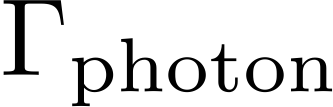 Quantum Optics 101
emission bandwidth:
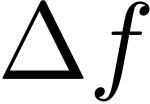 Field detector
photon detector speedupover linear amplifier
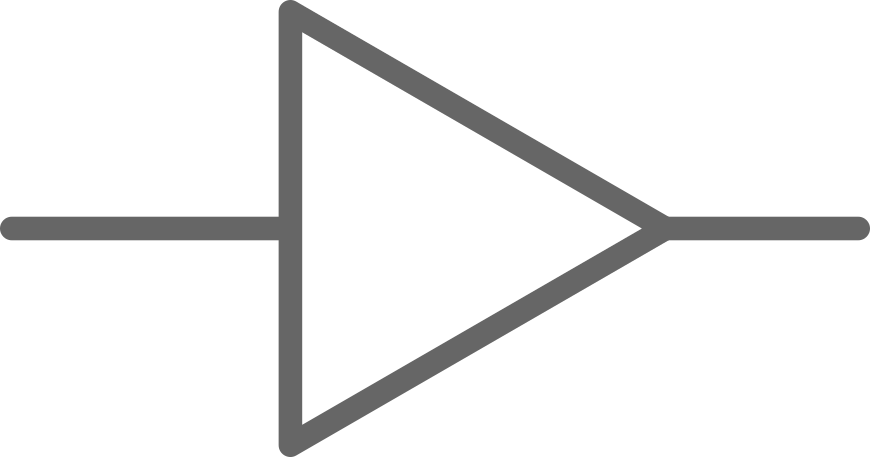 weak & incoherent photon source
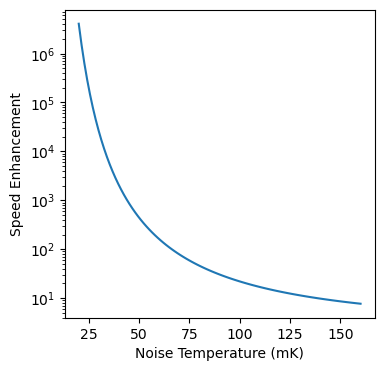 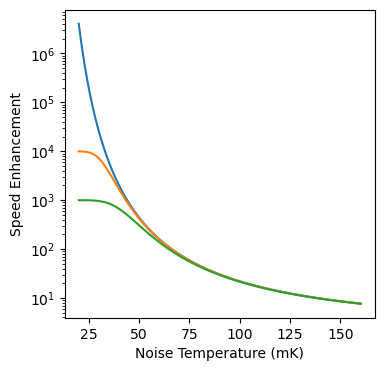 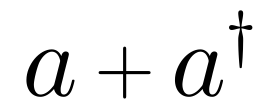 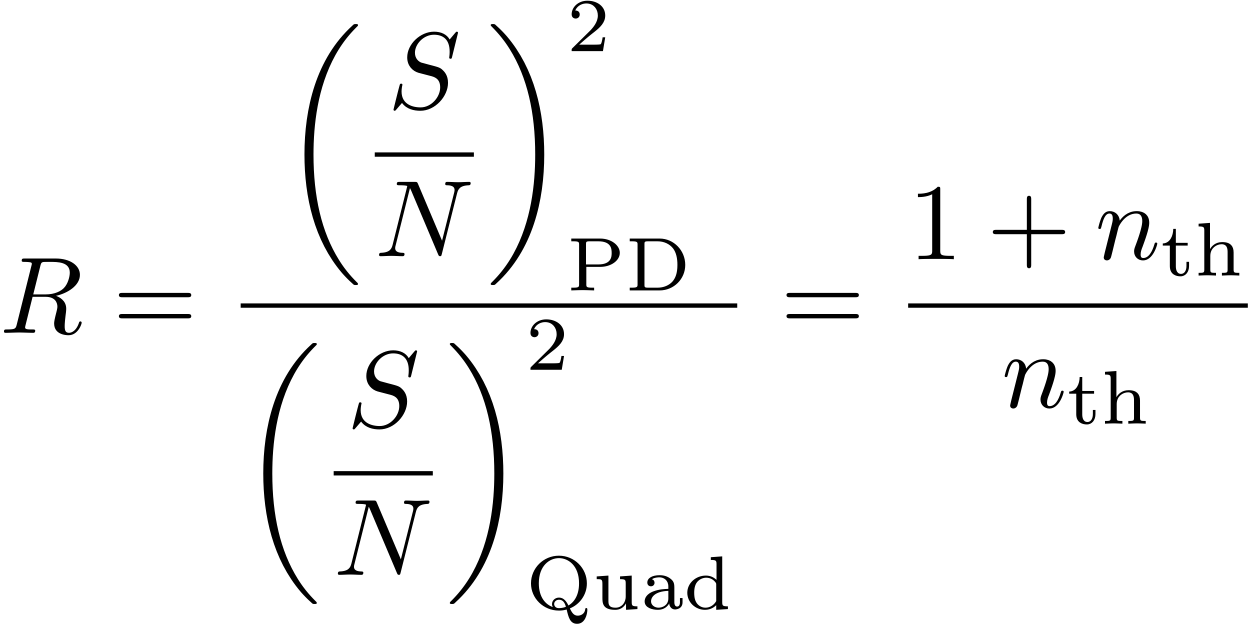 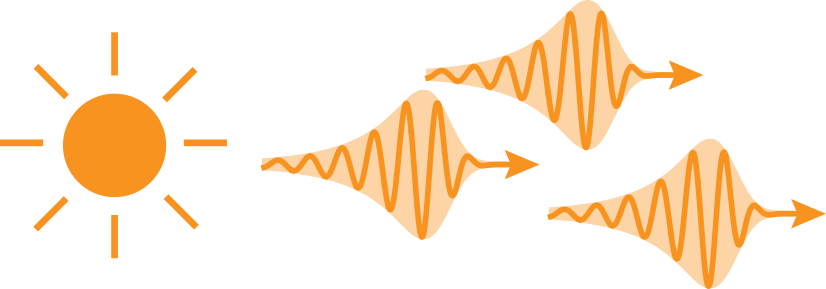 Speedup experimentally limitedby detector dark count
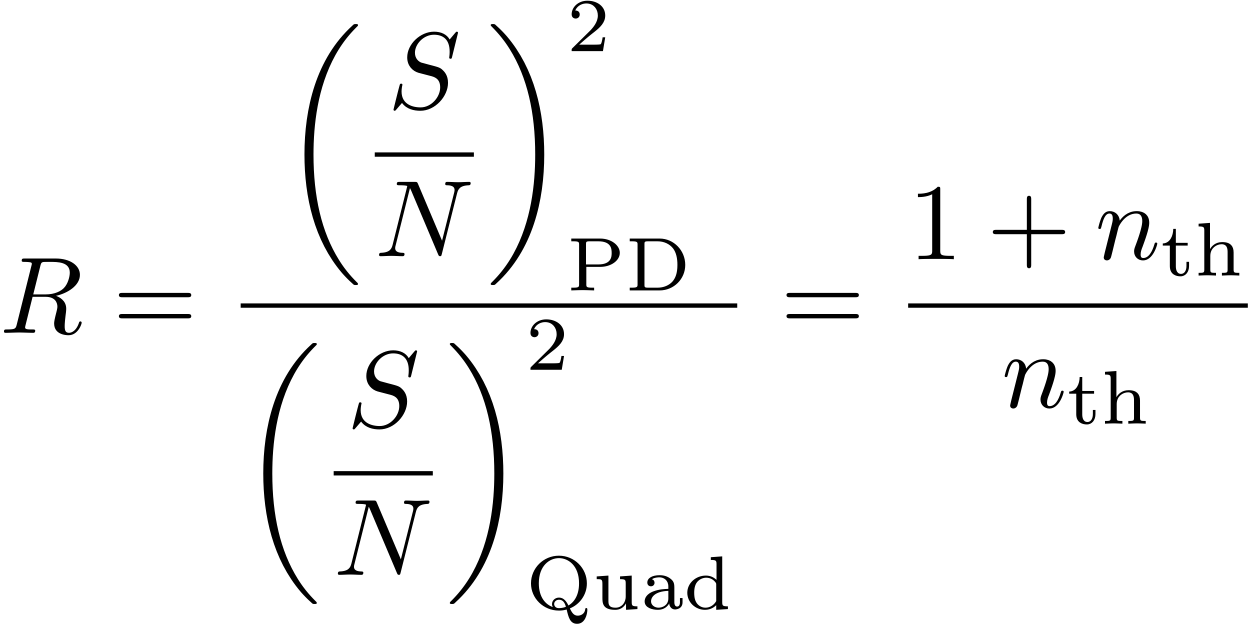 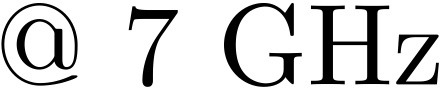 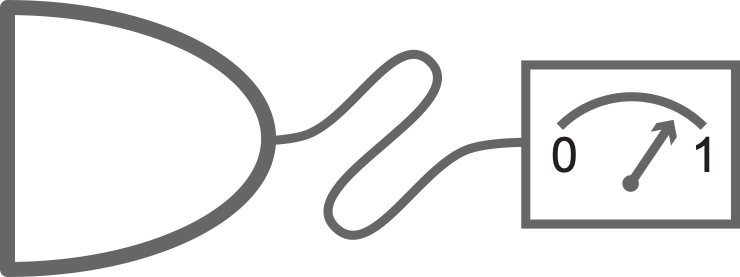 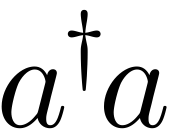 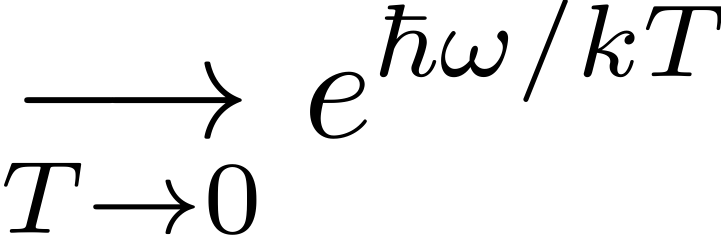 integration time:
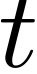 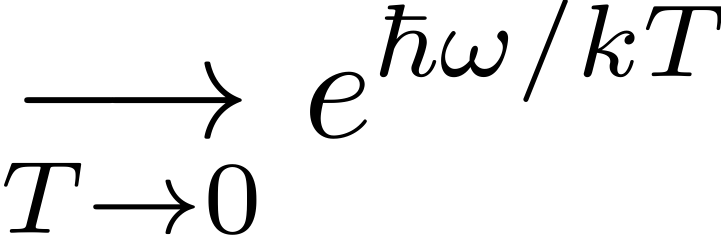 Photon detector
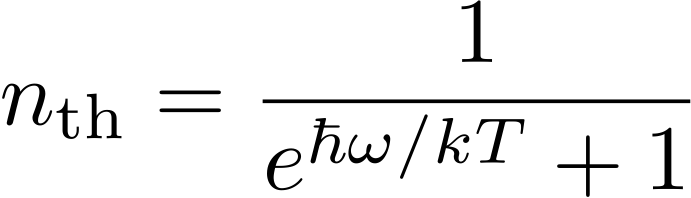 temperature:
Outline
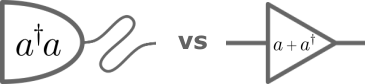 Photon Detection vs Field Detection

Superconducting Qubit-based Single Microwave  Photon Detector (SMPD)


Counting Photon for Axion Dark Matter Search


Enhanced sensitivity with Multiqubit Photon Counter
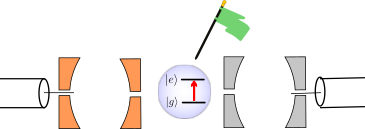 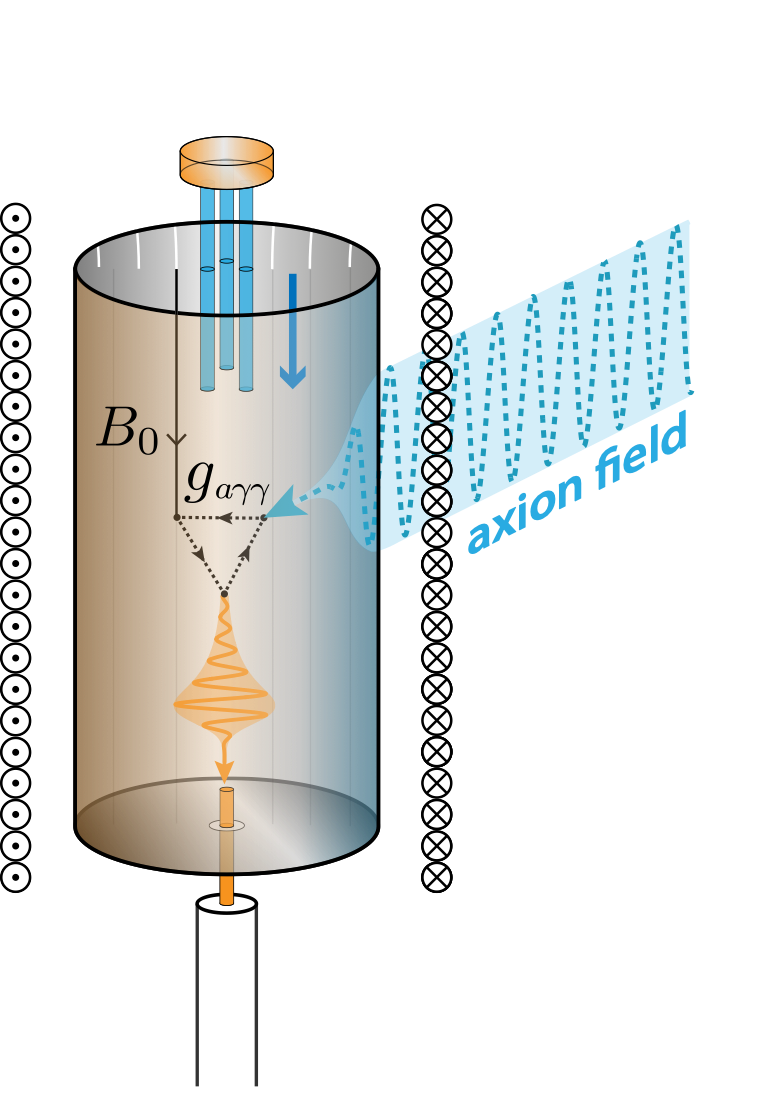 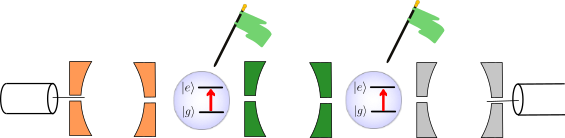 Circuit QED for Quantum sensing
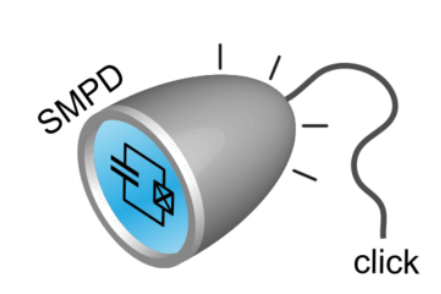 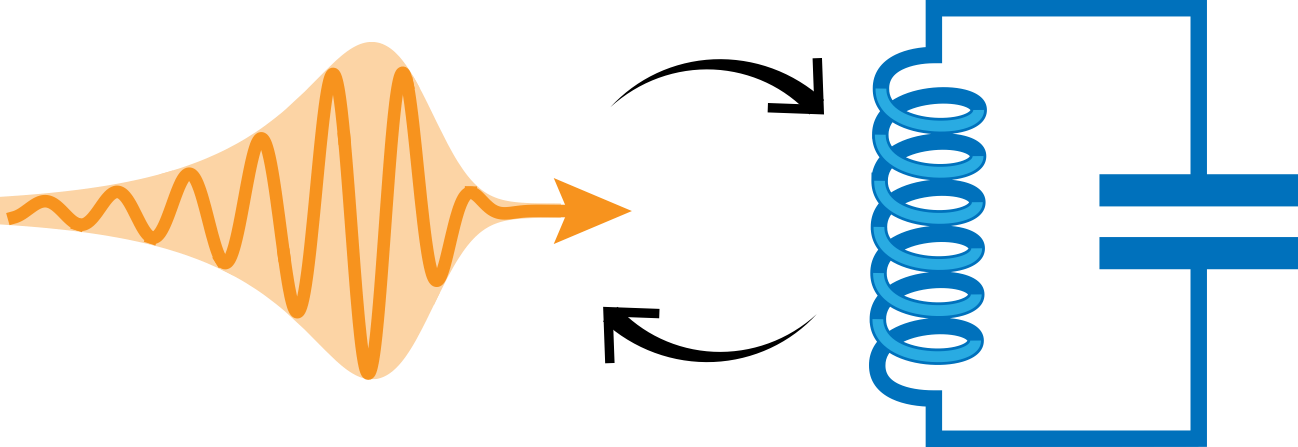 =
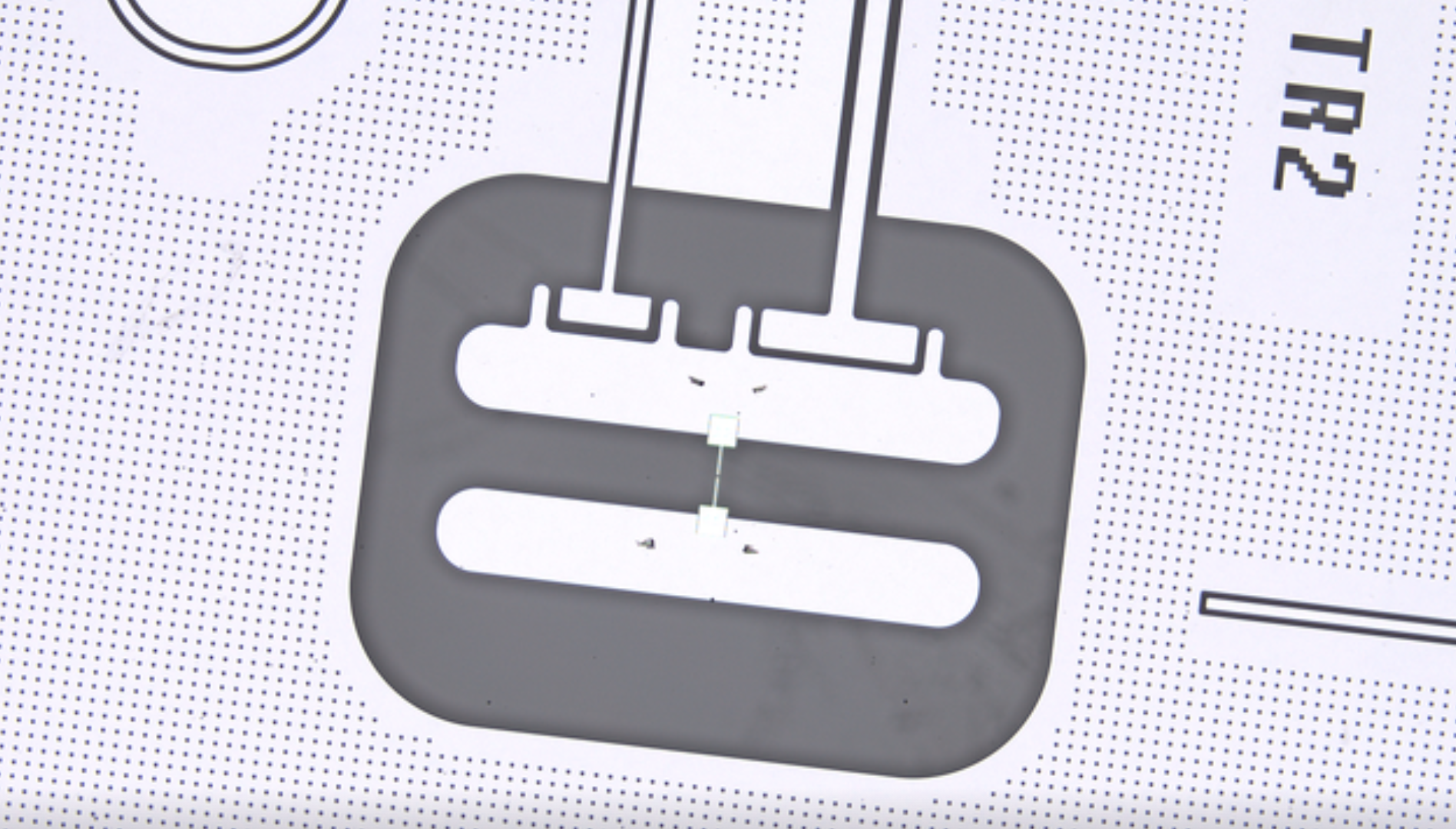 25 years of superconducting quantum circuitspioneered by the Quantronics/CEA, Yale, NEC…
Artificial atoms
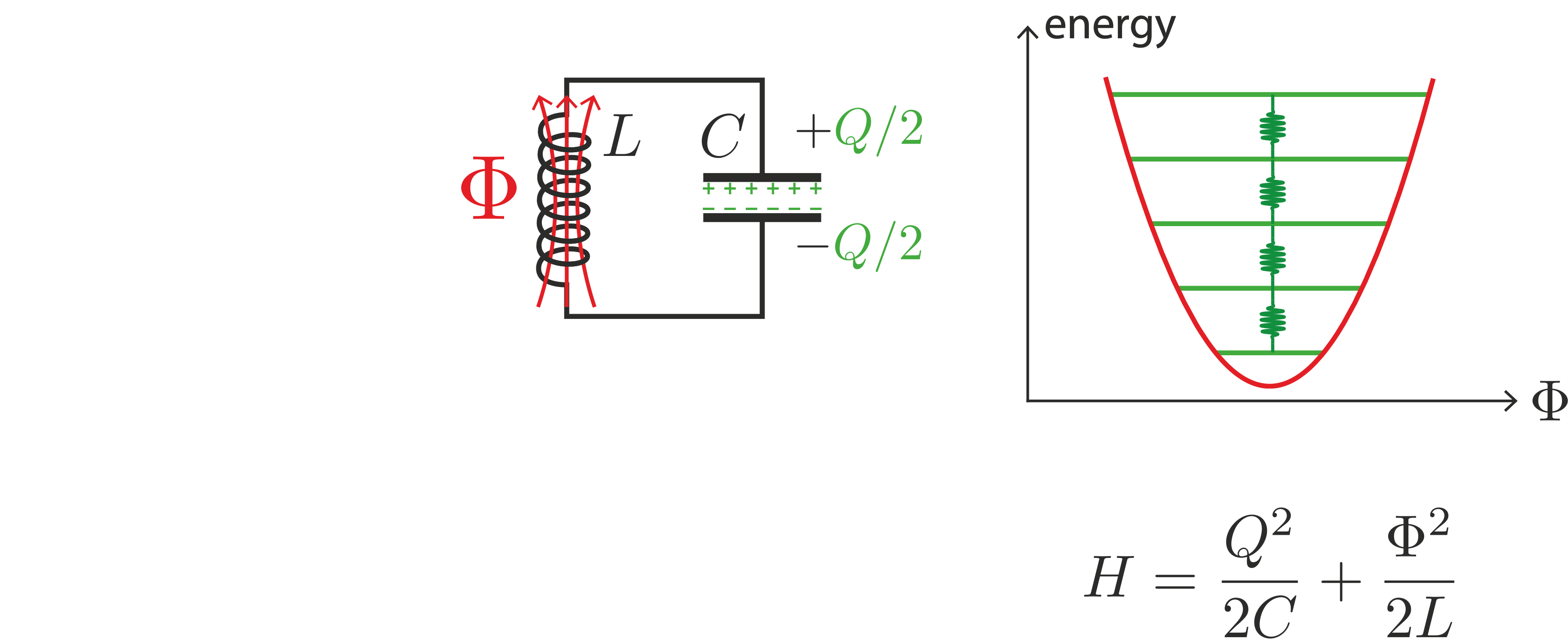 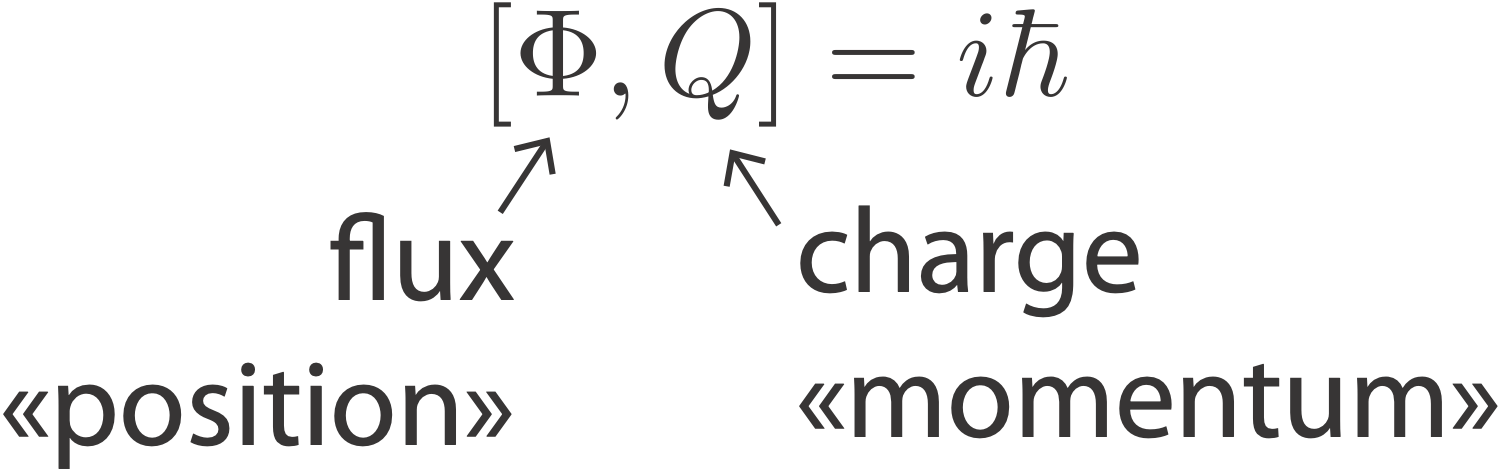 Artificial atoms
Josephson junction
dissipationless non-linear inductor
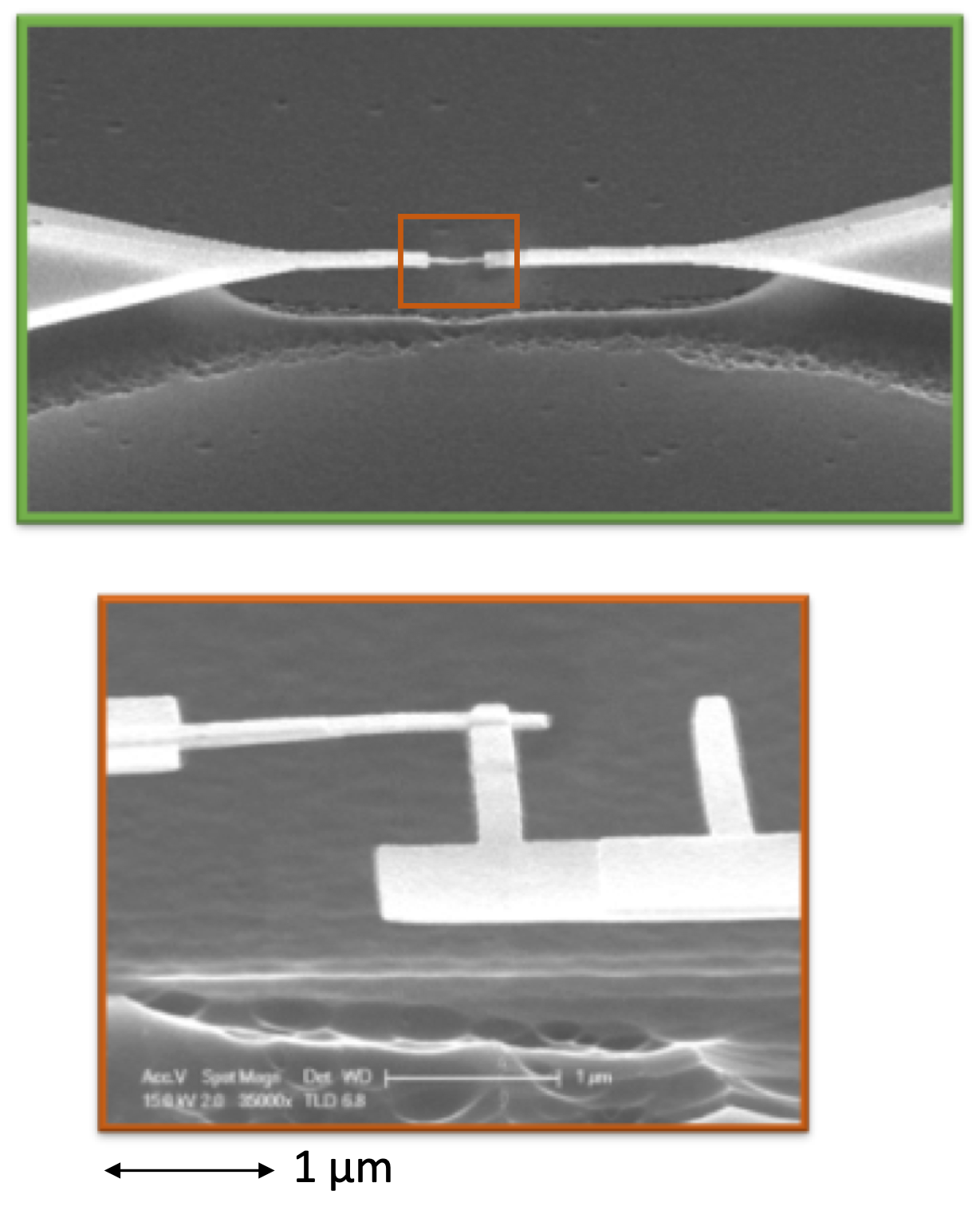 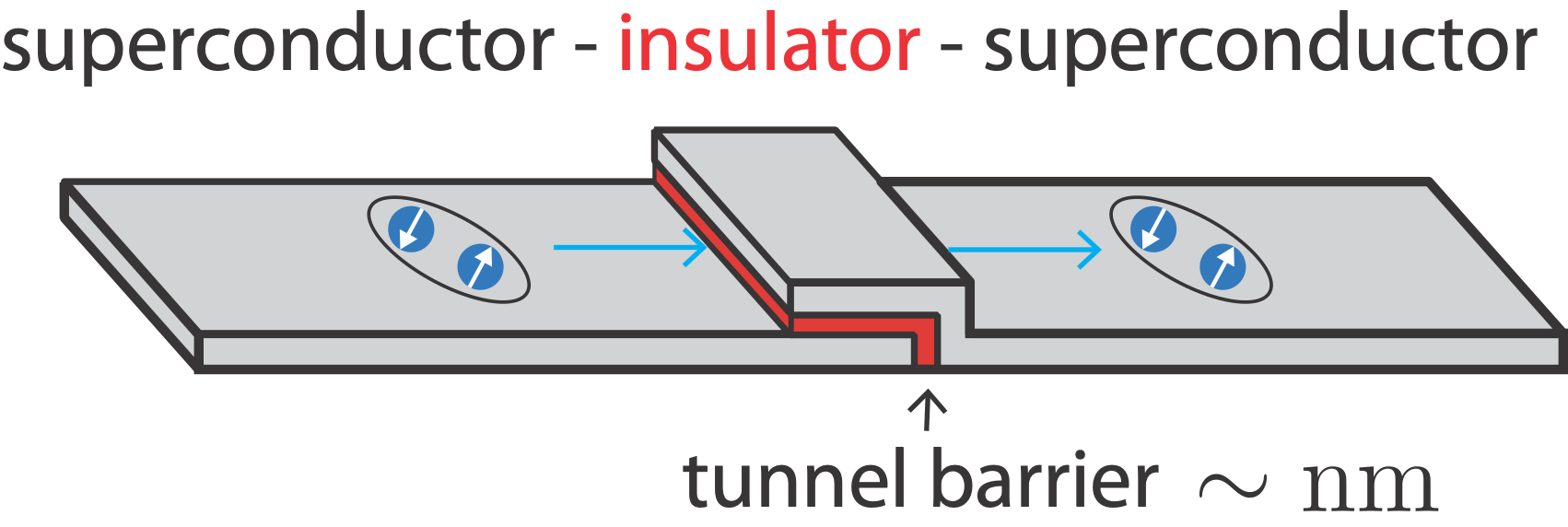 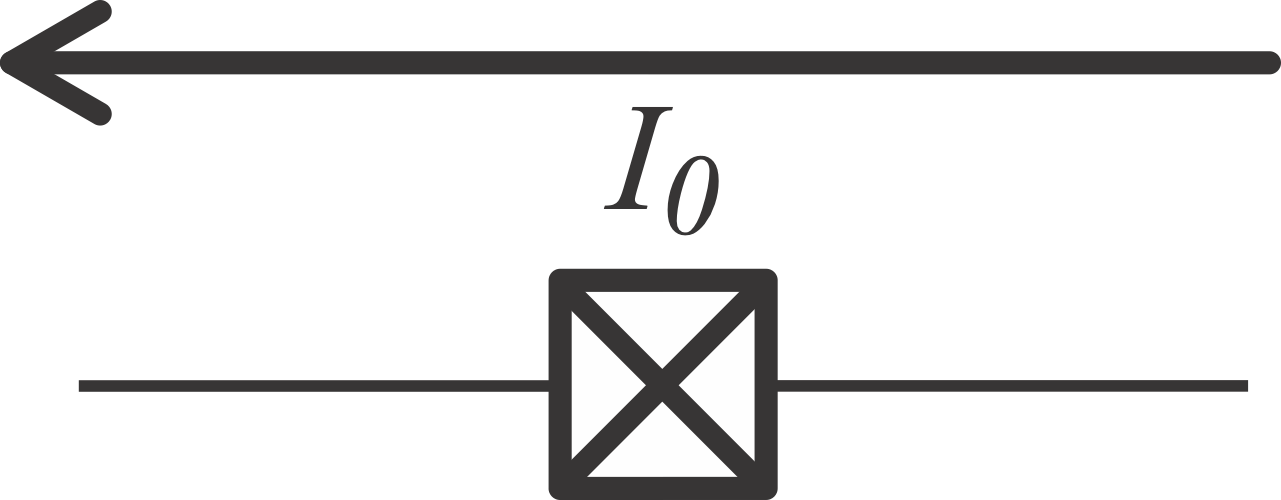 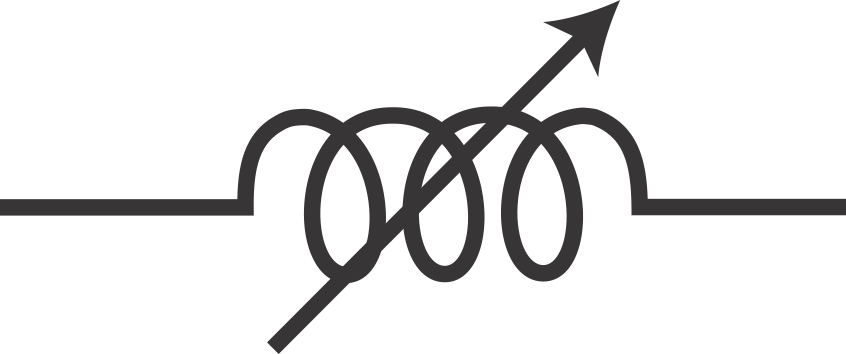 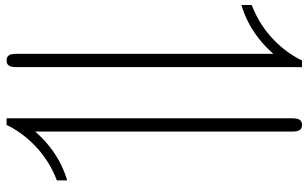 [Speaker Notes: To generate more exotic quantum states, one needs to add some non-linear element.
It turns out that a basic component of superconducting circuits provides this non-linearity. This is the Josephson junction. It is a superconducting tunnel junction which consists in a thin insulating barrier made of aluminum oxide placed between two superconducting electrodes.
In practice, this component behaves as an inductance whose the value depends on the current that goes through.]
Artificial atoms
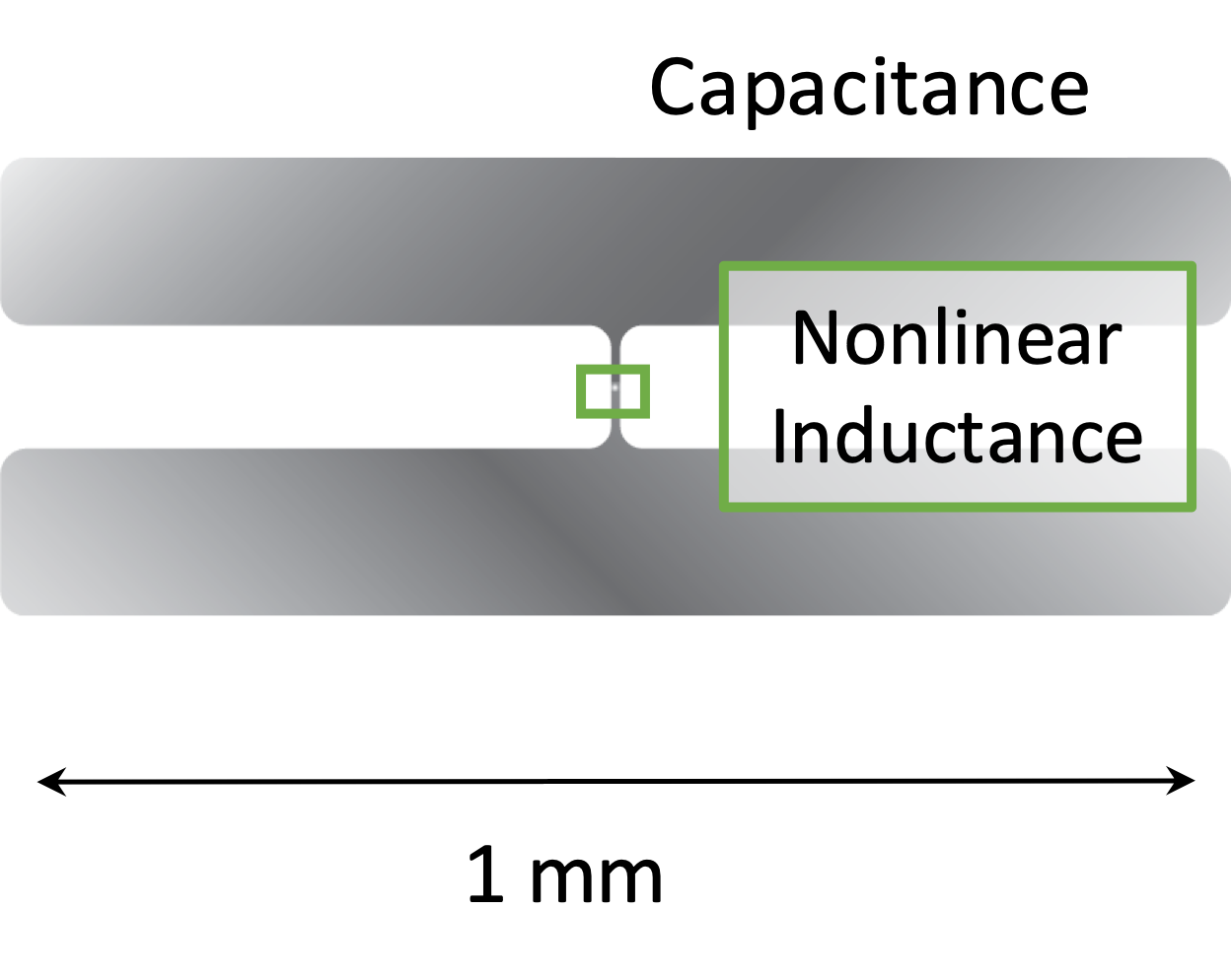 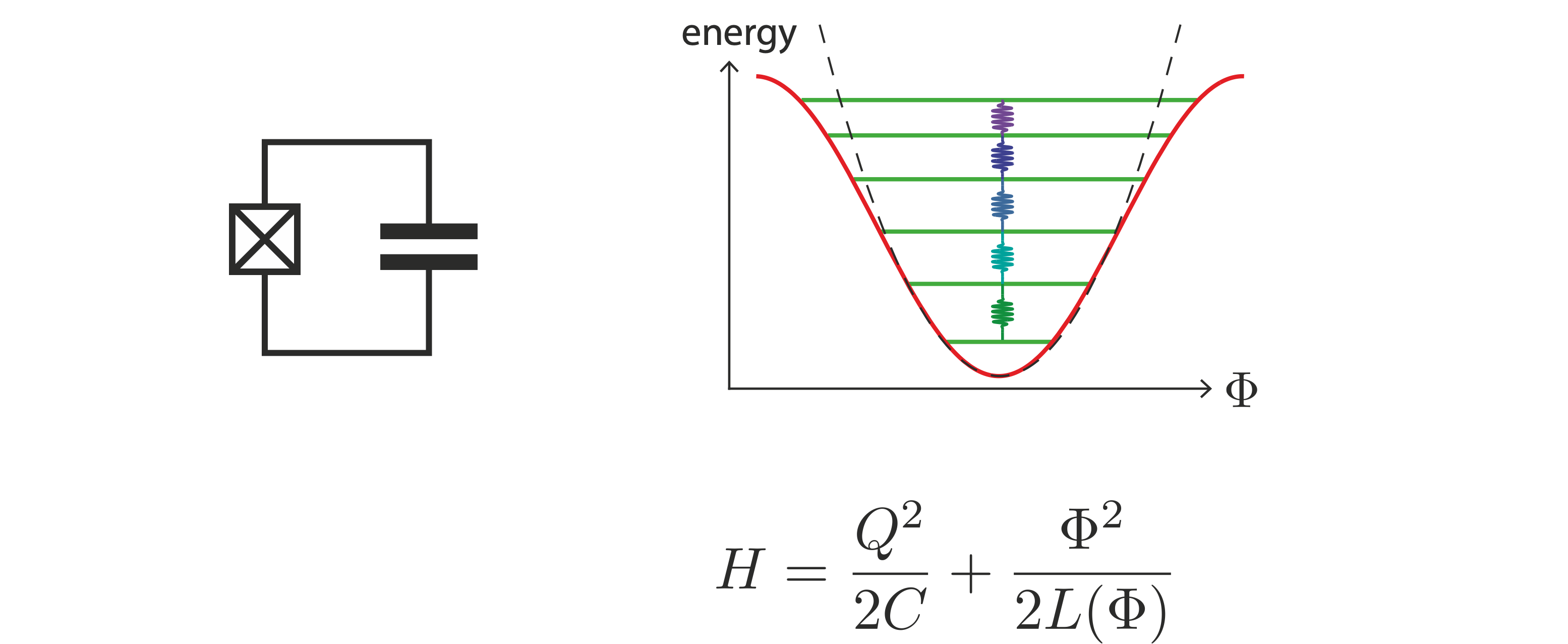 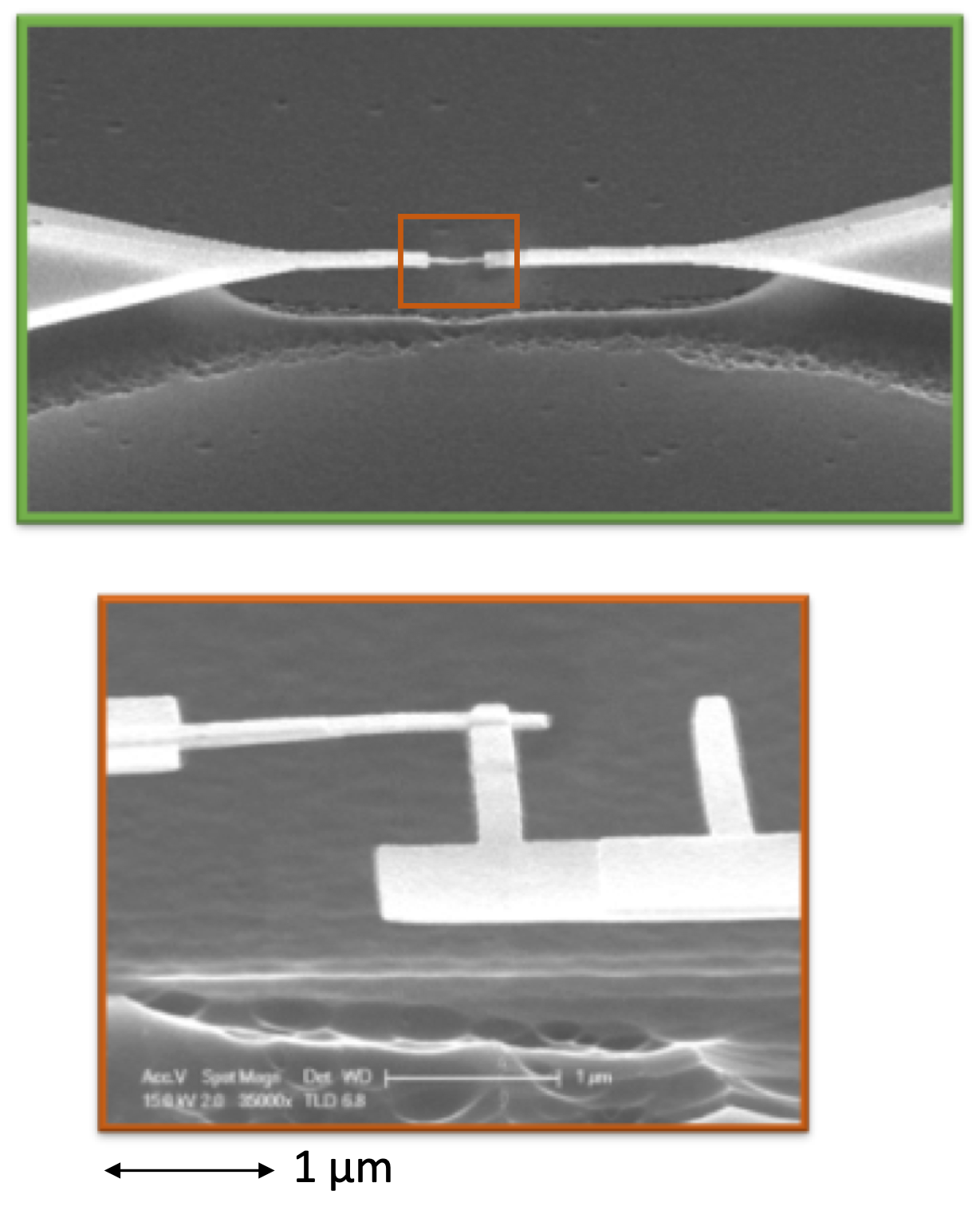 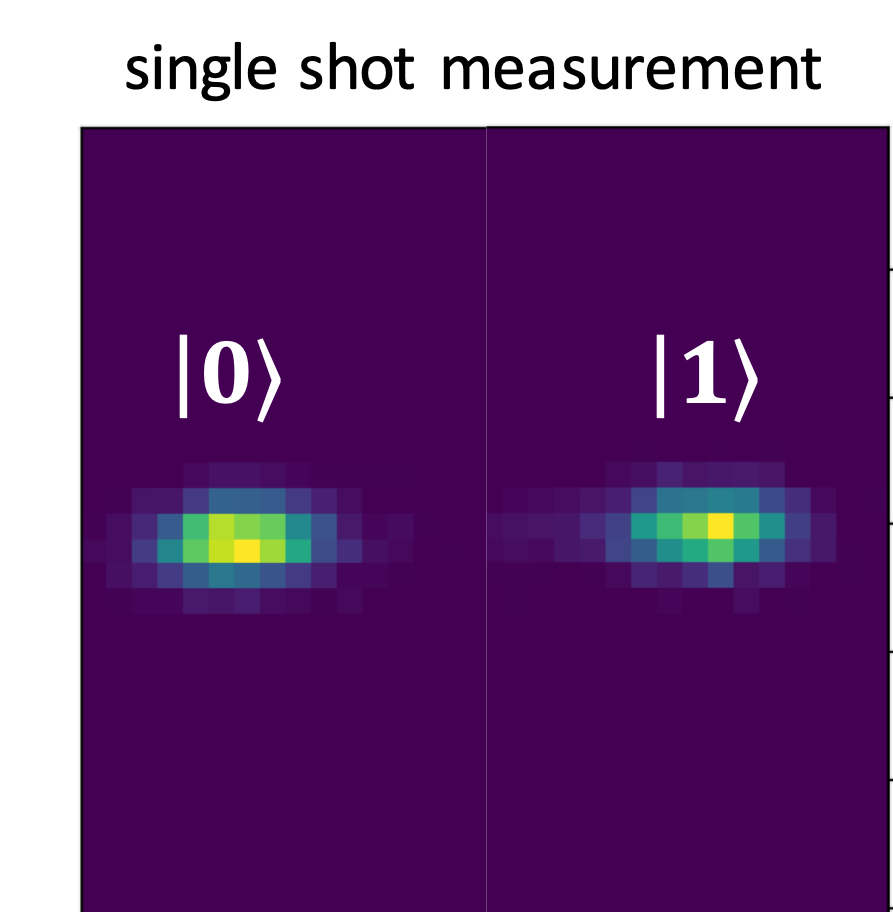 Artificial atoms
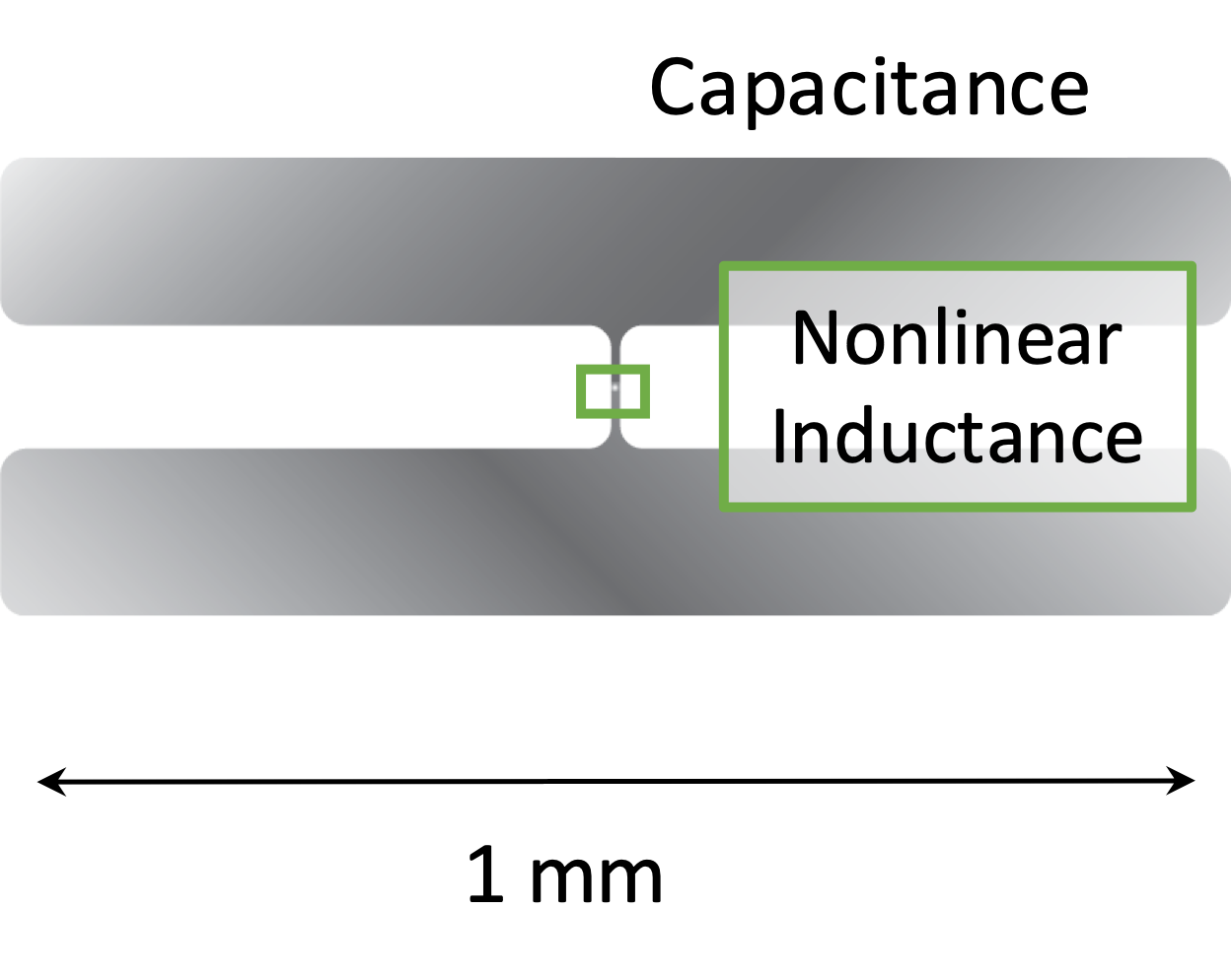 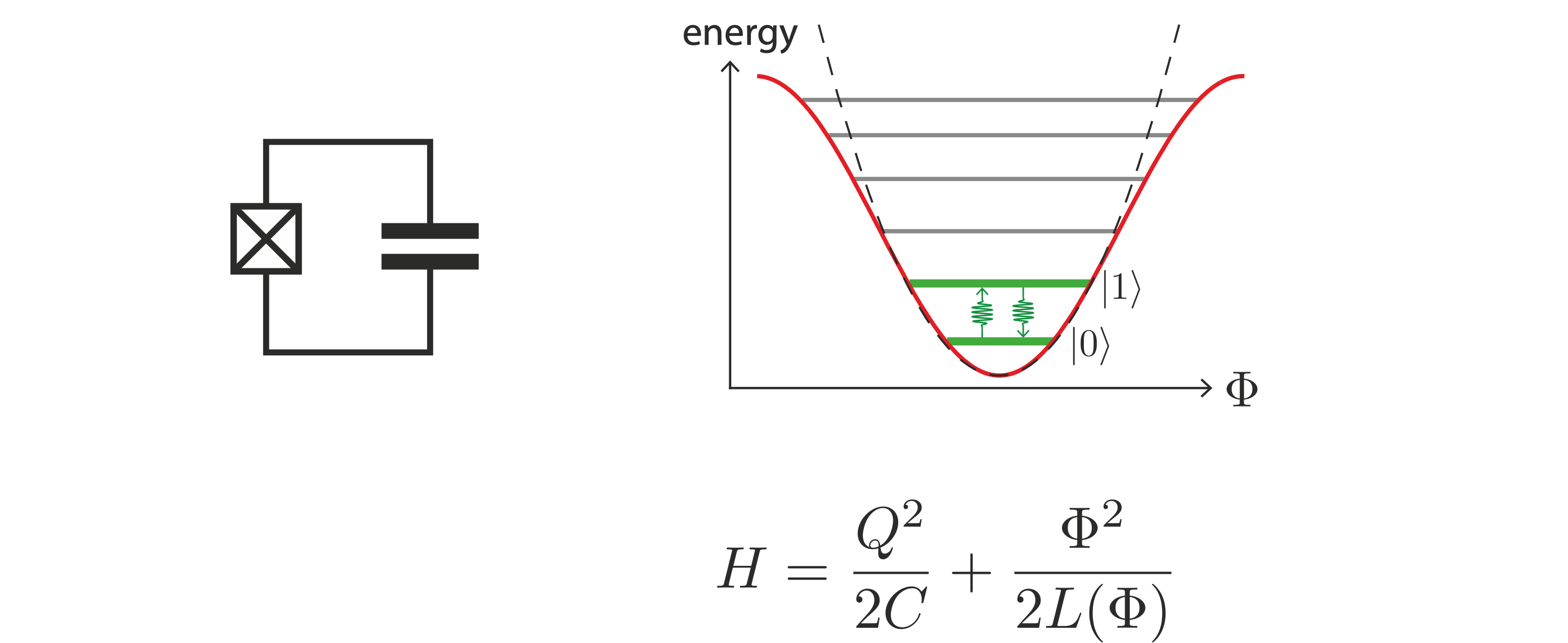 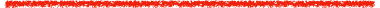 Circuit QED for Microwave Photon Counting
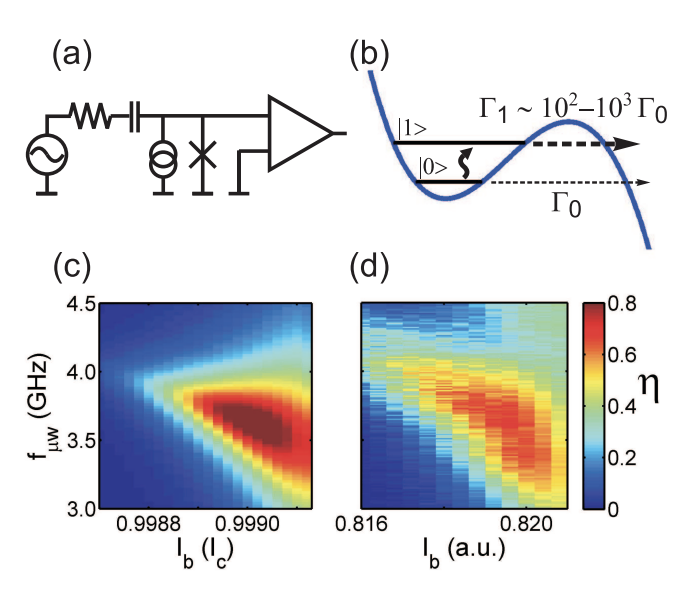 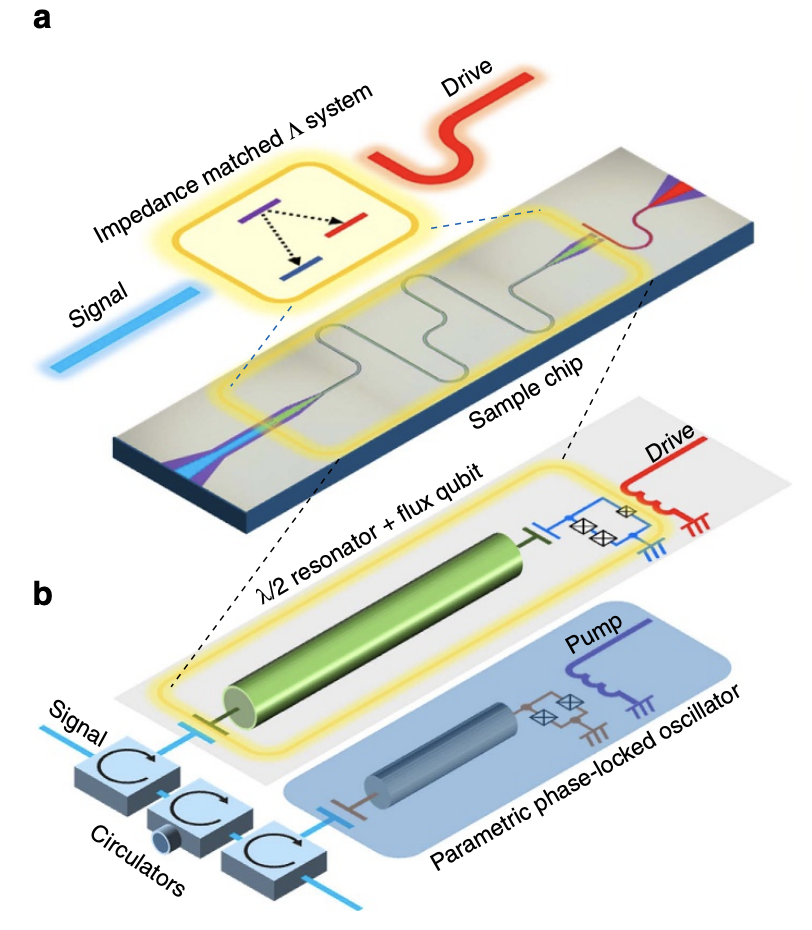 [Chen et al.,Physical review letters 107.21 (2011)]
[Inomata et al., Nature communications, 7(1), 12303.]
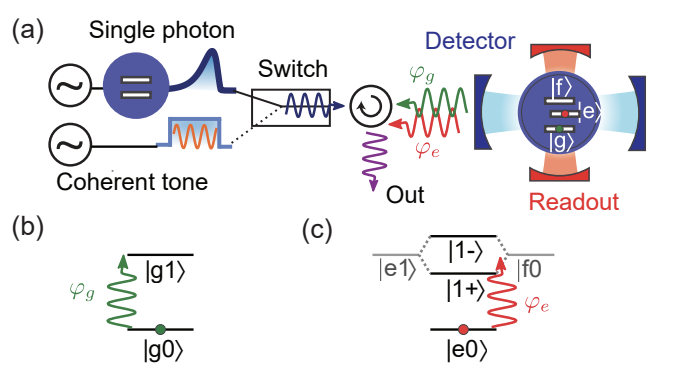 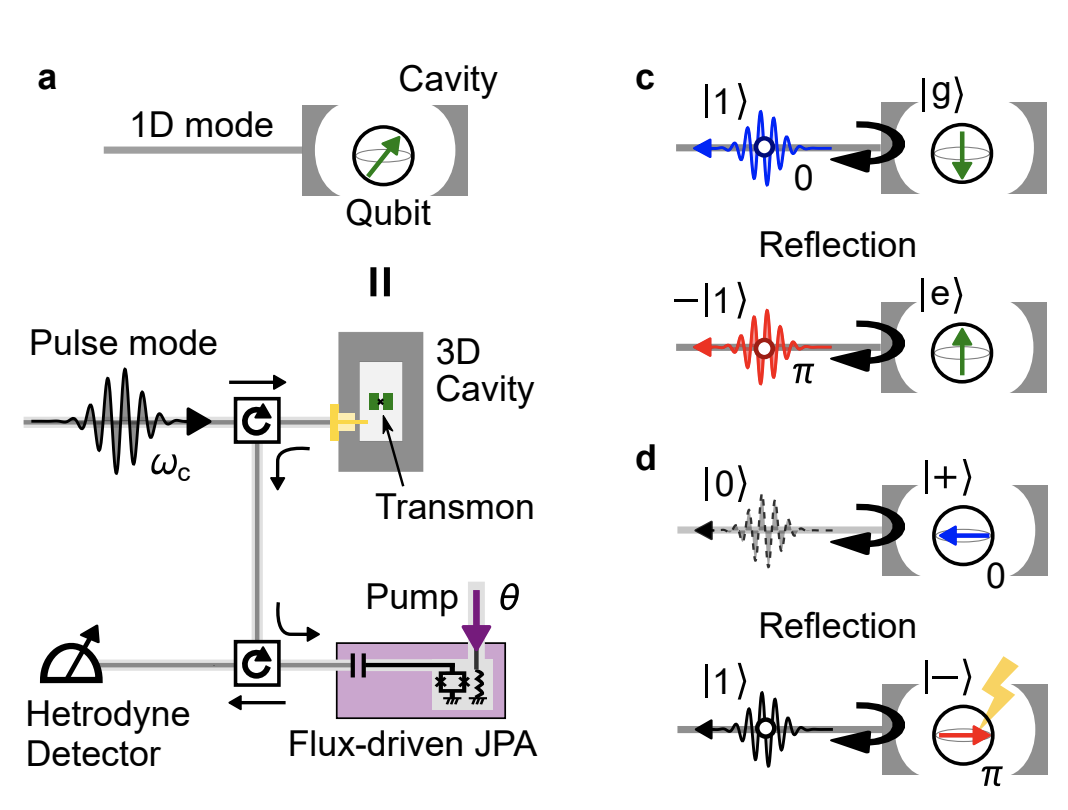 [Kono et al., Nature Physics 14 (6), 546-549]
[Besse et al, Physical Review X 8.2 (2018): 021003.]
Single MW photon detector
Pump
R. Lescanne & al., PRX (2020)
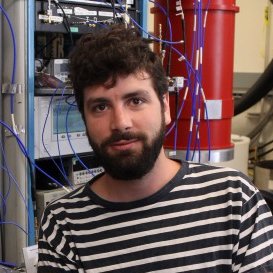 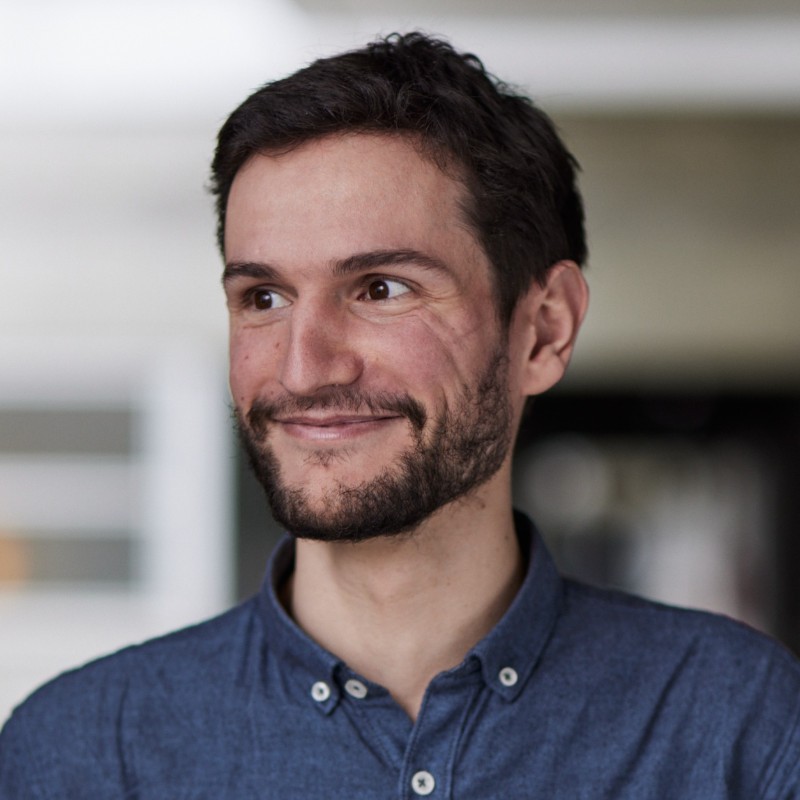 Pump
Buffer
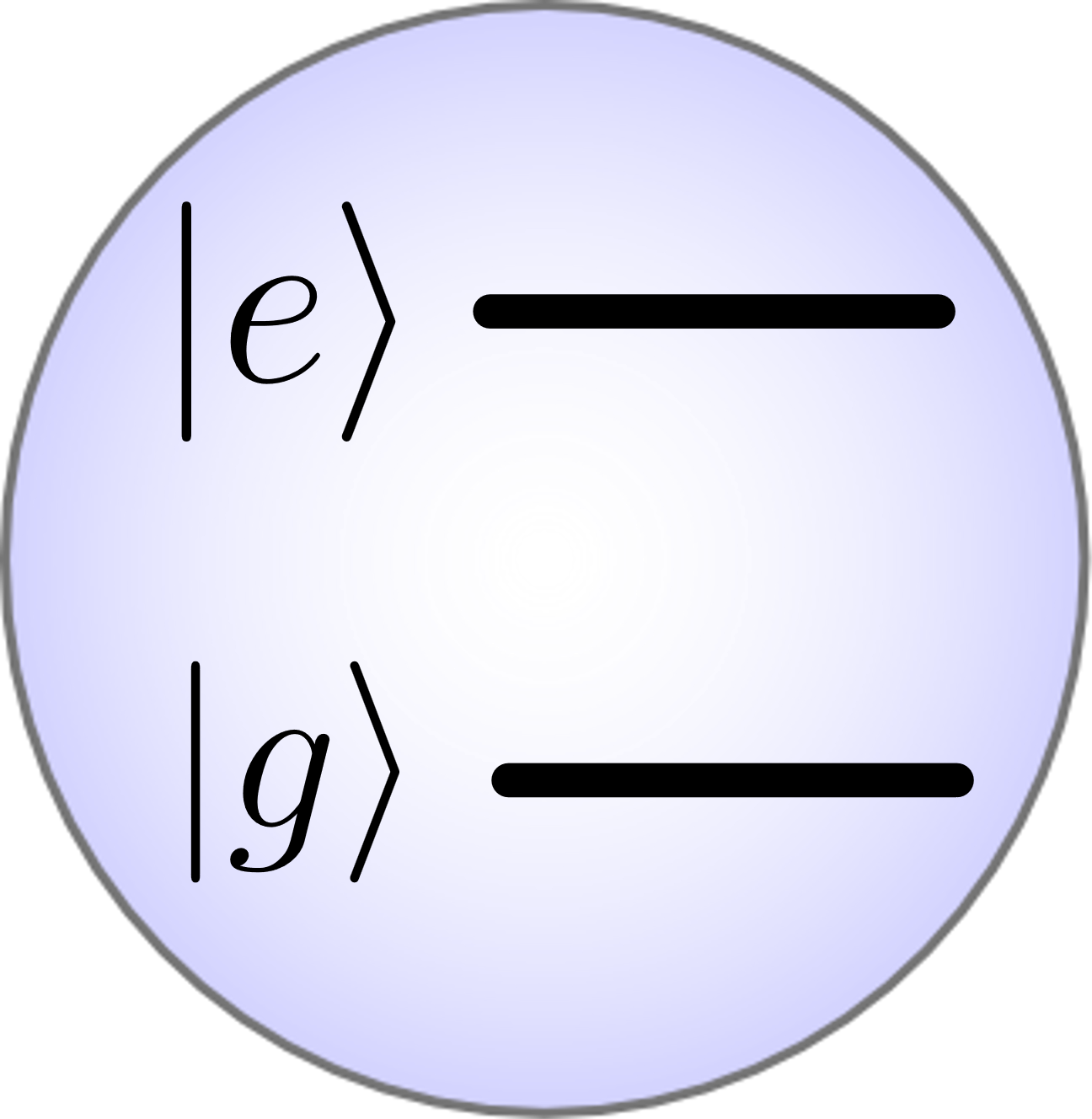 Readout
Qubit
Buffer
Qubit
Waste
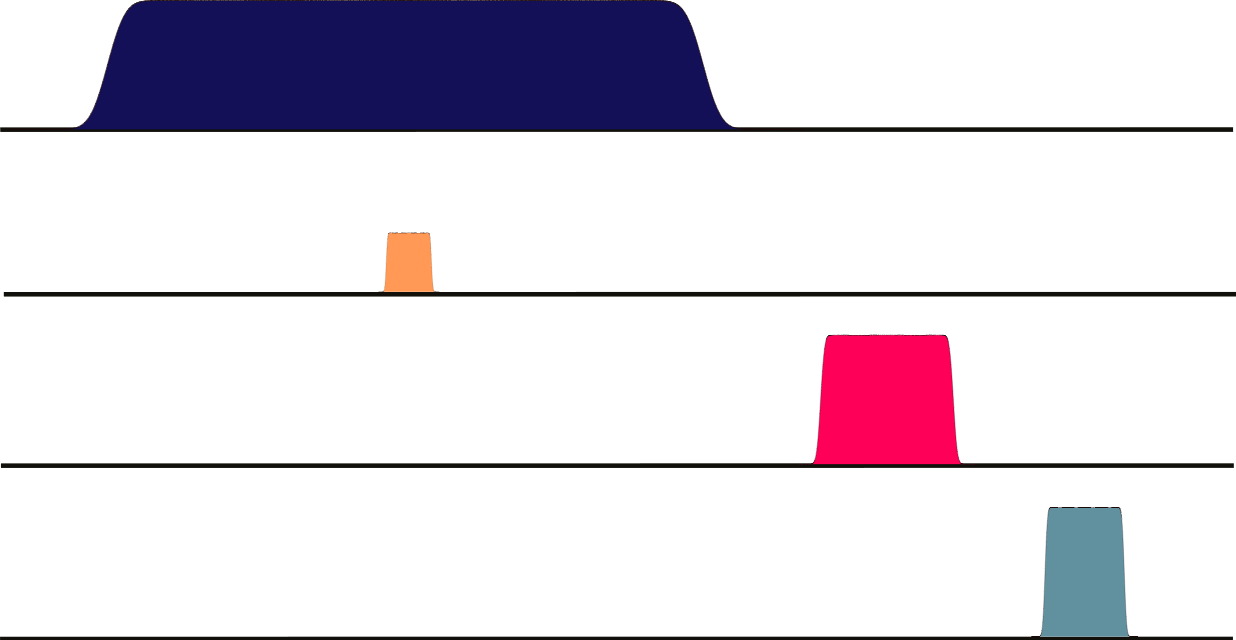 if e
* NEP @ 7 GHz
Single MW photon detector
Pump
R. Lescanne & al., PRX (2020)
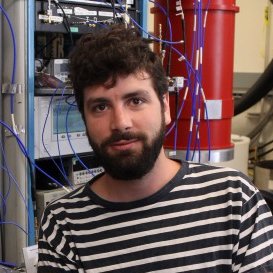 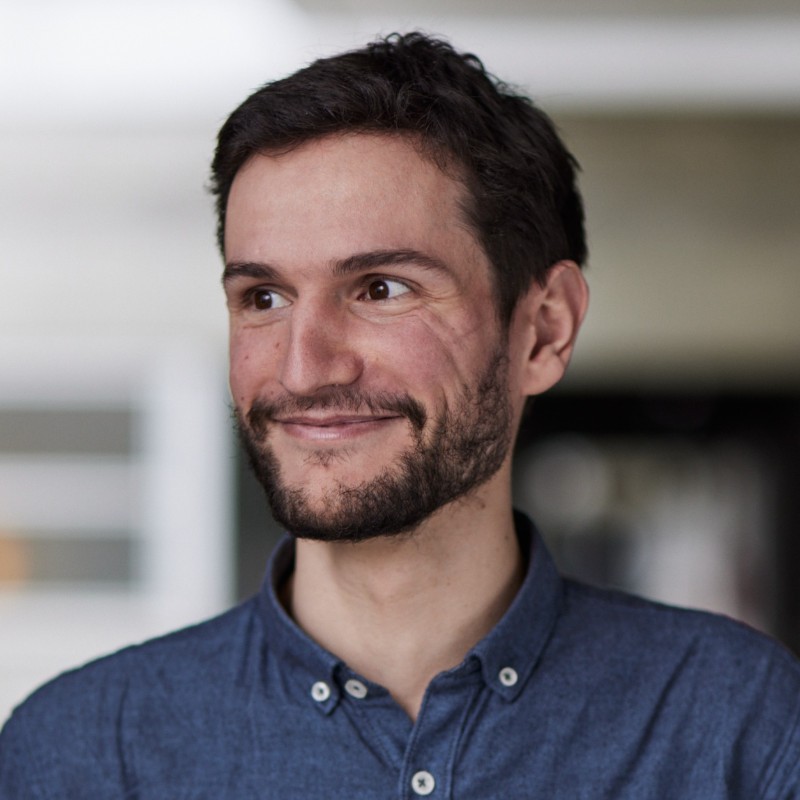 Pump
Buffer
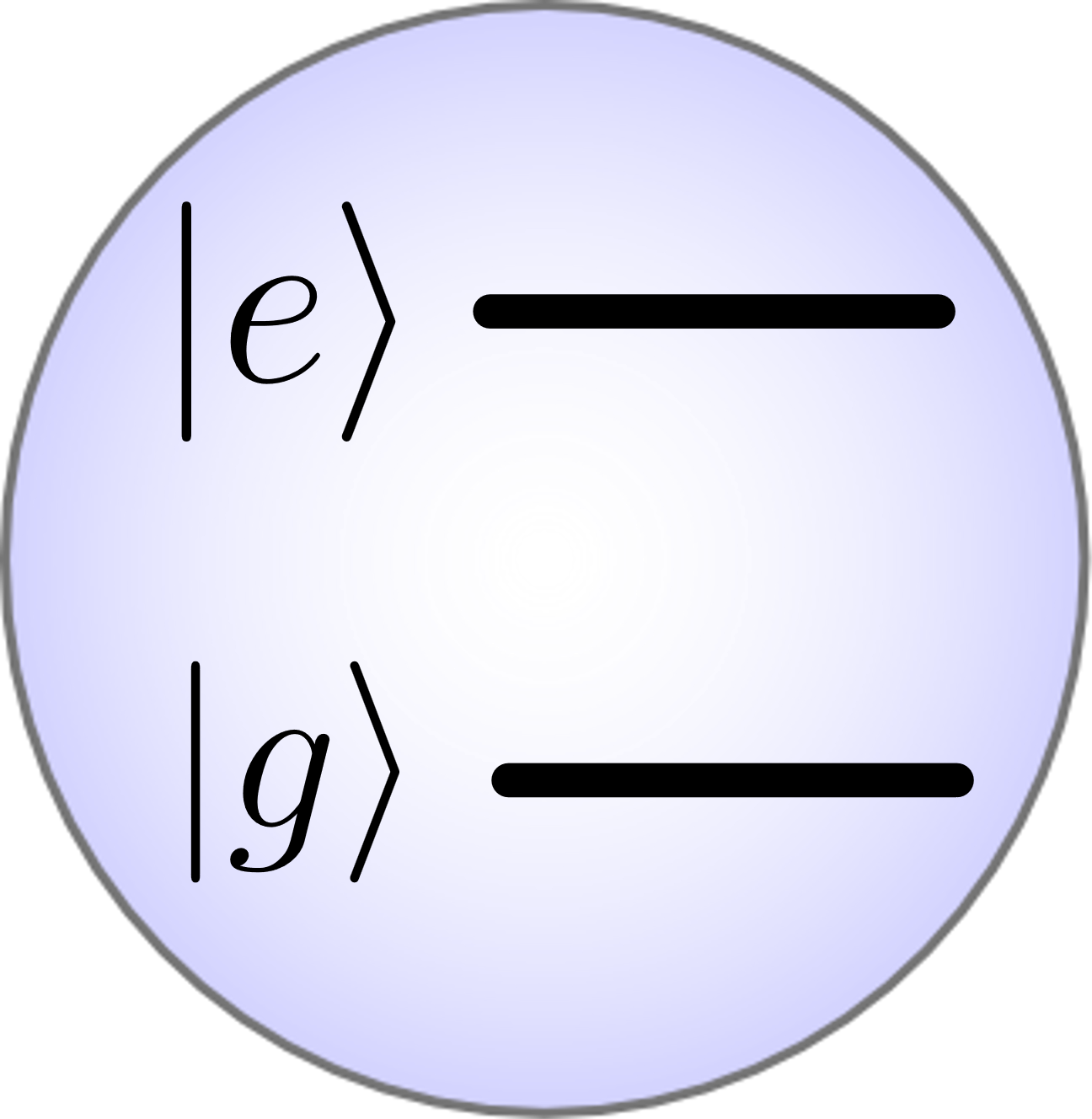 Readout
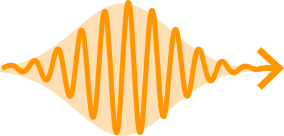 Qubit
Buffer
Qubit
Waste
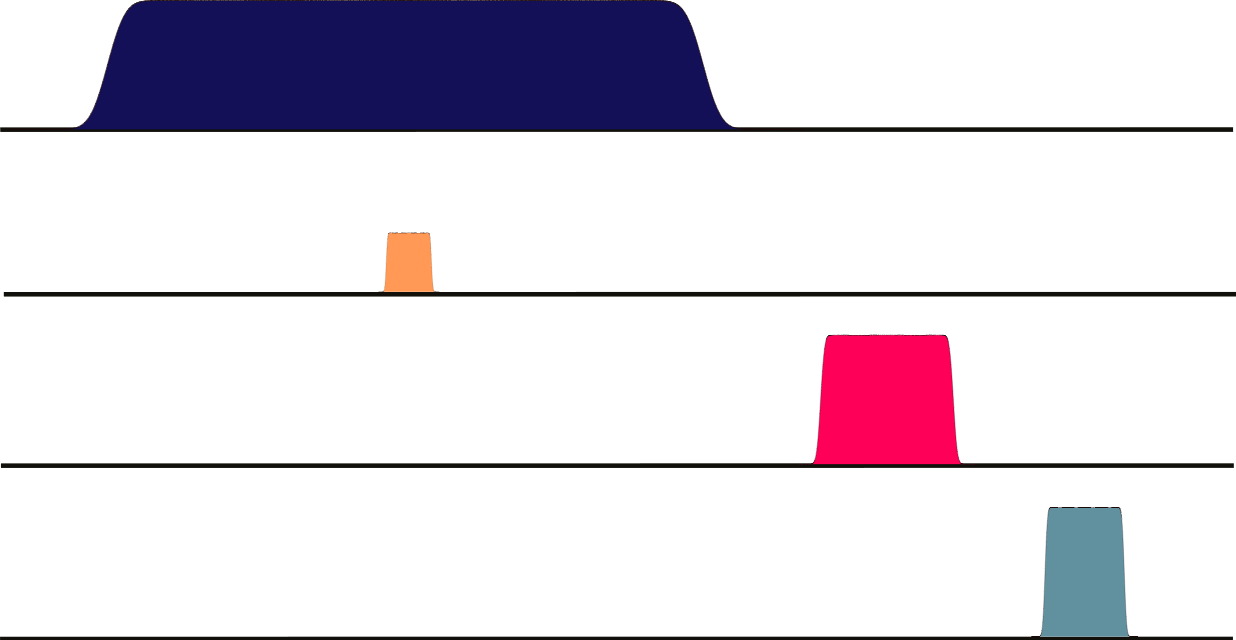 if e
* NEP @ 7 GHz
Single MW photon detector
Pump
R. Lescanne & al., PRX (2020)
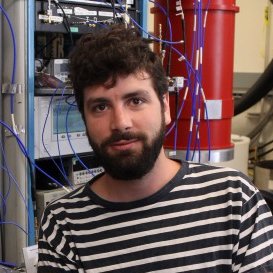 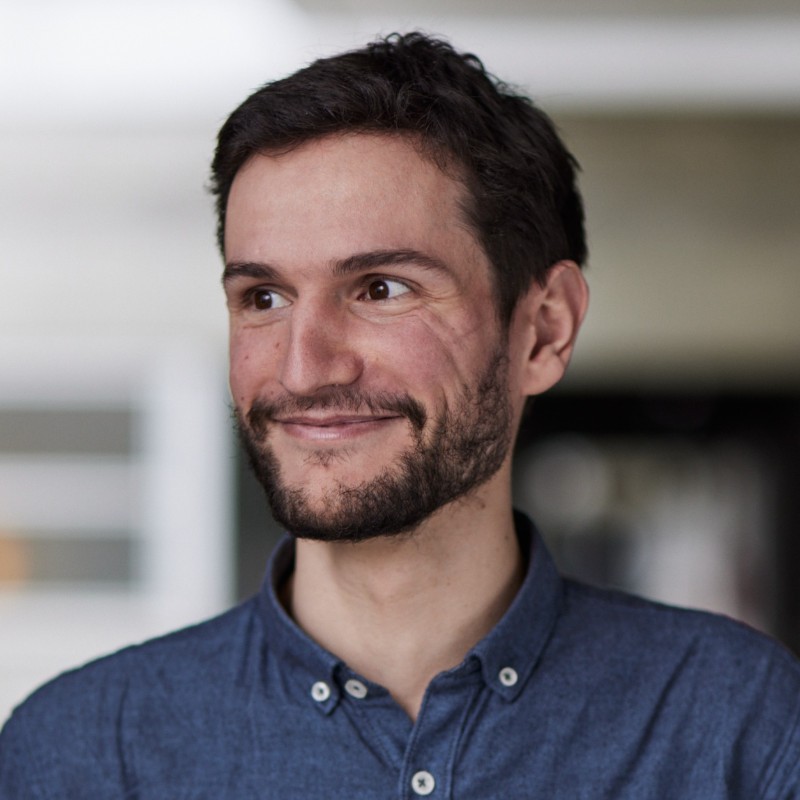 Pump
Buffer
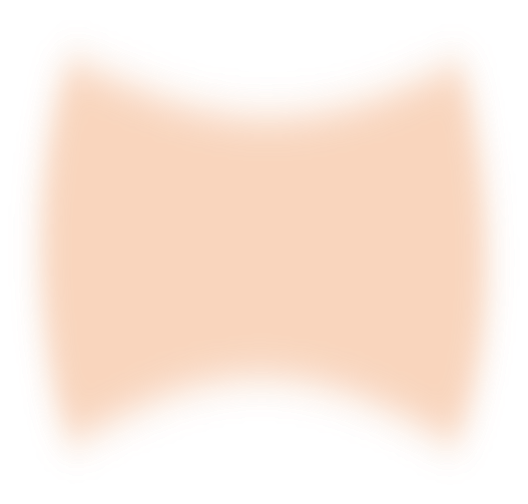 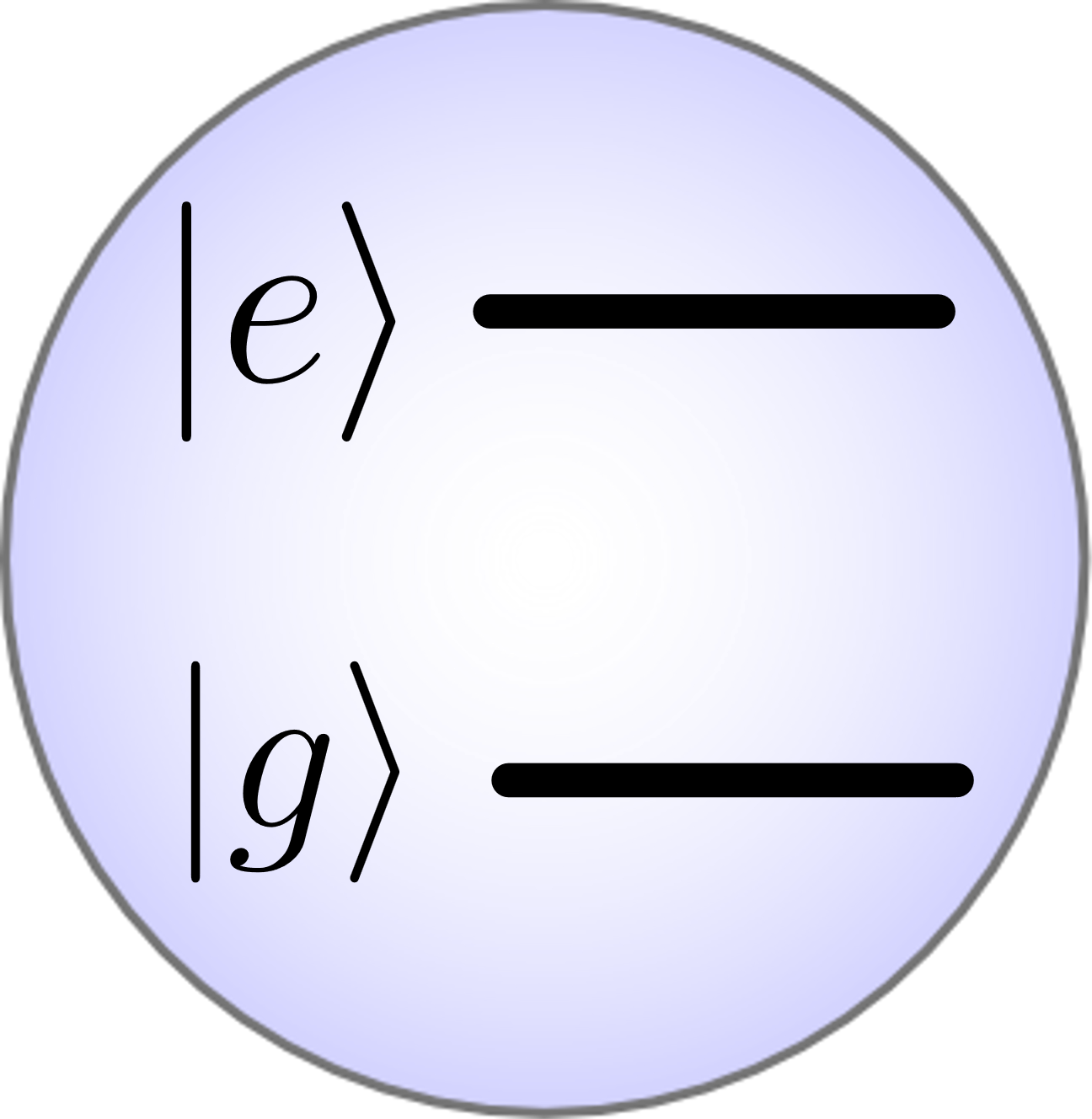 Readout
Qubit
Buffer
Qubit
Waste
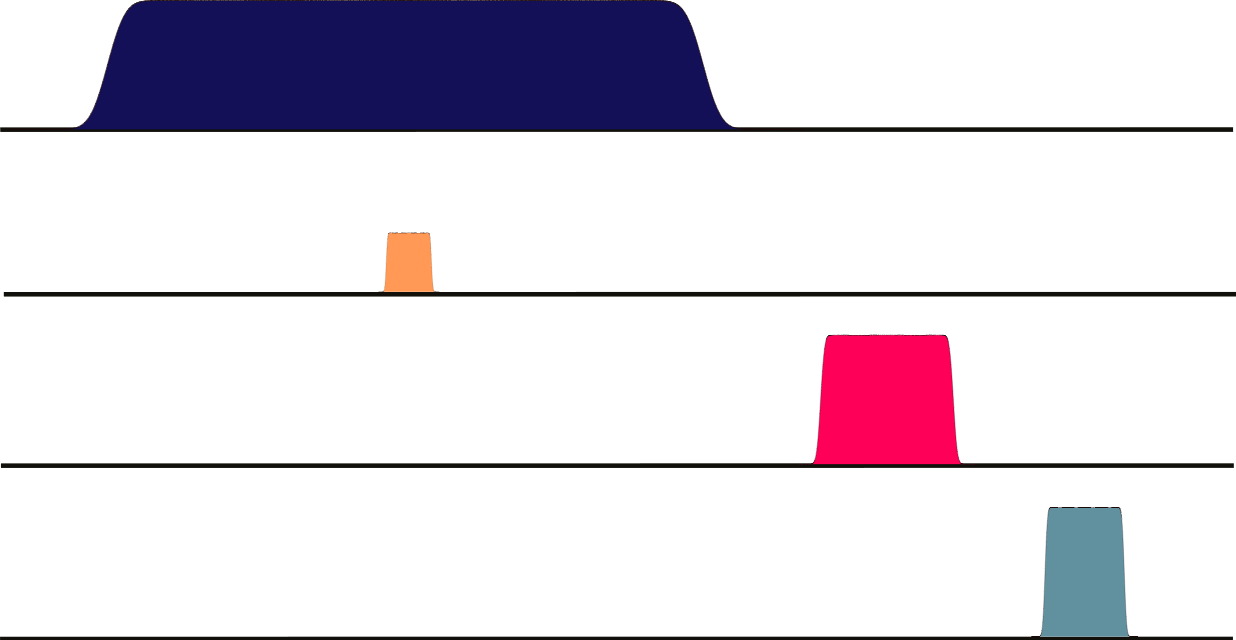 if e
* NEP @ 7 GHz
Single MW photon detector
Pump
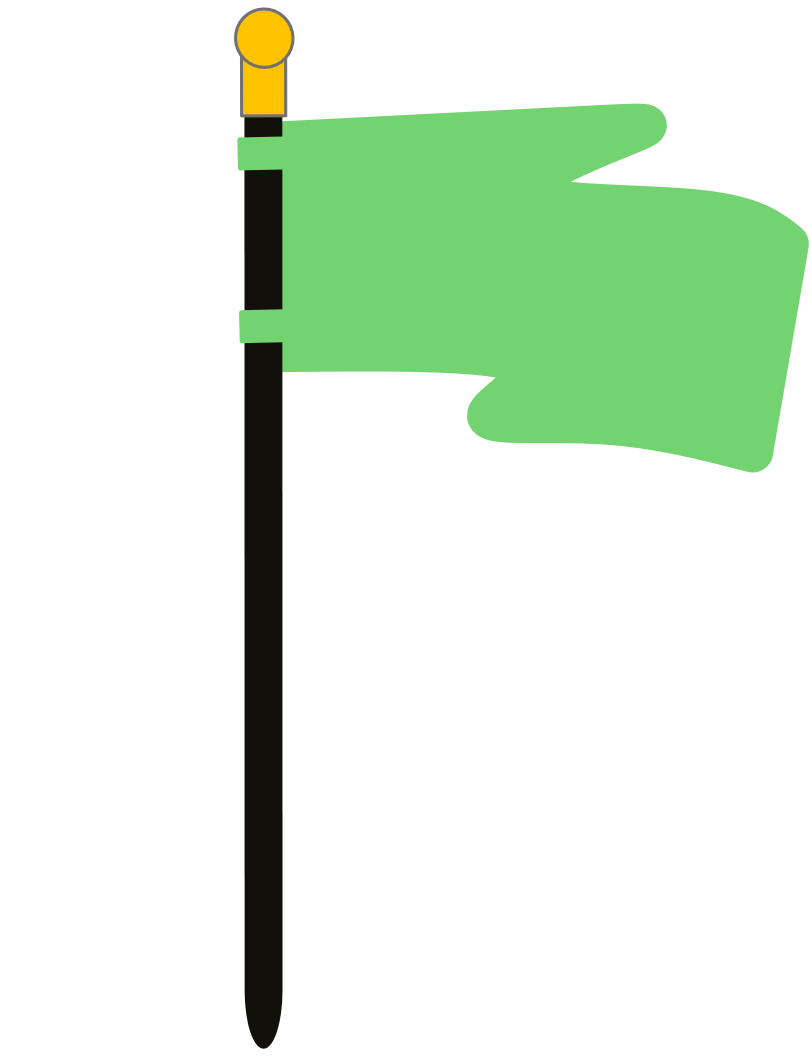 R. Lescanne & al., PRX (2020)
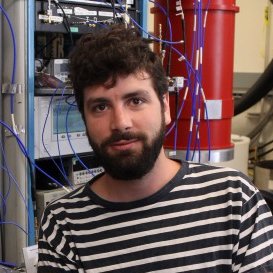 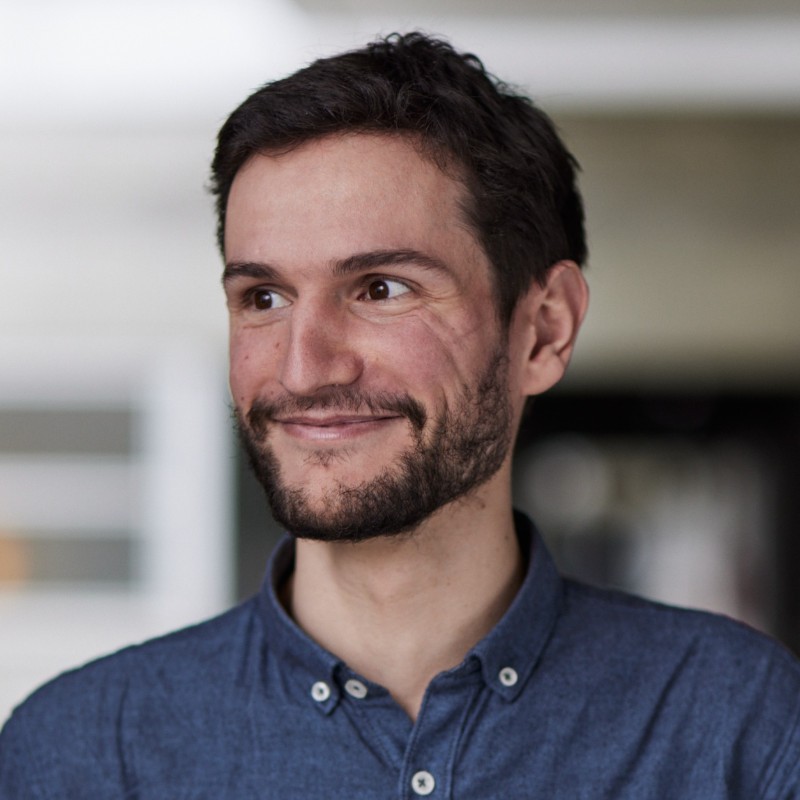 Pump
Buffer
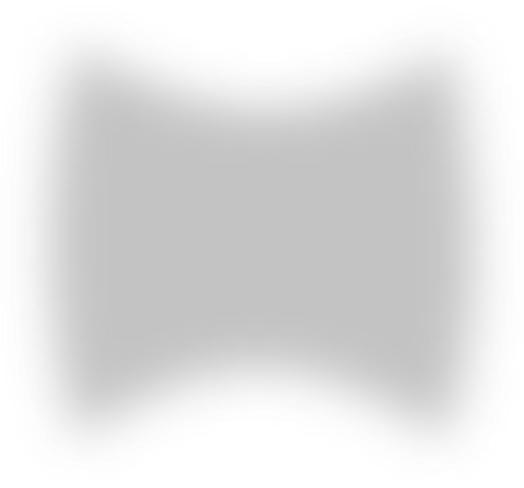 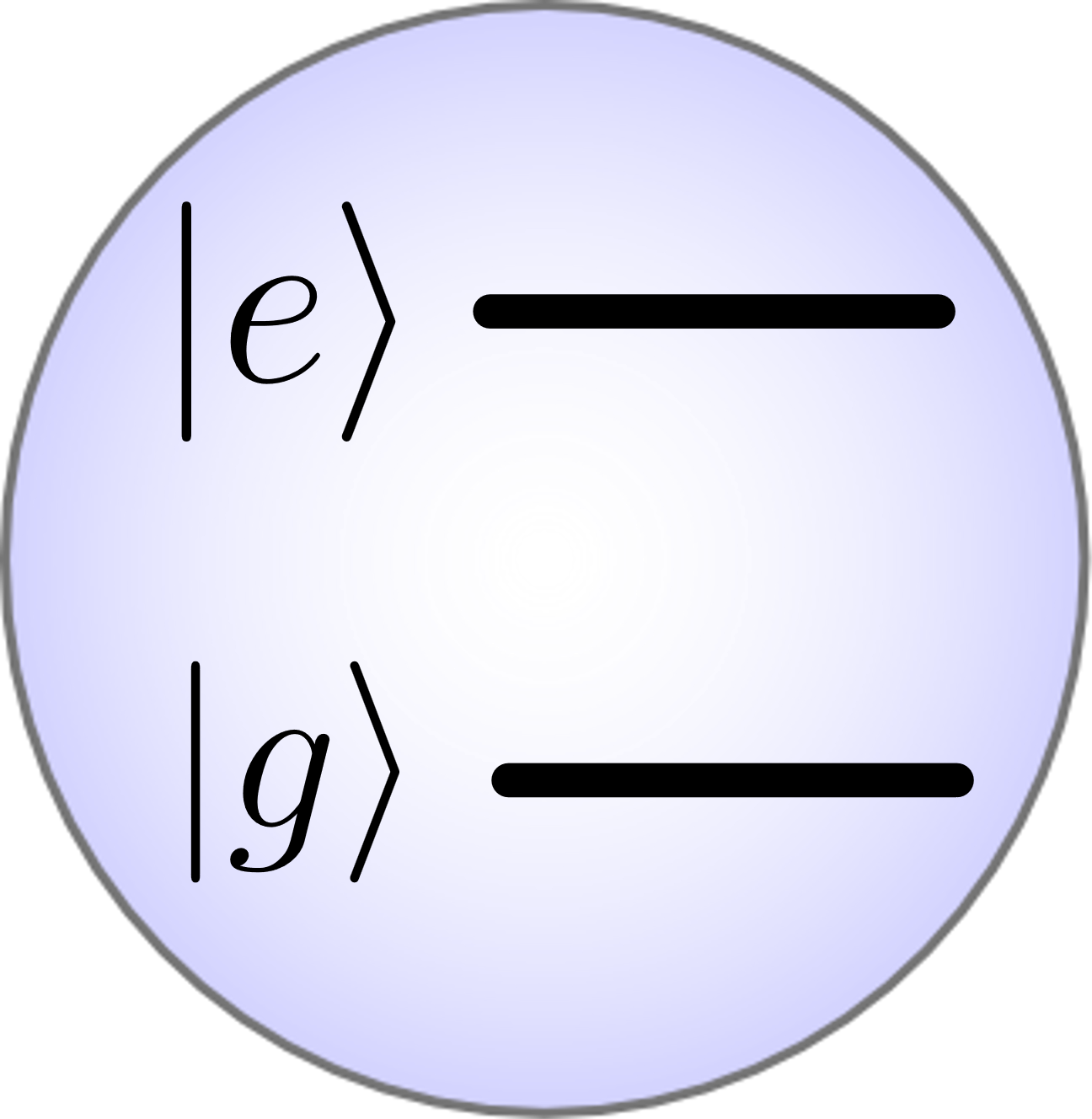 Readout
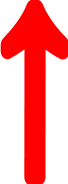 Qubit
Buffer
Qubit
Waste
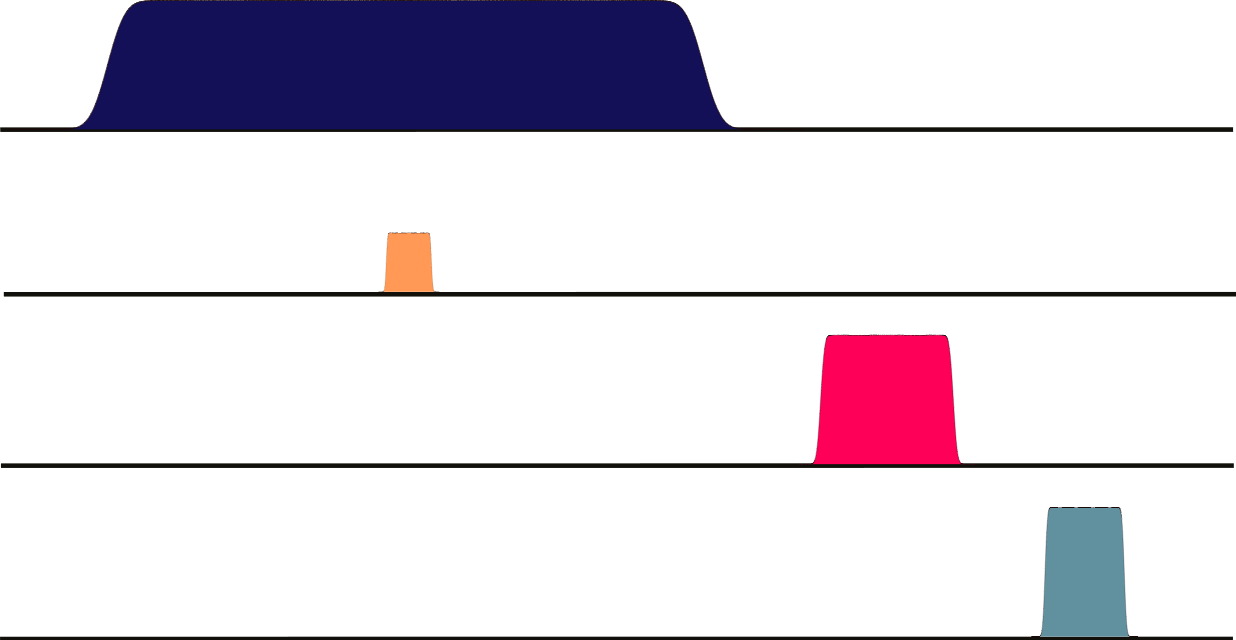 if e
* NEP @ 7 GHz
Single MW photon detector
Pump
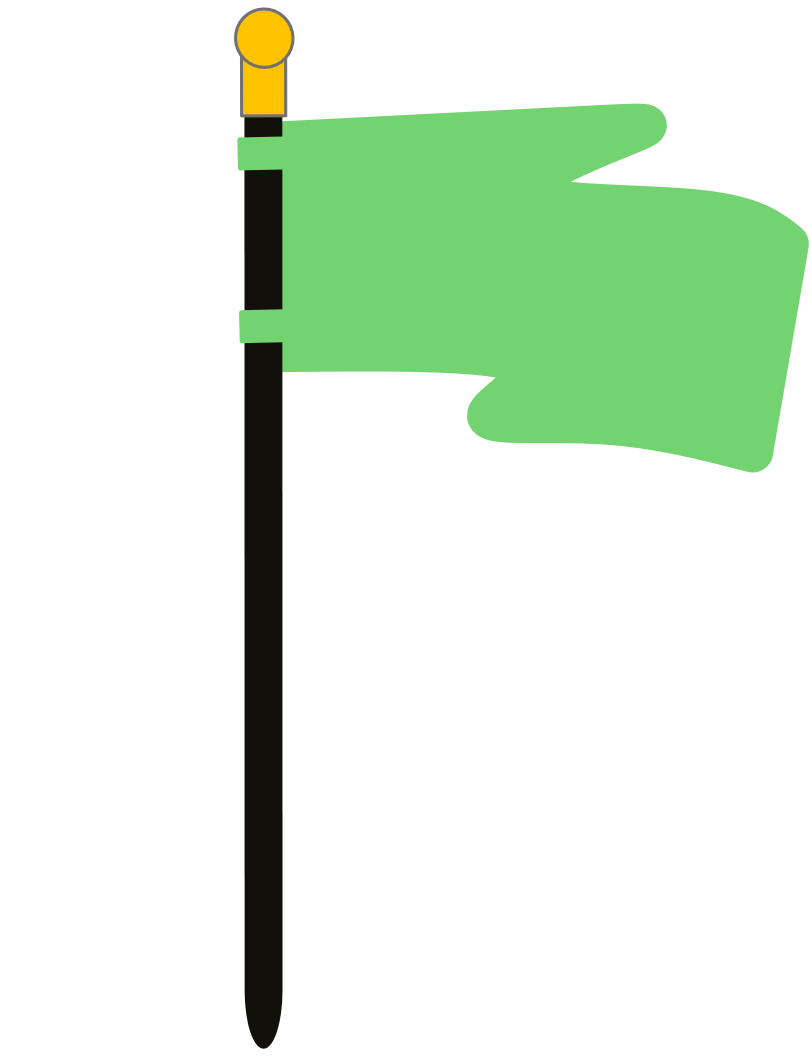 R. Lescanne & al., PRX (2020)
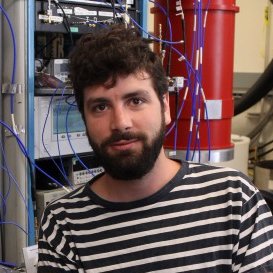 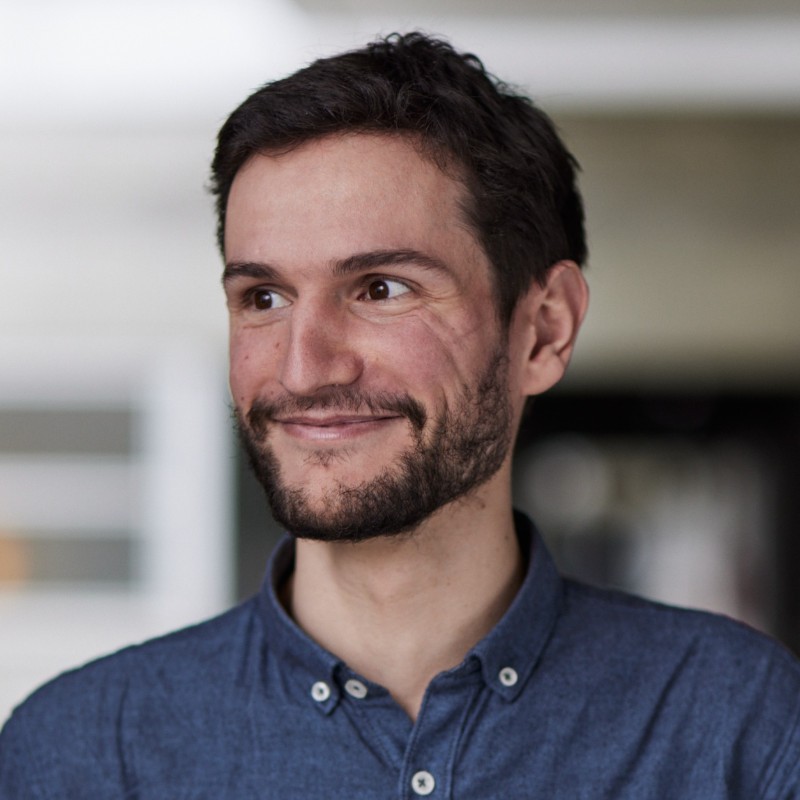 Pump
Buffer
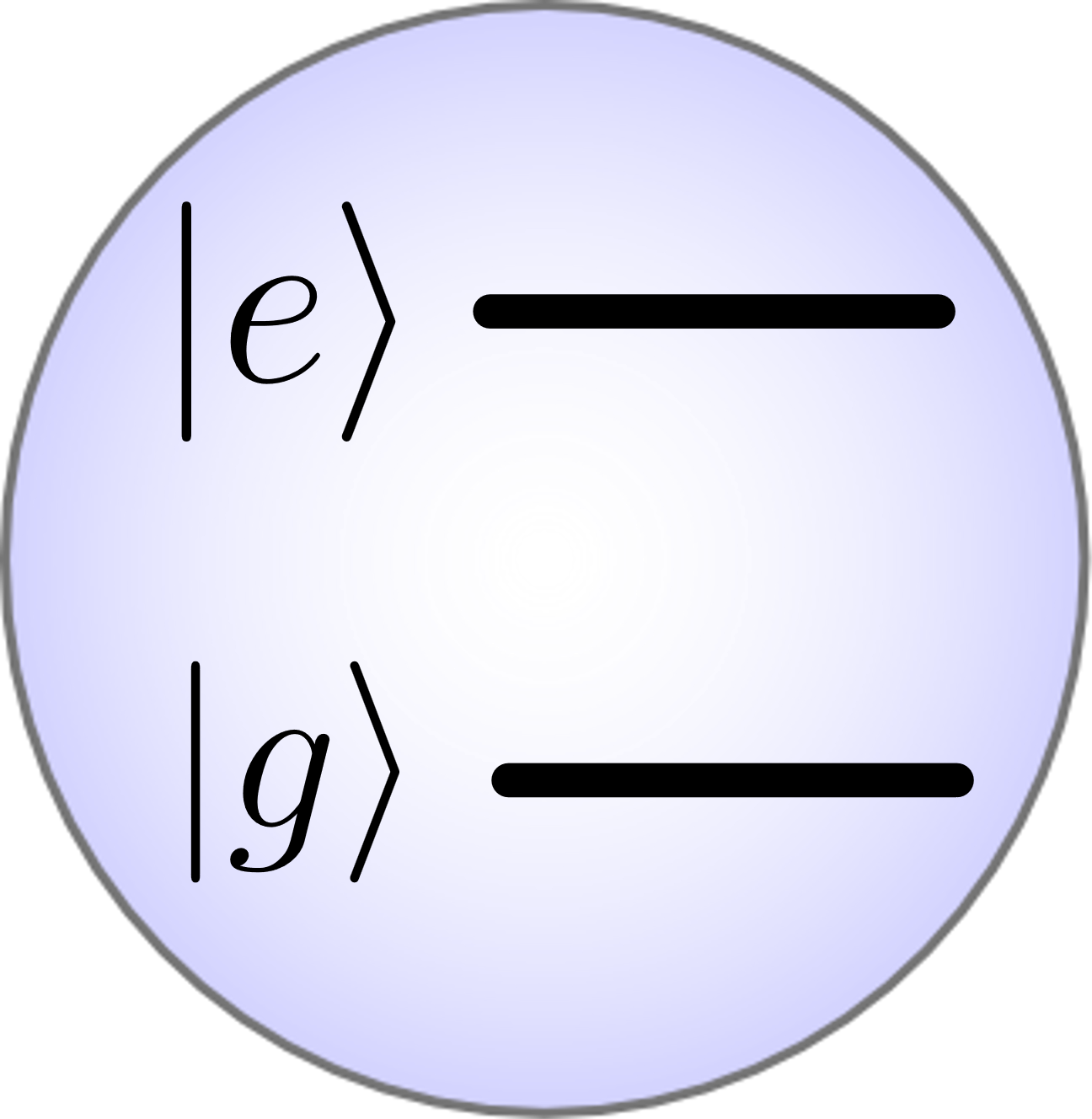 Readout
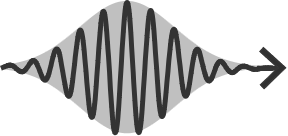 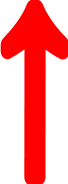 Qubit
Buffer
Qubit
Waste
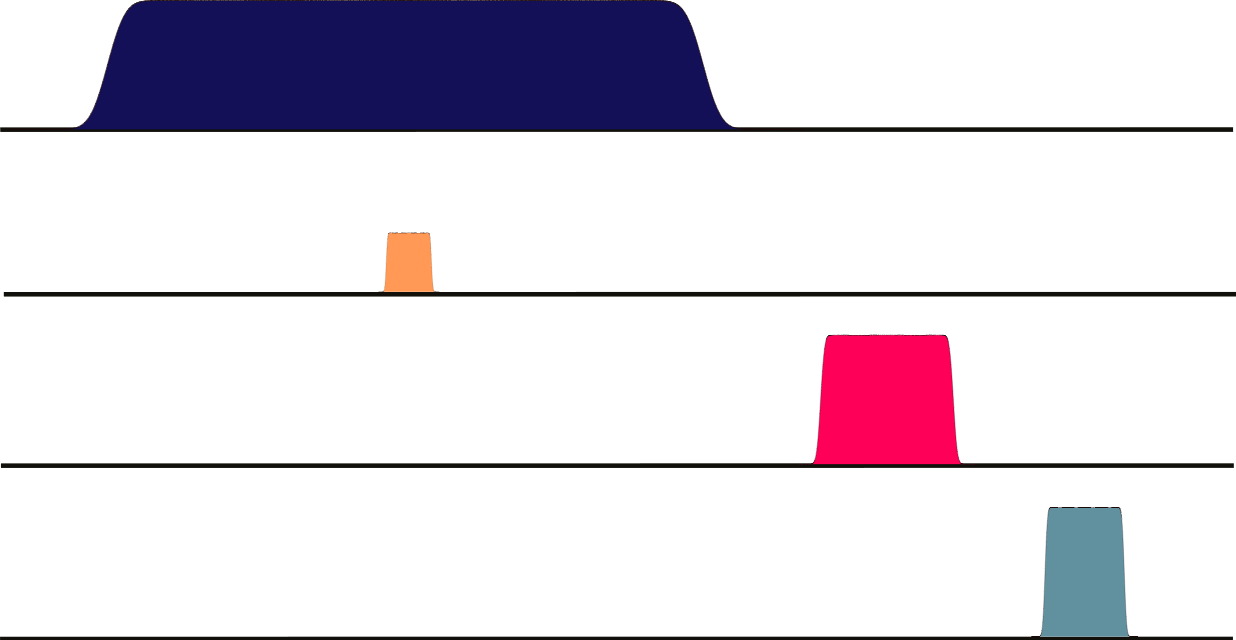 if e
* NEP @ 7 GHz
Single MW photon detector
Pump
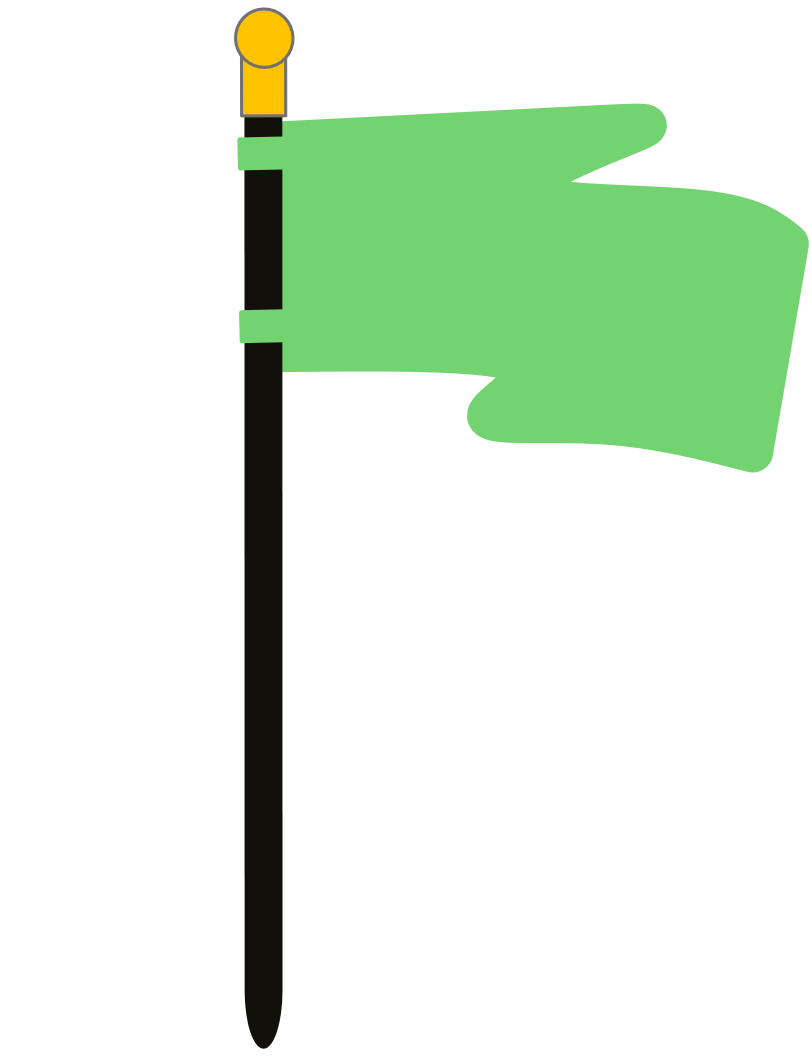 R. Lescanne & al., PRX (2020)
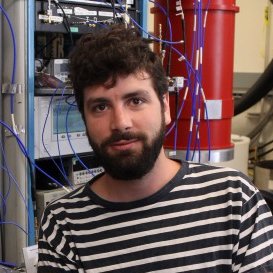 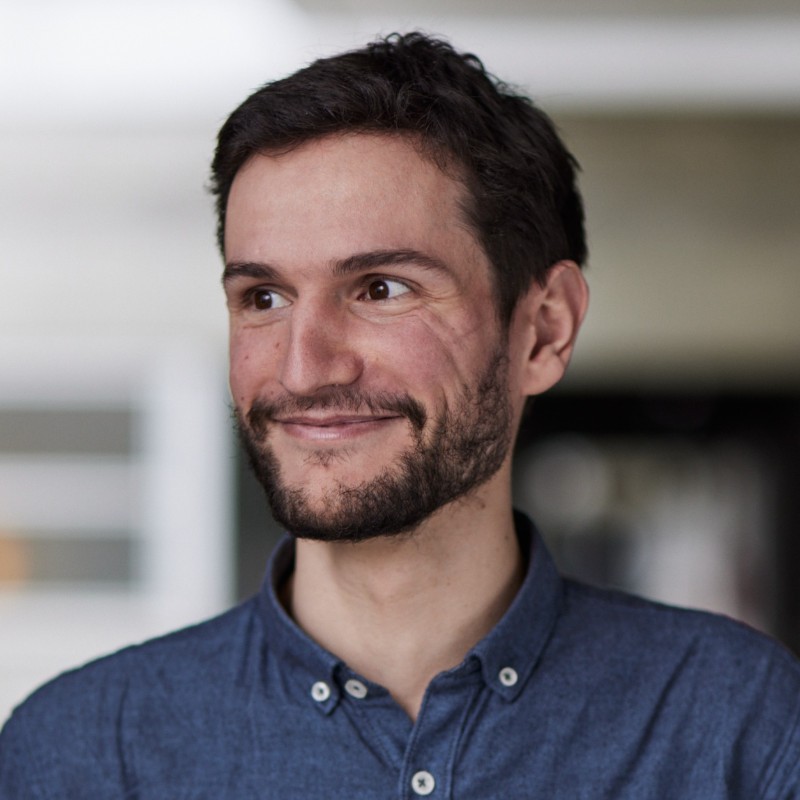 Pump
Buffer
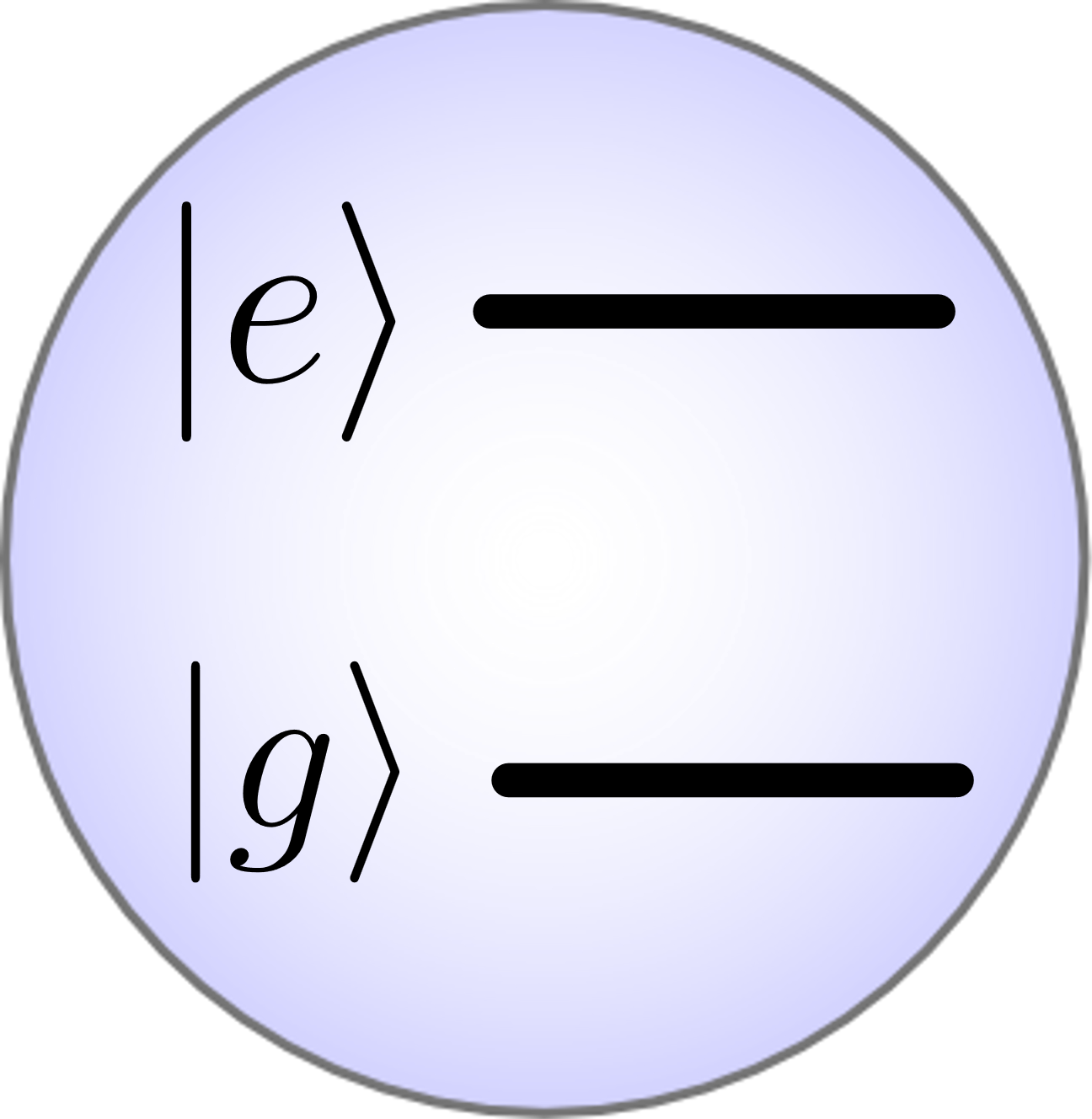 Readout
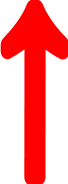 Qubit
Buffer
Qubit
Waste
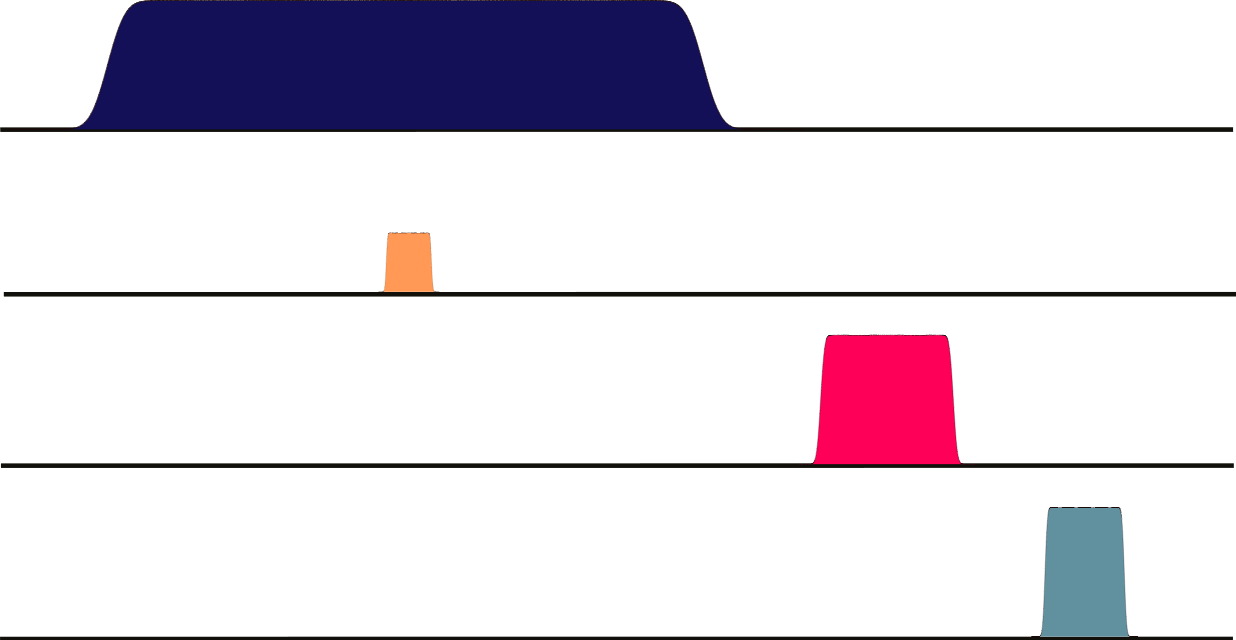 if e
* NEP @ 7 GHz
Single MW photon detector
Pump OFF
Readout
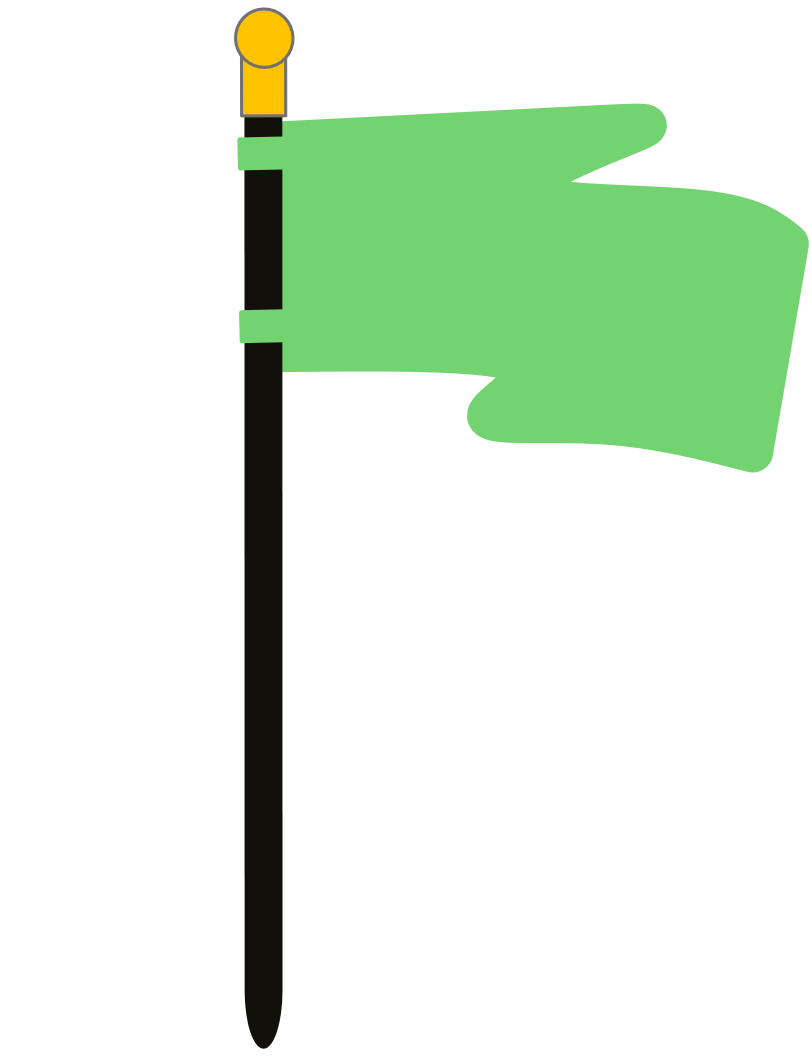 R. Lescanne & al., PRX (2020)
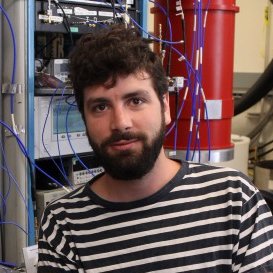 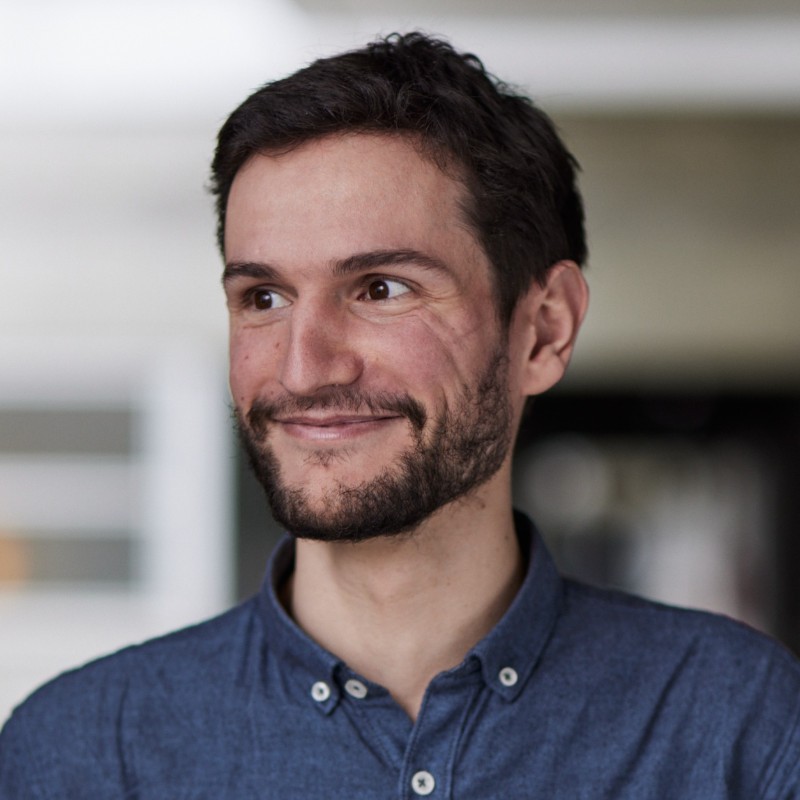 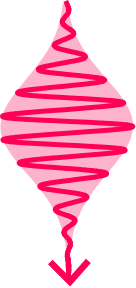 Pump
Buffer
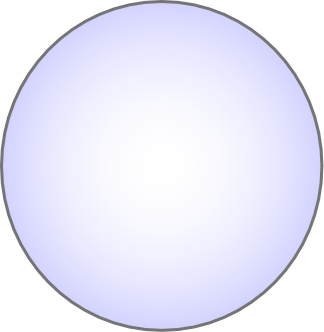 Readout
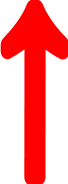 Qubit
Buffer
Qubit
Waste
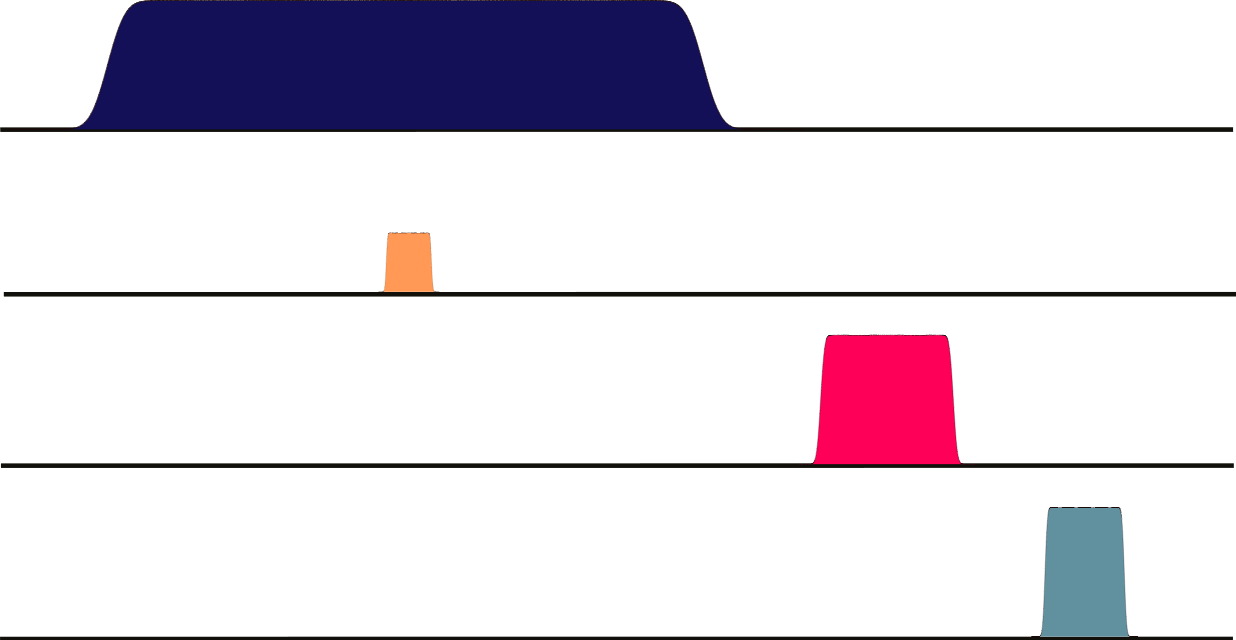 if e
* NEP @ 7 GHz
Single MW photon detector
Qubit reset
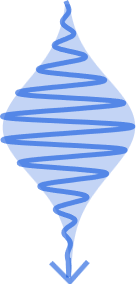 R. Lescanne & al., PRX (2020)
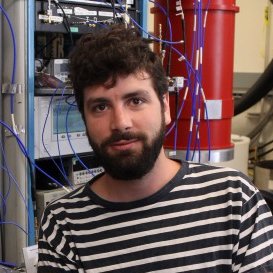 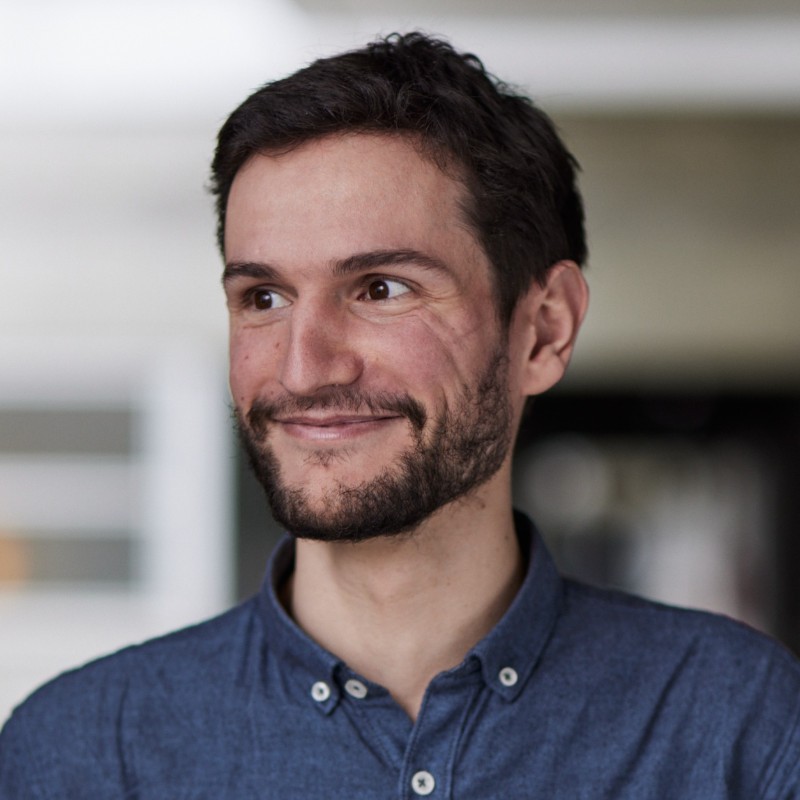 Pump
Buffer
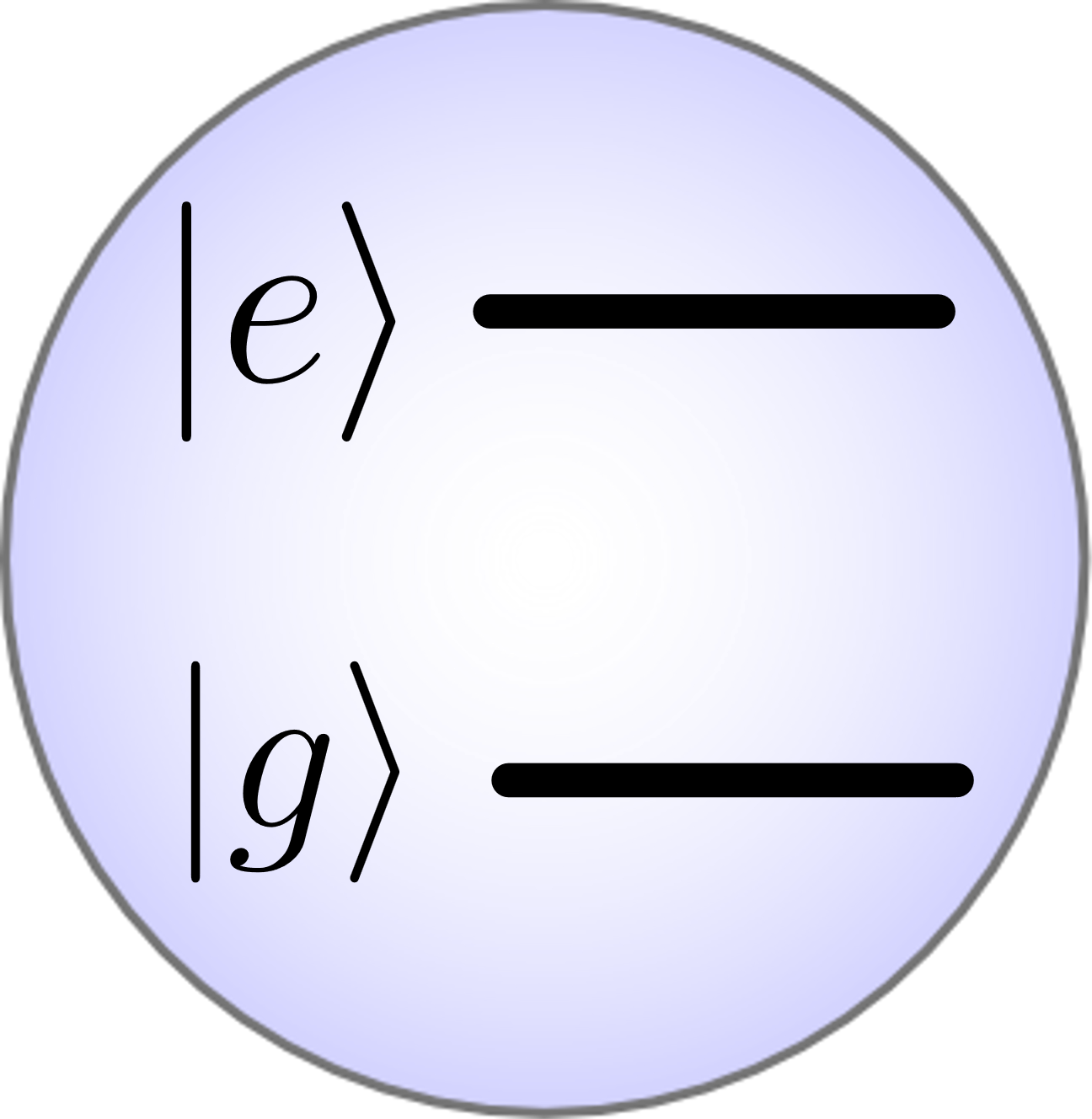 Readout
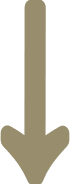 Qubit
Buffer
Qubit
Waste
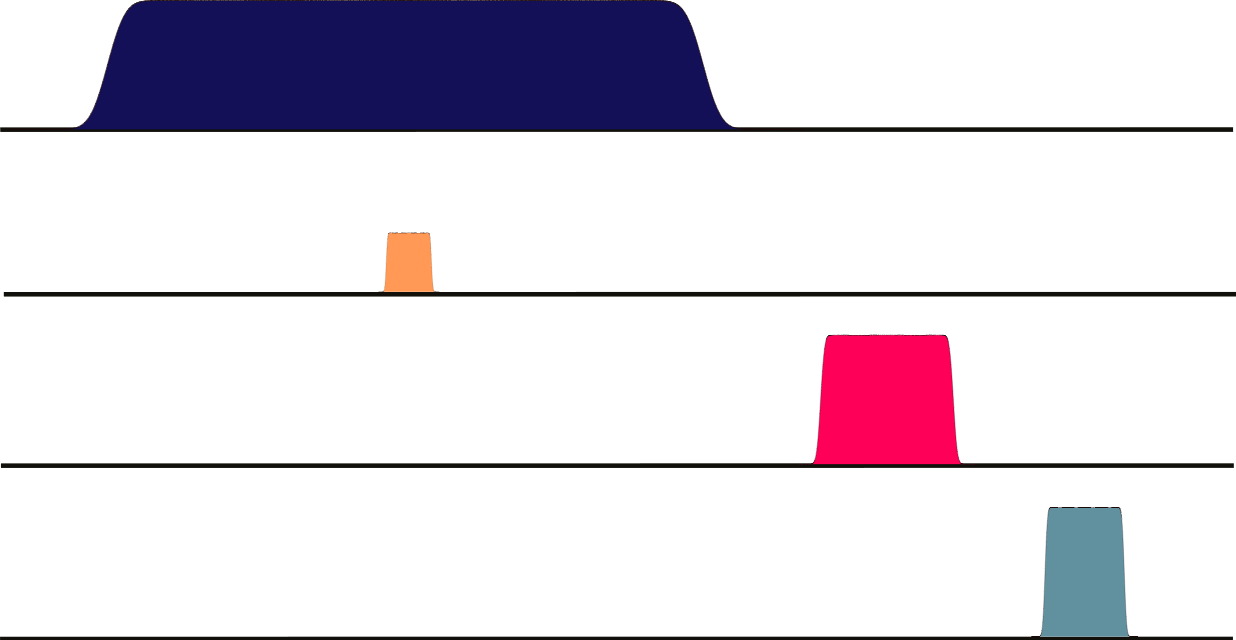 if e
* NEP @ 7 GHz
Single MW photon detector
Pump
R. Lescanne & al., PRX (2020)



E. Albertinale & al., Nature (2021)



L. Balembois & al., PR Applied (2023)



L. Pallegoix & al.,  under review PR Applied (2025)
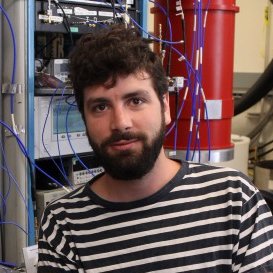 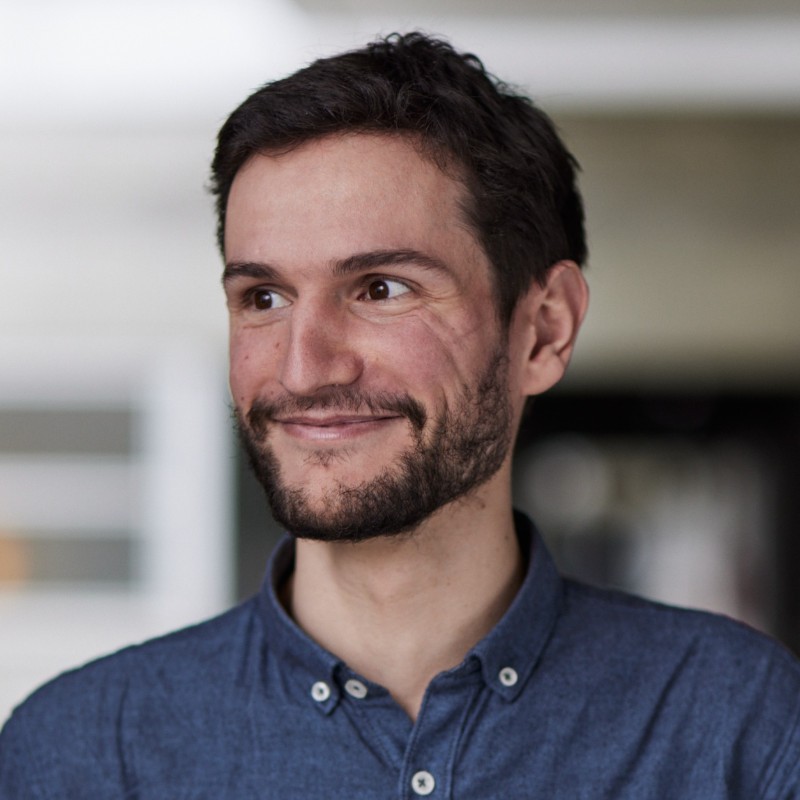 Pump
Buffer
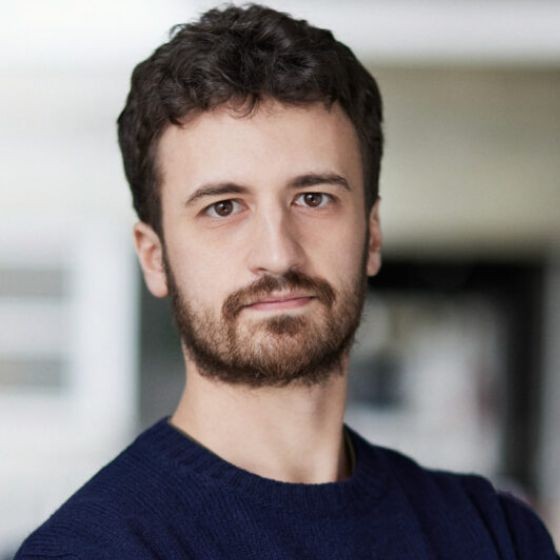 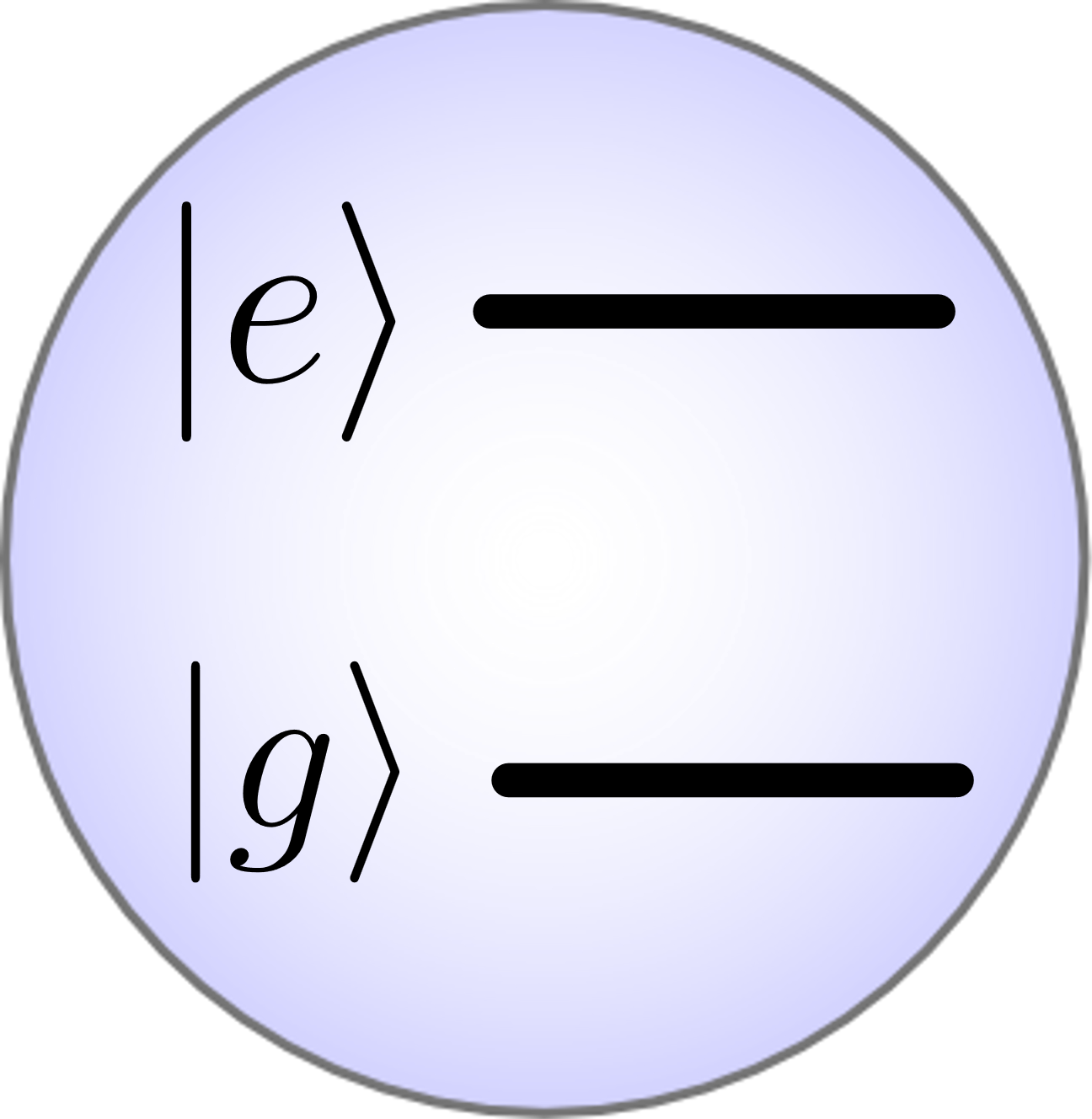 Readout
Qubit
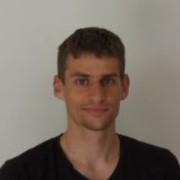 Buffer
Qubit
Waste
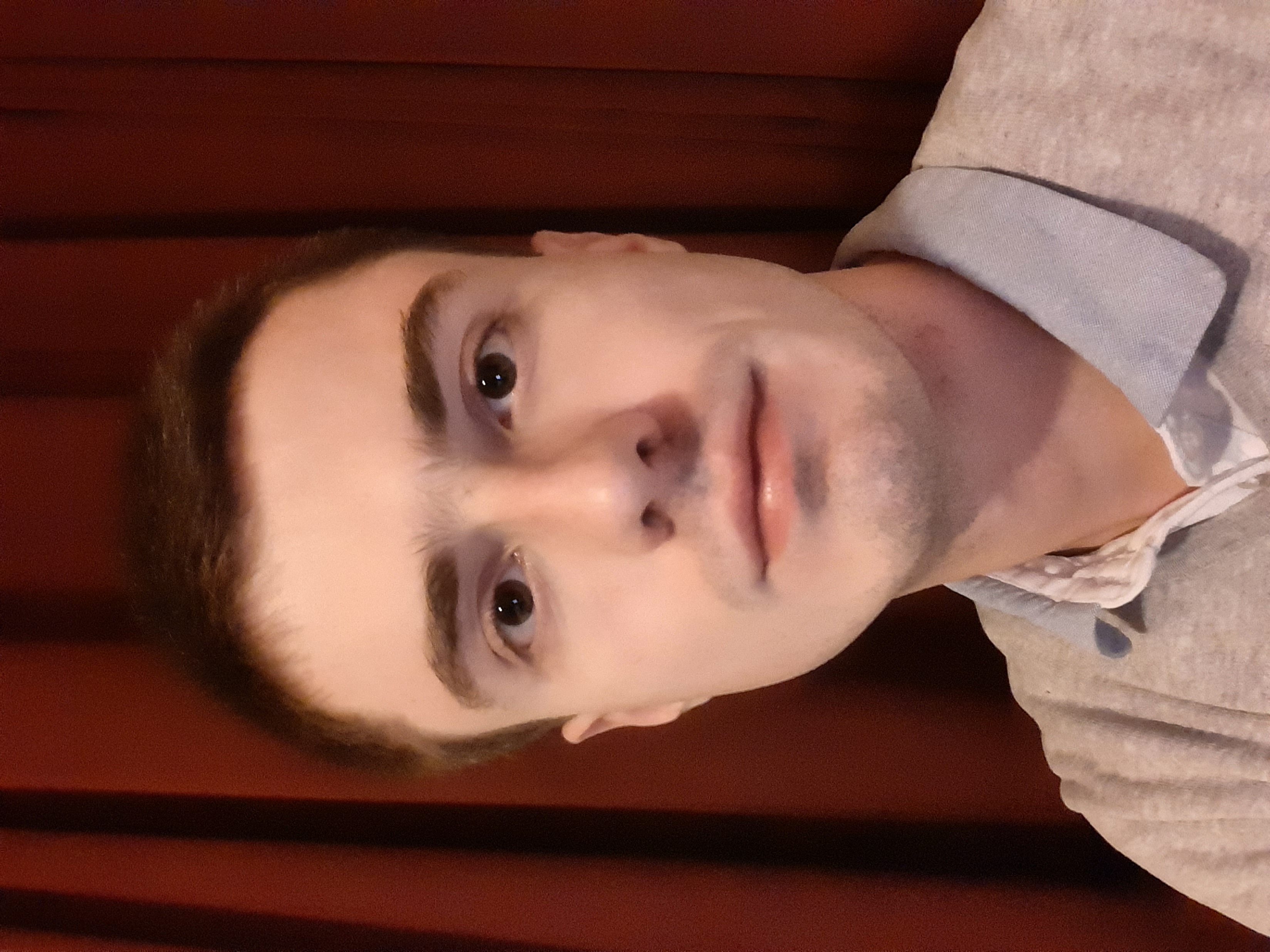 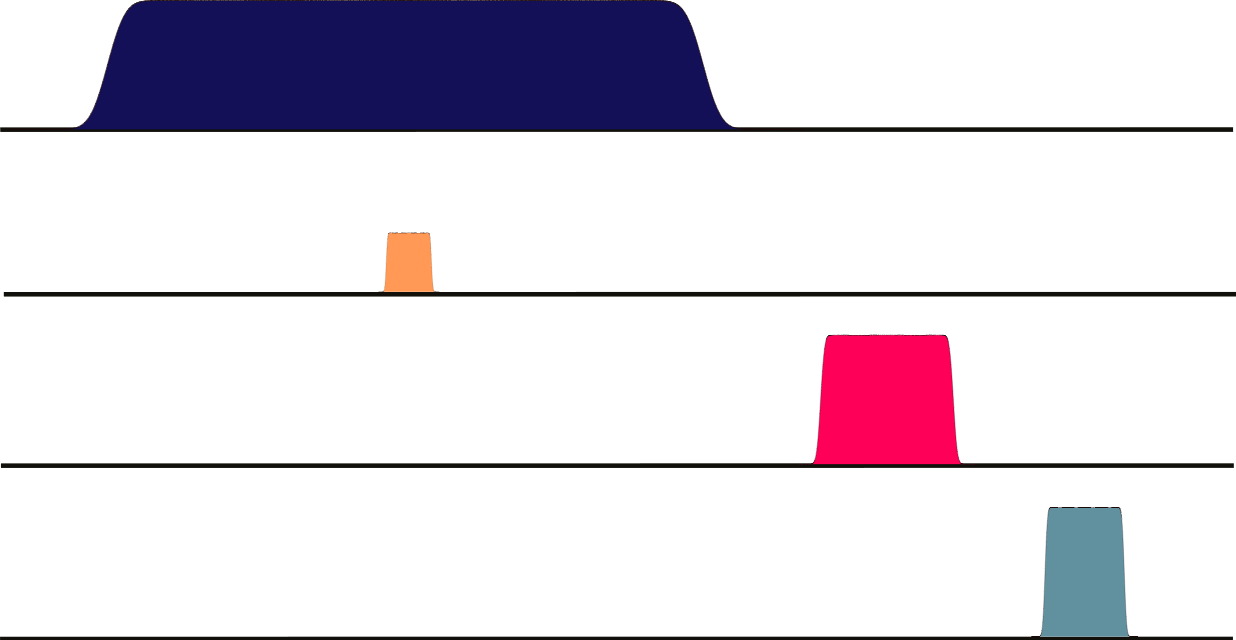 if e
* NEP @ 7 GHz
Single MW photon detector
Range of applications:
Pump
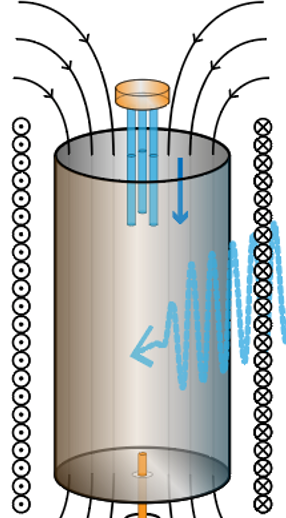 Axion search

Small ensemble of electronic spins

Single electronic spin

Single nuclear spin
On going collaboration with QUAX consortium (INFN Padova)(in preparation)
C. Braggio & al., PRX (2025)
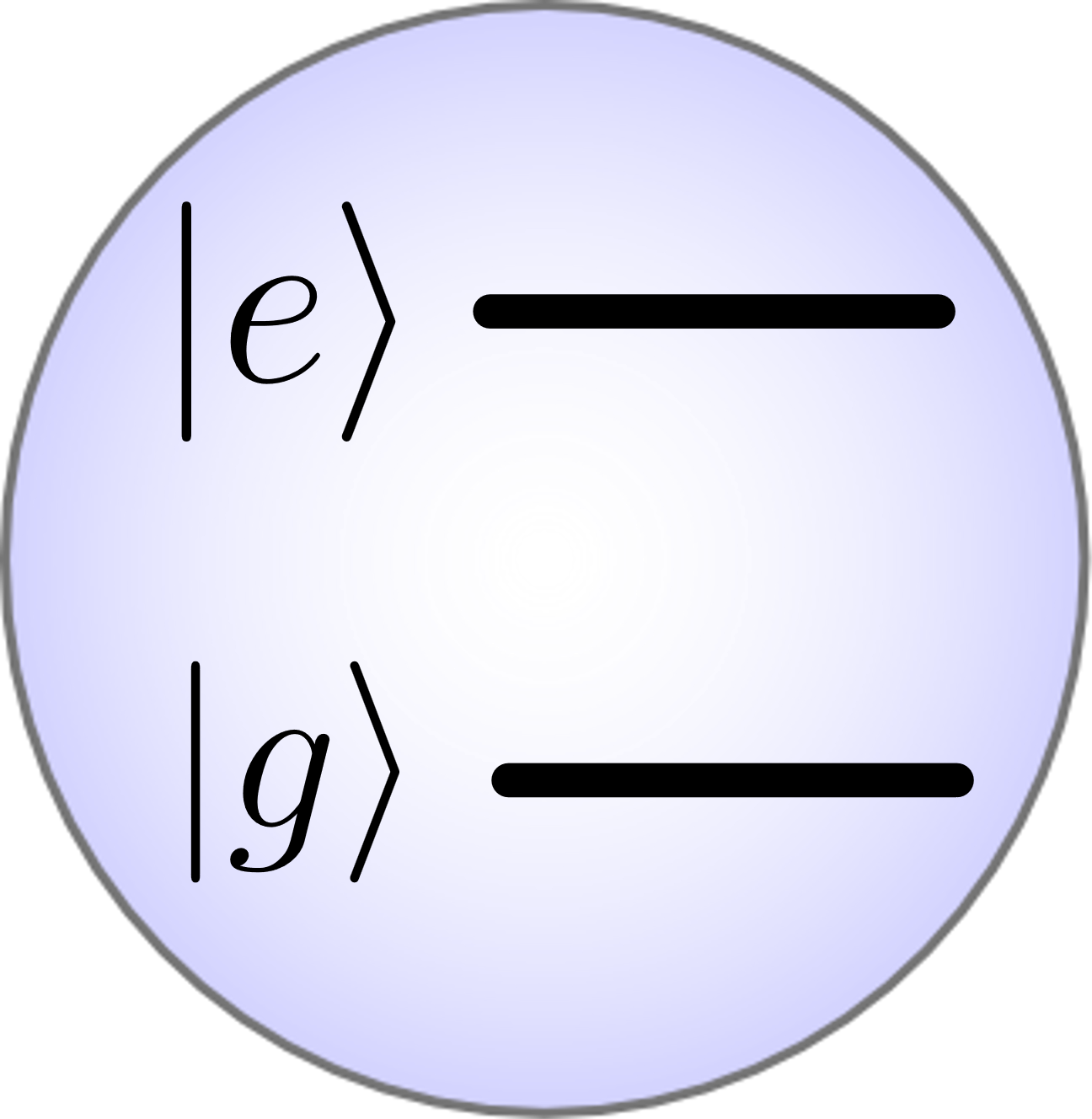 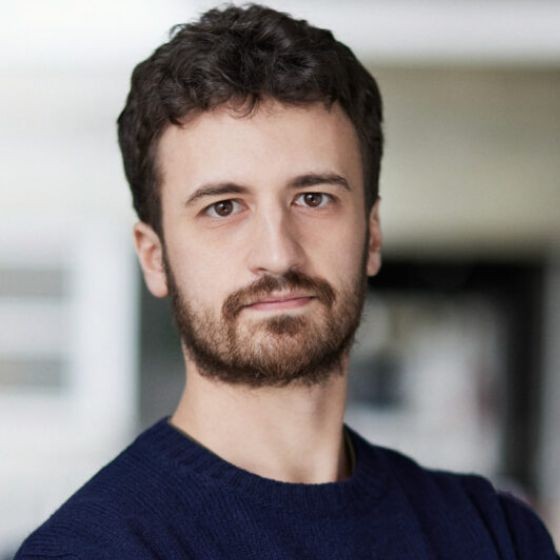 E. Albertinale al., Nature (2021)
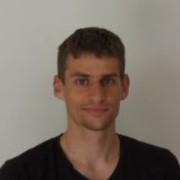 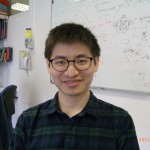 Buffer
Qubit
Waste
Z. Wang, L. Balembois & al., Nature (2023)
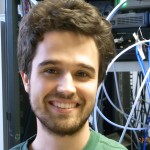 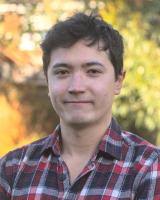 O’Sullivan & al, Nature Physics (2025)
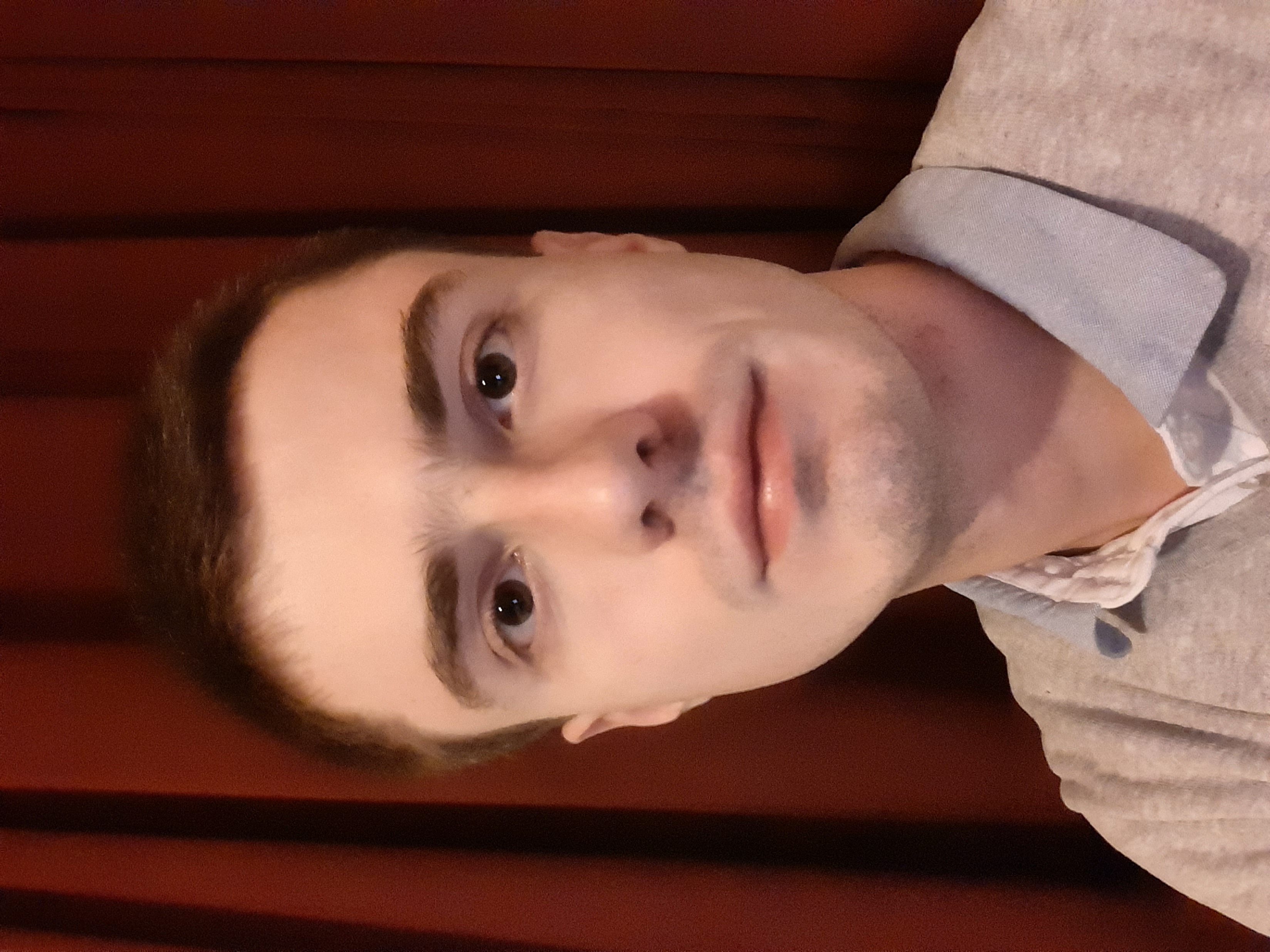 Travesedo & al, Science Advanced (2025)
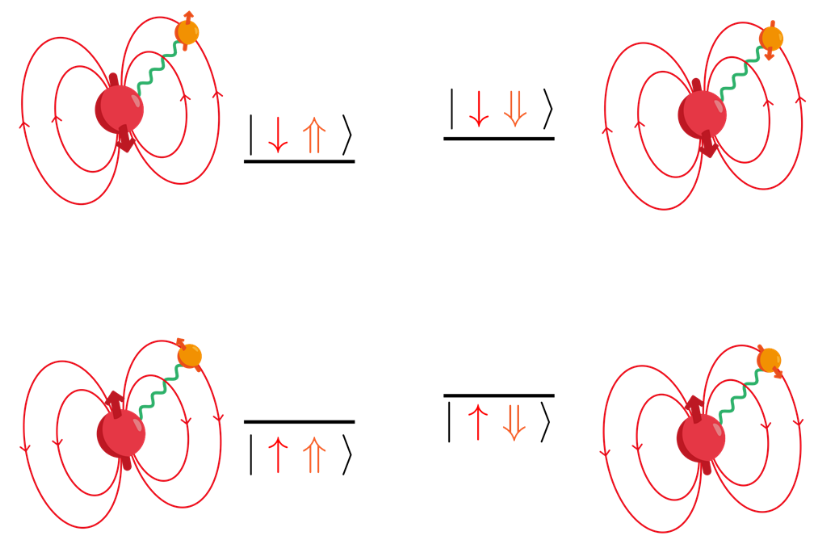 Single MW photon detector
Range of applications:
Pump
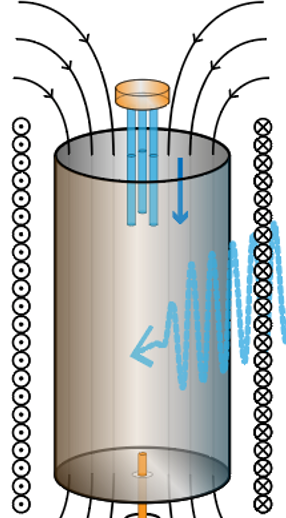 Axion search

Small ensemble of electronic spins

Single electronic spin

Single nuclear spin
On going collaboration with QUAX consortium (INFN Padova)(in preparation)
C. Braggio & al., PRX (2025)
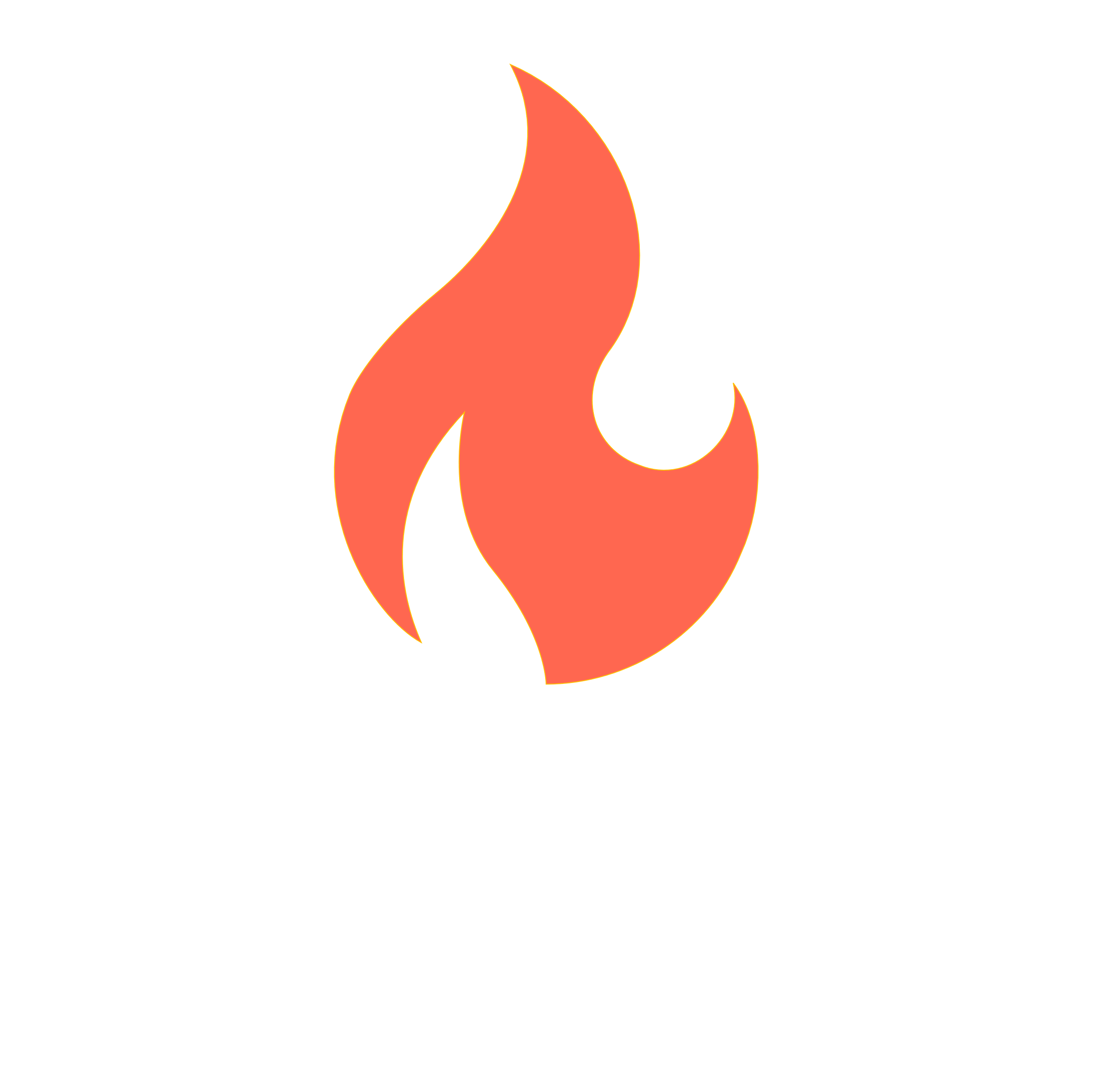 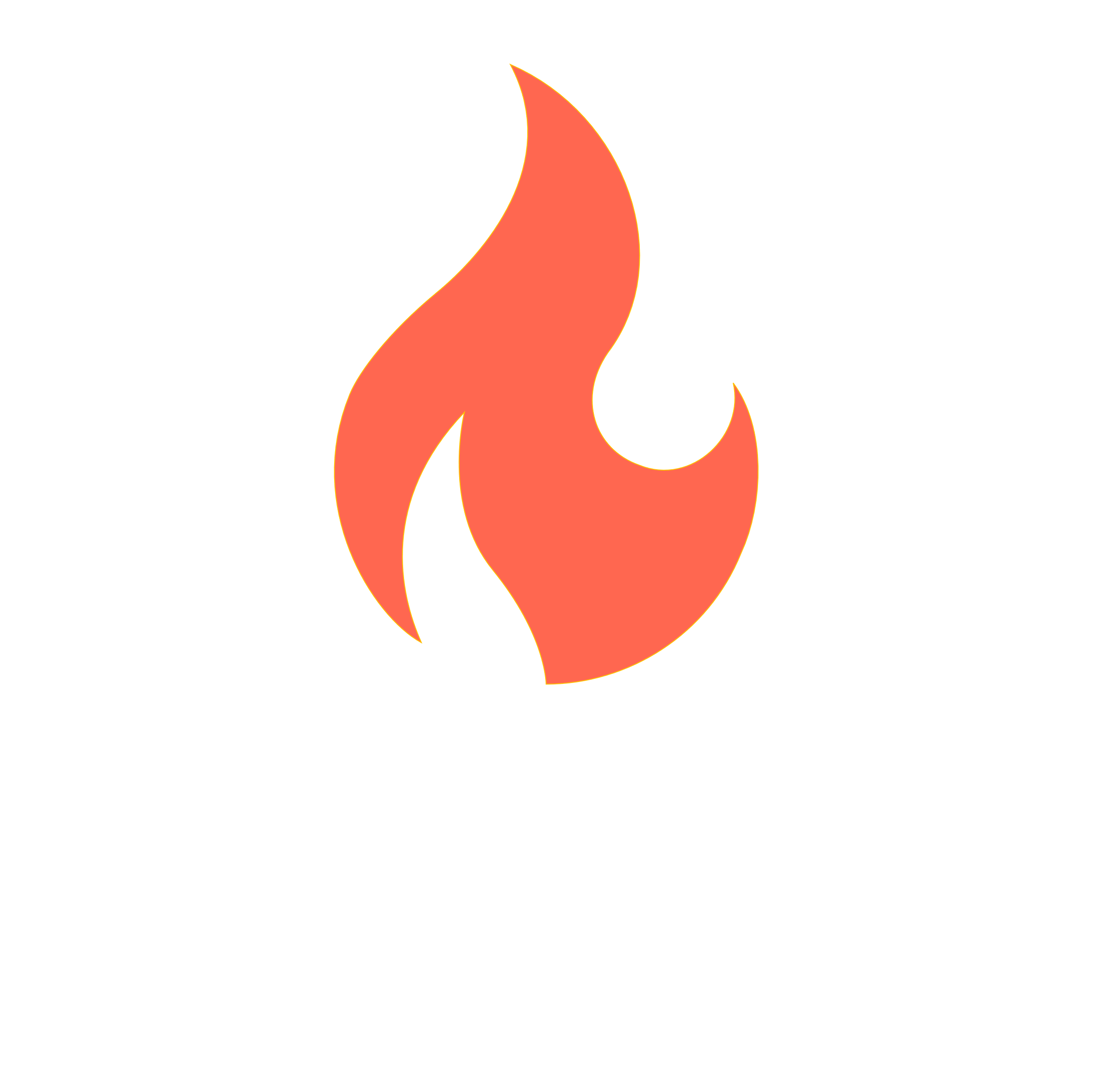 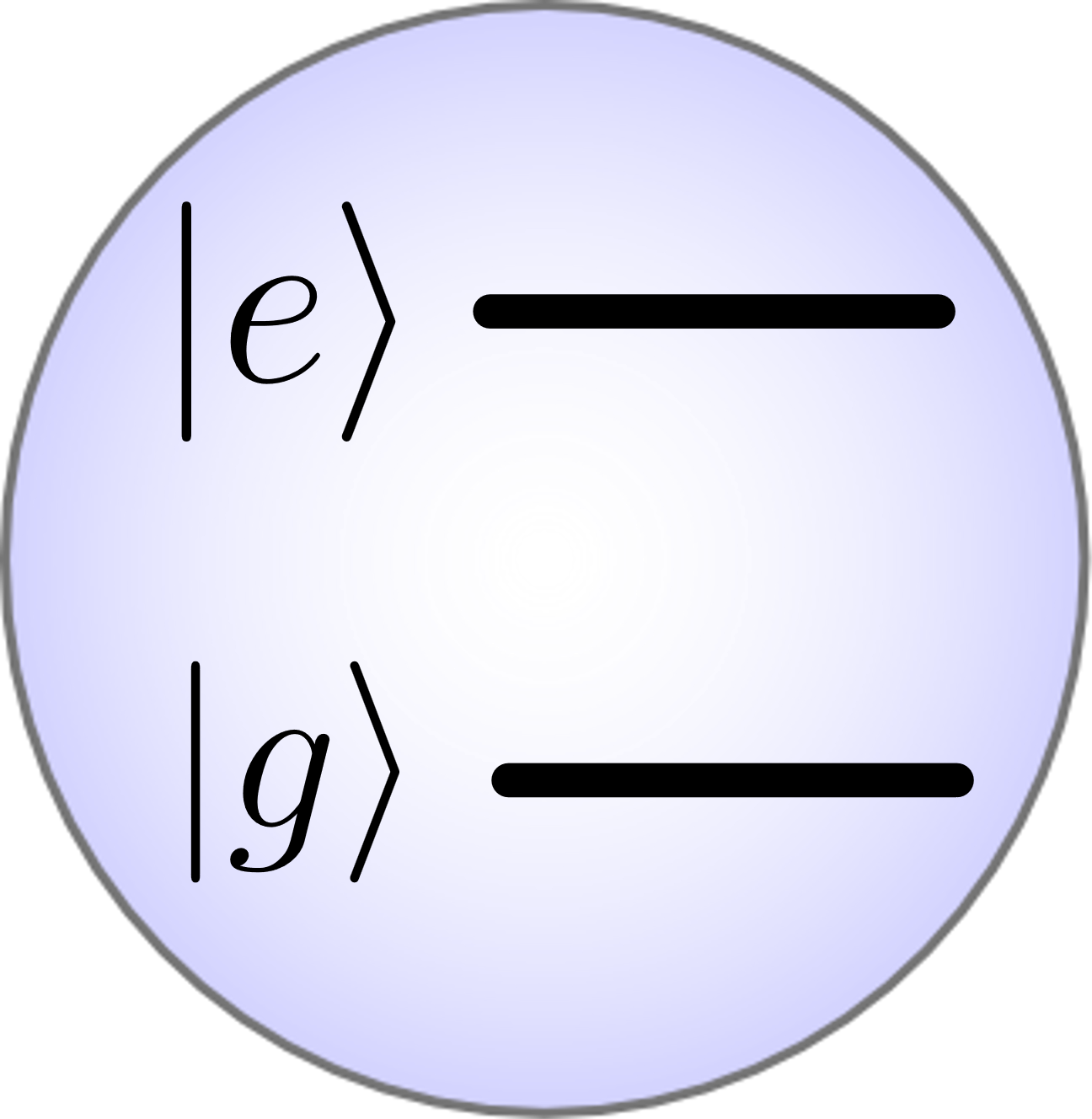 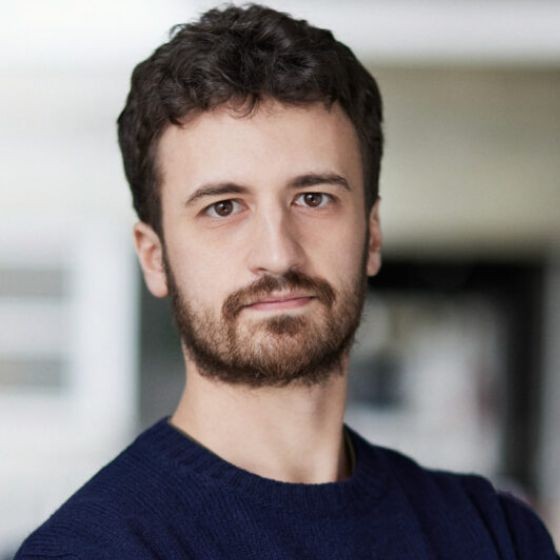 E. Albertinale al., Nature (2021)
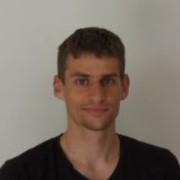 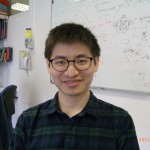 Buffer
Qubit
Waste
Z. Wang, L. Balembois & al., Nature (2023)
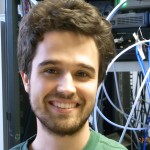 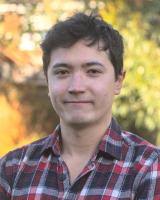 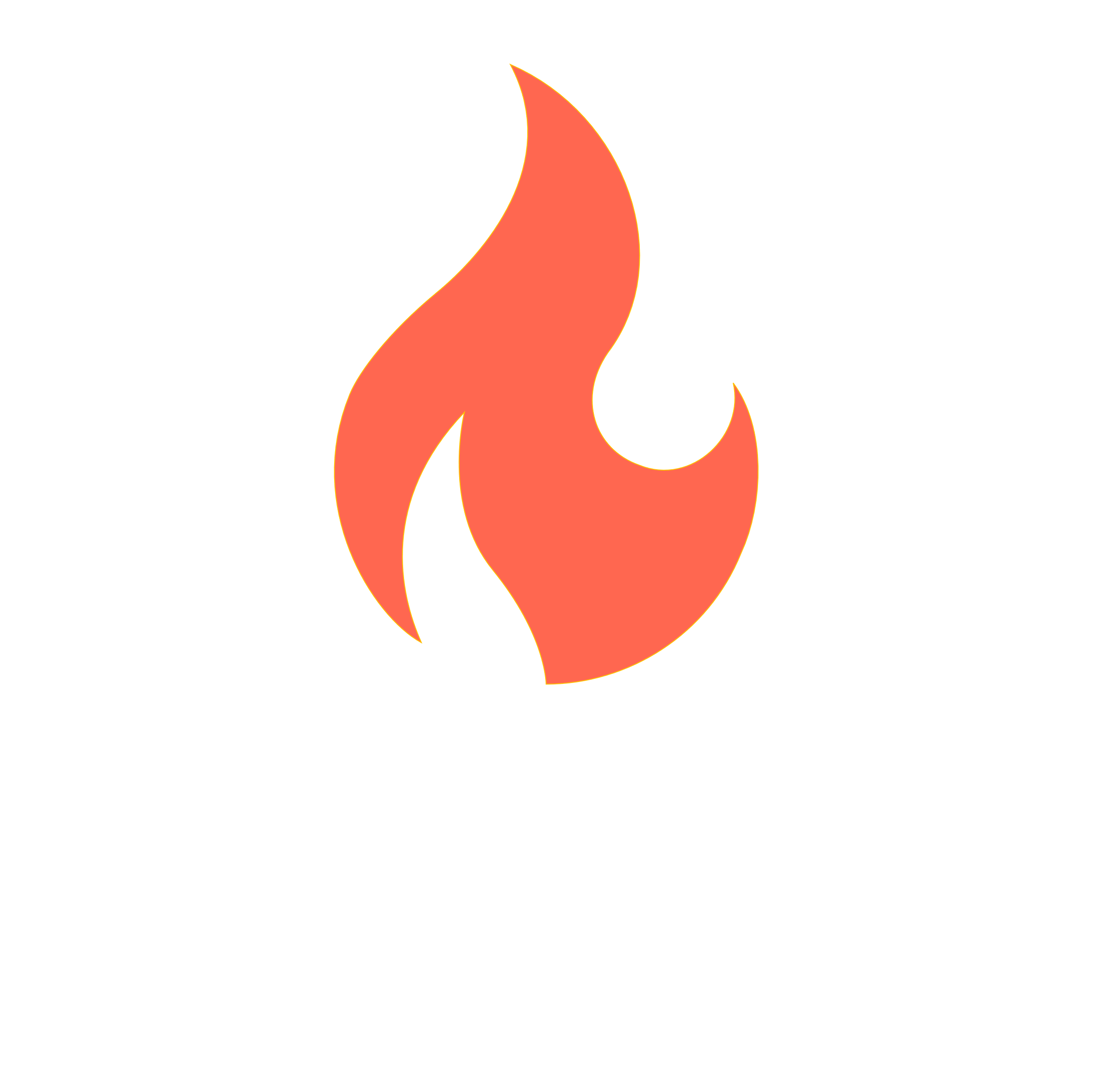 O’Sullivan & al, Nature Physics (2025)
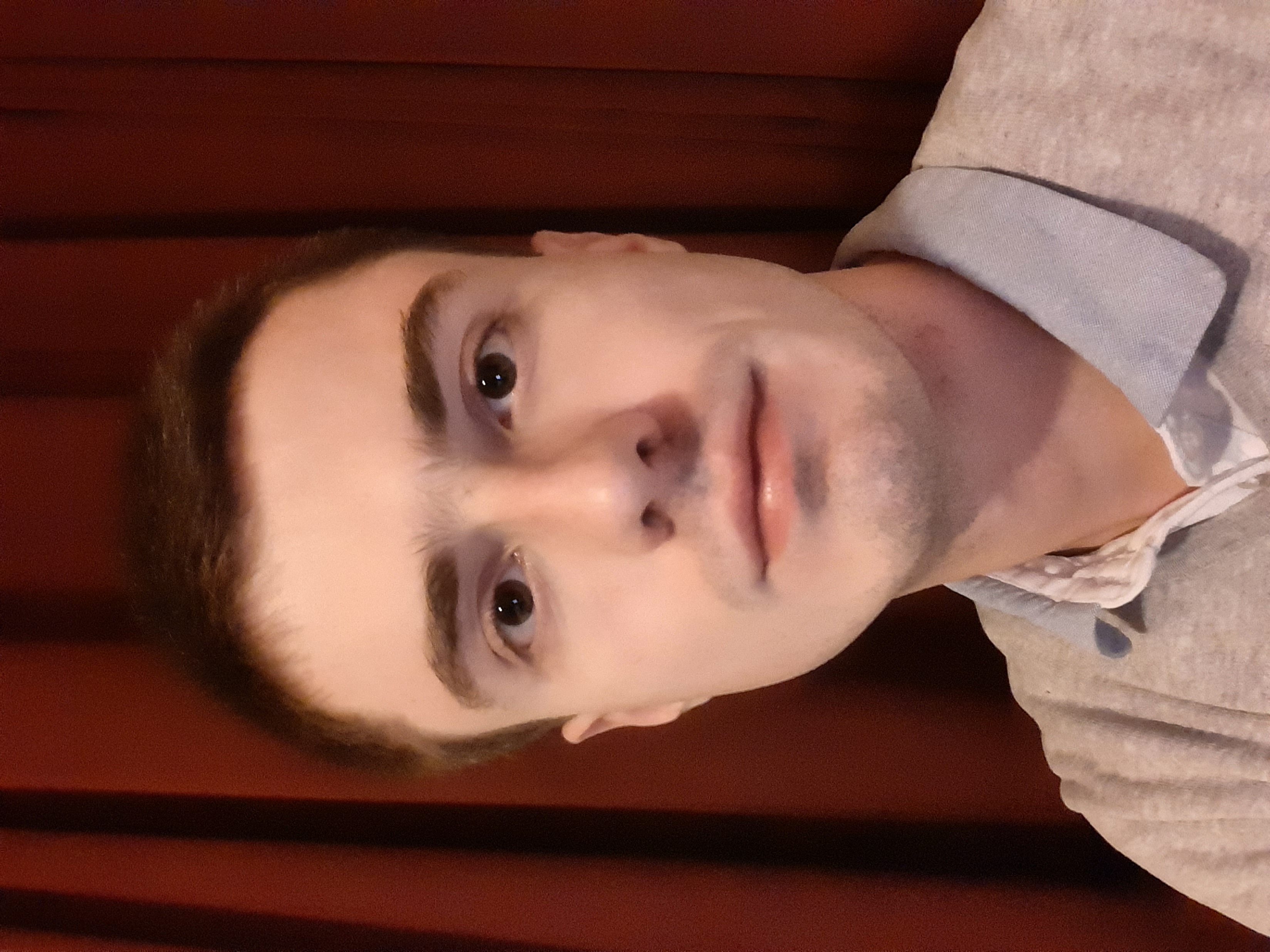 Travesedo & al, Science Advanced (2025)
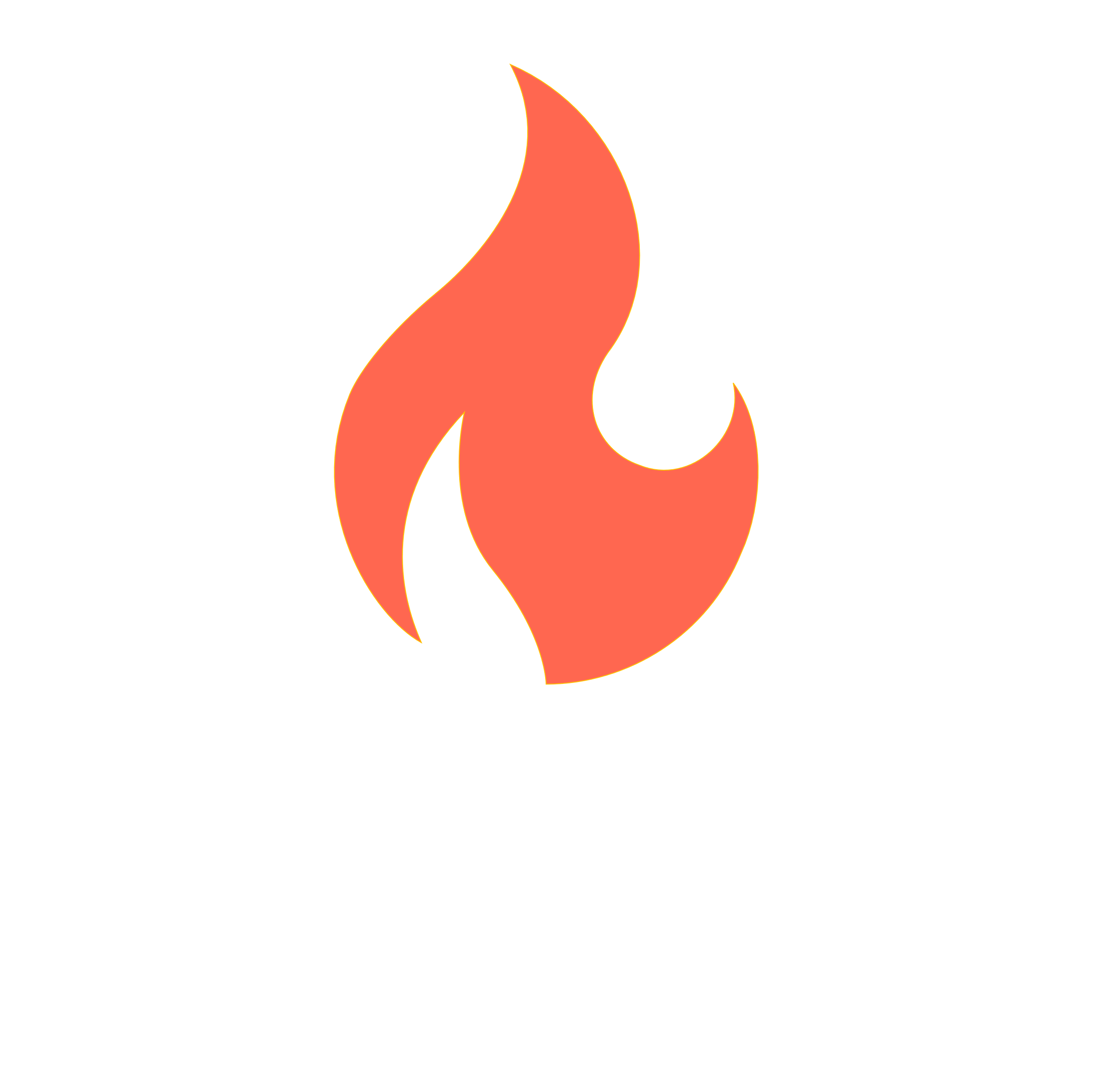 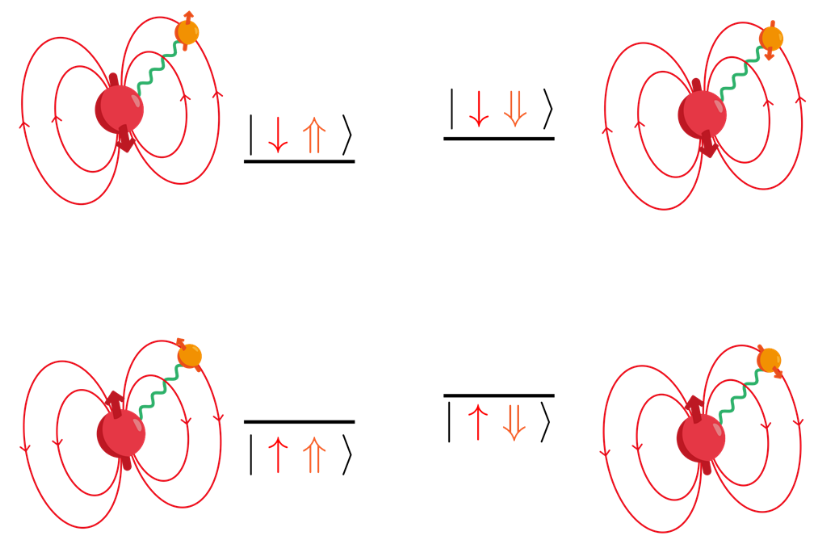 Design & Packaging
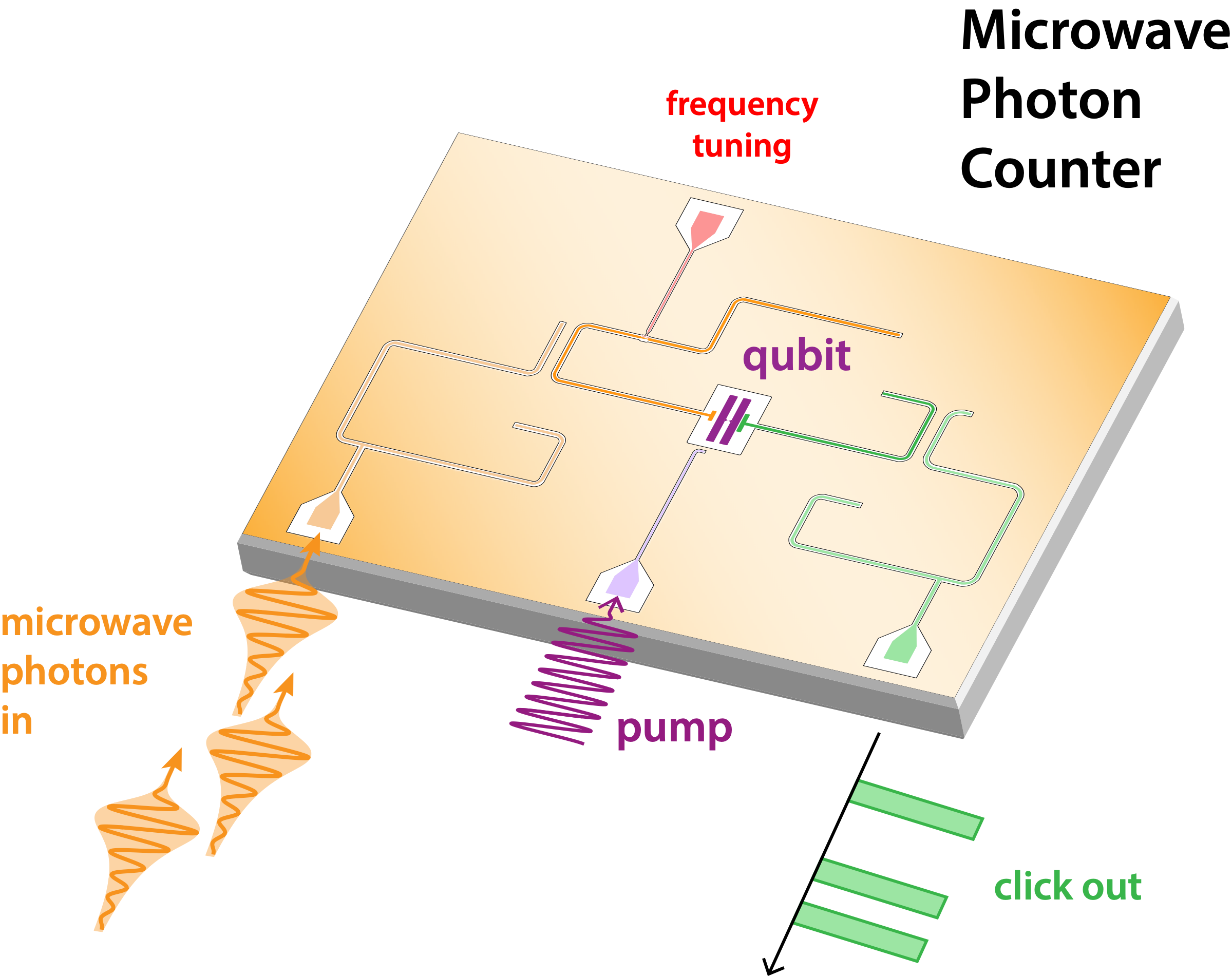 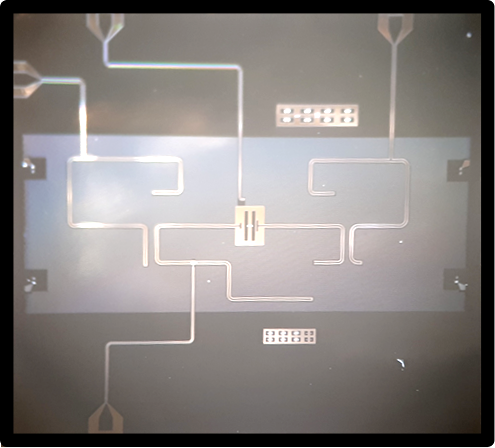 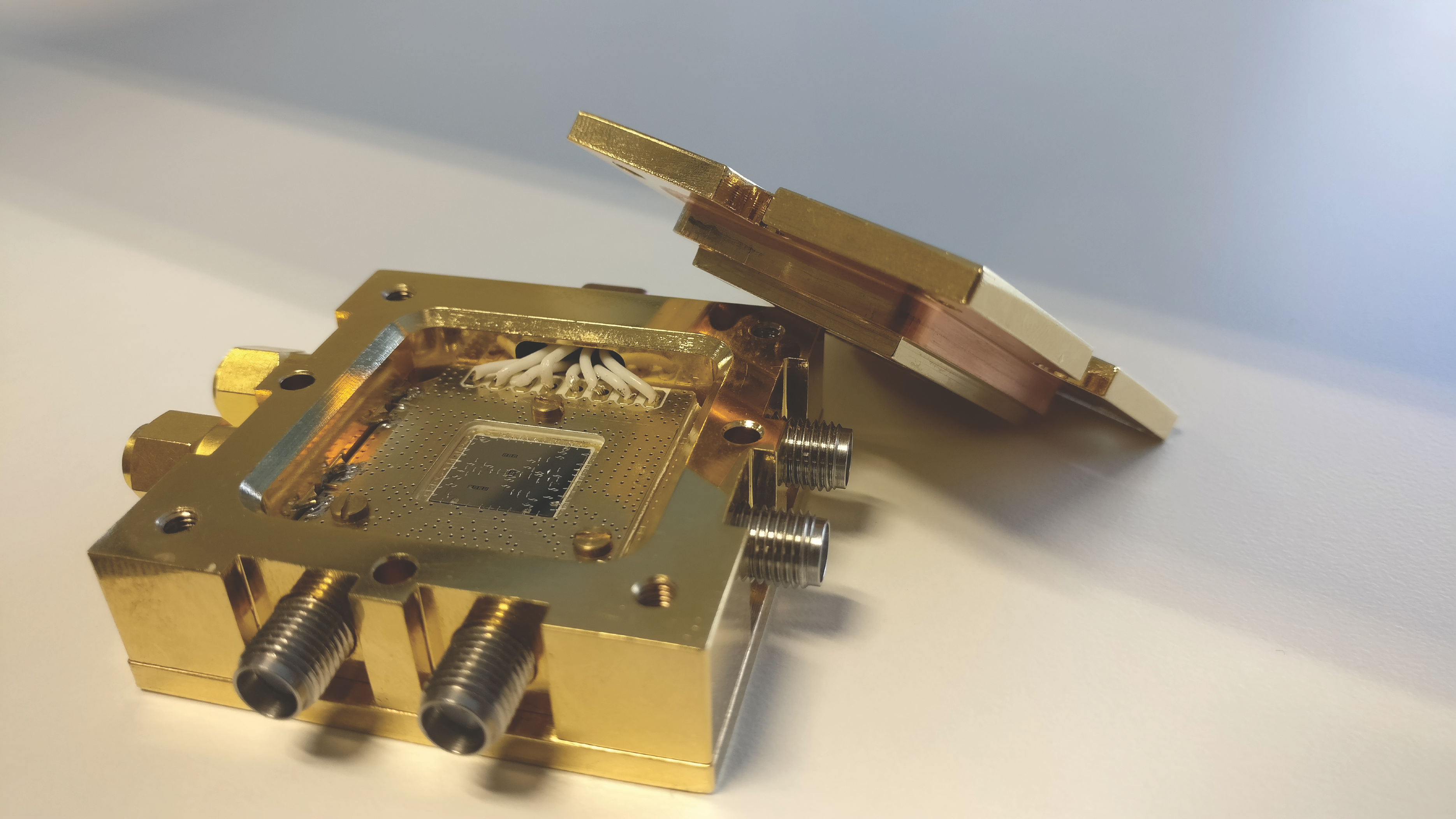 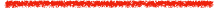 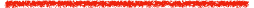 Sample holder JAWS
by Marius Villier (ENS Paris)
Key ingredients
Tantalum sputtered on sapphire
SQUID for frequency tunability
Purcell filters to protect the qubit from external environment
[Speaker Notes: Substrat, Ta sur sapphire. Les résoanteurs correspondant aux différentes cavités sont des guides d’ondes coplanaire auxquels on impose des conditions limites. Le qubit est représenté en bleu, il s’agit de deux plan métallique définissant la capacité, court circuité par un jonction josephson. Les résonateurs d’entrés (en orange) et de sortie (en vert) sont couplés capacitivement via ces pads métallique en regard de la des capacités du qubit. La ligne de pompe est représentée en violet. Entre les résoanteurs et les lignes micro-ondes, on ajoute des filtres passe bande pour limiter le couplage du qubit au ligne et donc limité ses pertes radiatives. 

Le SMPD est fondamentalement étroit n bande passante  Le résonanteur d’entrée est rendu accordable sur plusieurs centaines de MHz en fréquence grâce à un SQUID. Un SQUID est un dispositif composé de eux jonction josephson en parallele qui se comporte comme une inductance variable en fonction du flux magnétique qui le traverse. La ligne rouge  permet de régler ce flux  grâce à une ligne de courant placé à proximité du SQUID. Les données que je vais vous présenter dans la suite vont être prise à ce point de fonctionnement du détecteur avec un résonateur d’entrée autour de 6.97 GHz.]
4WM as a detection mechanism
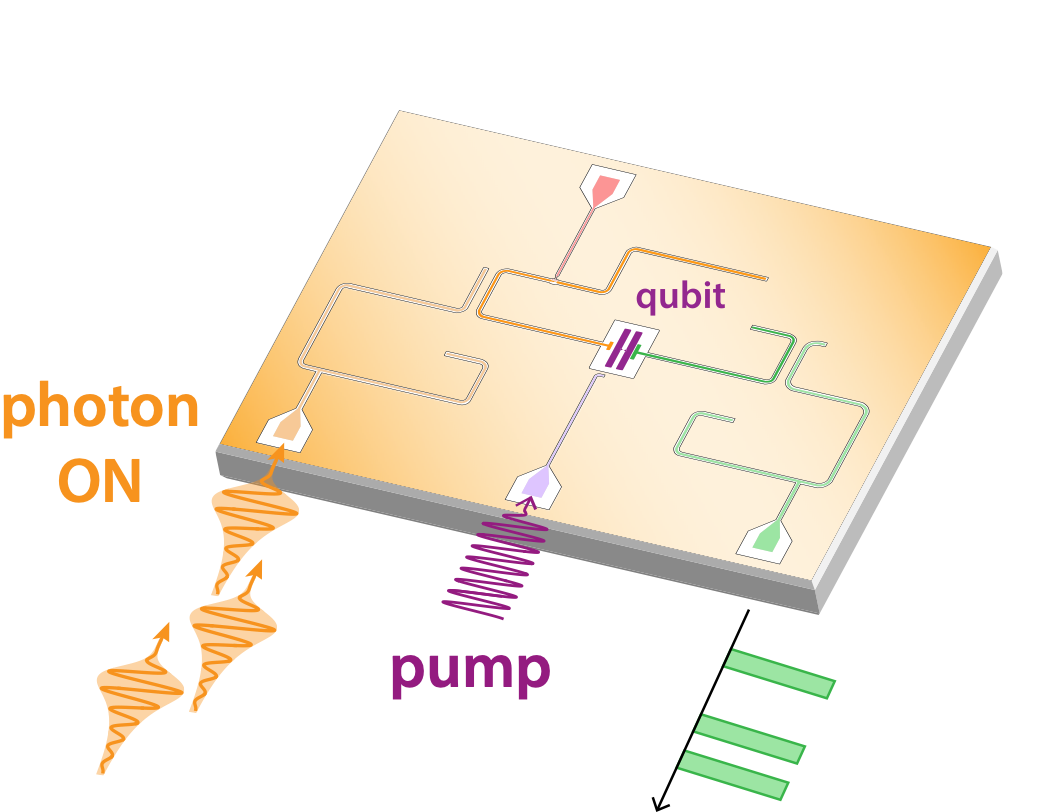 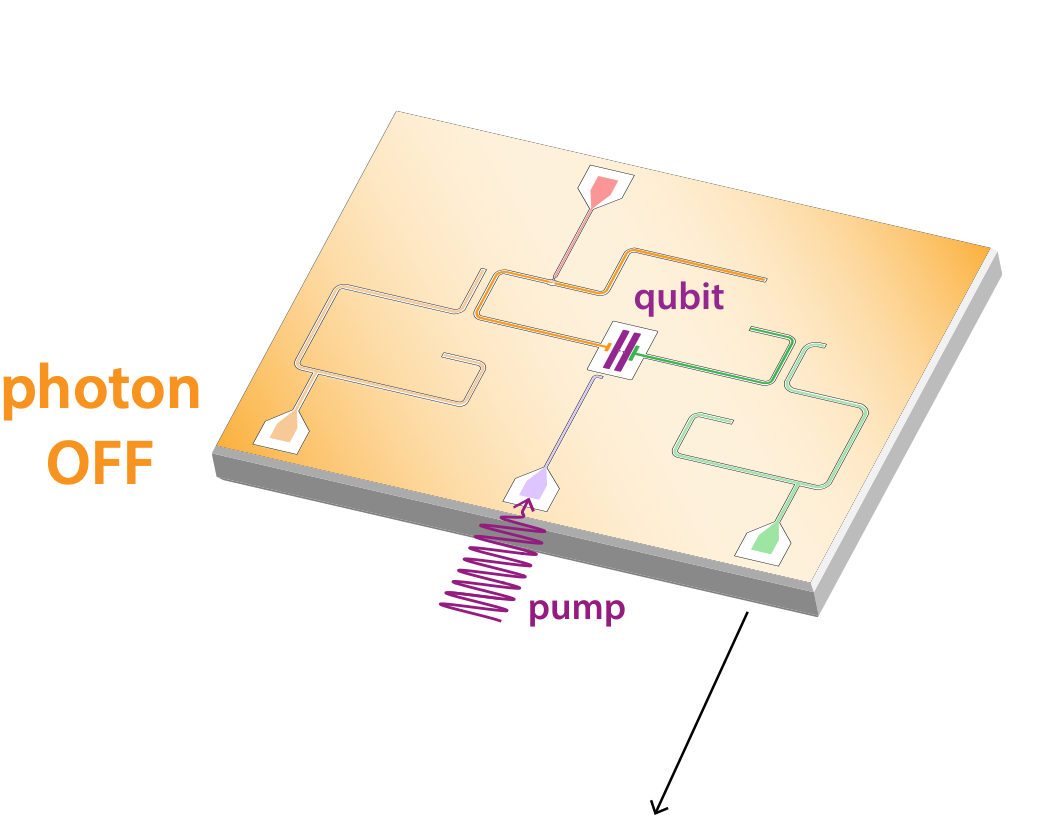 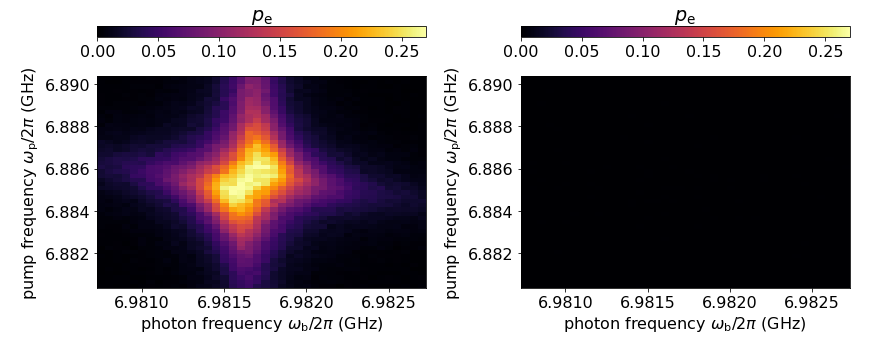 Efficiency & Dark count rate calibration
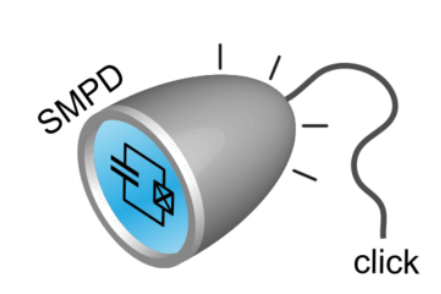 Dark-count rate :
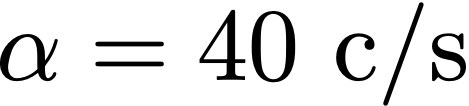 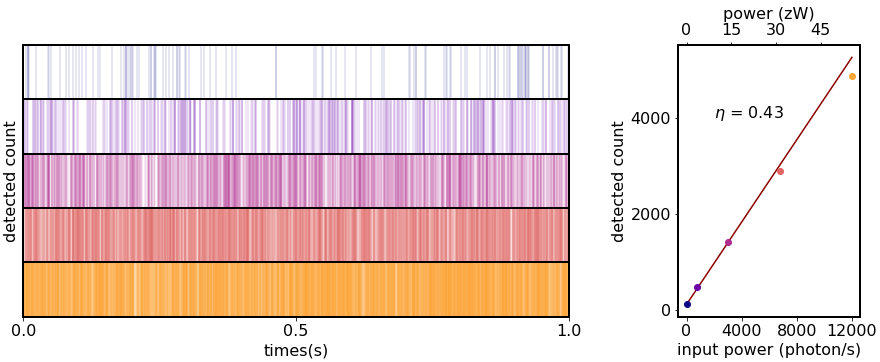 43 clicks/s
0 photon/s
1.0
0.0
2.0
[Speaker Notes: La première chose à faire quand on a un compteur de photon c’st de venir caractériser deux paramètre clé, le taux de compte d’obscurité qui correspond au signal donné par le compteur en l’absence de photons incident le second paramètre c’est l’éfficacité quantique qui correspond à la probabilité que le compteur donne un clique quand il est frappé par un photon]
Efficiency & Dark count rate calibration
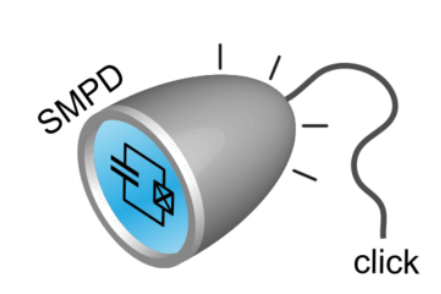 Dark-count rate :
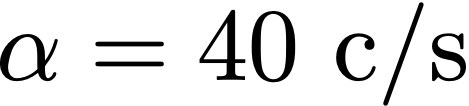 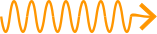 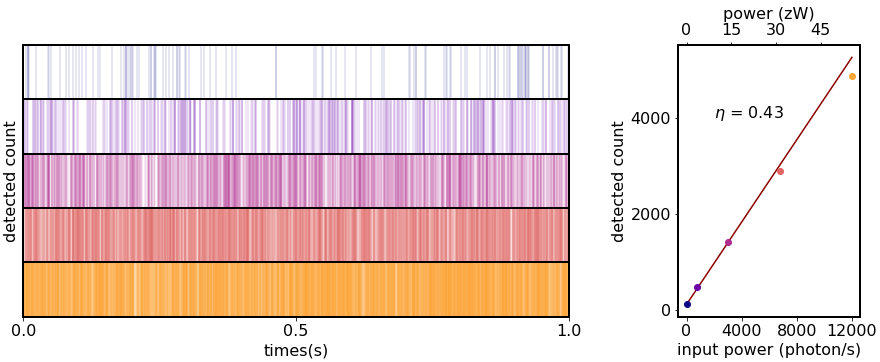 650 photon/s
487 clicks/s
1.0
0.0
2.0
Efficiency & Dark count rate calibration
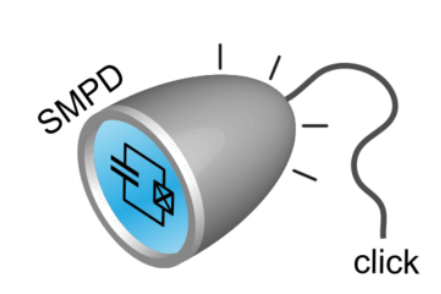 Dark-count rate :
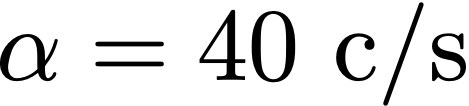 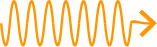 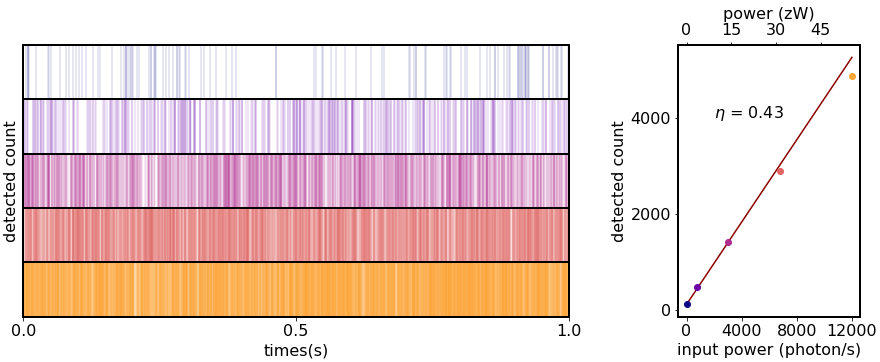 2000 photon/s
1419 clicks/s
1.0
0.0
2.0
Efficiency & Dark count rate calibration
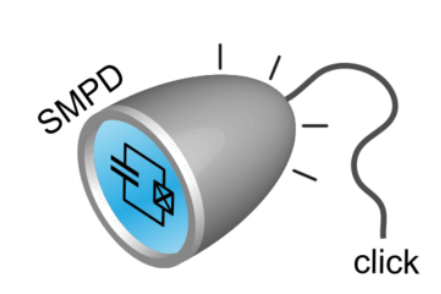 Dark-count rate :
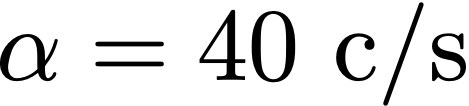 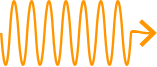 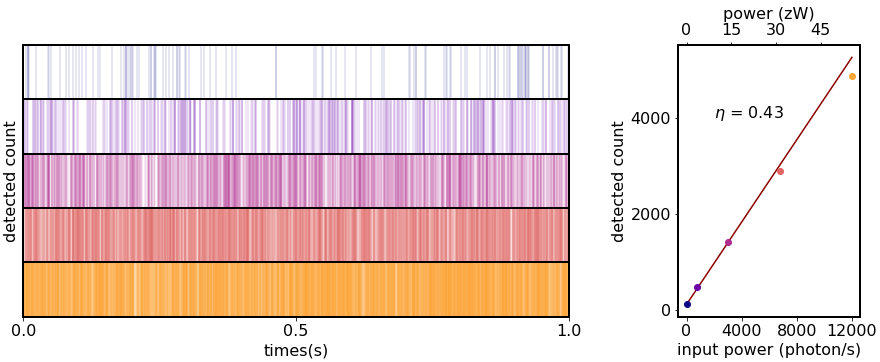 3800 photon/s
2895 clicks/s
1.0
0.0
2.0
Efficiency & Dark count rate calibration
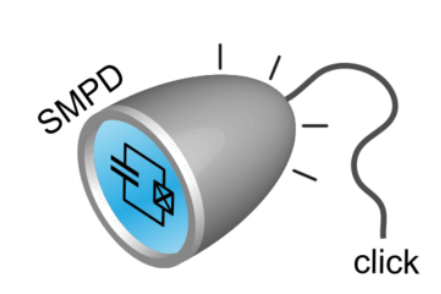 Dark-count rate :
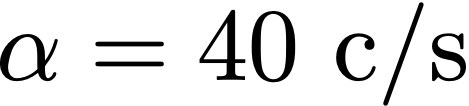 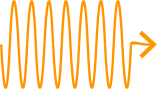 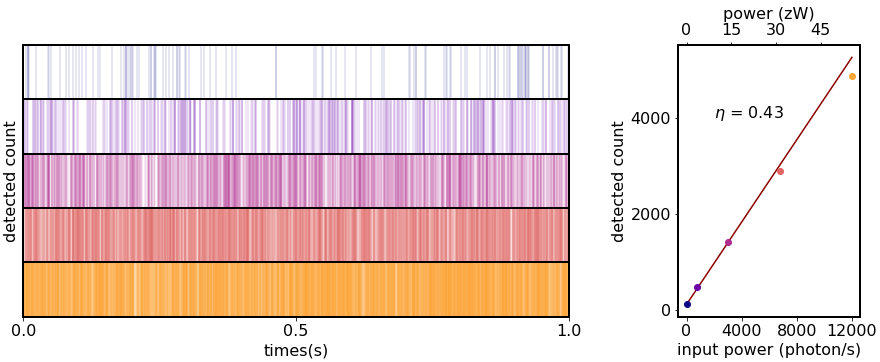 7000 photon/s
4872 clicks/s
1.0
0.0
2.0
Efficiency & Dark count rate calibration
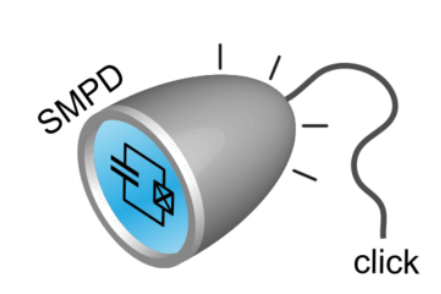 Dark-count rate :
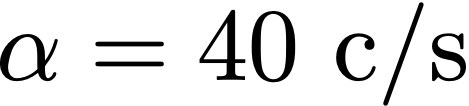 Efficiency :
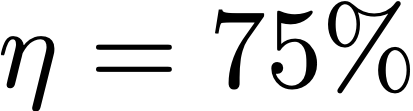 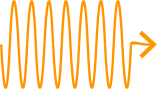 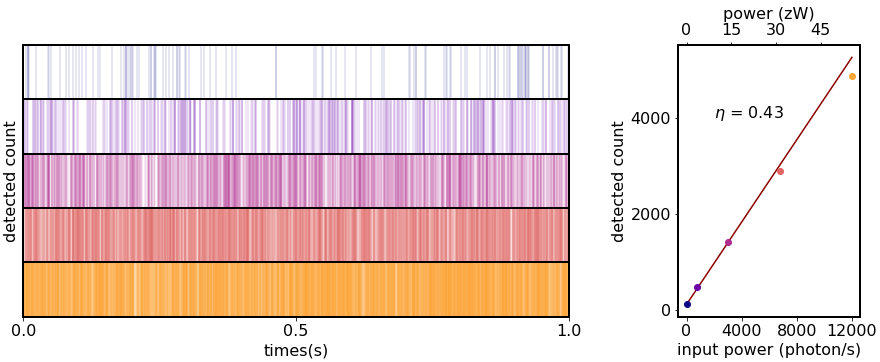 0
40
80
0
4000
8000
1.0
0.0
2.0
Efficiency & Dark count rate calibration
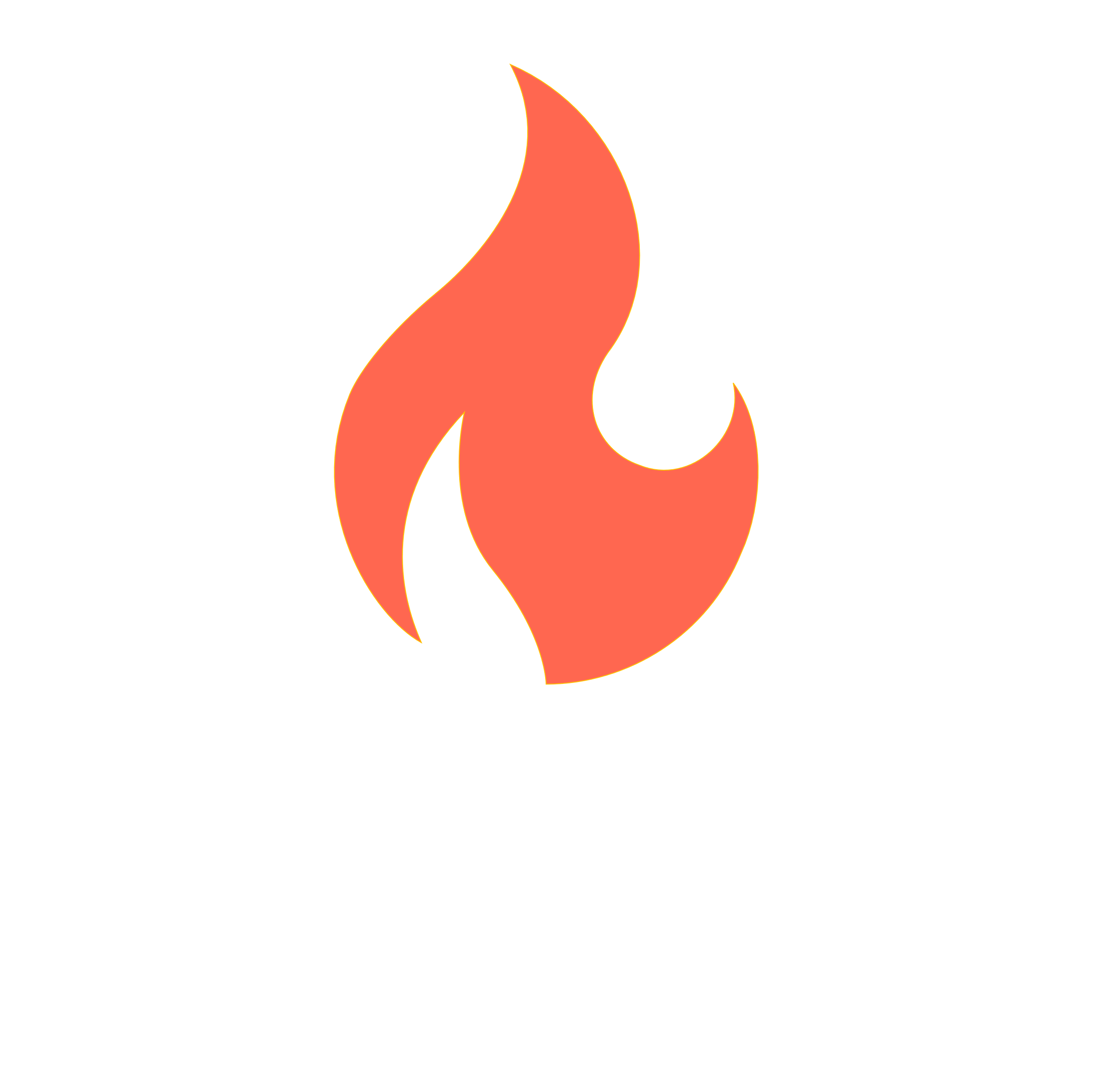 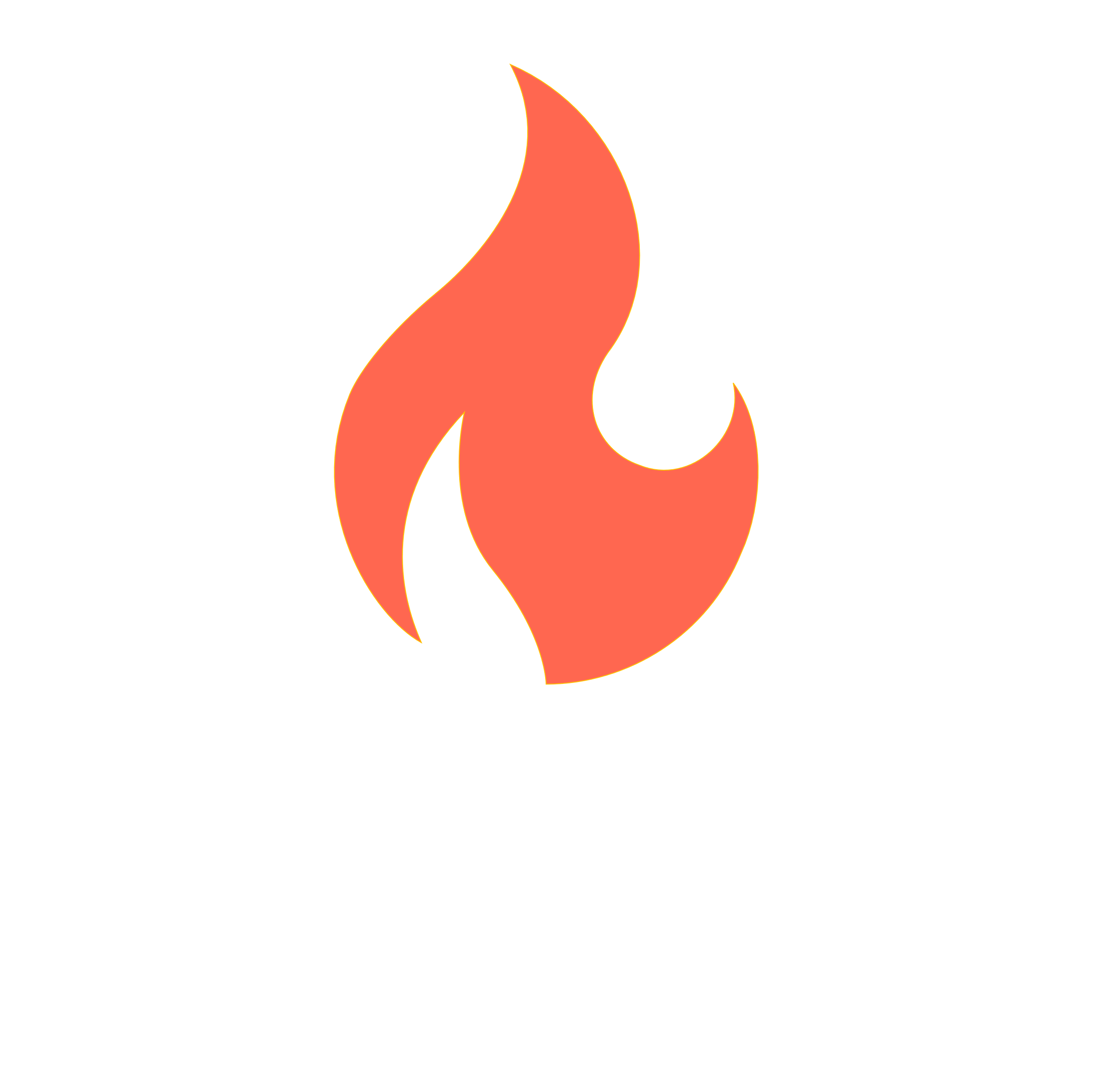 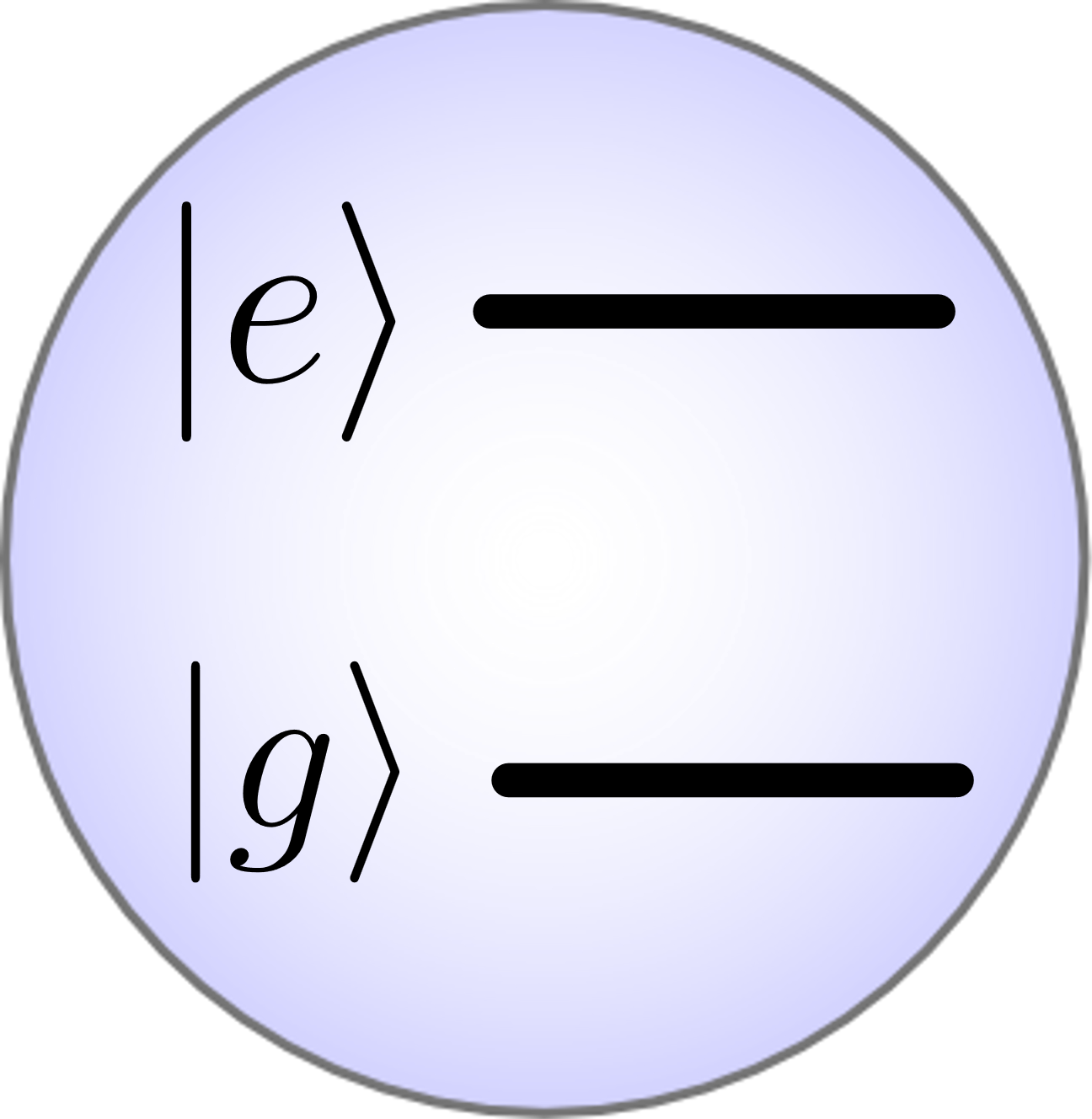 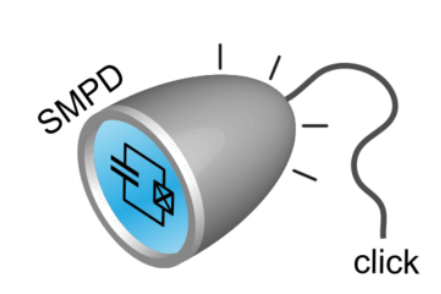 Dark-count rate :
Buffer
Qubit
Waste
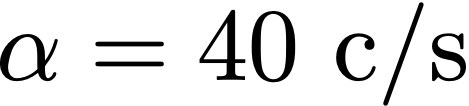 Efficiency :
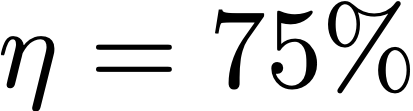 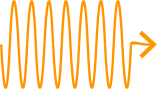 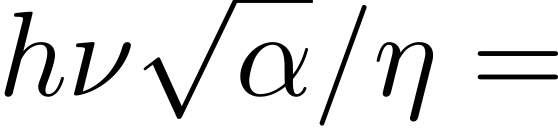 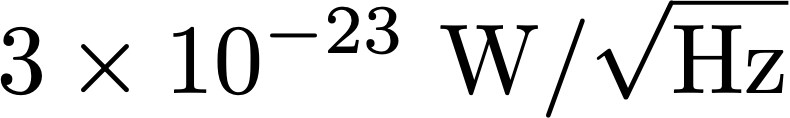 Power sensitivity:
Most sensitive power detector at mw freqs
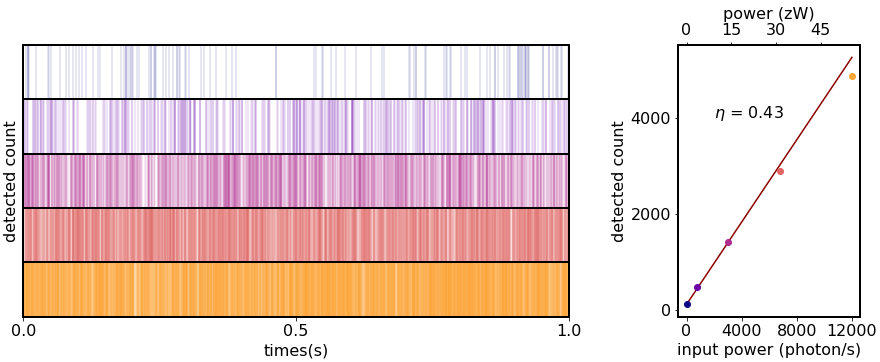 0
40
80
L. Pallegoix et al, PRApplied (2025)
0
4000
8000
1.0
2.0
[Speaker Notes: À connaissance détecteur de puissance le plus sensible au monde on a battu le dernier compteur. 
Meilleur detecteur dans la gamme micro-onde]
Dark count rate vs Temperature
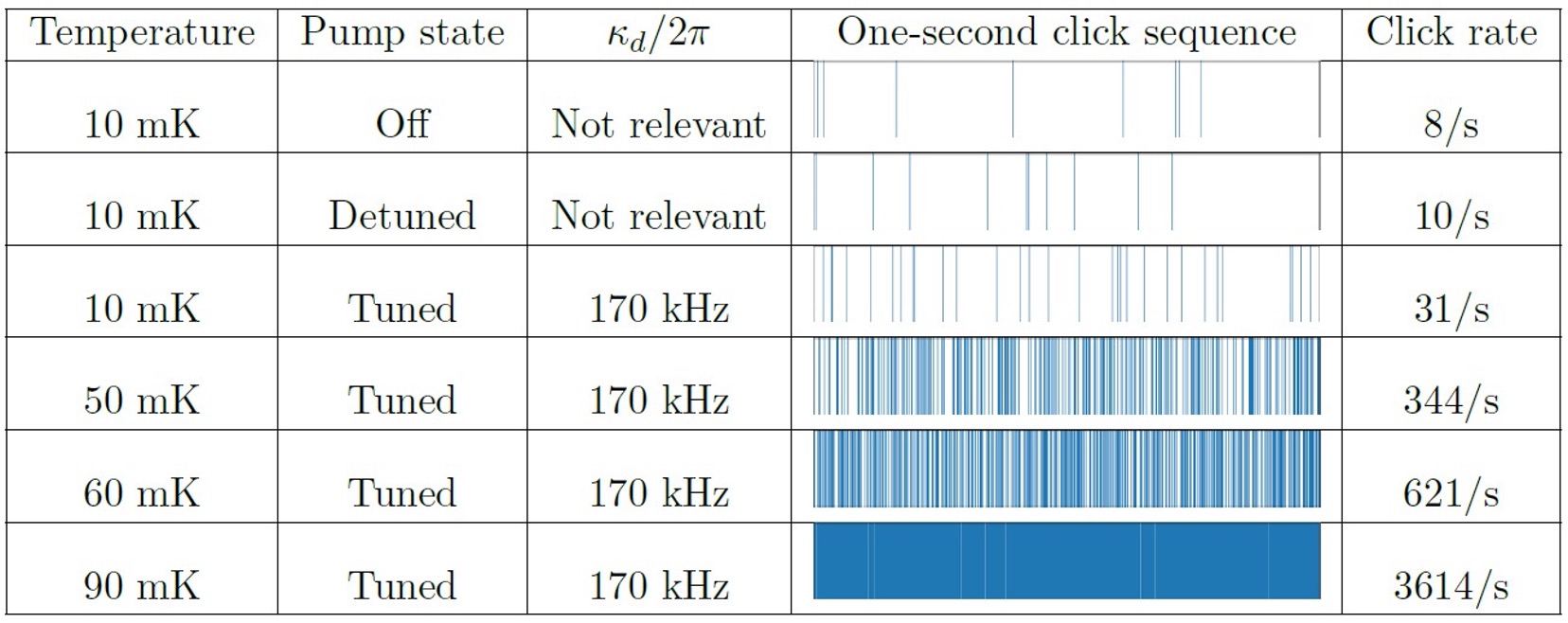 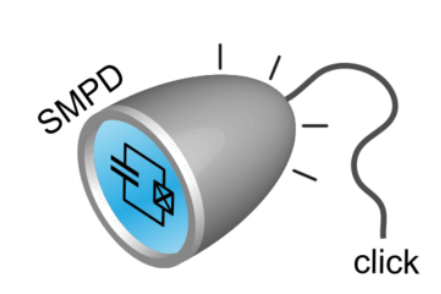 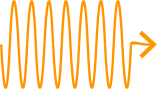 L. Pallegoix et al, PRApplied (2025)
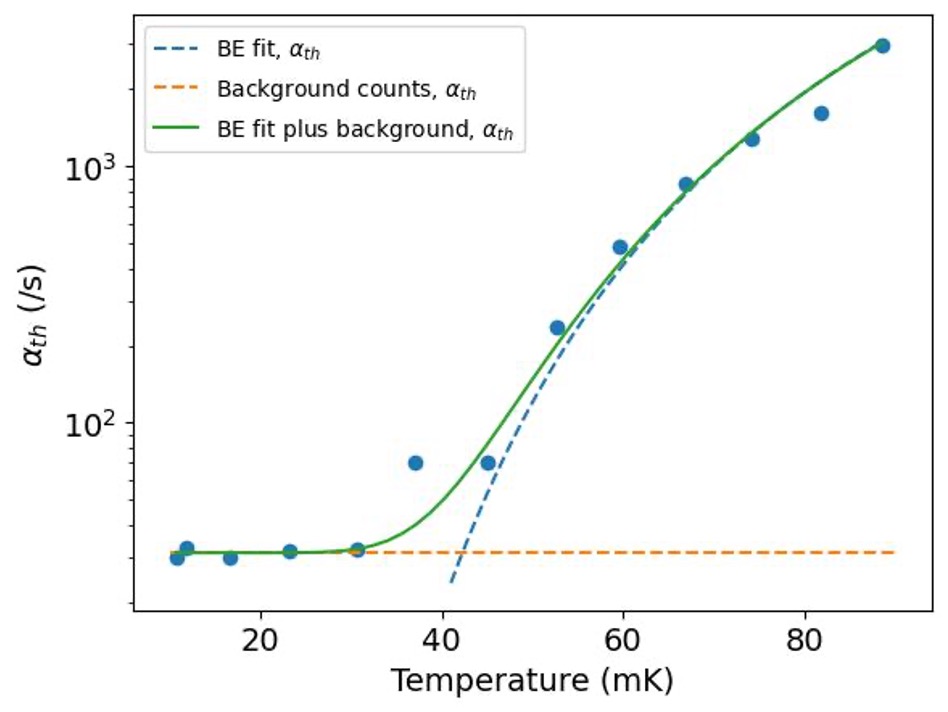 [Speaker Notes: À connaissance détecteur de puissance le plus sensible au monde on a battu le dernier compteur. 
Meilleur detecteur dans la gamme micro-onde]
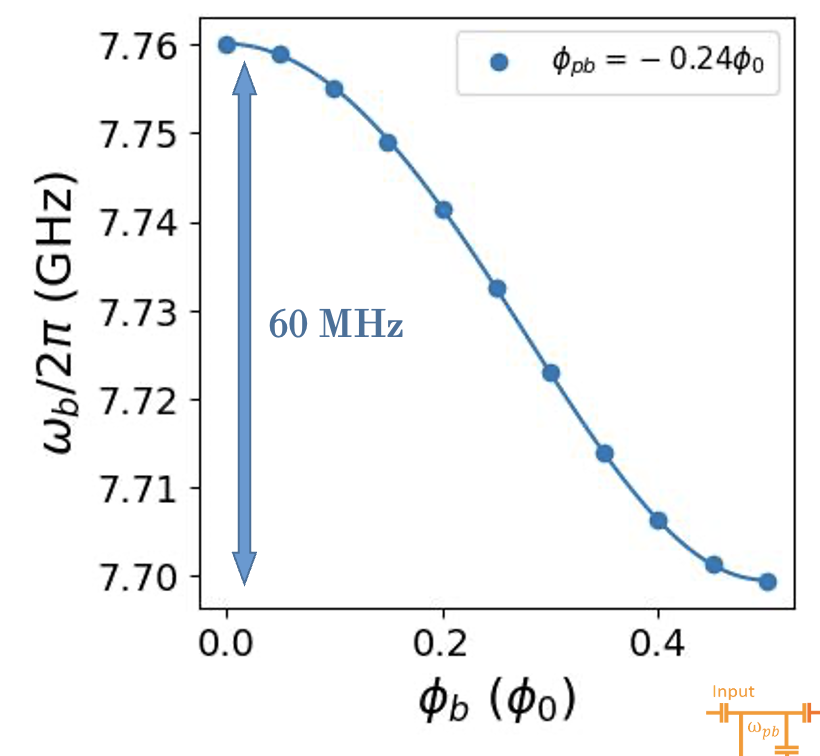 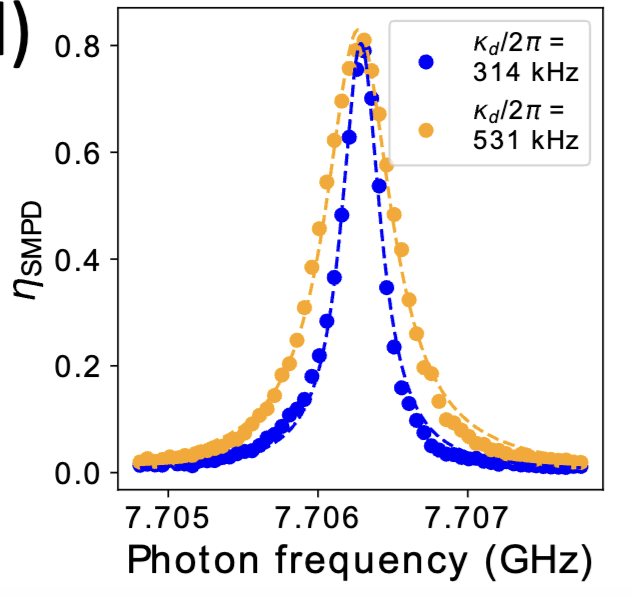 A frequency tunable, Narrow band, Spectrum analyzer
… but Frequency tunable
Narrow band…
L. Pallegoix et al, PRApplied (2025)
Thermal dark counts scales with bandwidth
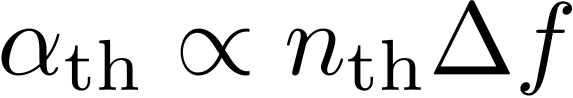 Sensitivity improvements, years after years
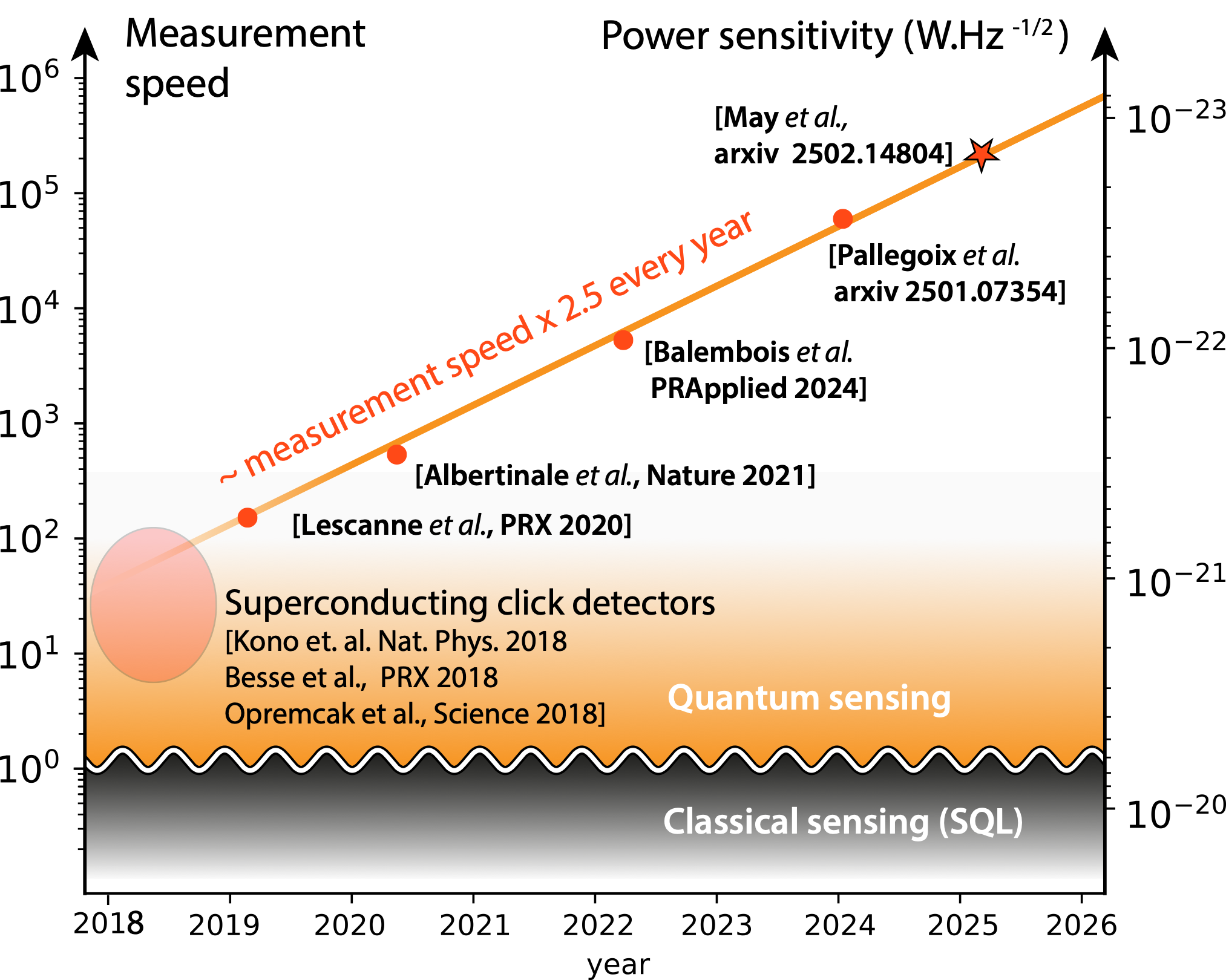 Outline
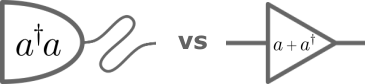 Photon Detection vs Field Detection

Superconducting Qubit-based Single Microwave  Photon Detector (SMPD)


Counting Photon for Axion Dark Matter Search


Enhanced sensitivity with Multiqubit Photon Counter
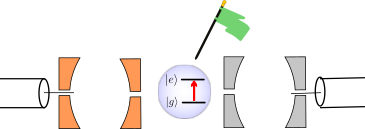 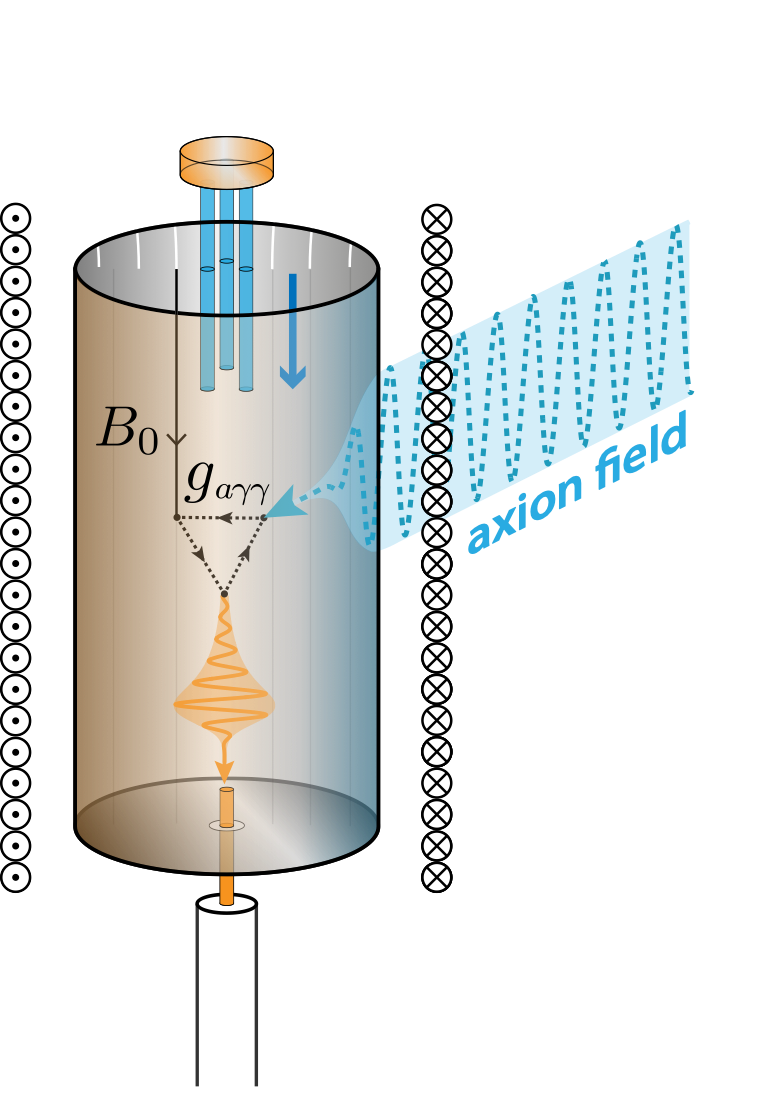 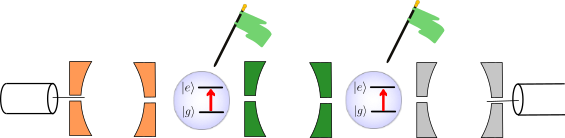 Axion search with Haloscope + Photodetection
QCD Axions could solve two problem at a time:
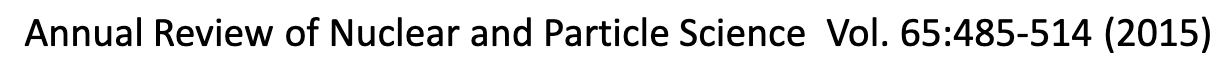 QCD: Quantum Chromodynamics
EDM: Electric Dipole Moment
CP: Charge/Parity symmetries
85% of the mass is missing in the visible universe

Absence of electric dipole moment for the Neutron
implies a non-zero EDM for neutrons
CP violating term in QCD
@ n2EDM
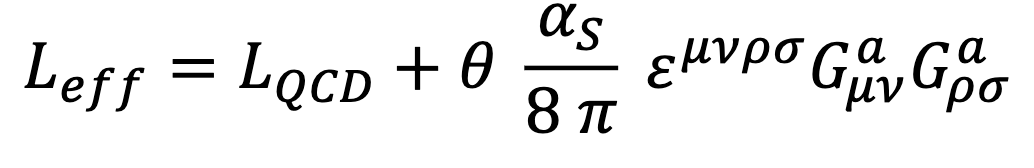 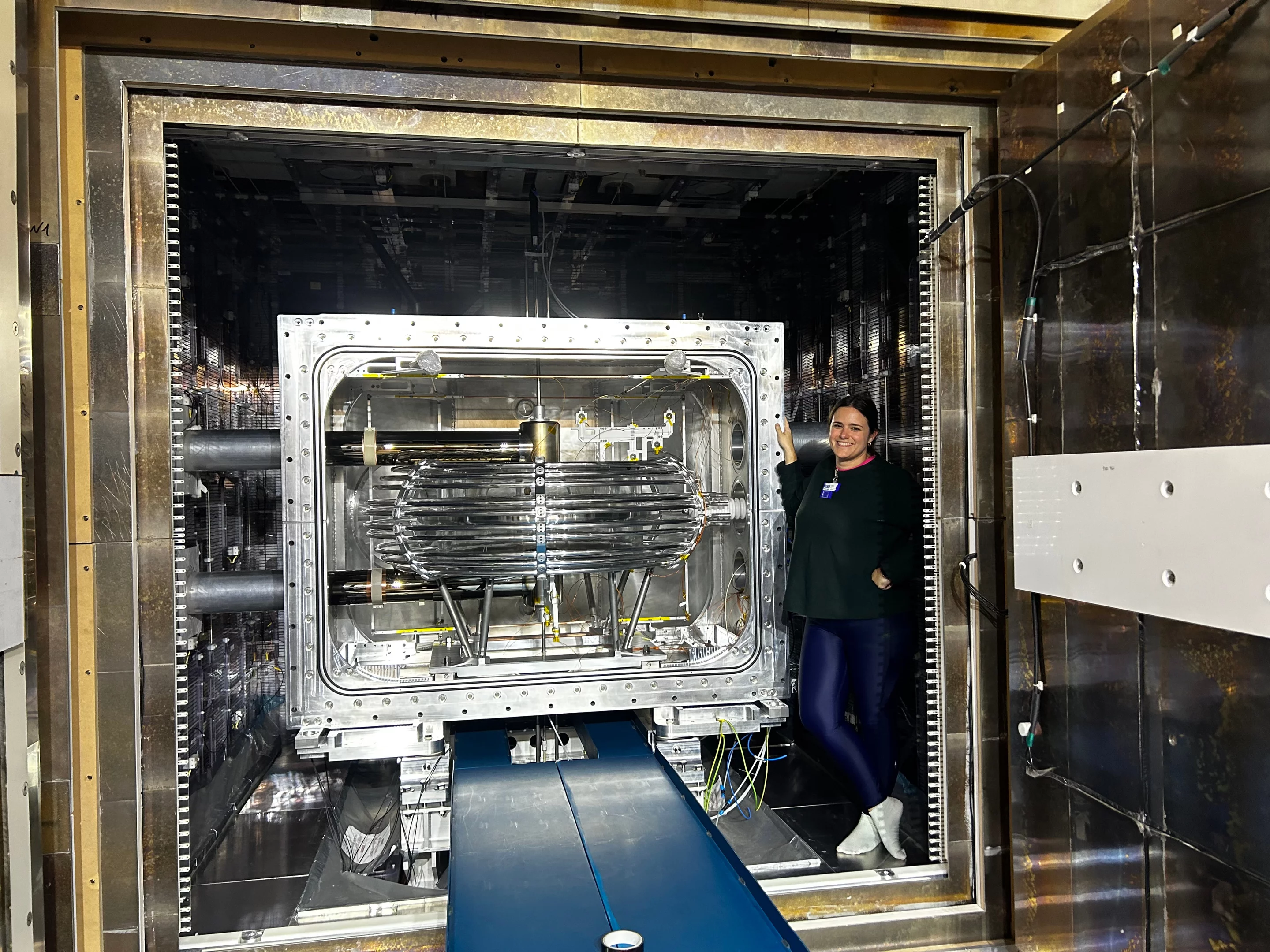 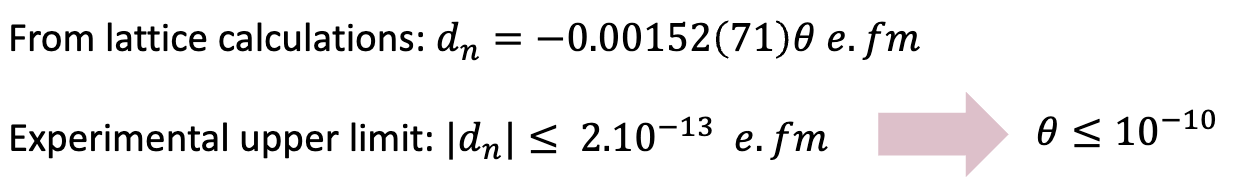 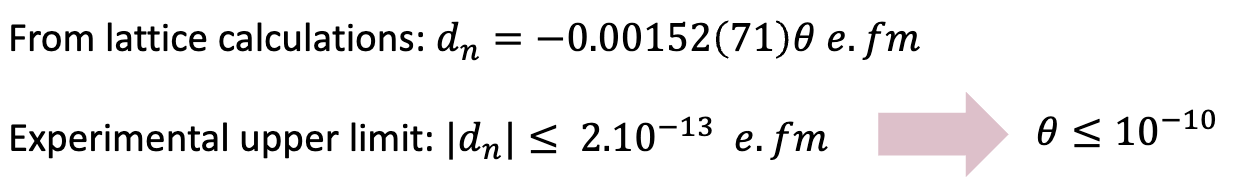 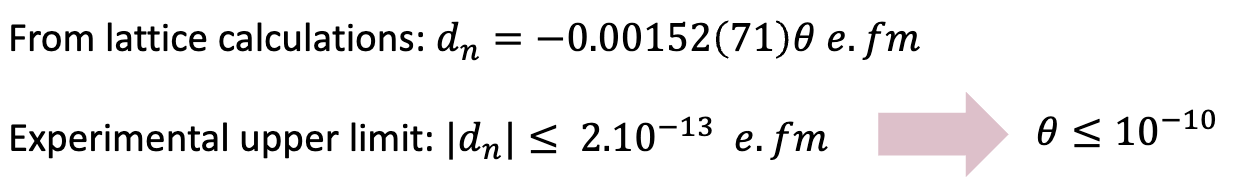 [Speaker Notes: Travaillez l’intro. Wikipedia ?]
Peccei-Quinn theory to solve the strong CP problem
New pseudo-scalar field V with Higgs Mechanism
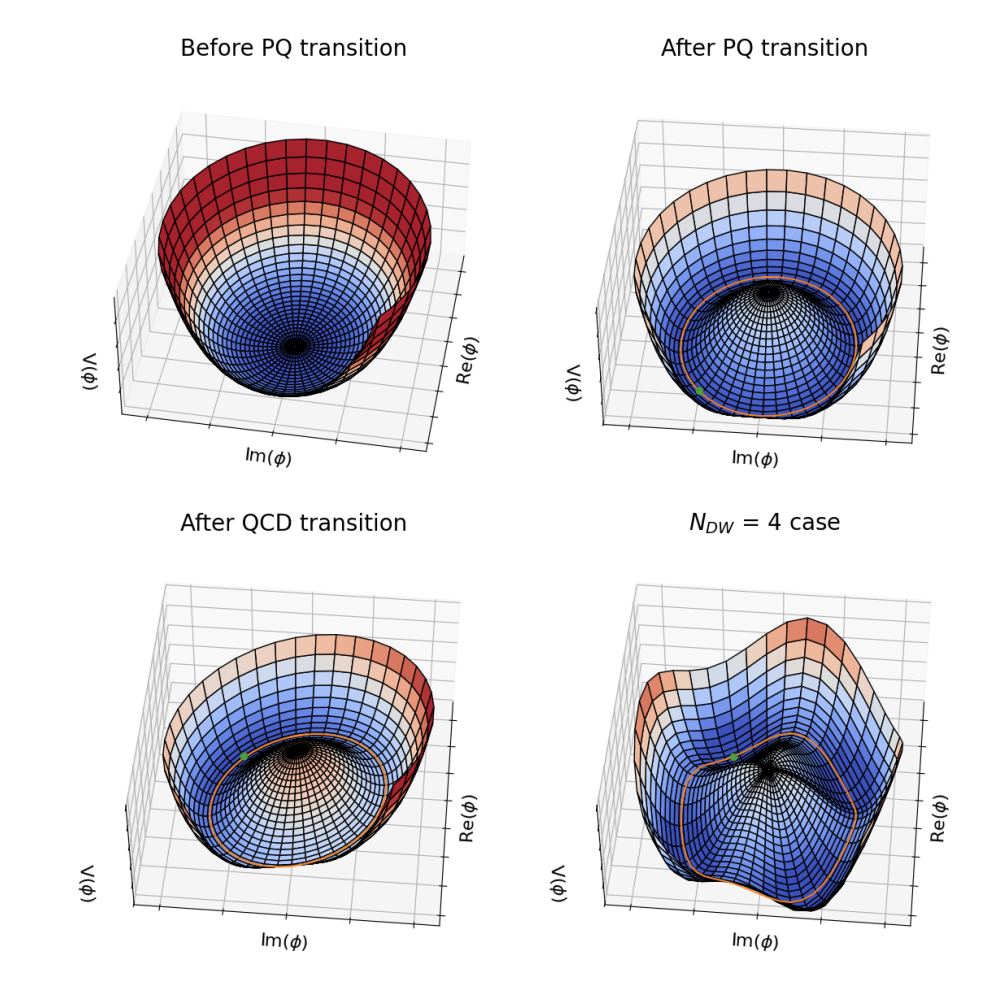 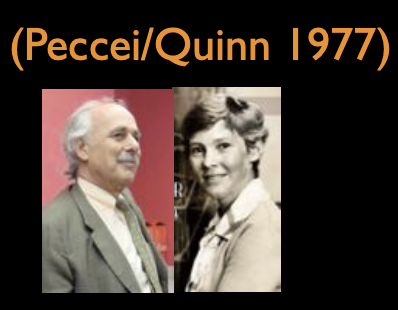 Symmetry breaking
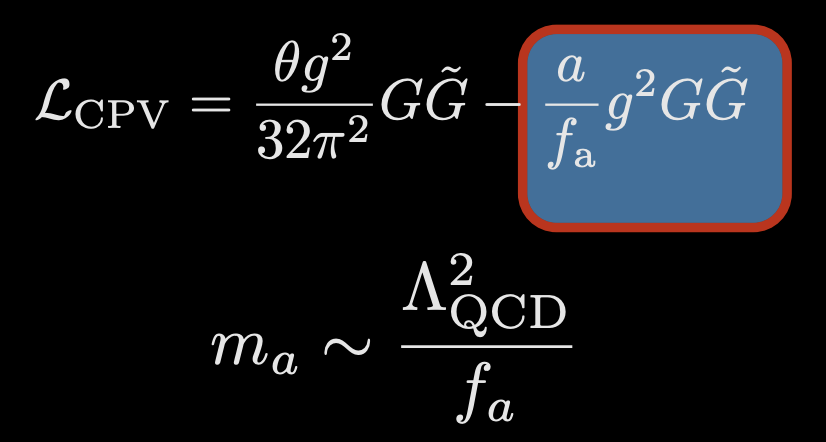 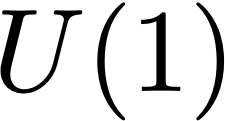 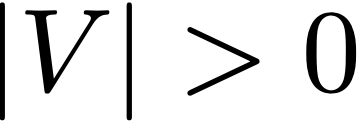 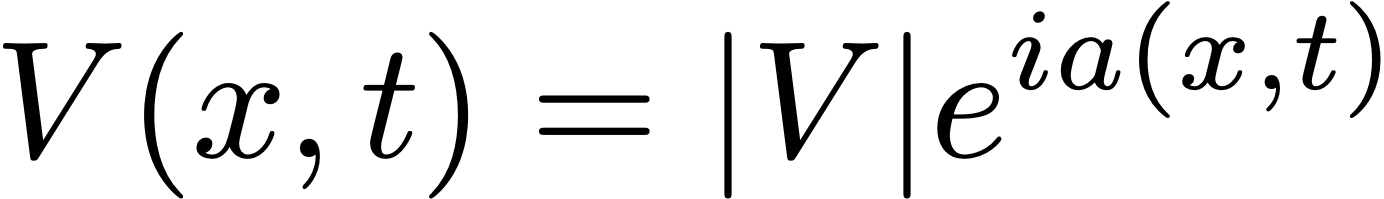 Axion search with Haloscope + Photodetection
QCD Axions could solve two problem at a time:
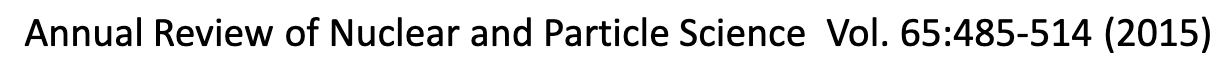 Absence of electric dipole moment for the Neutron
axion-2photon coupling
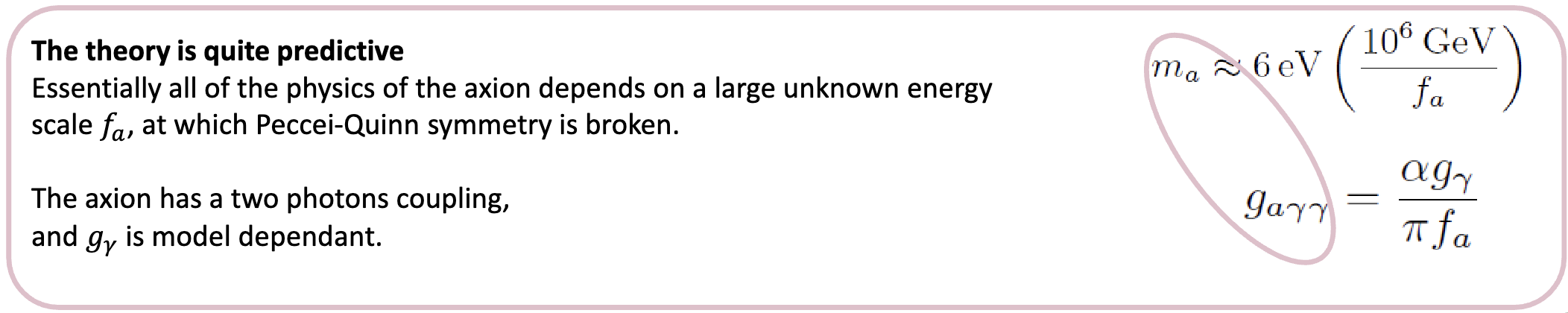 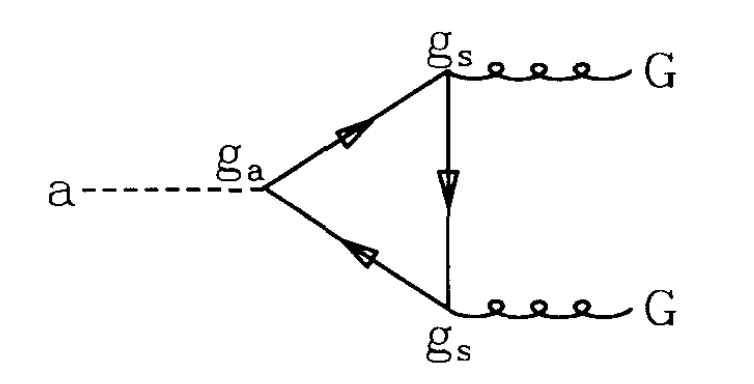 85% of the mass is missing in the visible universe
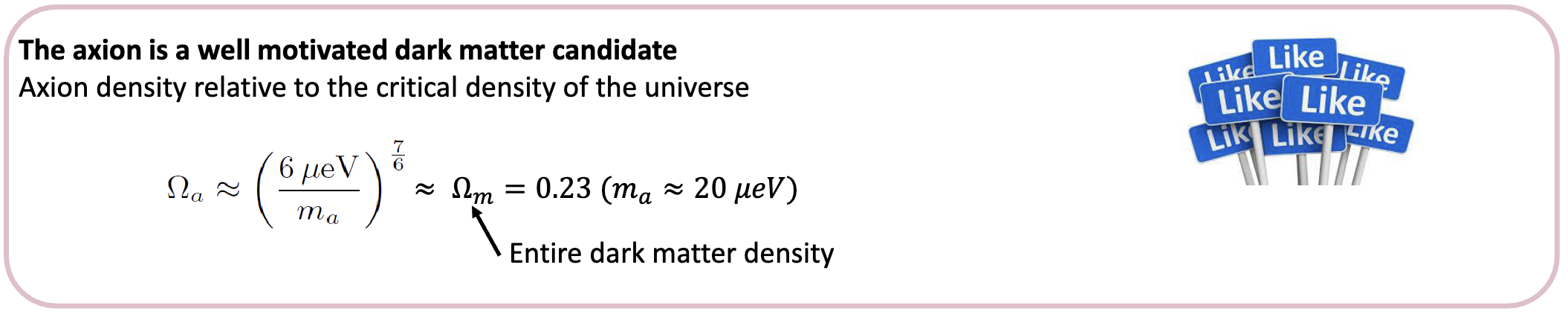 Axion search with Haloscope + Photodetection
https://github.com/cajohare/AxionLimits
Primakoff effect
axion – photon coupling
QCD axion coupling leads to an axion - photon decay channel under strong magnetic field
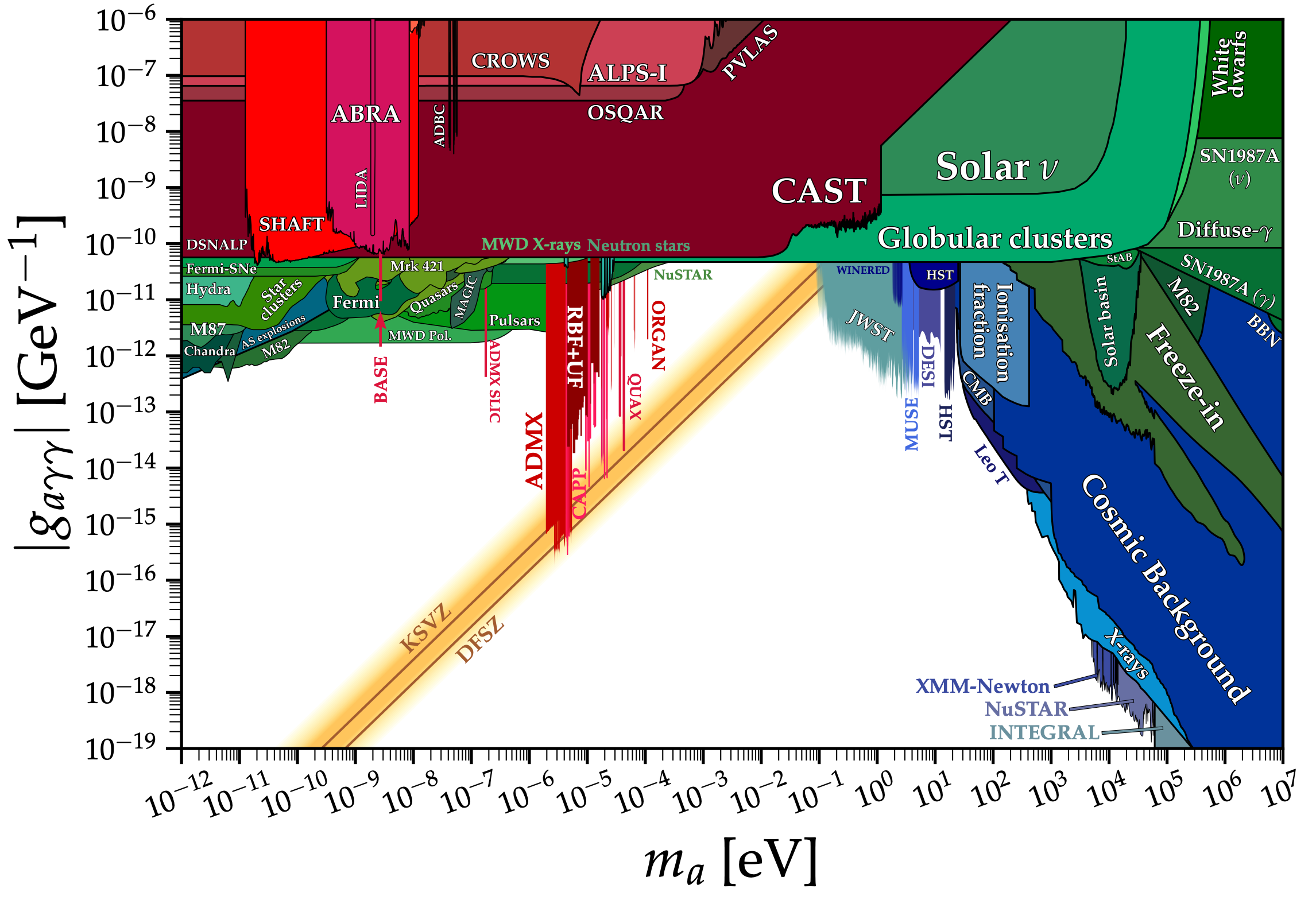 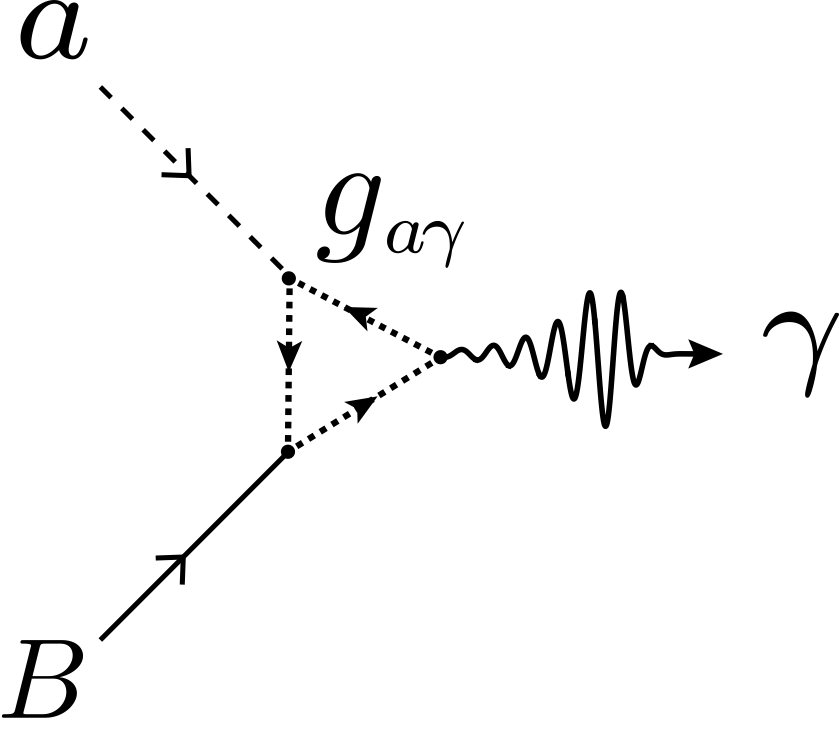 KSVZ: Kim-Shifman-Vainshtein-Zakharov
DFVZ: DineFischler-Srednicki-Zhitnitsky
Axion search with Haloscope + Photodetection
https://github.com/cajohare/AxionLimits
Primakoff effect
axion – photon coupling
QCD axion coupling leads to an axion - photon decay channel under strong magnetic field
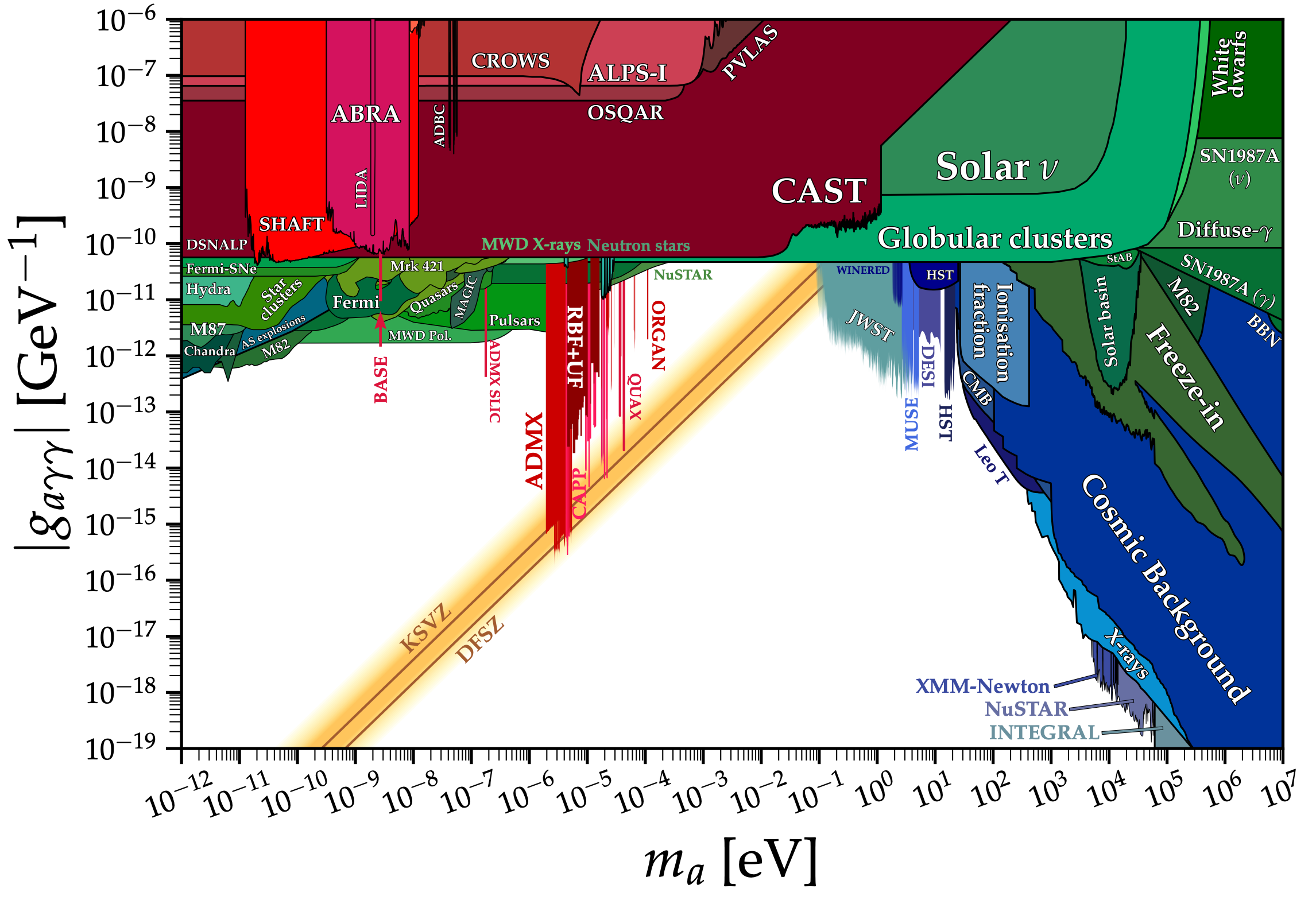 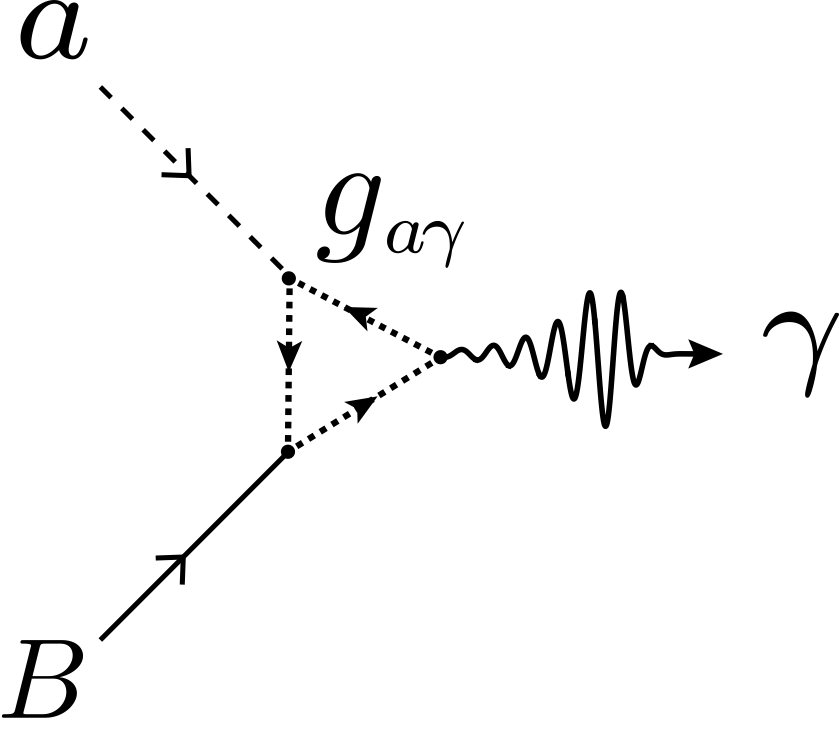 KSVZ: Kim-Shifman-Vainshtein-Zakharov
DFVZ: DineFischler-Srednicki-Zhitnitsky
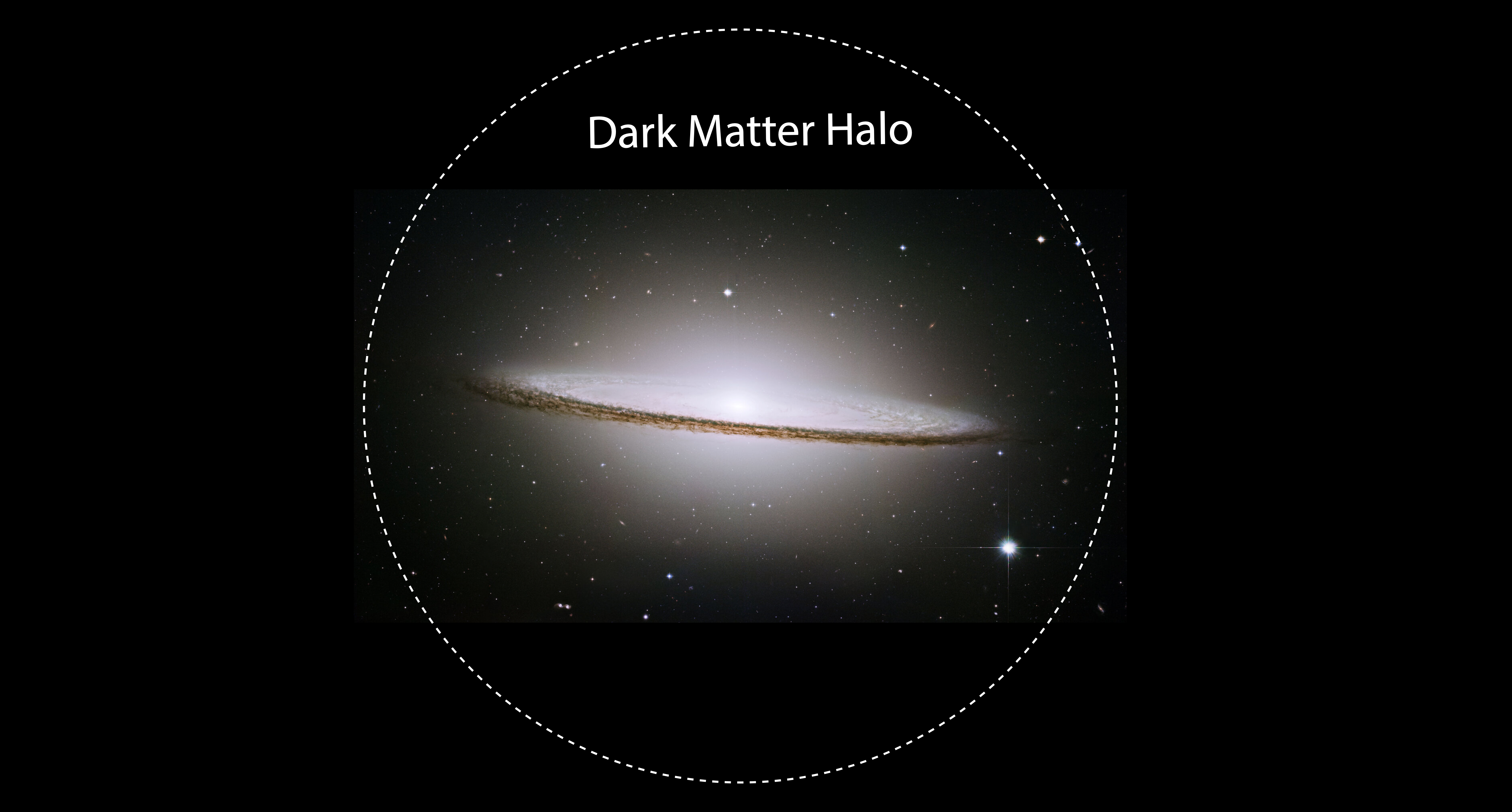 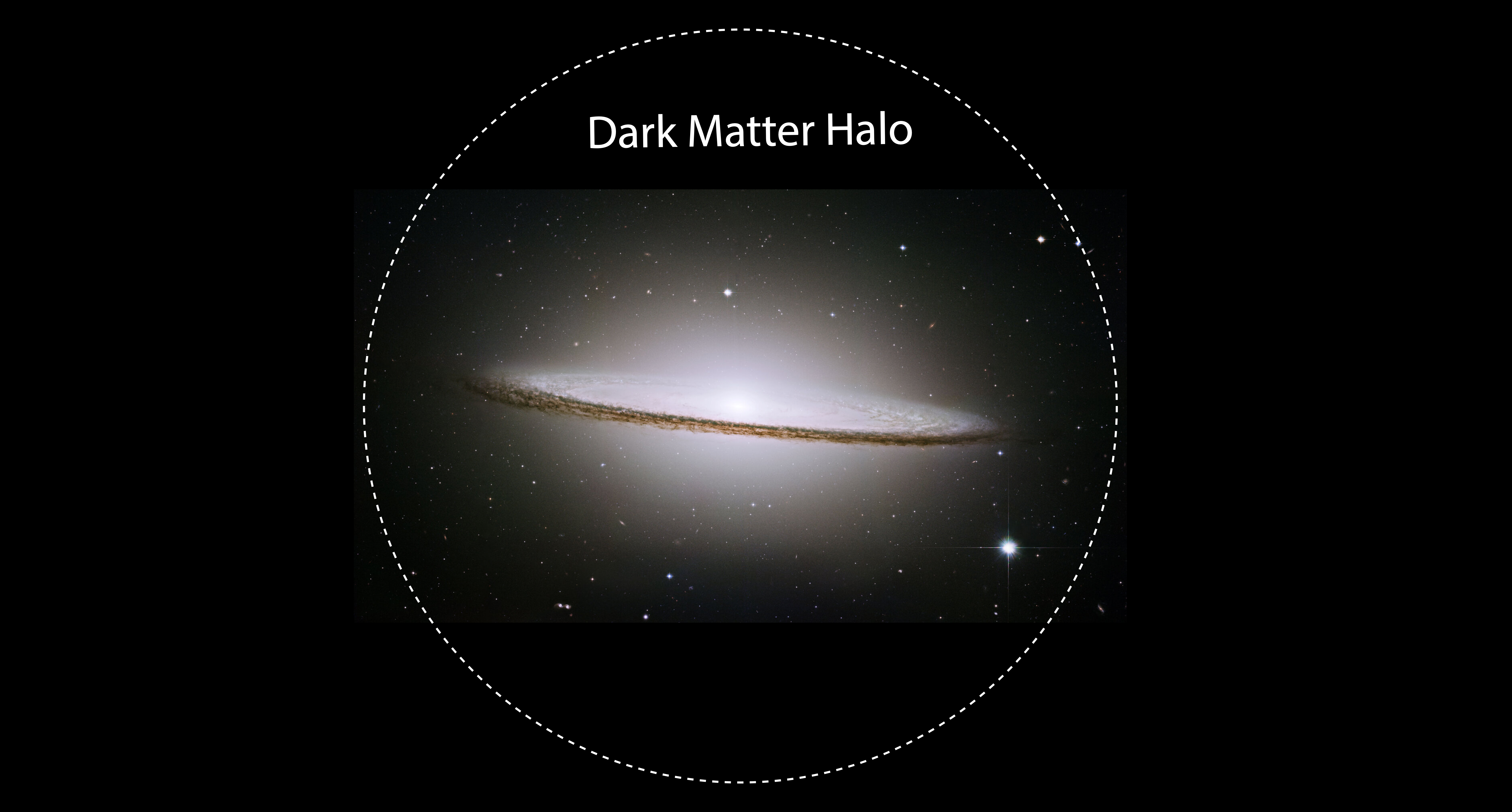 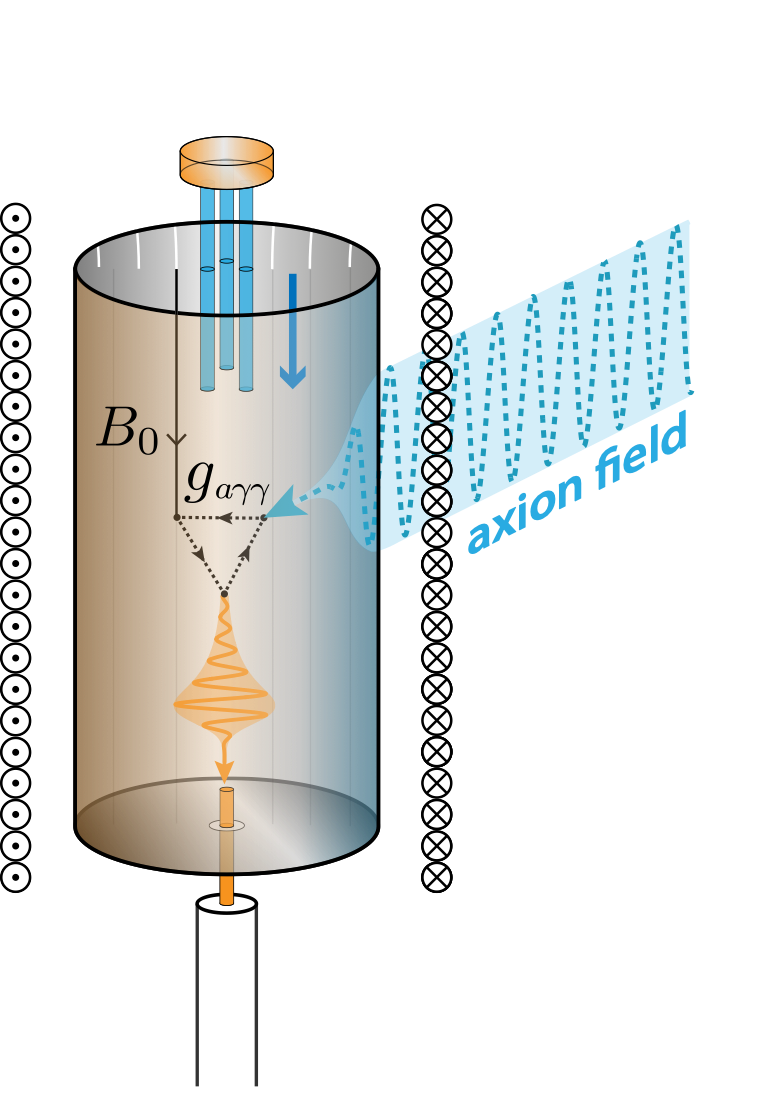 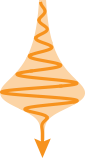 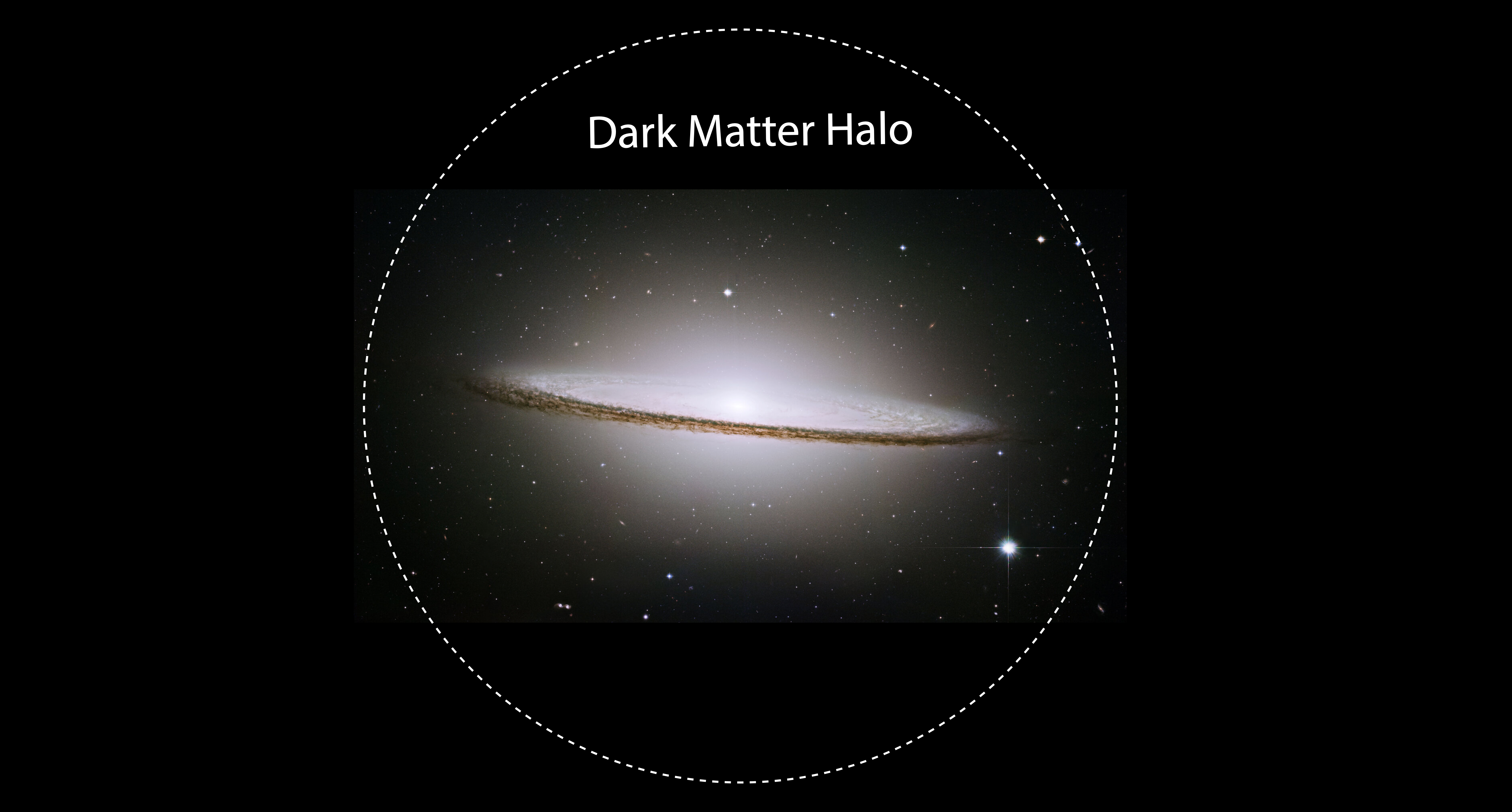 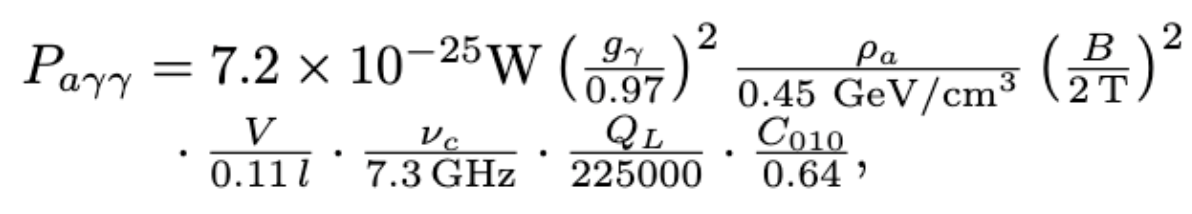 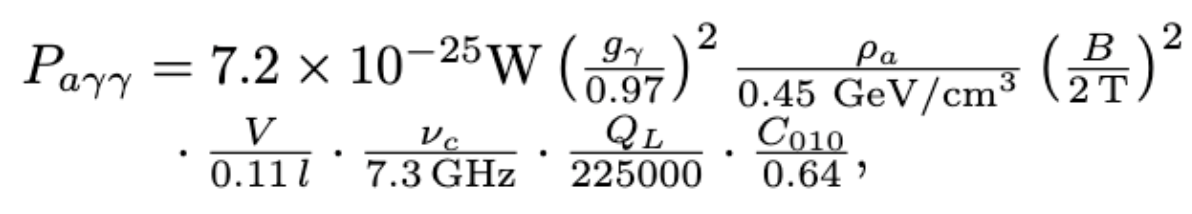 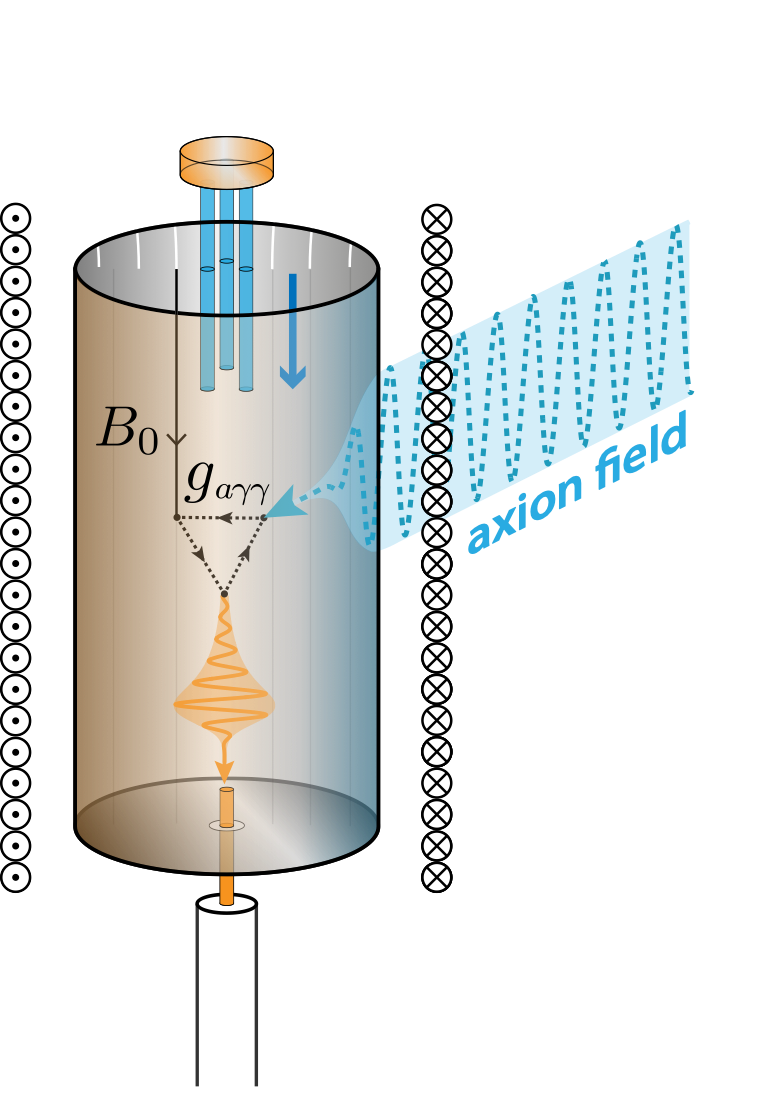 QCD coupling
KSVZ
Haloscope parameters
Mode volume
Mode frequency
Quality factor
Mode overlap
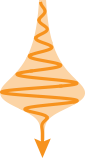 magnetic field
DM density
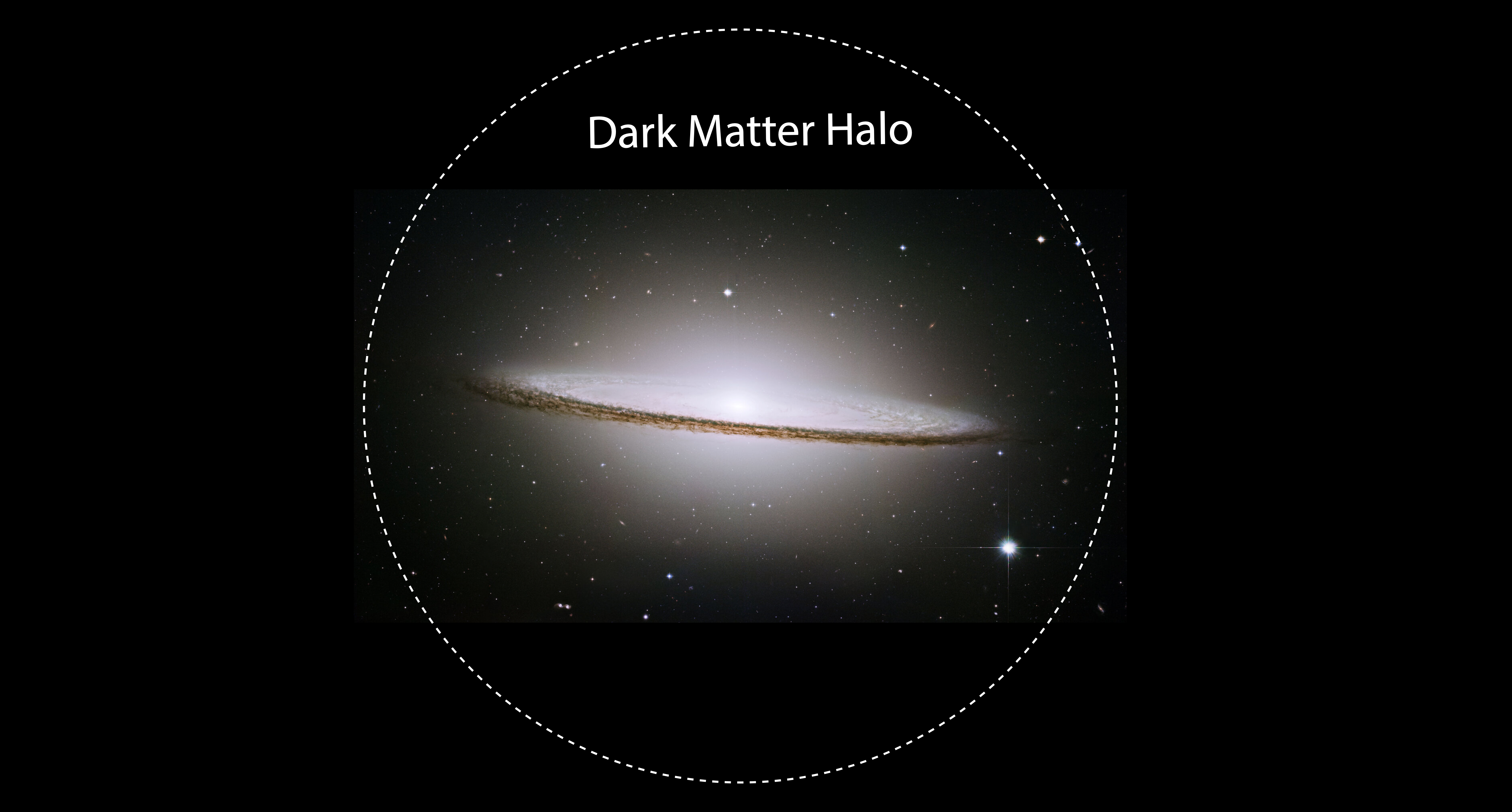 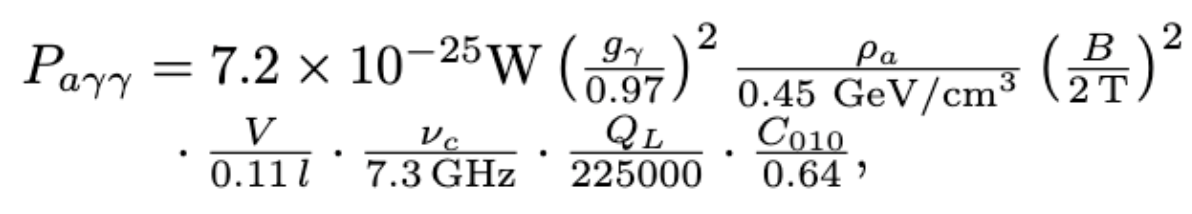 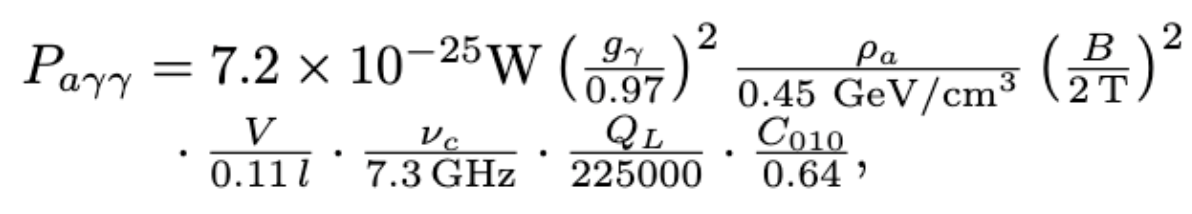 The signal power we expect ...
… the sensitivity we have.
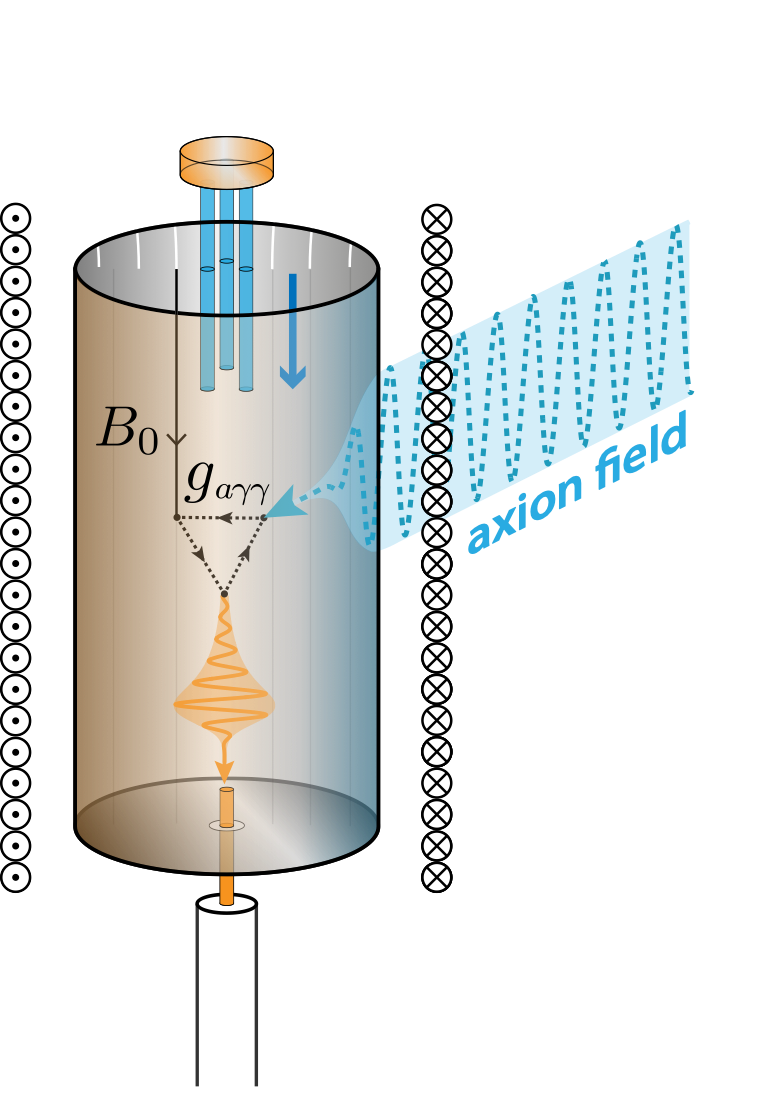 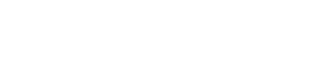 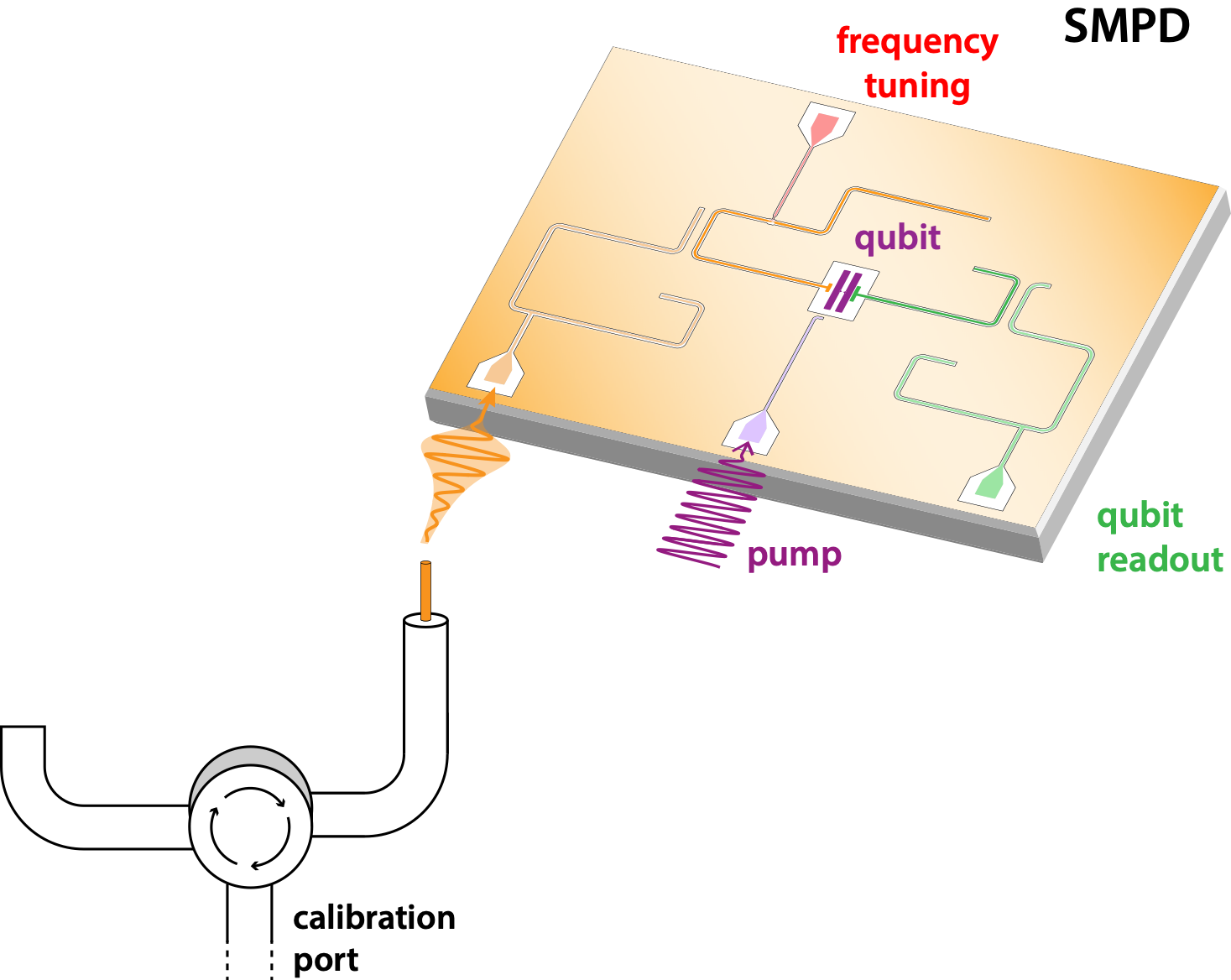 QCD coupling
KSVZ
Haloscope parameters
Mode volume
Mode frequency
Quality factor
Mode overlap
magnetic field
DM density
Axion search with Haloscope + Photodetection
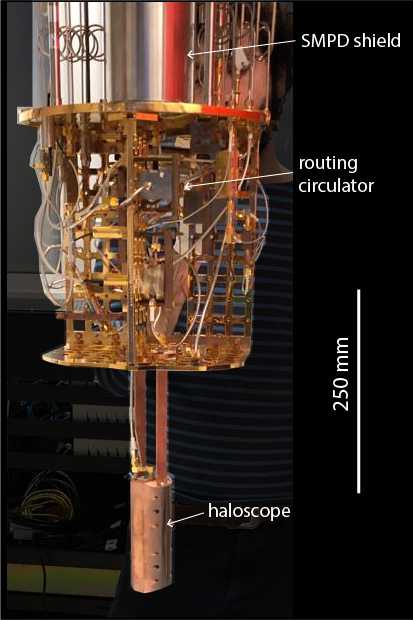 Single Microwave Photon Detector
MIT JTWPA
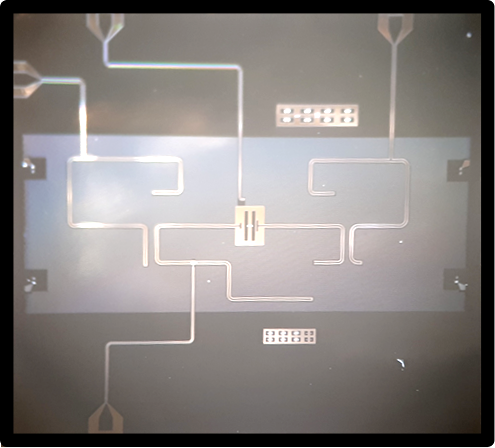 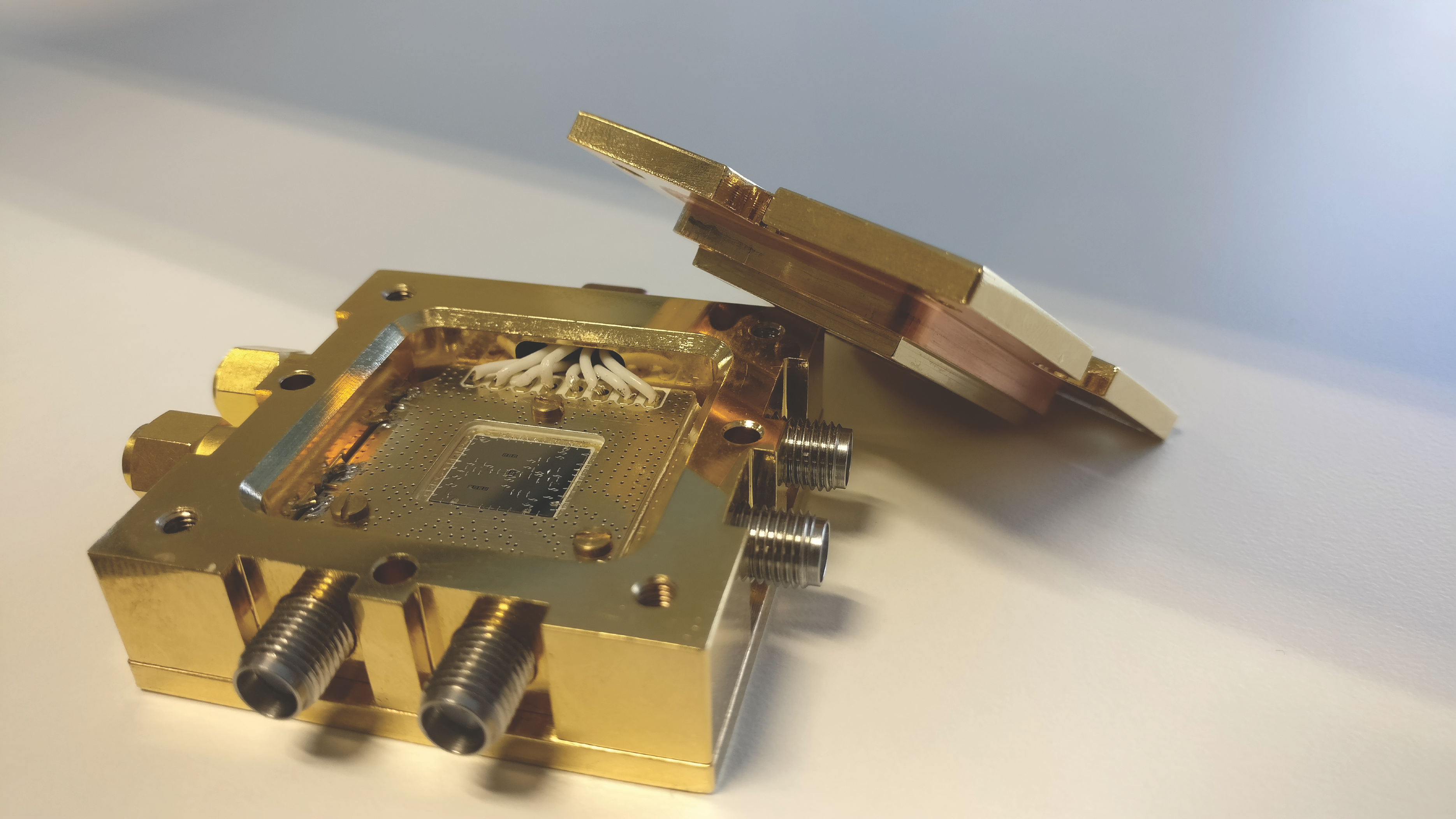 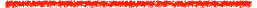 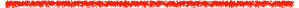 W.D. Oliver
3T Magnet
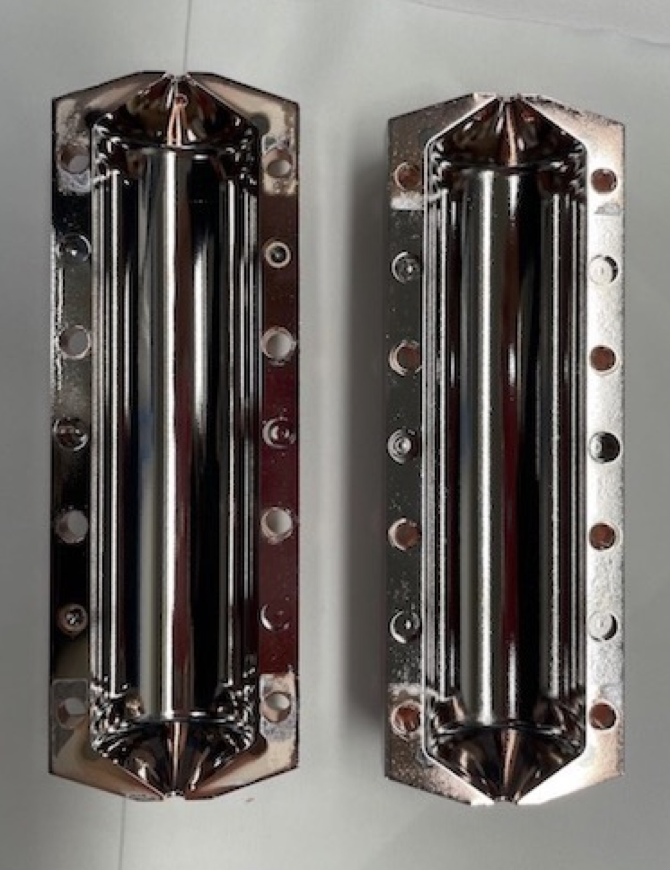 Collaboration with QUAX (Padova University, ITA)
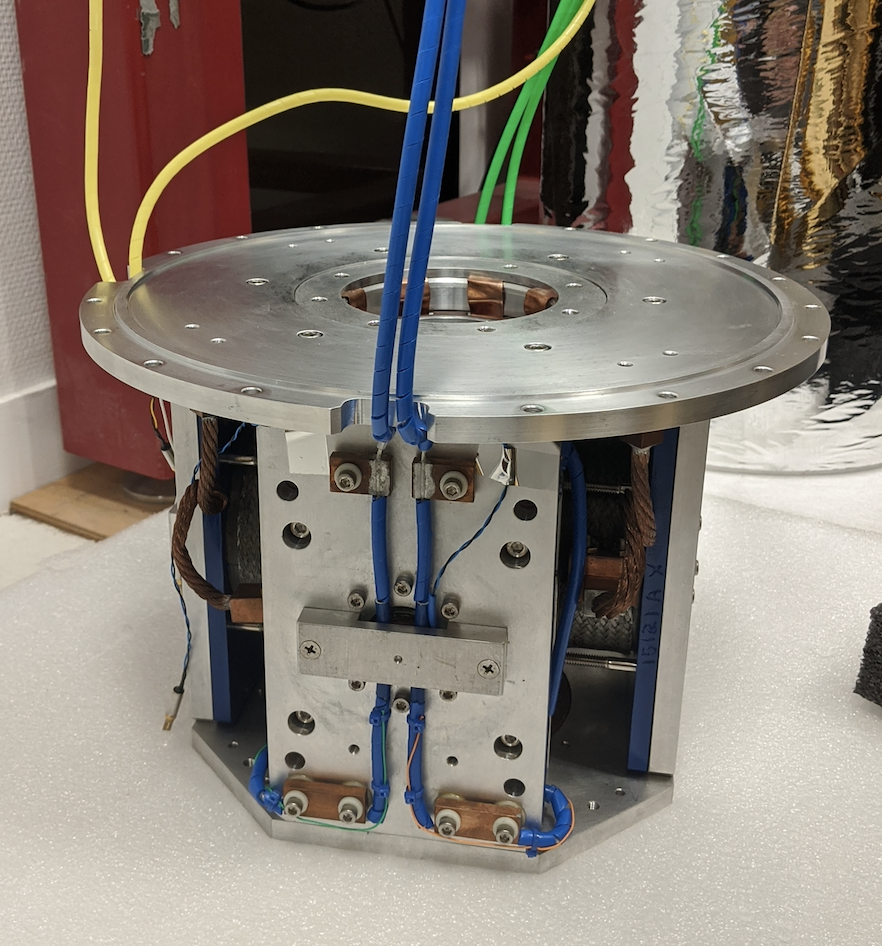 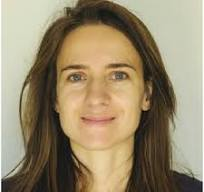 C. Braggio & G. Carugno
How to align the counter with the haloscope at B=2T
Detector Frequency 
Tuning + Detection
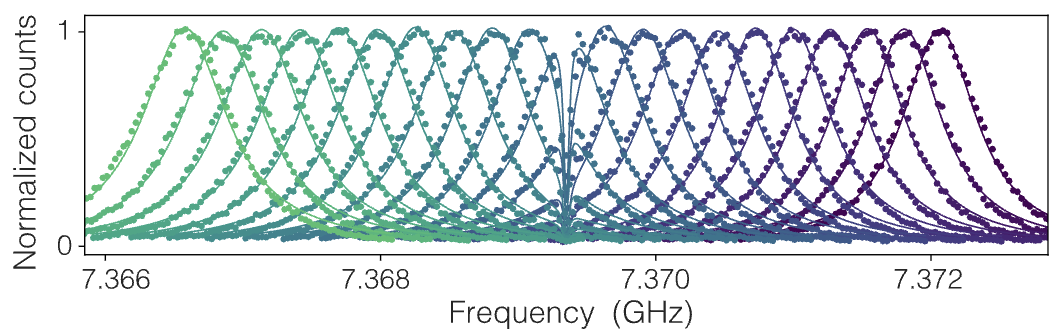 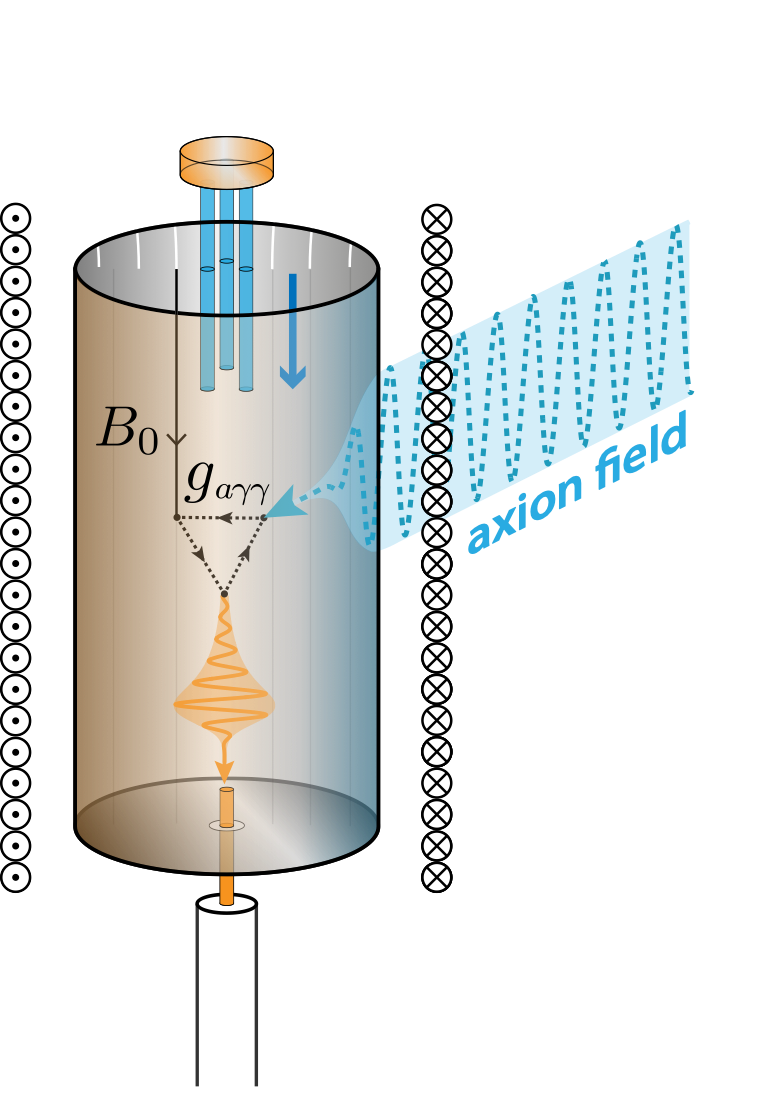 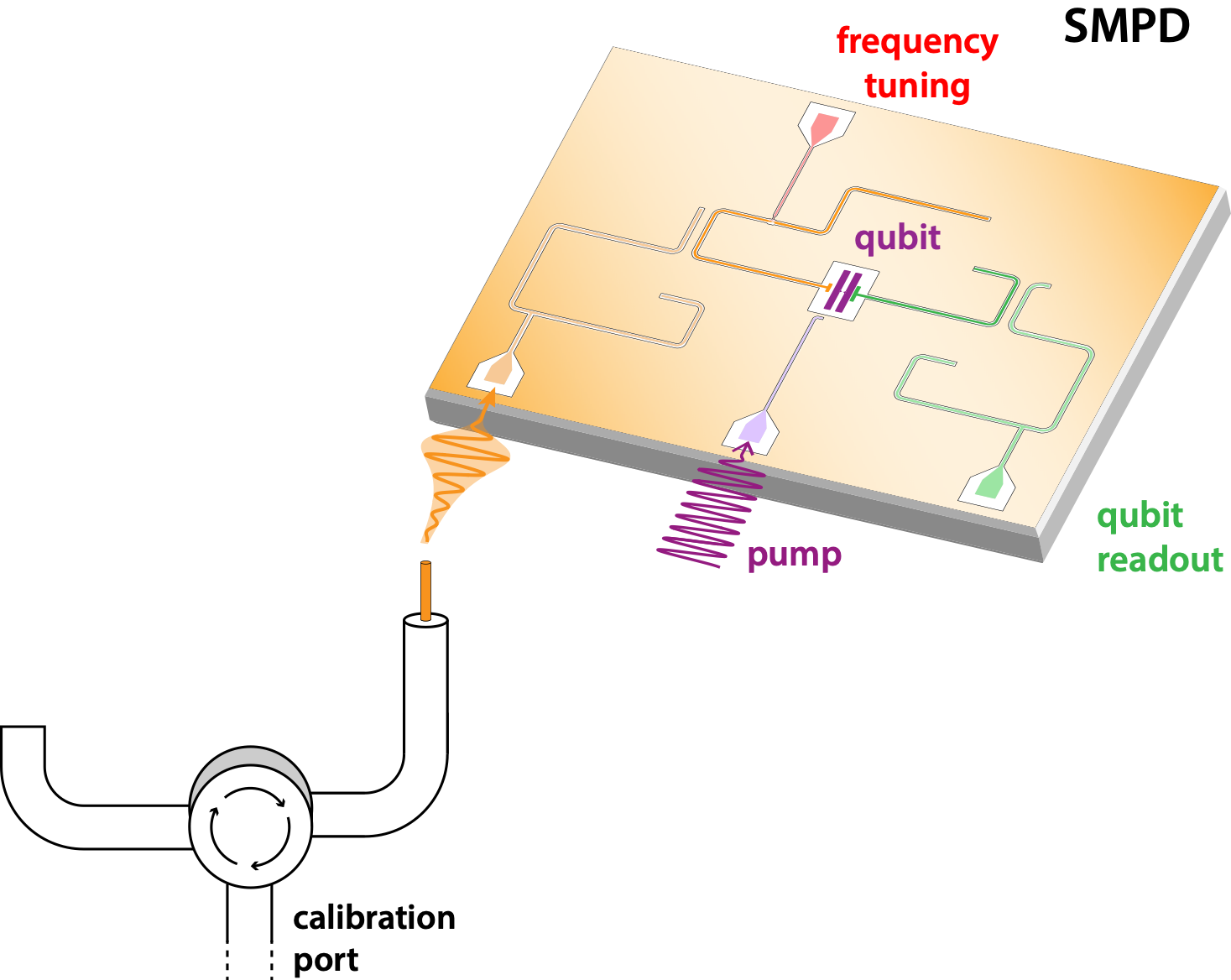 Haloscope drive
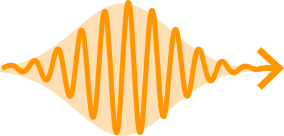 How to align the counter with the haloscope at B=2T
Detector Frequency Tuning
Detector Frequency 
Tuning + Detection
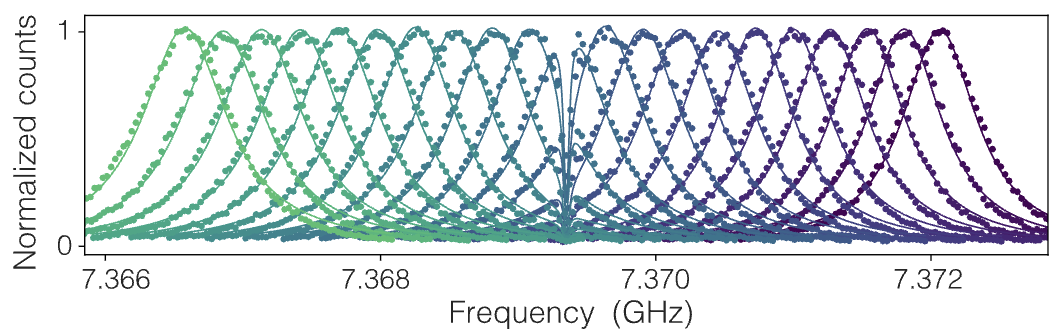 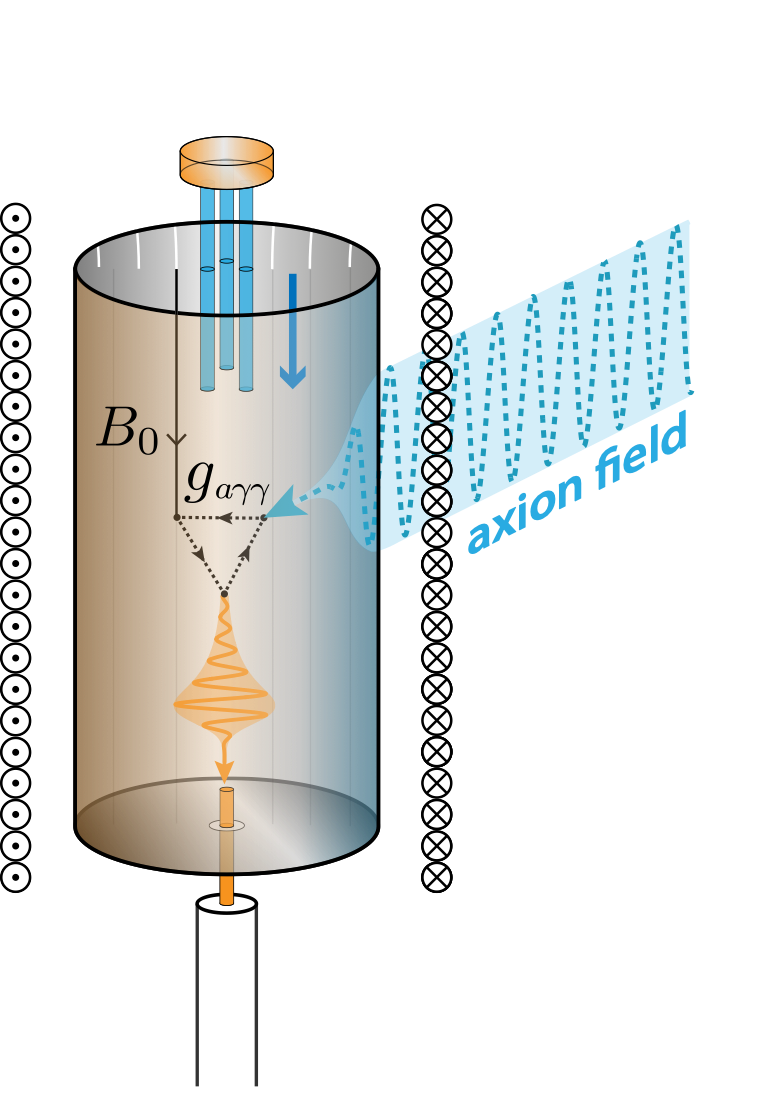 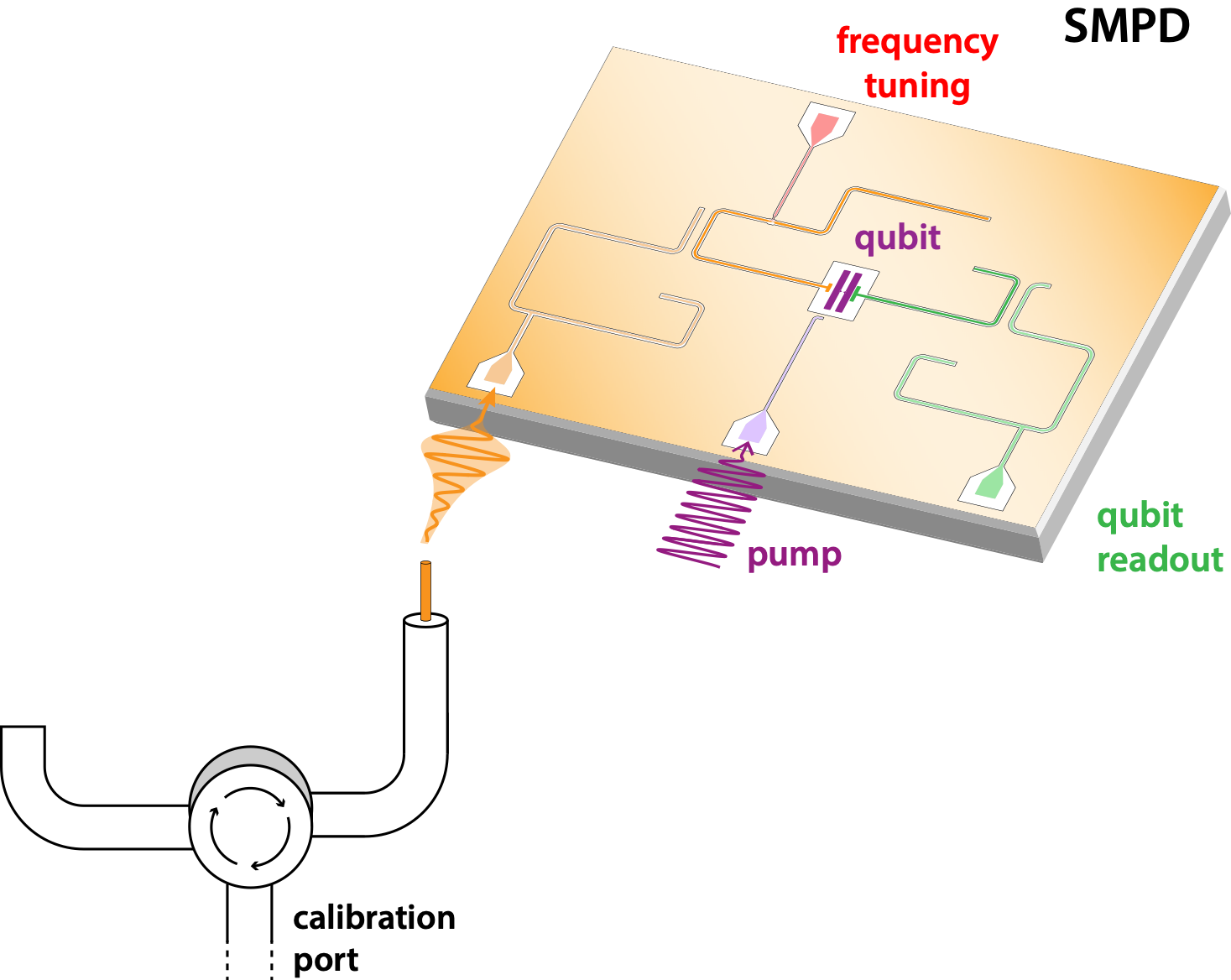 Haloscope
Reflection Coefficient
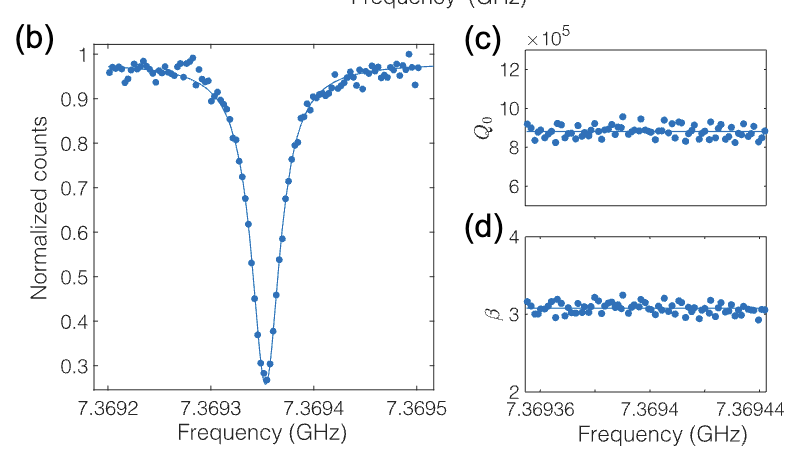 Haloscope drive
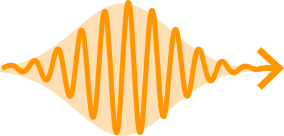 How to align the counter with the haloscope at B=2T
Detector Frequency Tuning
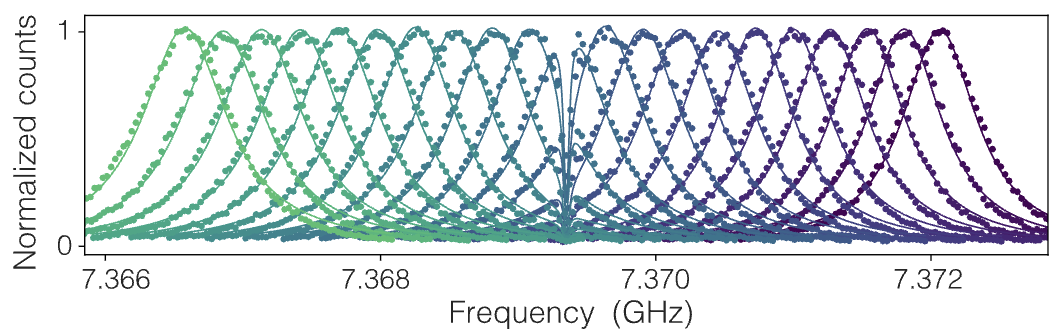 Haloscope frequency tuningwith sapphire rods
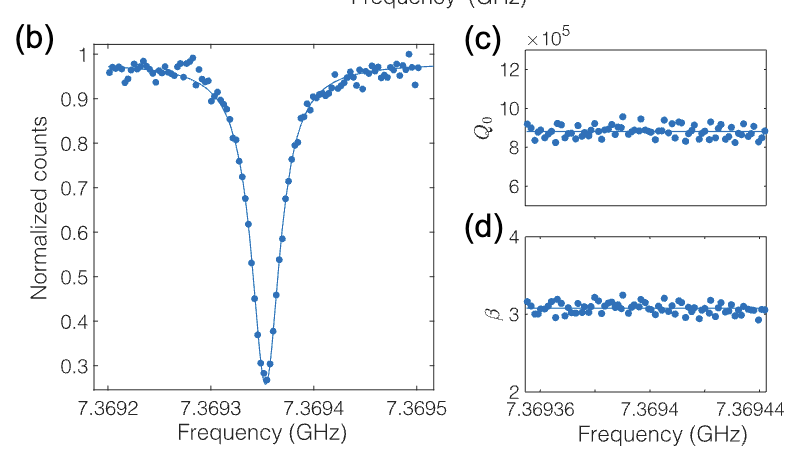 Haloscope
Reflection Coefficient
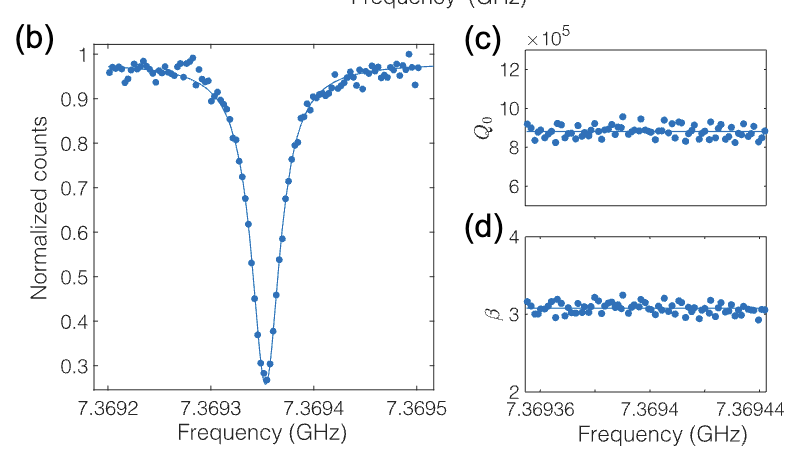 Axion search by Photon Counting
Data acquisition
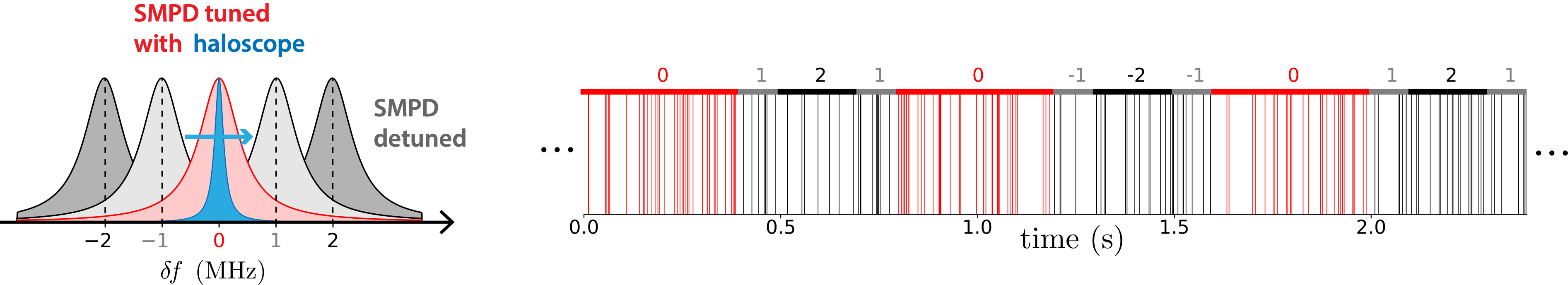 Axion search by Photon Counting
Data acquisition
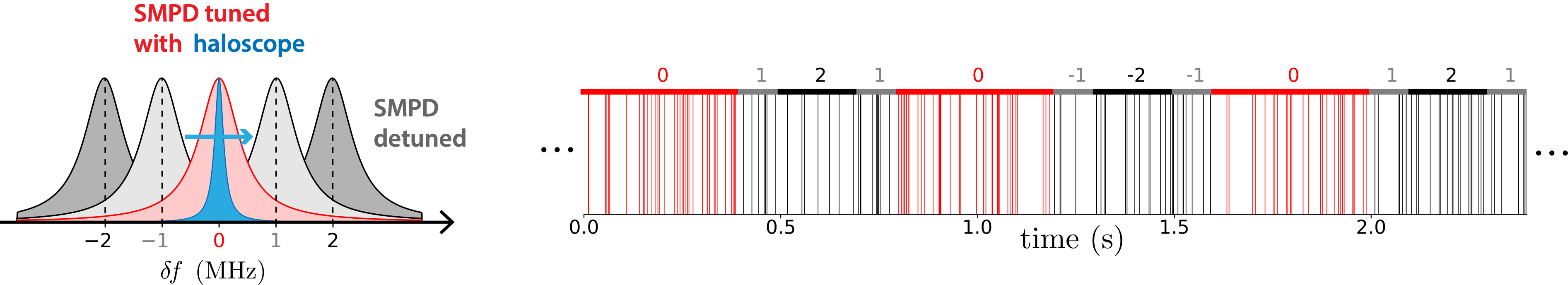 Data processing
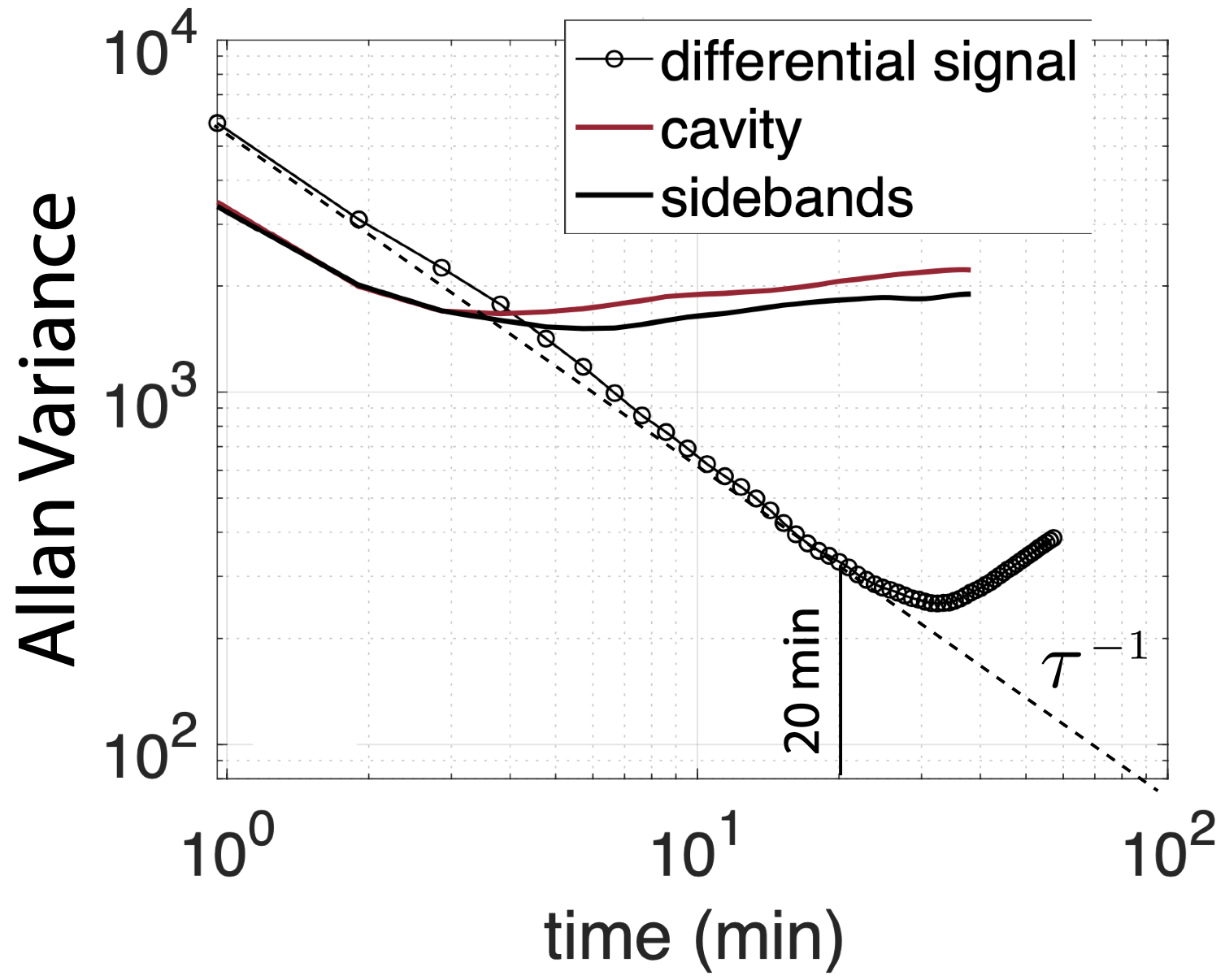 Axion search by Photon Counting
Data acquisition
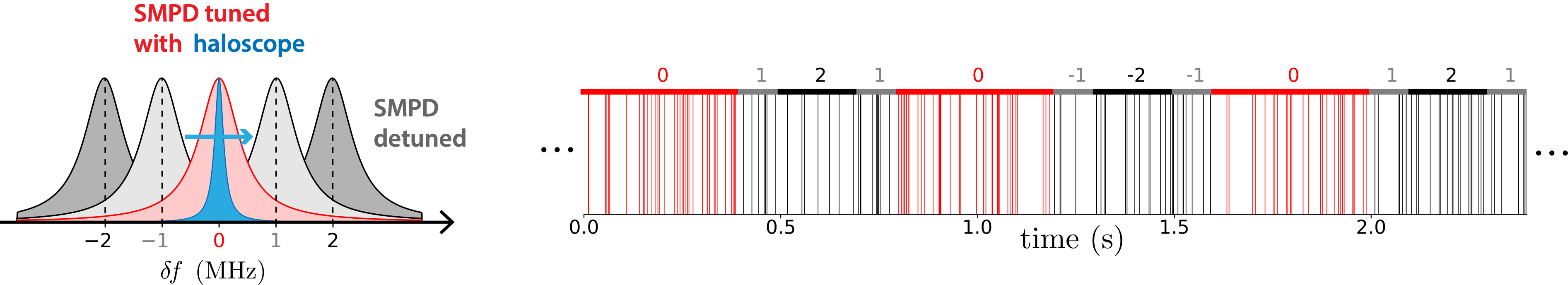 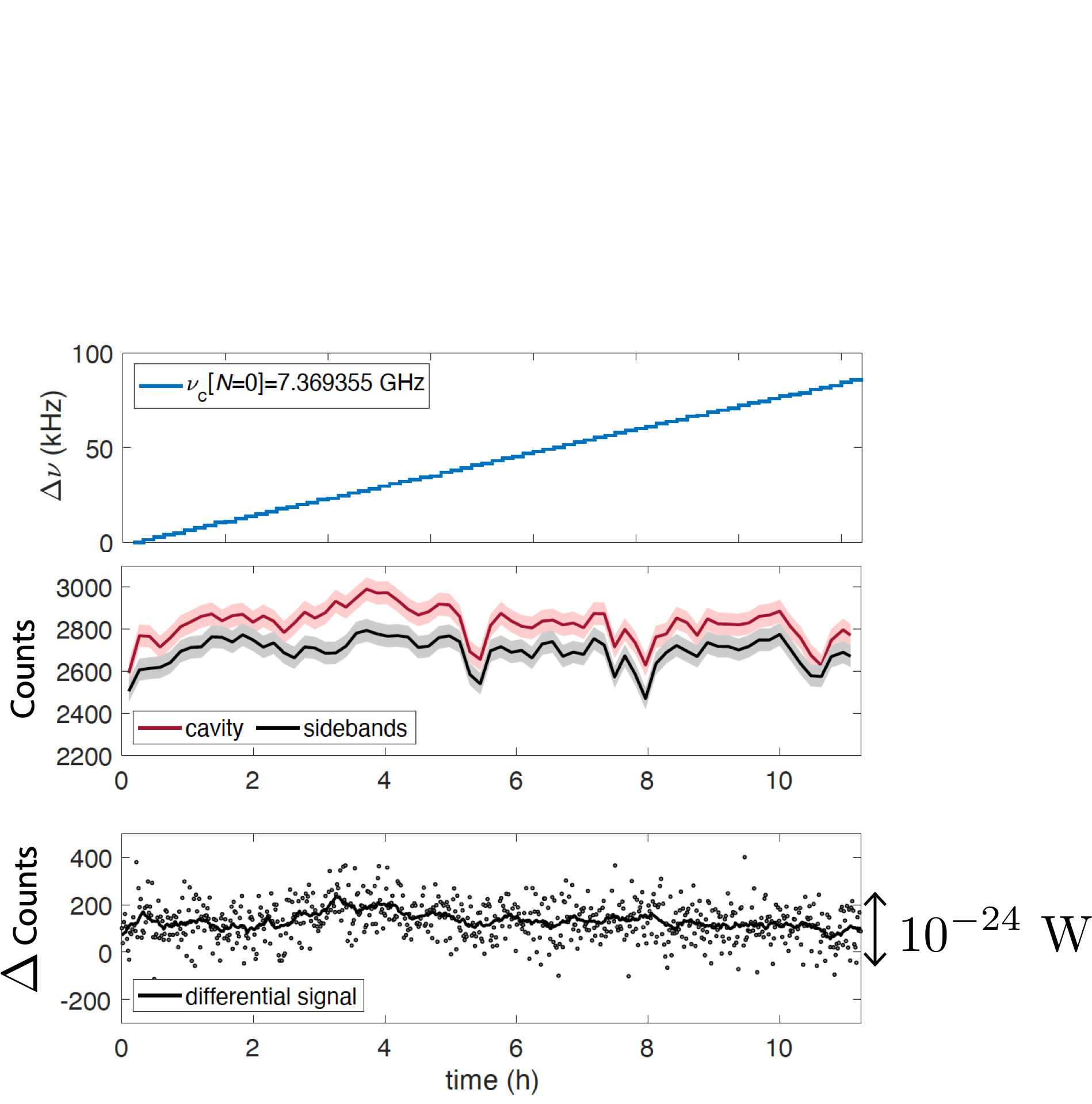 Data processing
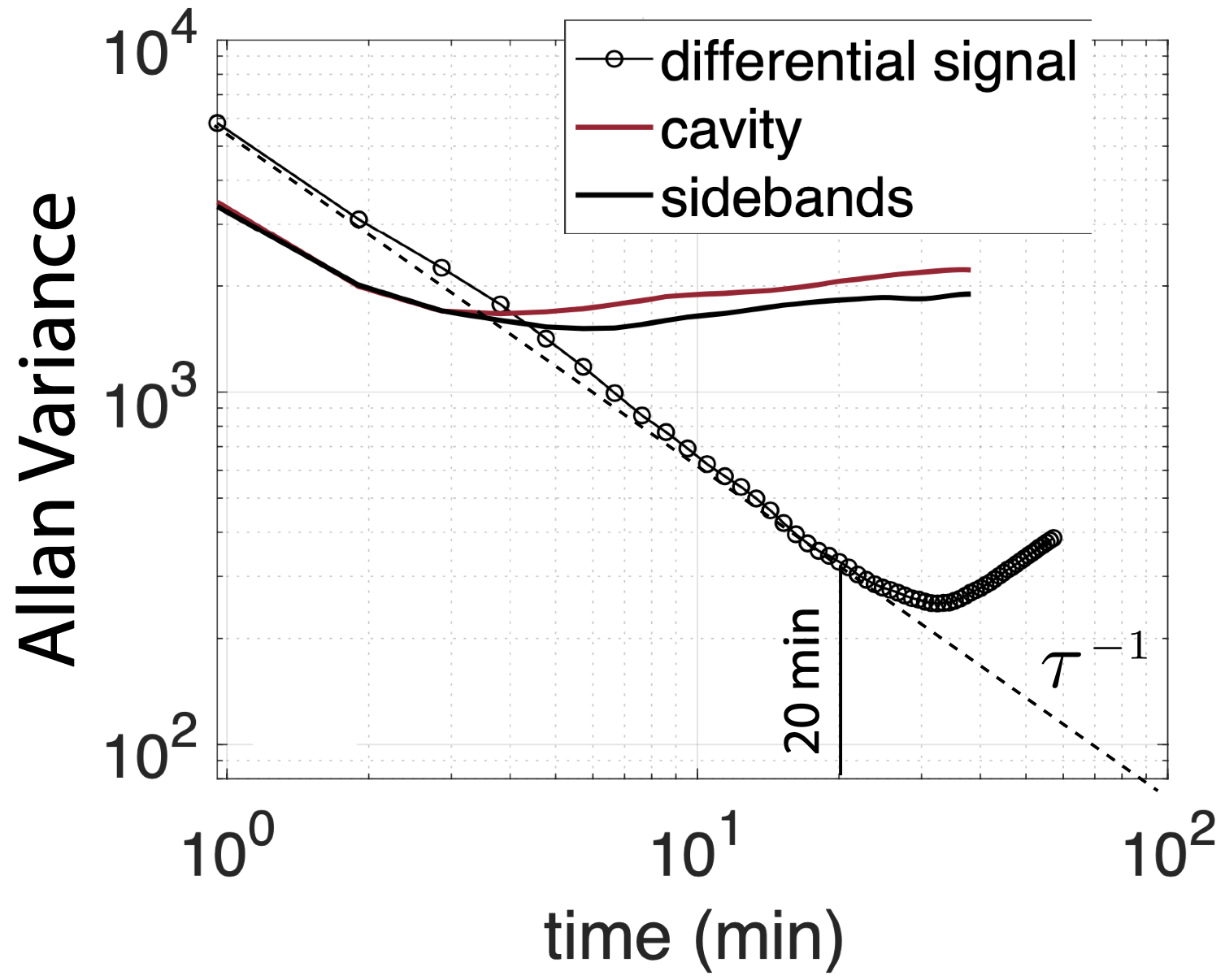 Signal & Background
channels have different 
noise levels.
Haloscope is hot ~70mK
No axion… maybe an other time!
Axion search by Photon Counting
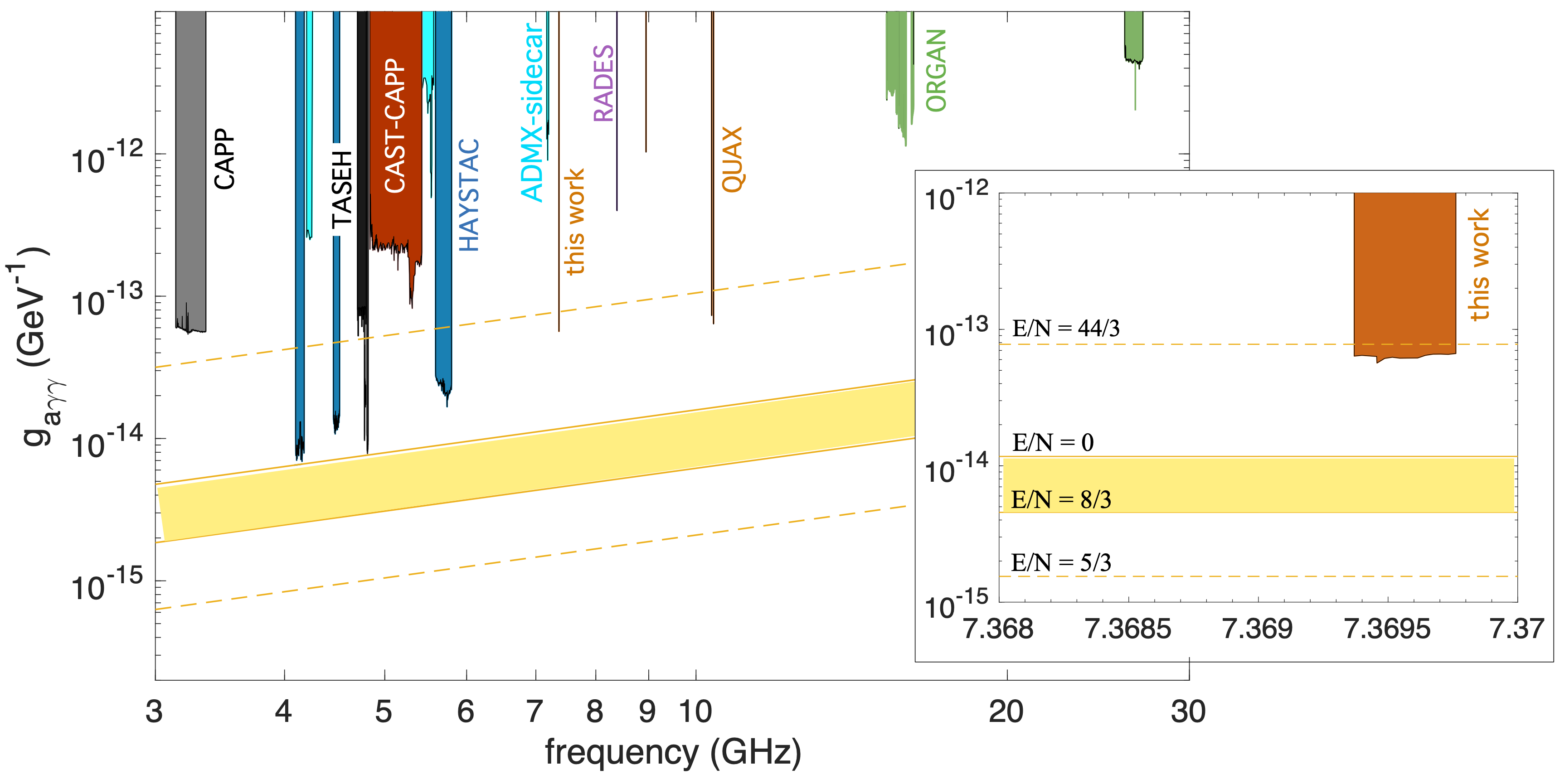 Realistic axion search POC landscape
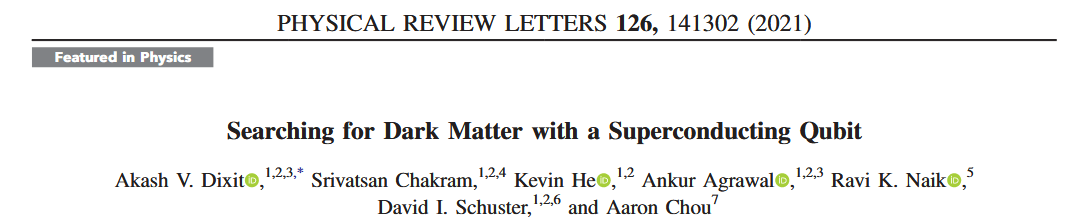 Scan rate speed up over SQL
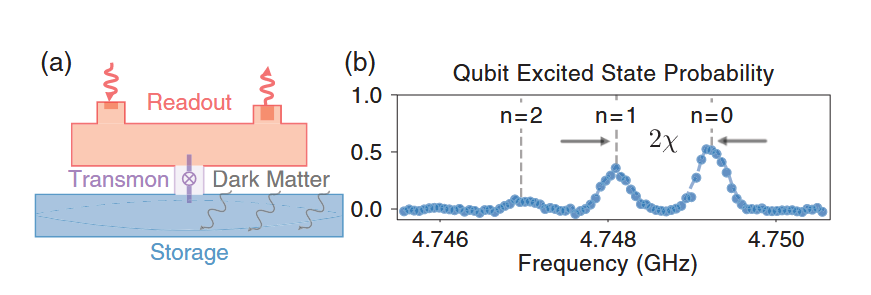 … but not very realistic because

No B field applied (the qubit would die due to Supra to Normal transition) 

Storage not frequency tunable
Conclusion
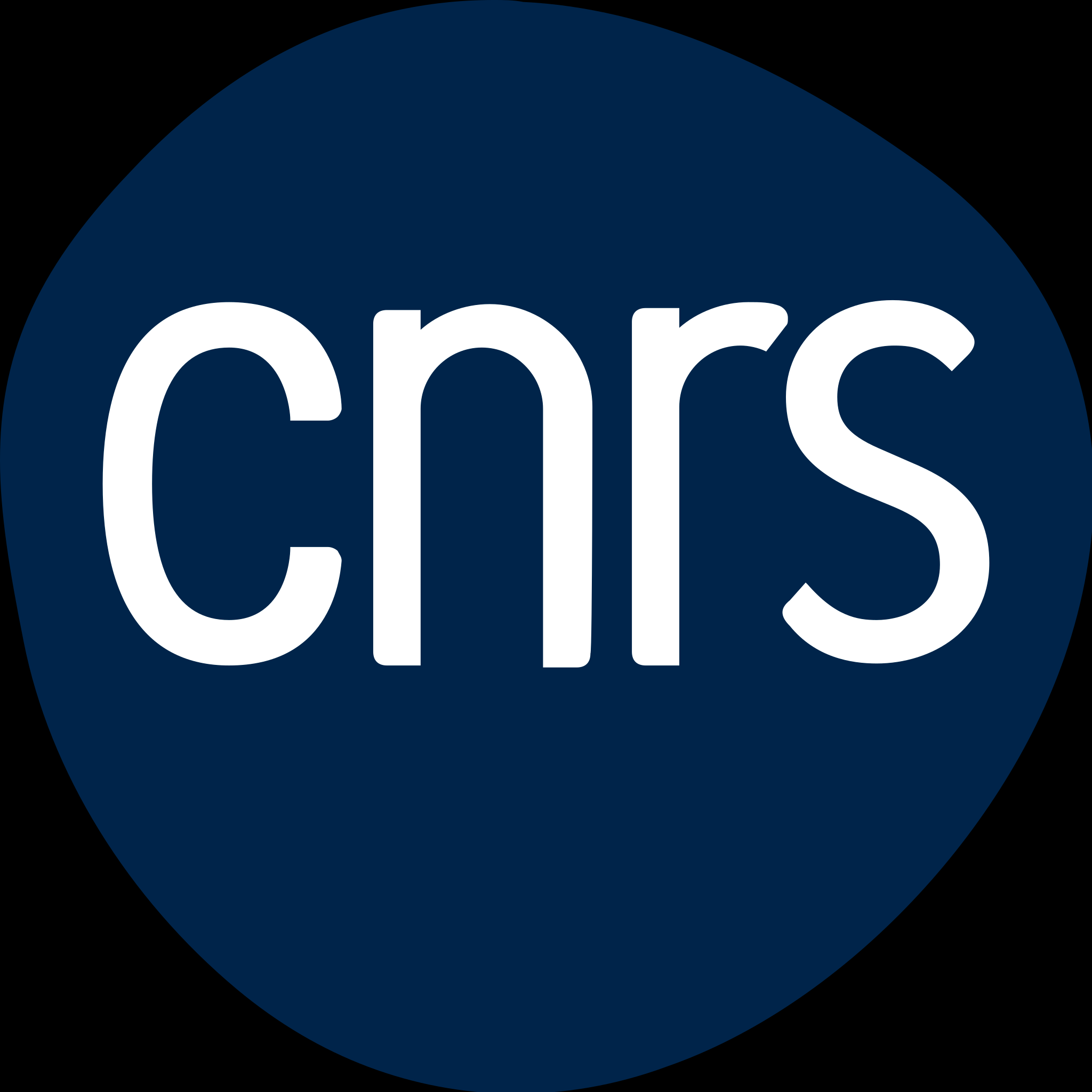 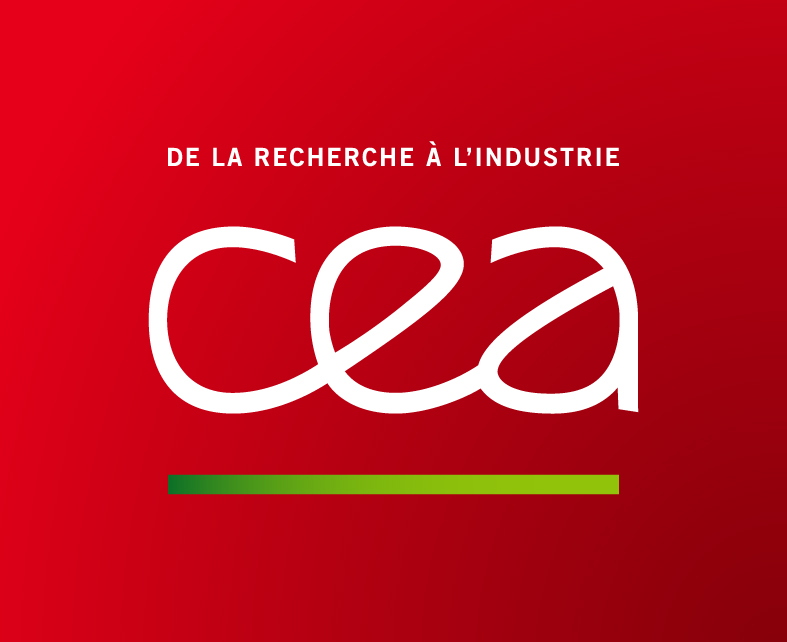 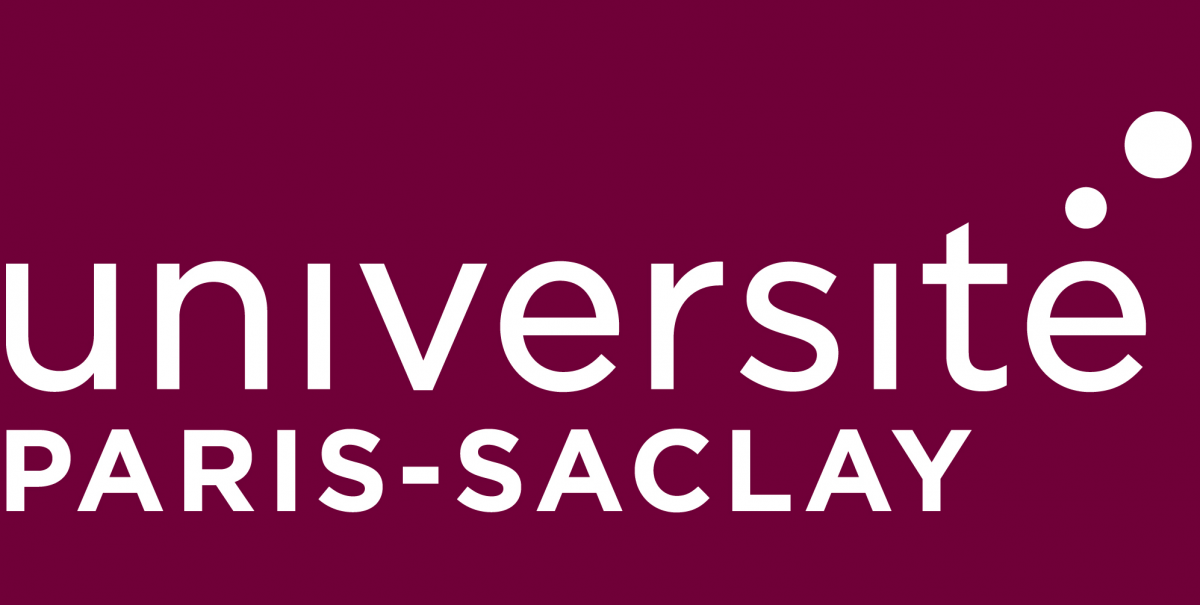 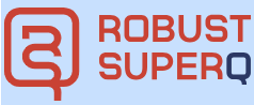 01.
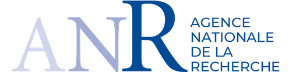 Axion search  most realistic POC with such a device. Demonstrate a 20x scan rate improvement over ideal Quantum Limited Amplifiers.


Tunable haloscope with sapphire rods (~500 kHz)
Magnetic field applied (2T)
02.
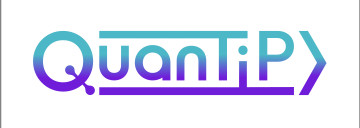 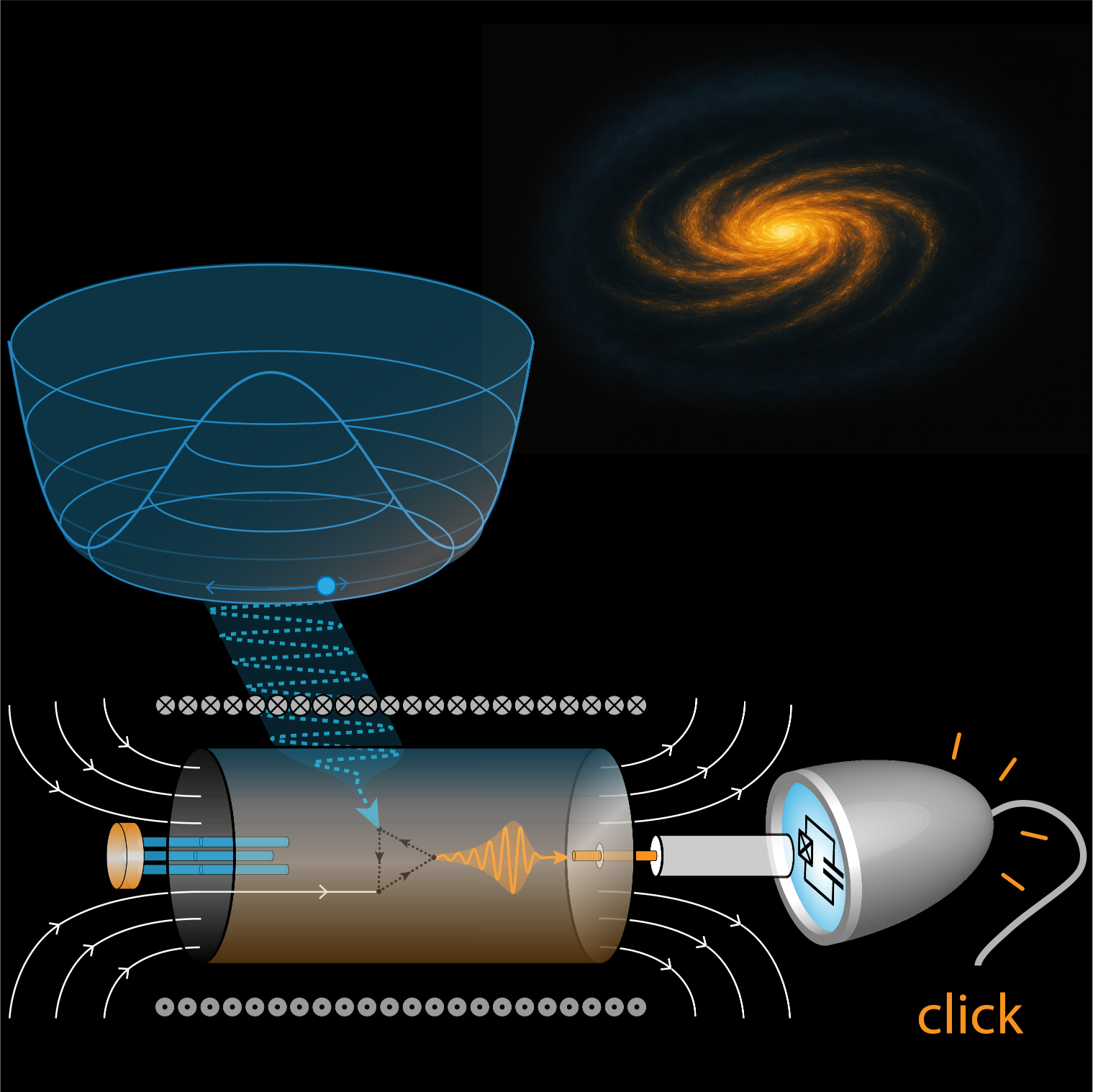 POC in real experimental conditions under 9T (collab. Padova University QUAX & FermiLab SQMS). Currently ongoing!
Next.
Outline
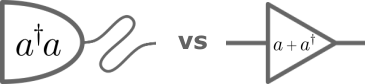 Photon Detection vs Field Detection

Superconducting Qubit-based Single Microwave  Photon Detector (SMPD)


Counting Photon for Axion Dark Matter Search


Enhanced sensitivity with Multiqubit Photon Counter
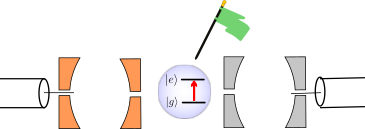 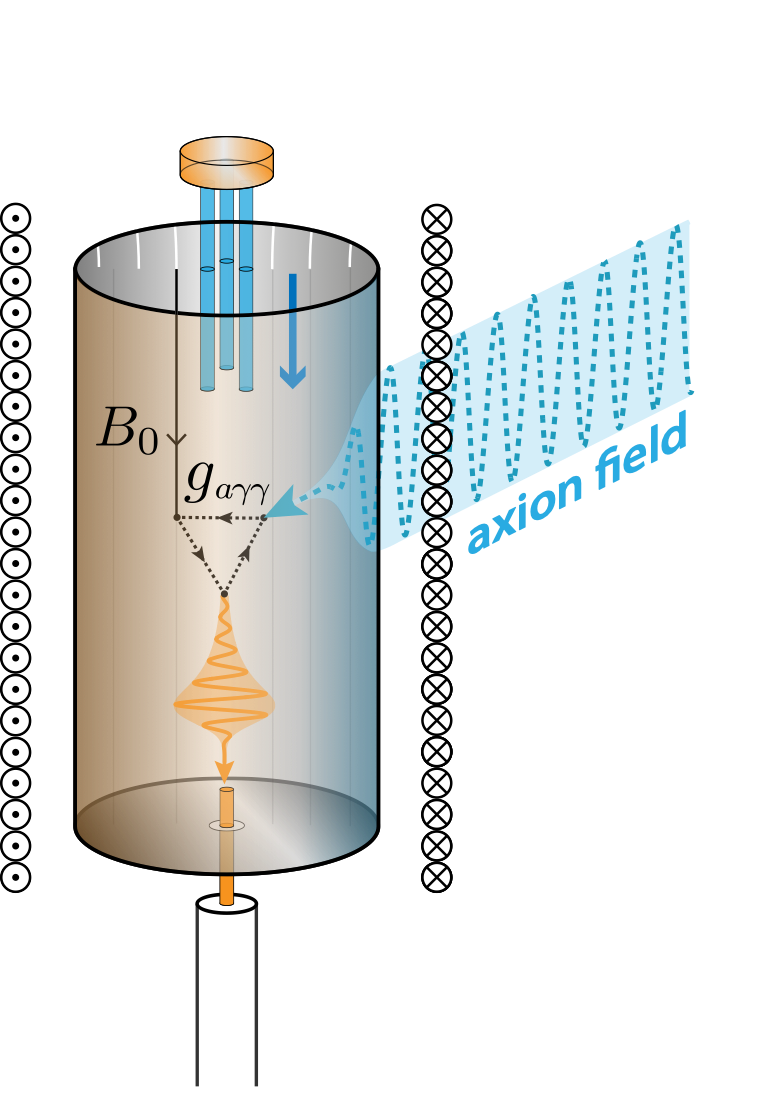 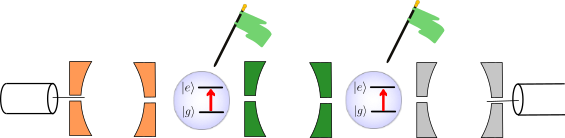 Cascaded Single MW photon detector
Pump 1
Pump 2
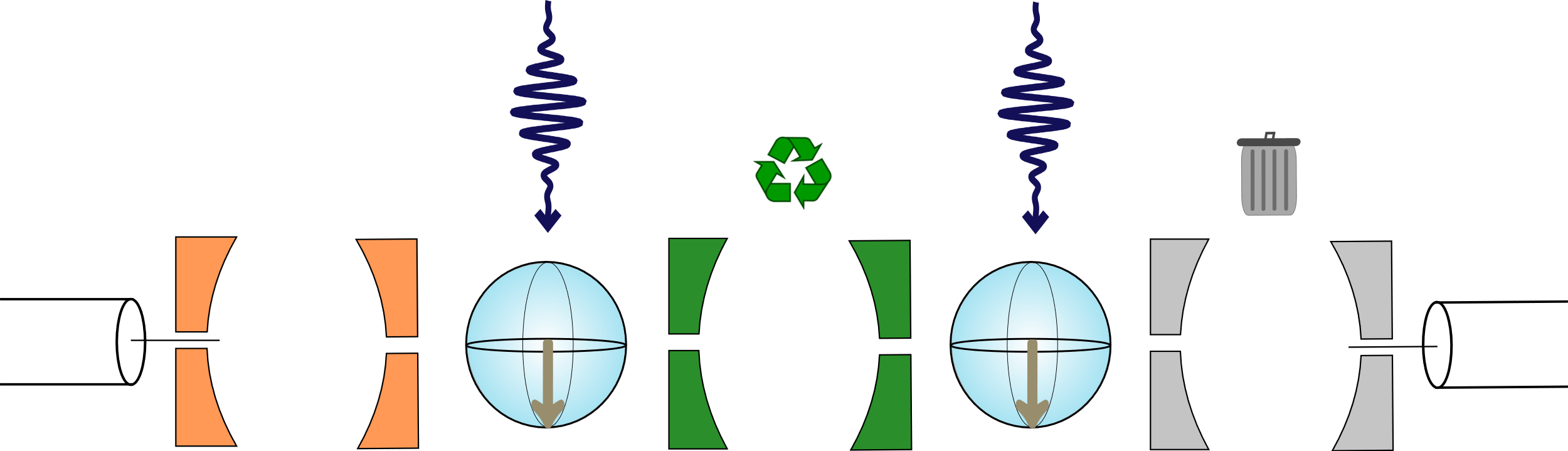 Pump
Pump
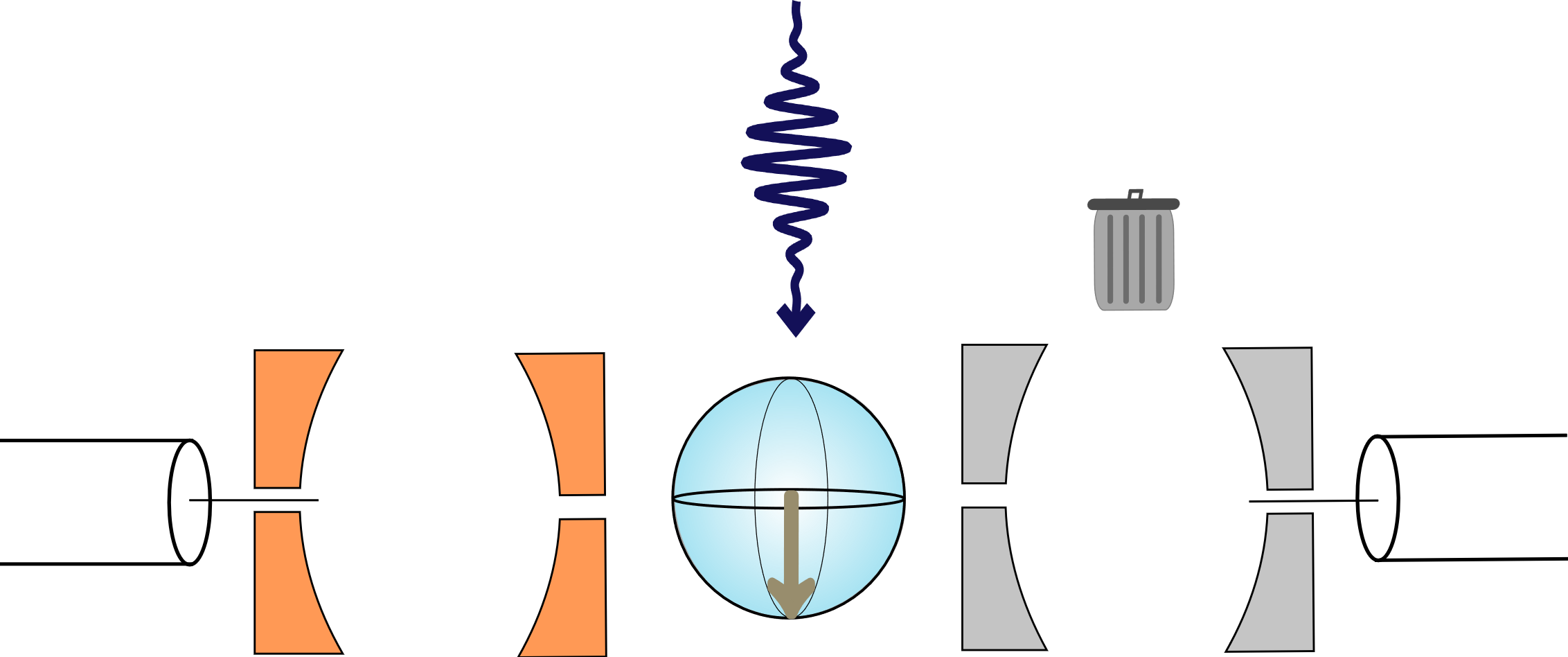 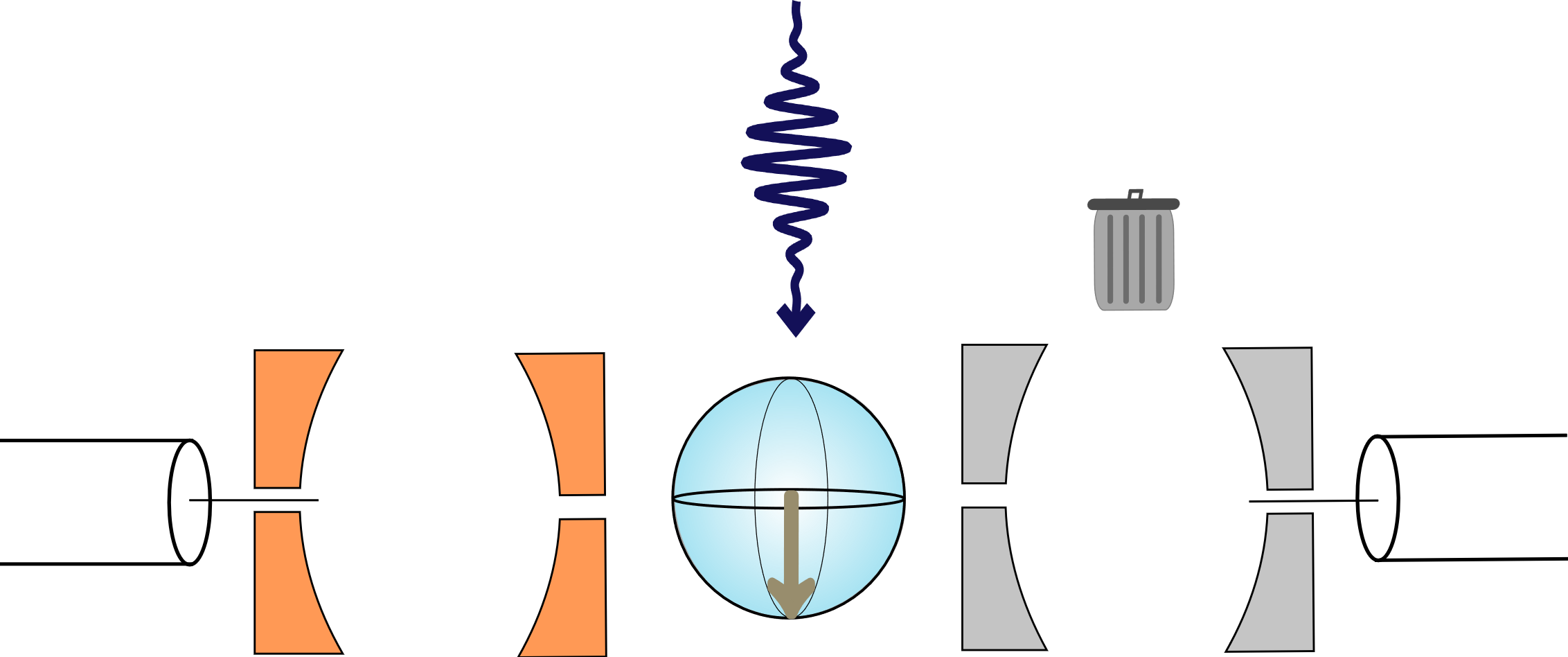 Qubit 1
Qubit 2
Waste
Buffer
Bus
Buffer
Buffer
Qubit
Qubit
Waste
Waste
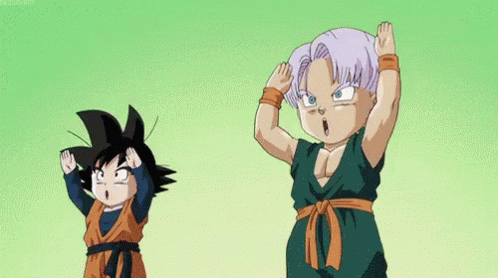 Cascaded Single MW photon detector
Pump 1
Pump 2
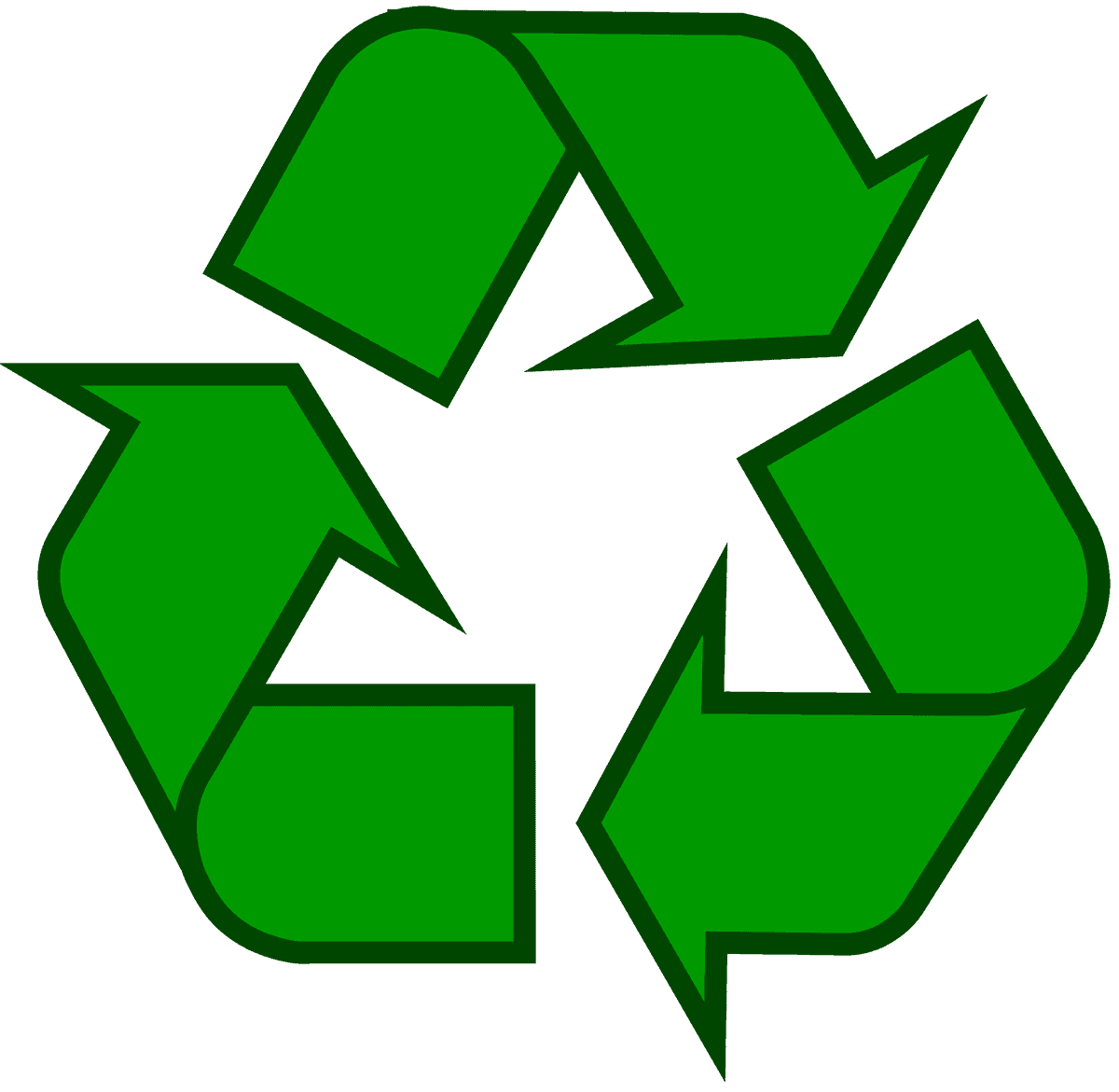 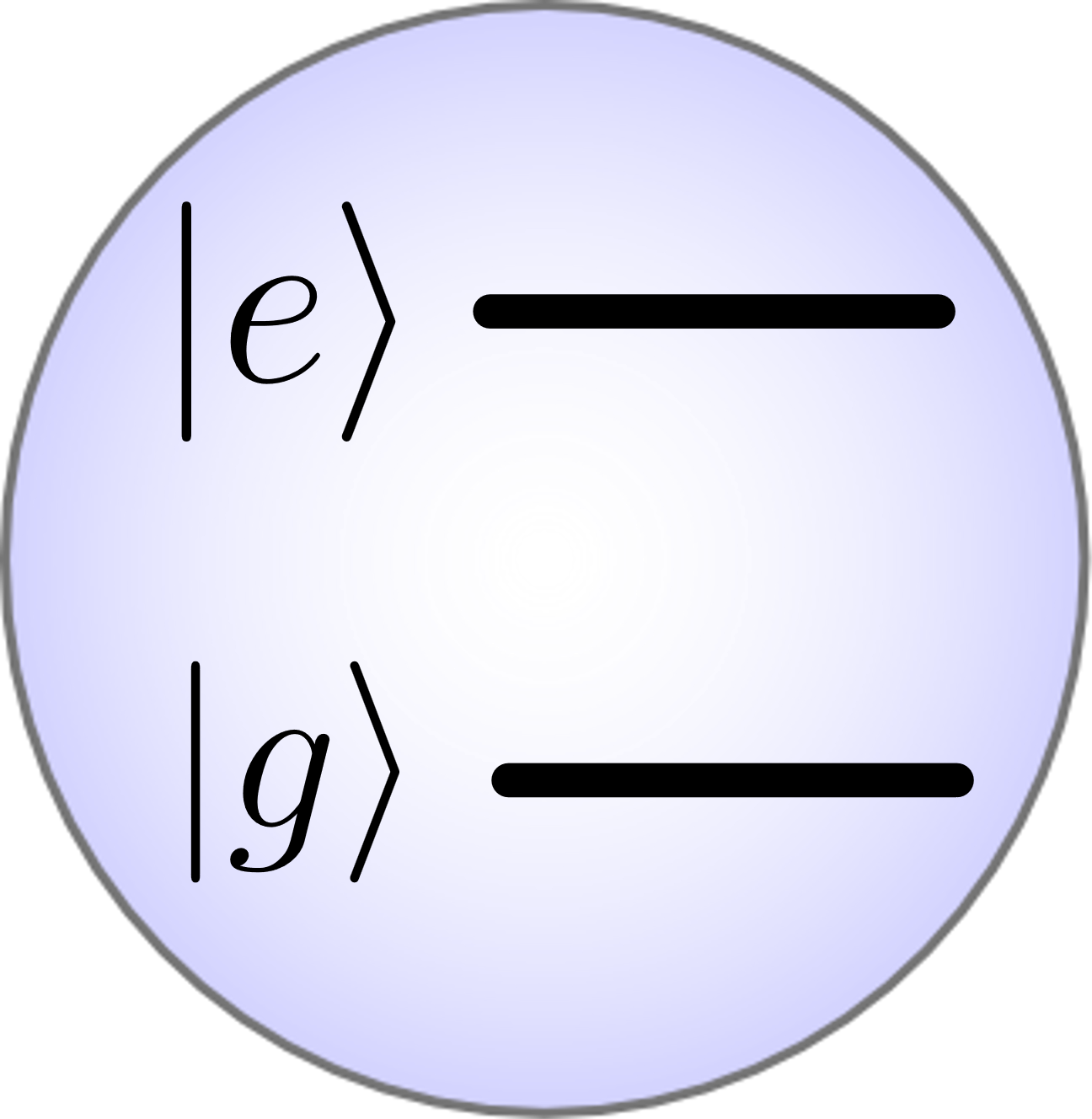 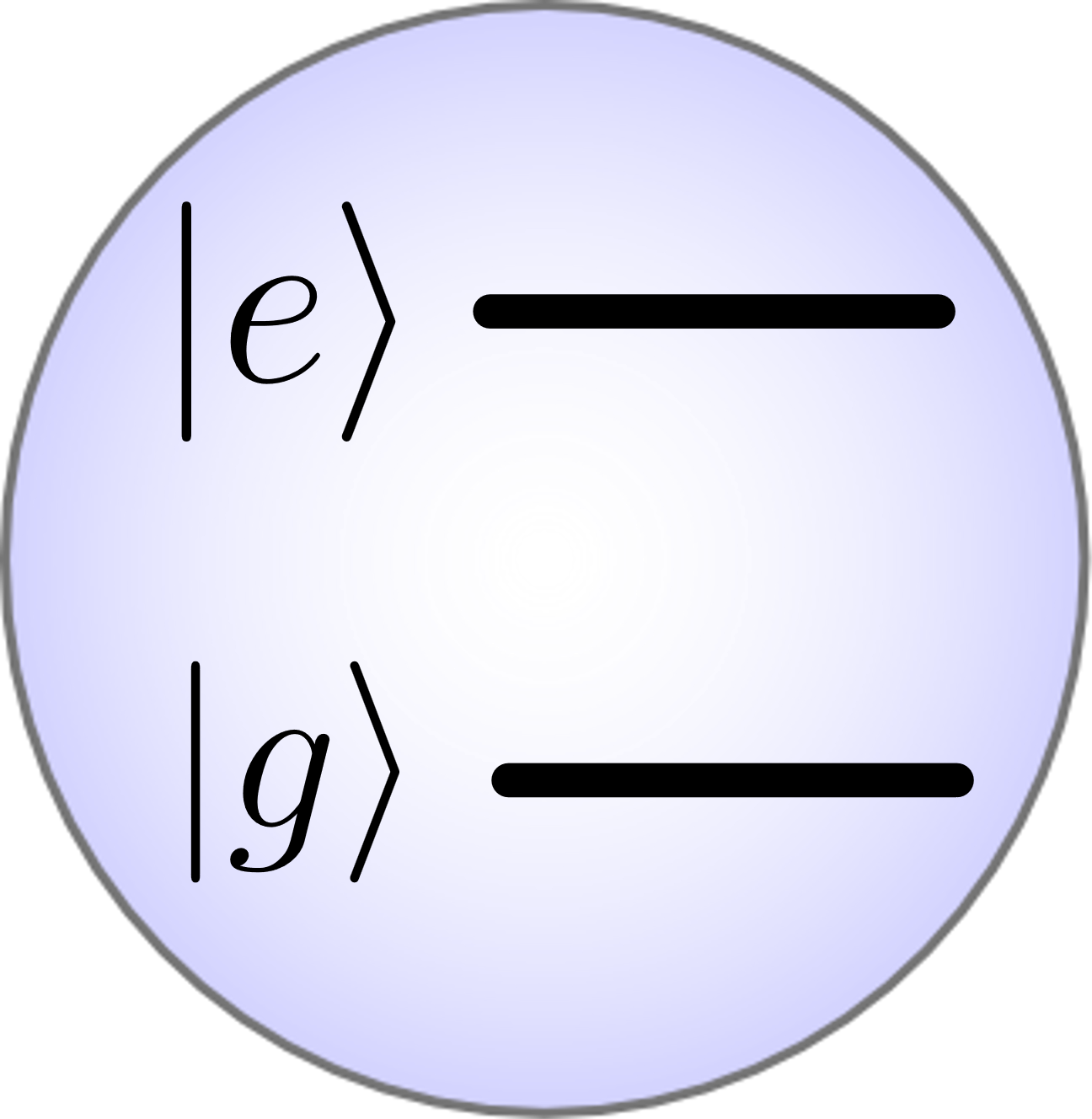 Qubit 1
Qubit 2
Waste
Buffer
Bus
Cascaded Single MW photon detector
Pump 1
Pump 2
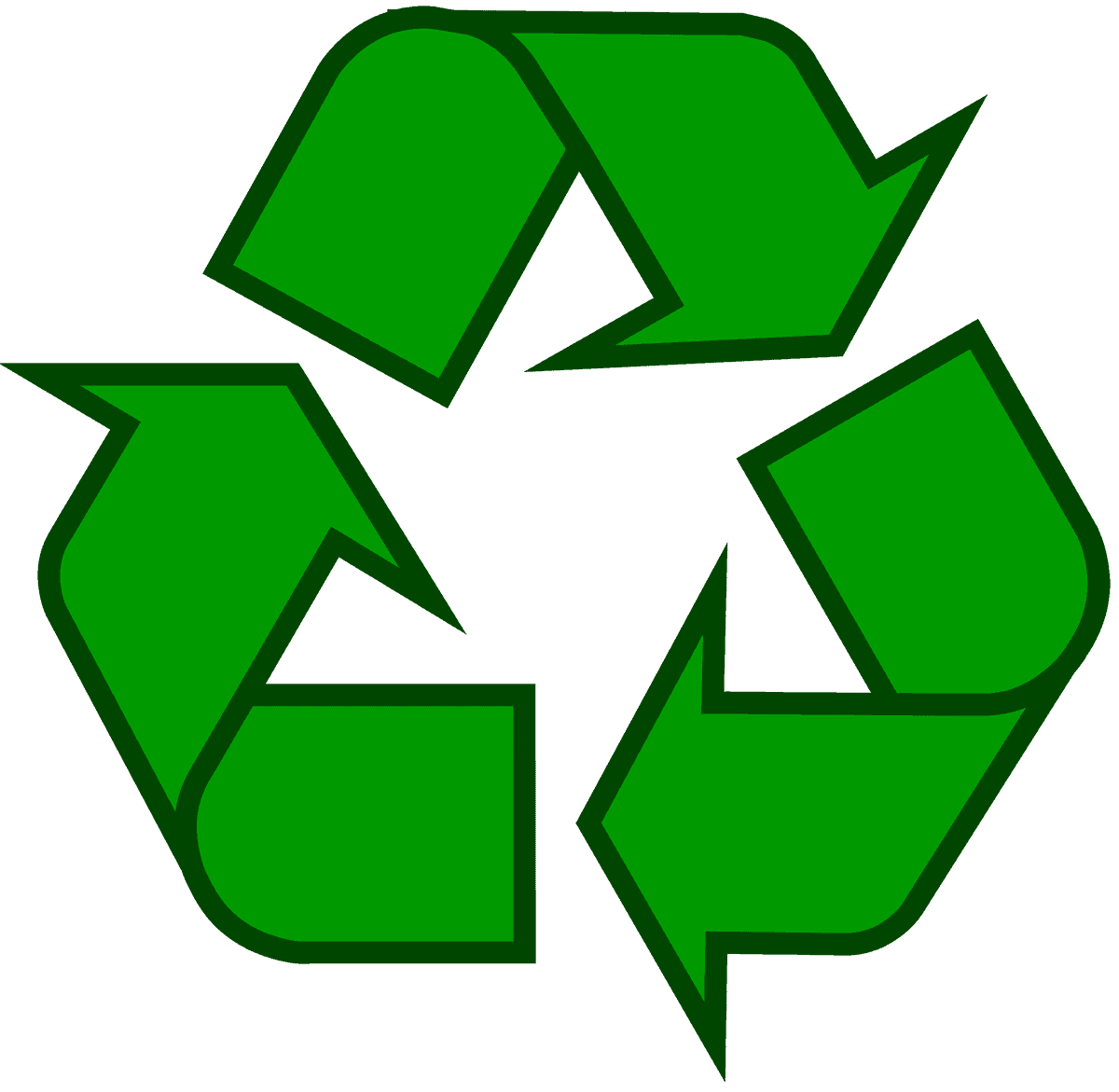 Pump 1
Pump 2
Buffer
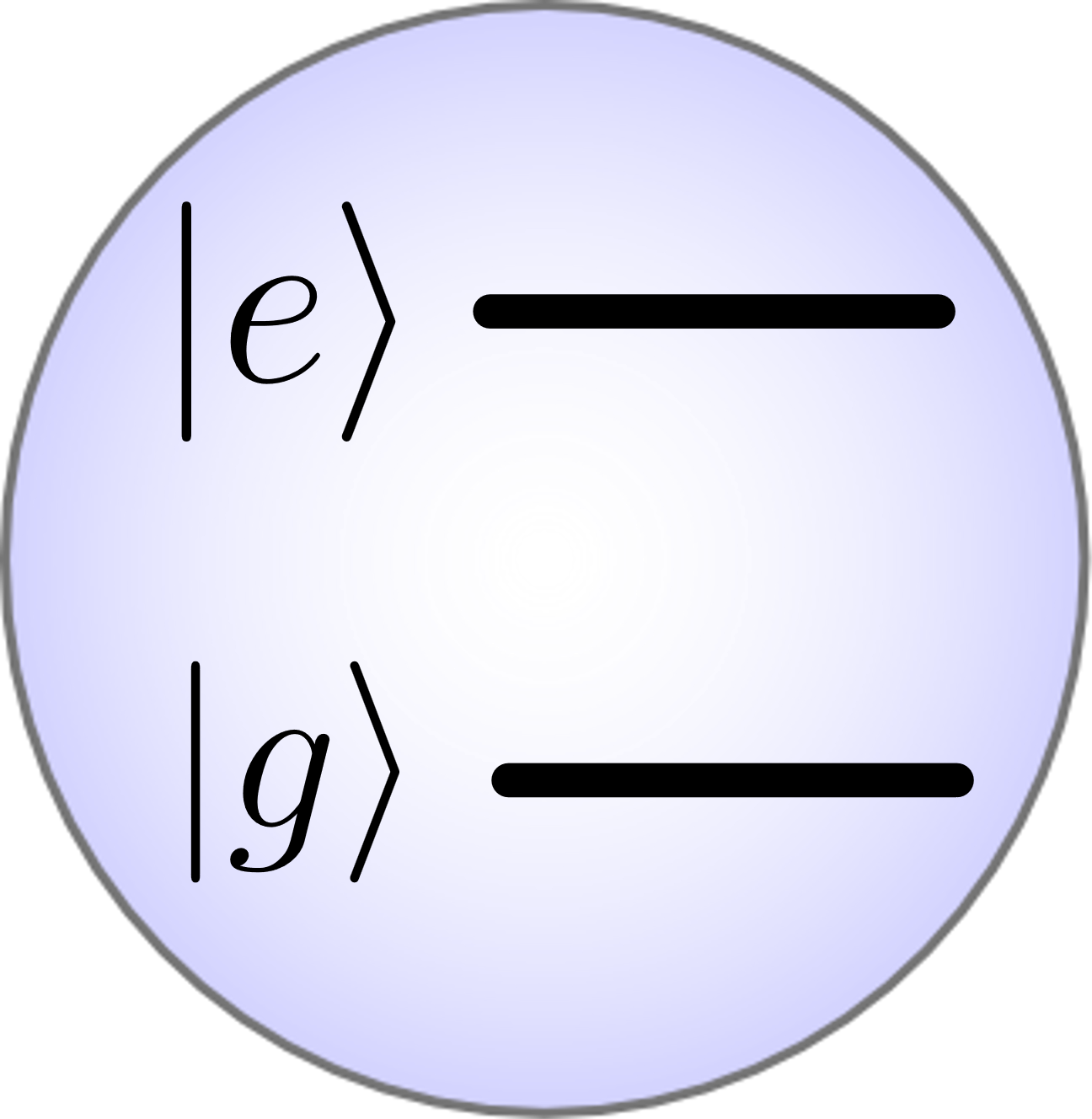 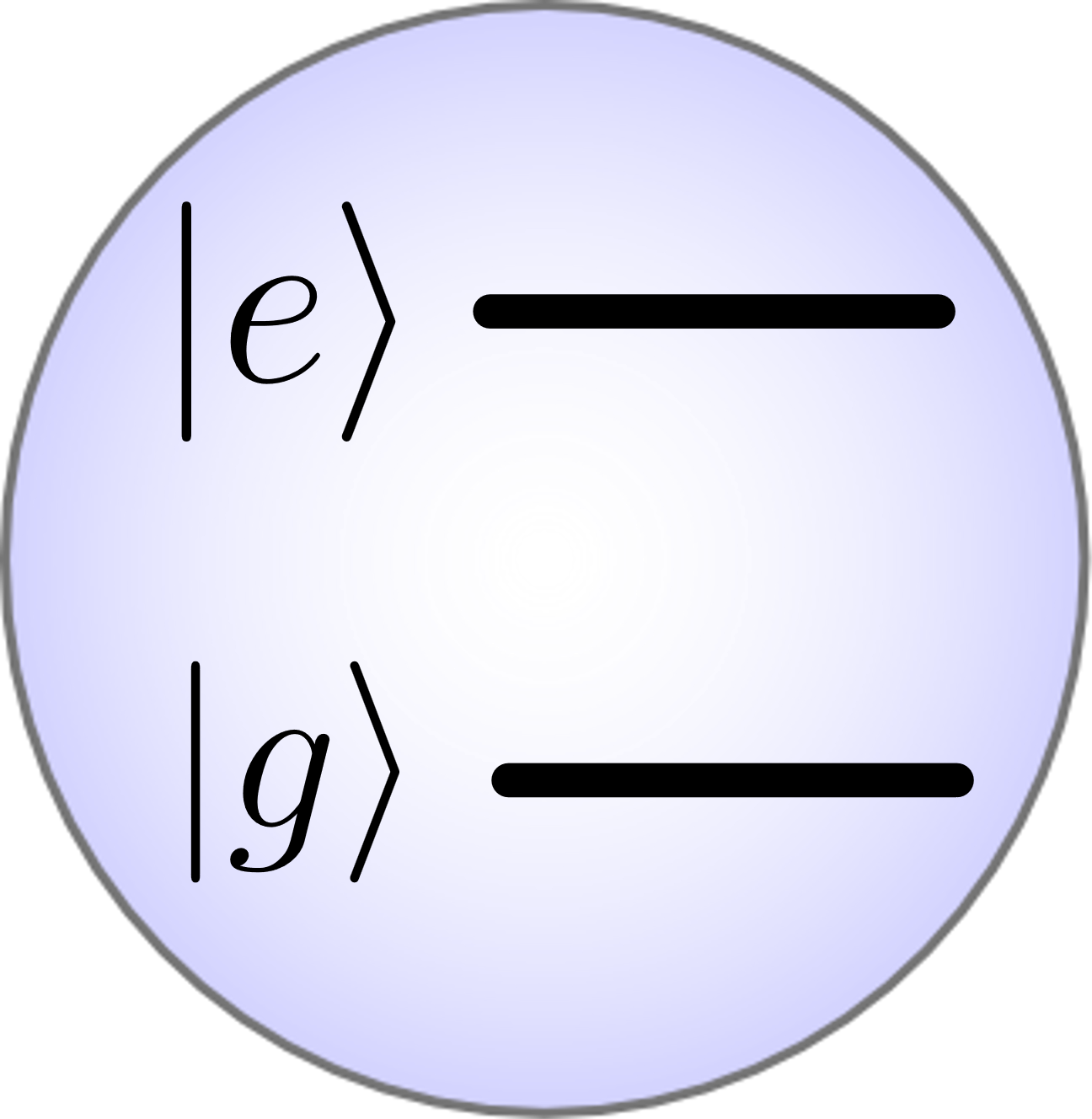 Readout 1
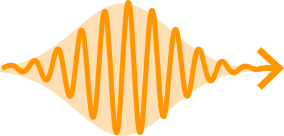 Readout 2
Qubit 1
Qubit 2
Qubit 1
Qubit 2
Waste
Buffer
Bus
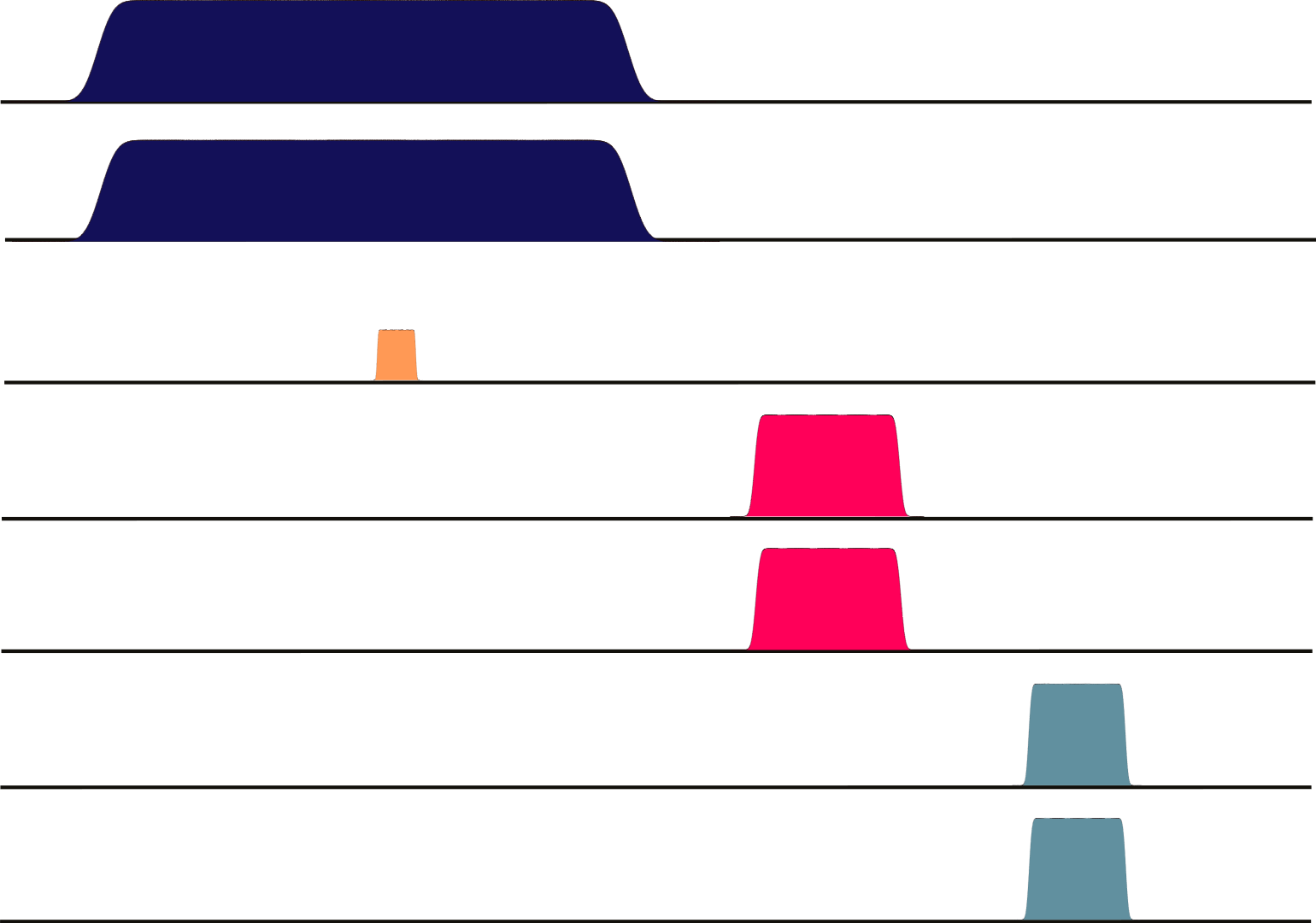 if e
Cascaded Single MW photon detector
Pump 1
Pump 2
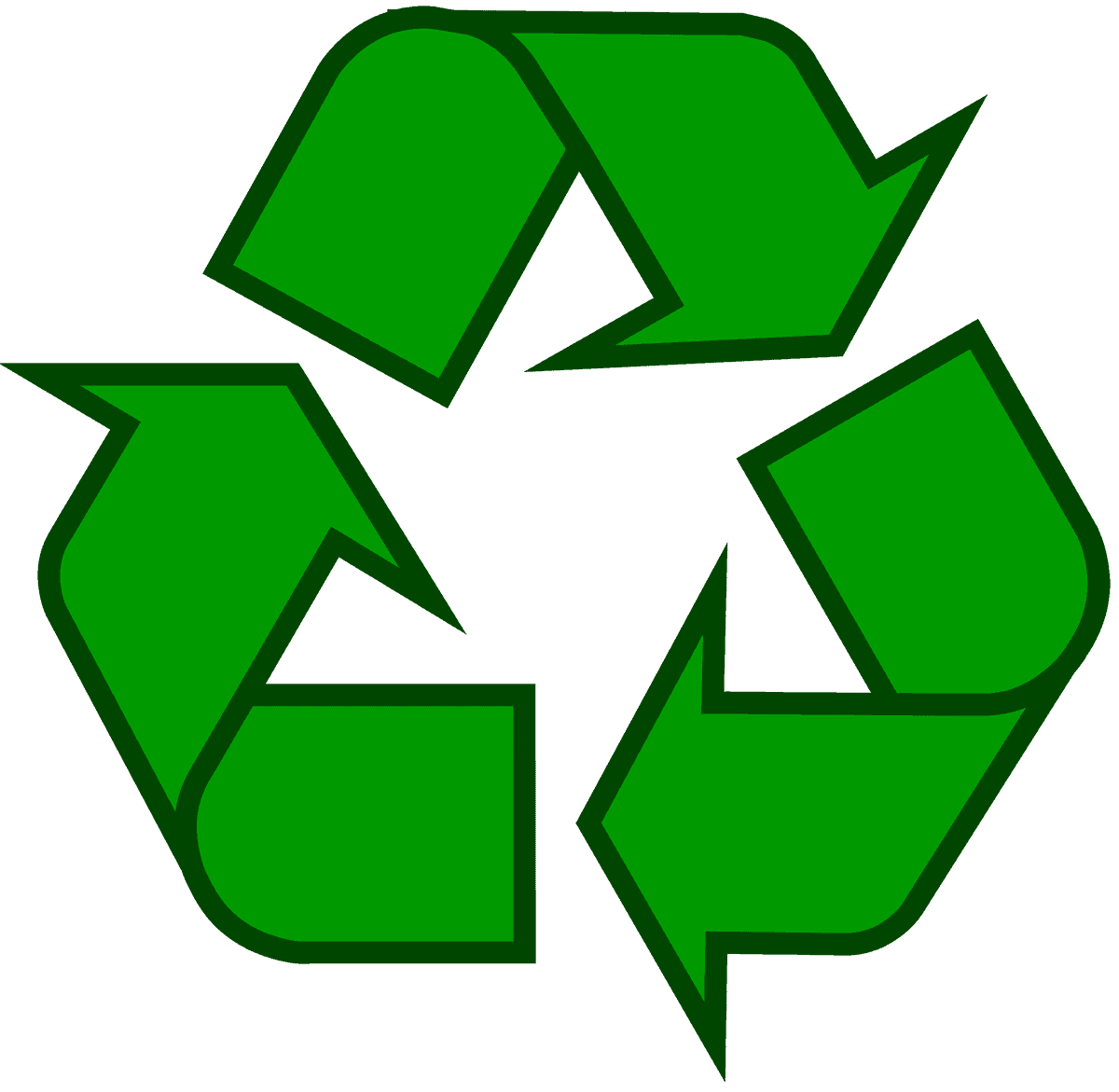 Pump 1
Pump 2
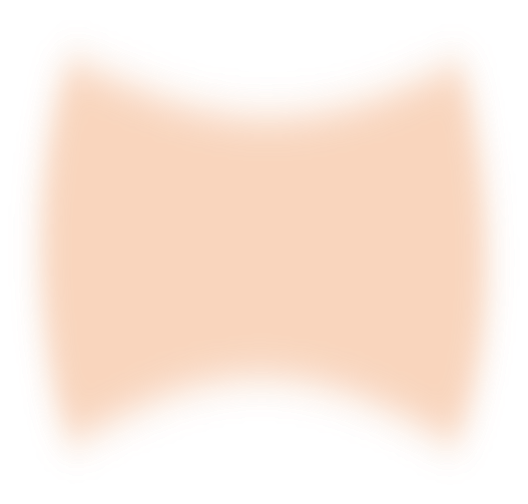 Buffer
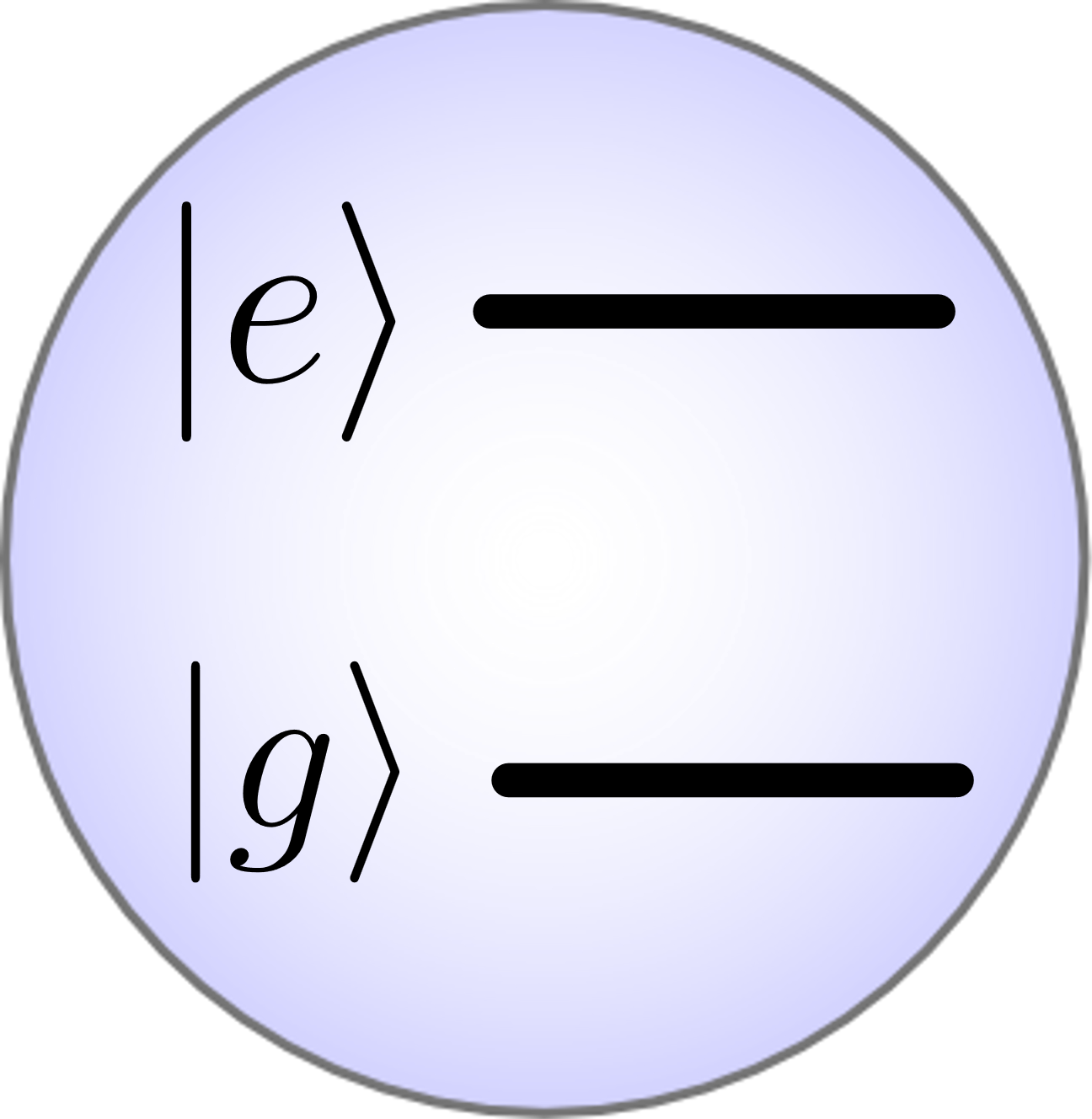 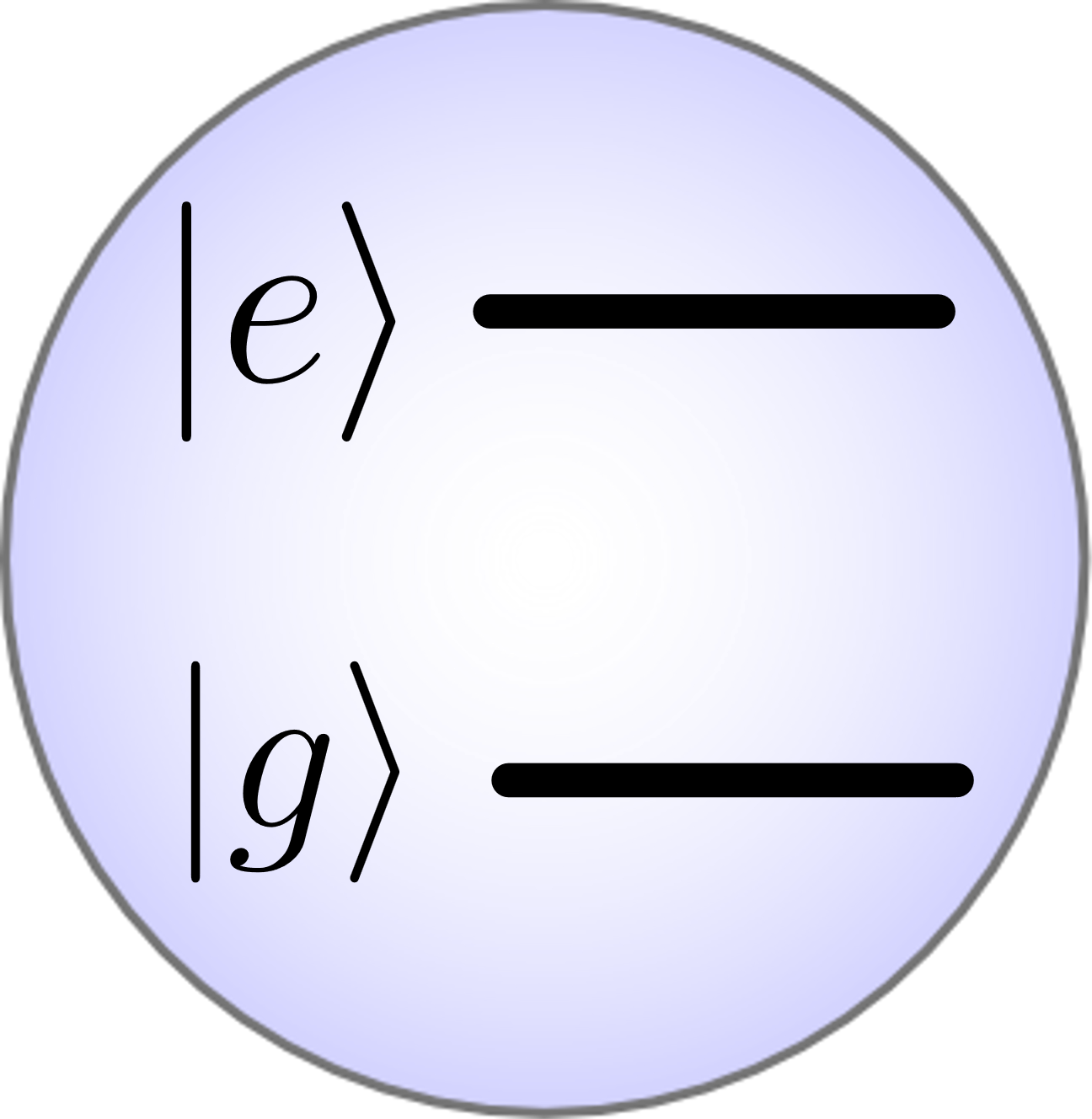 Readout 1
Readout 2
Qubit 1
Qubit 2
Qubit 1
Qubit 2
Waste
Buffer
Bus
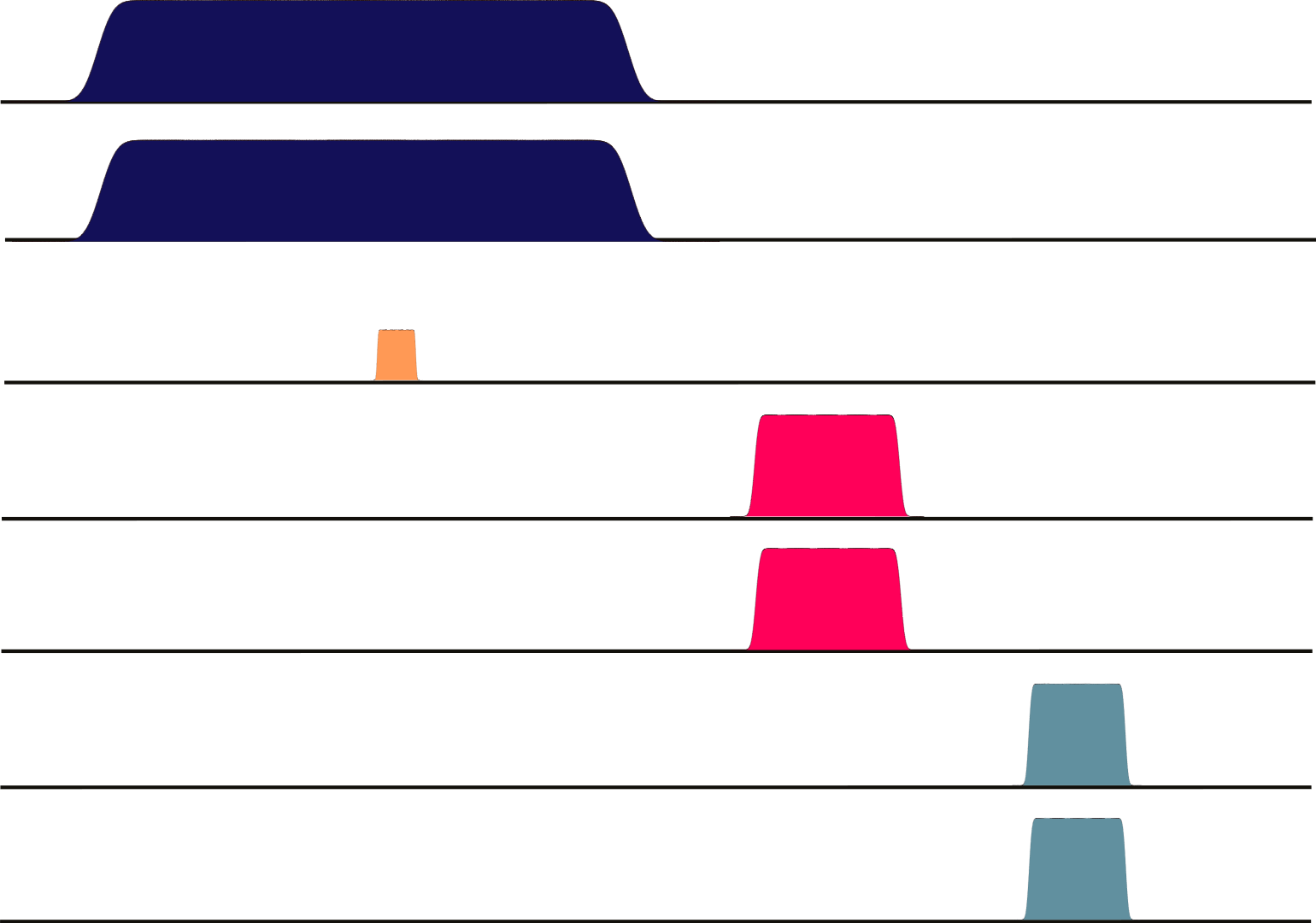 if e
Cascaded Single MW photon detector
Pump 1
Pump 2
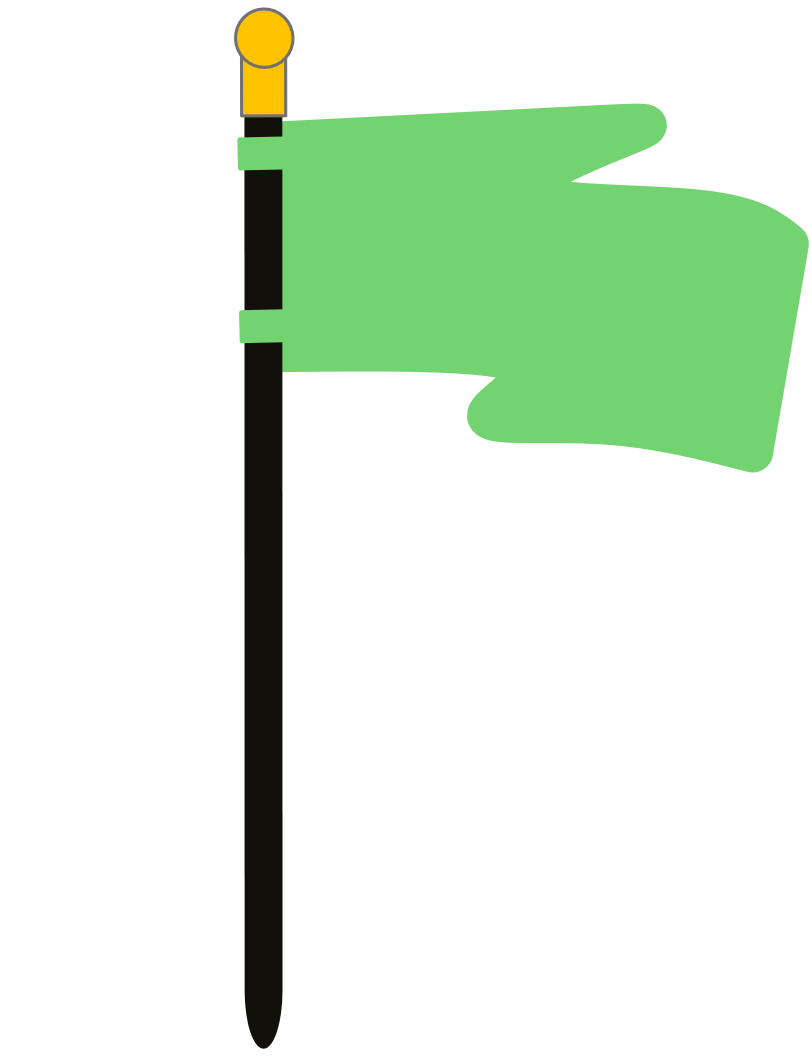 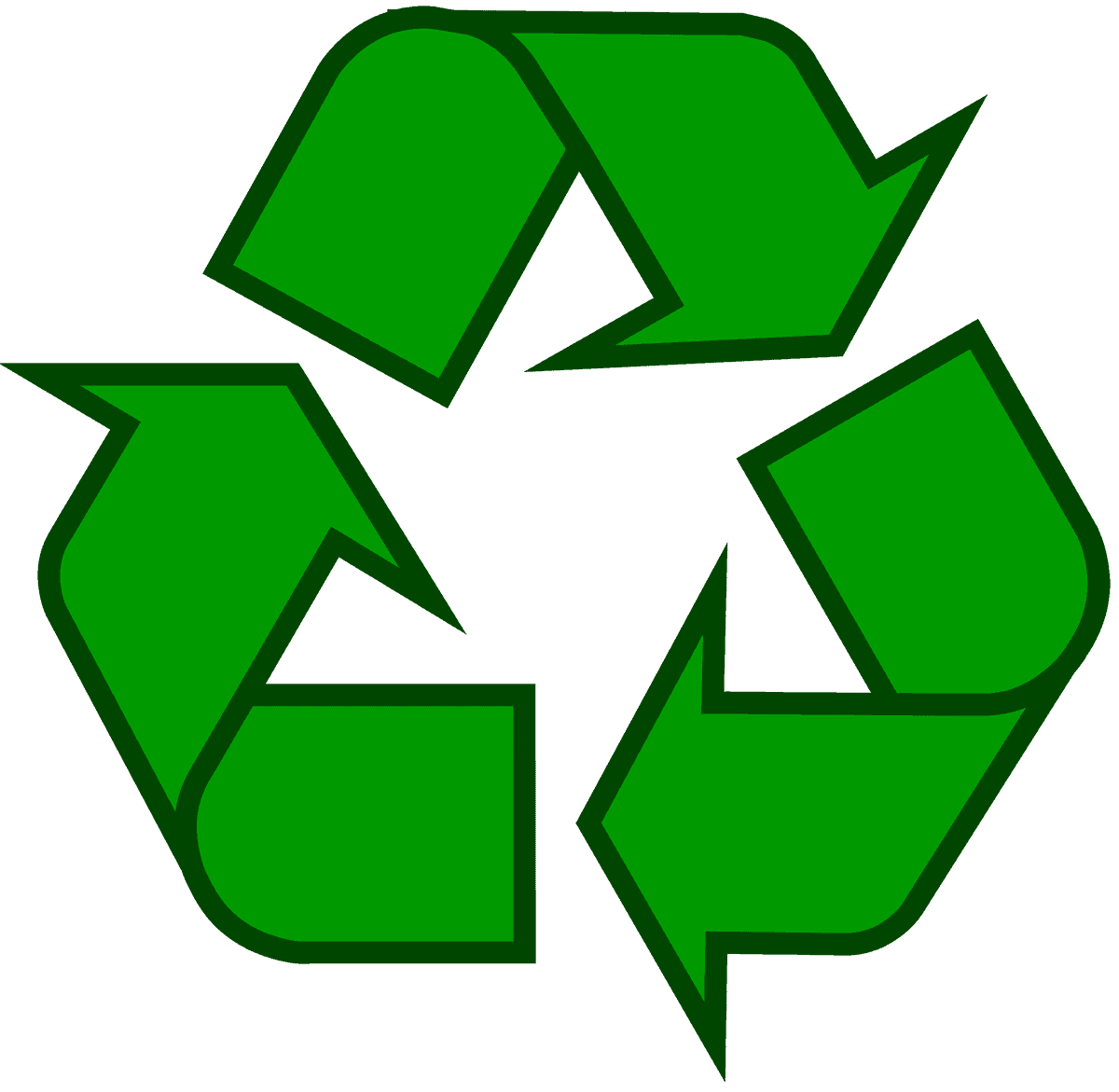 Pump 1
Pump 2
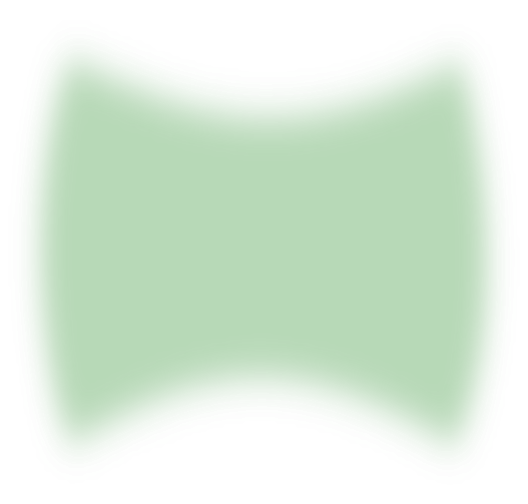 Buffer
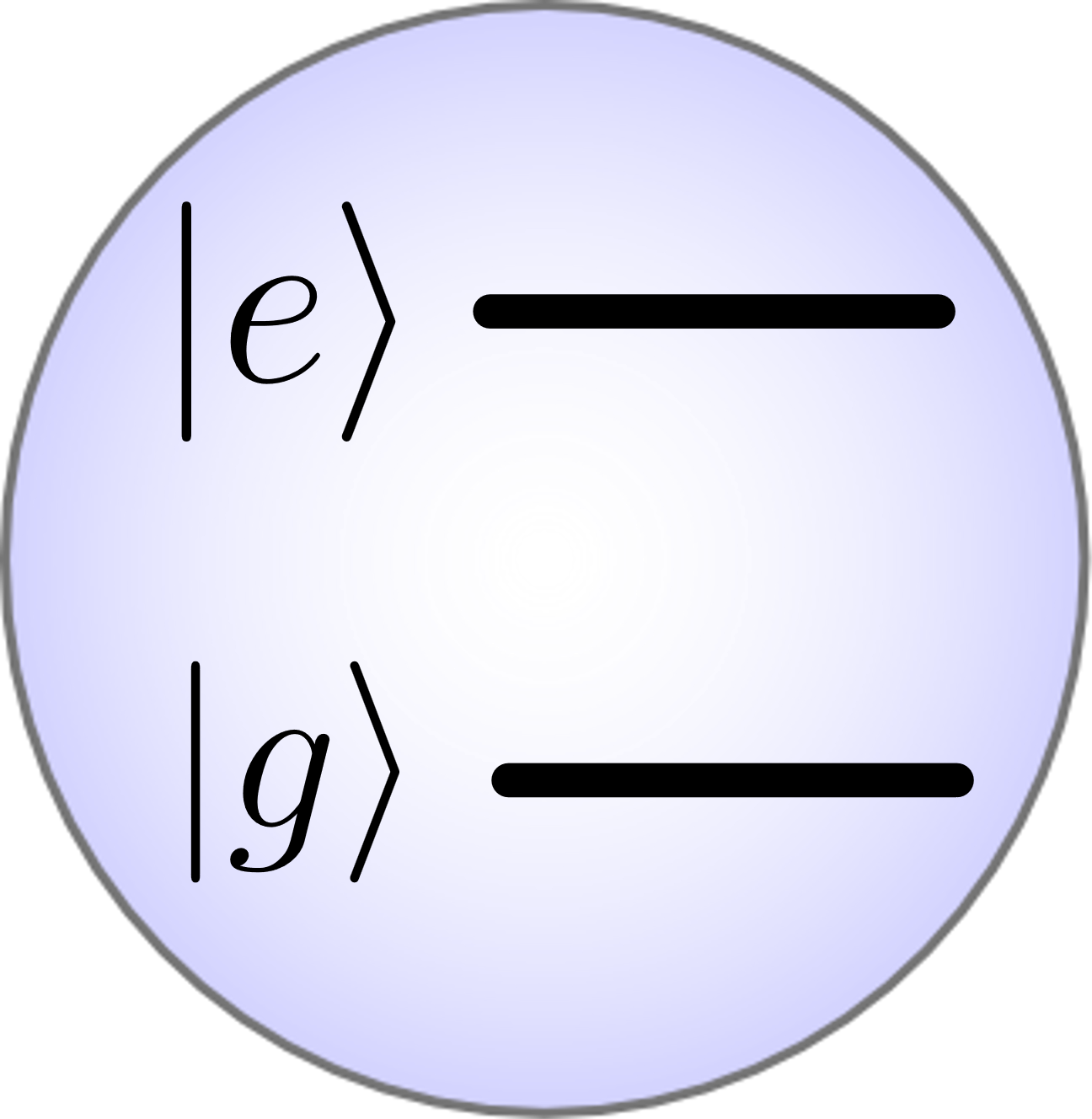 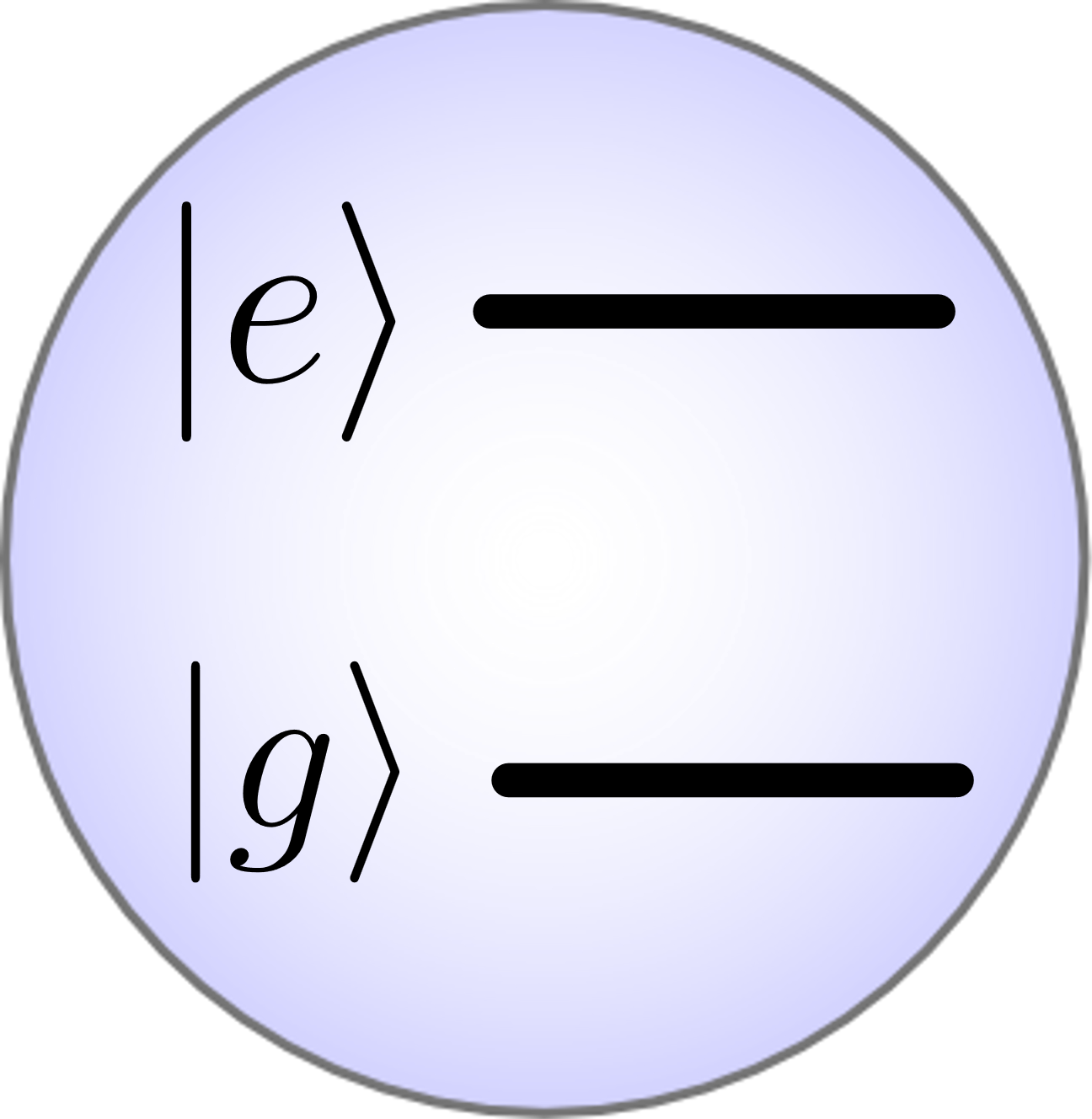 Readout 1
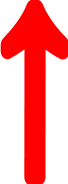 Readout 2
Qubit 1
Qubit 2
Qubit 1
Qubit 2
Waste
Buffer
Bus
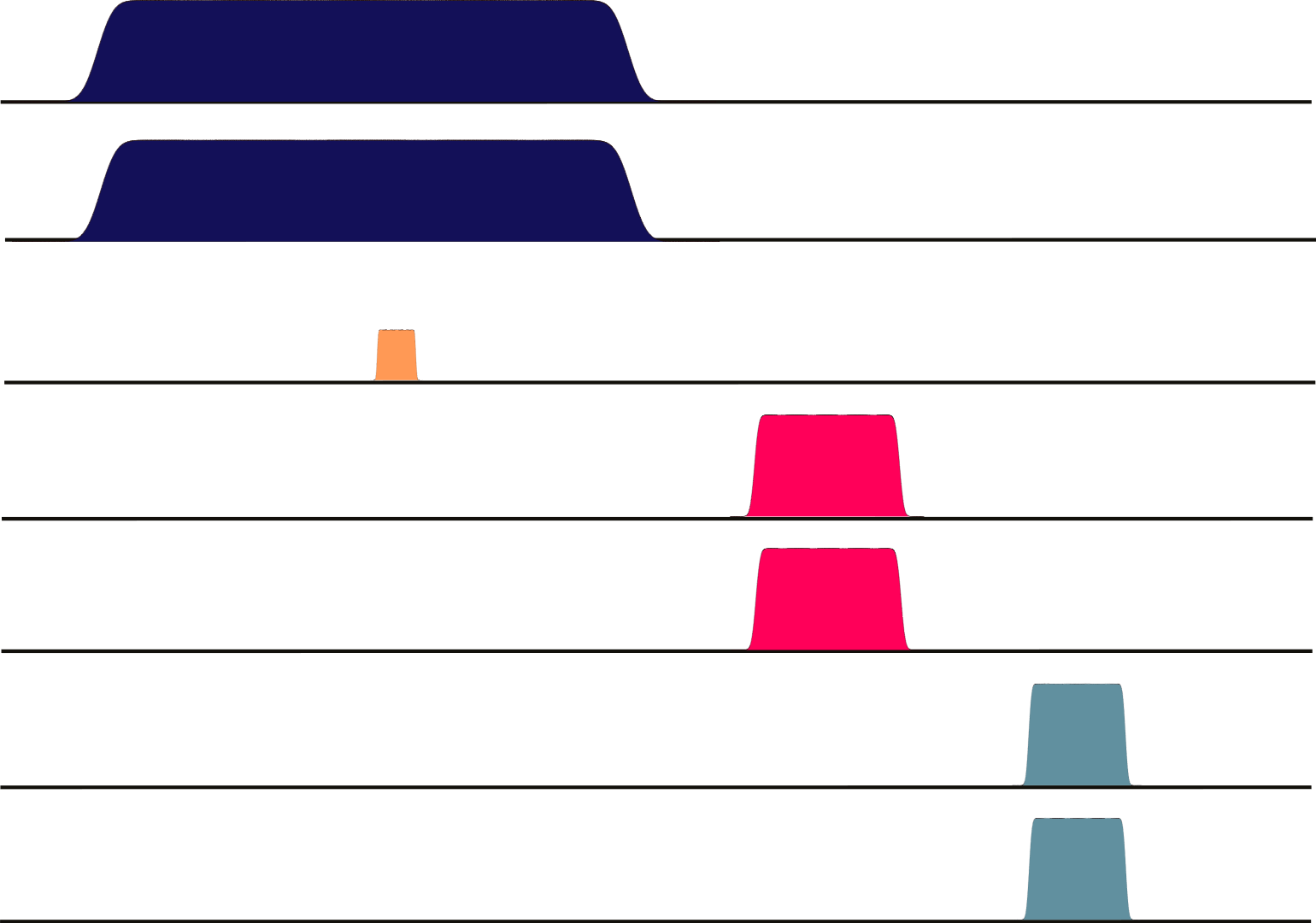 if e
Cascaded Single MW photon detector
Pump 1
Pump 2
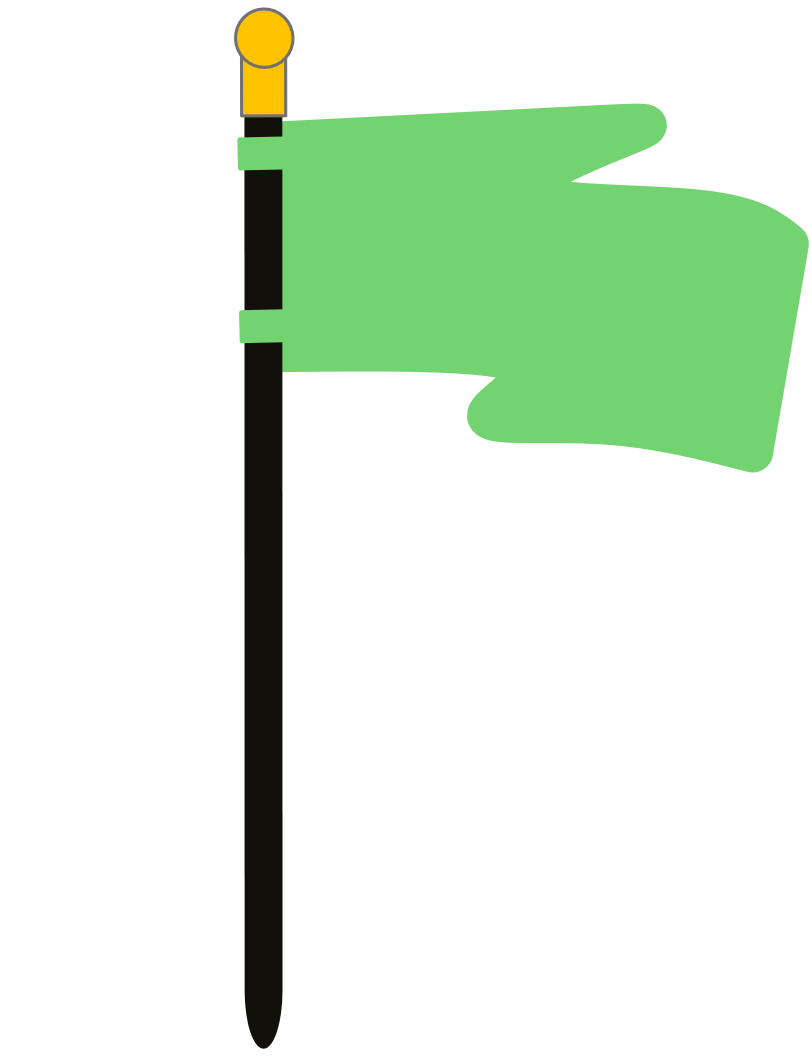 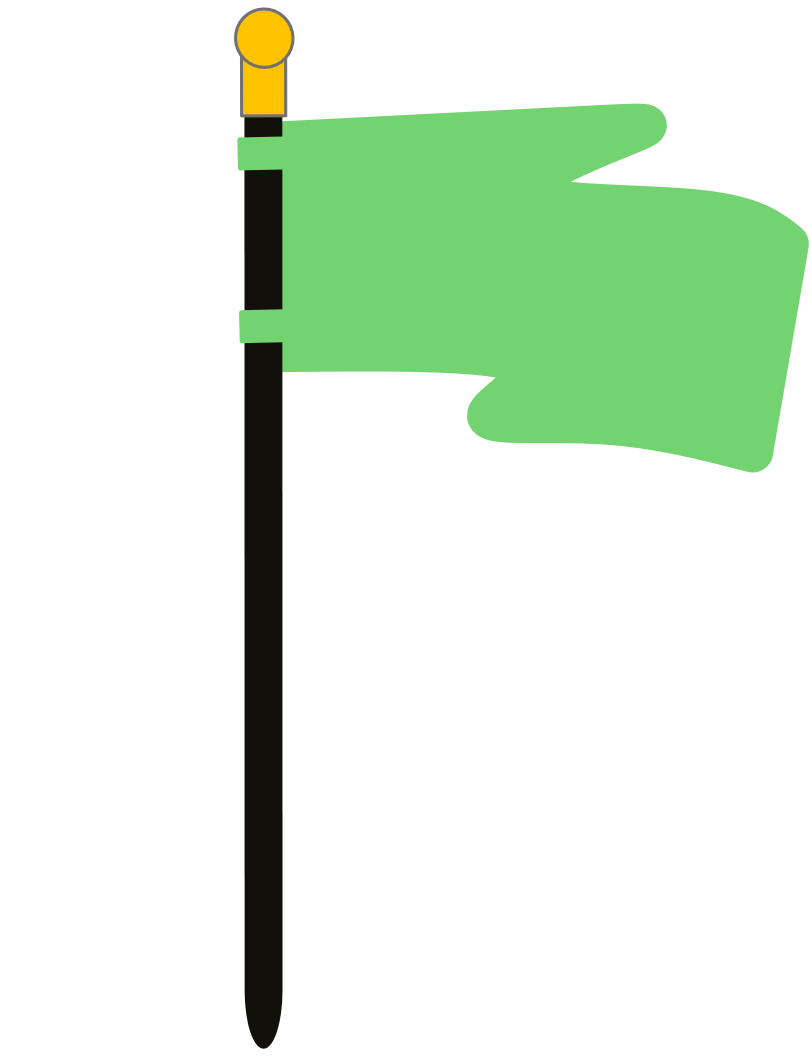 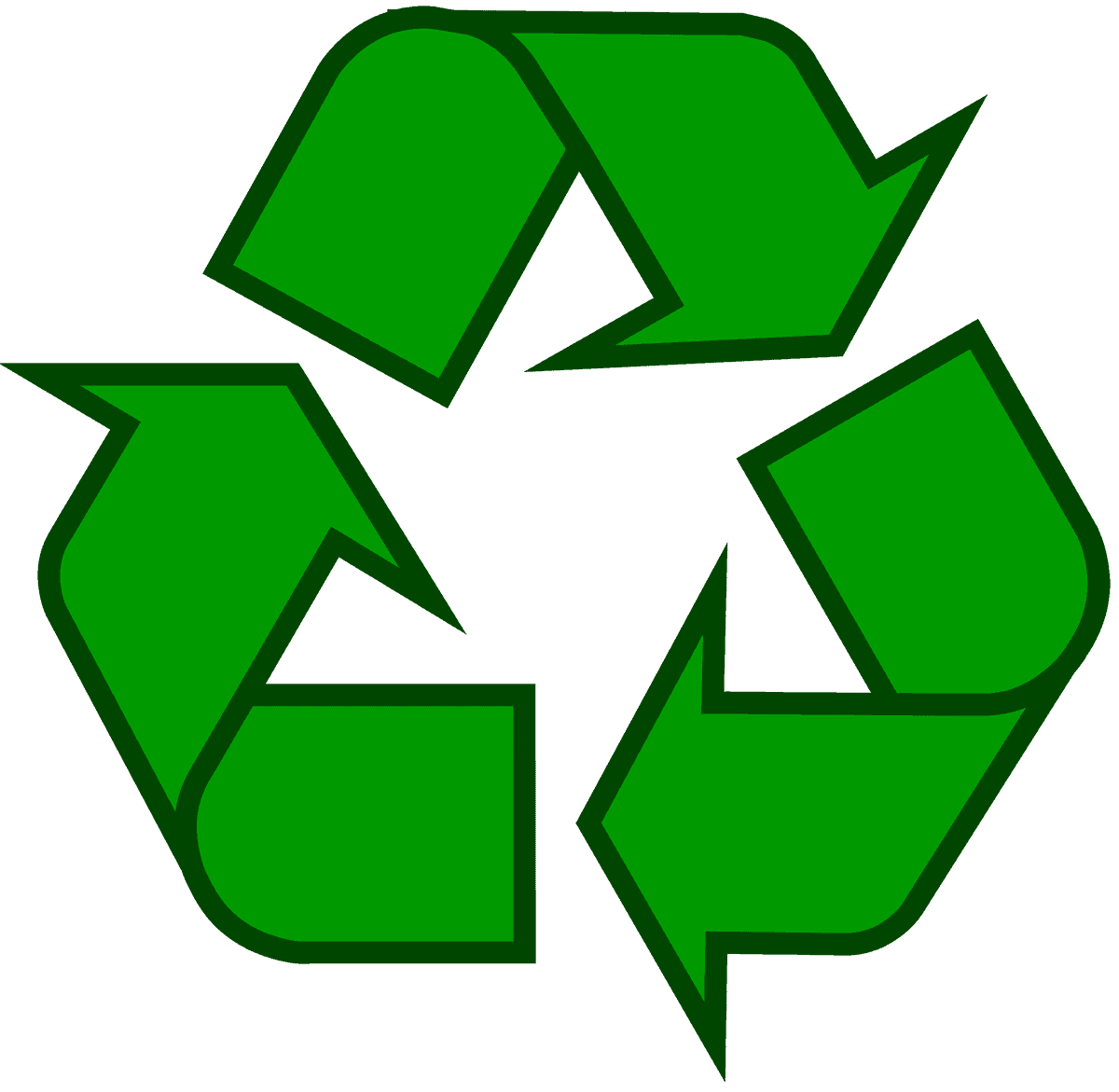 Pump 1
Pump 2
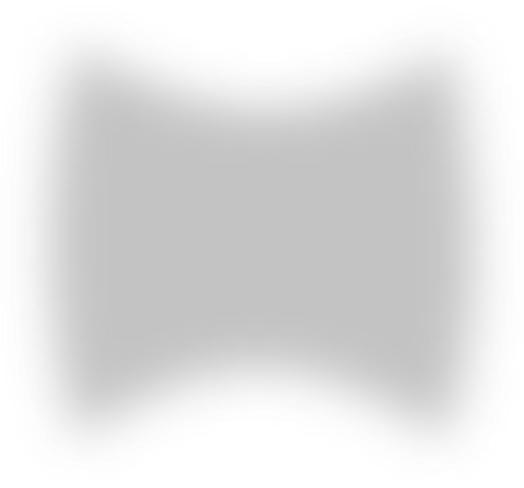 Buffer
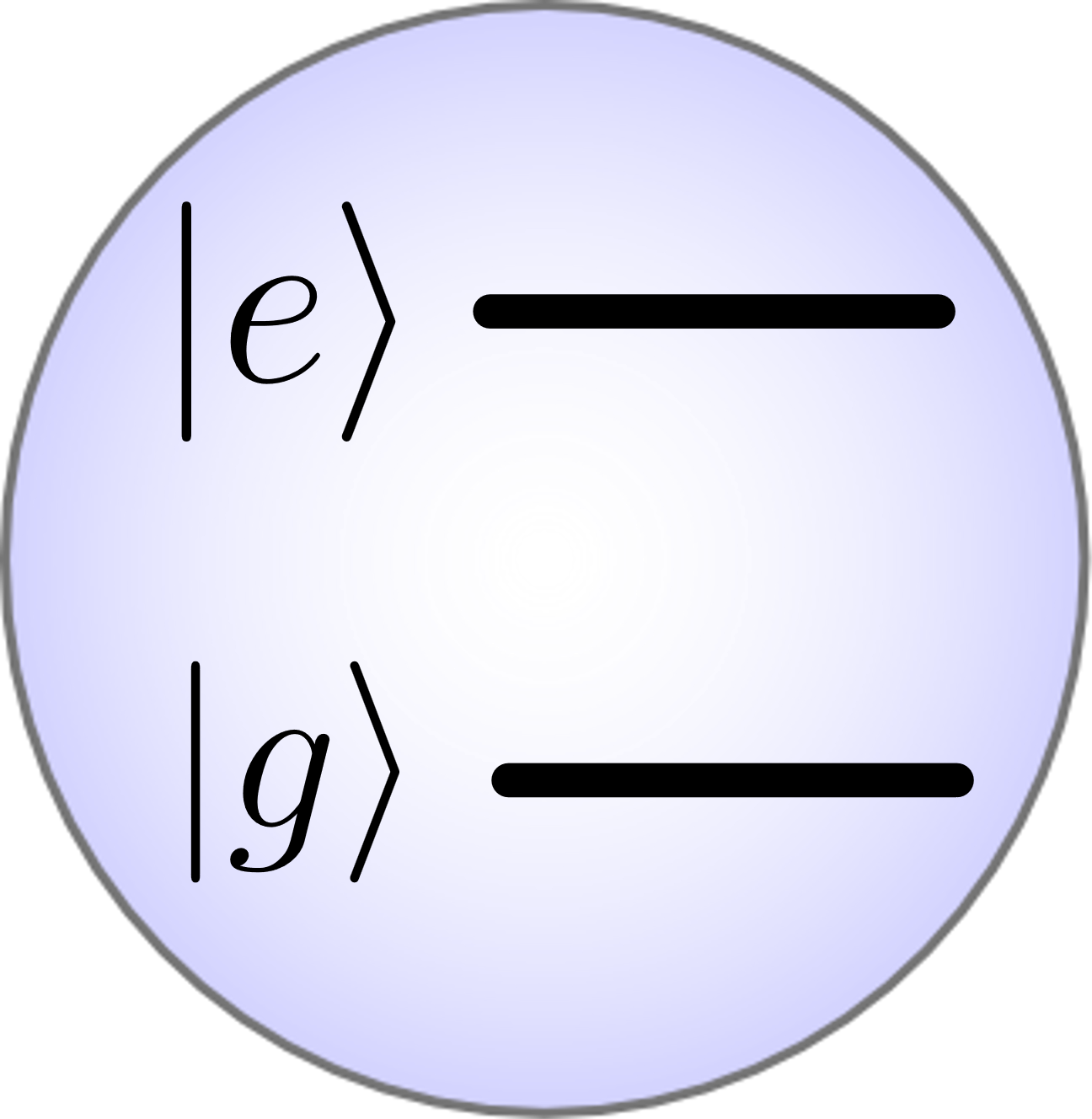 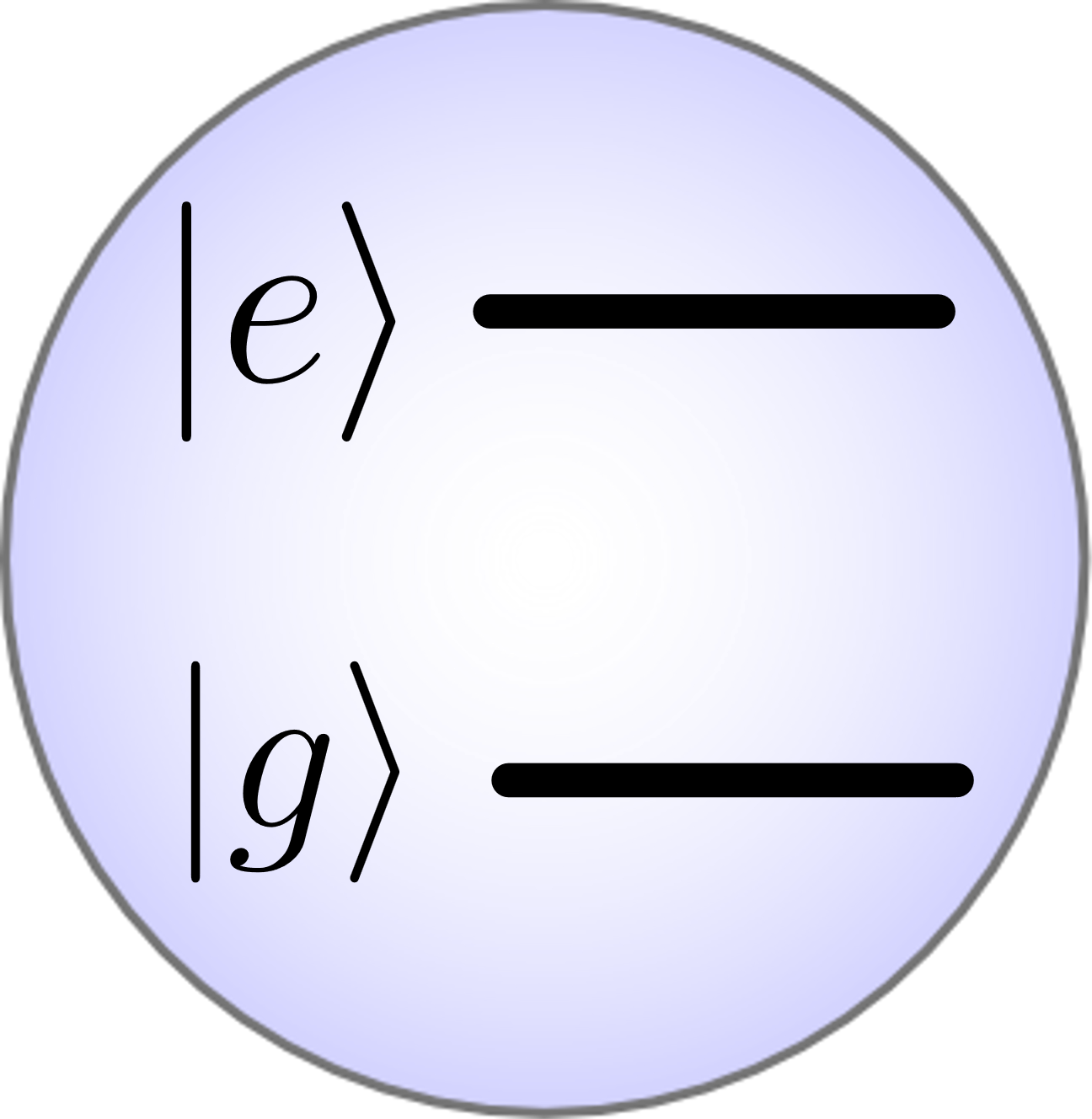 Readout 1
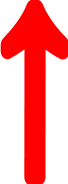 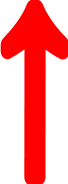 Readout 2
Qubit 1
Qubit 2
Qubit 1
Qubit 2
Waste
Buffer
Bus
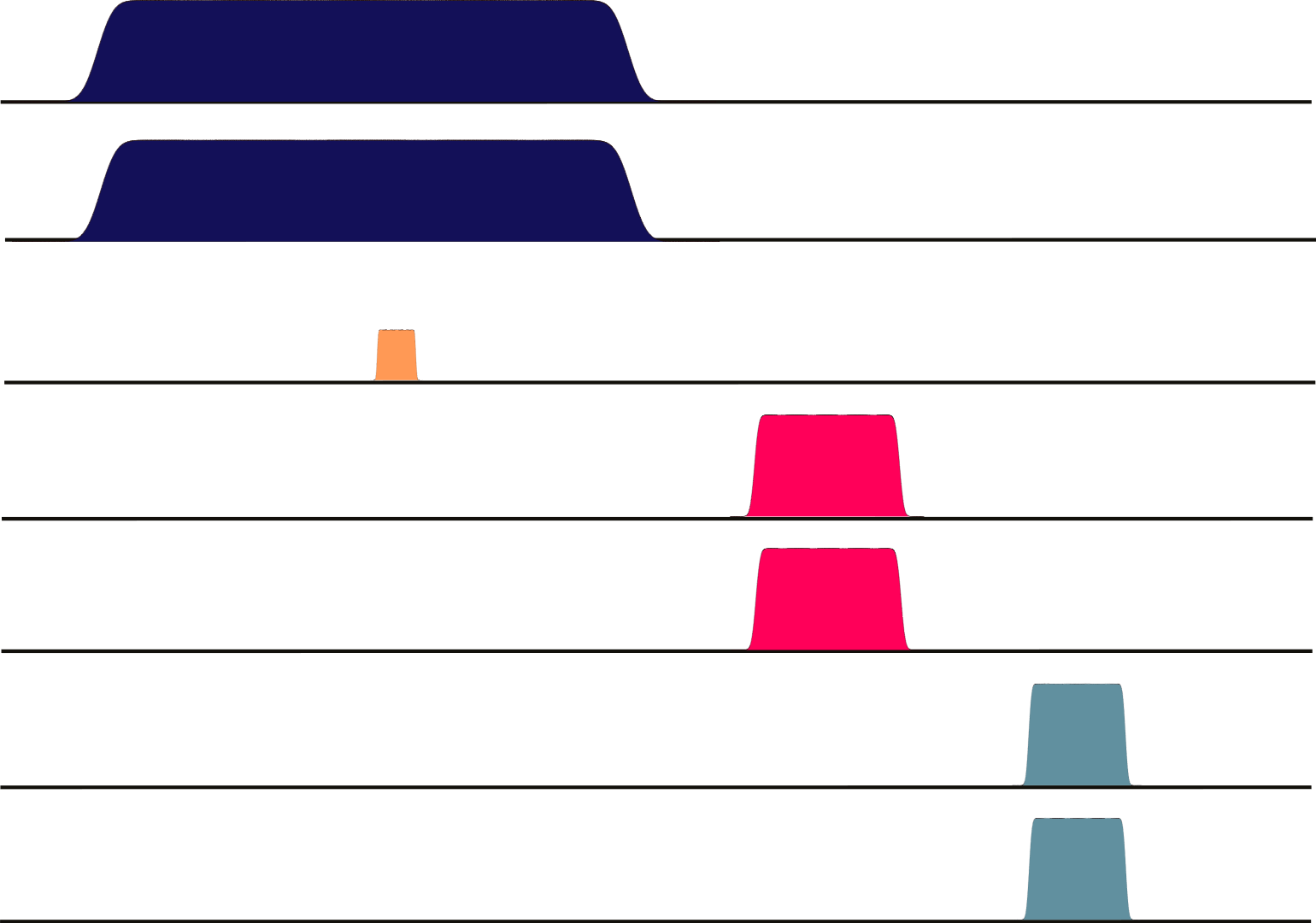 if e
Cascaded Single MW photon detector
Pump 1
Pump 2
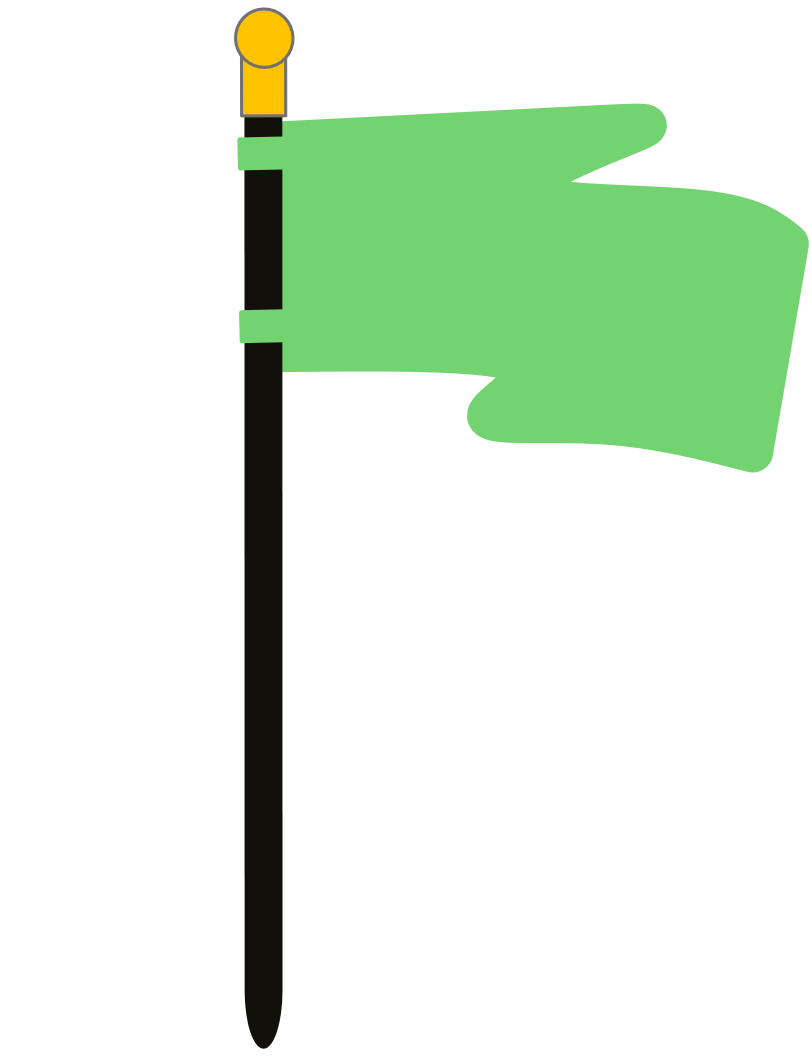 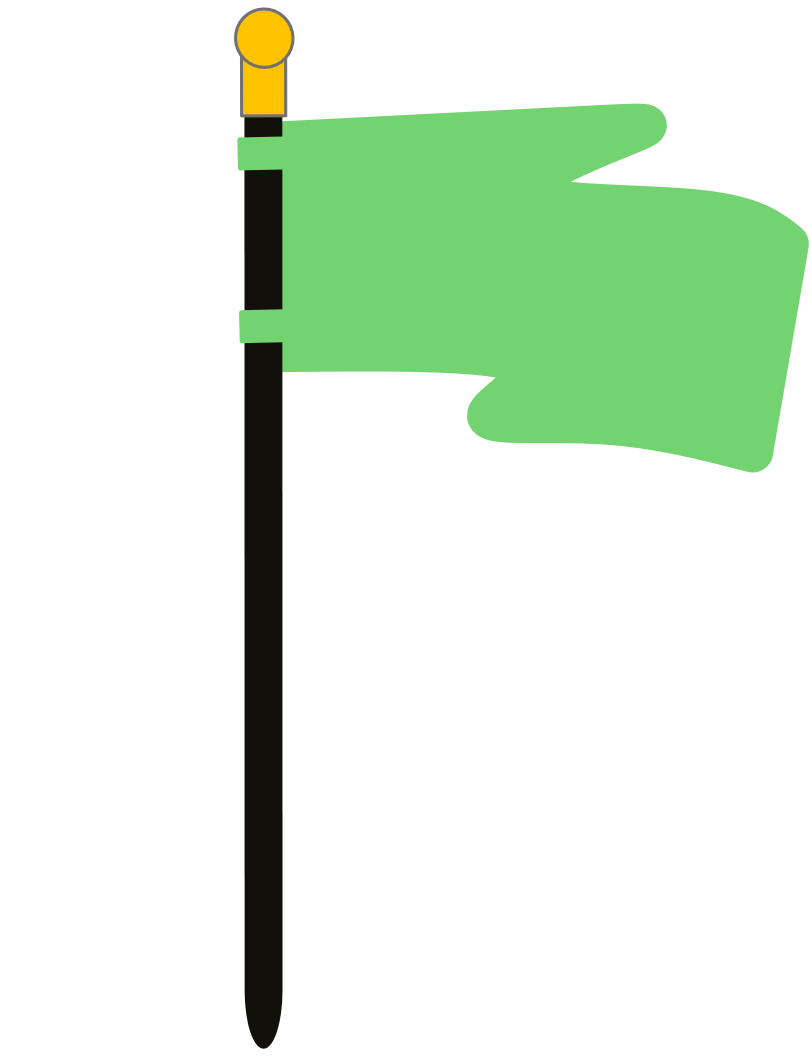 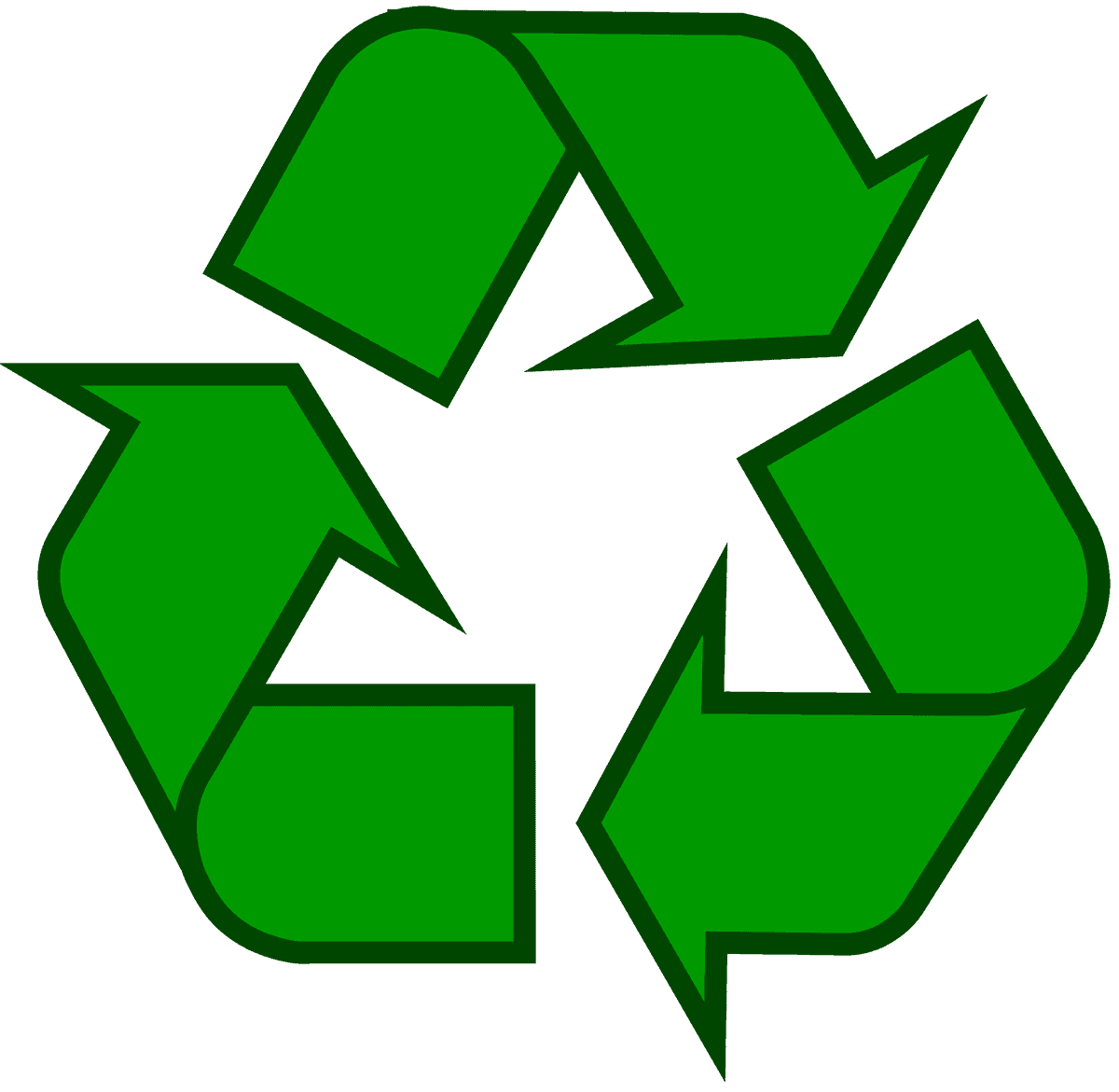 Pump 1
Pump 2
Buffer
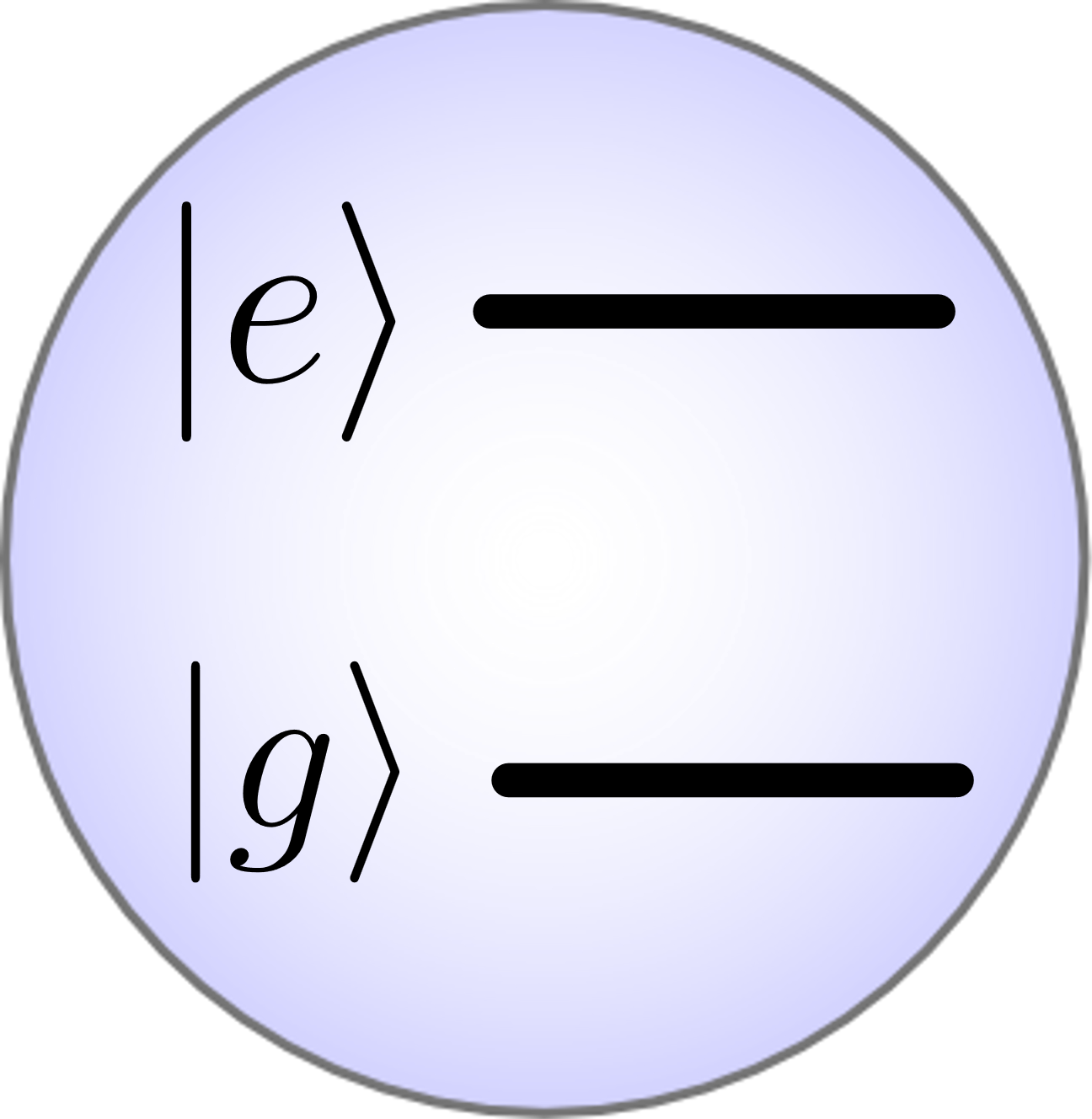 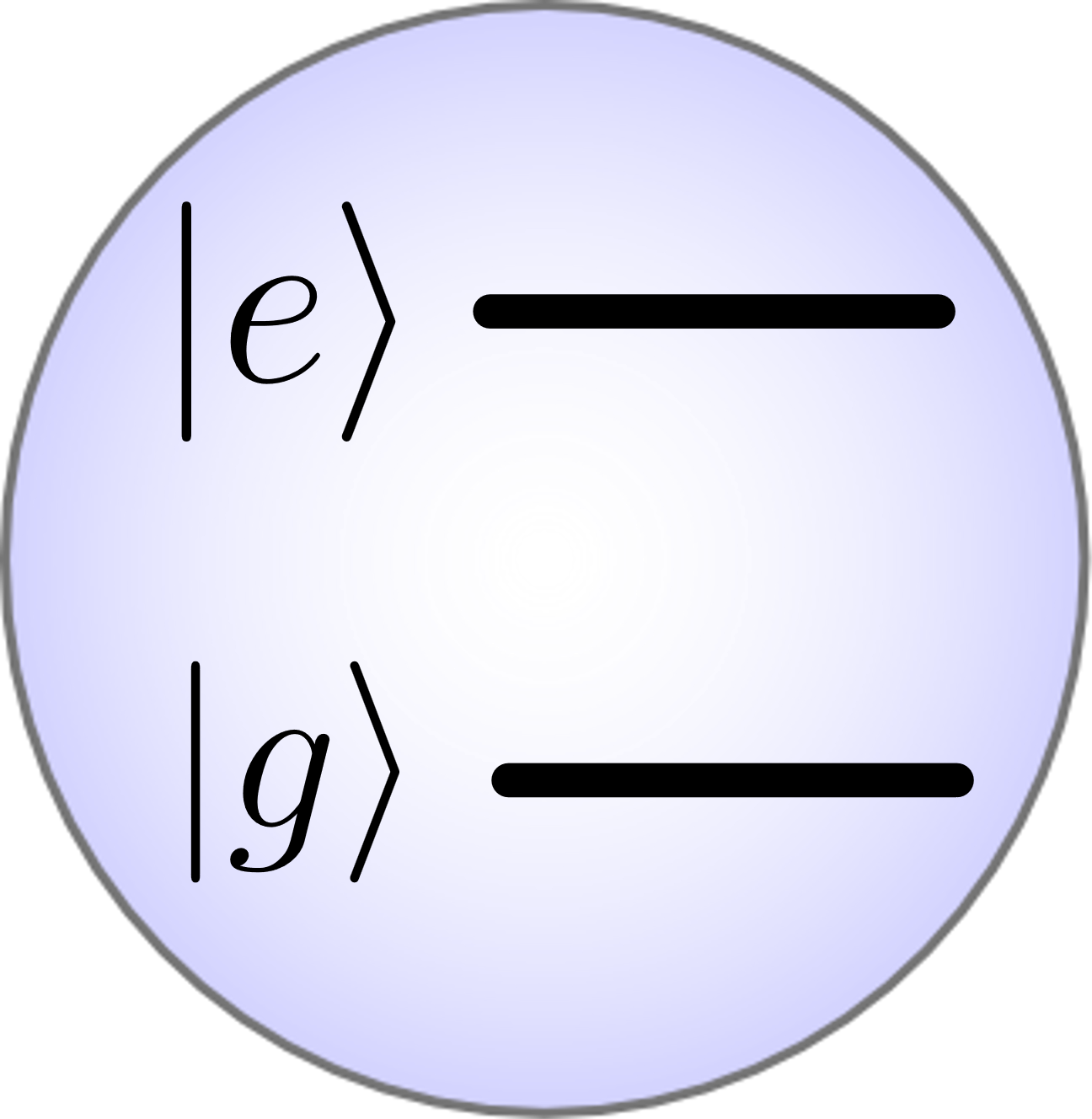 Readout 1
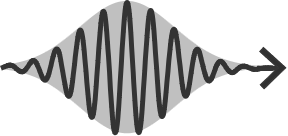 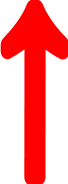 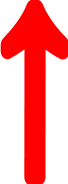 Readout 2
Qubit 1
Qubit 2
Qubit 1
Qubit 2
Waste
Buffer
Bus
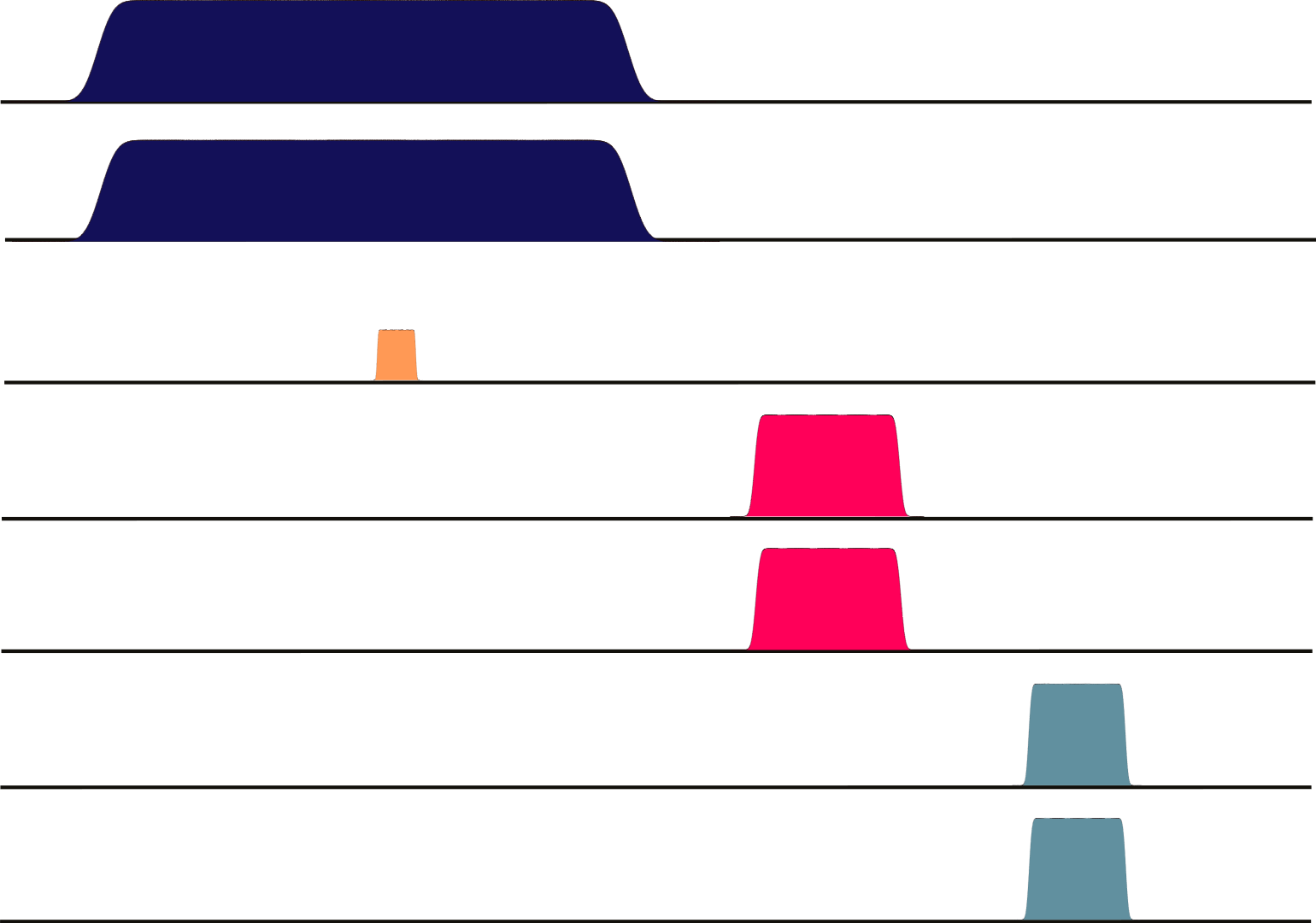 if e
Cascaded Single MW photon detector
Pump 1
Pump 2
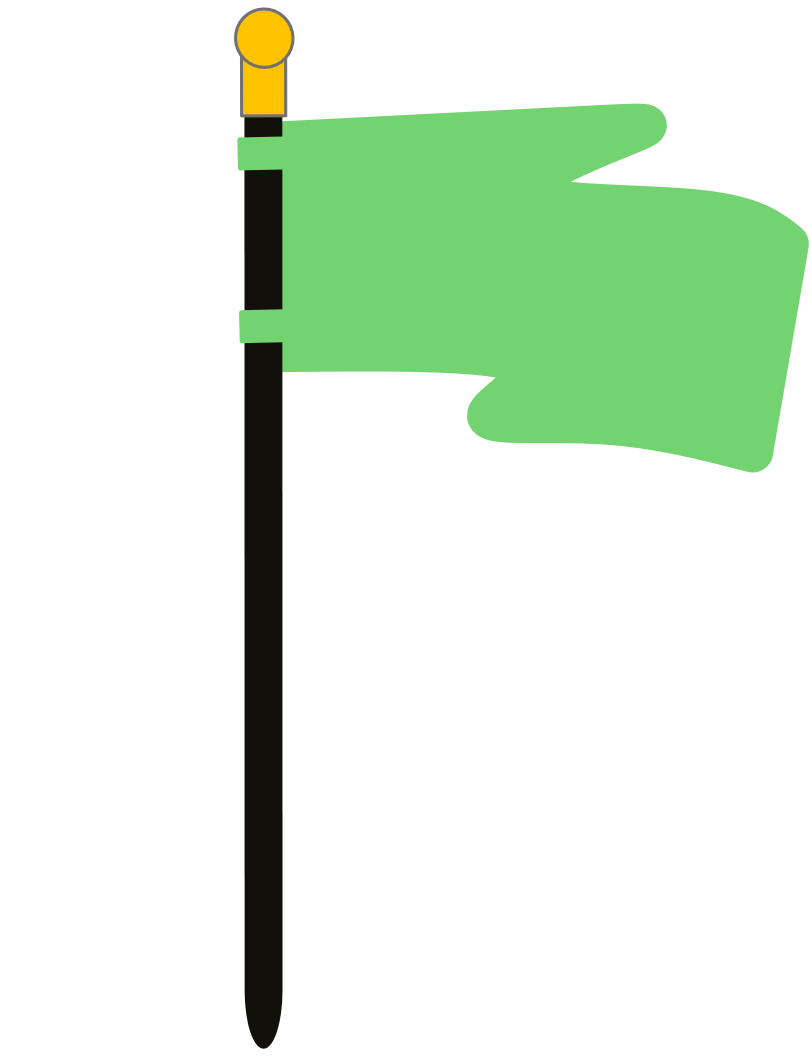 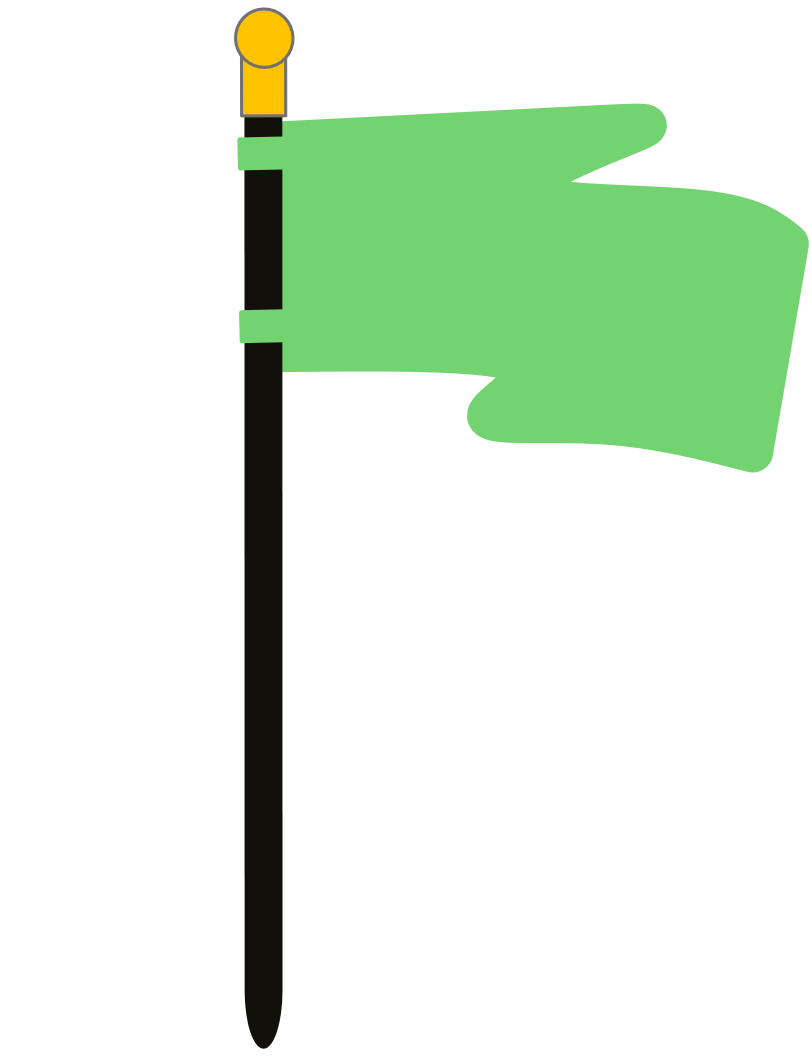 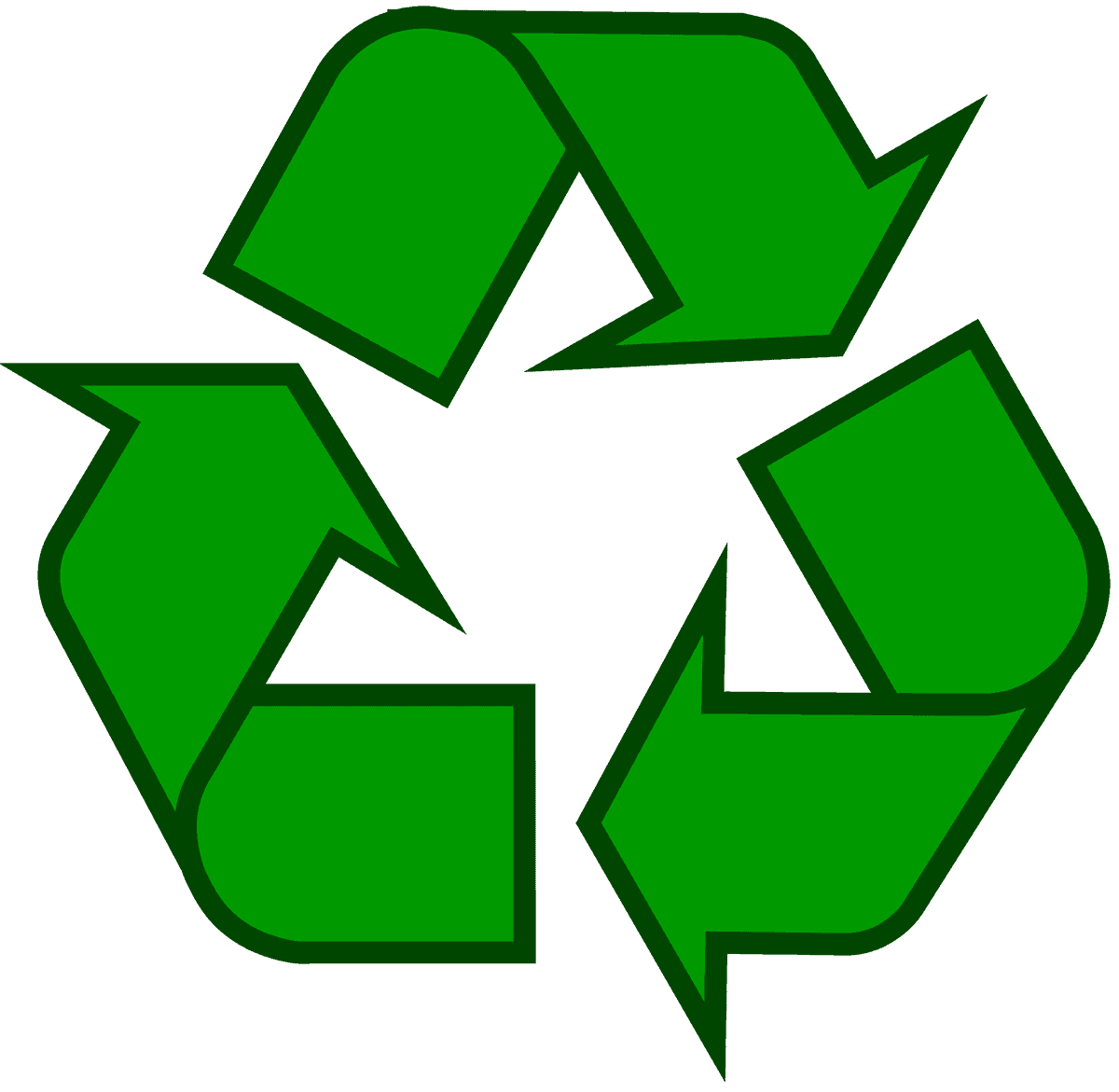 Pump 1
Pump 2
Buffer
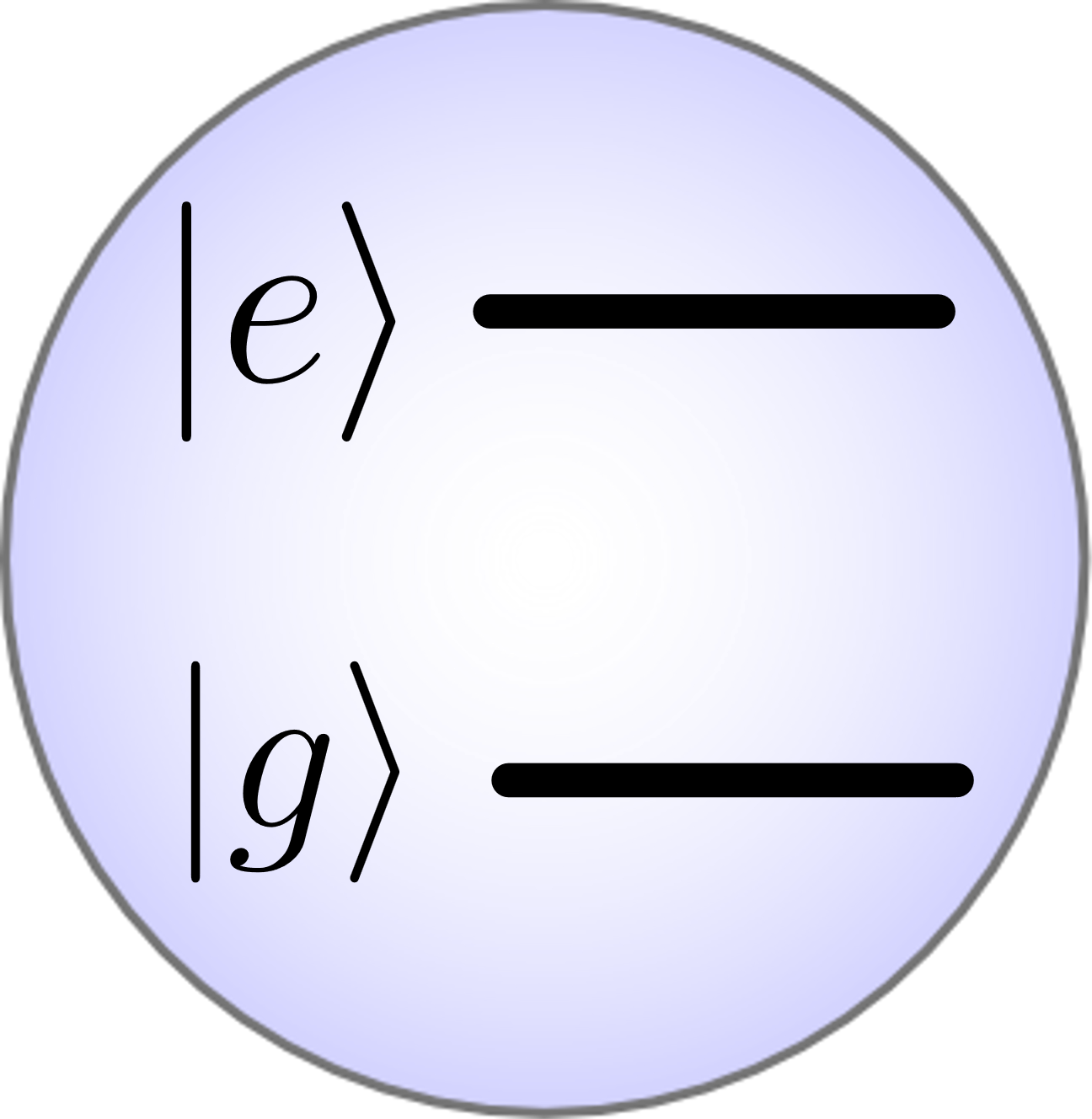 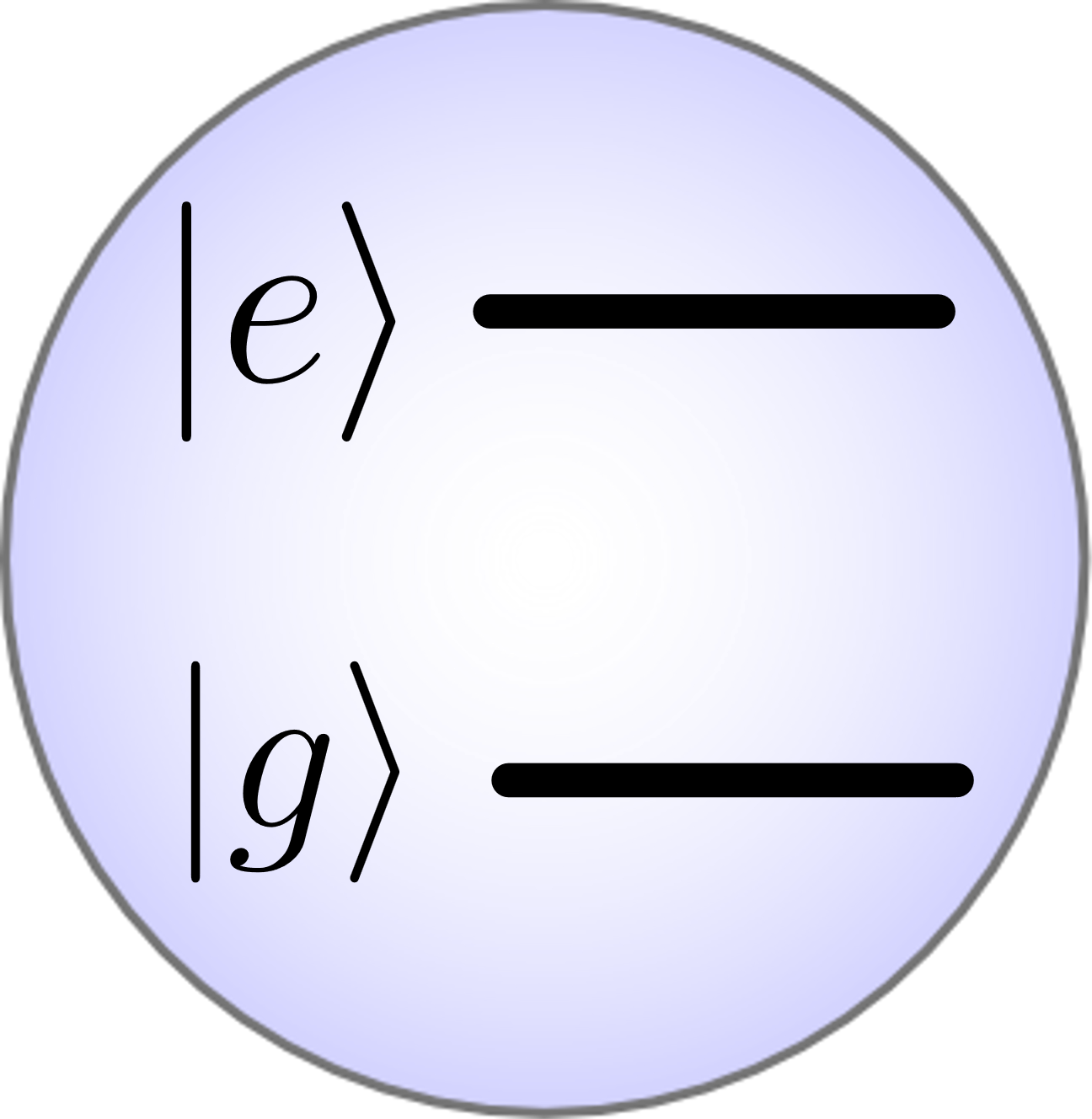 Readout 1
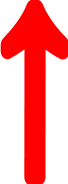 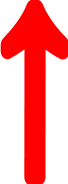 Readout 2
Qubit 1
Qubit 2
Qubit 1
Qubit 2
Waste
Buffer
Bus
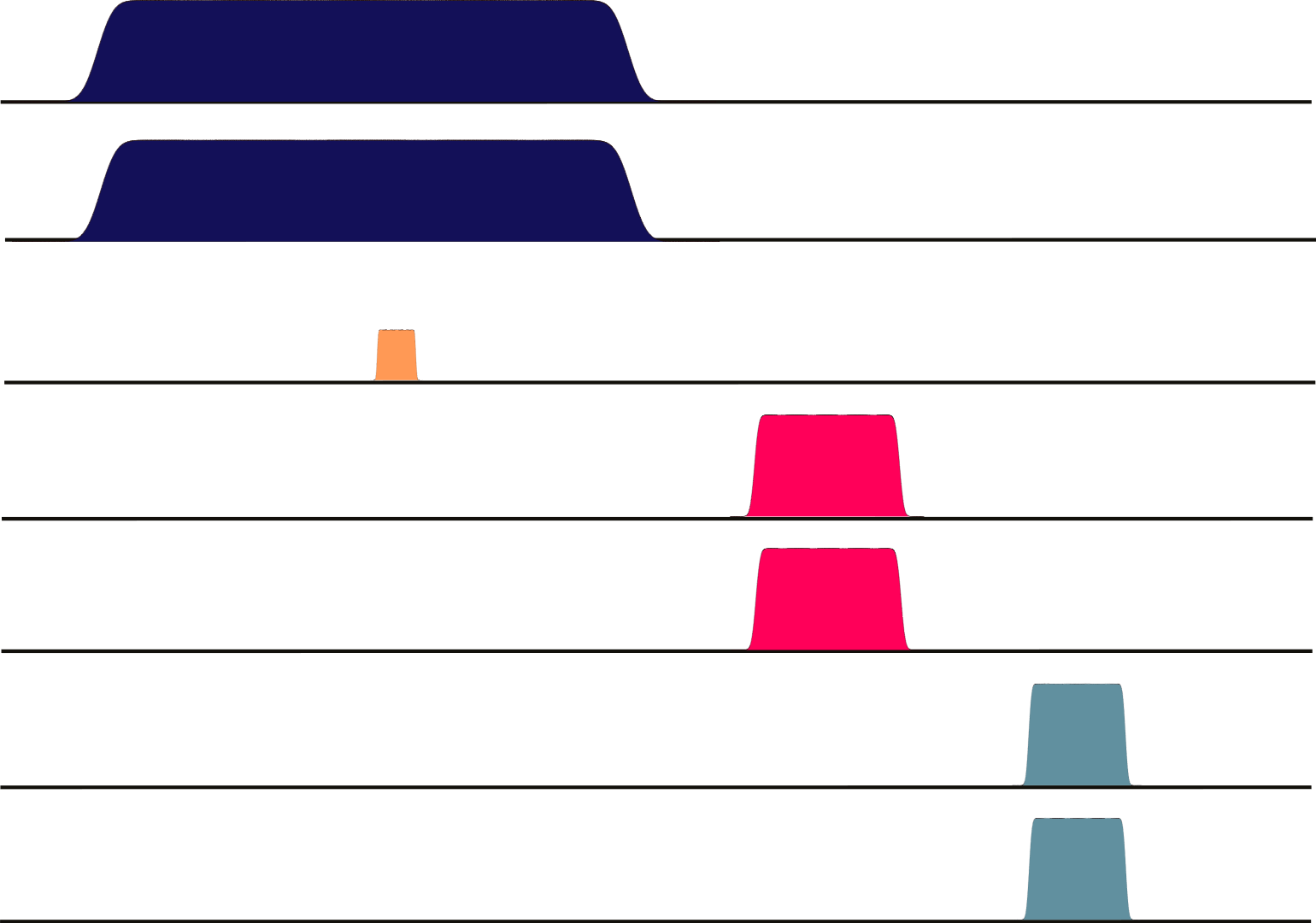 if e
Cascaded Single MW photon detector
Pump 1 OFF
Pump 2 OFF
Readout 2
Readout 1
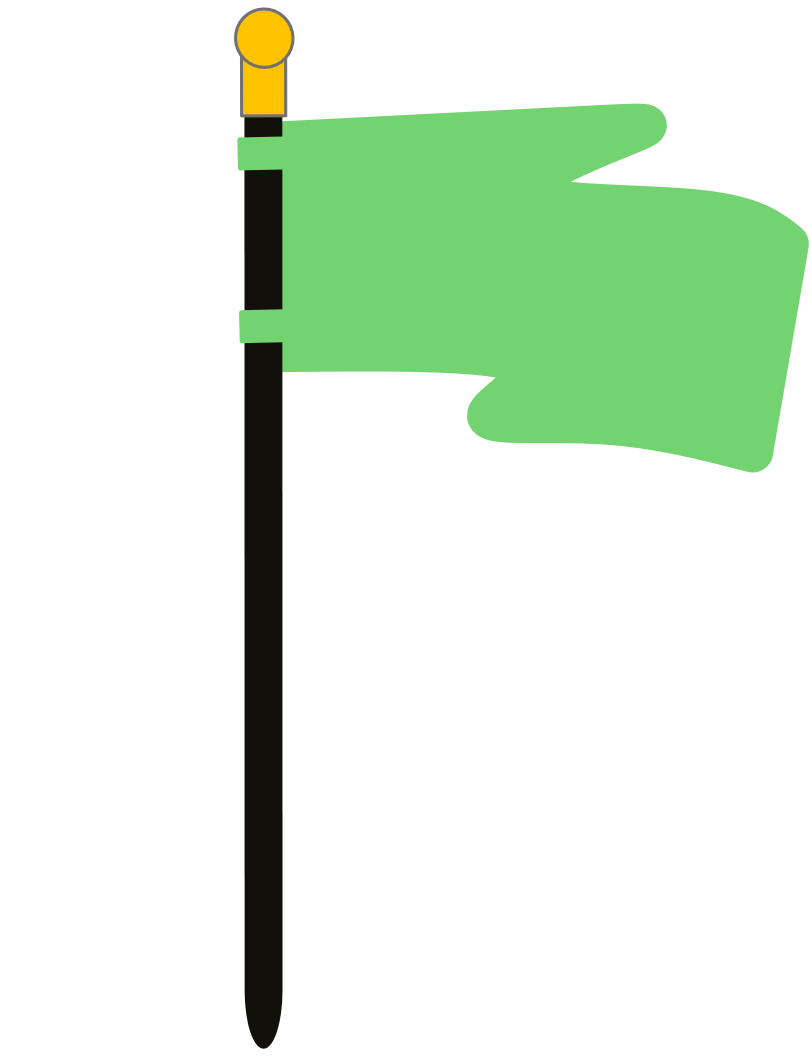 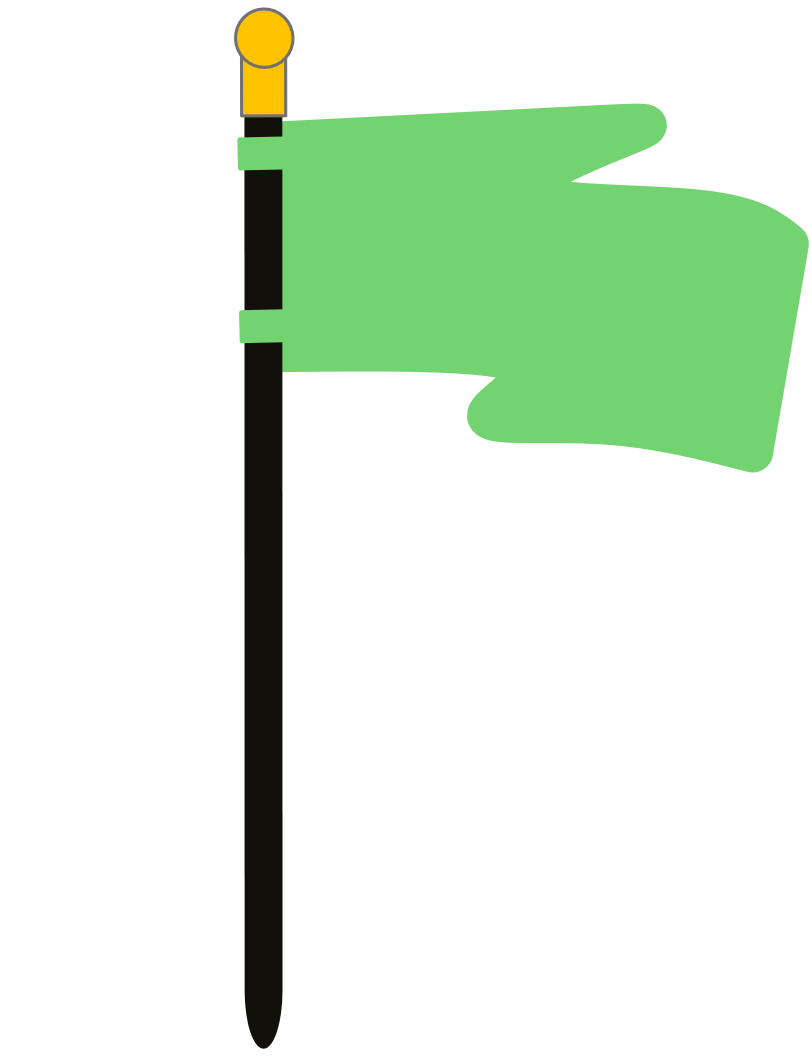 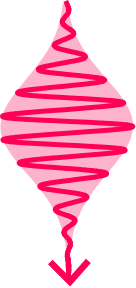 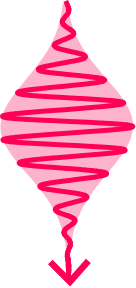 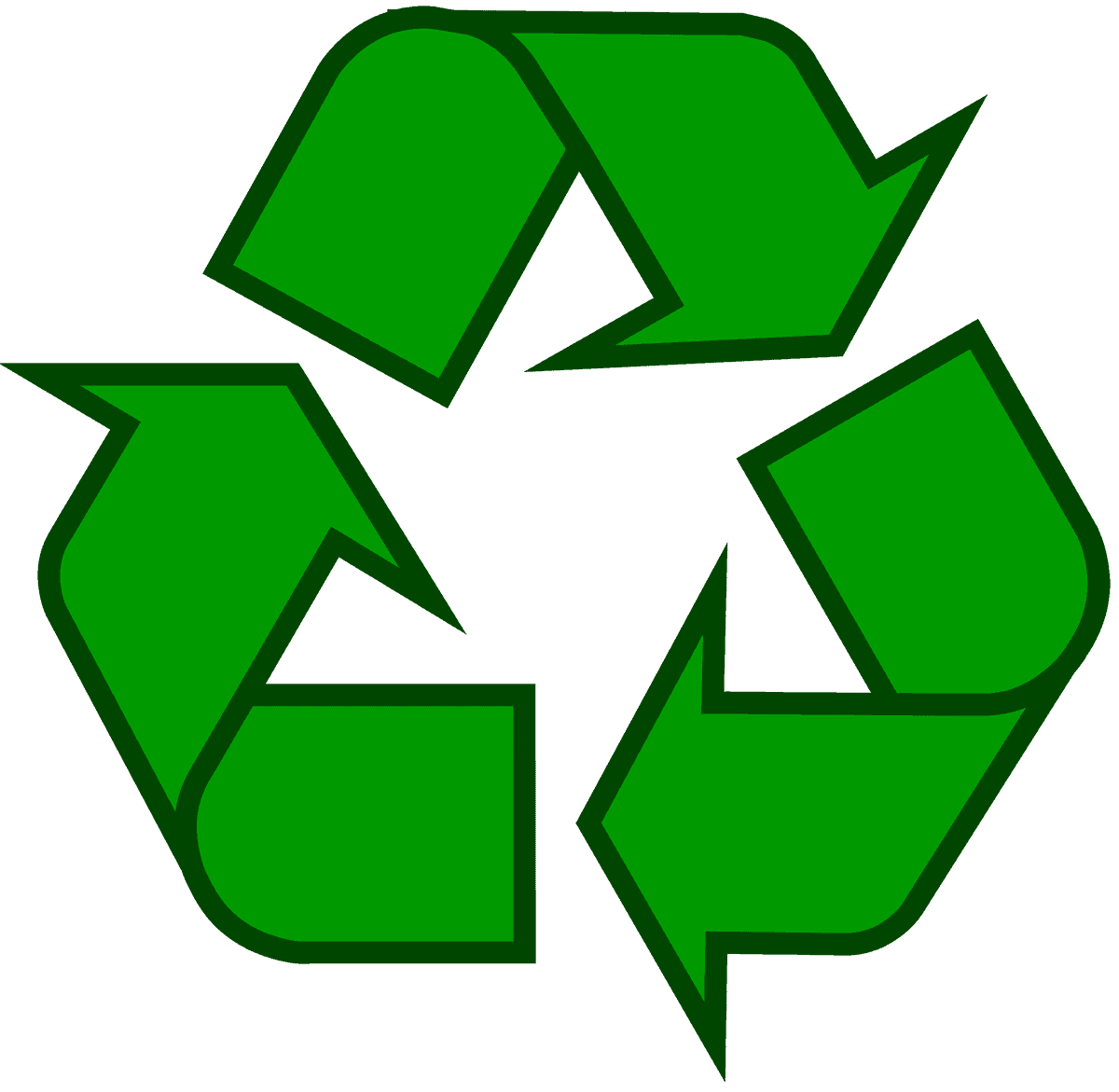 Pump 1
Pump 2
Buffer
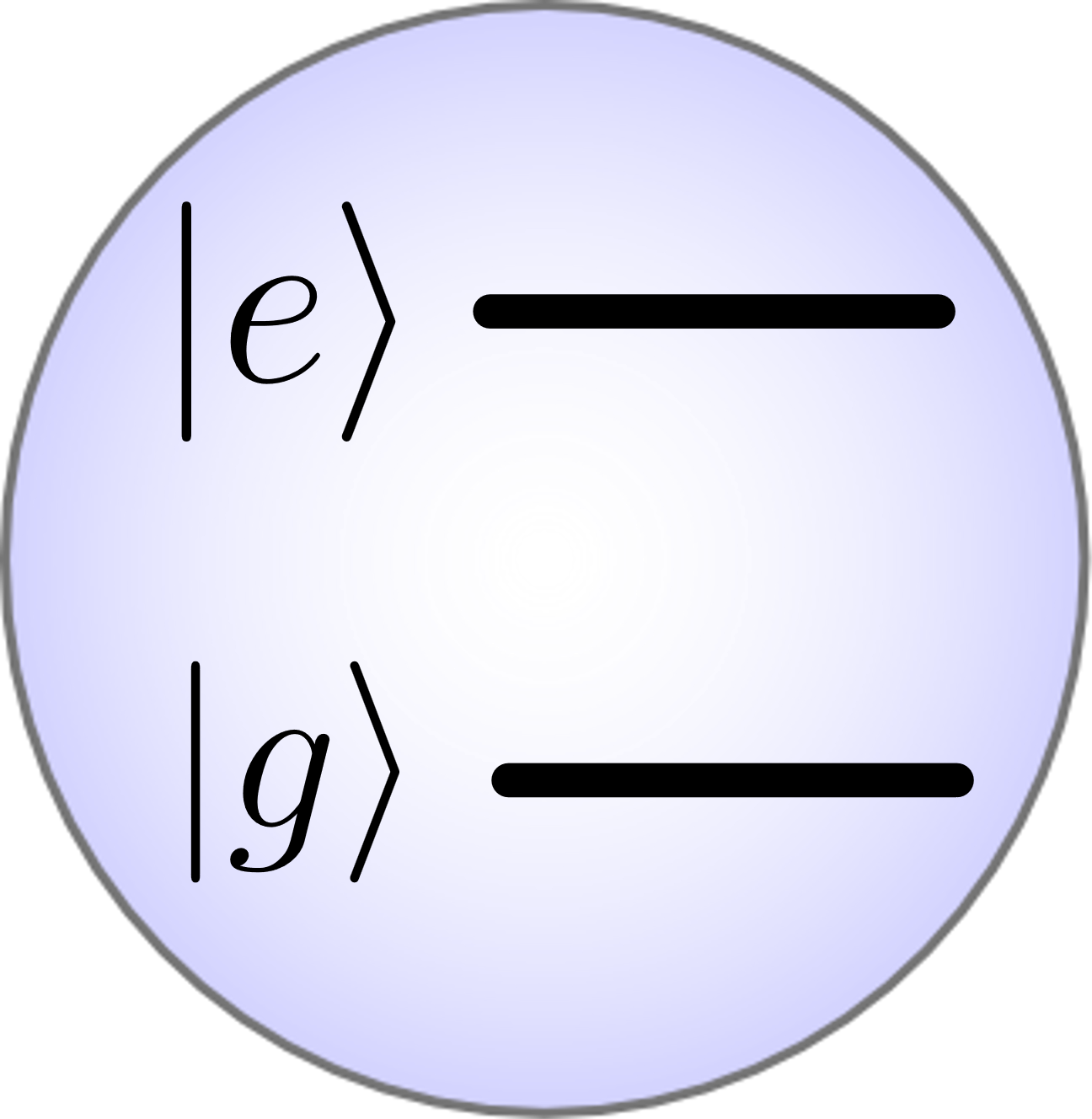 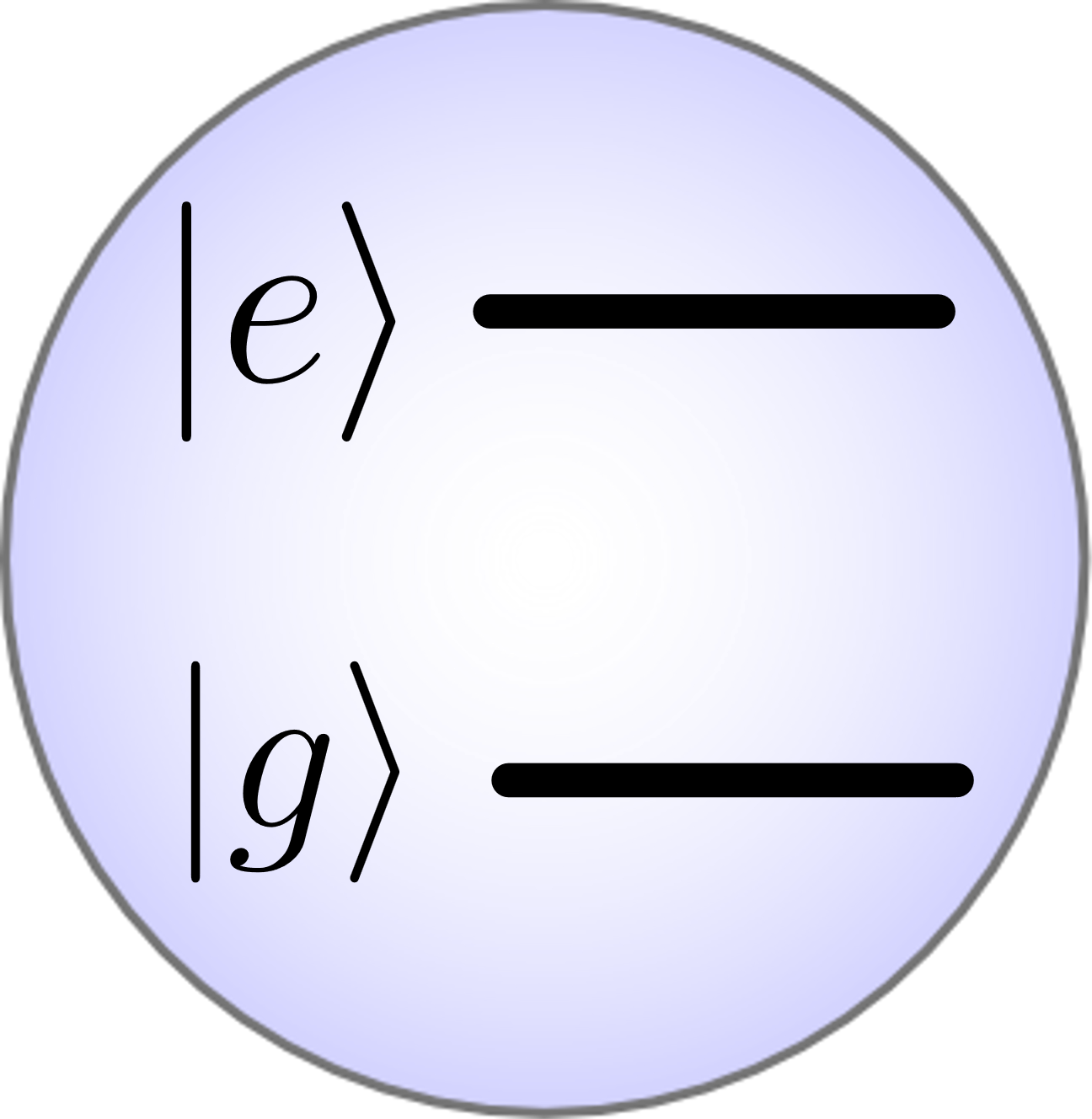 Readout 1
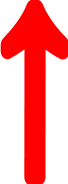 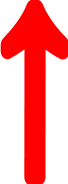 Readout 2
Qubit 1
Qubit 2
Qubit 1
Qubit 2
Waste
Buffer
Bus
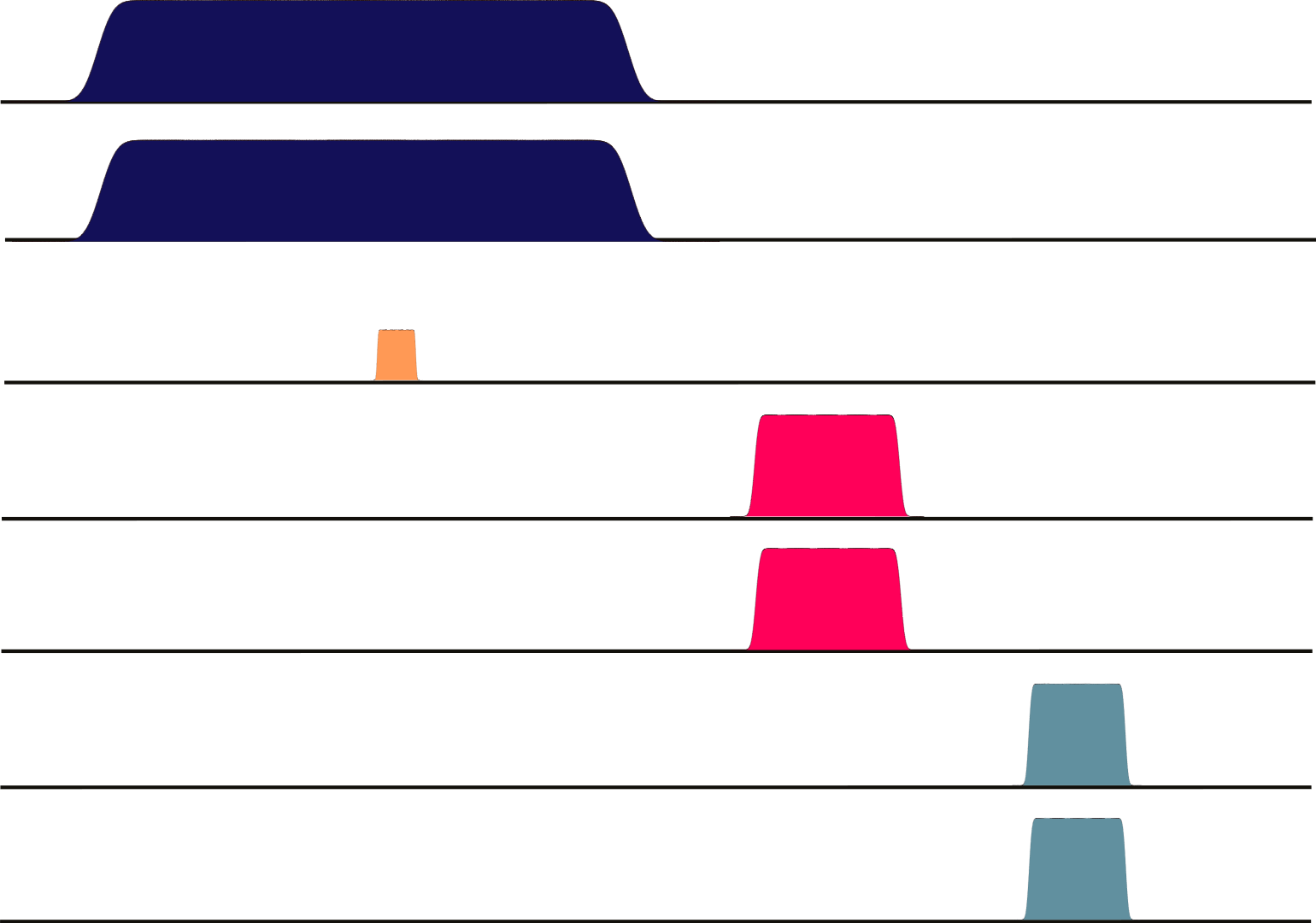 if e
Cascaded Single MW photon detector
Qubit reset 1
Qubit reset 2
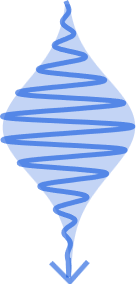 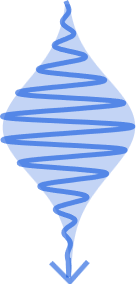 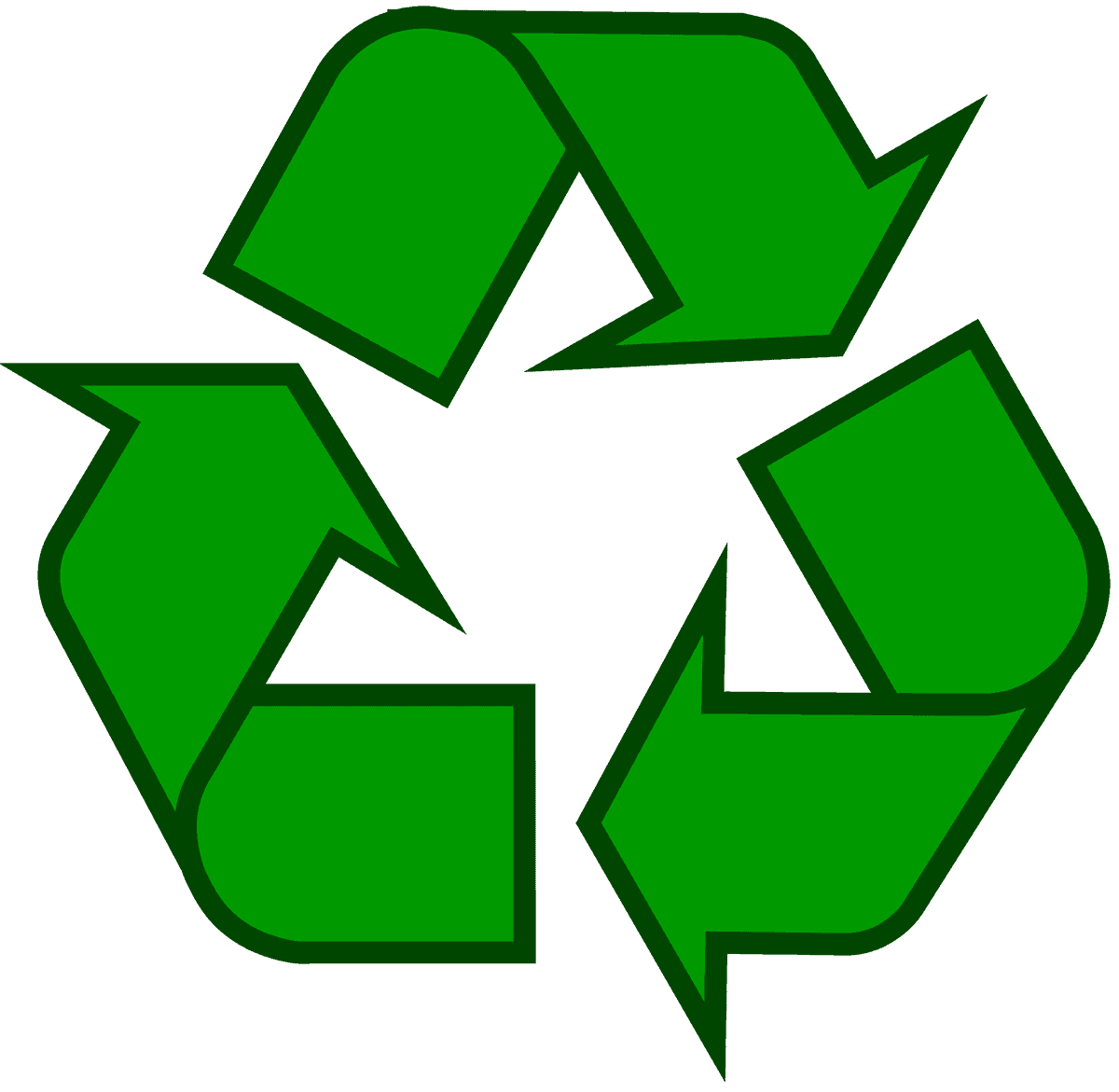 Pump 1
Pump 2
Buffer
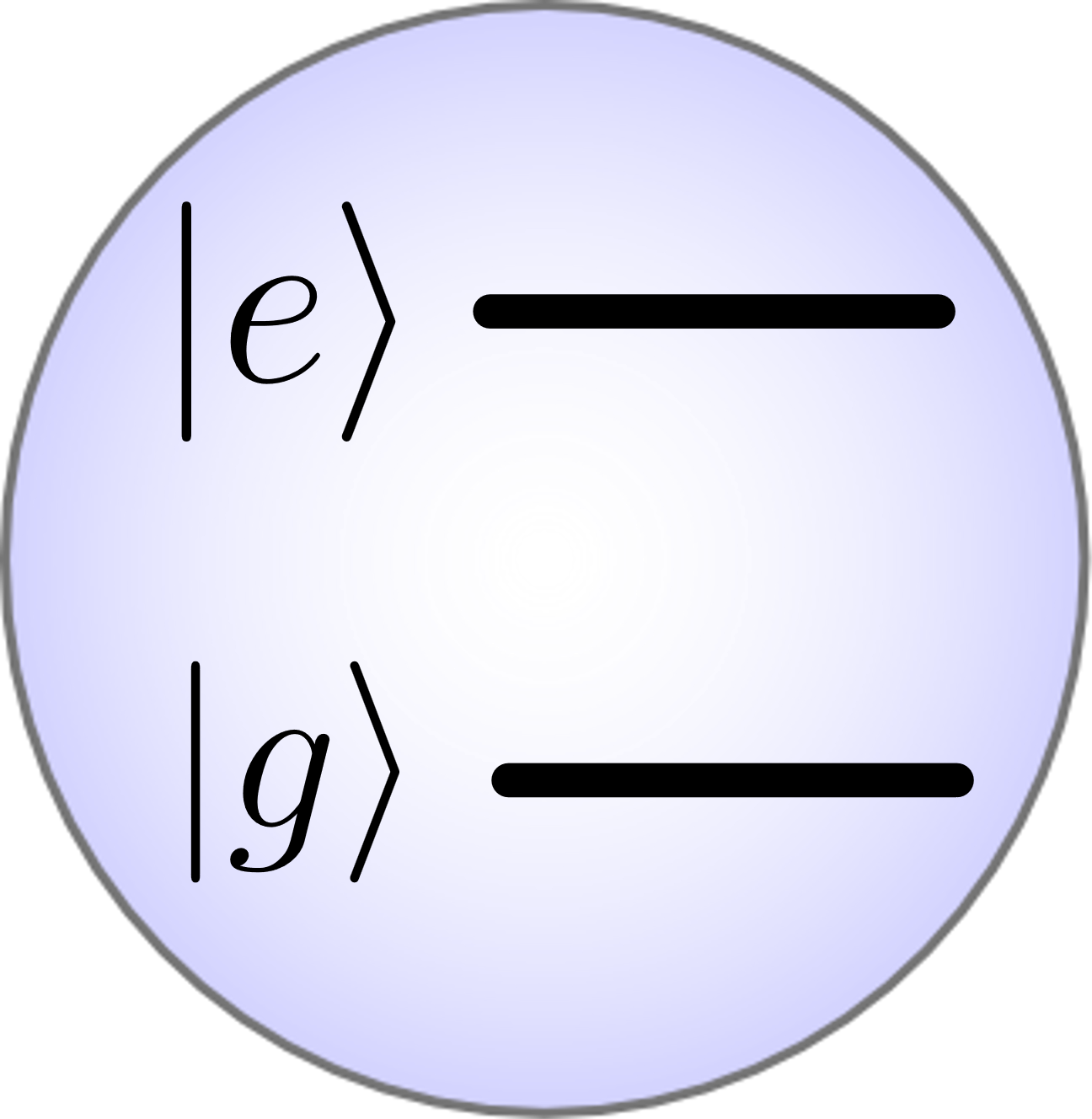 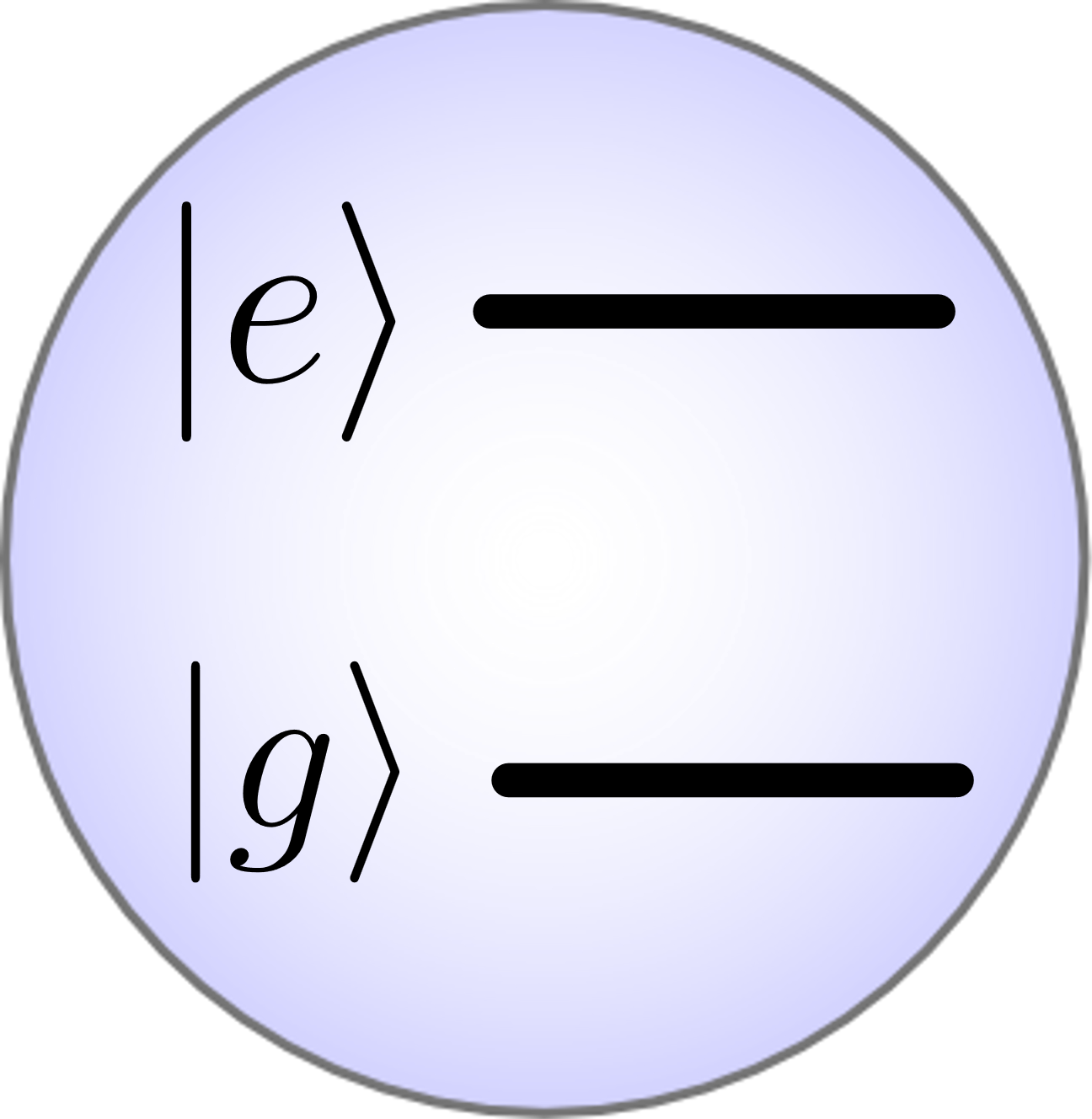 Readout 1
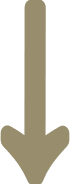 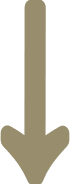 Readout 2
Qubit 1
Qubit 2
Qubit 1
Qubit 2
Waste
Buffer
Bus
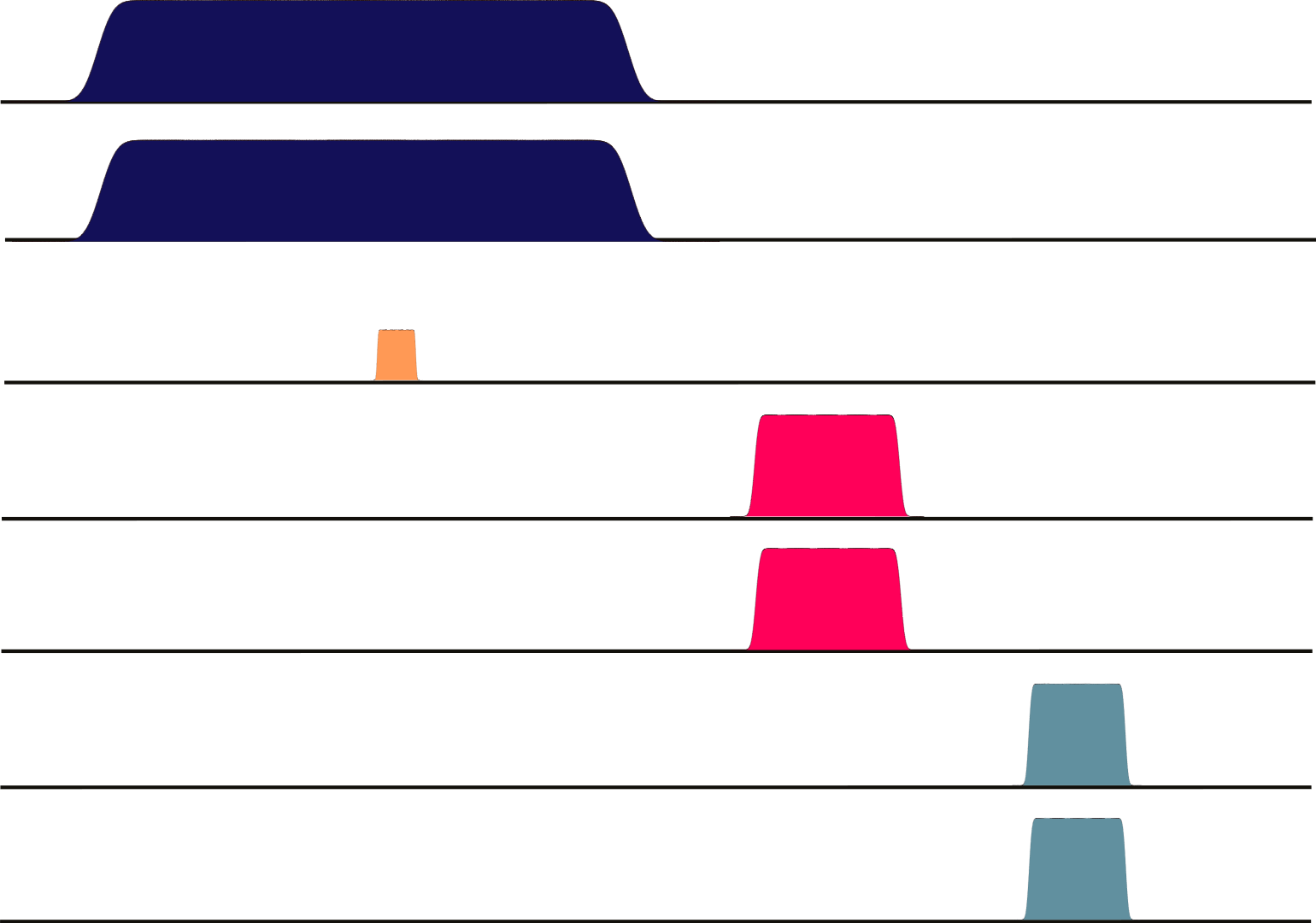 if e
Cascaded Single MW photon detector
Pump 1
Pump 2
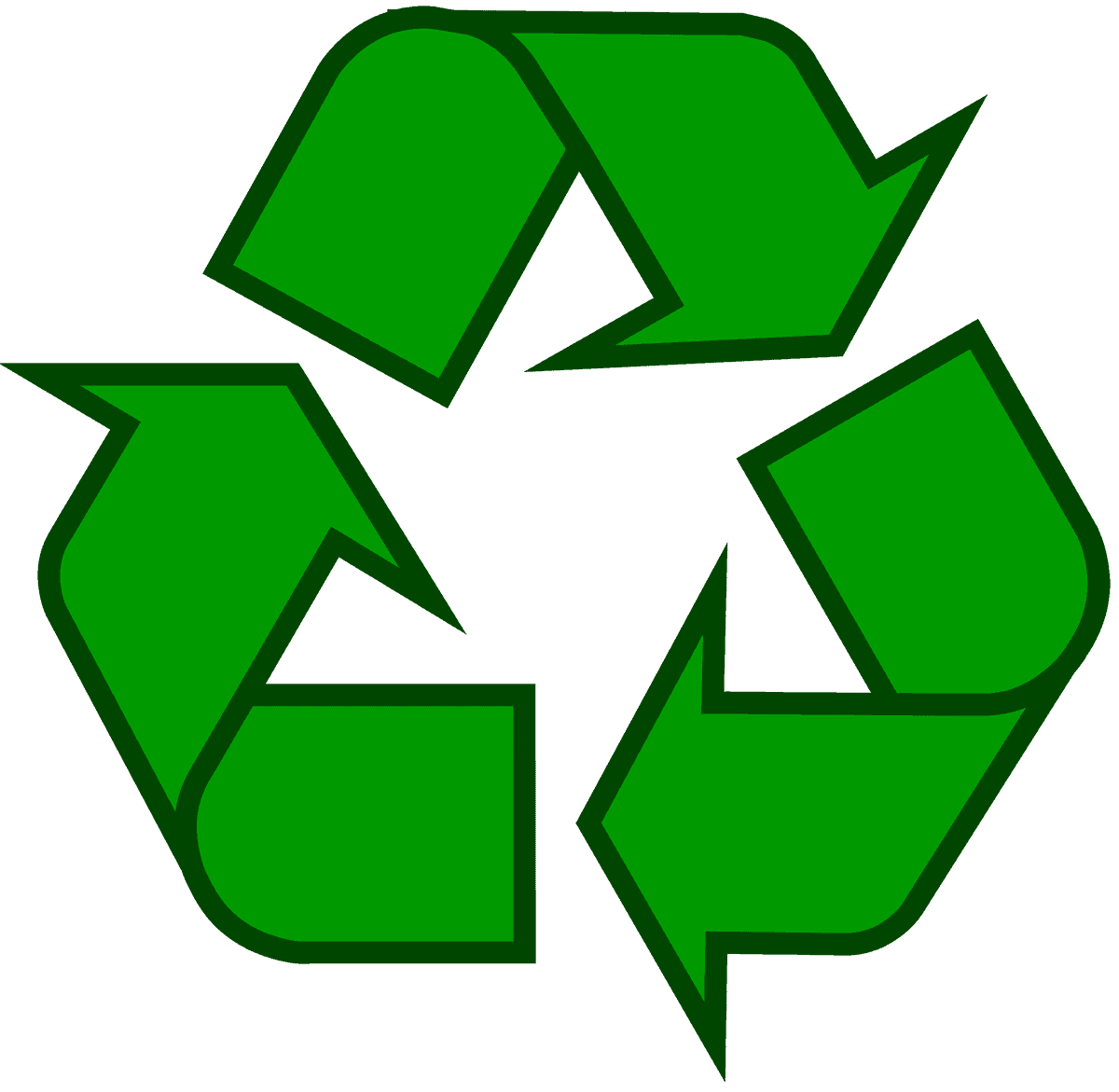 Pump 1
Pump 2
Buffer
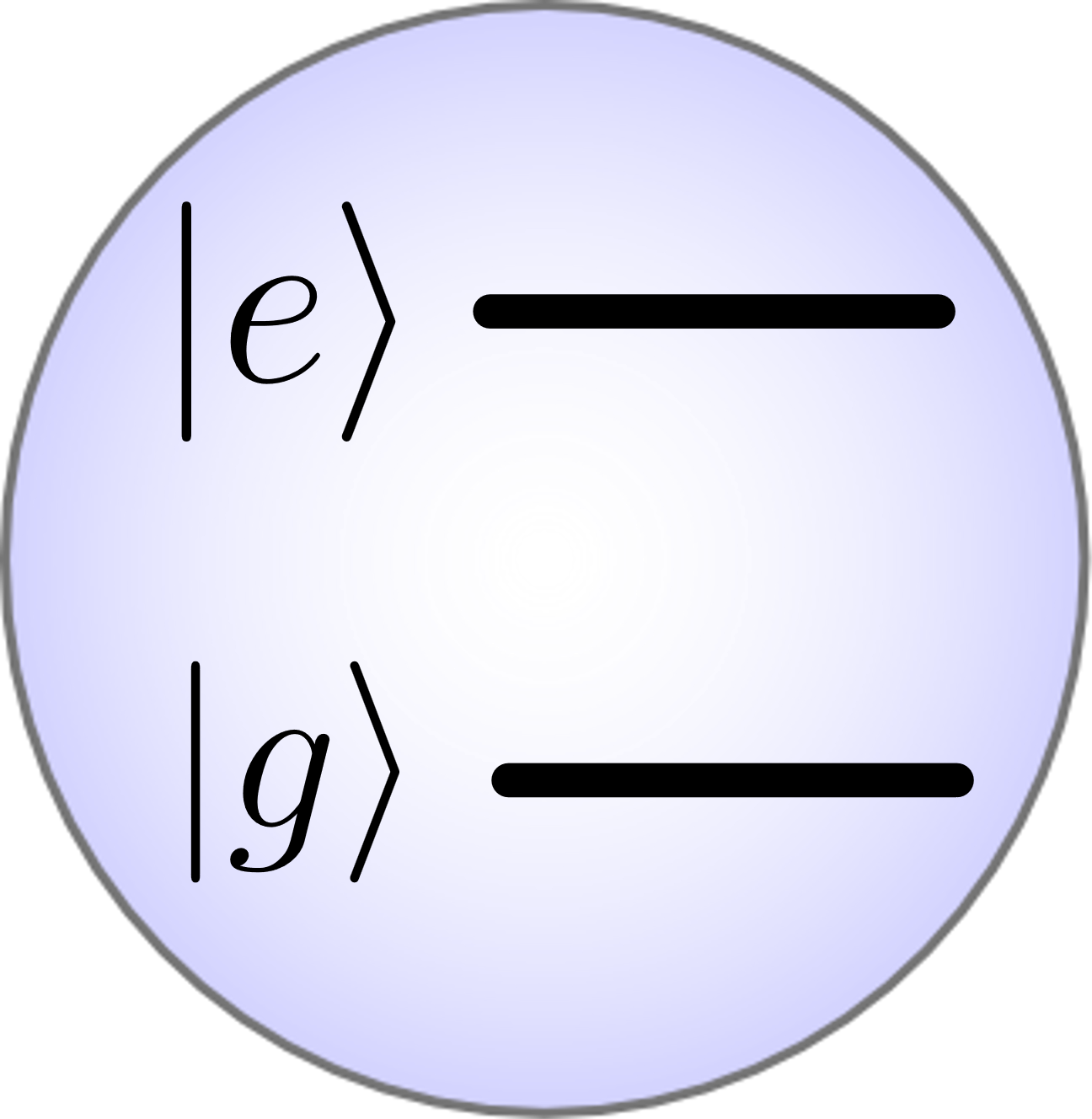 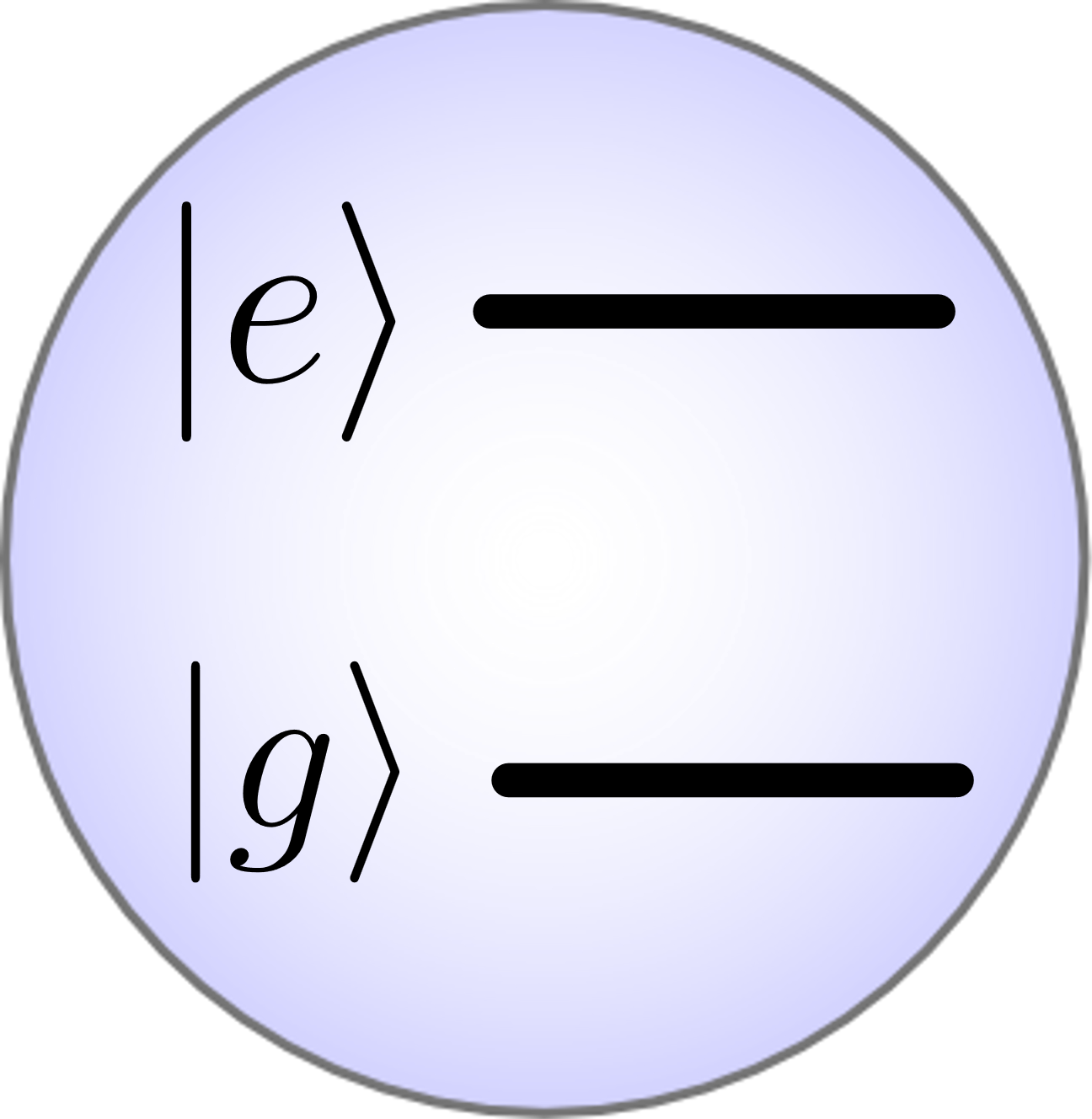 Readout 1
Readout 2
Qubit 1
Qubit 2
Qubit 1
Qubit 2
Waste
Buffer
Bus
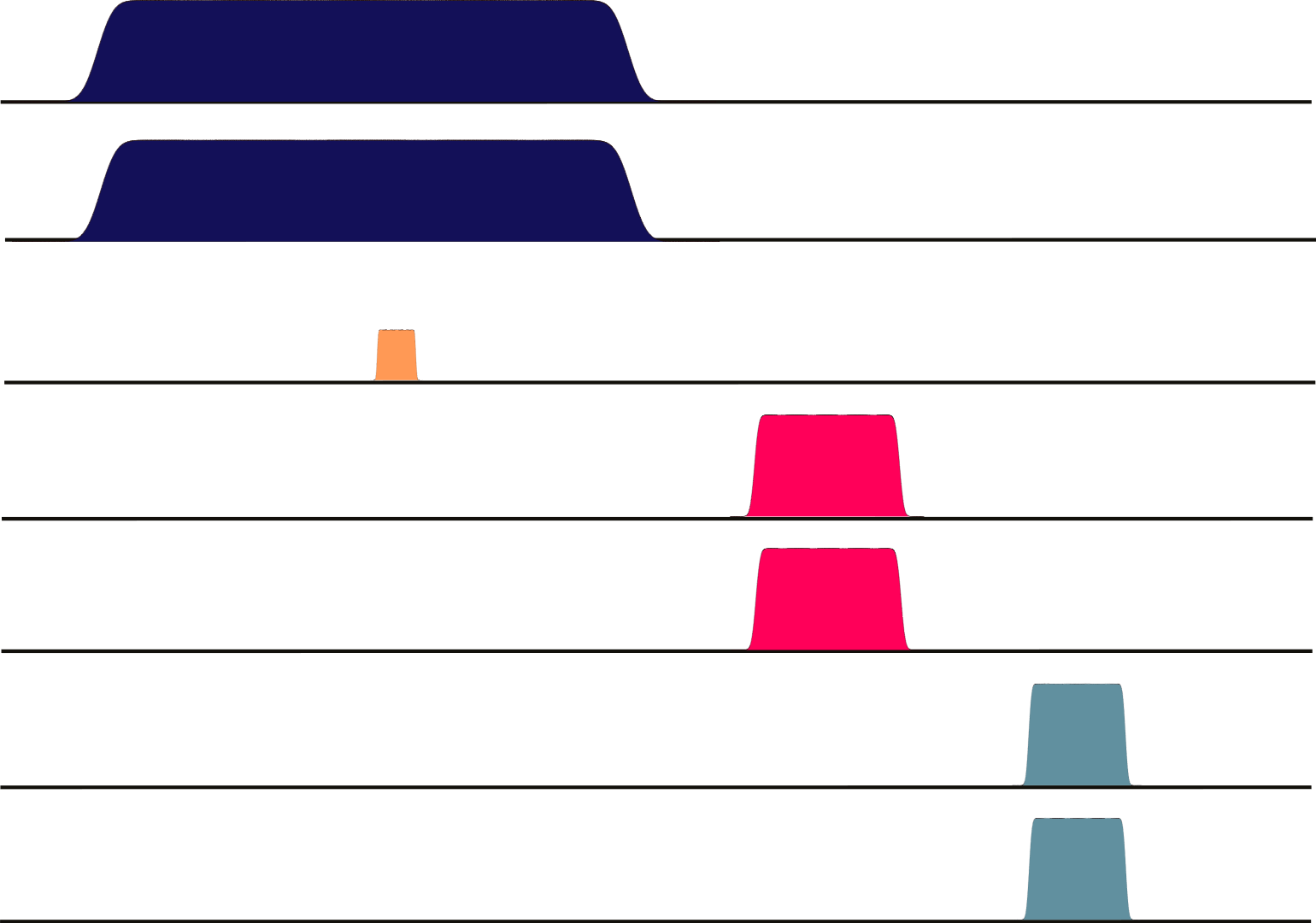 if e
Efficiency & Dark count rate calibration
Input Power (zW)
Qubit 1
Qubit 2
Qubit 1 & Qubit 2
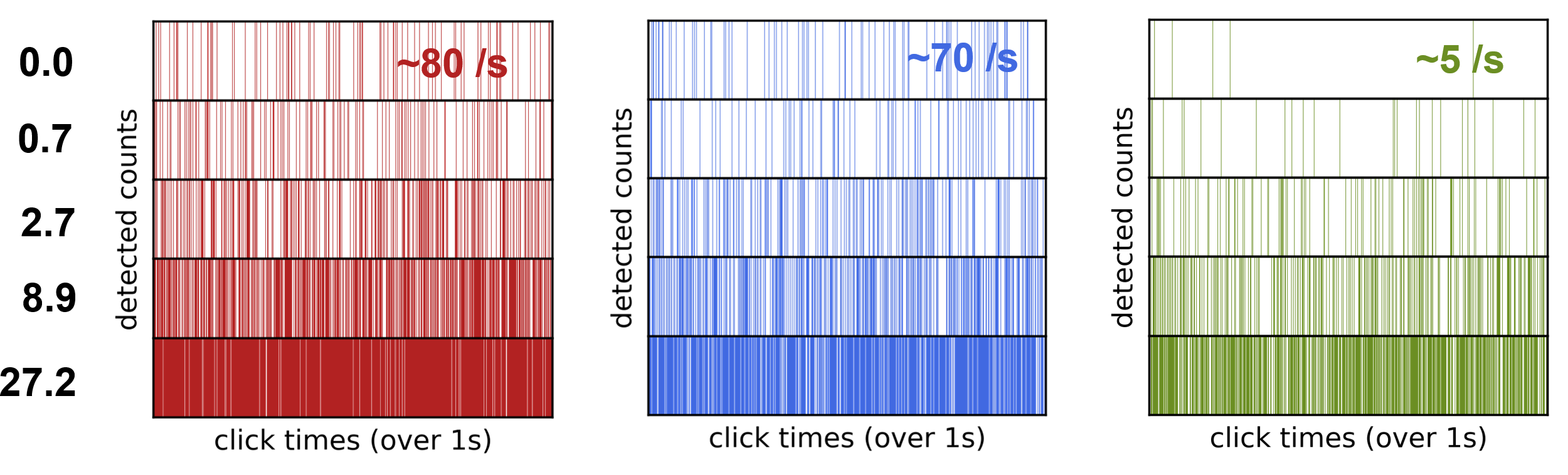 Efficiency & Dark count rate calibration
Input Power (zW)
Qubit 1
Qubit 2
Qubit 1 & Qubit 2
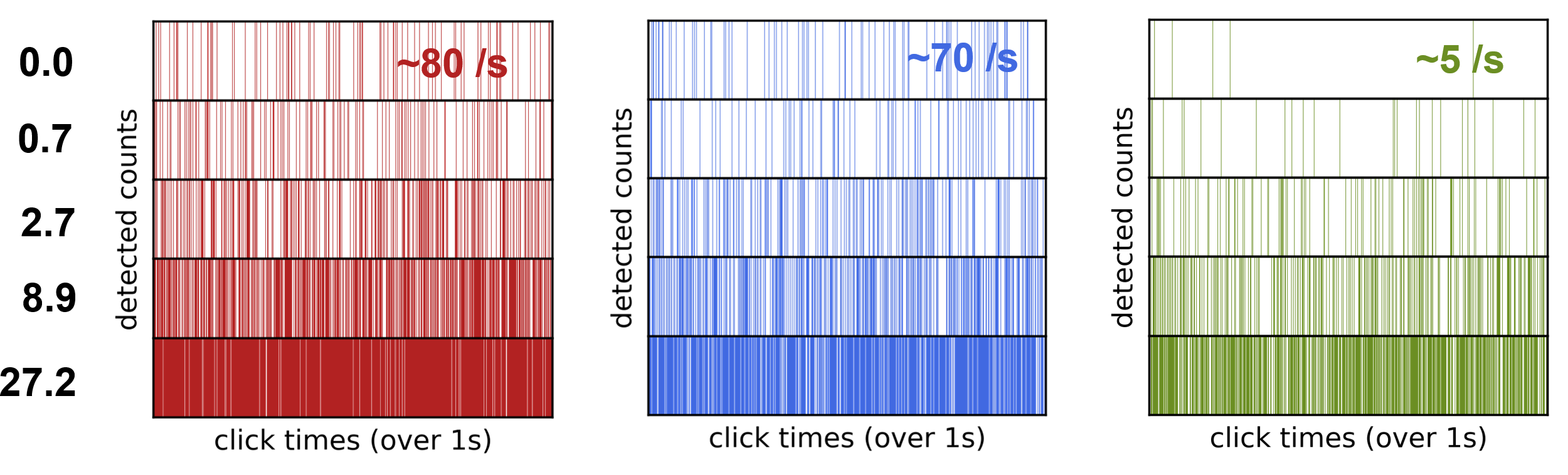 Efficiency & Dark count rate calibration
Input Power (zW)
Qubit 1
Qubit 2
Qubit 1 & Qubit 2
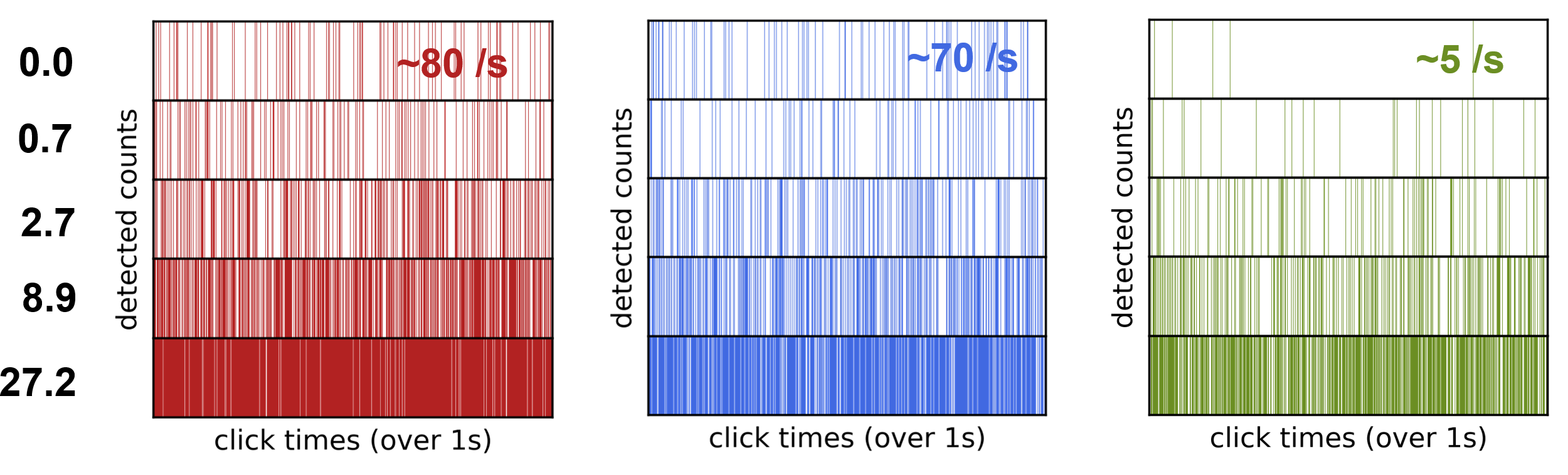 Efficiency & Dark count rate calibration
Input Power (zW)
Qubit 1
Qubit 2
Qubit 1 & Qubit 2
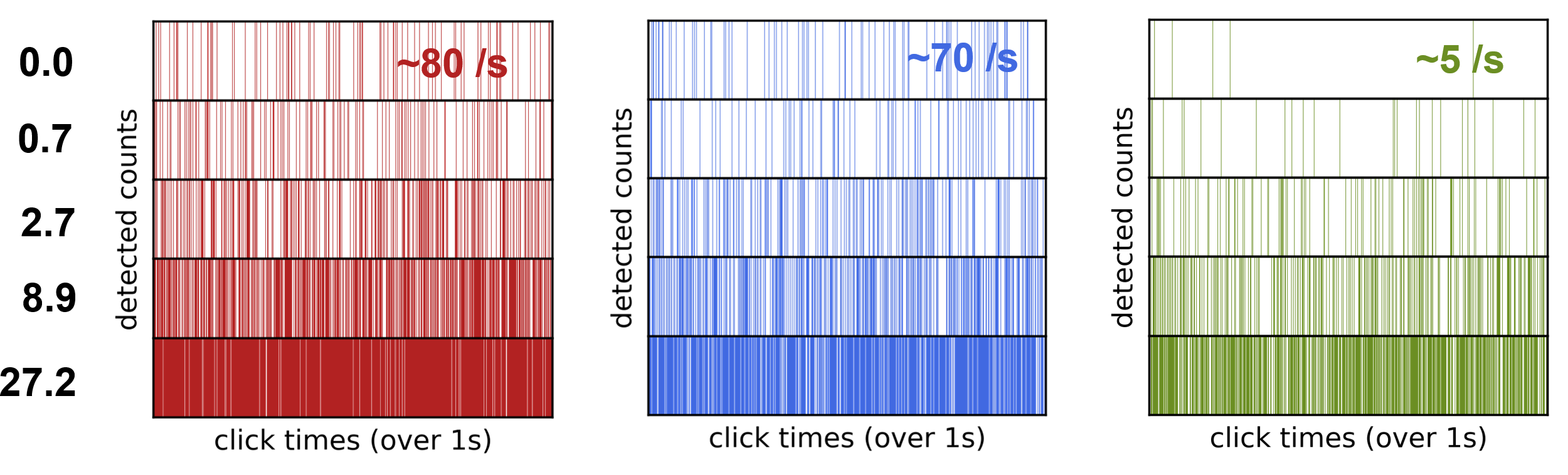 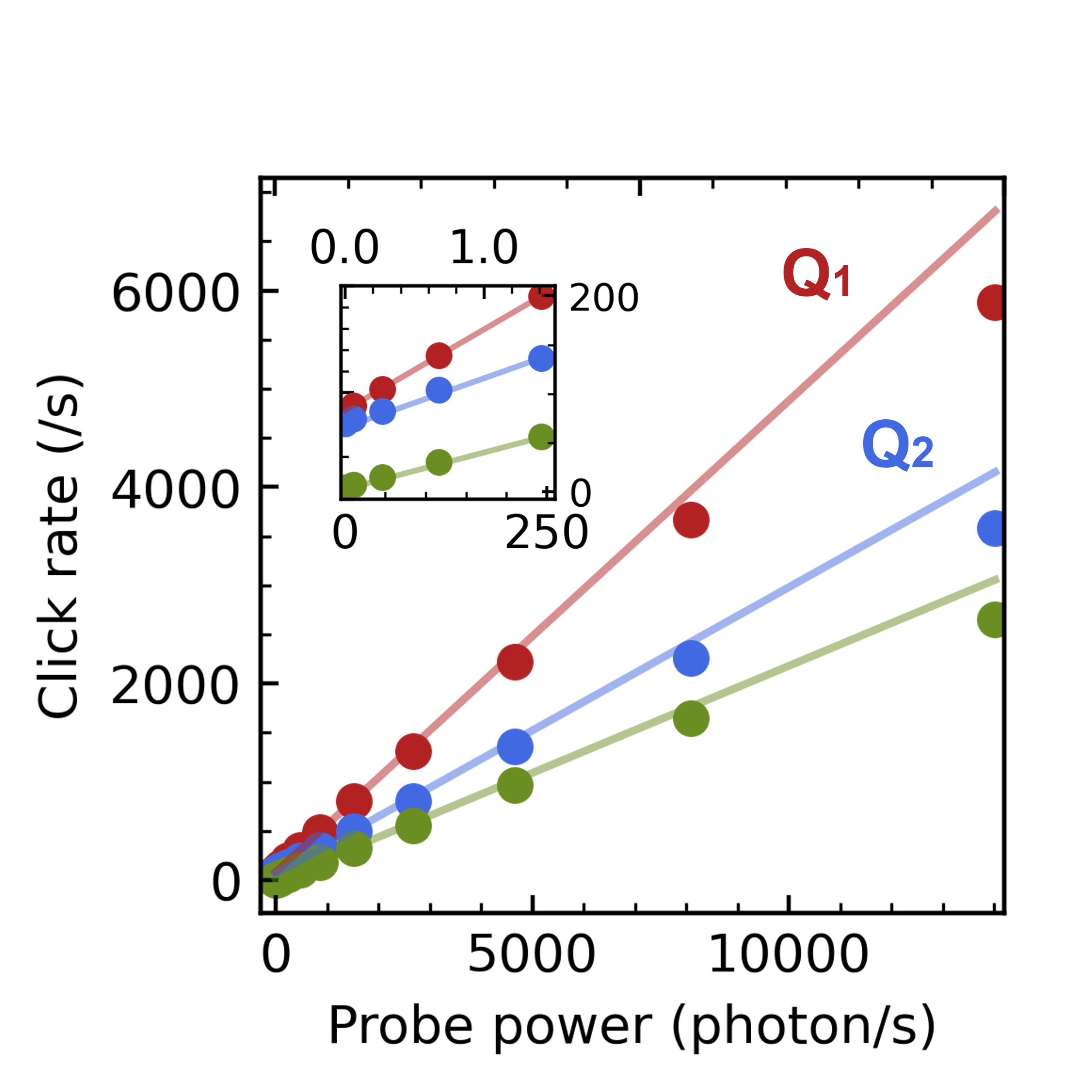 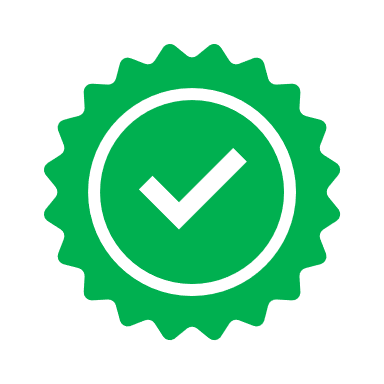 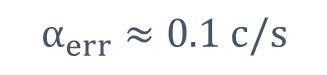 Where we were, are, and are headed
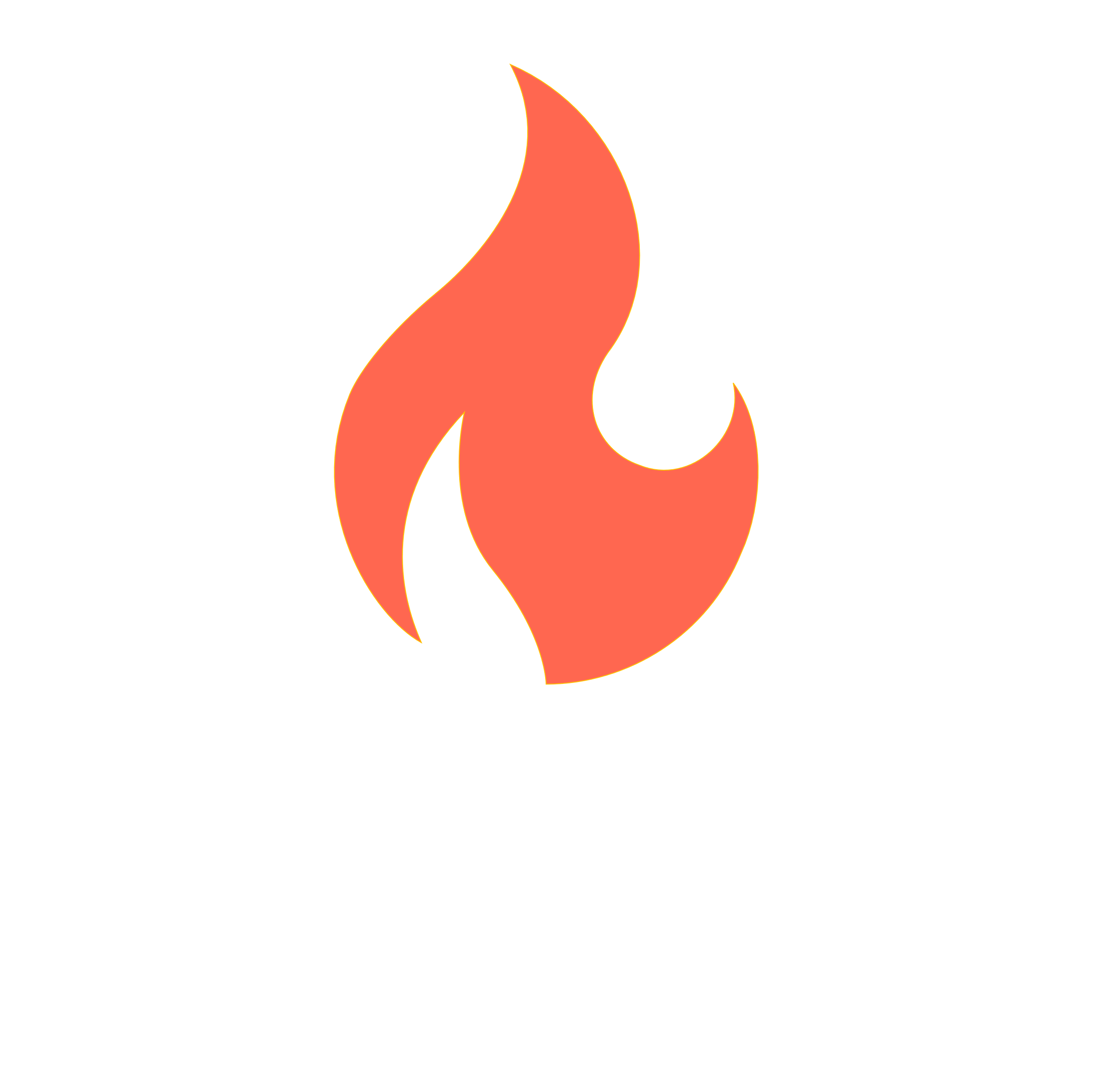 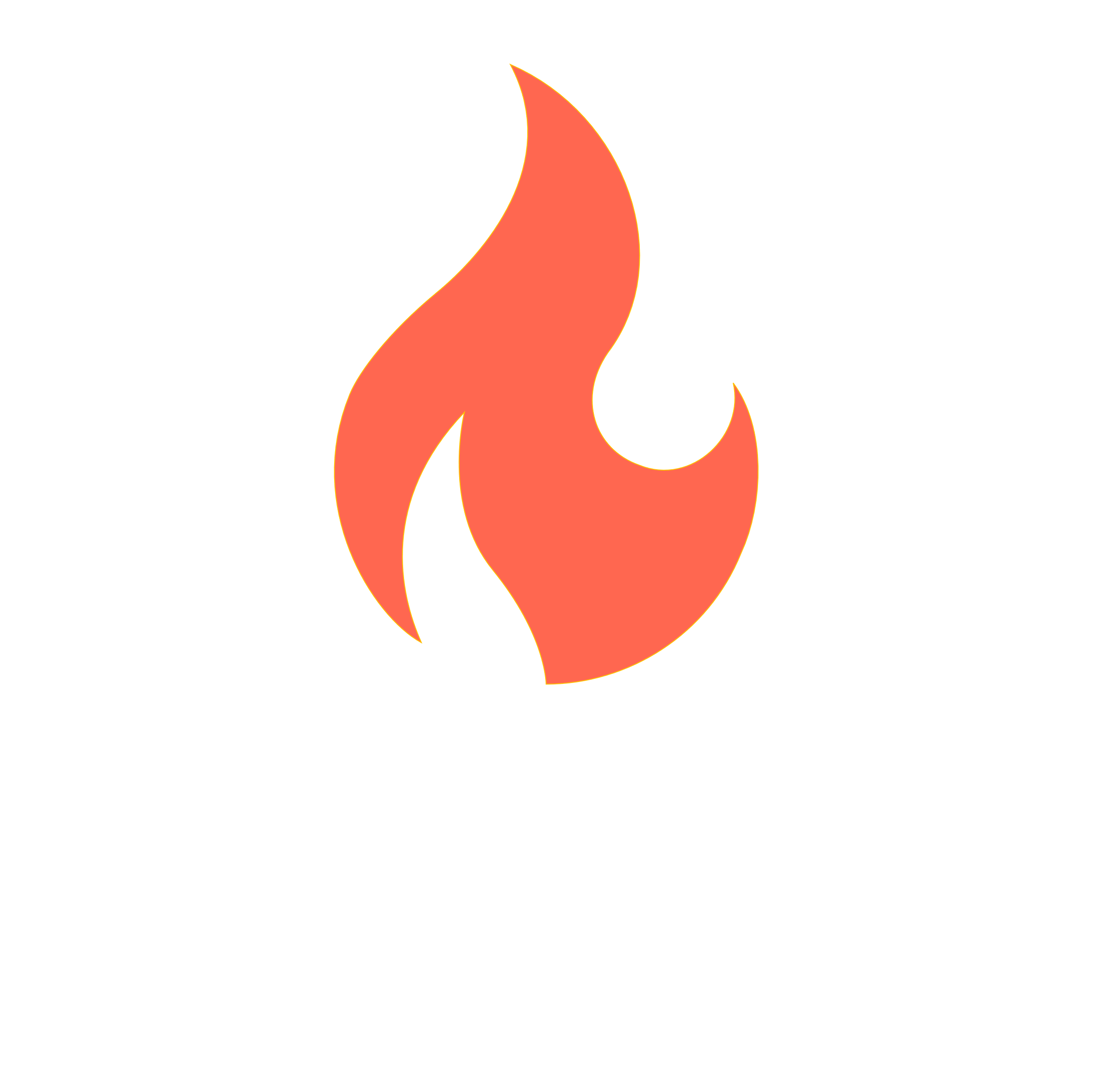 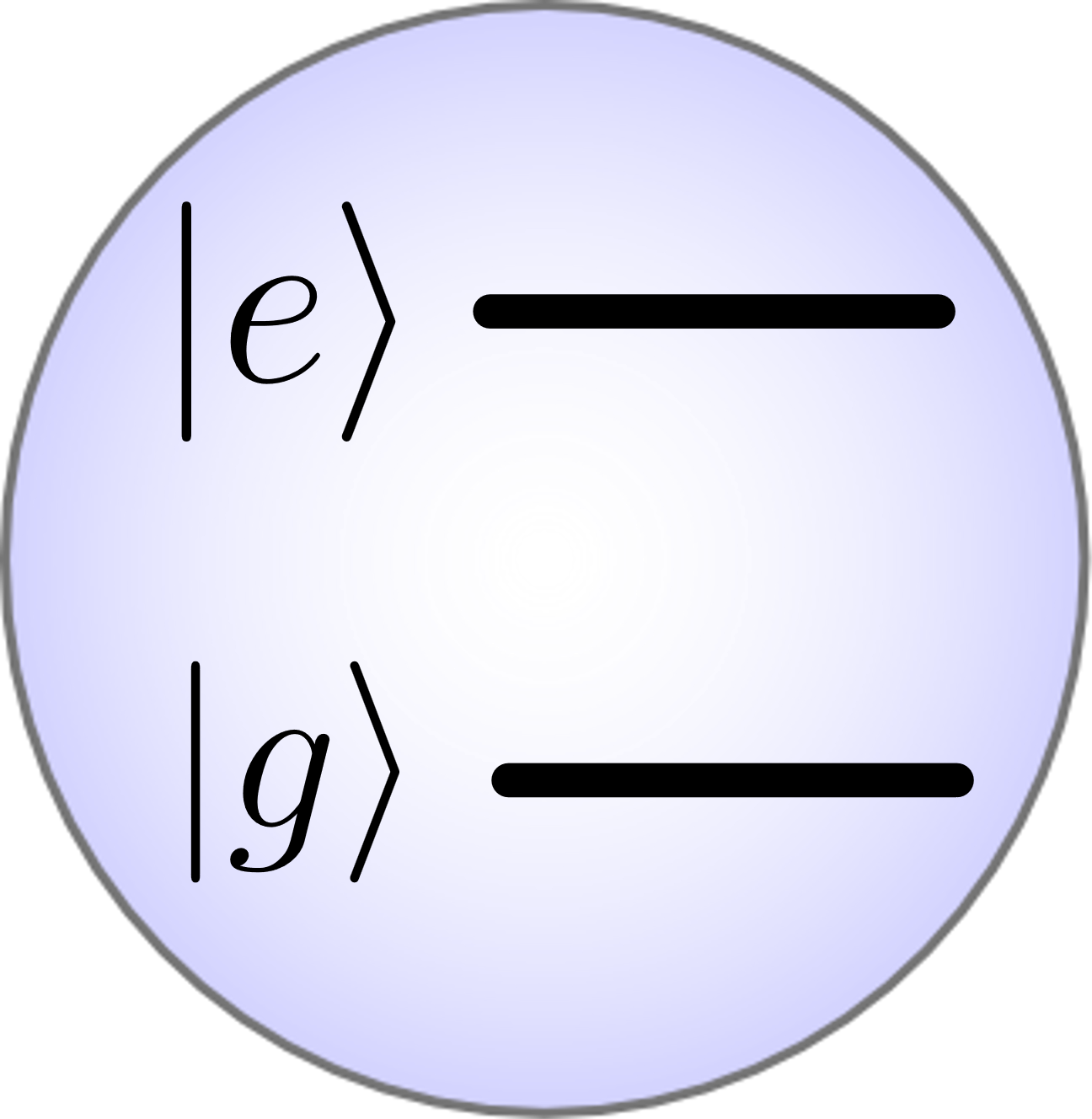 2 qubits, higher frequency
BW tunable
2 qubits
BW tunable
1 qubit
Freq & BW tunable
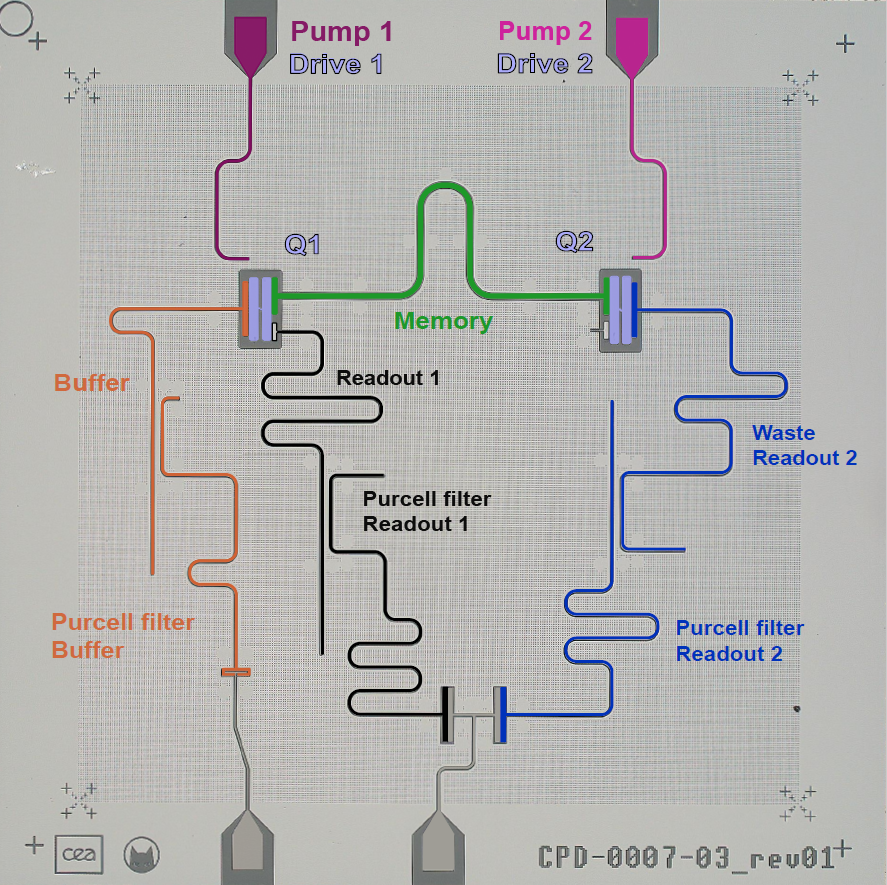 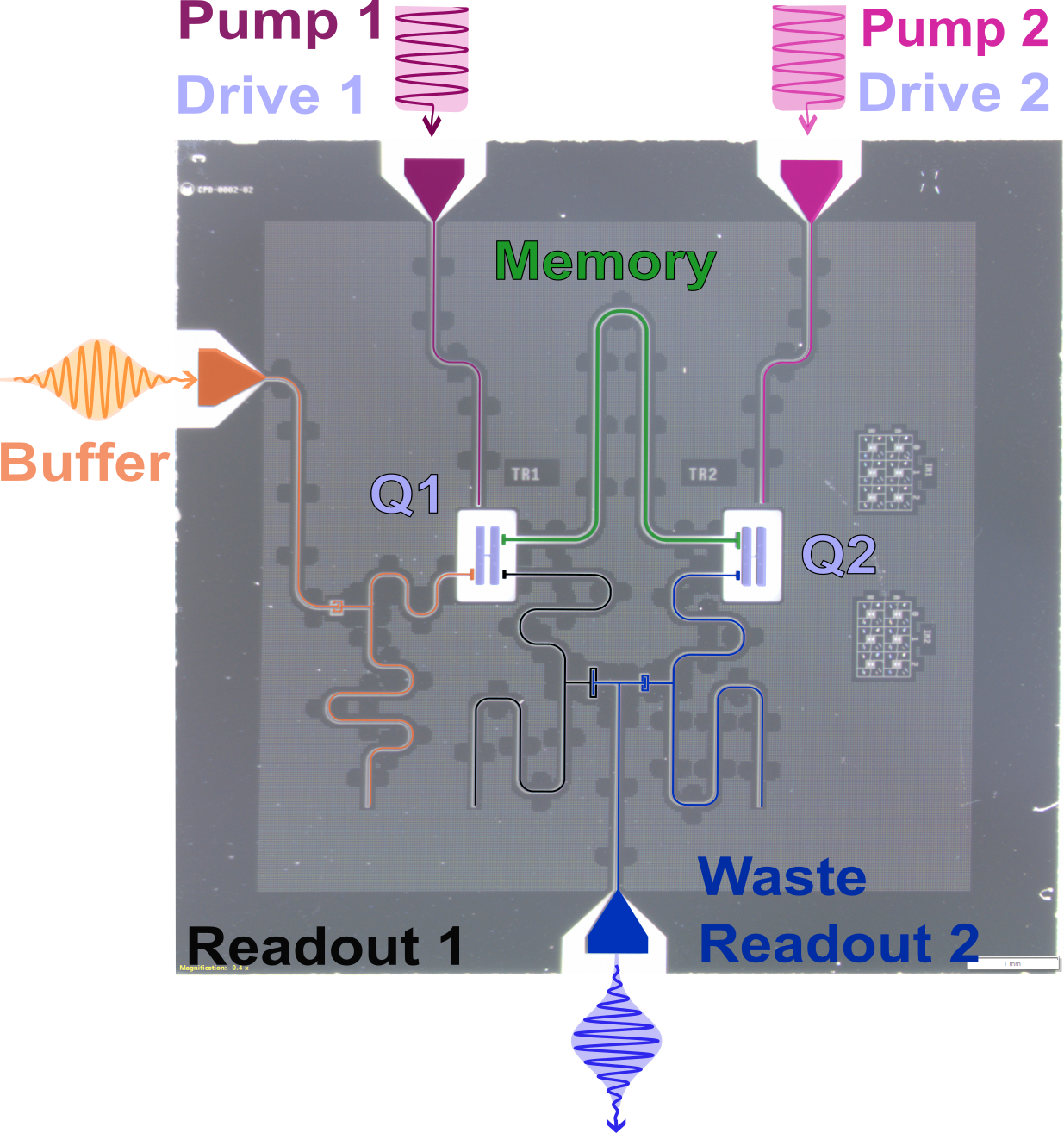 Buffer
Qubit
Waste
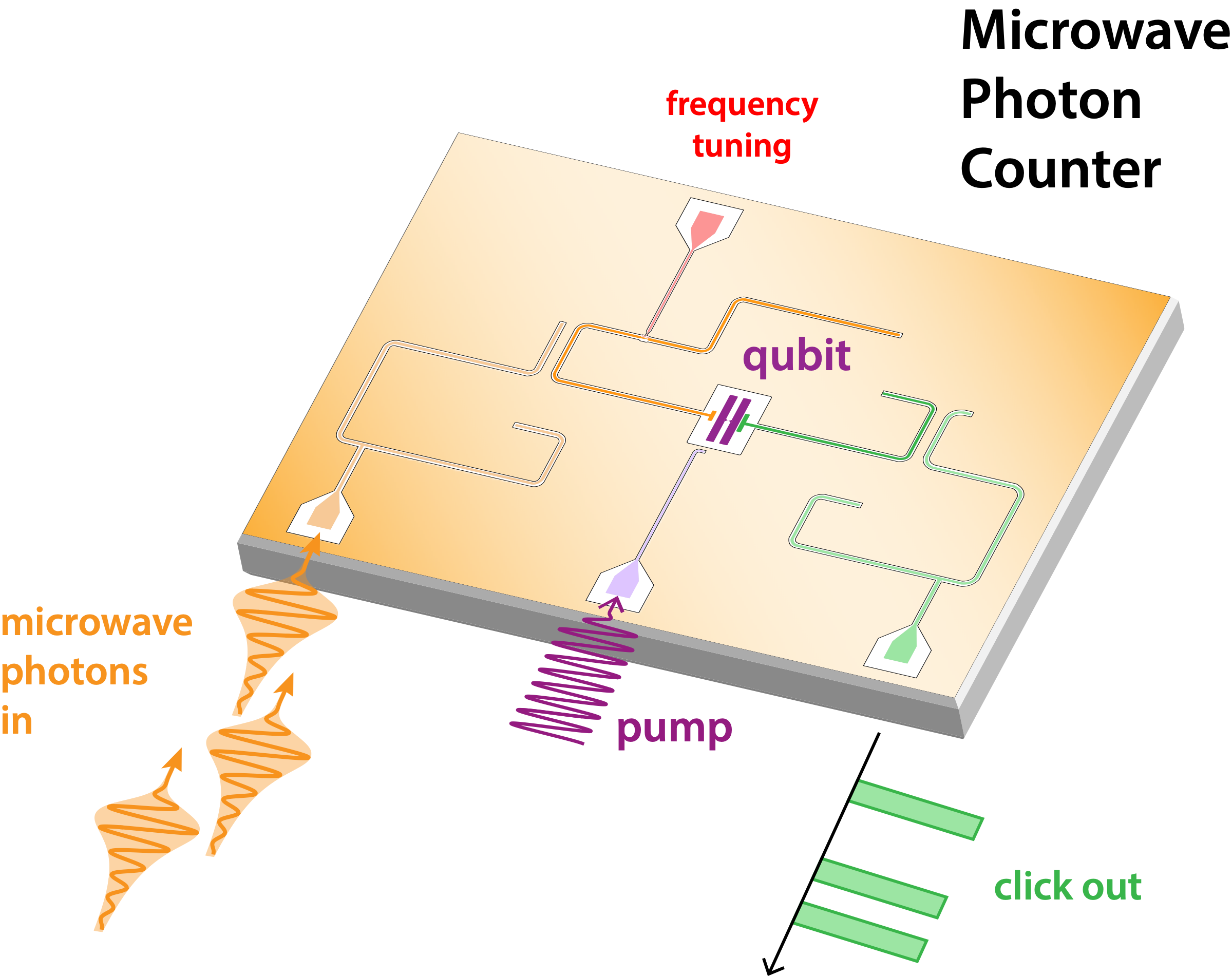 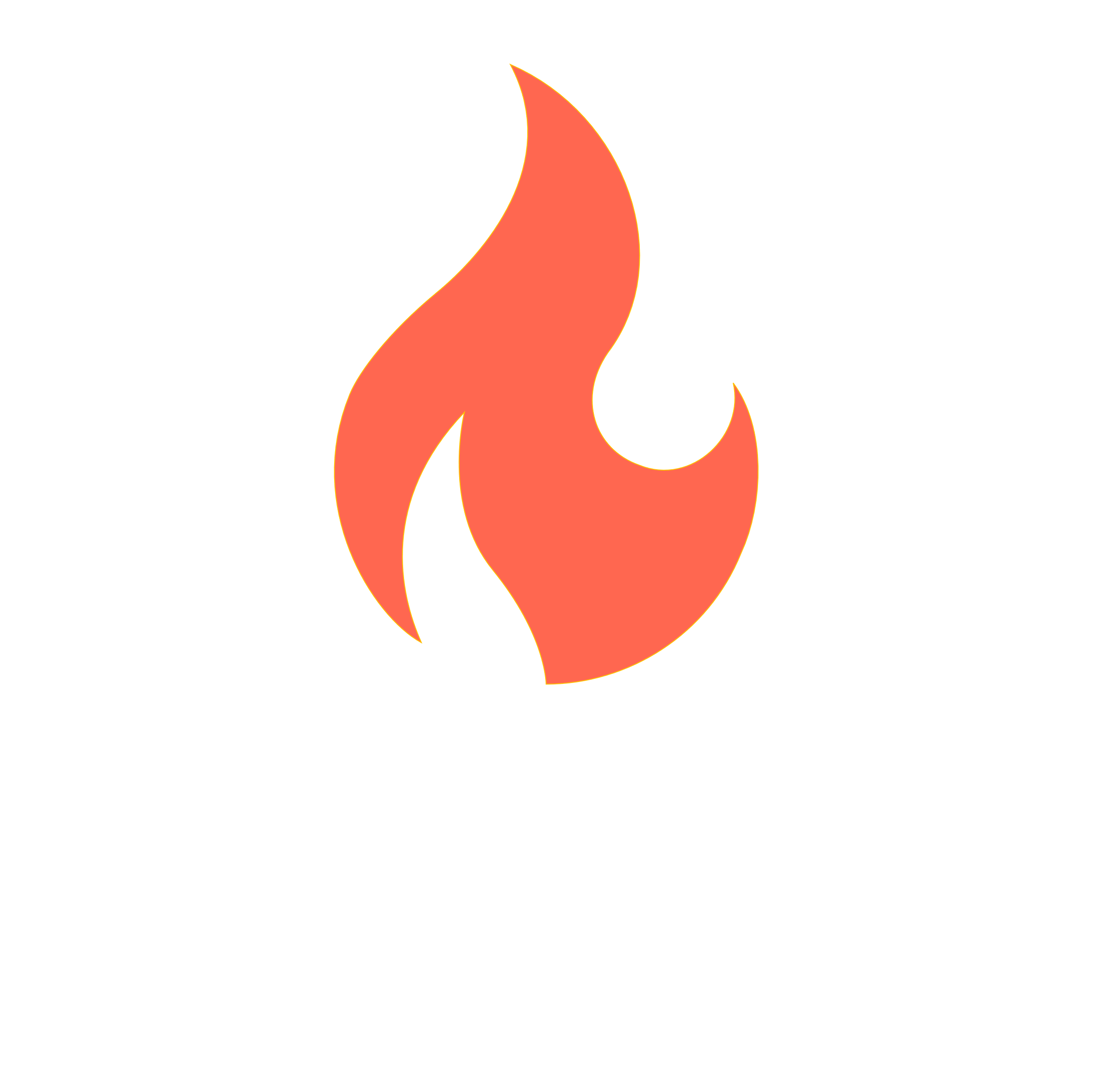 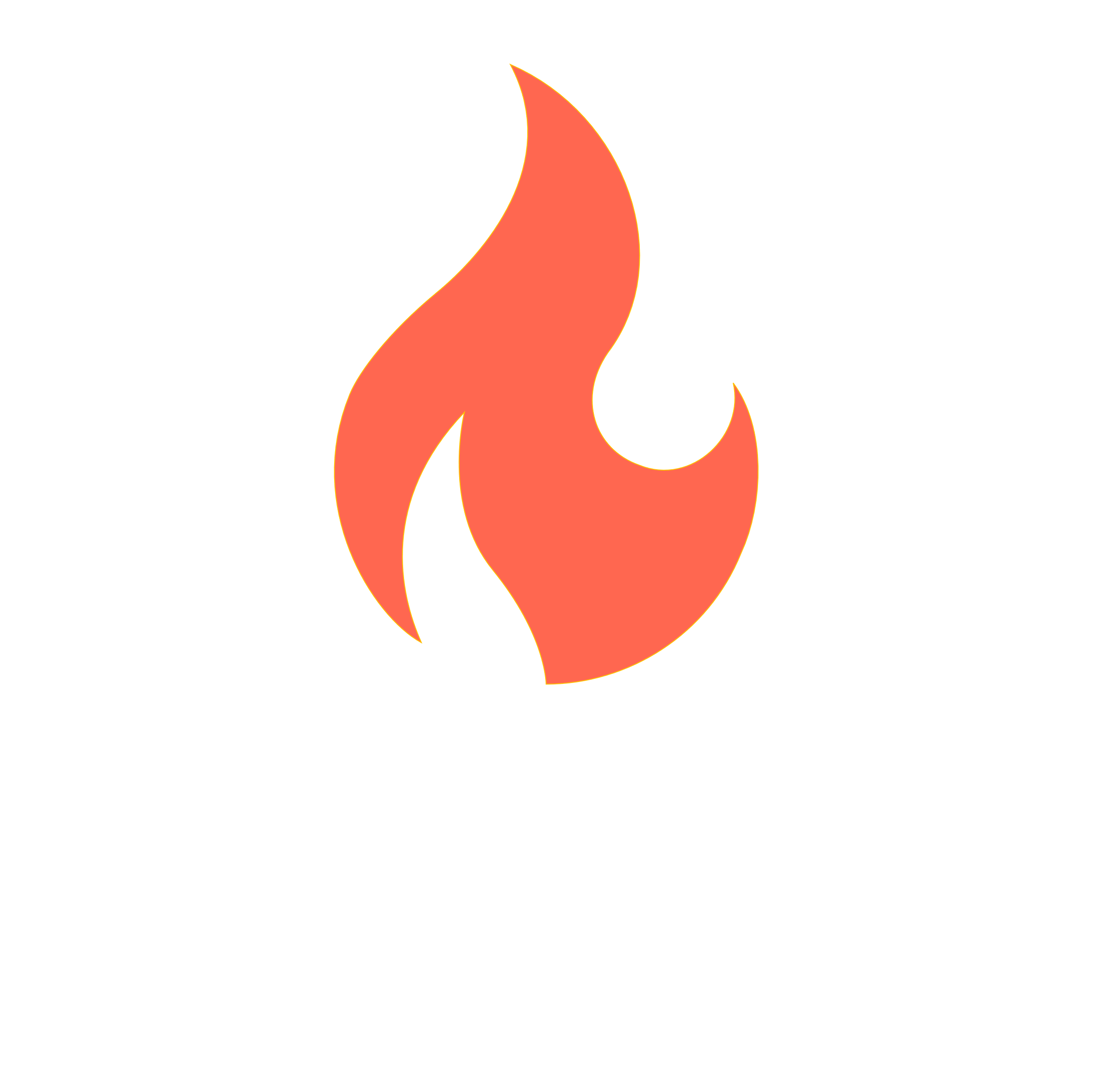 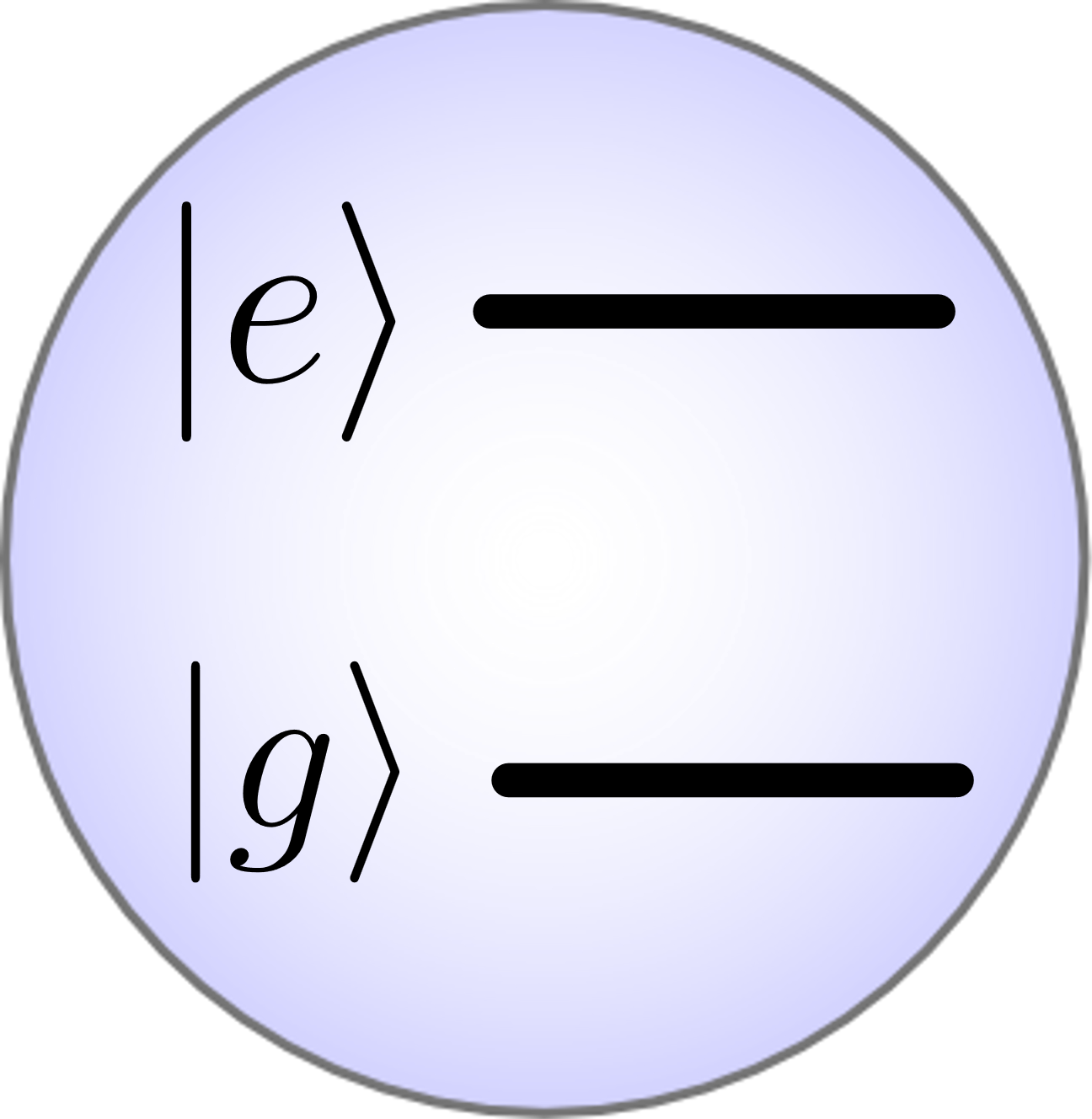 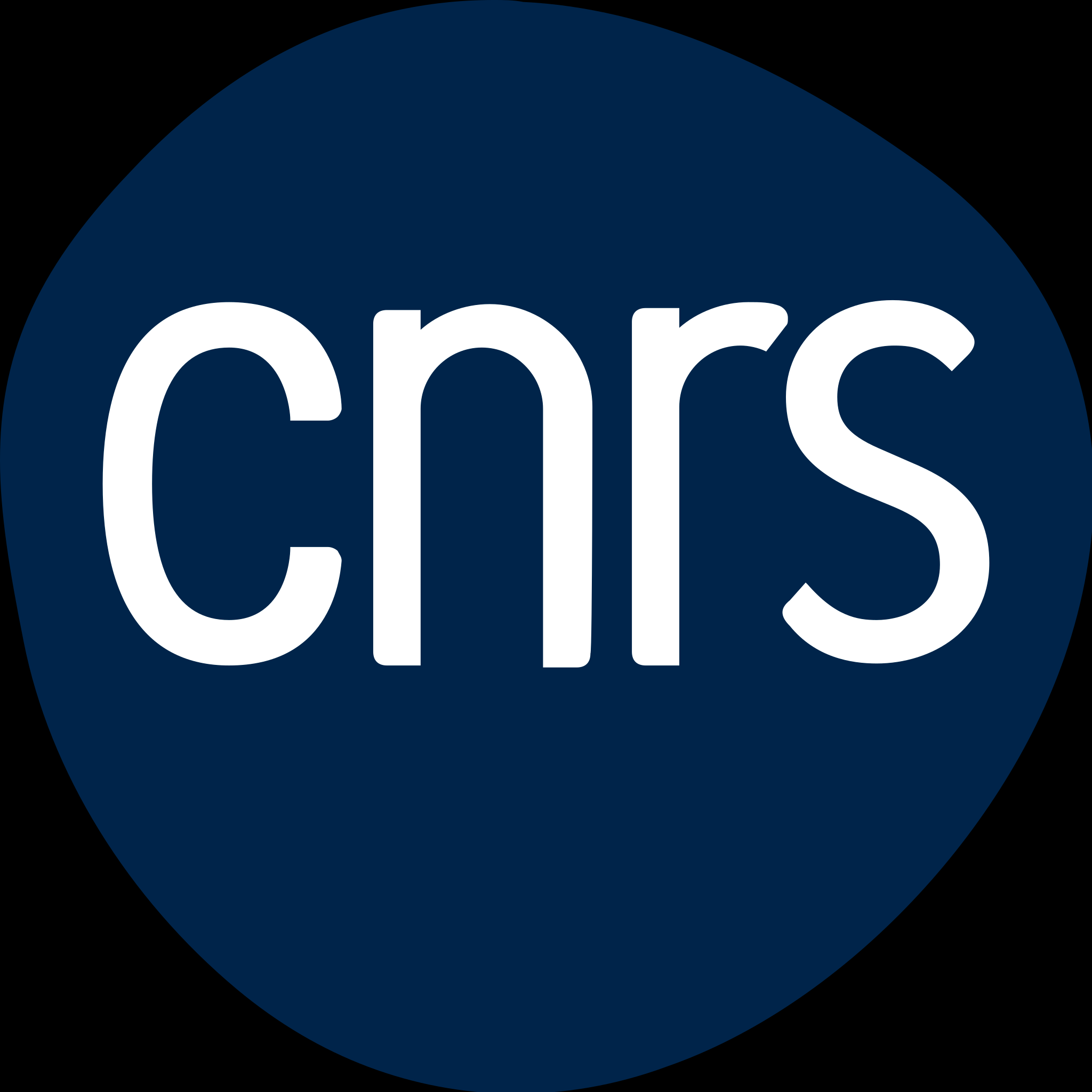 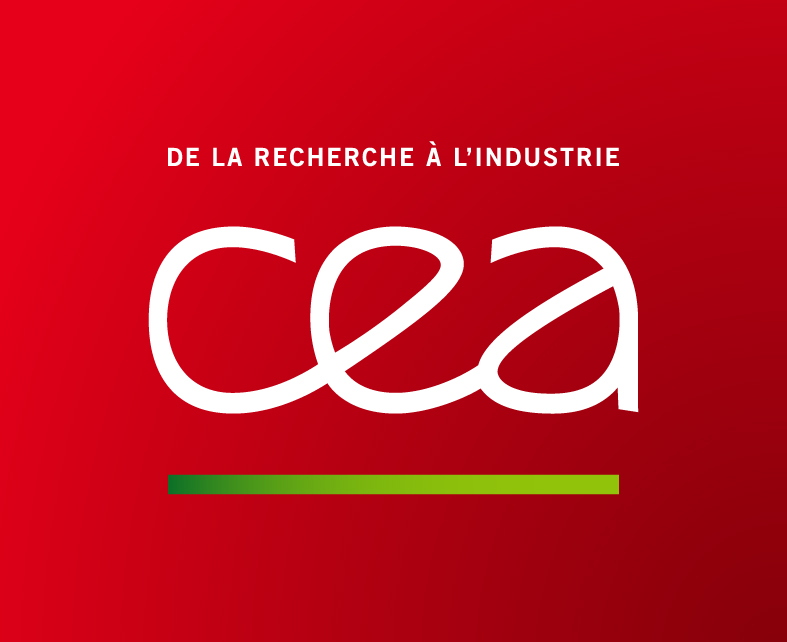 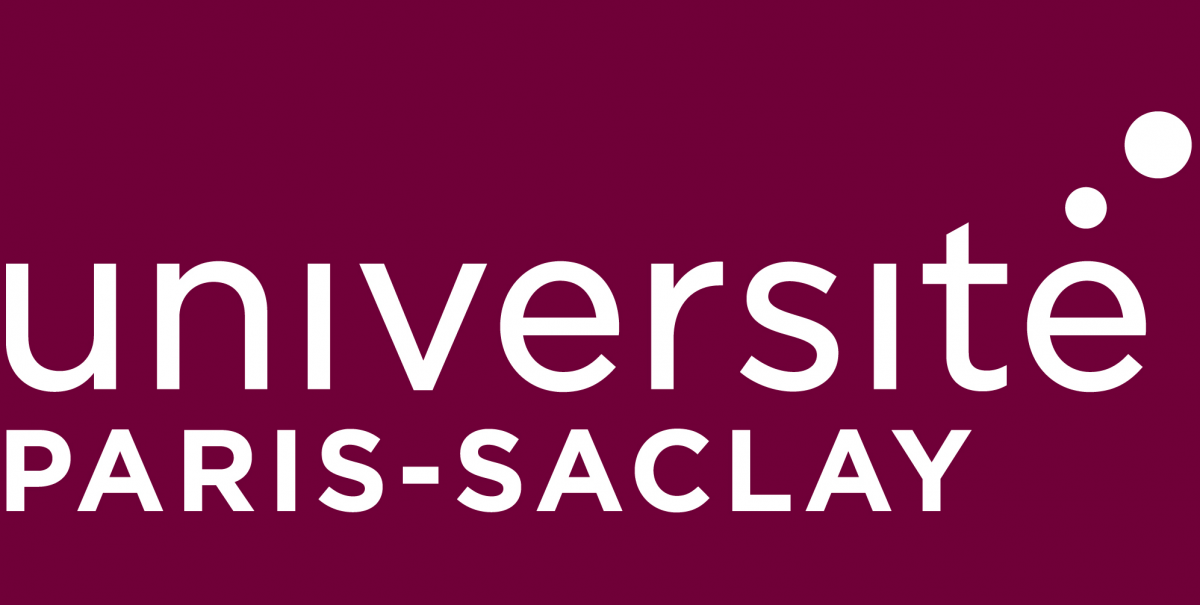 Aknowledgements
A. May
A. Pscherer
J. Travesedo
L. Pallegoix
D. Haegi
X. Zhou
L. Suteveski
W. Huang
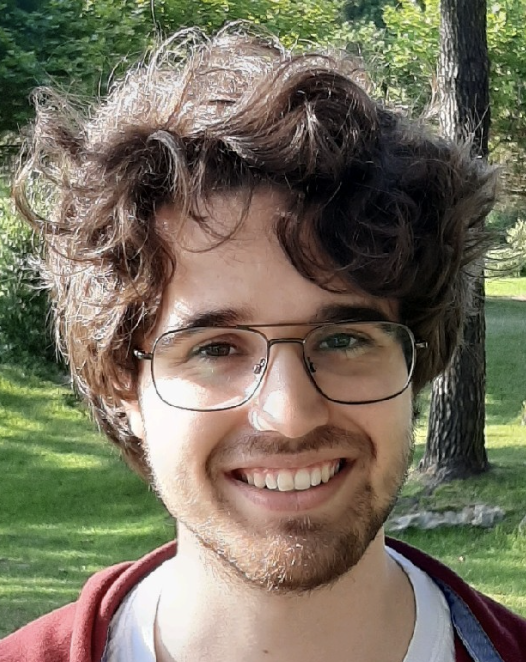 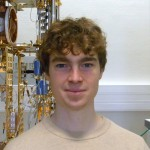 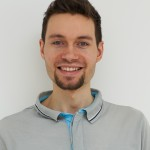 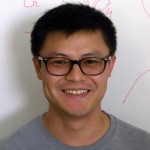 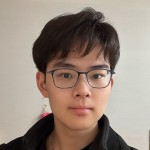 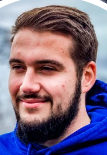 J. O’Sullivan
D. Vion
E. Flurin
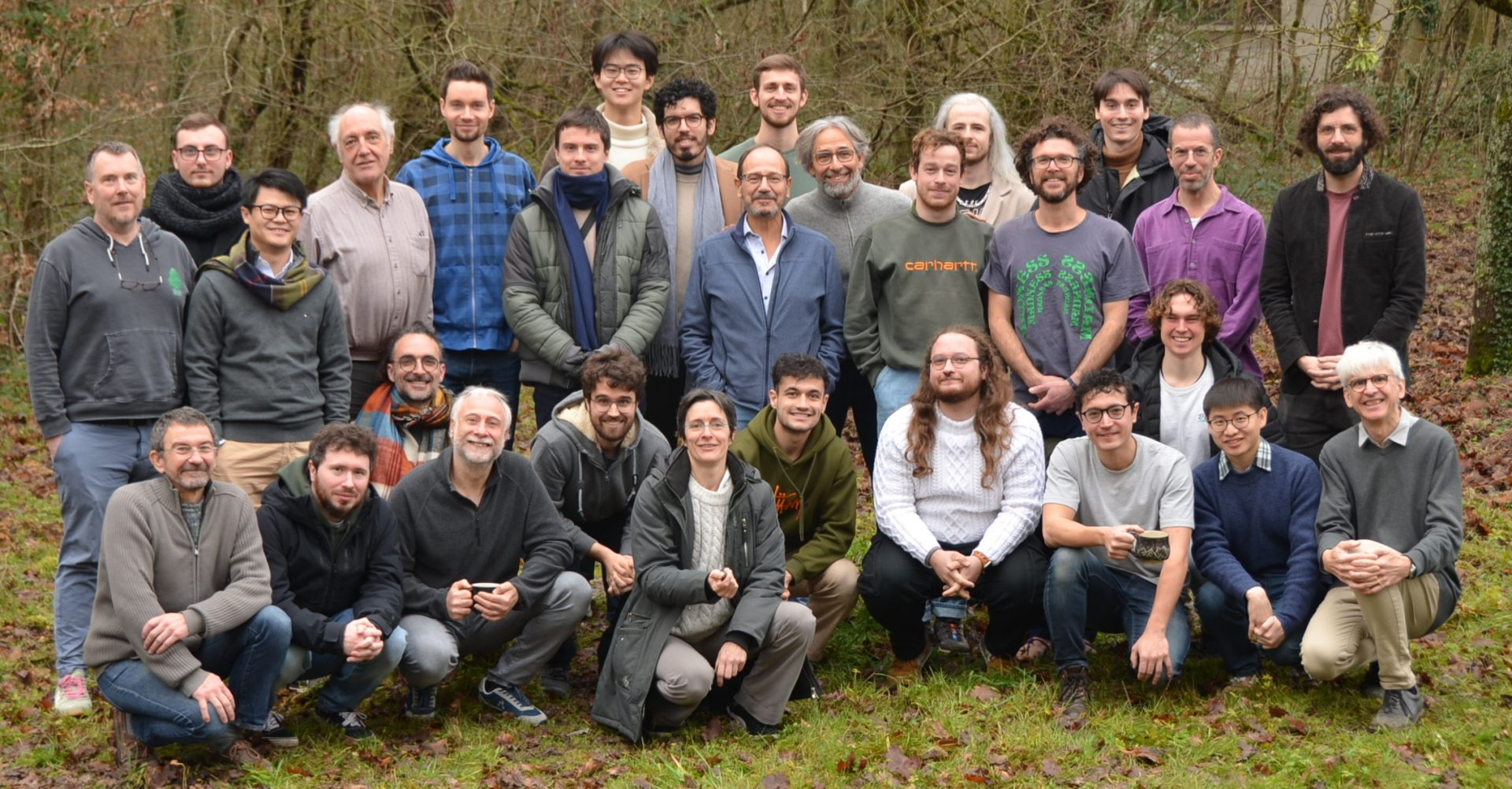 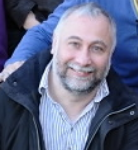 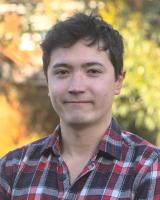 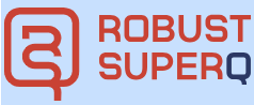 P. Bertet
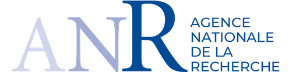 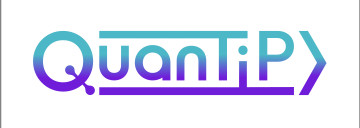 Thermometry across several SMPD devices
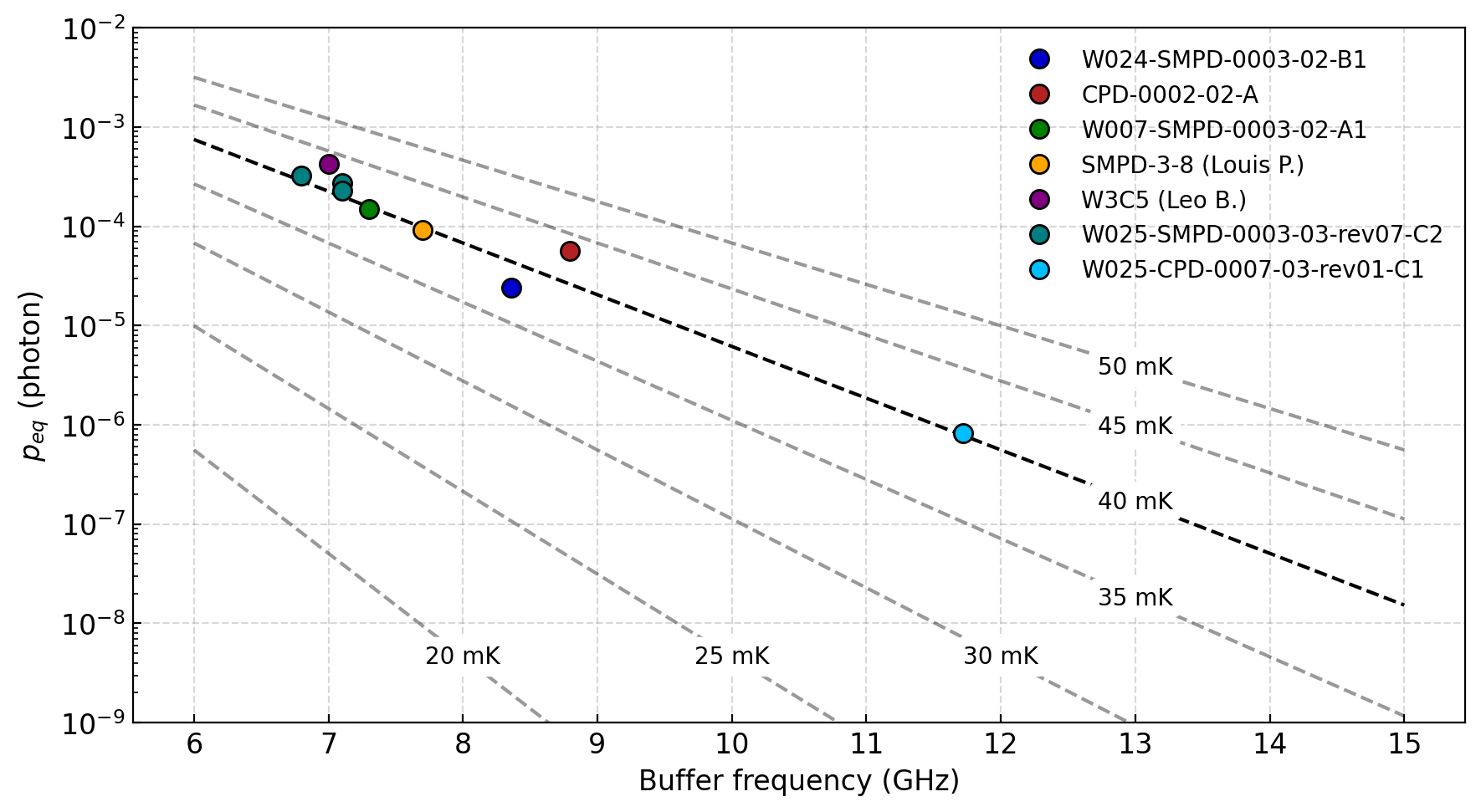 Lowest equilibrium population 
ever measured in a MW resonator
Proof of principle
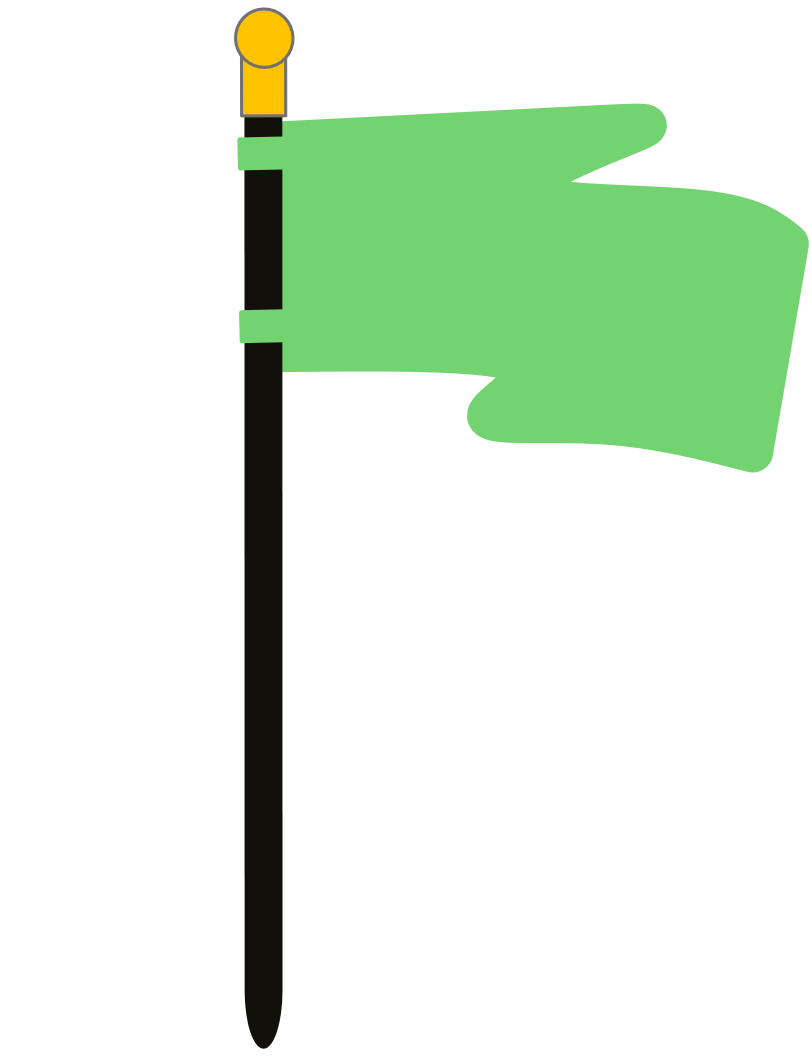 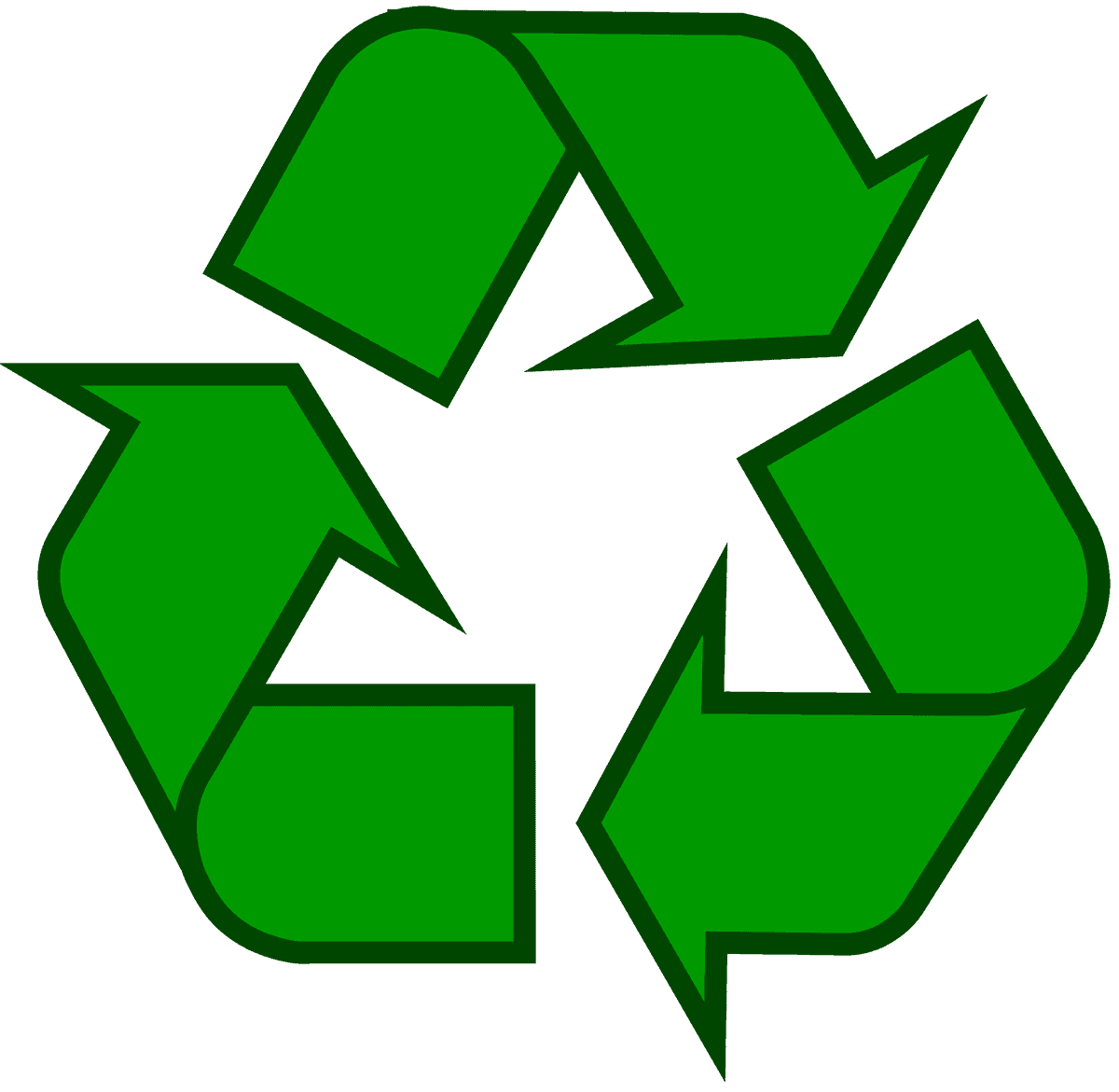 “ON”
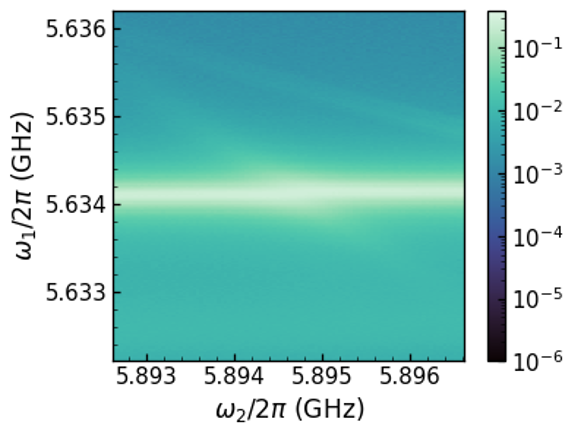 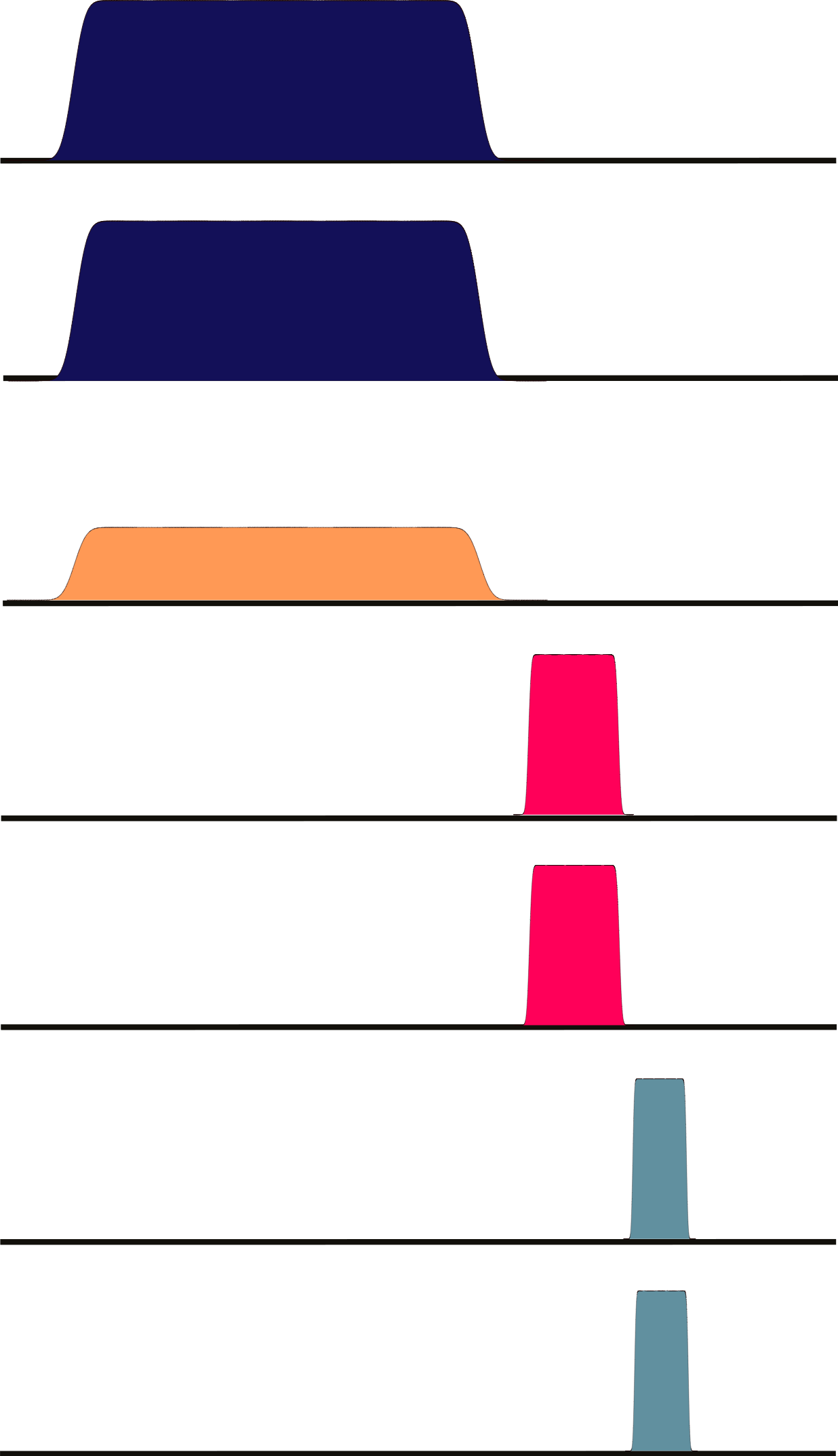 Pump 1
Pump 2
click probability
Buffer
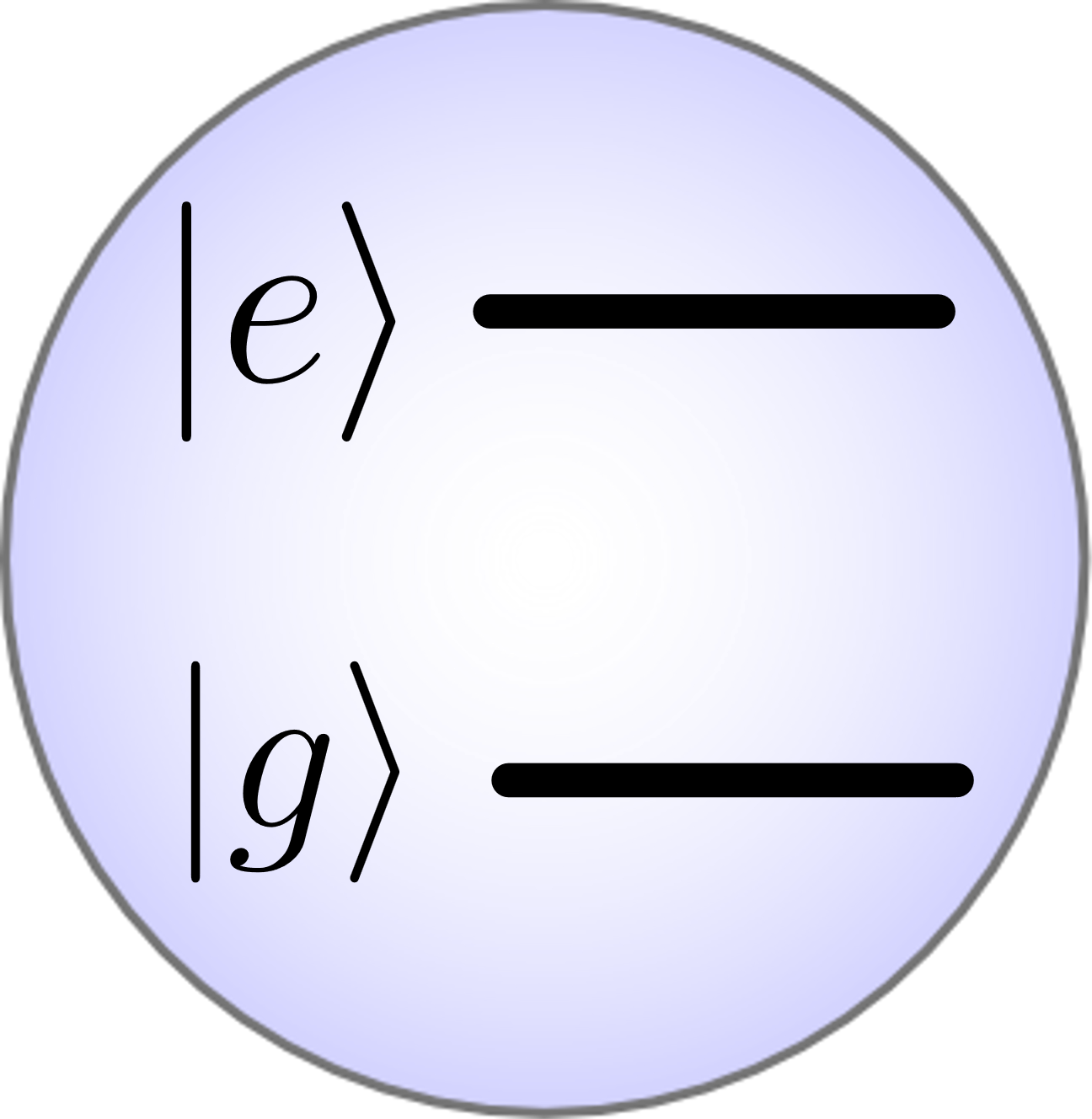 Readout 1
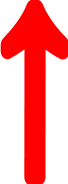 Readout 2
if e
Qubit 1
Qubit 2
* With active reset
Proof of principle
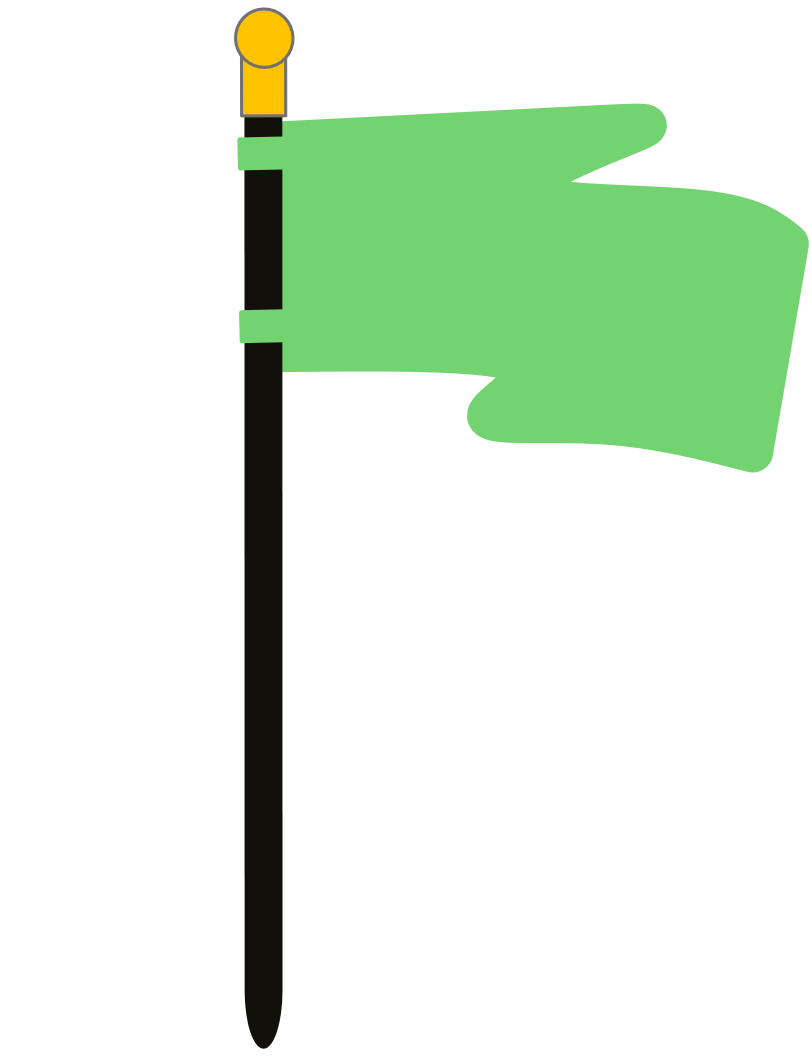 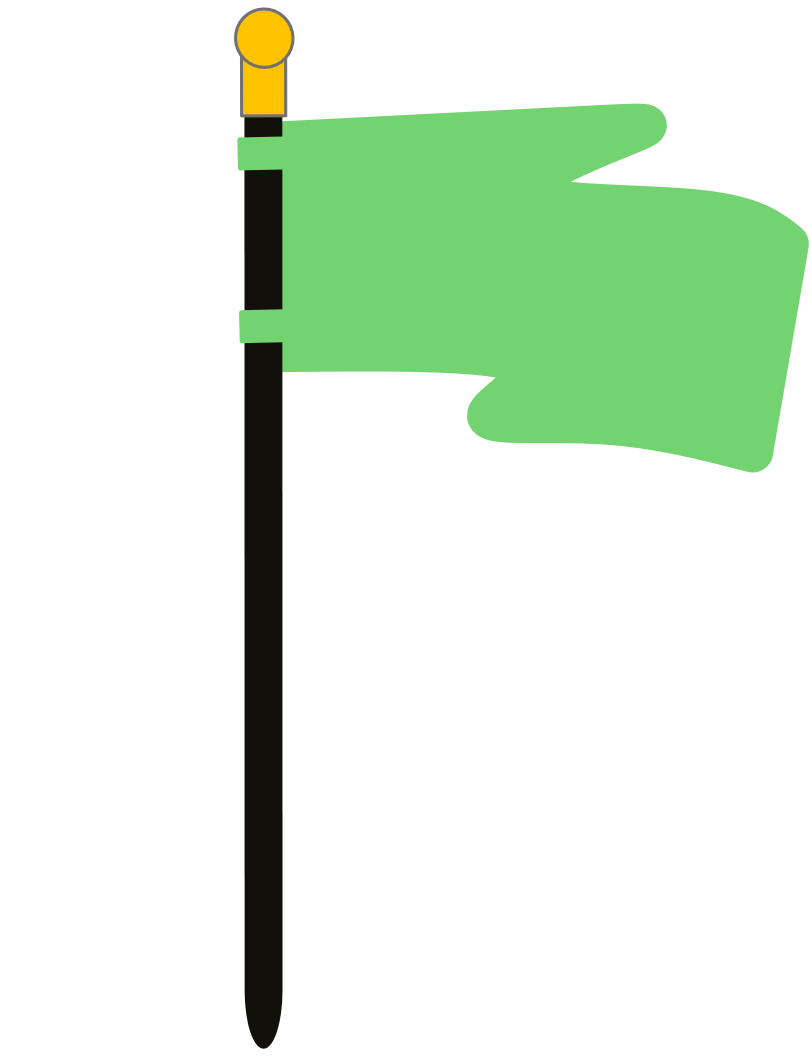 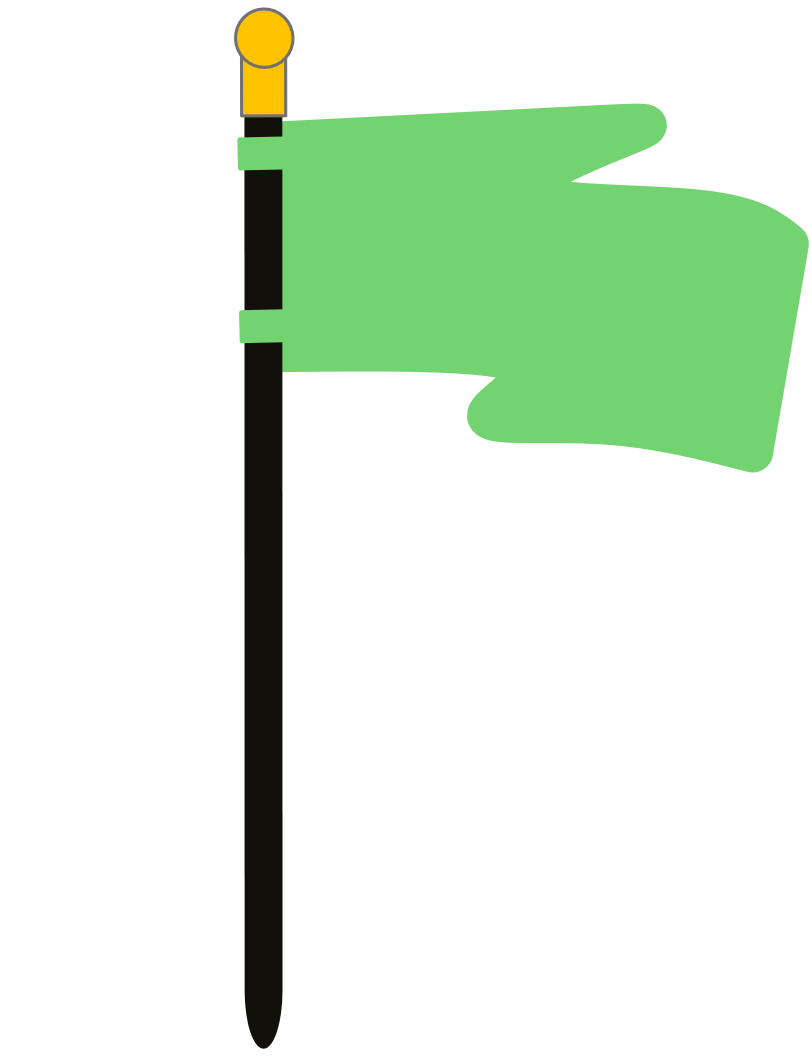 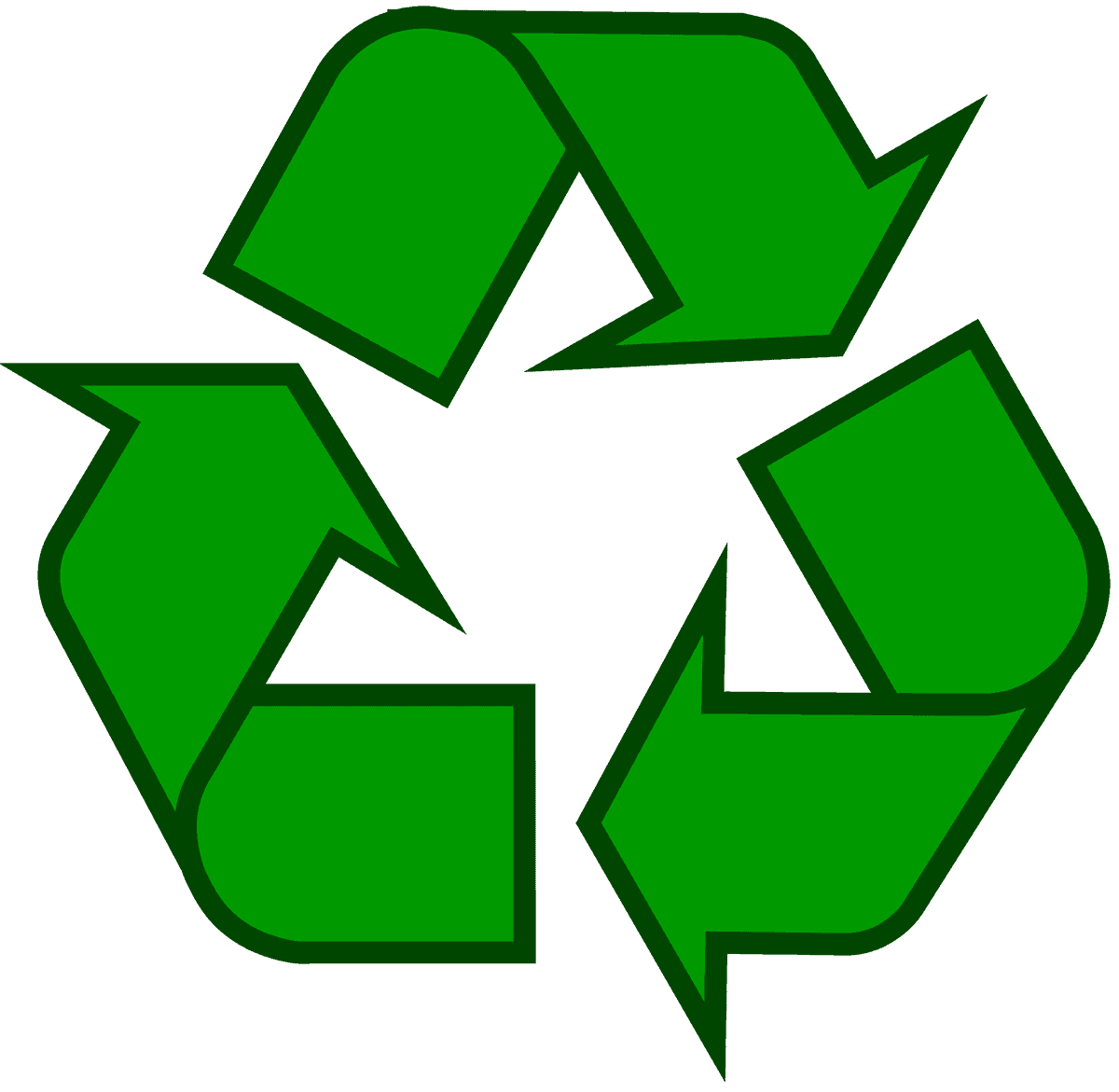 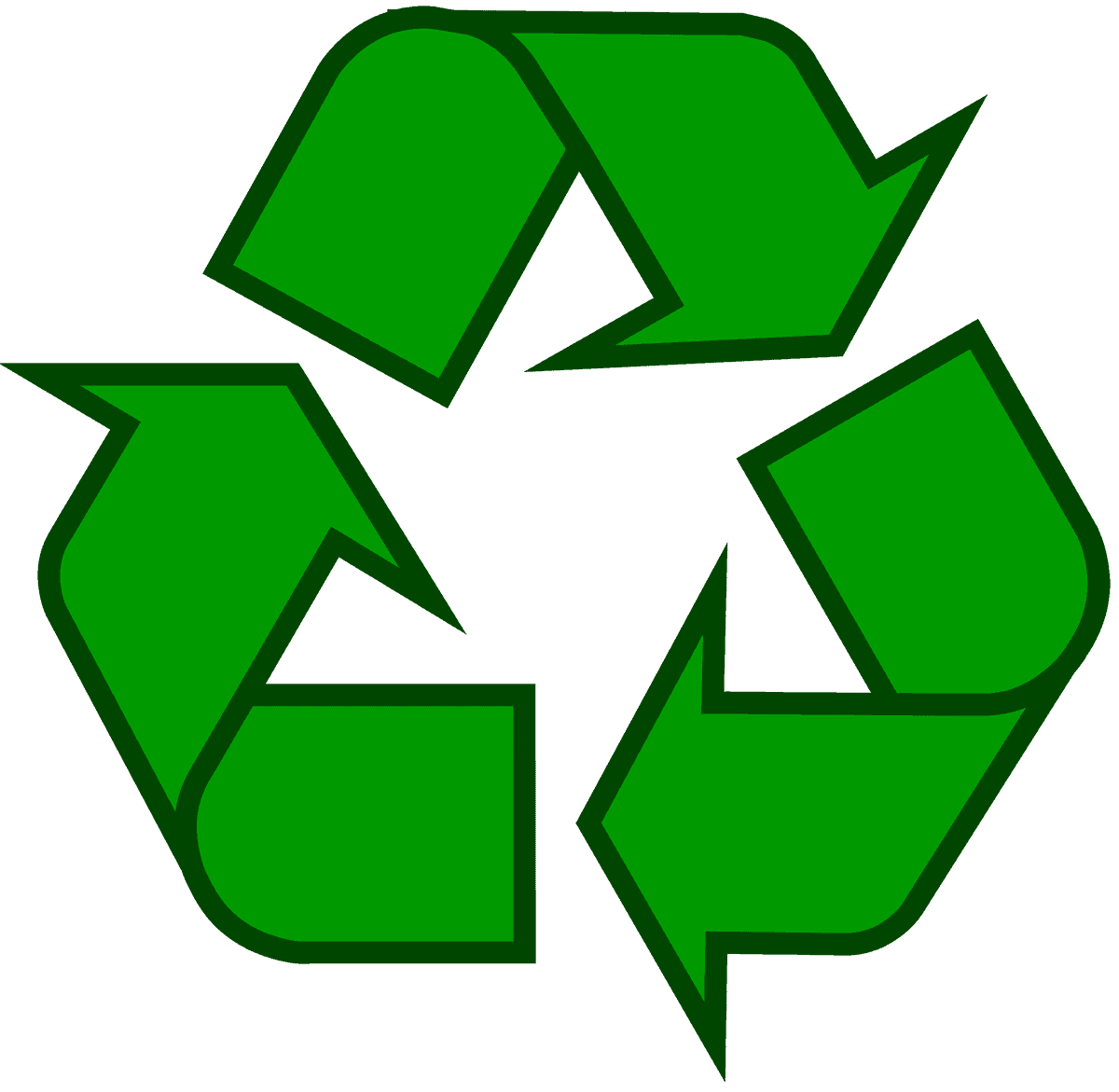 “ON”
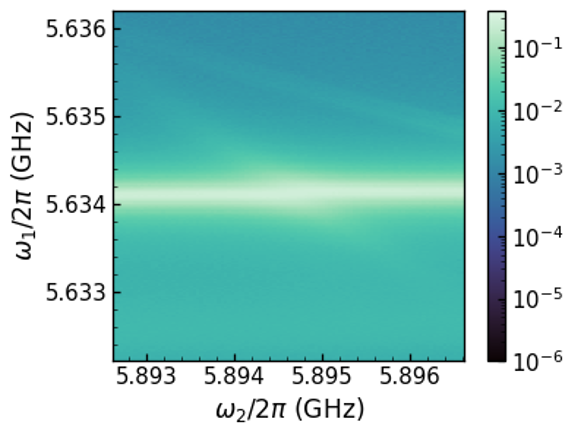 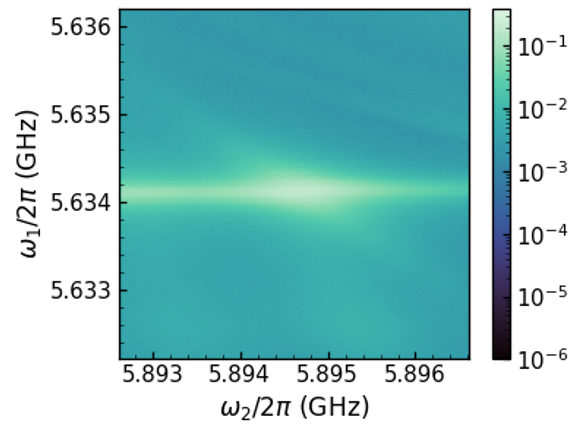 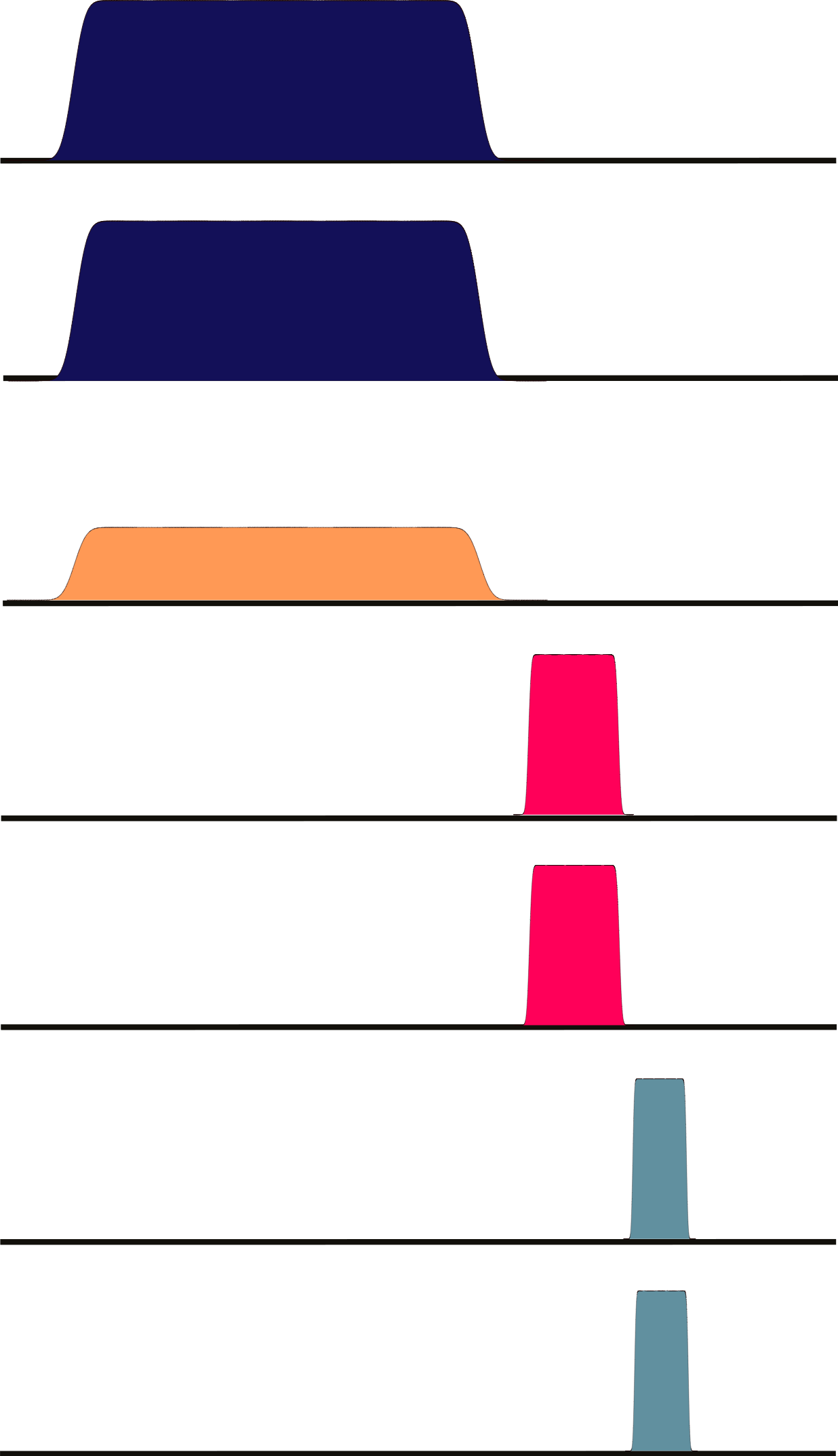 Pump 1
Pump 2
click probability
Buffer
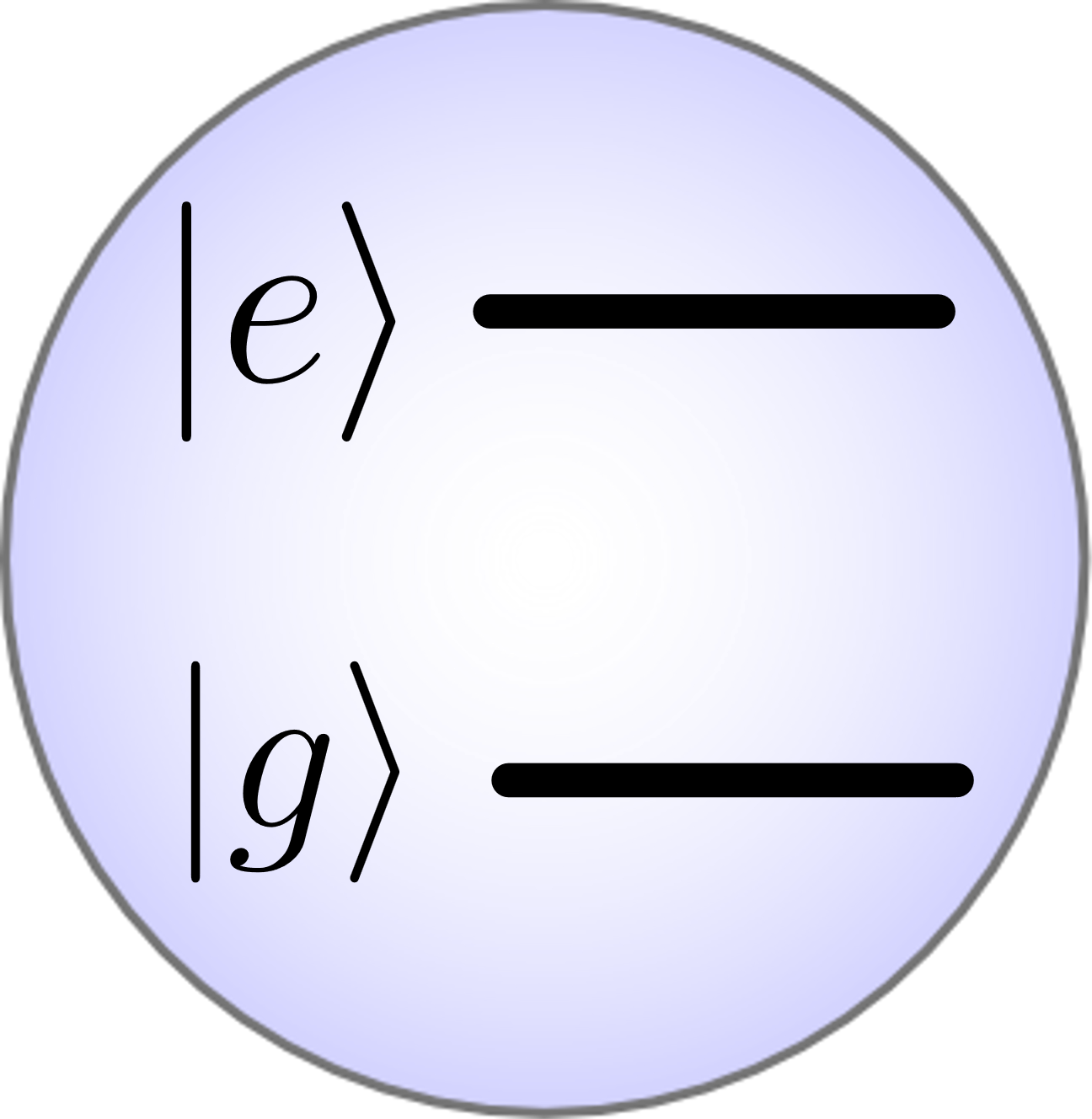 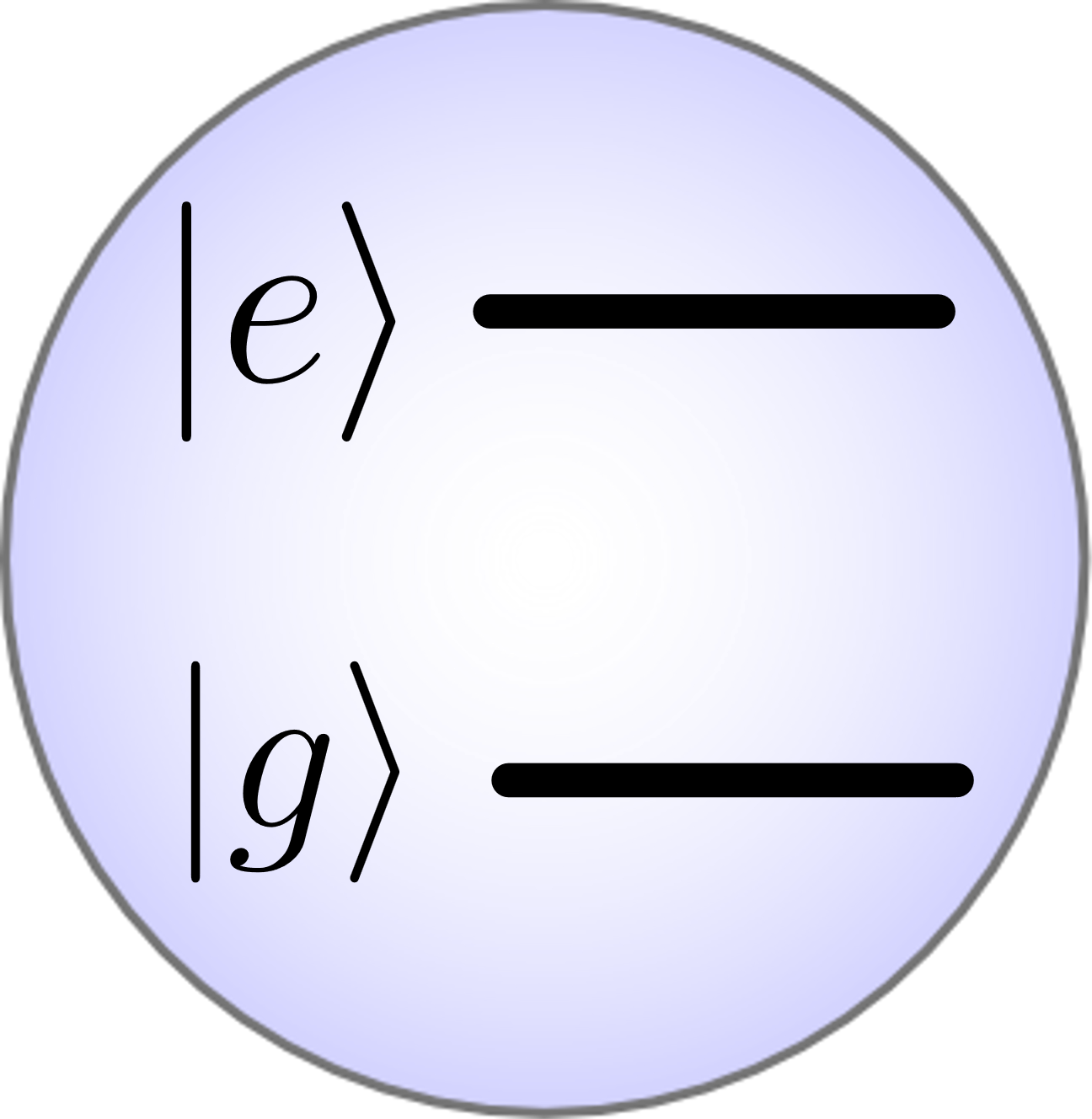 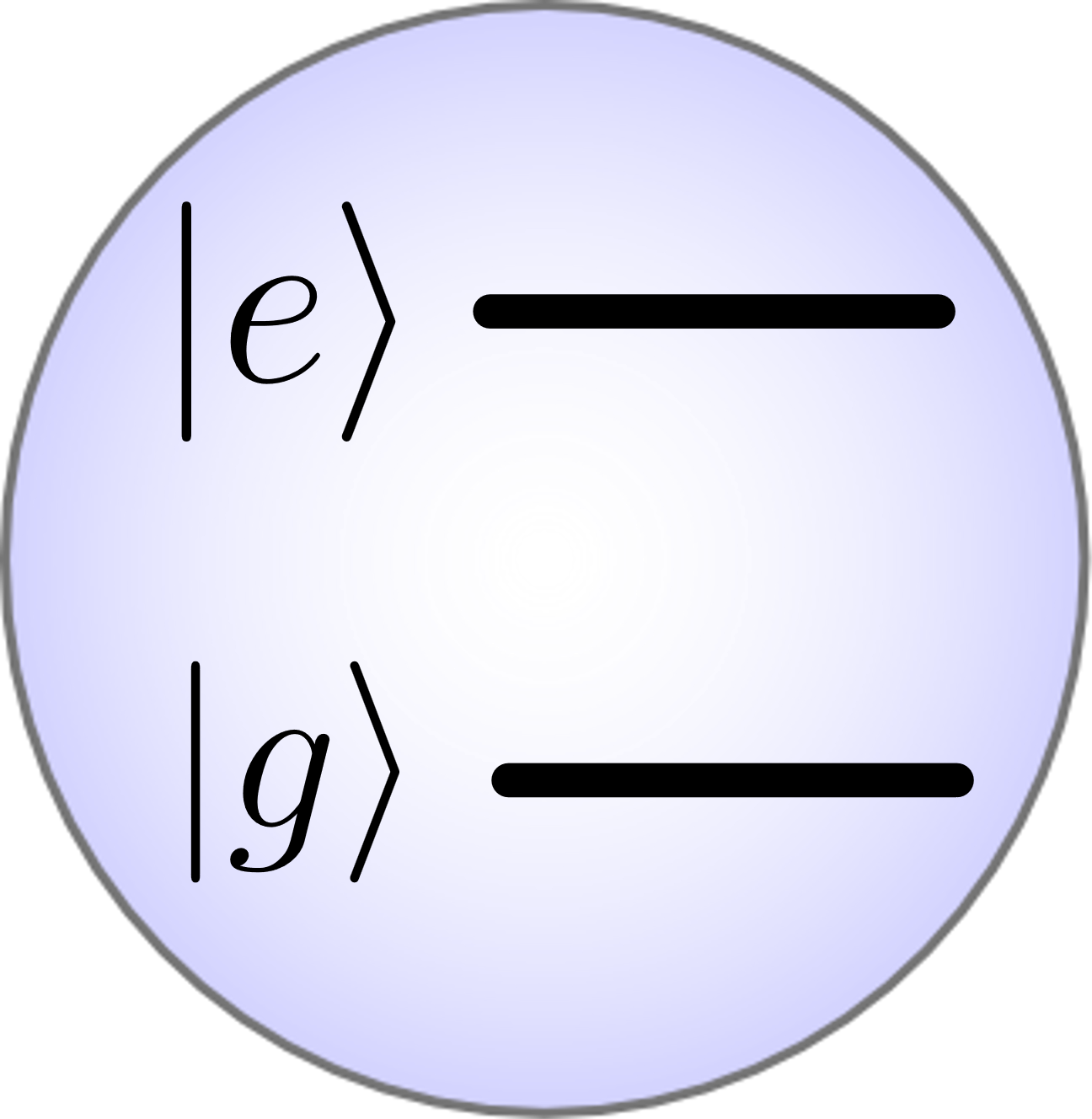 Readout 1
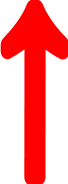 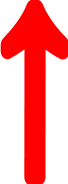 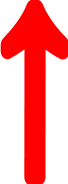 Readout 2
if e
Qubit 1
Qubit 2
* With active reset
Proof of principle
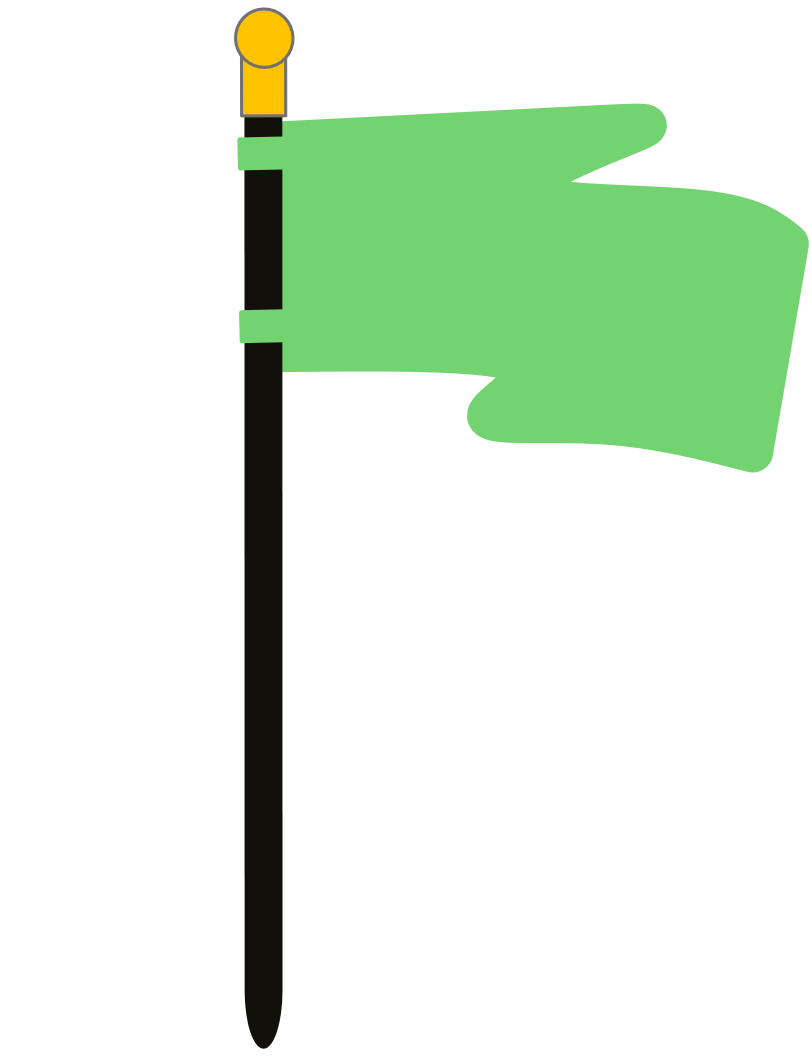 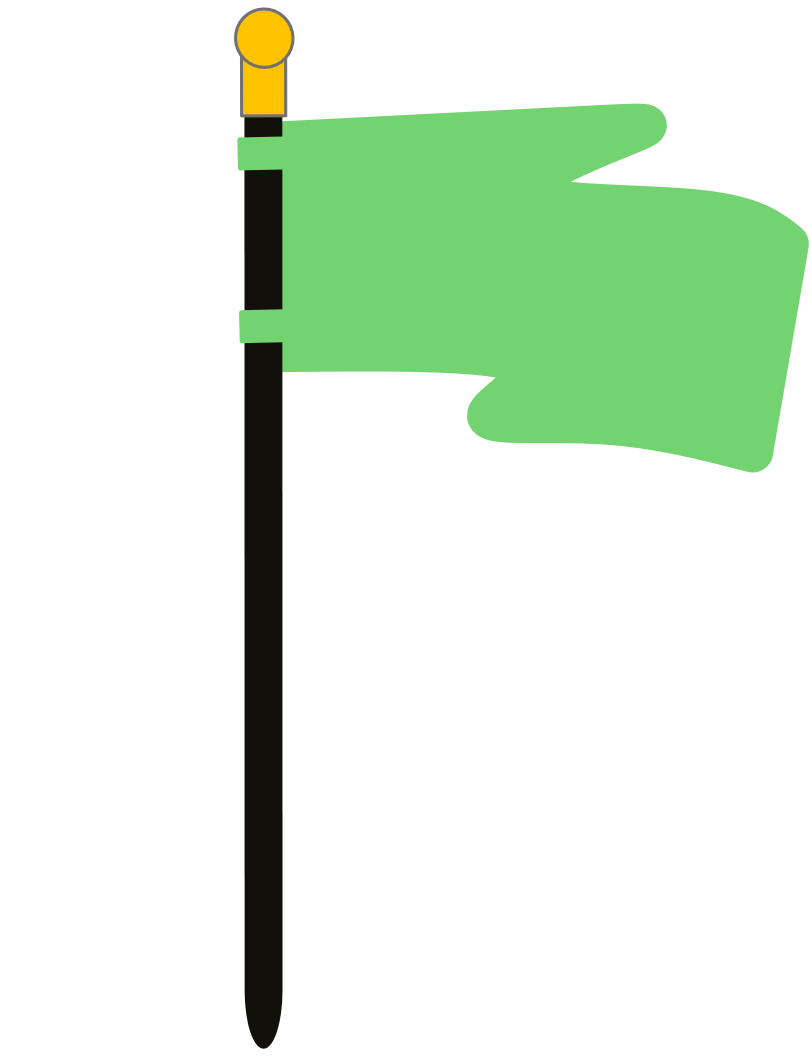 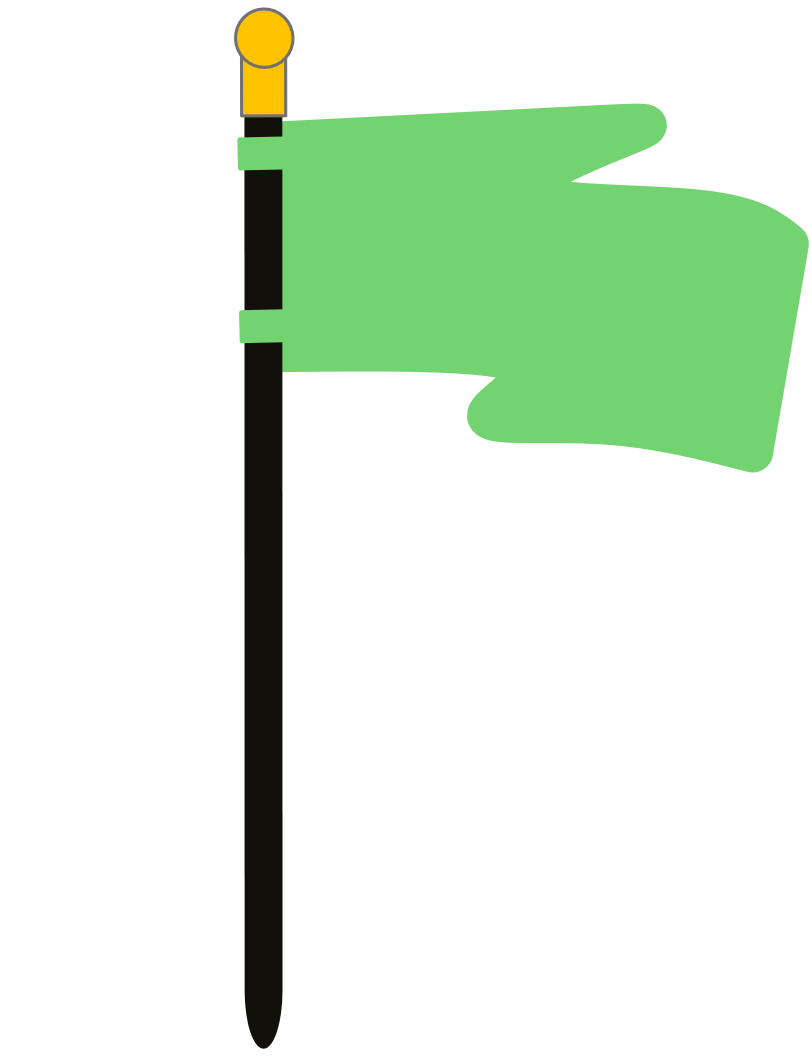 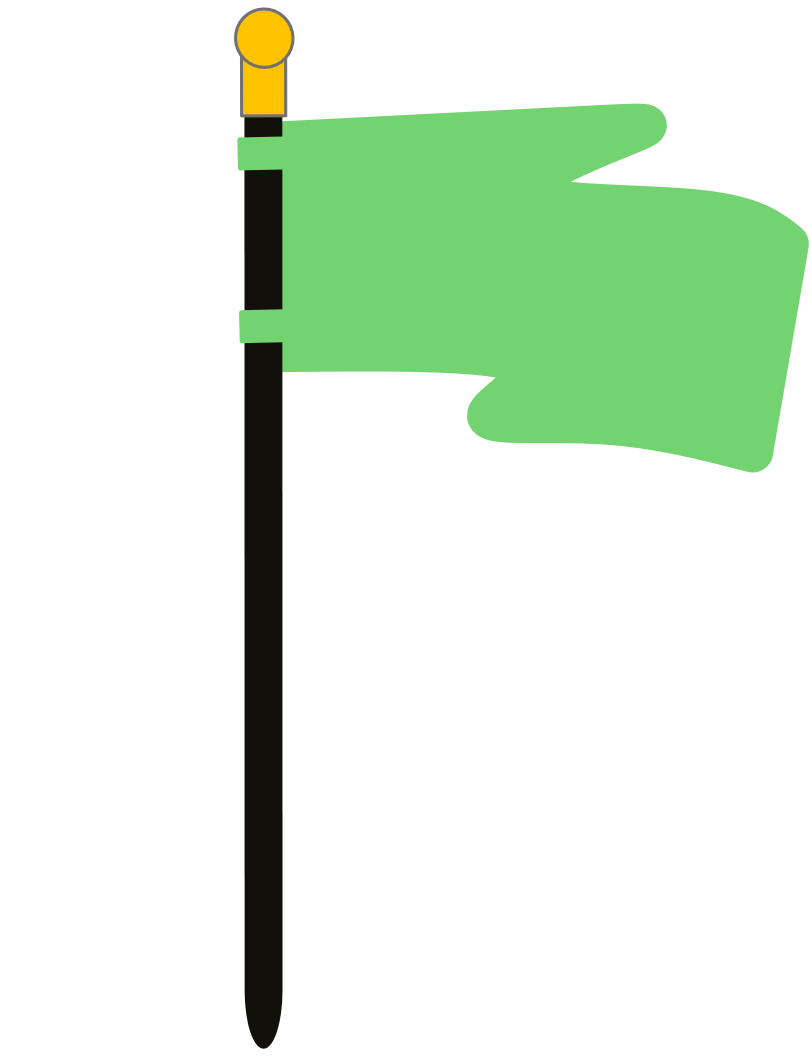 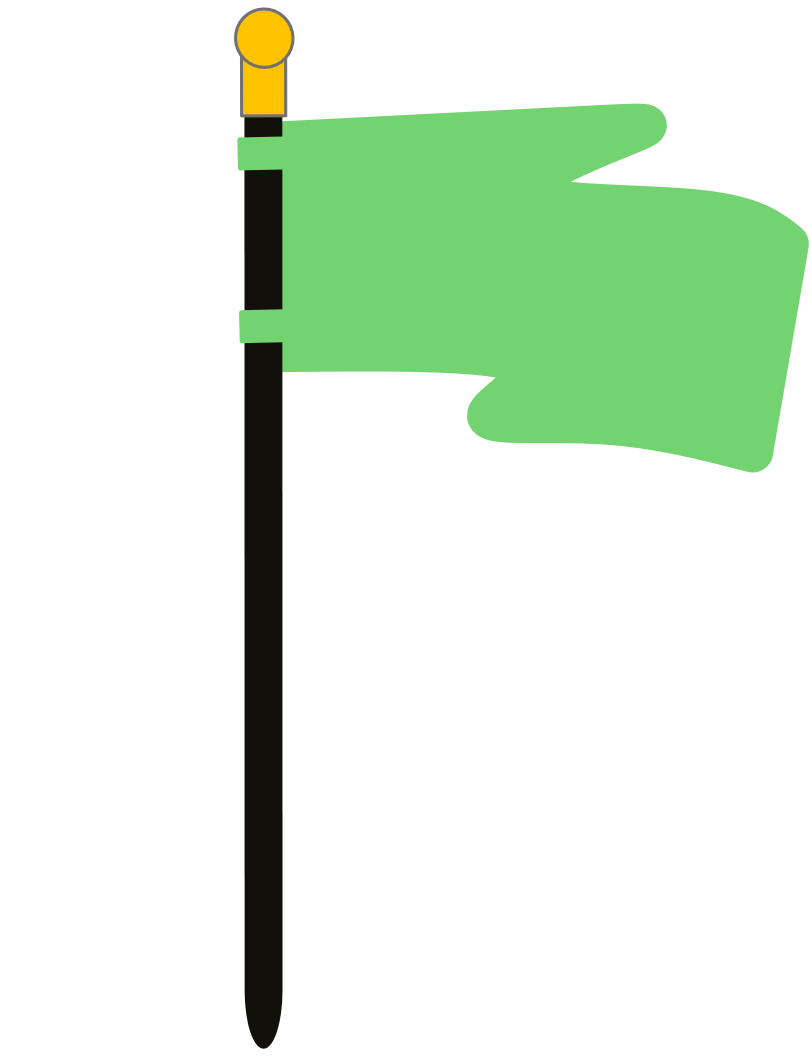 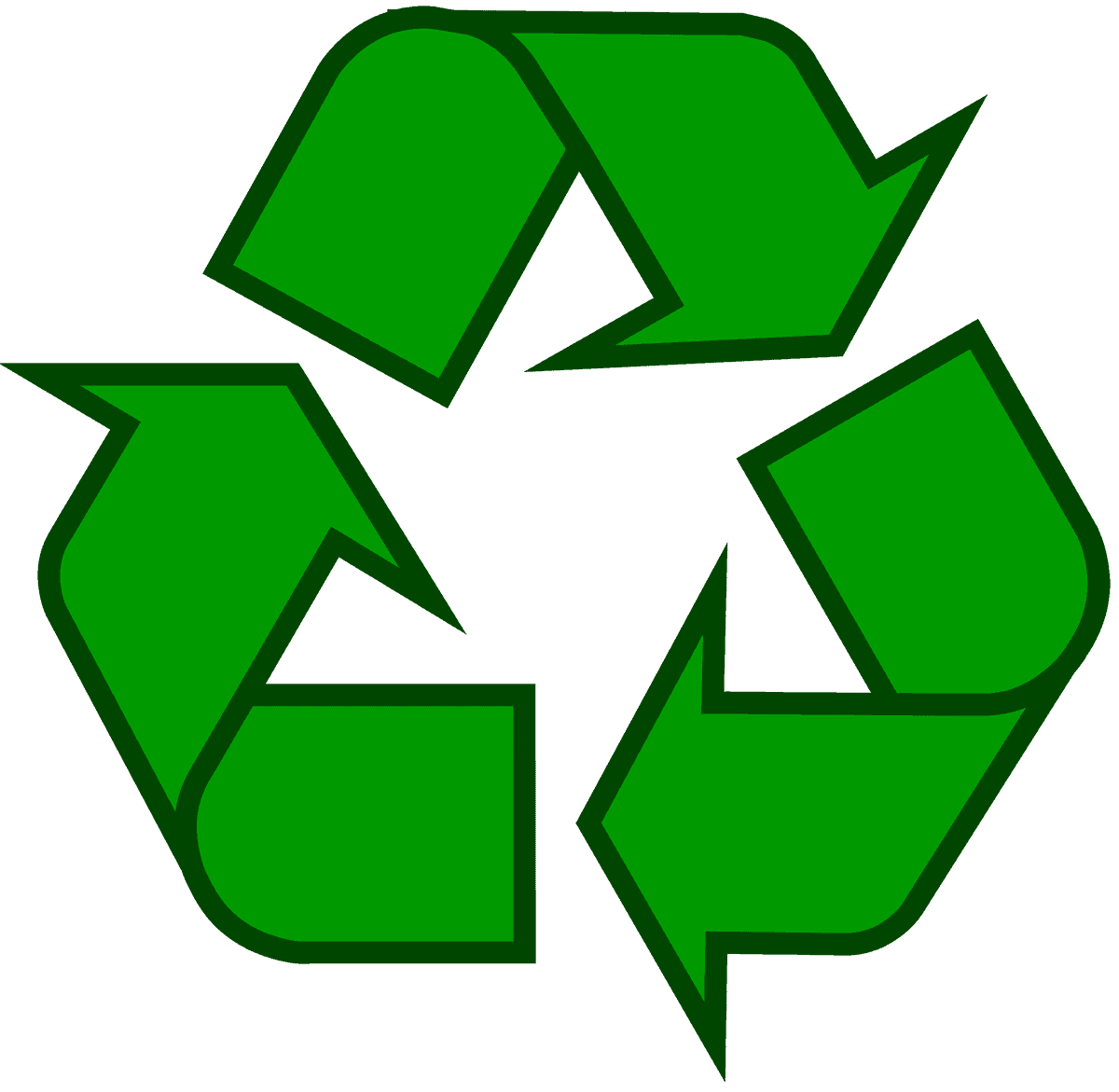 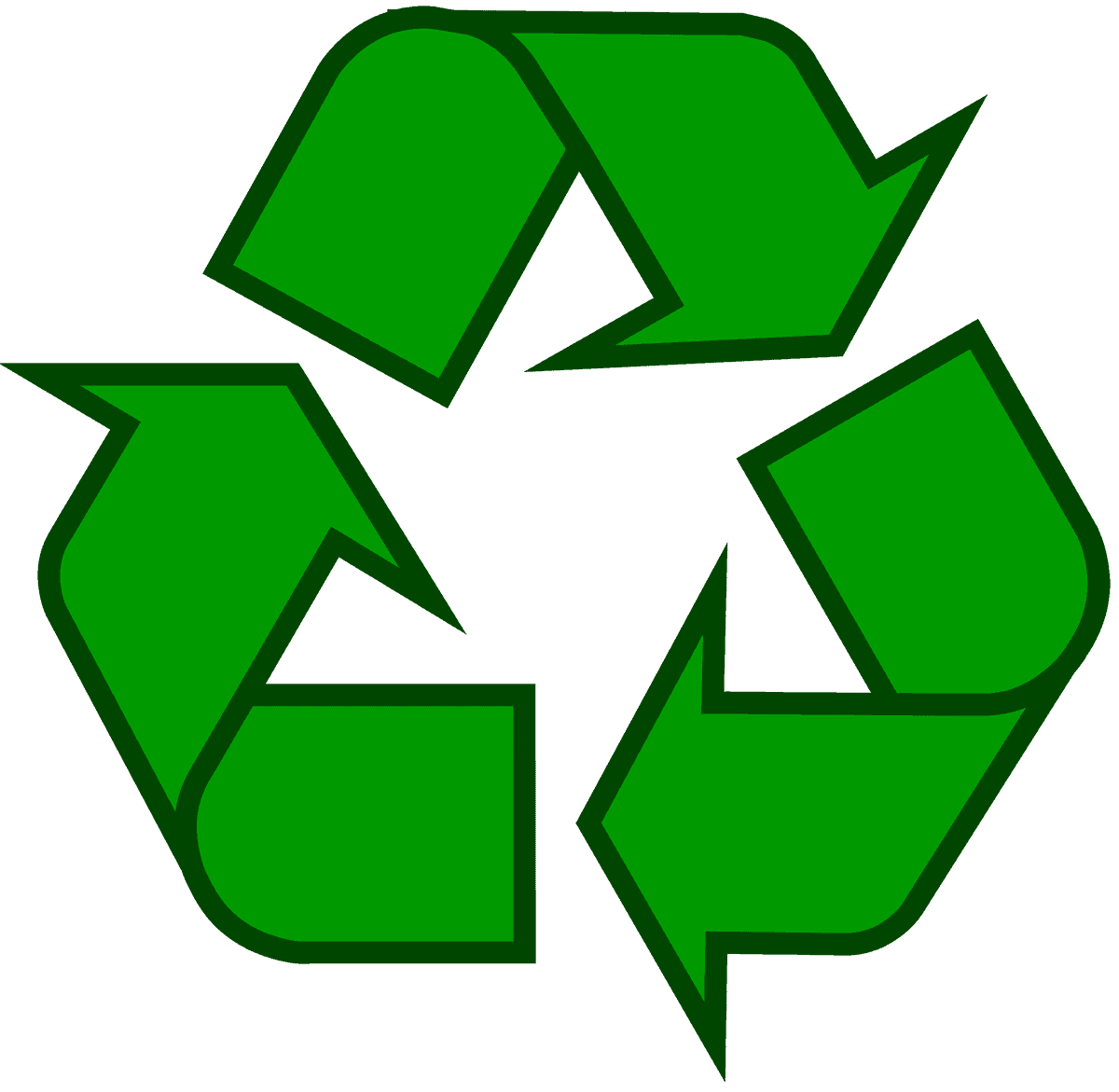 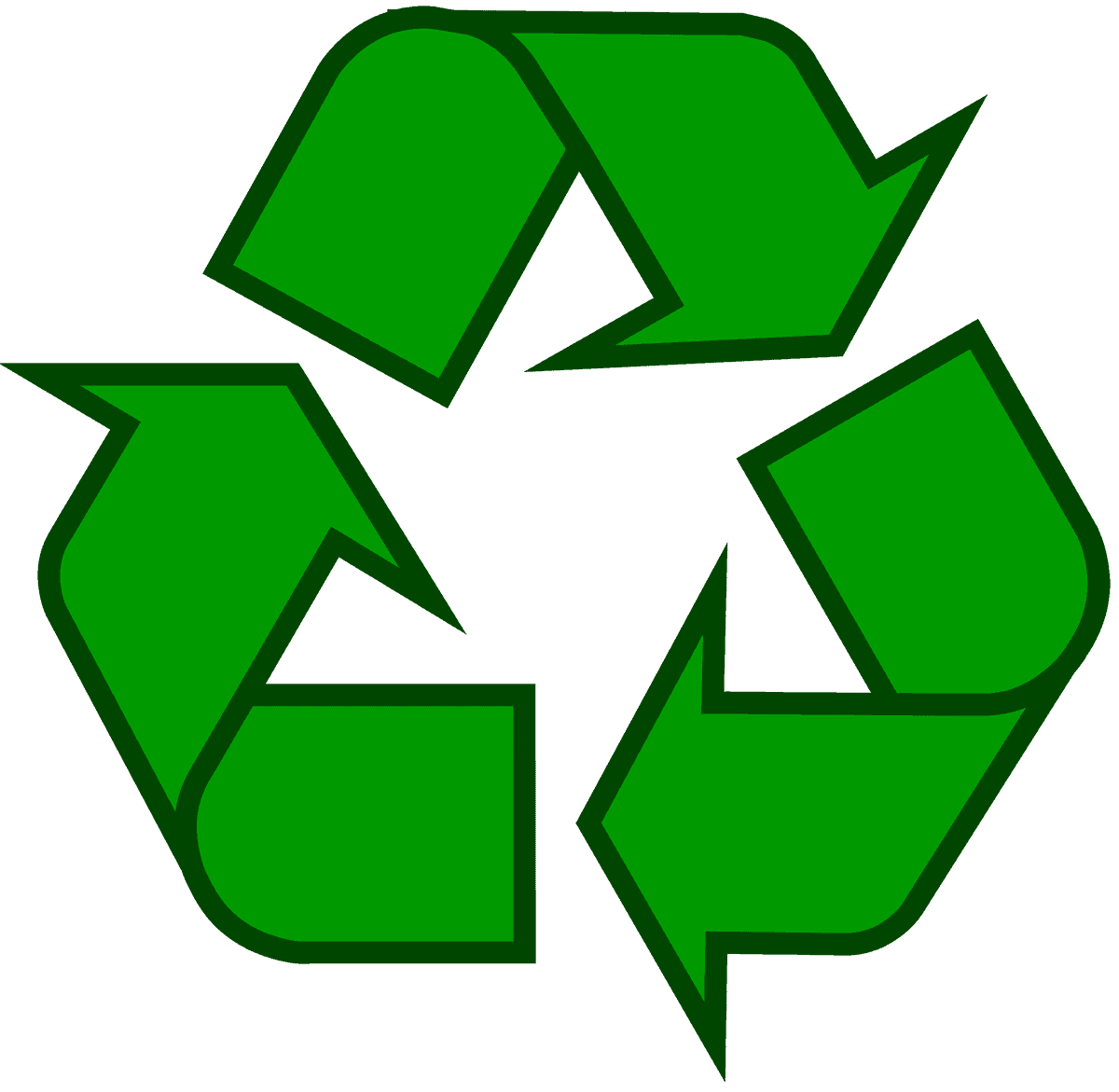 “ON”
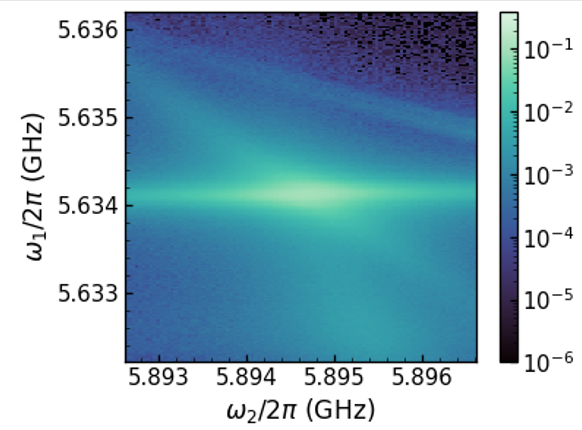 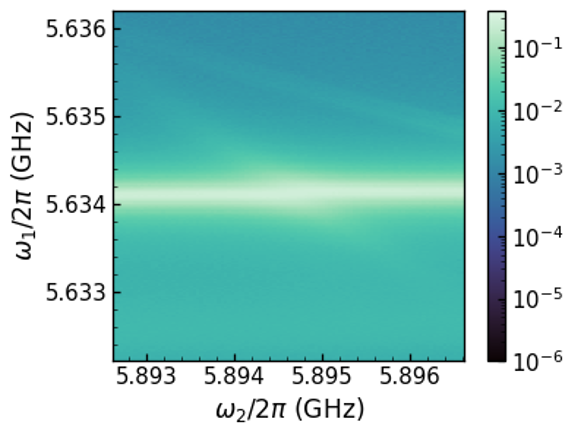 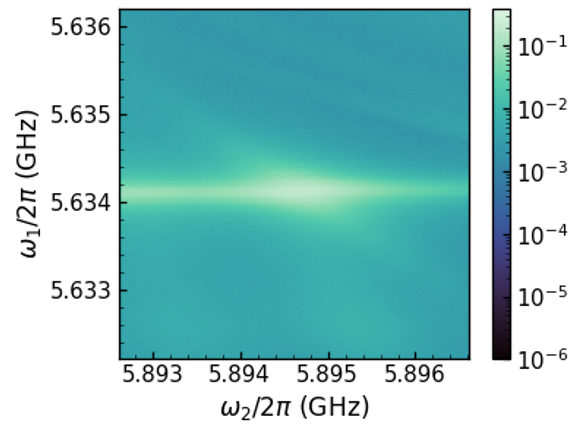 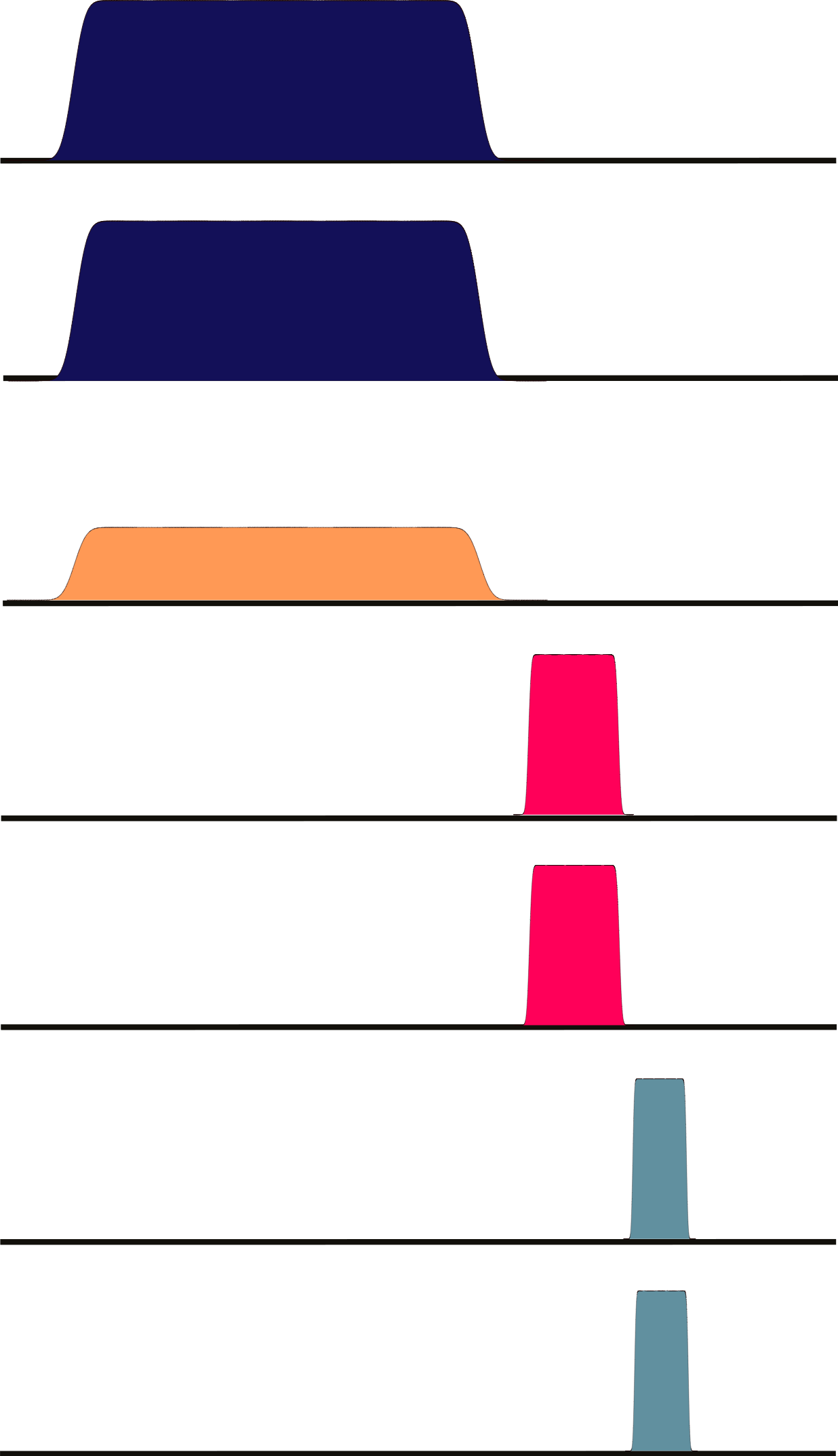 Pump 1
Pump 2
click probability
Buffer
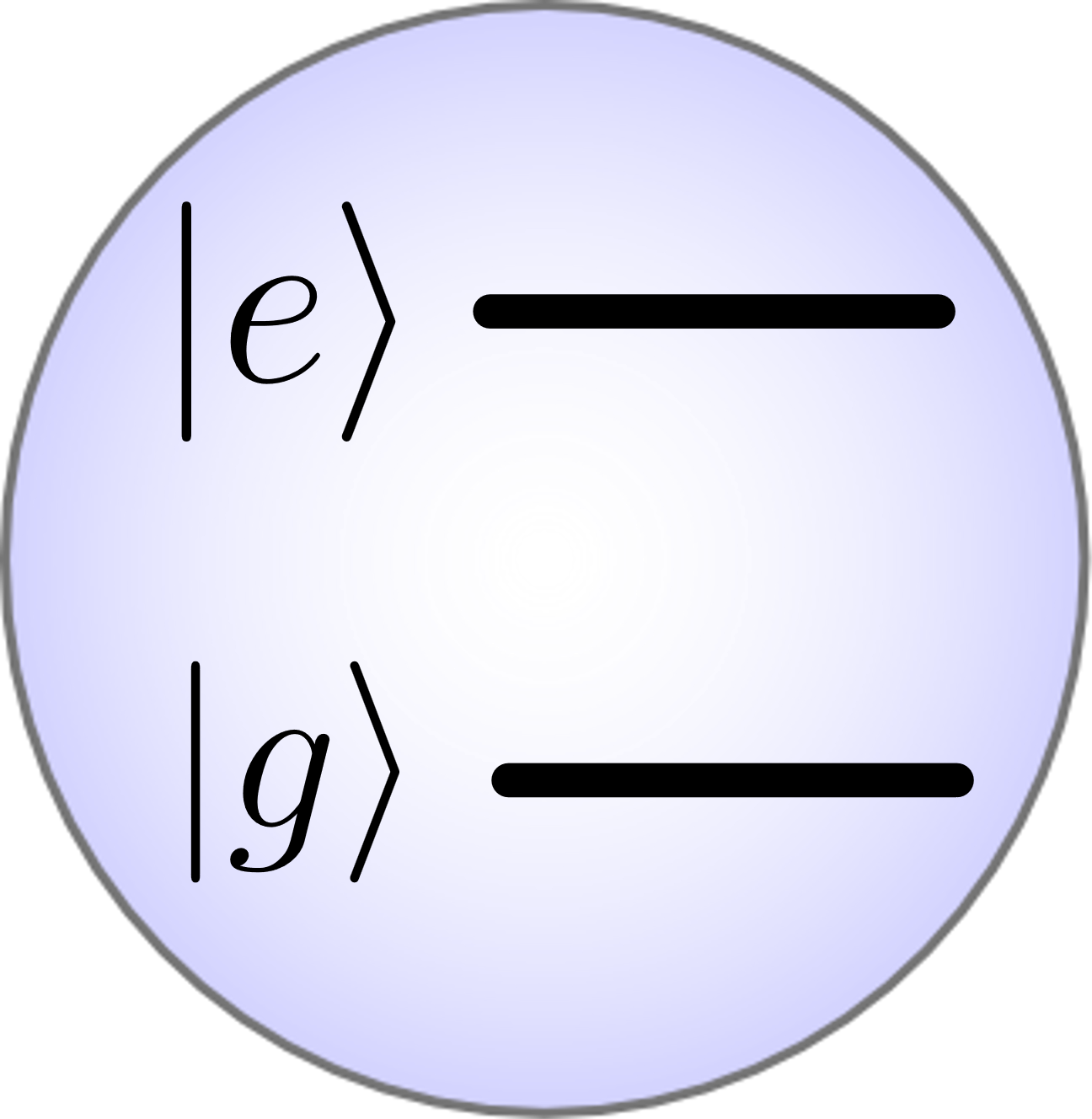 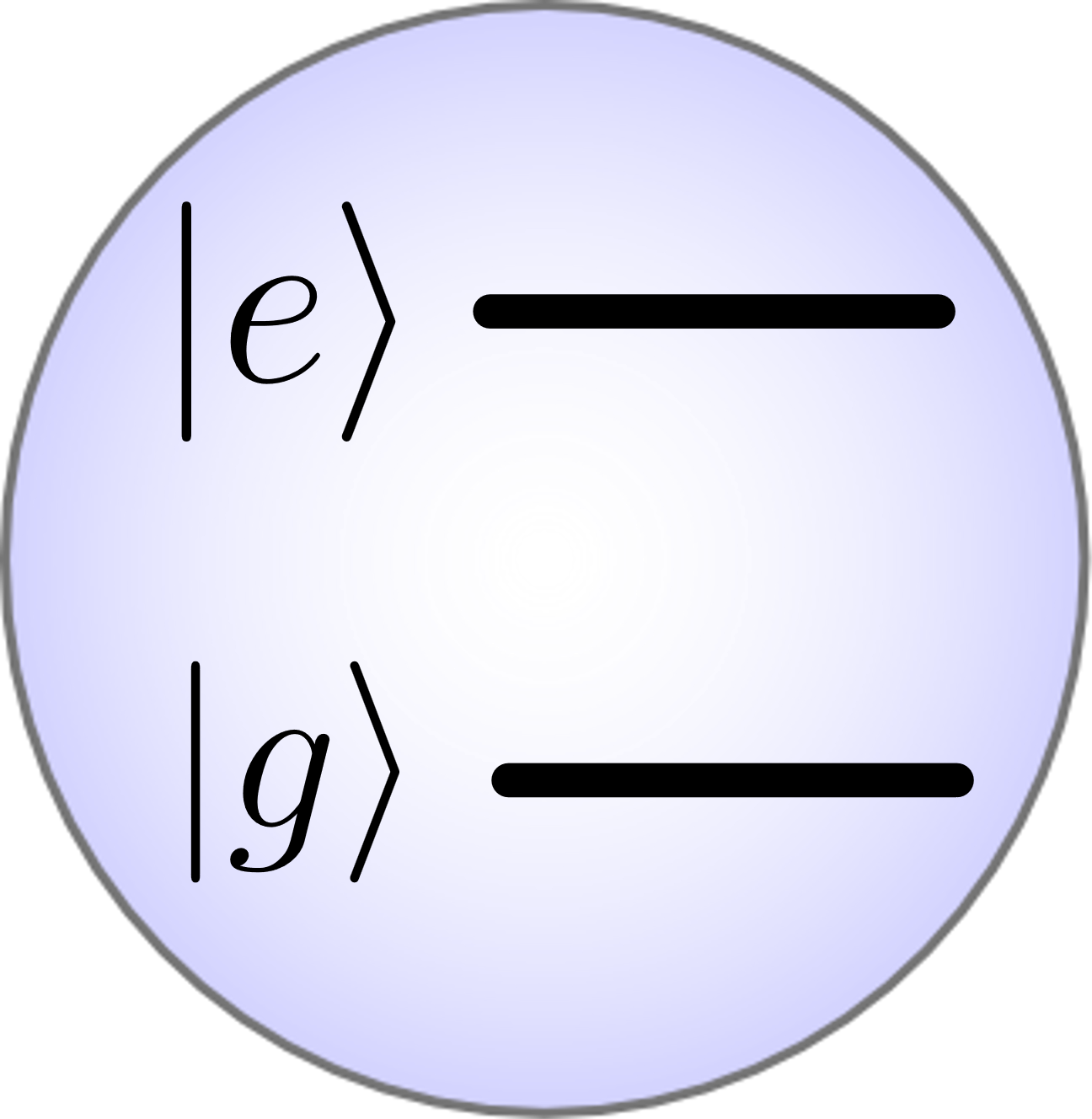 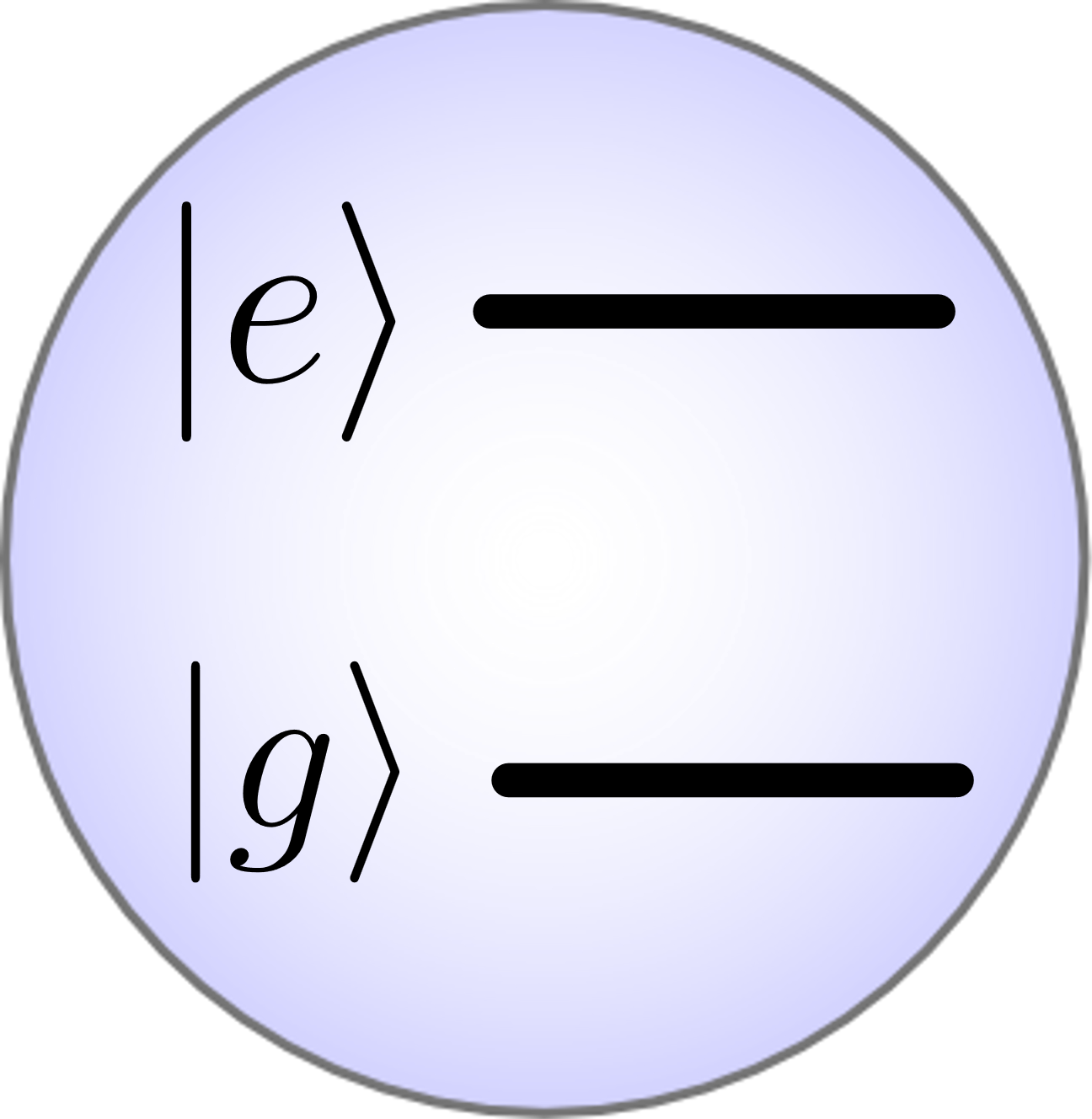 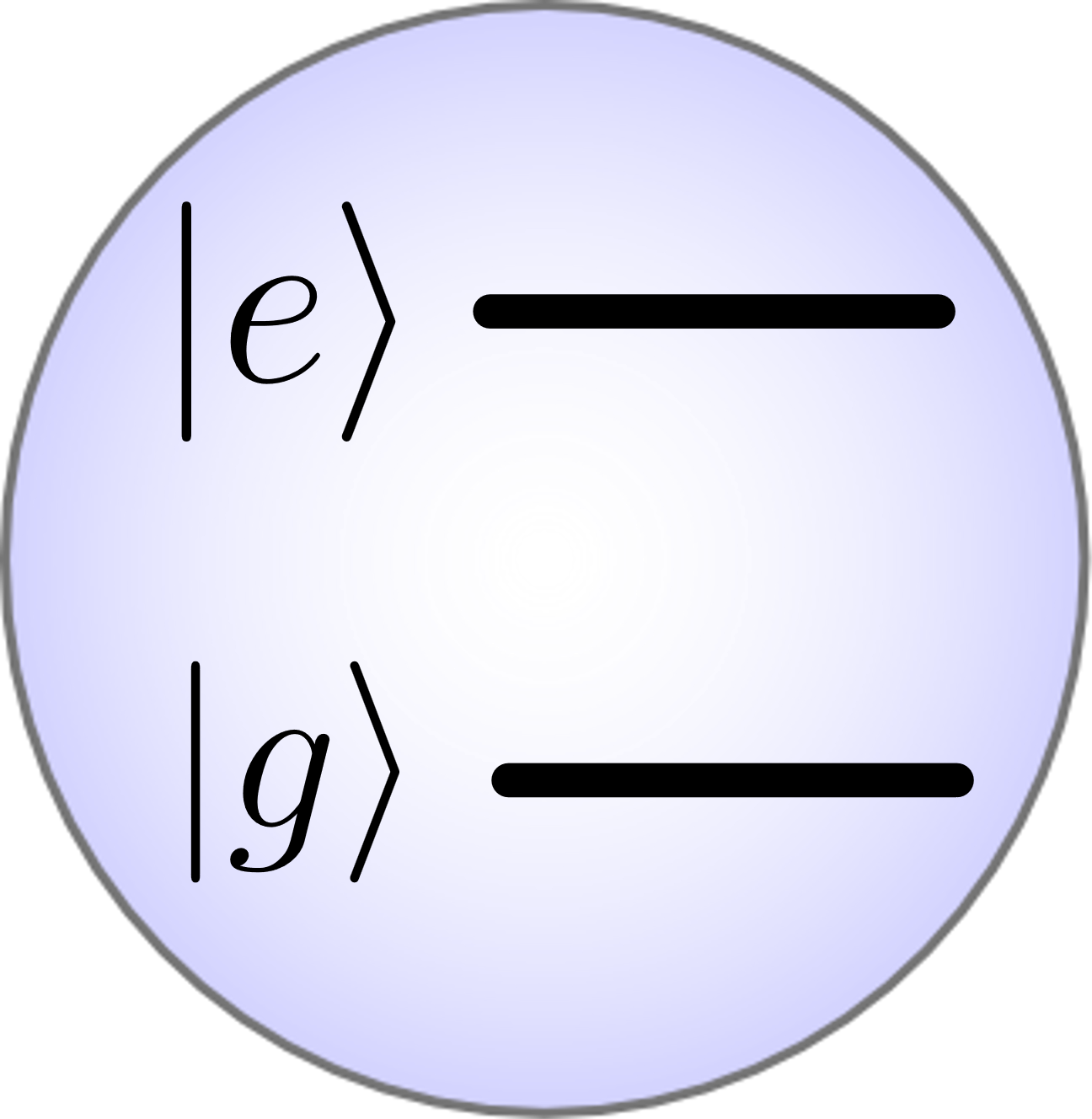 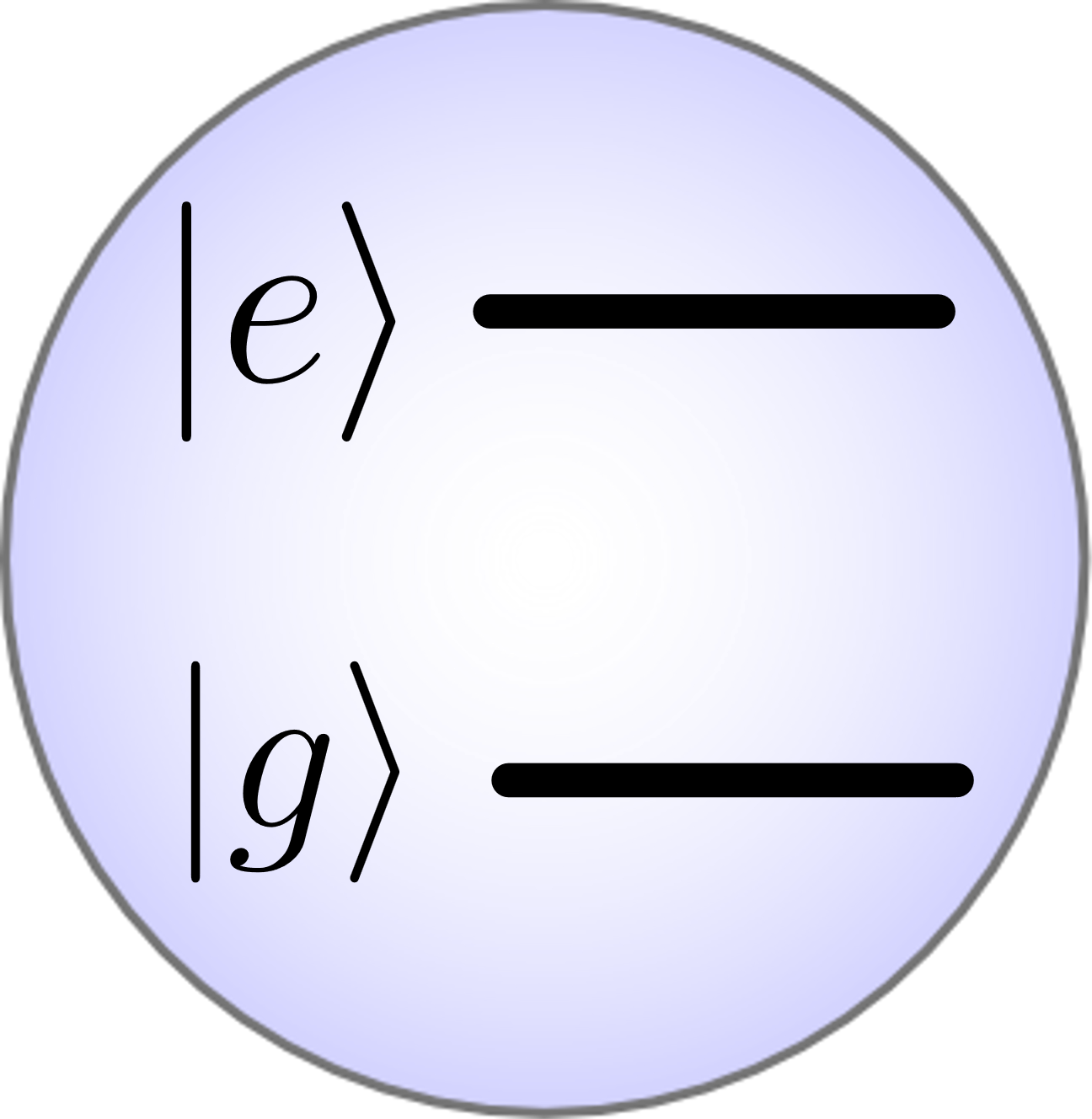 Readout 1
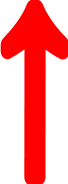 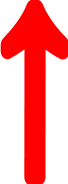 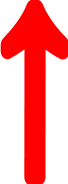 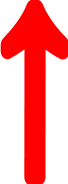 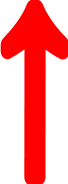 Readout 2
if e
Qubit 1
Qubit 2
* With active reset
Proof of principle
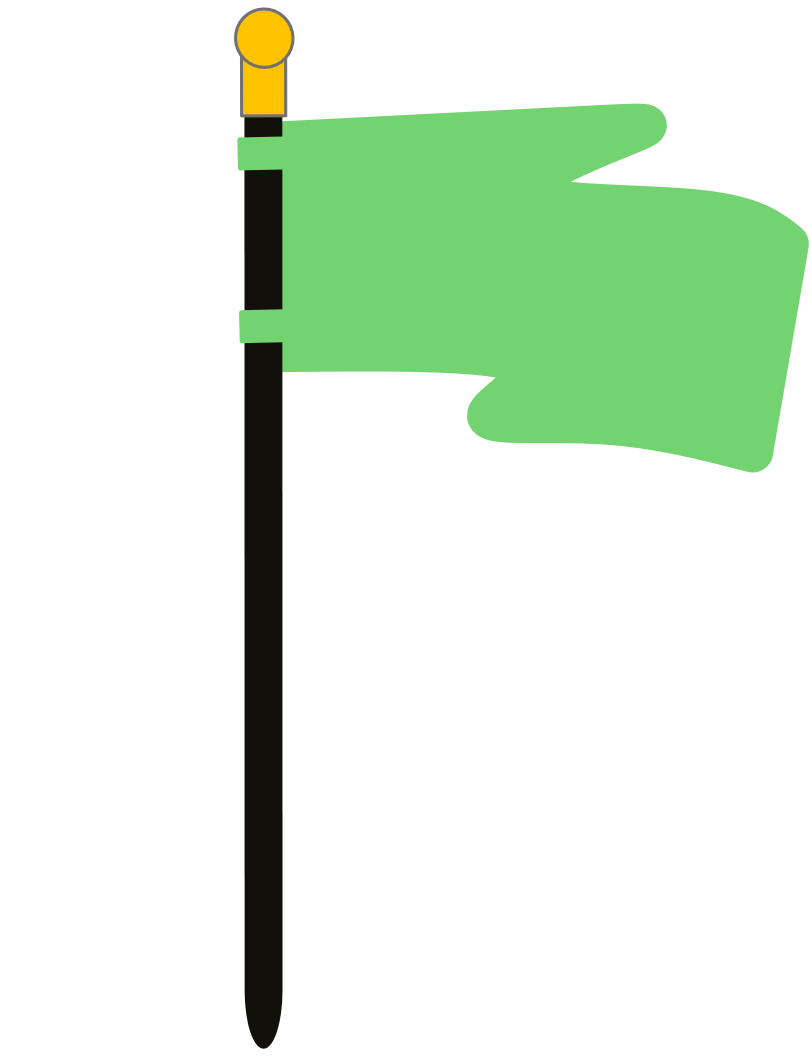 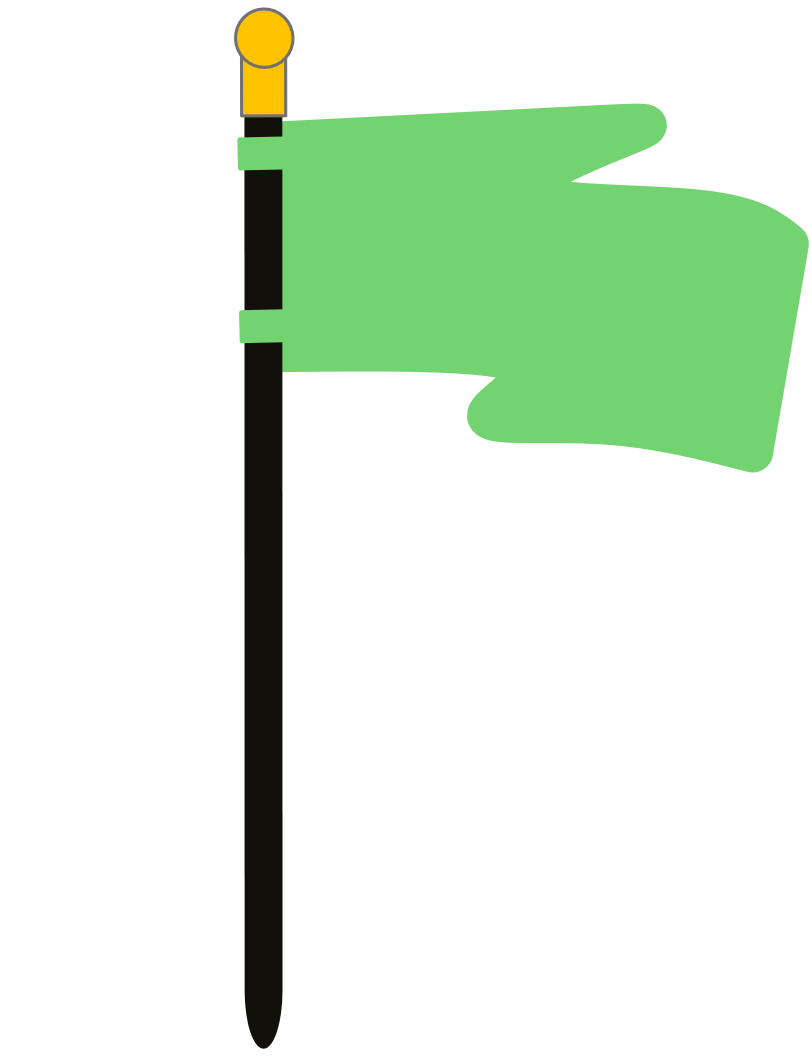 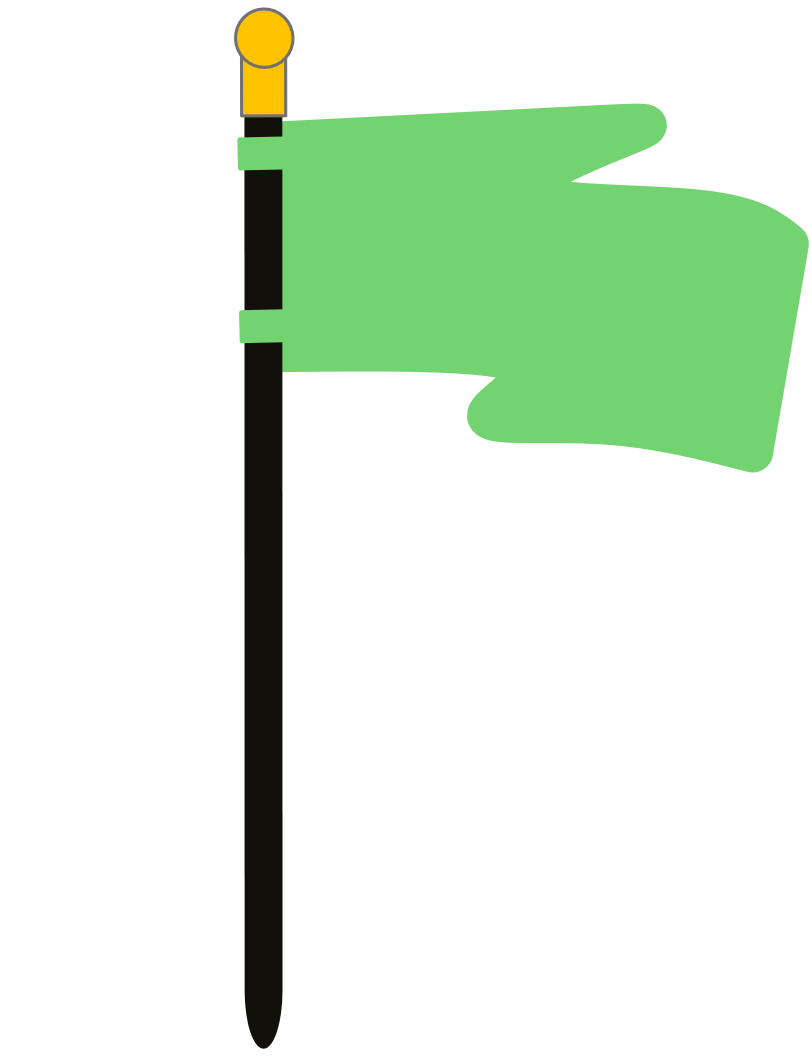 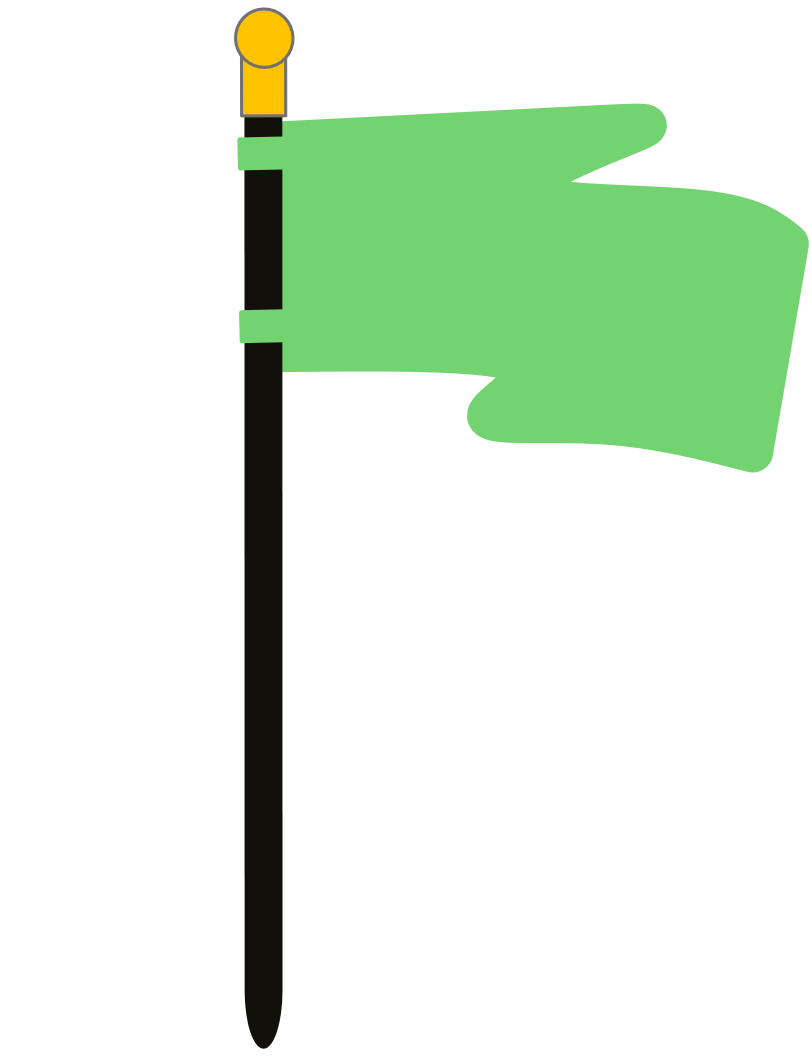 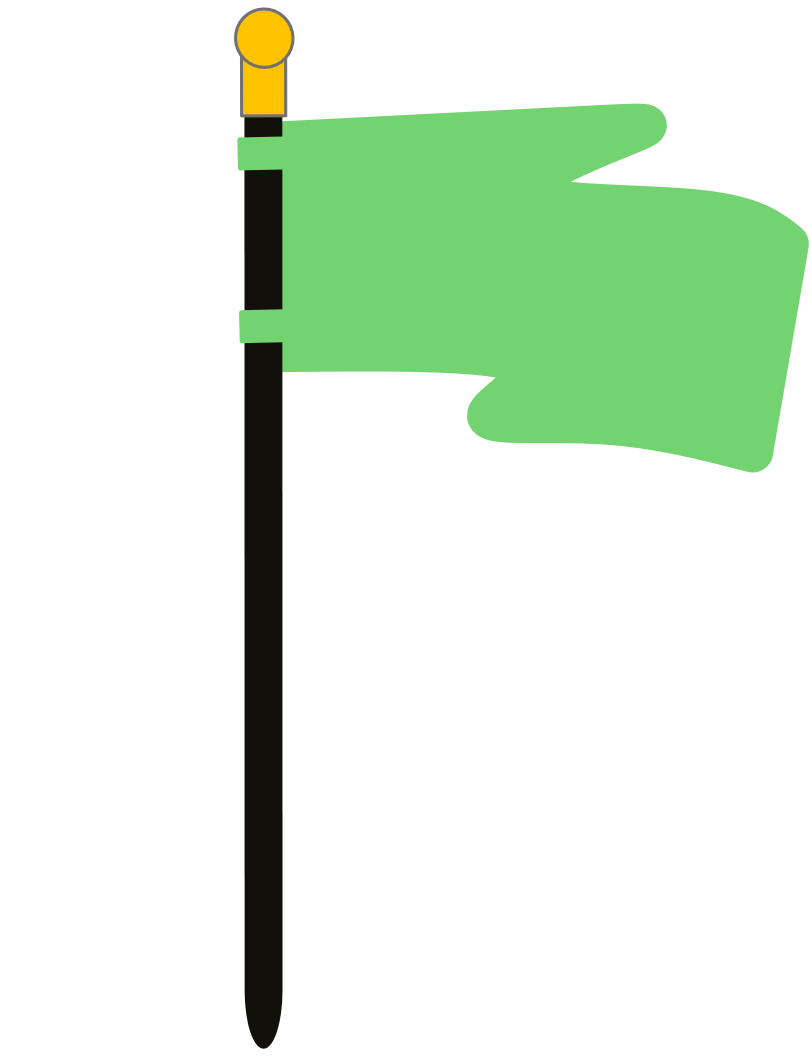 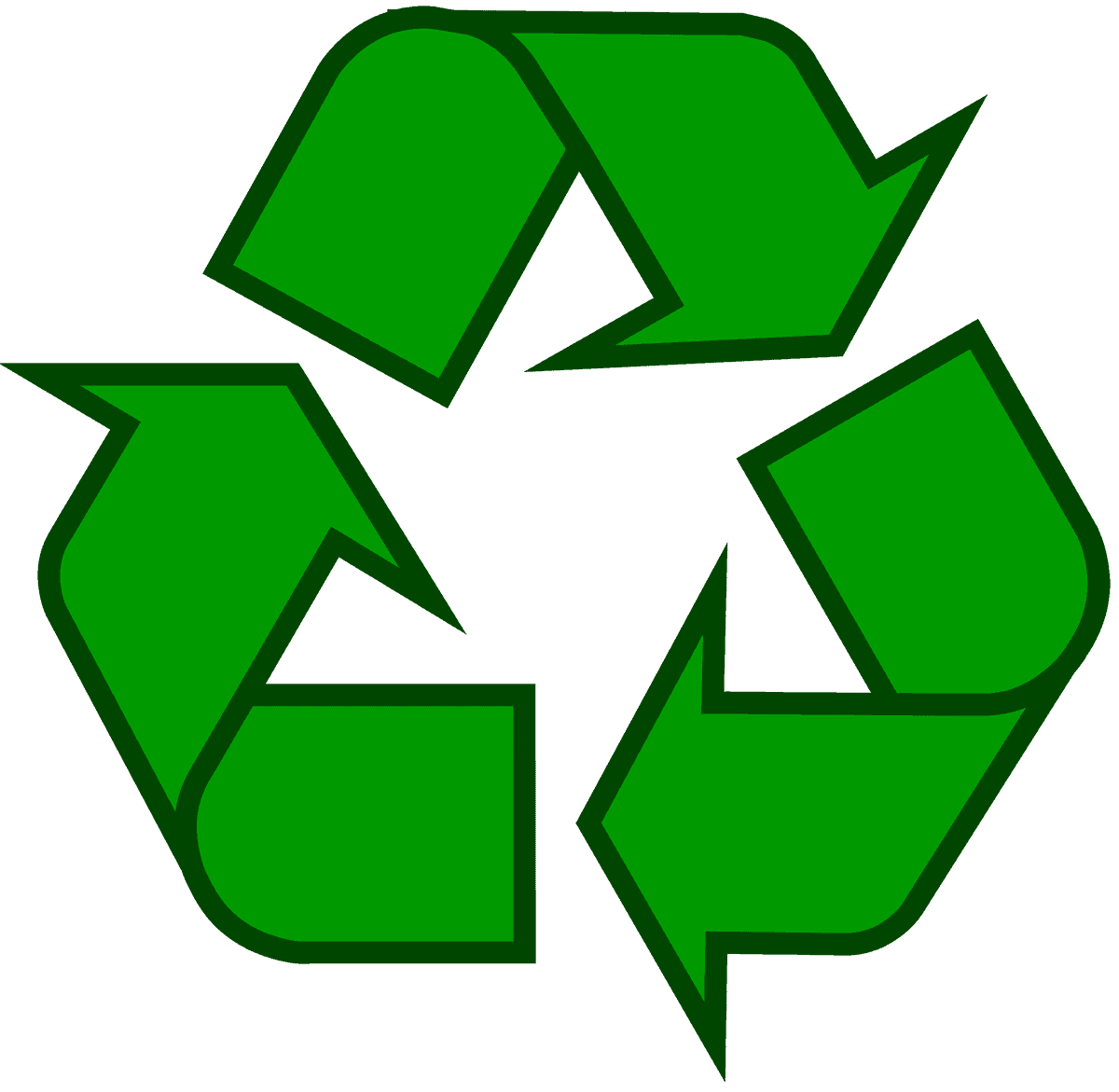 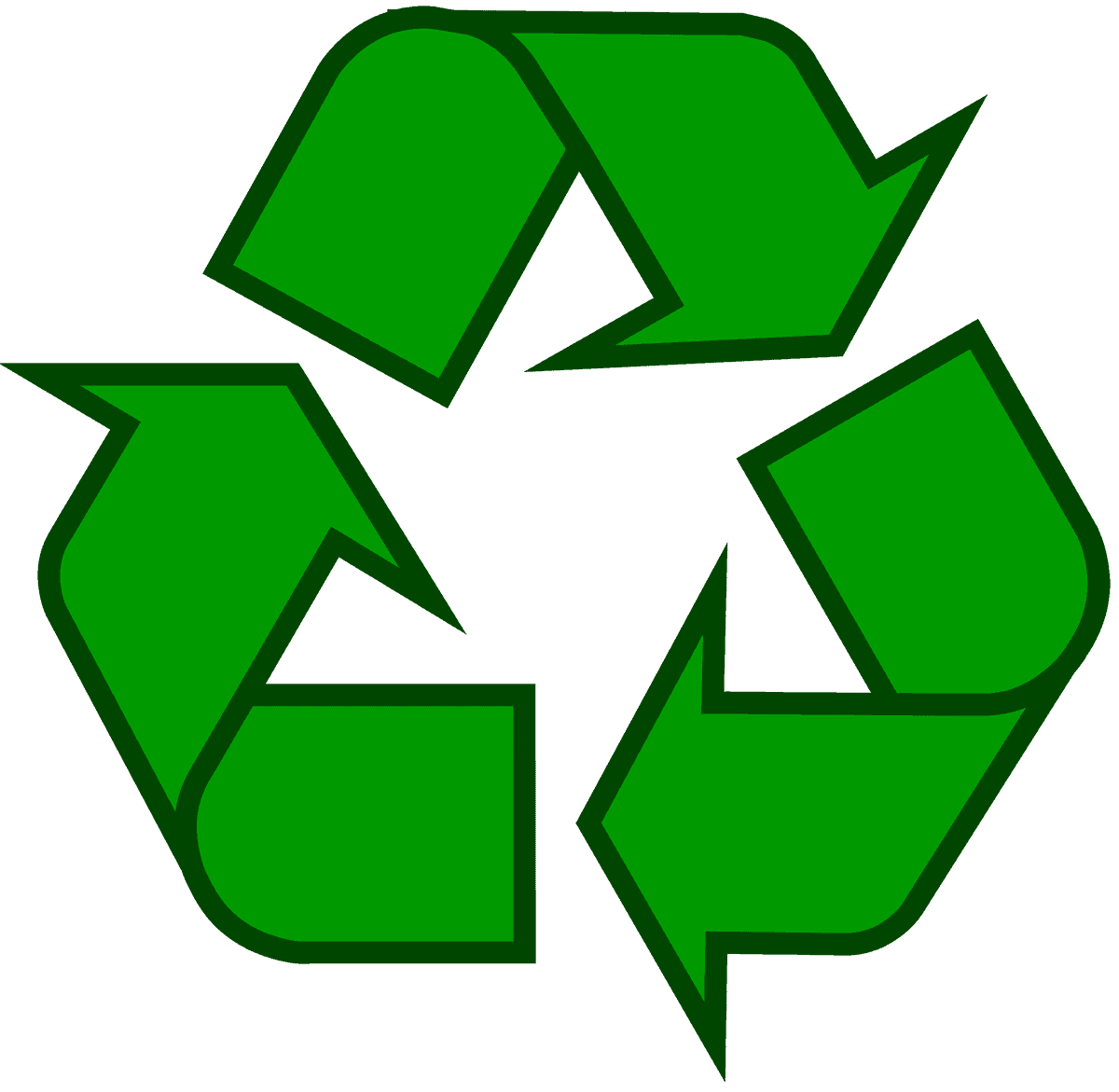 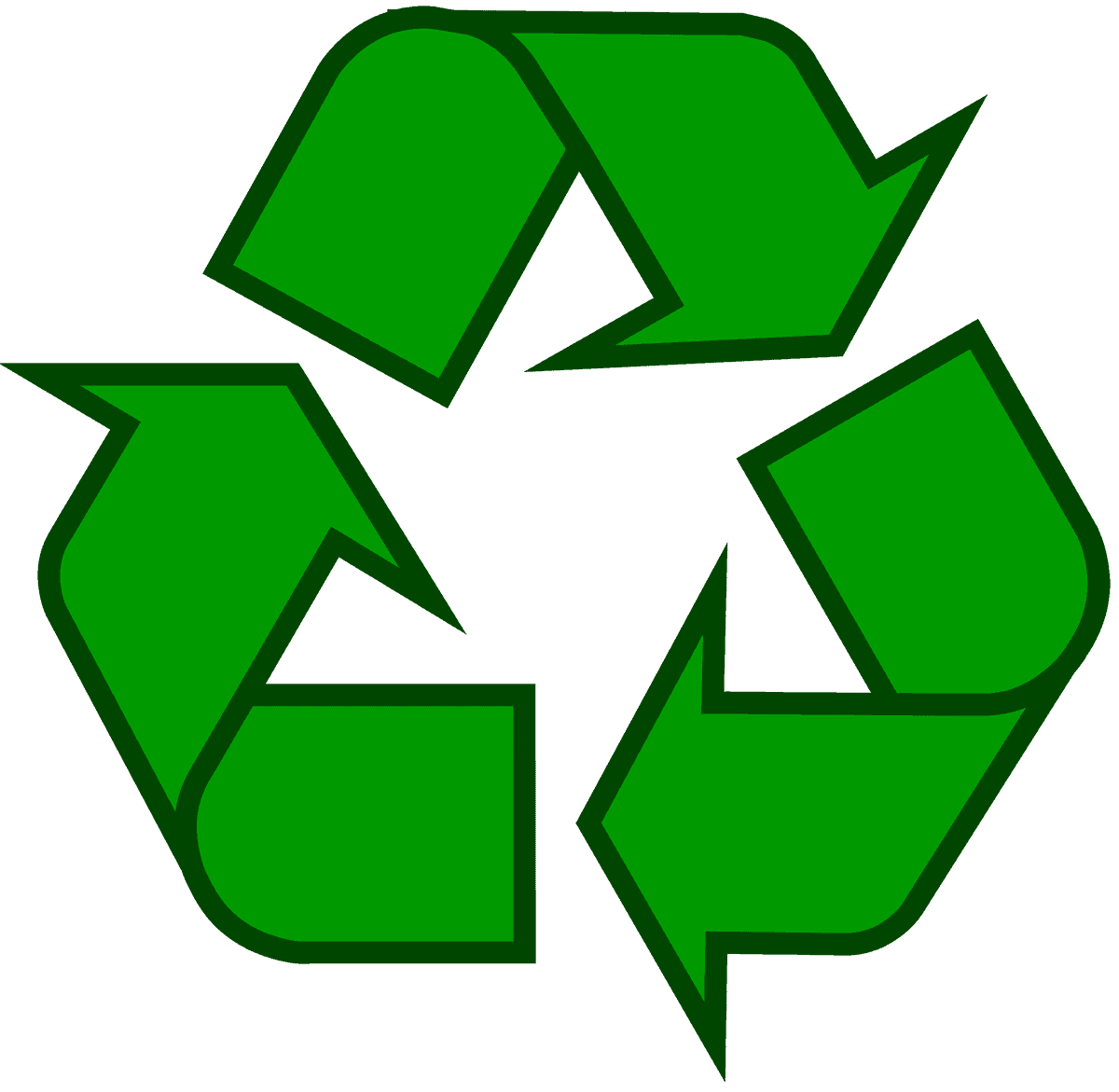 “ON”
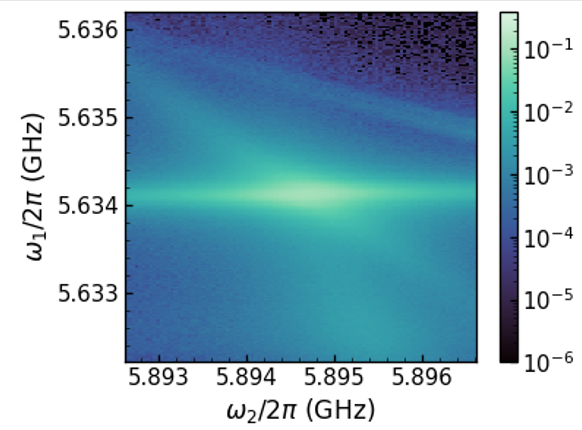 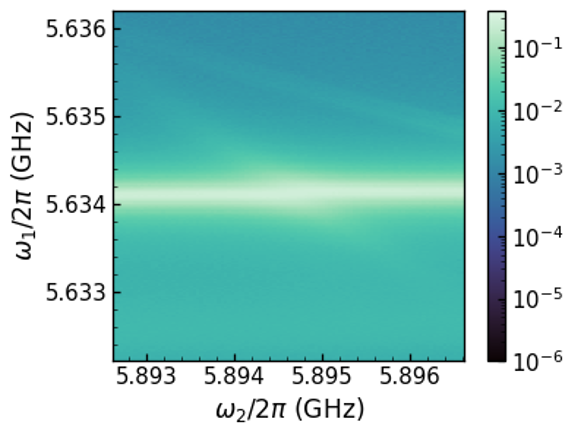 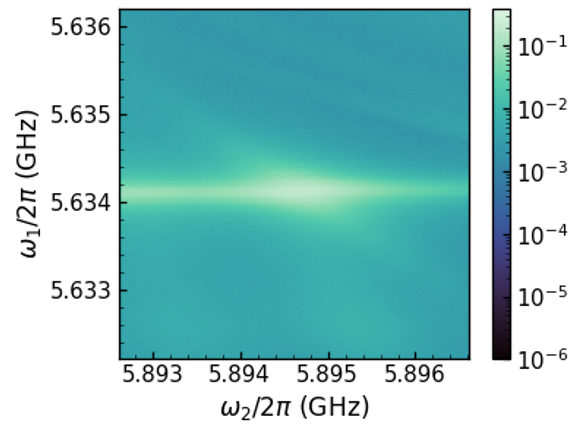 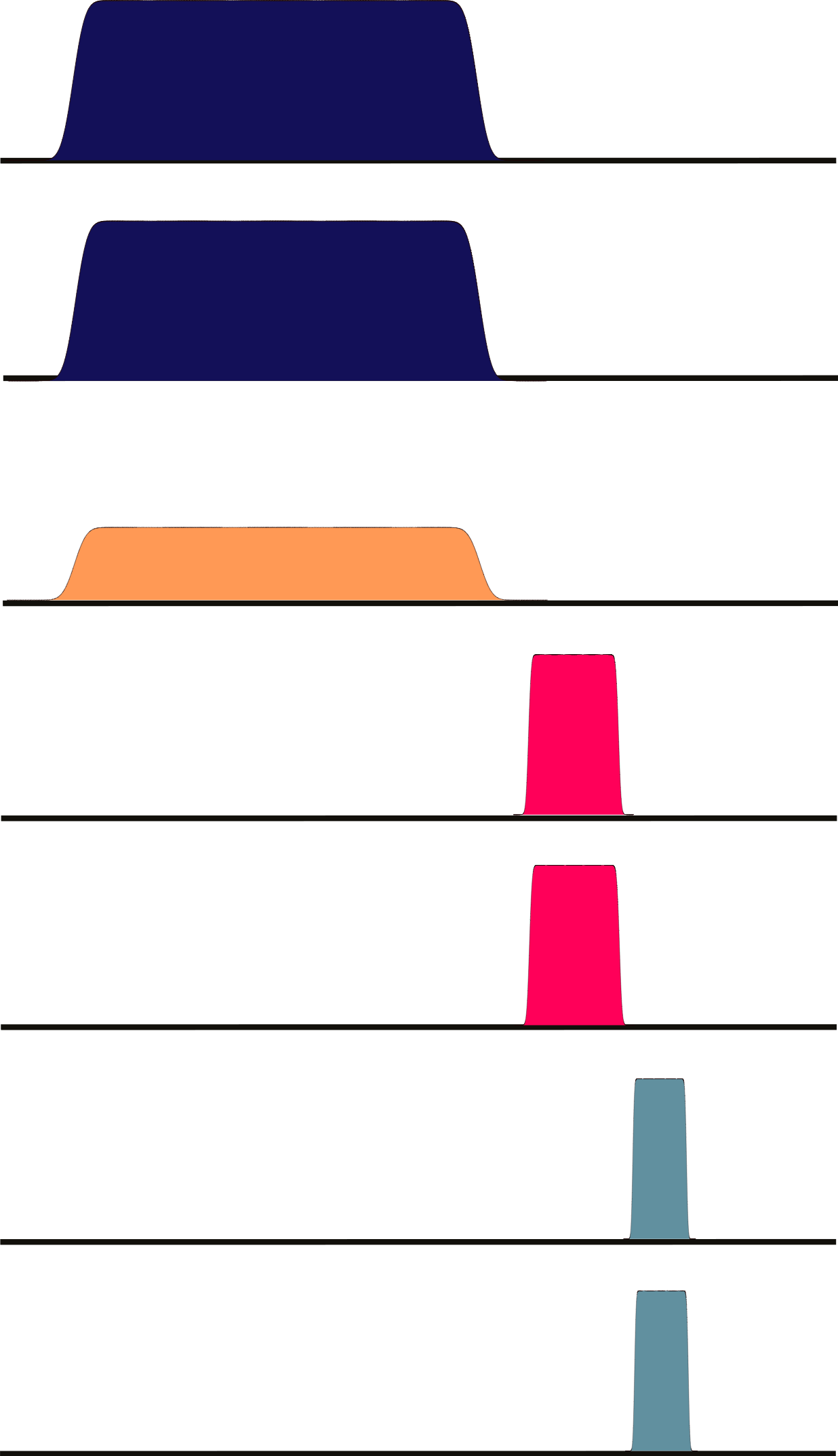 Pump 1
Pump 1
Pump 2
Pump 2
click probability
Buffer
Buffer
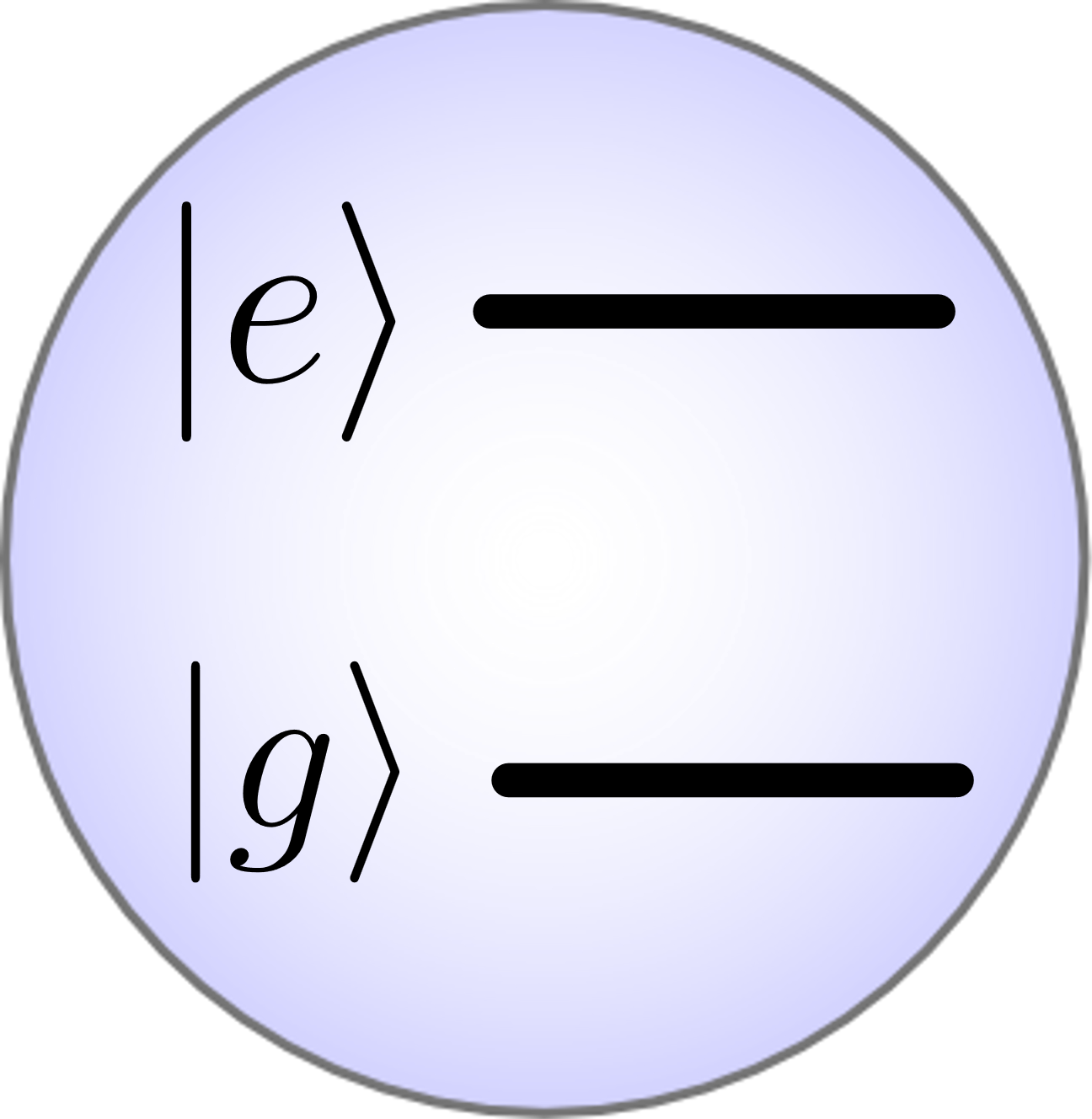 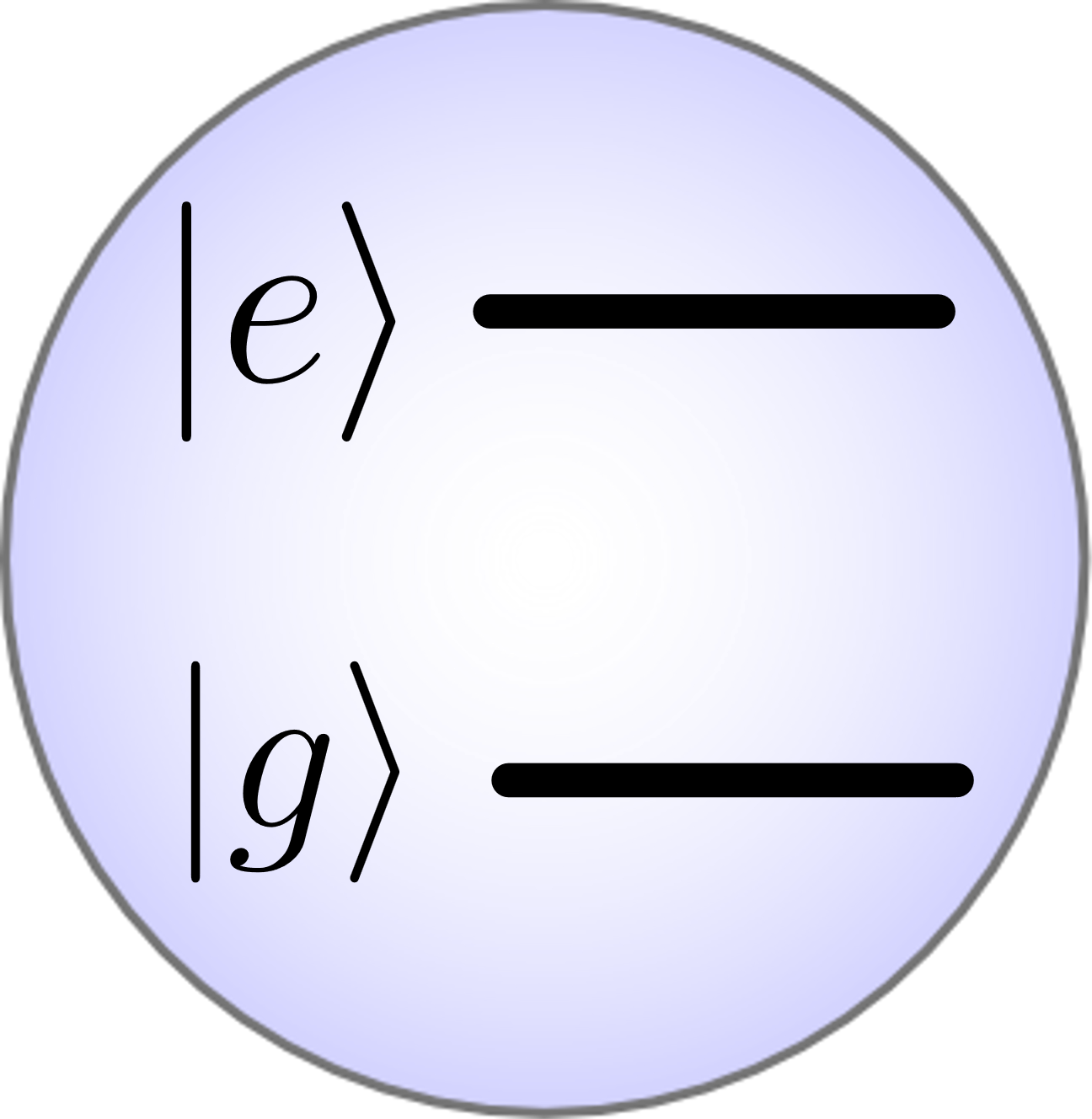 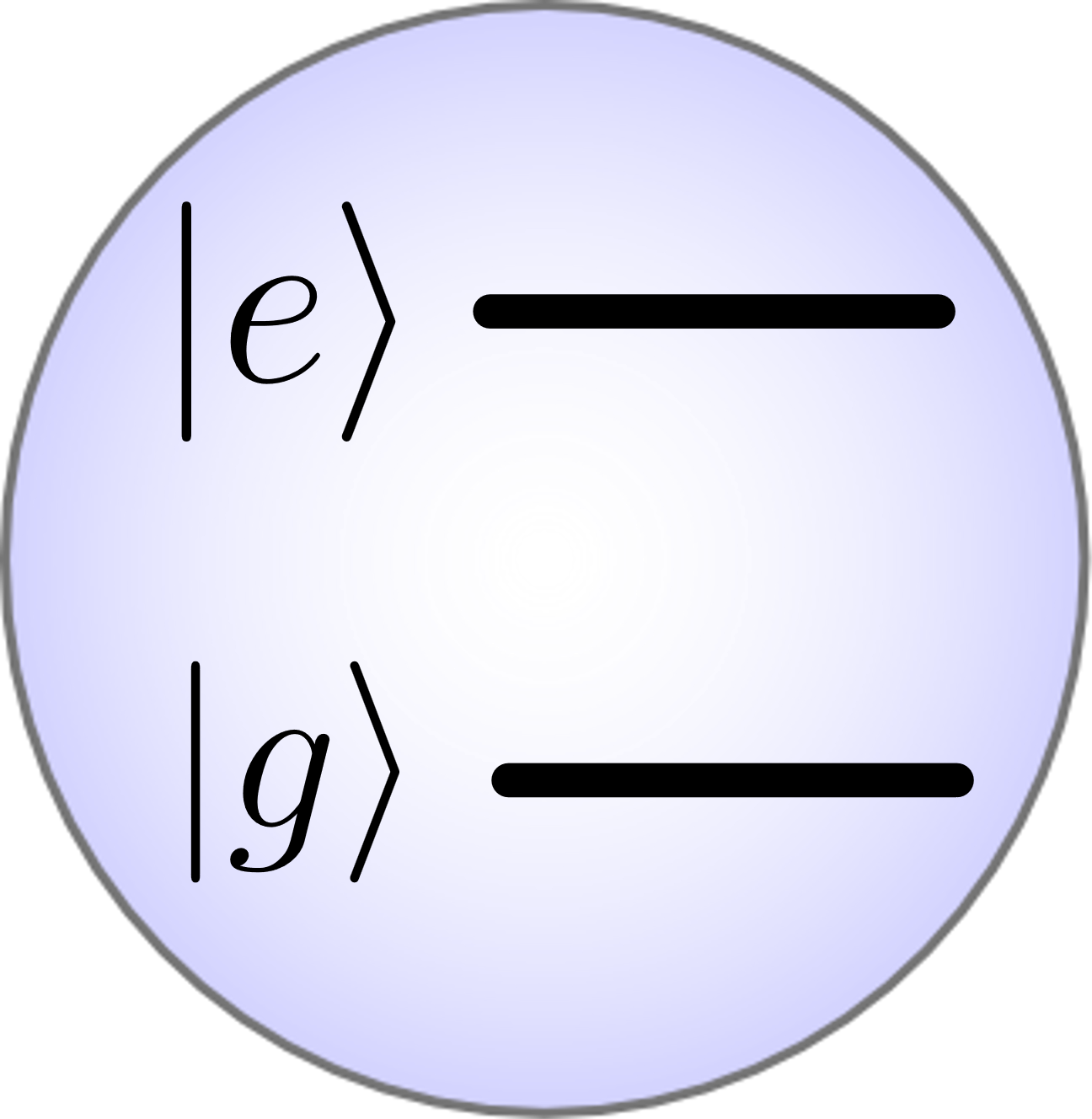 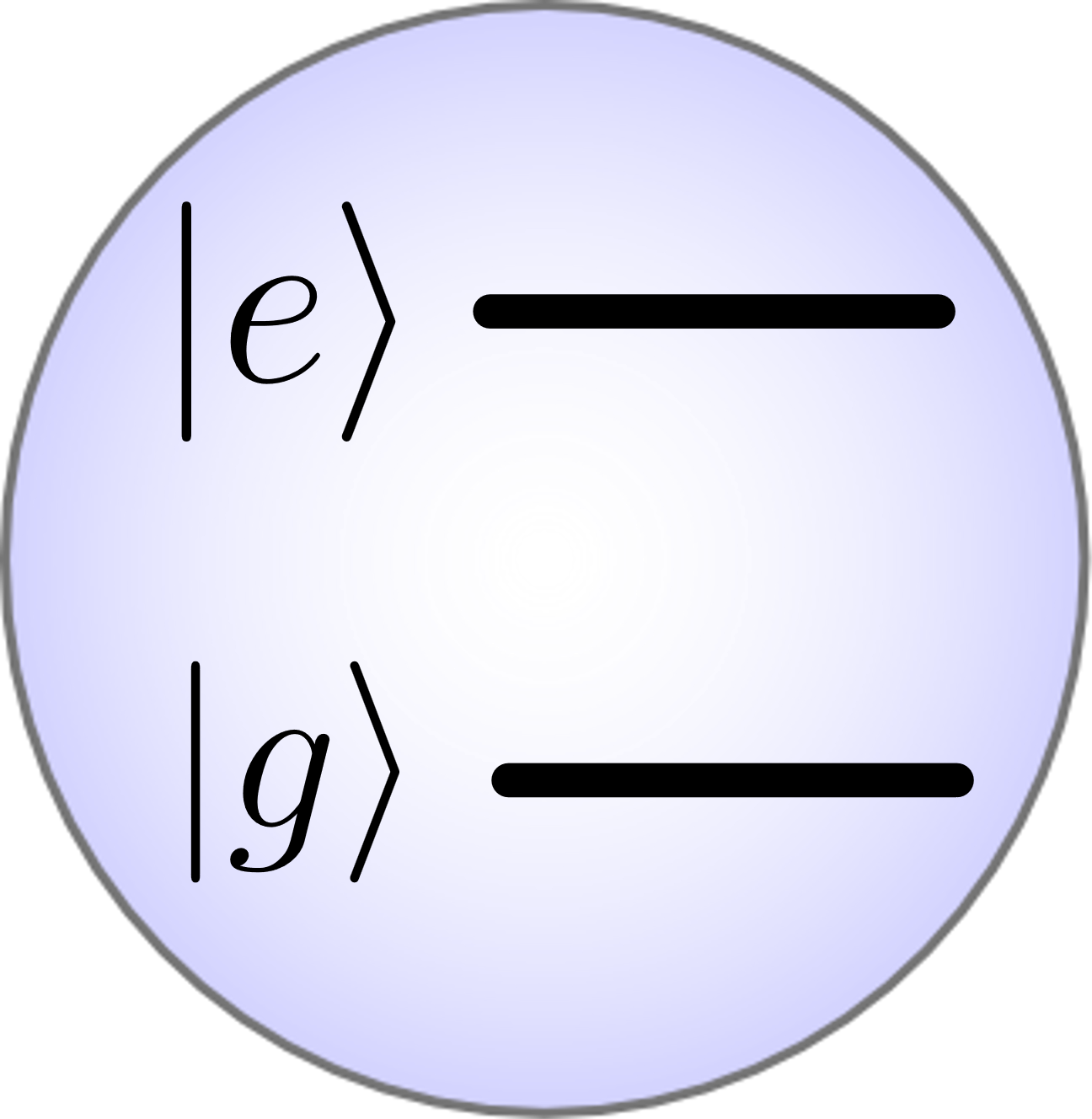 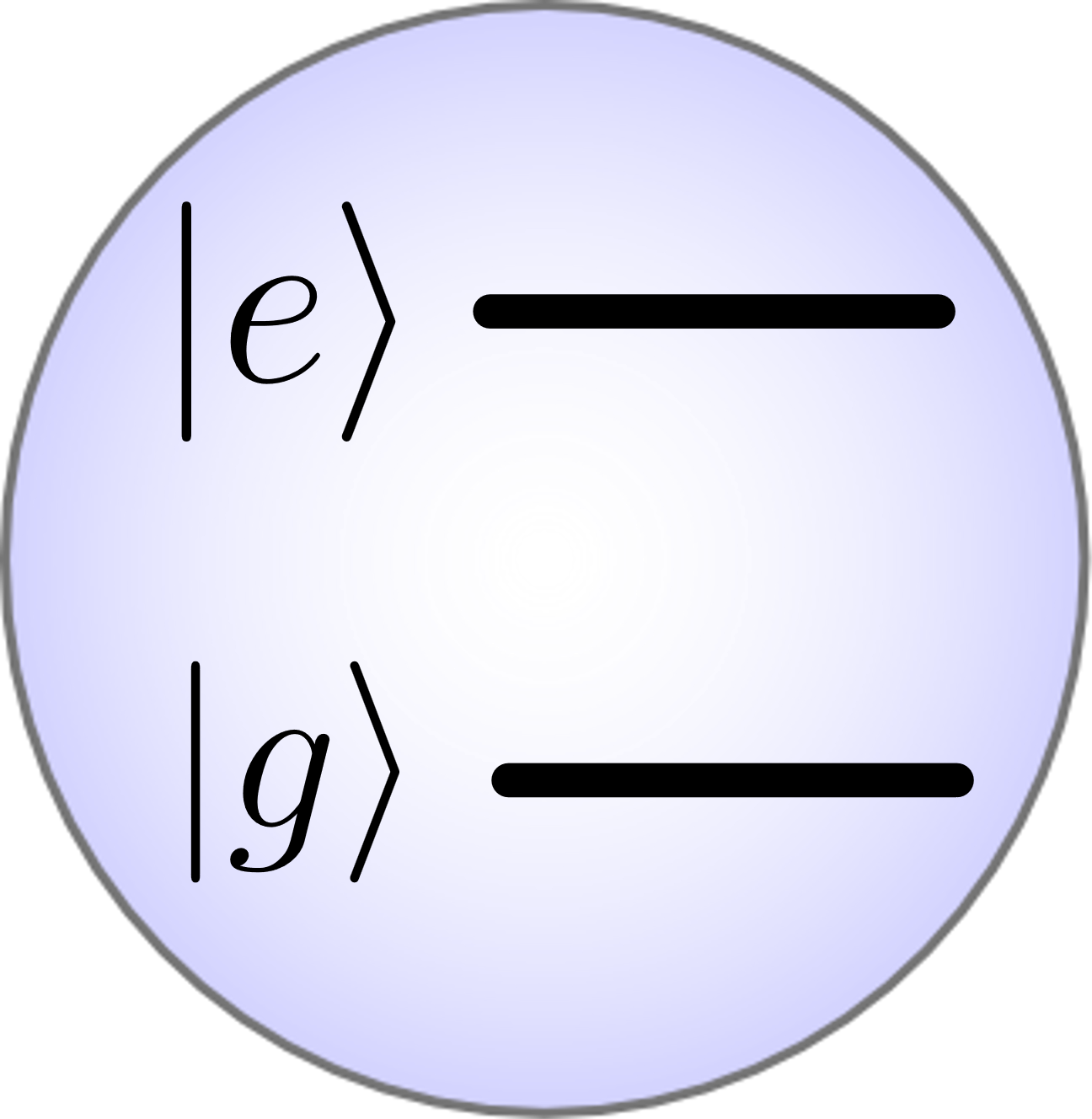 Readout 1
Readout 1
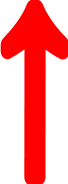 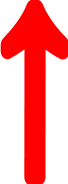 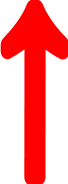 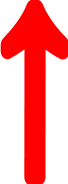 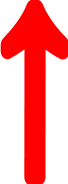 Readout 2
Readout 2
if e
Qubit 1
Qubit 1
Qubit 2
Qubit 2
“OFF”
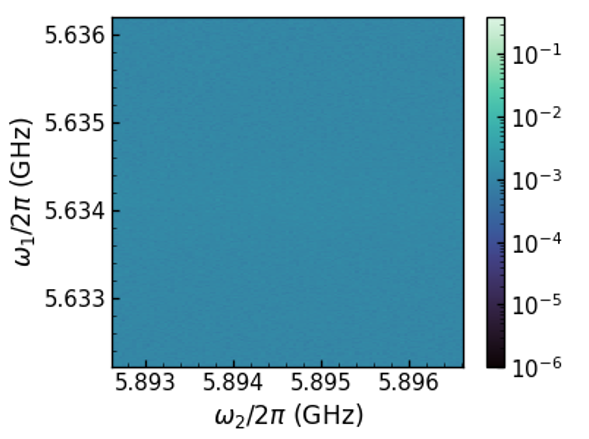 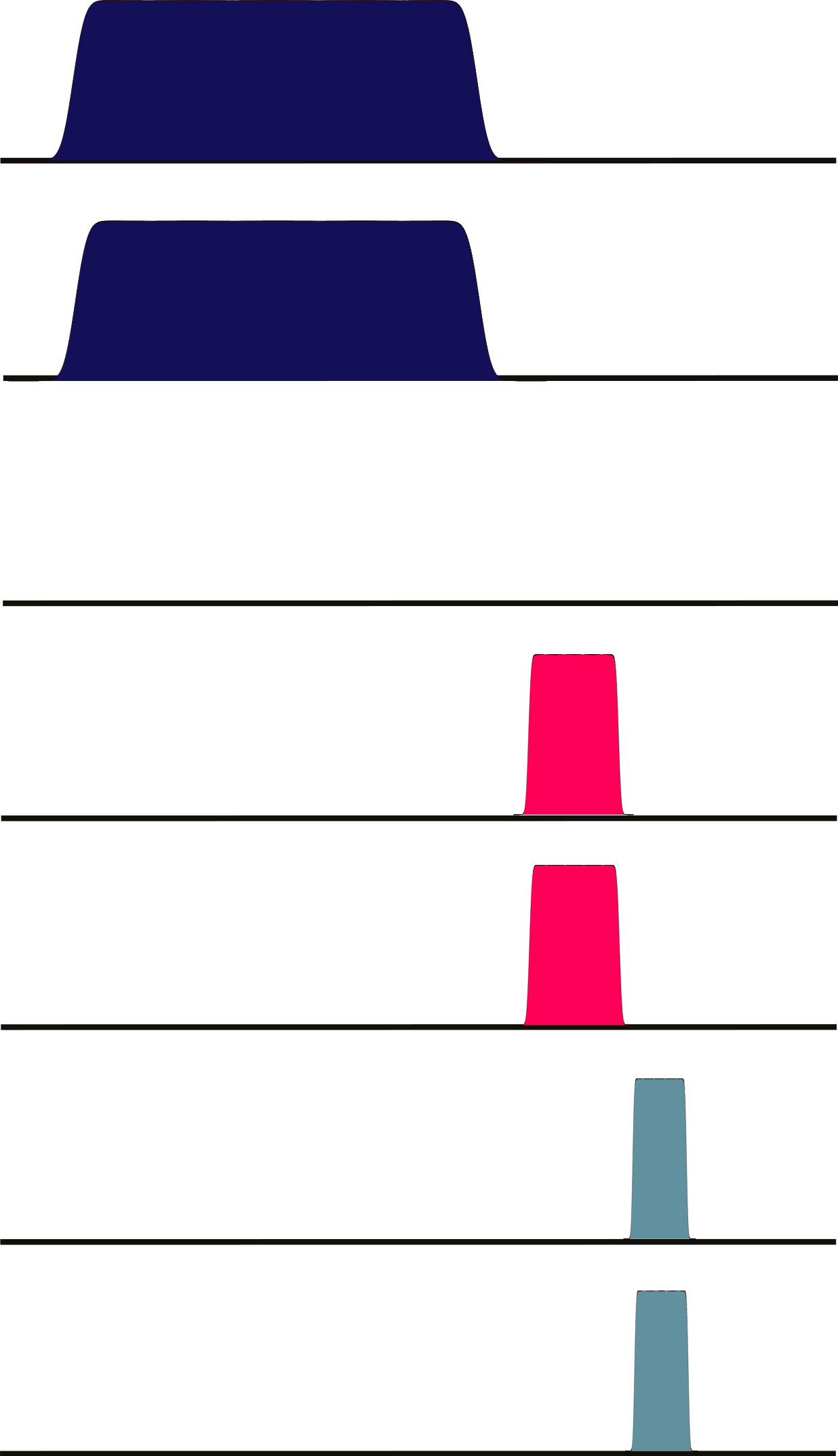 click probability
if e
* With active reset
Proof of principle
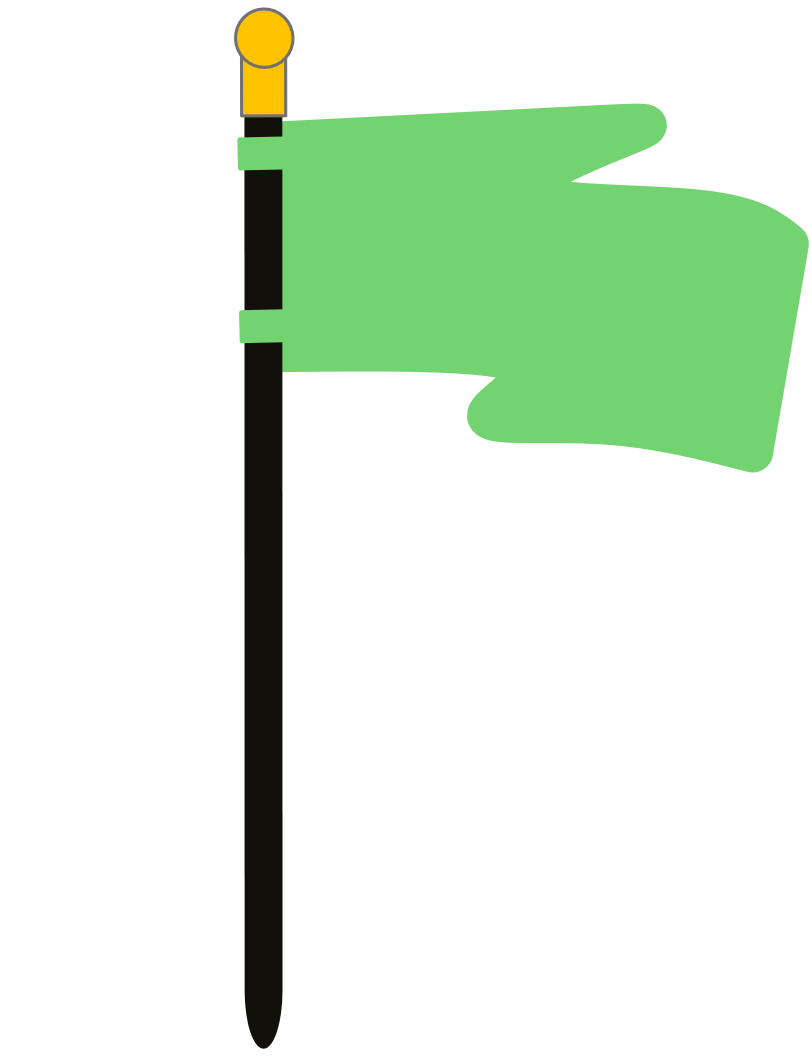 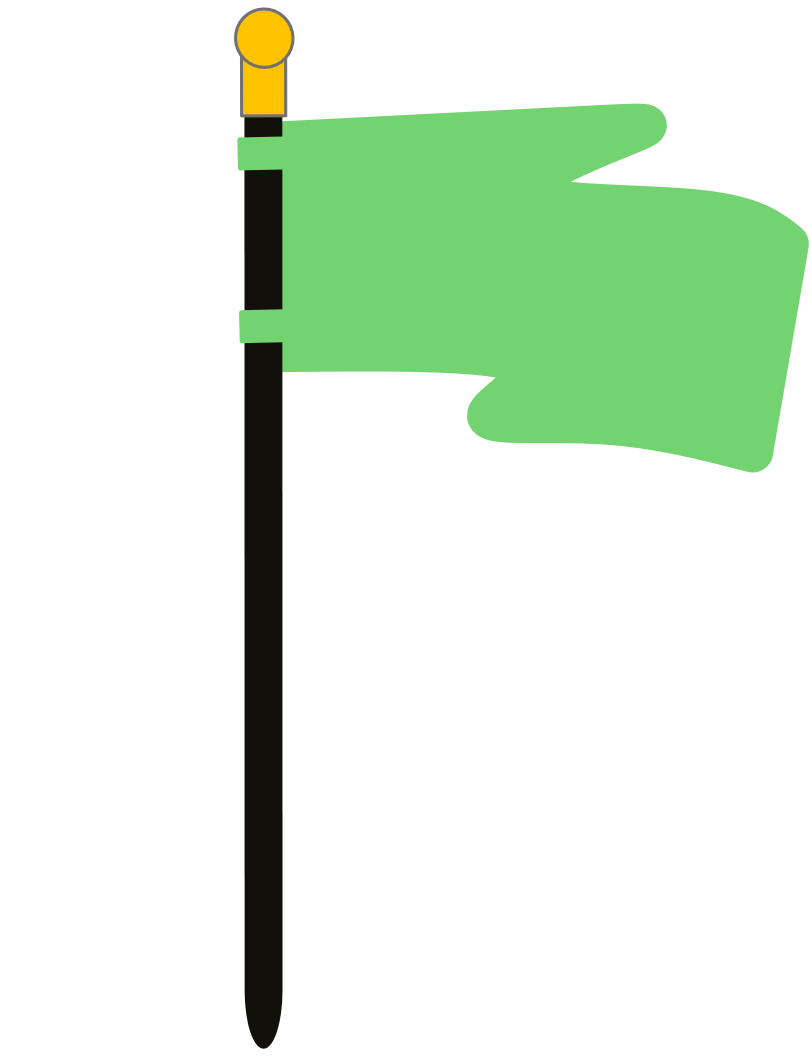 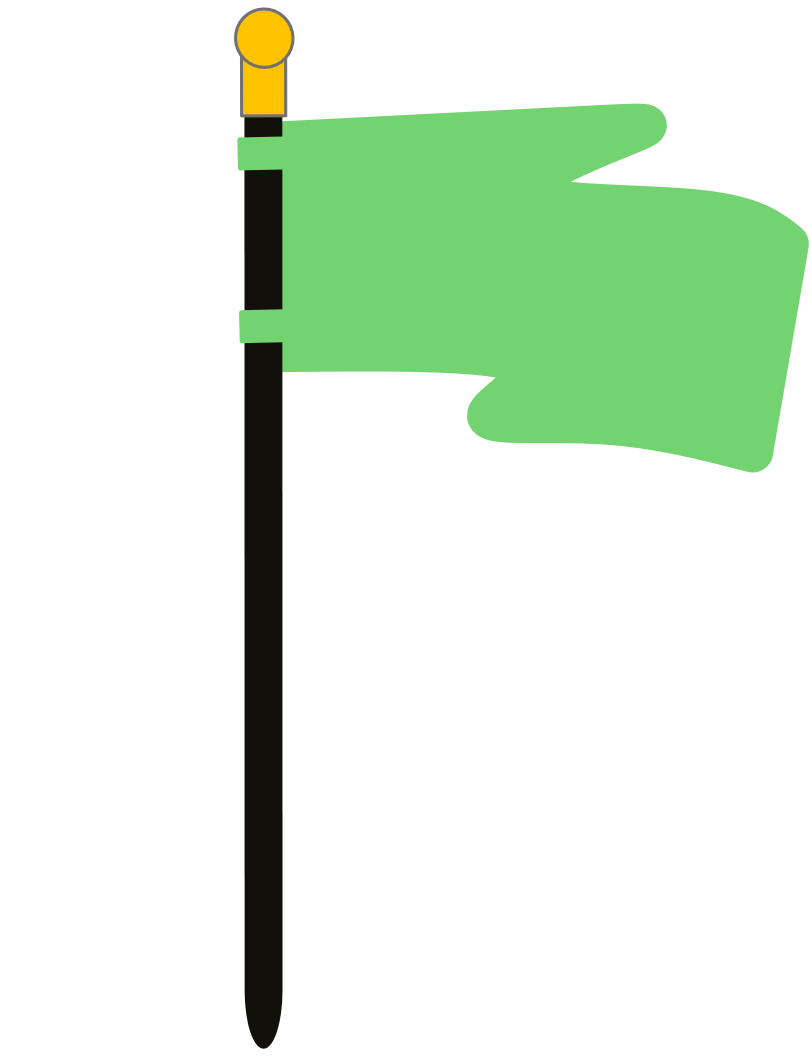 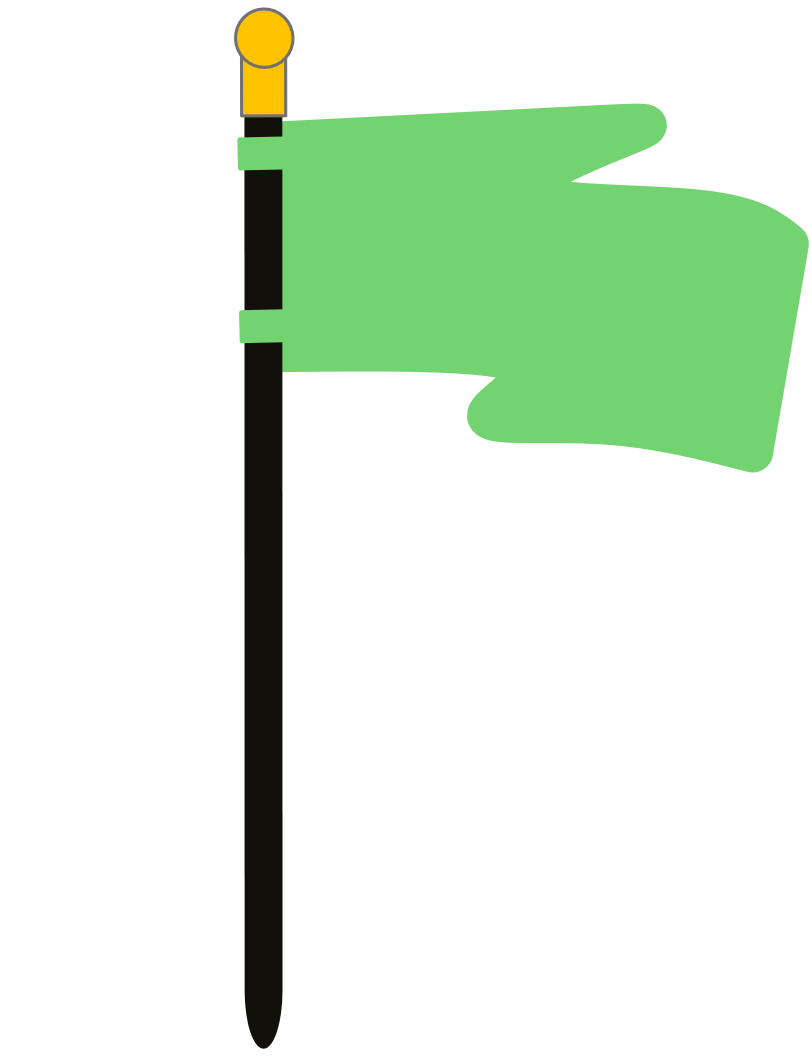 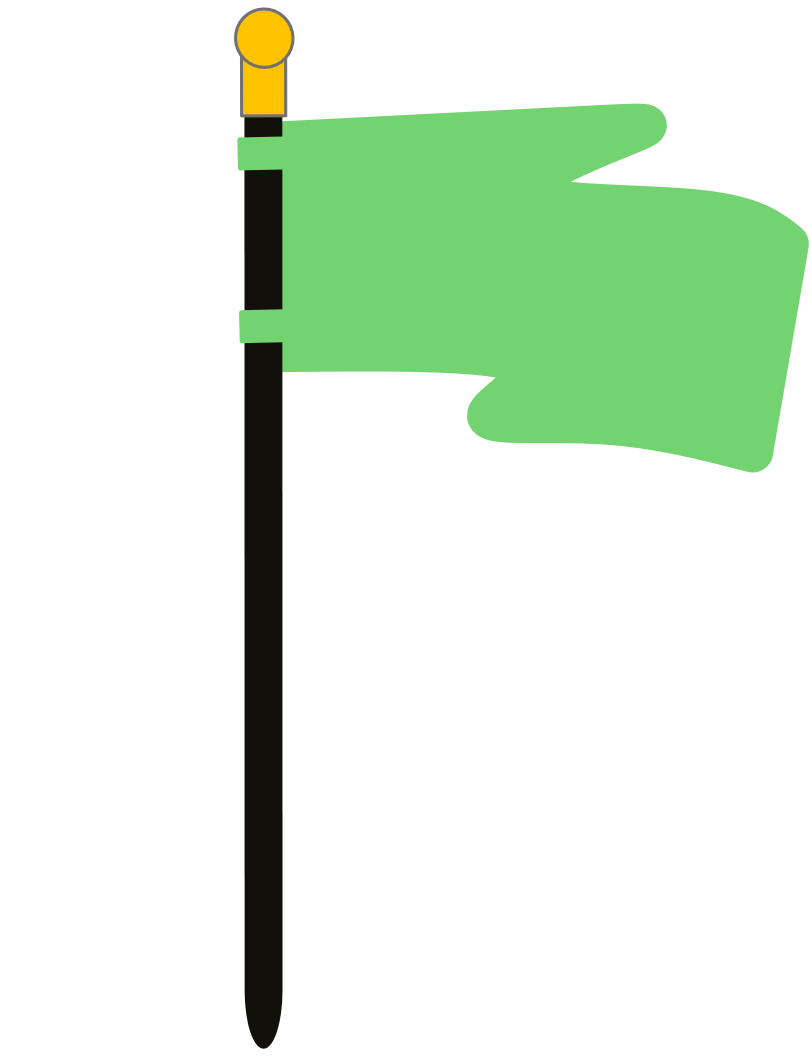 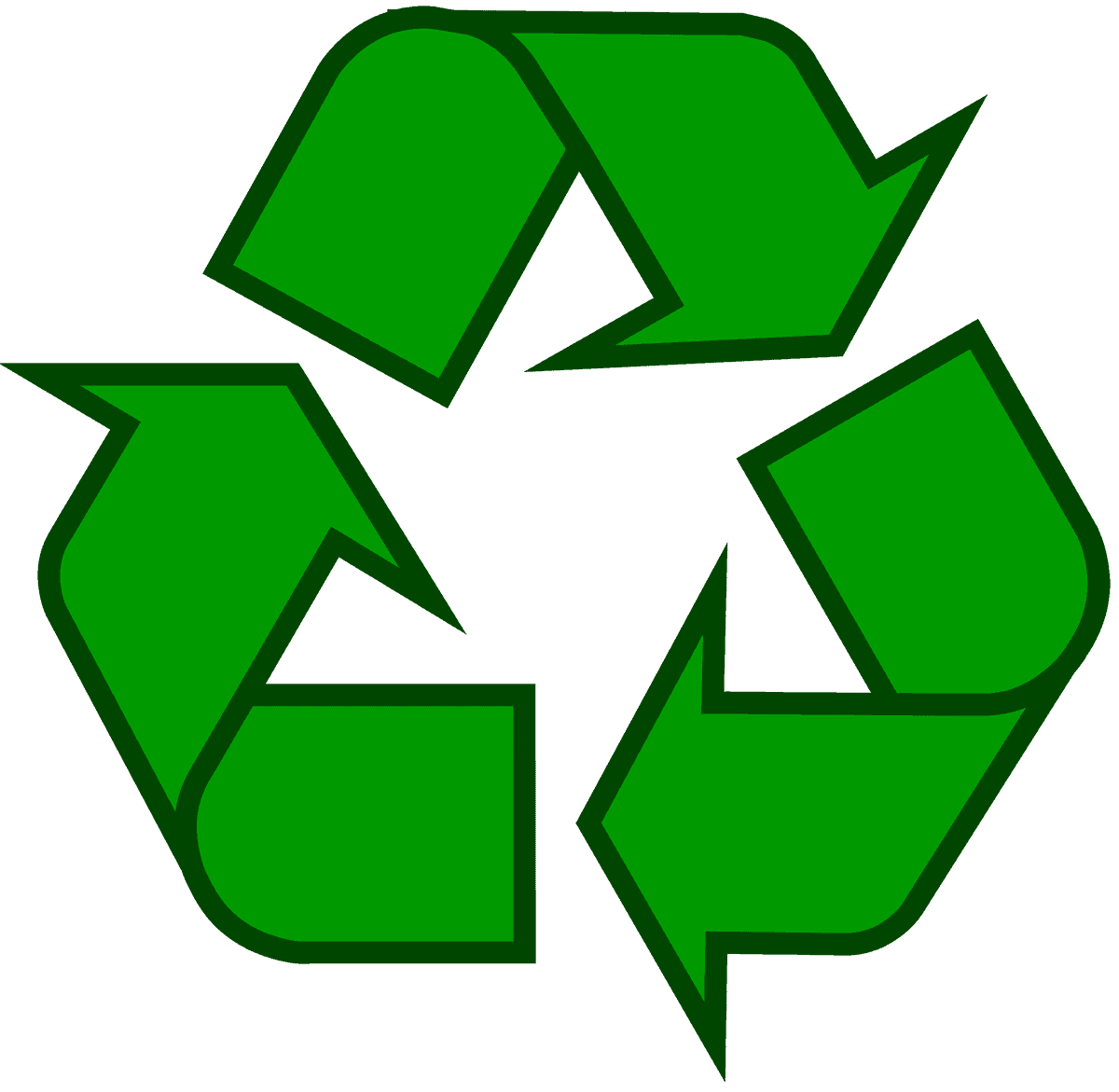 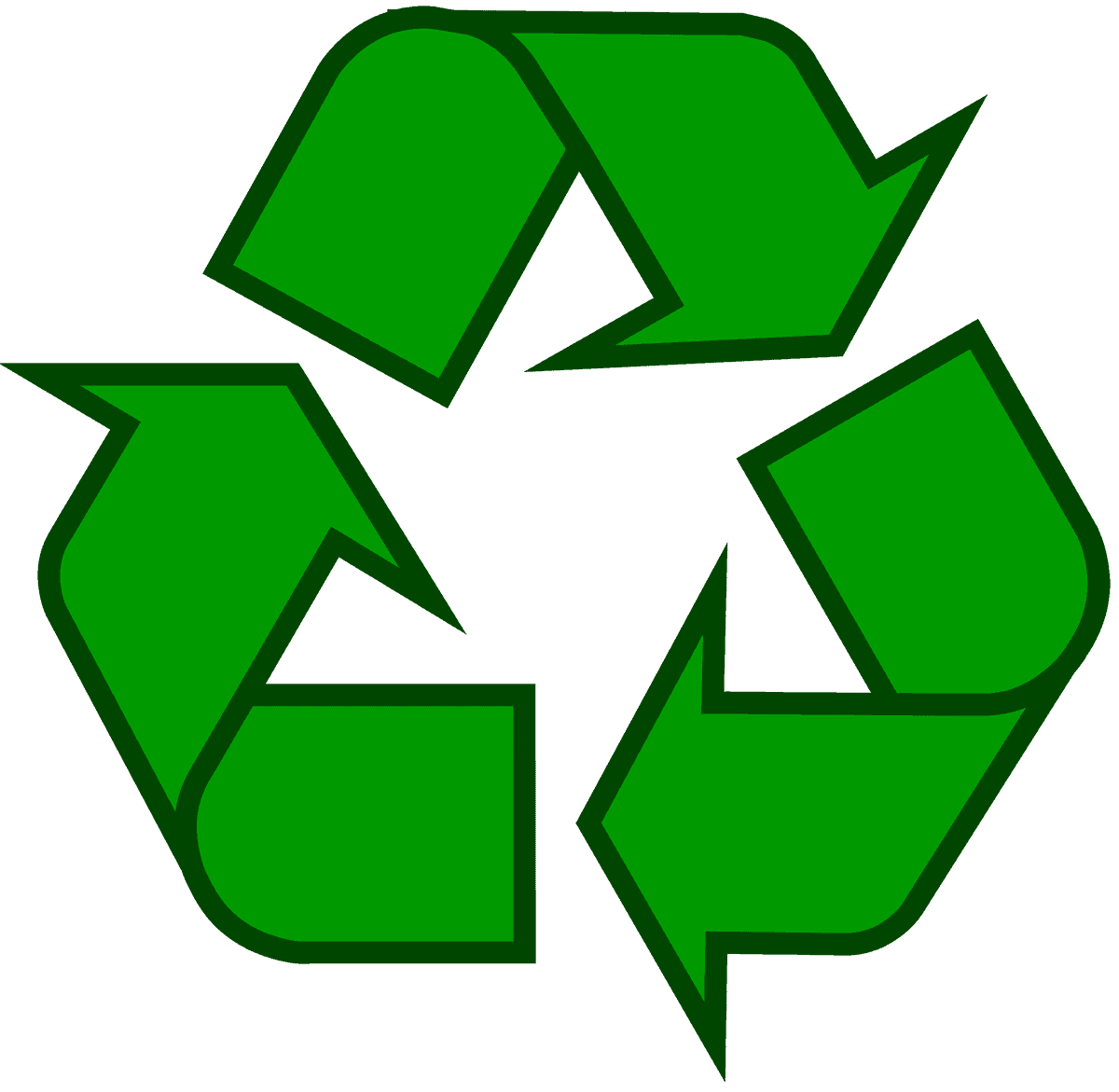 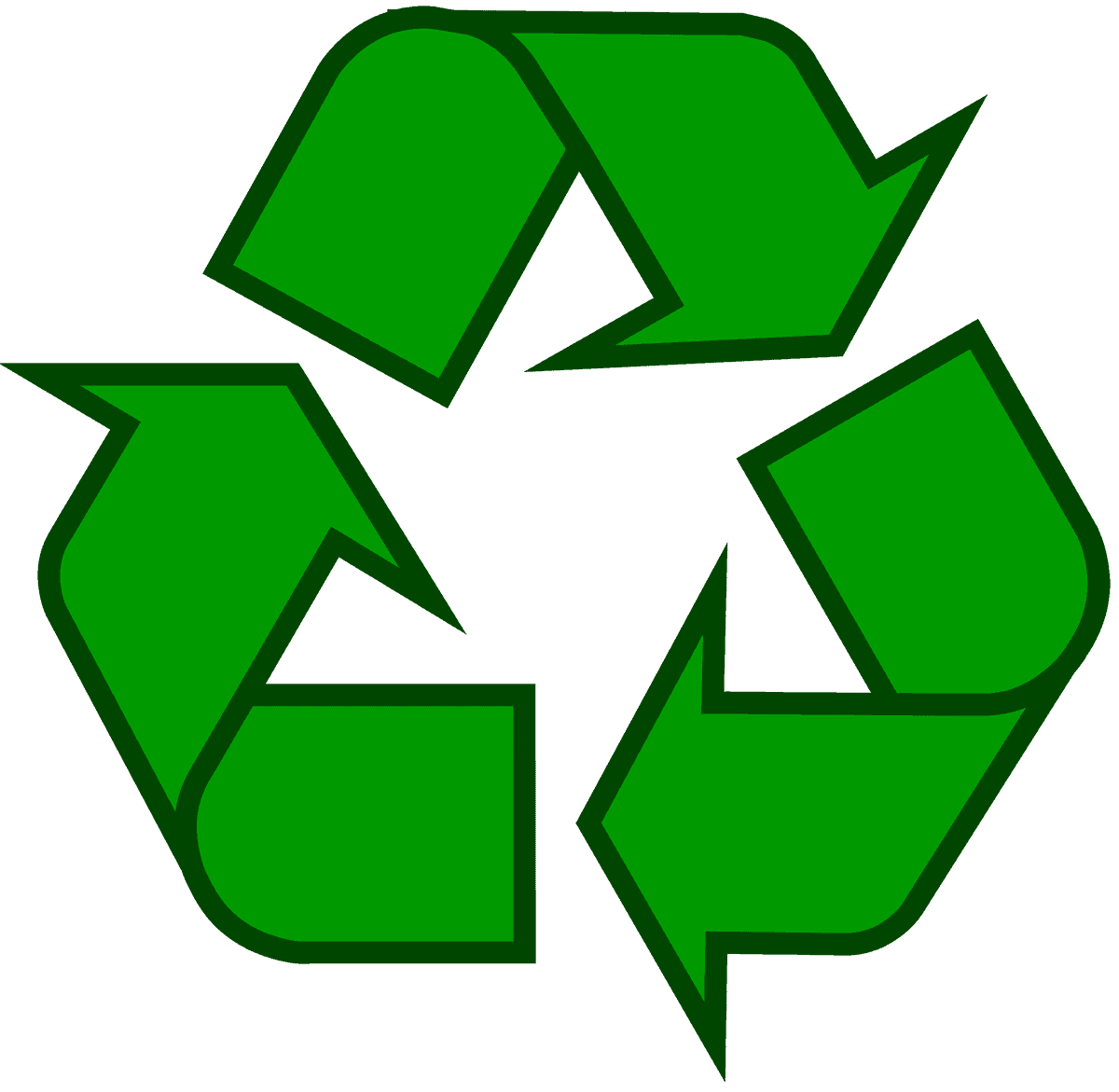 “ON”
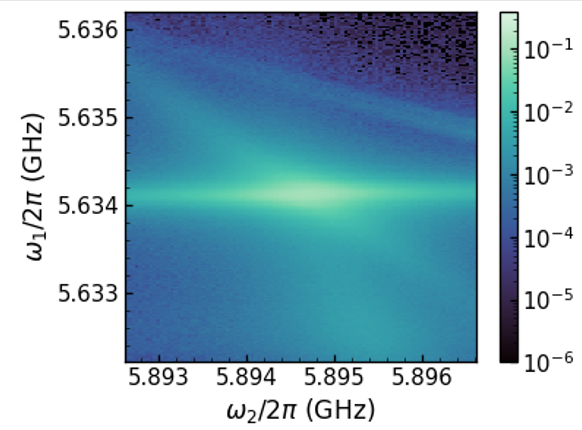 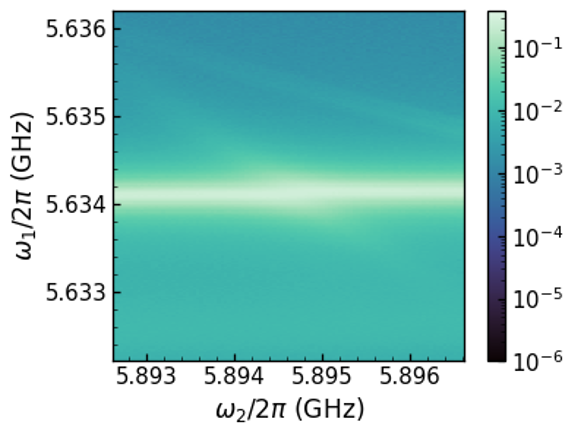 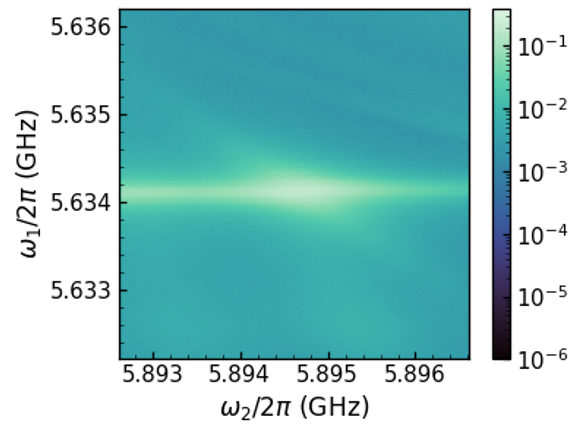 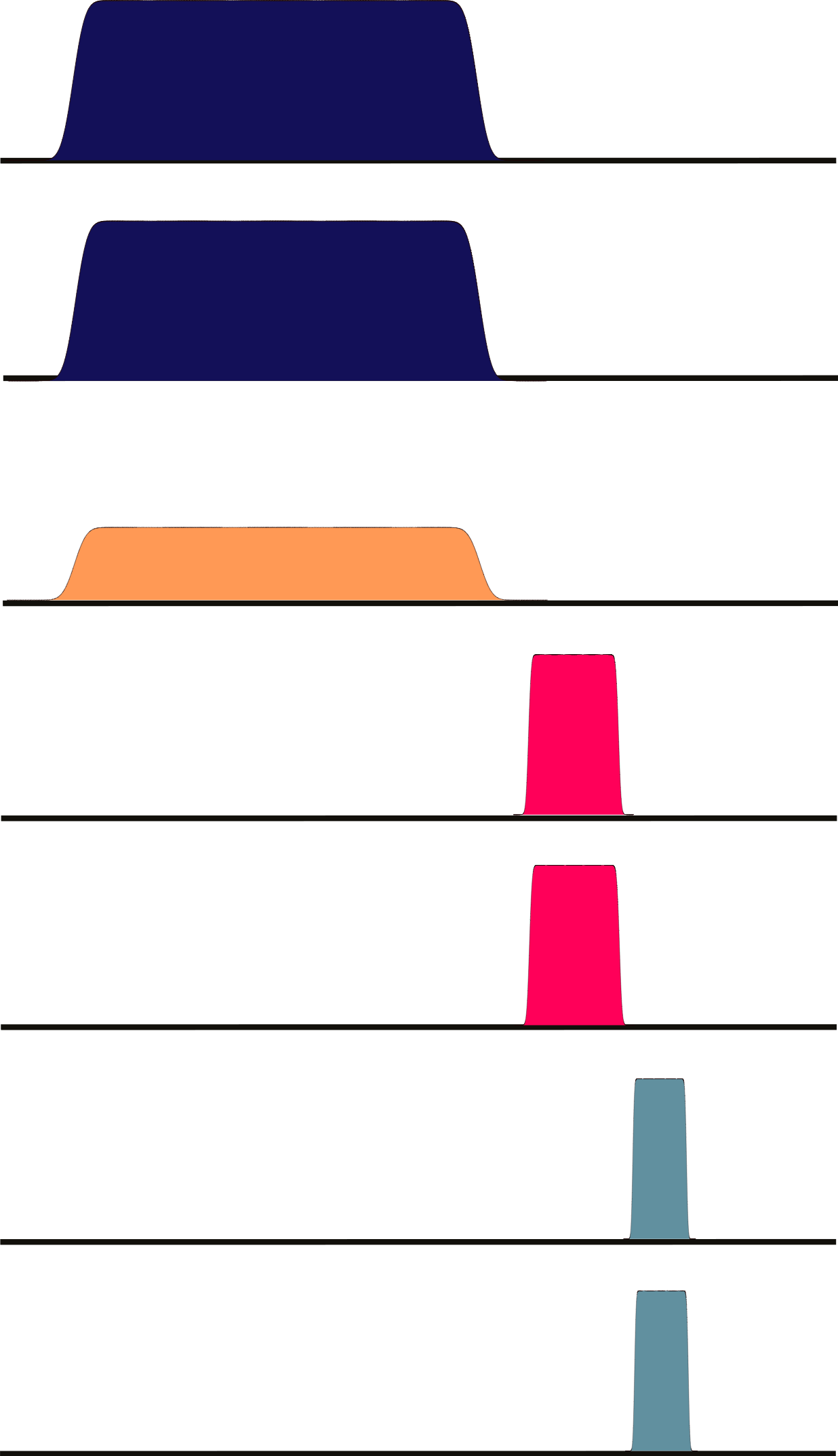 Pump 1
Pump 1
Pump 2
Pump 2
click probability
Buffer
Buffer
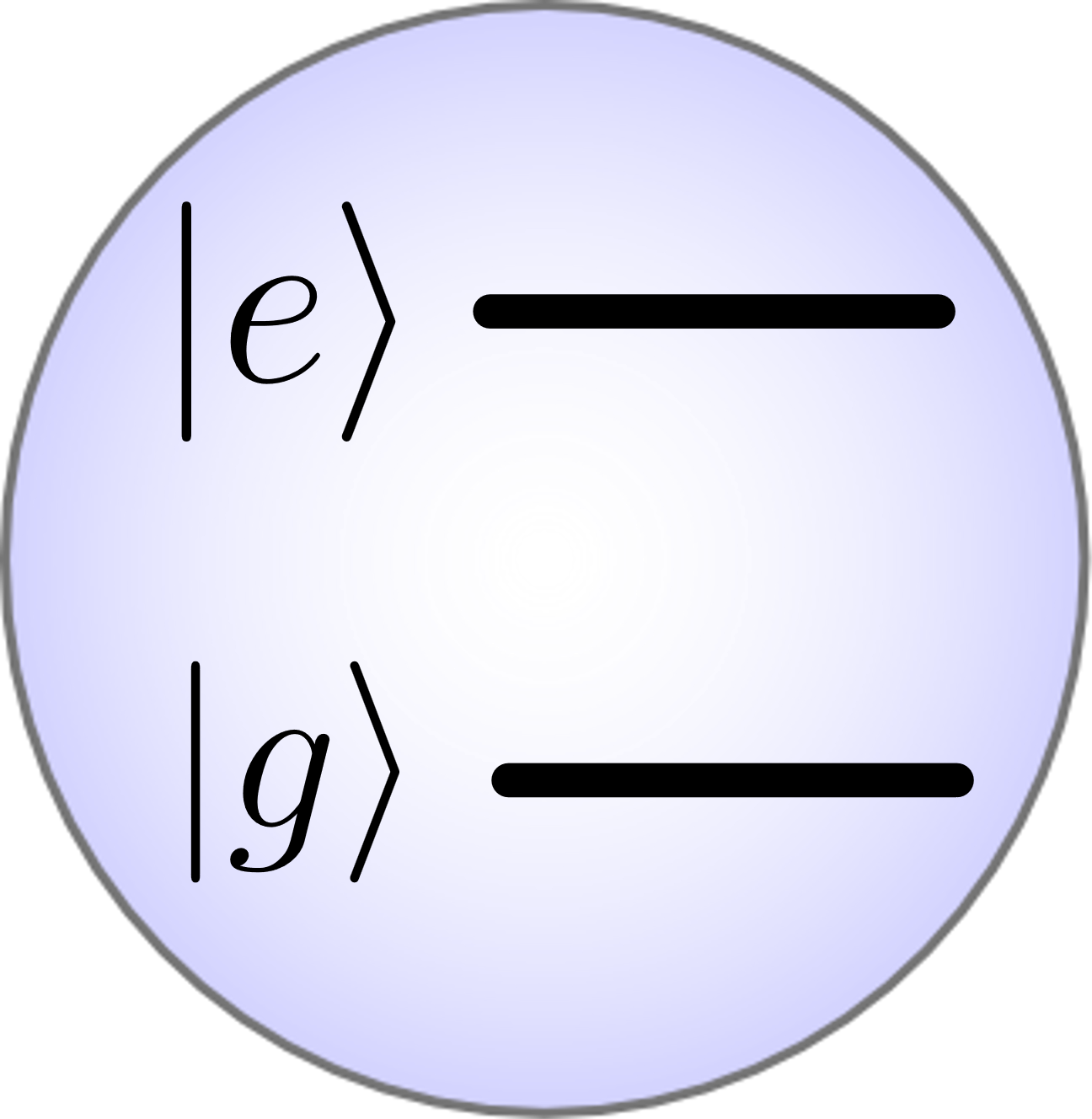 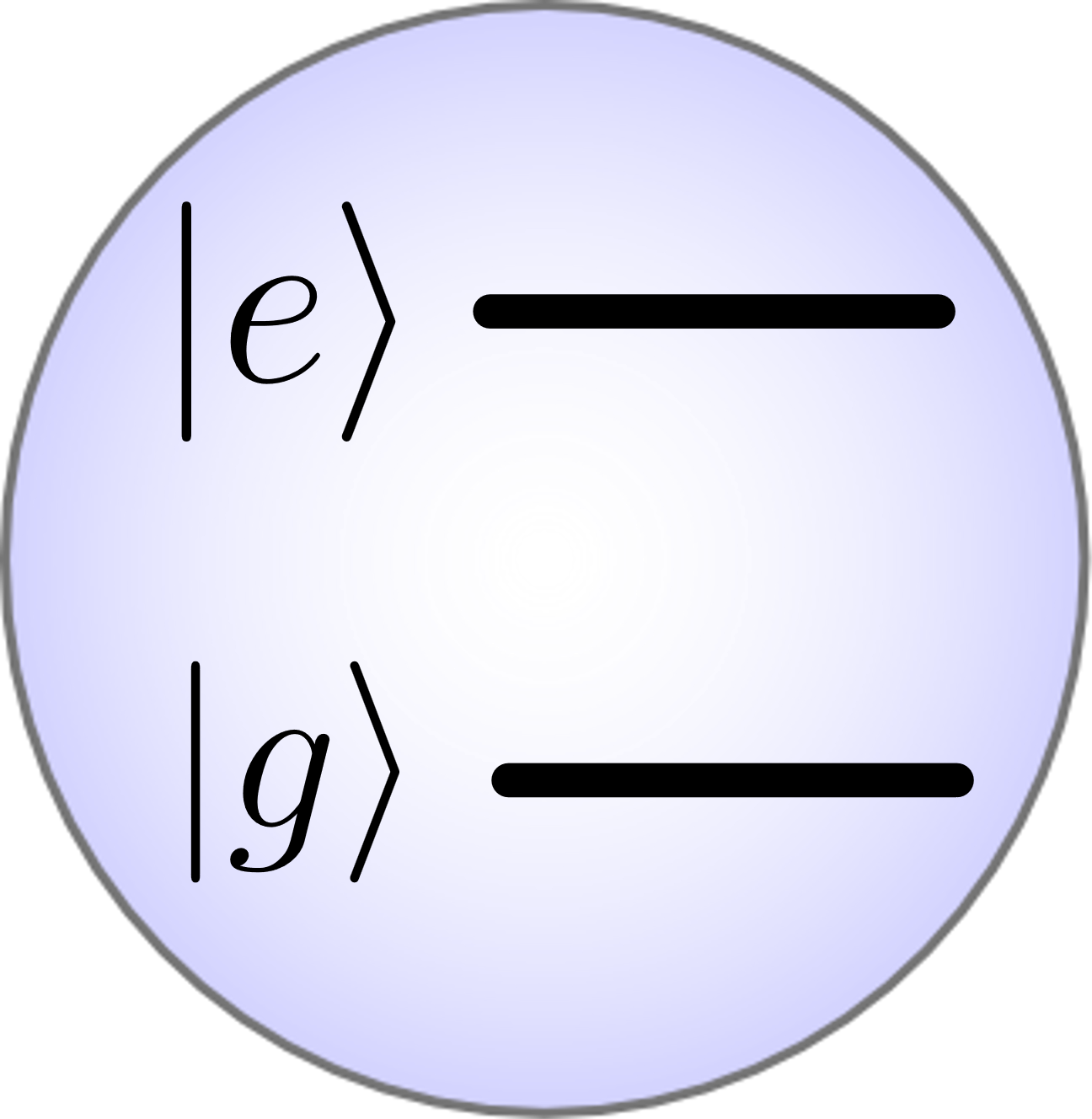 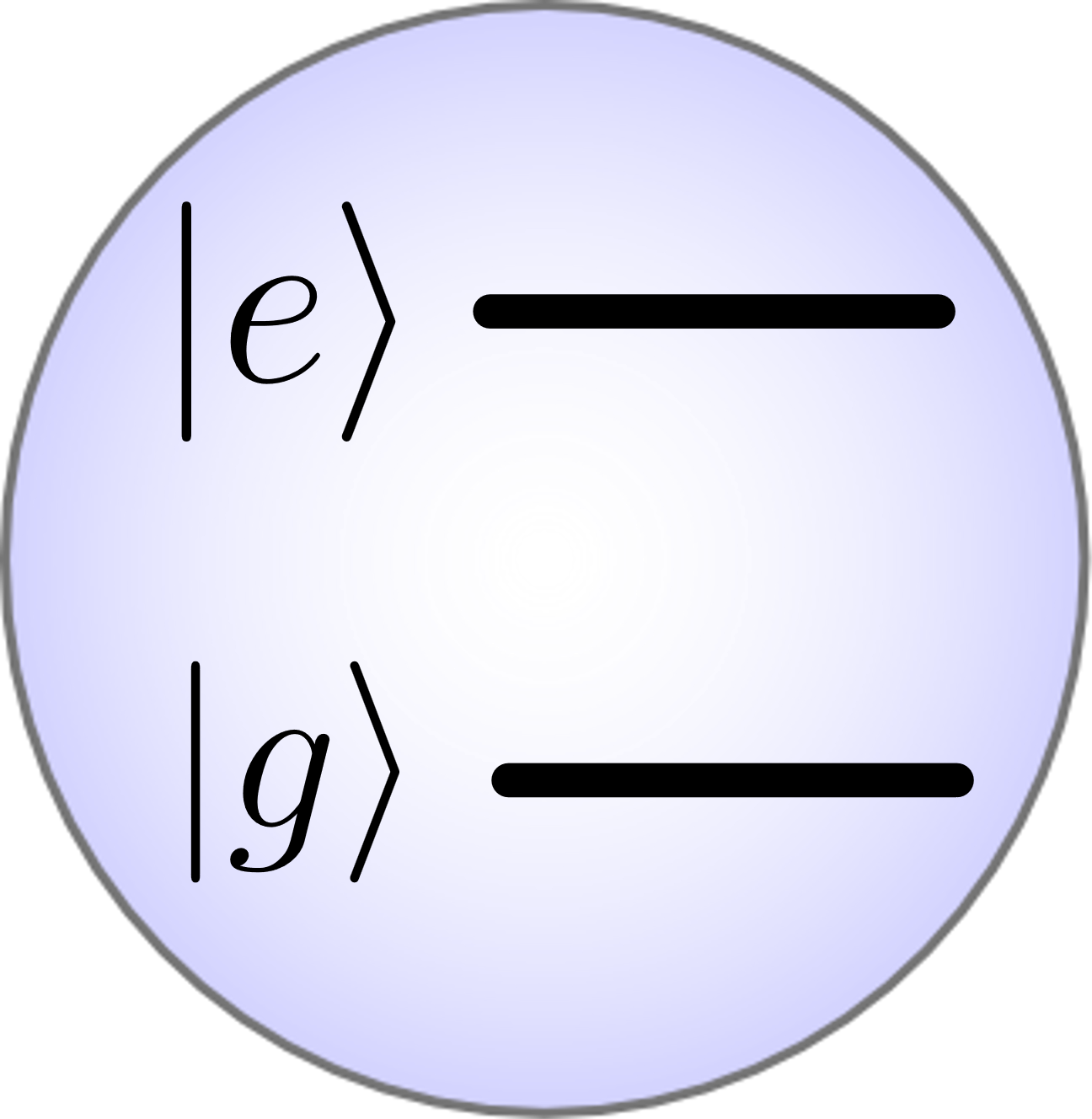 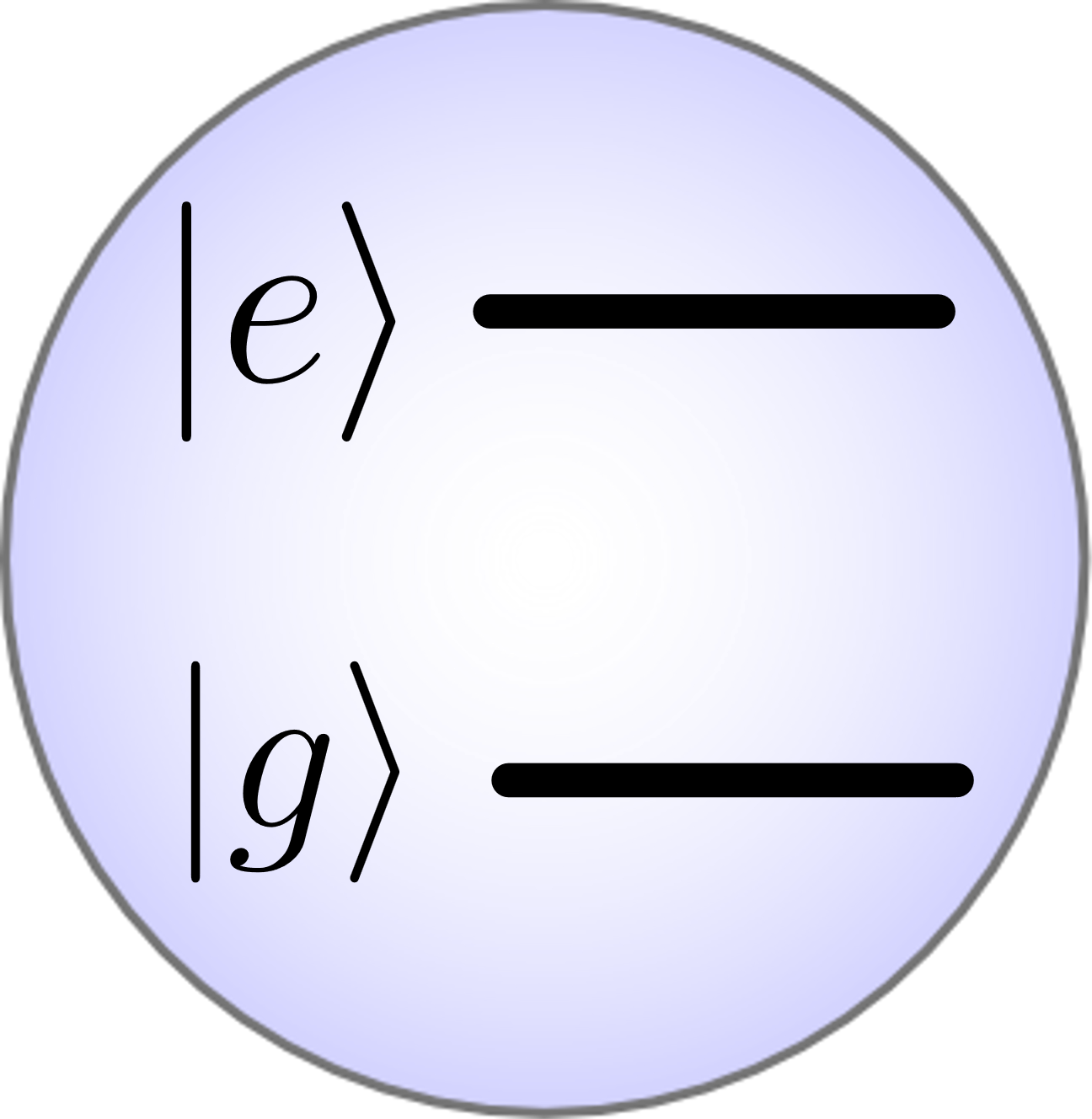 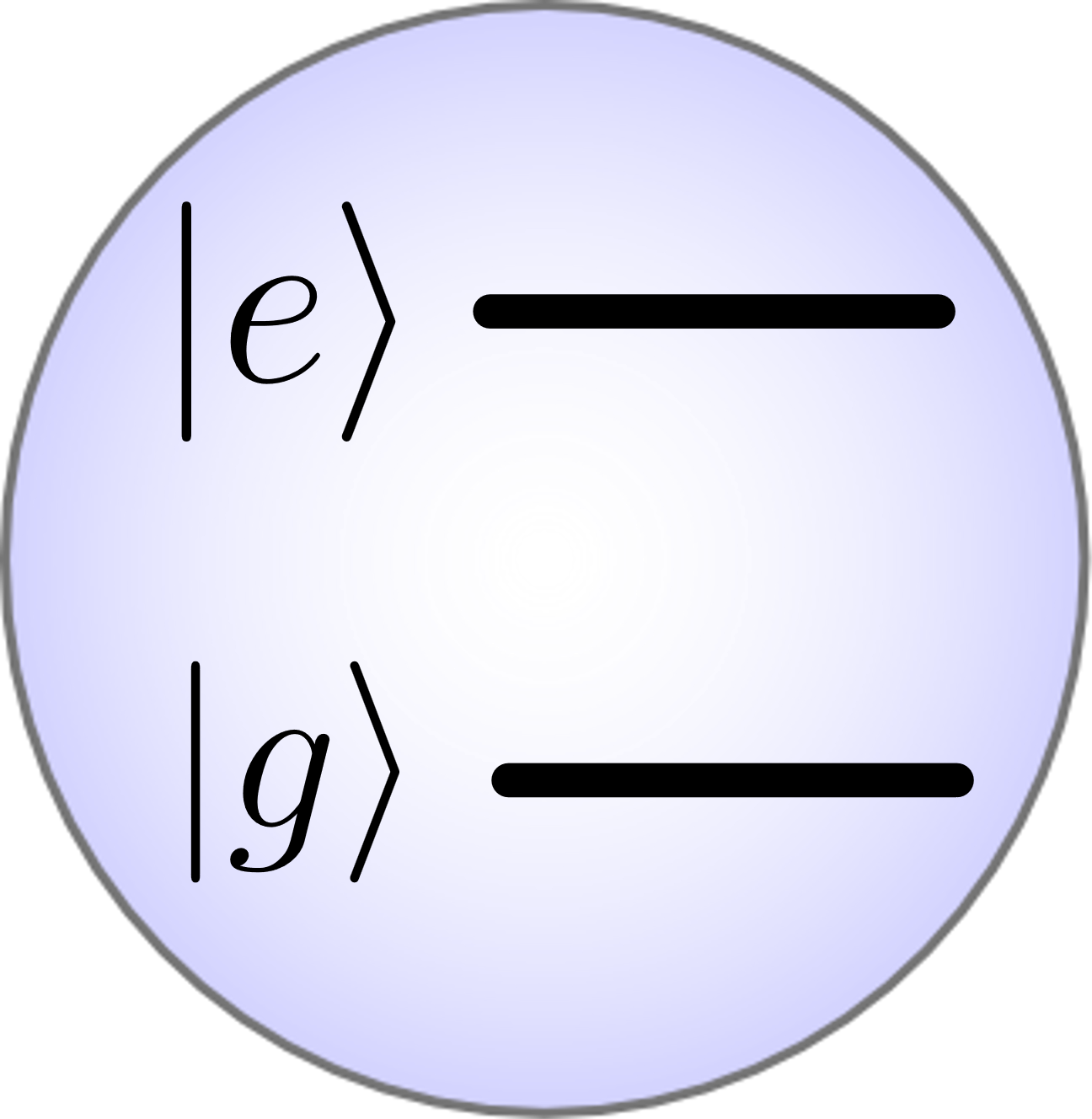 Readout 1
Readout 1
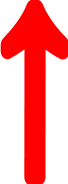 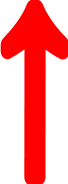 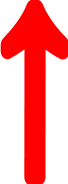 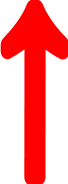 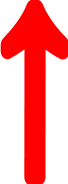 Readout 2
Readout 2
if e
Qubit 1
Qubit 1
Qubit 2
Qubit 2
“OFF”
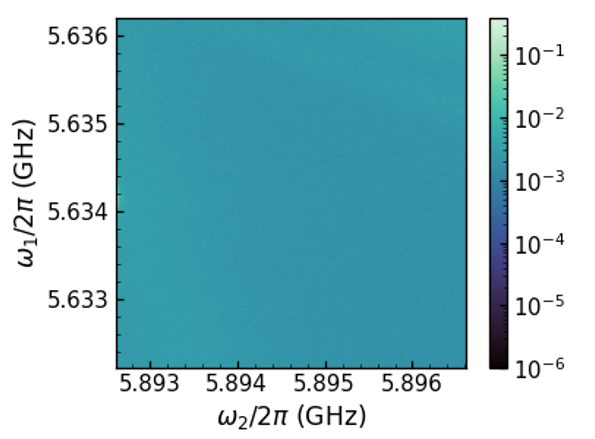 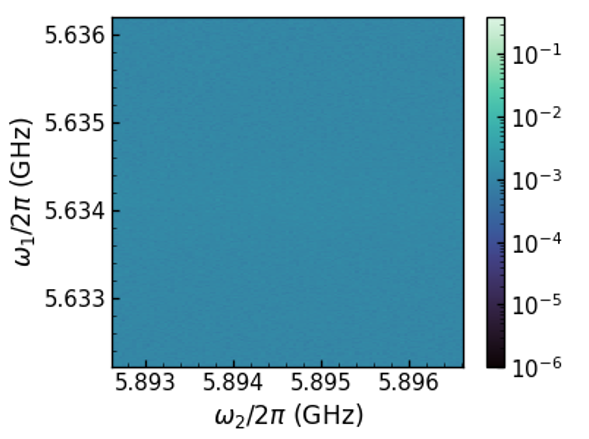 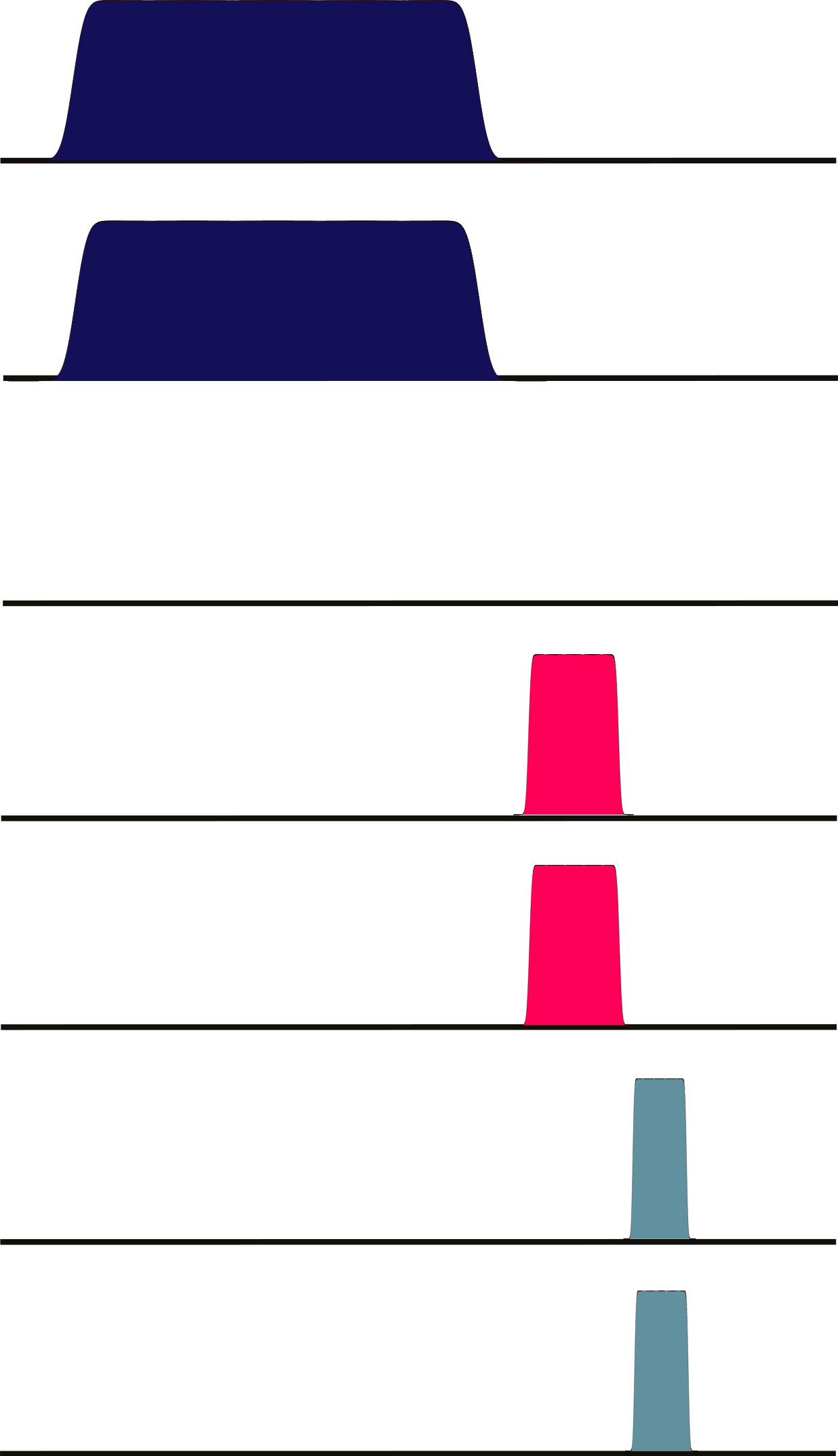 click probability
if e
* With active reset
Proof of principle
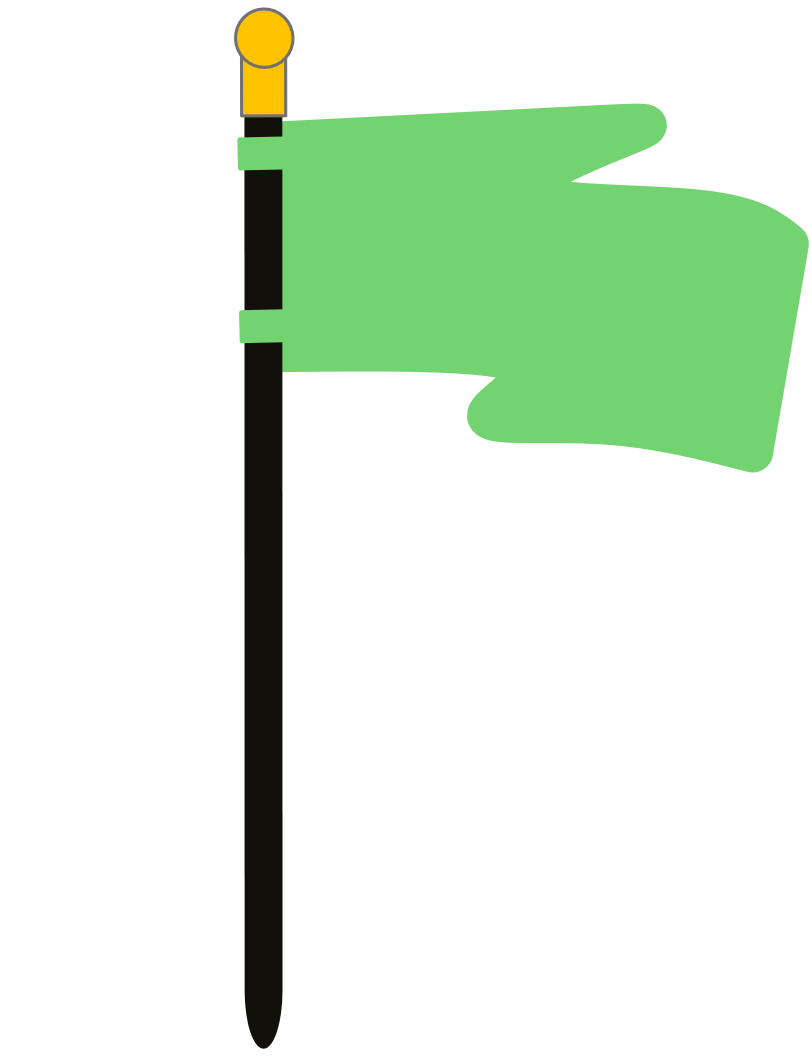 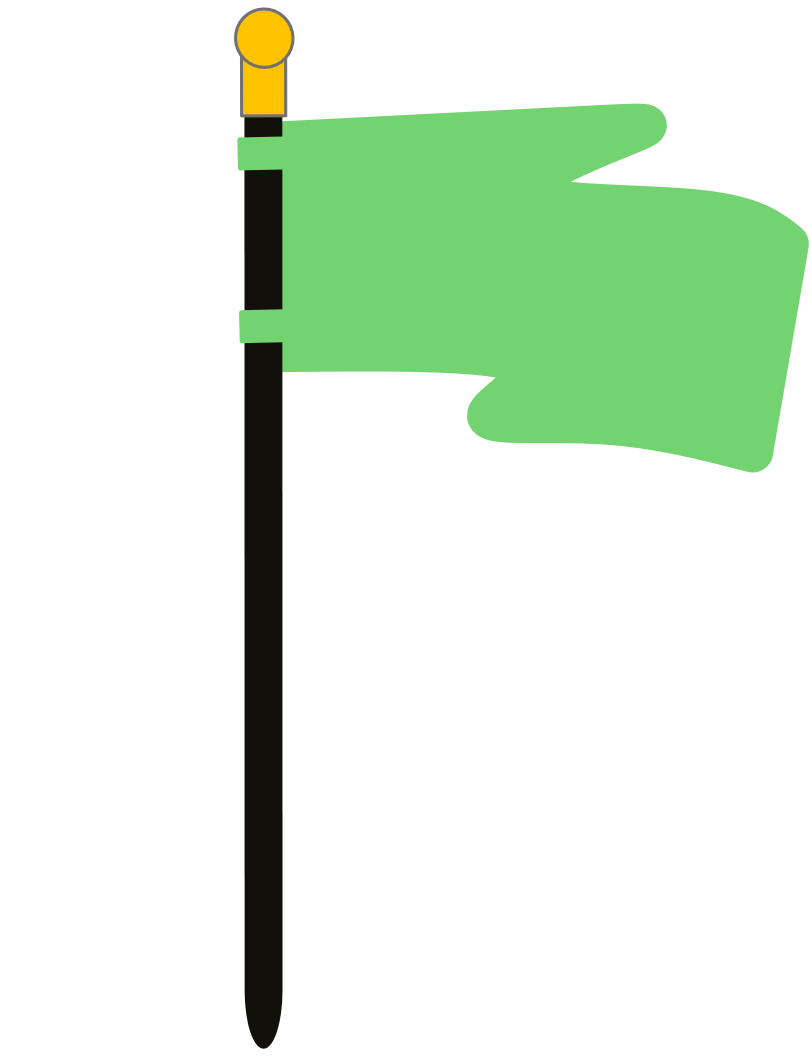 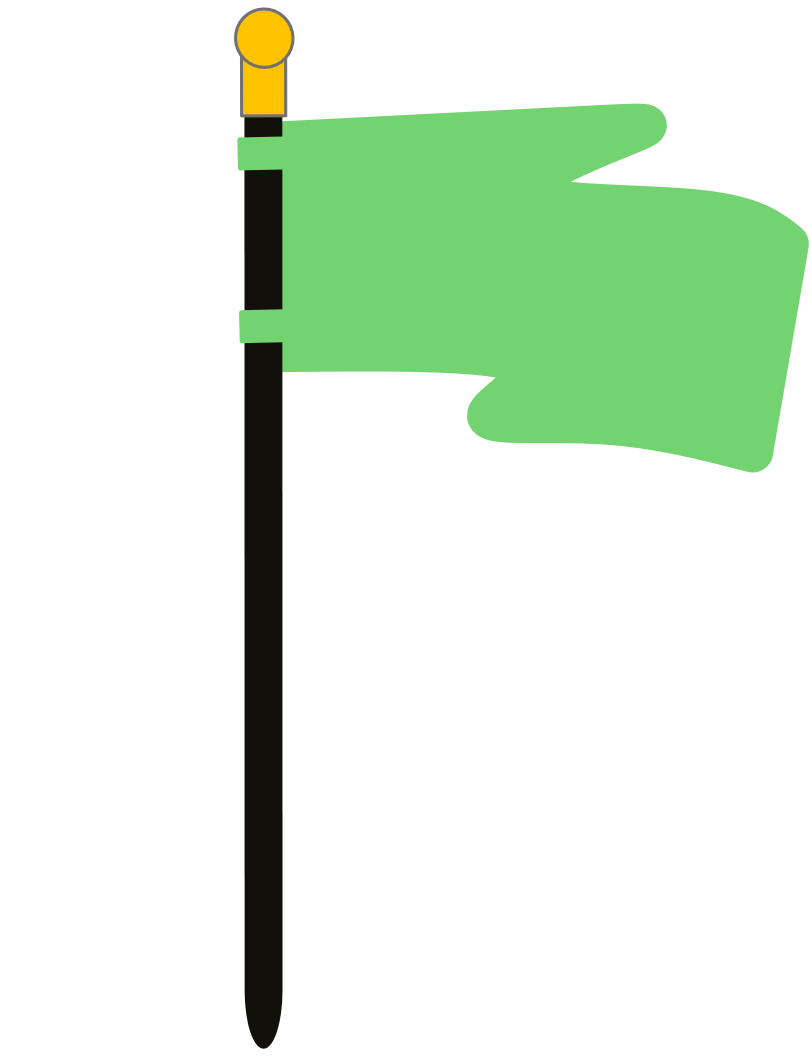 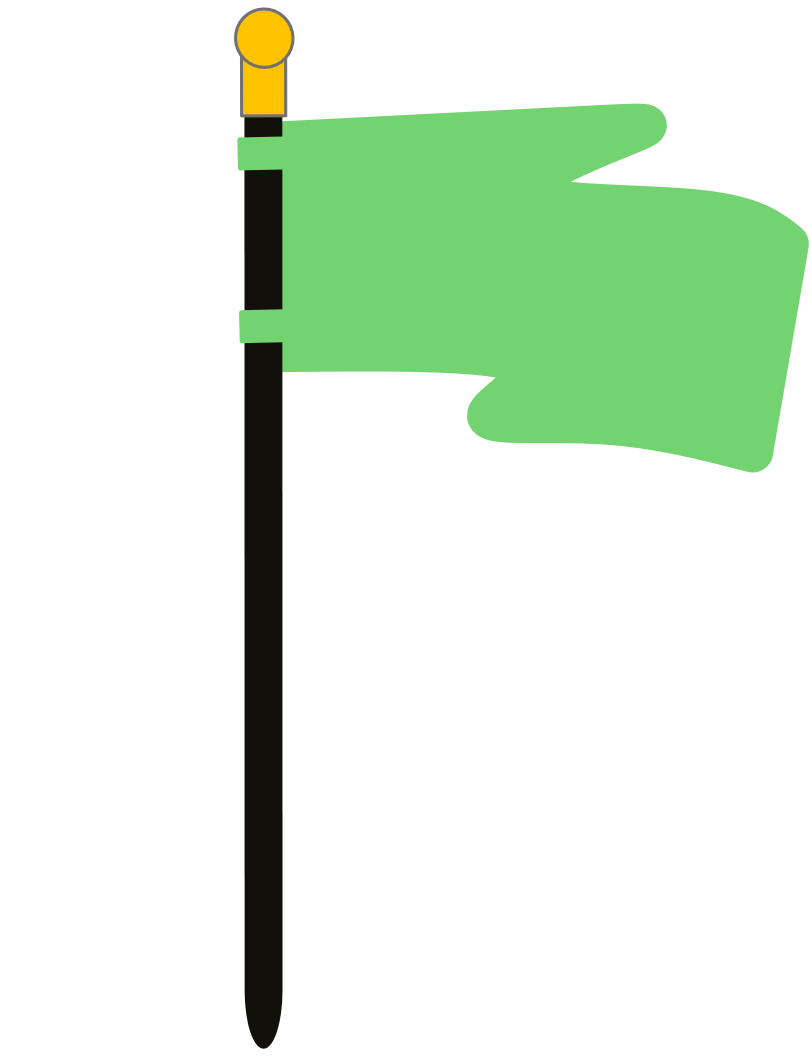 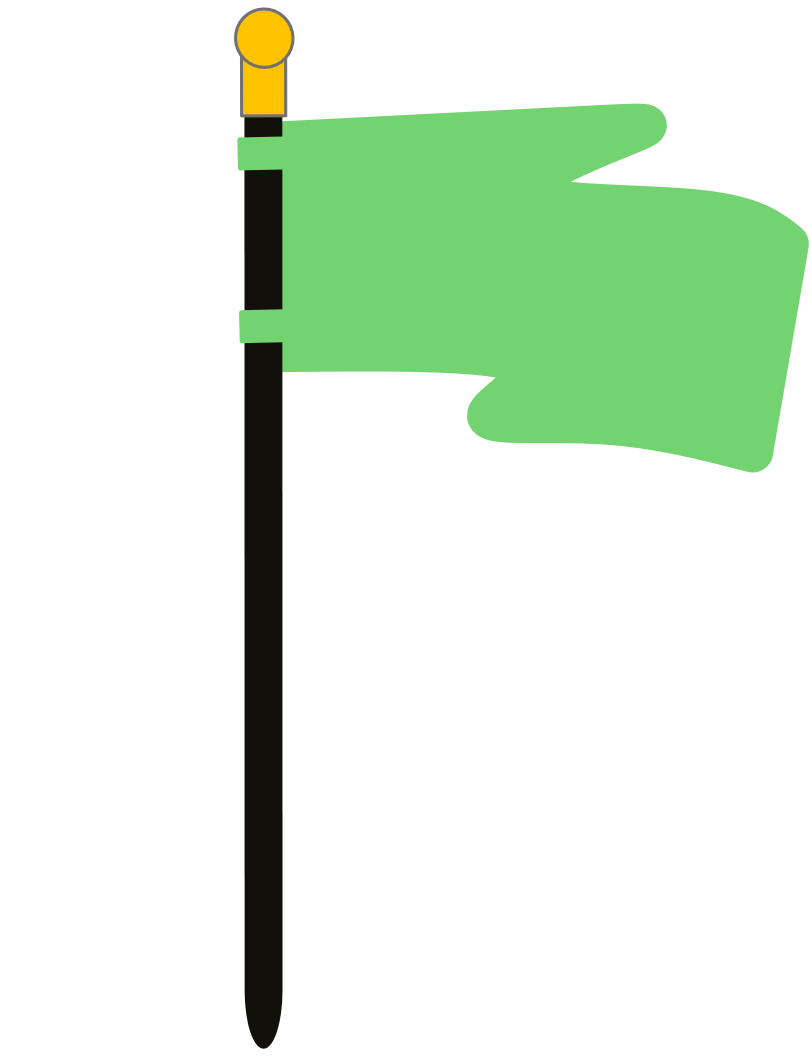 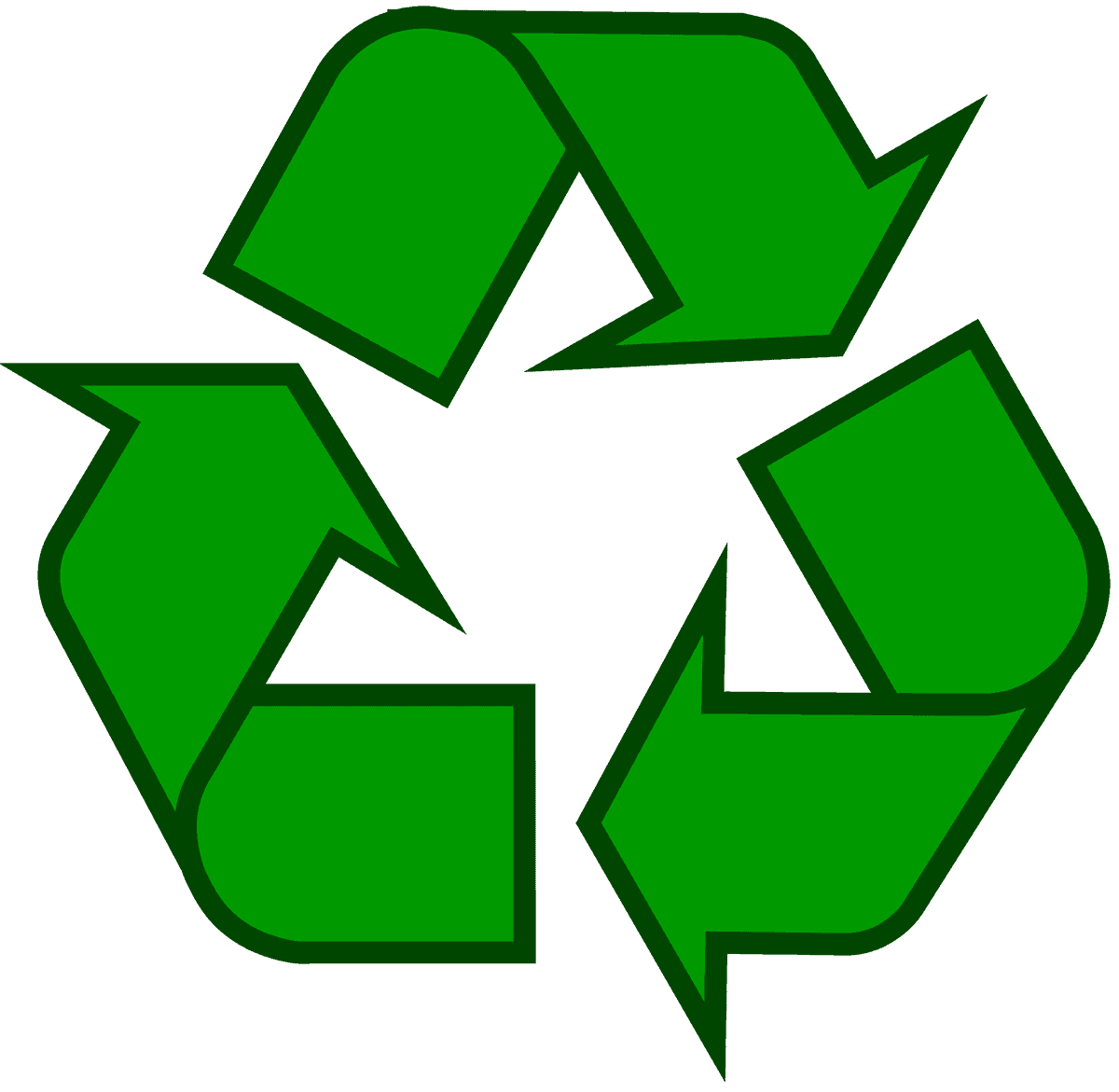 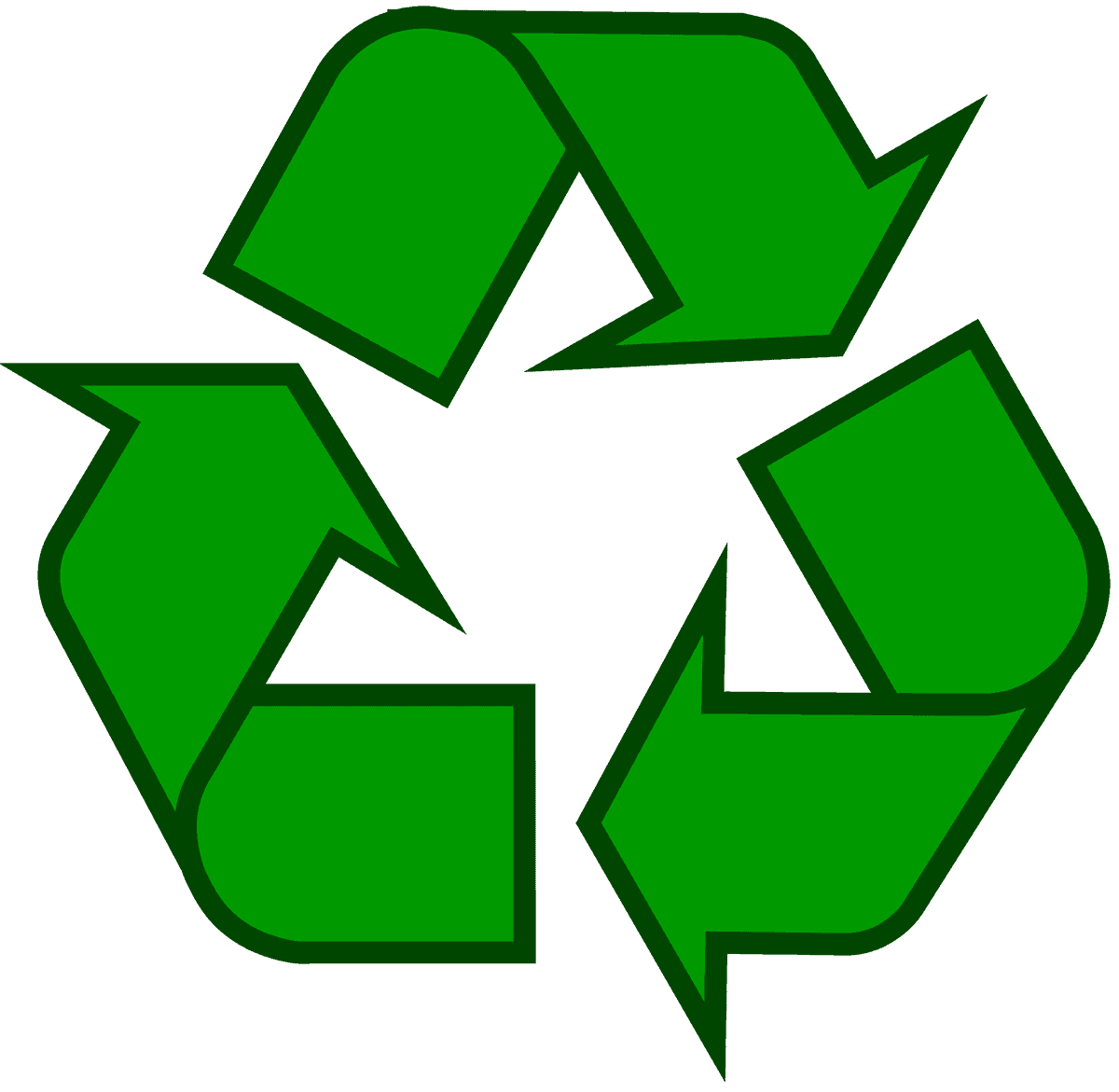 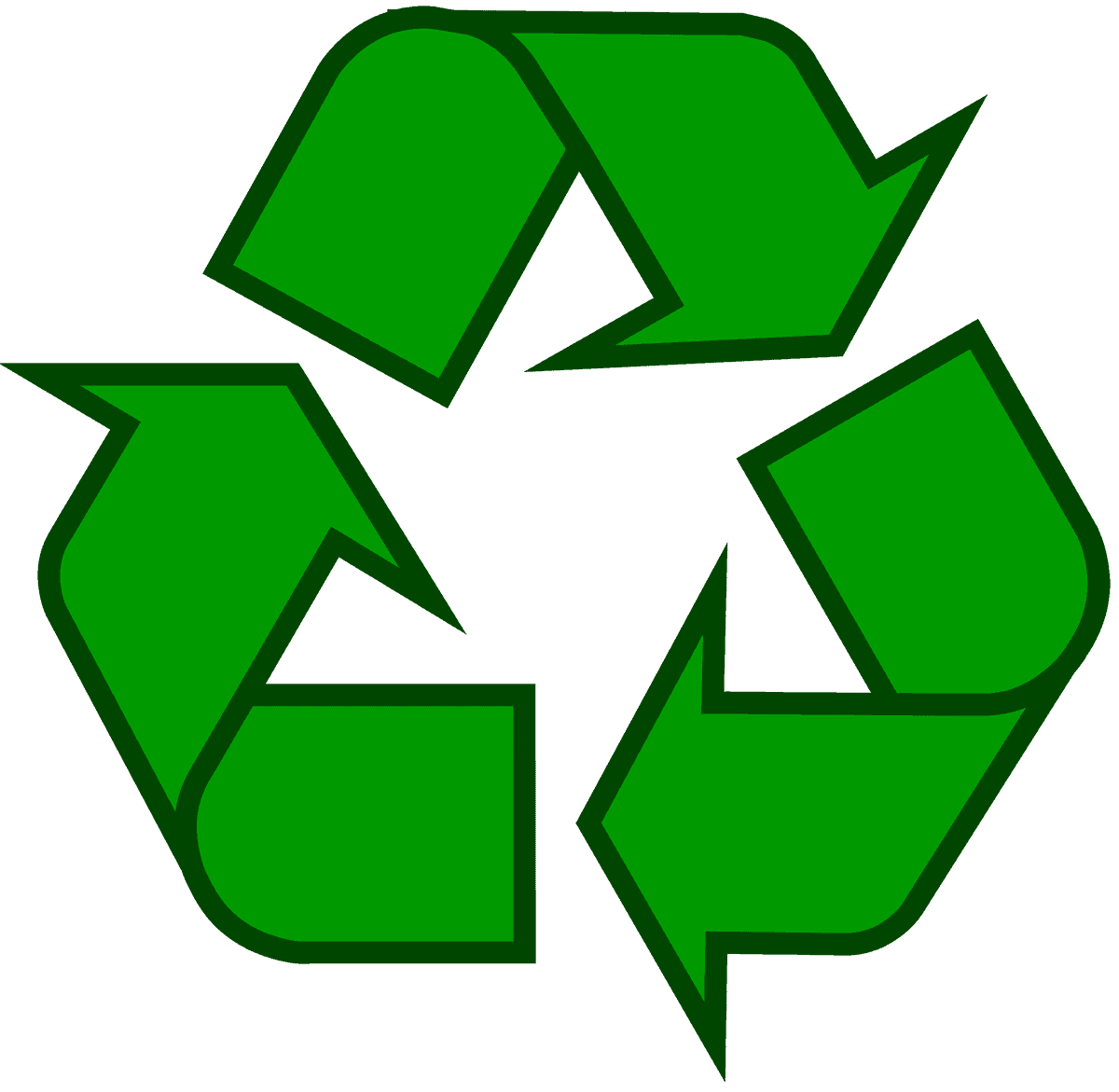 “ON”
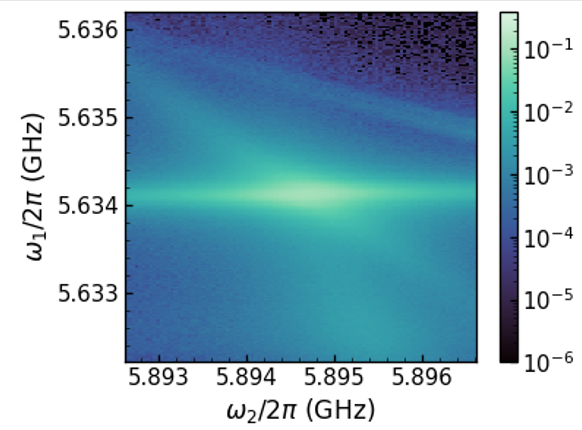 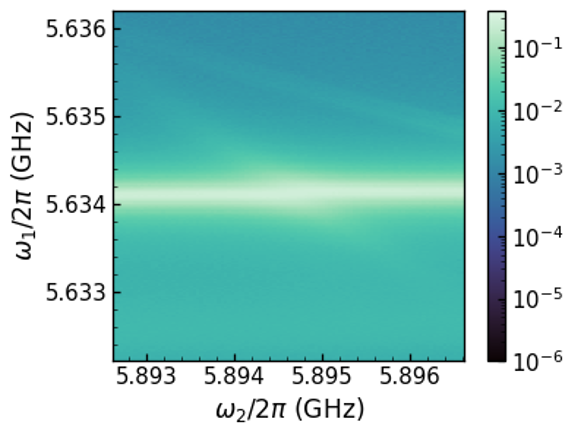 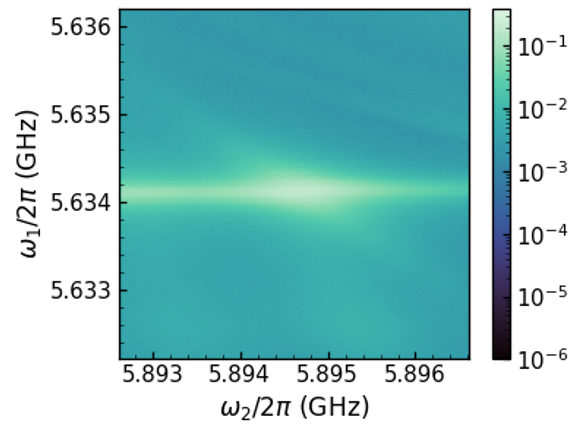 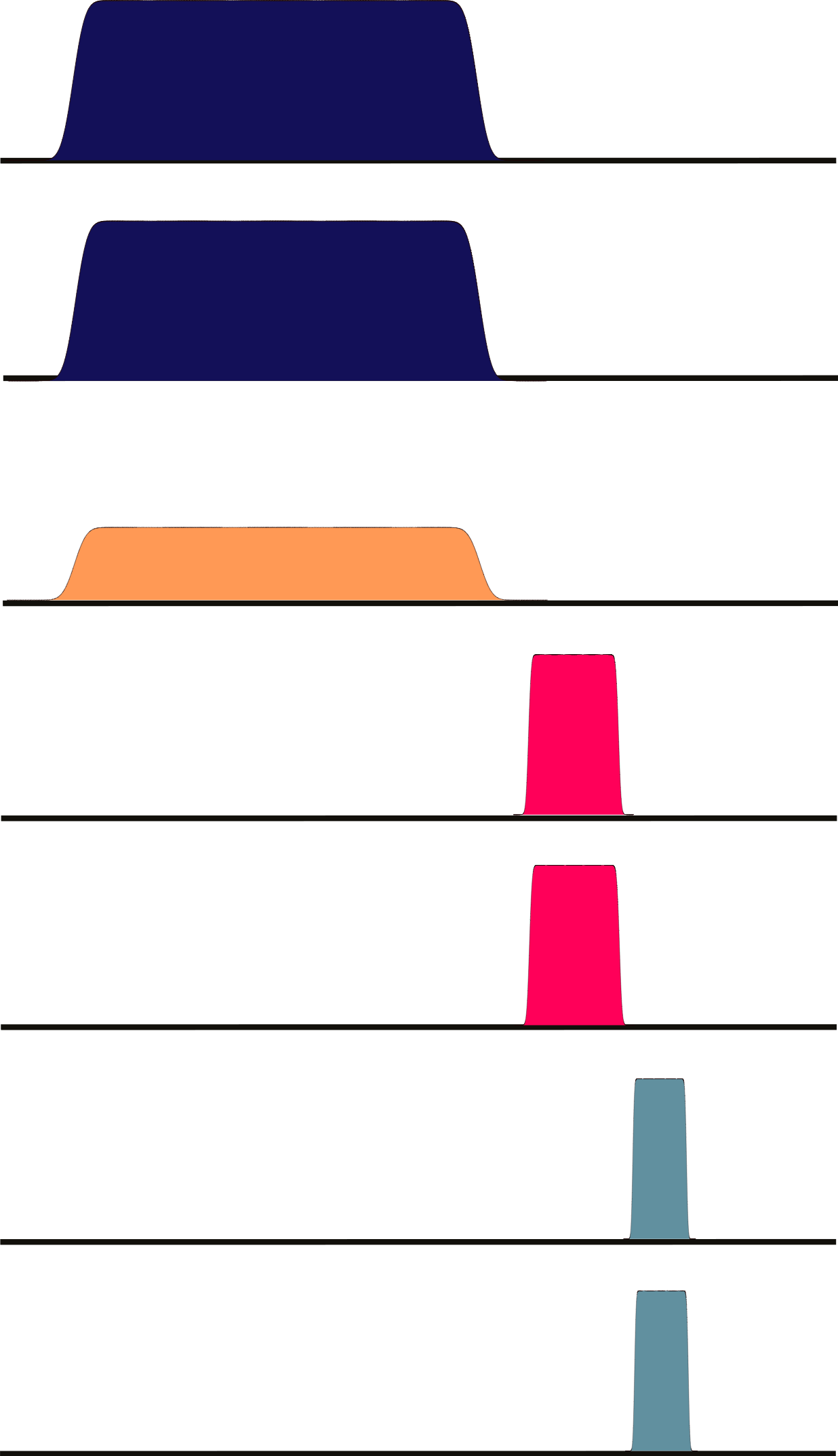 Pump 1
Pump 1
Pump 2
Pump 2
click probability
Buffer
Buffer
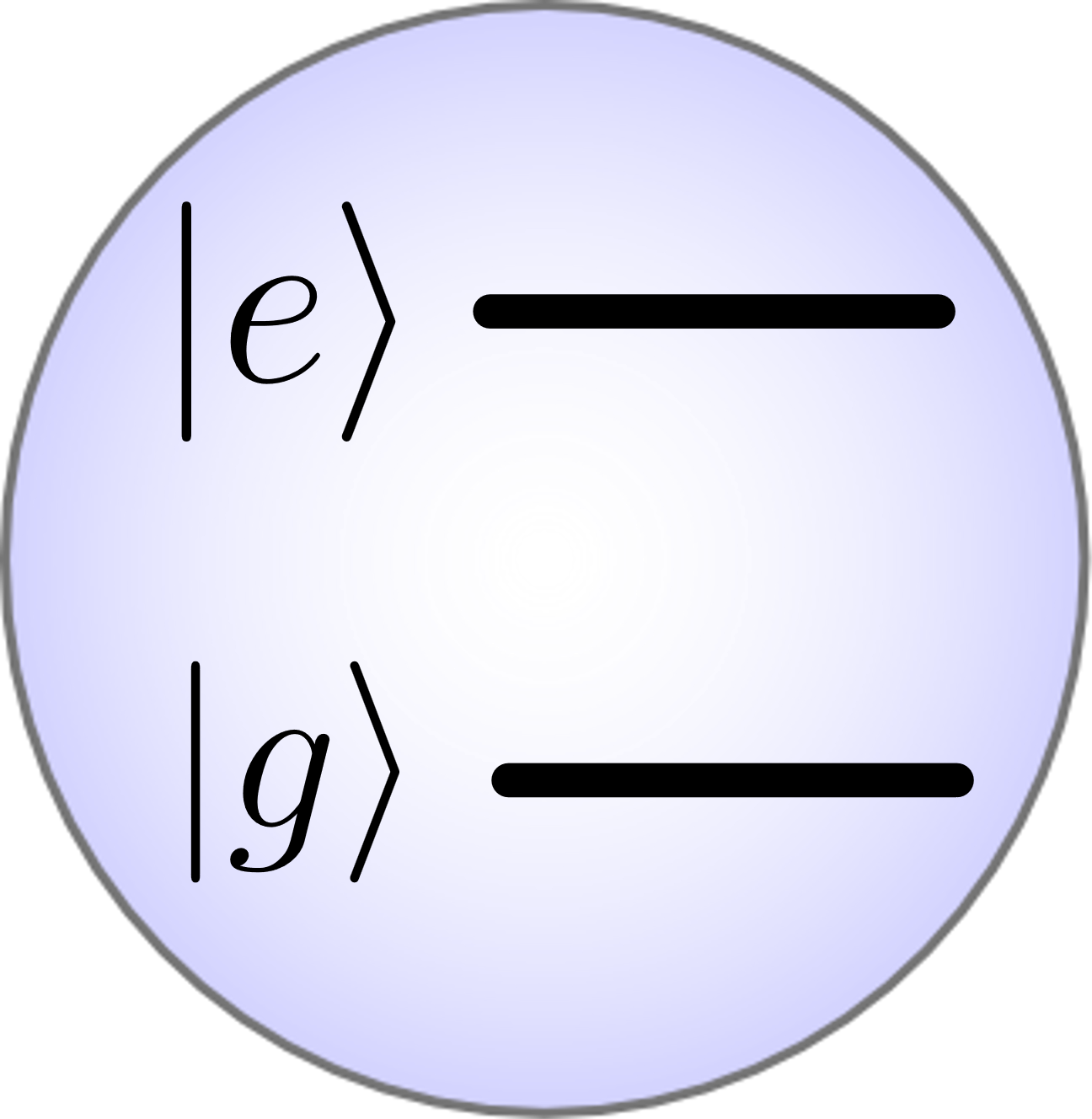 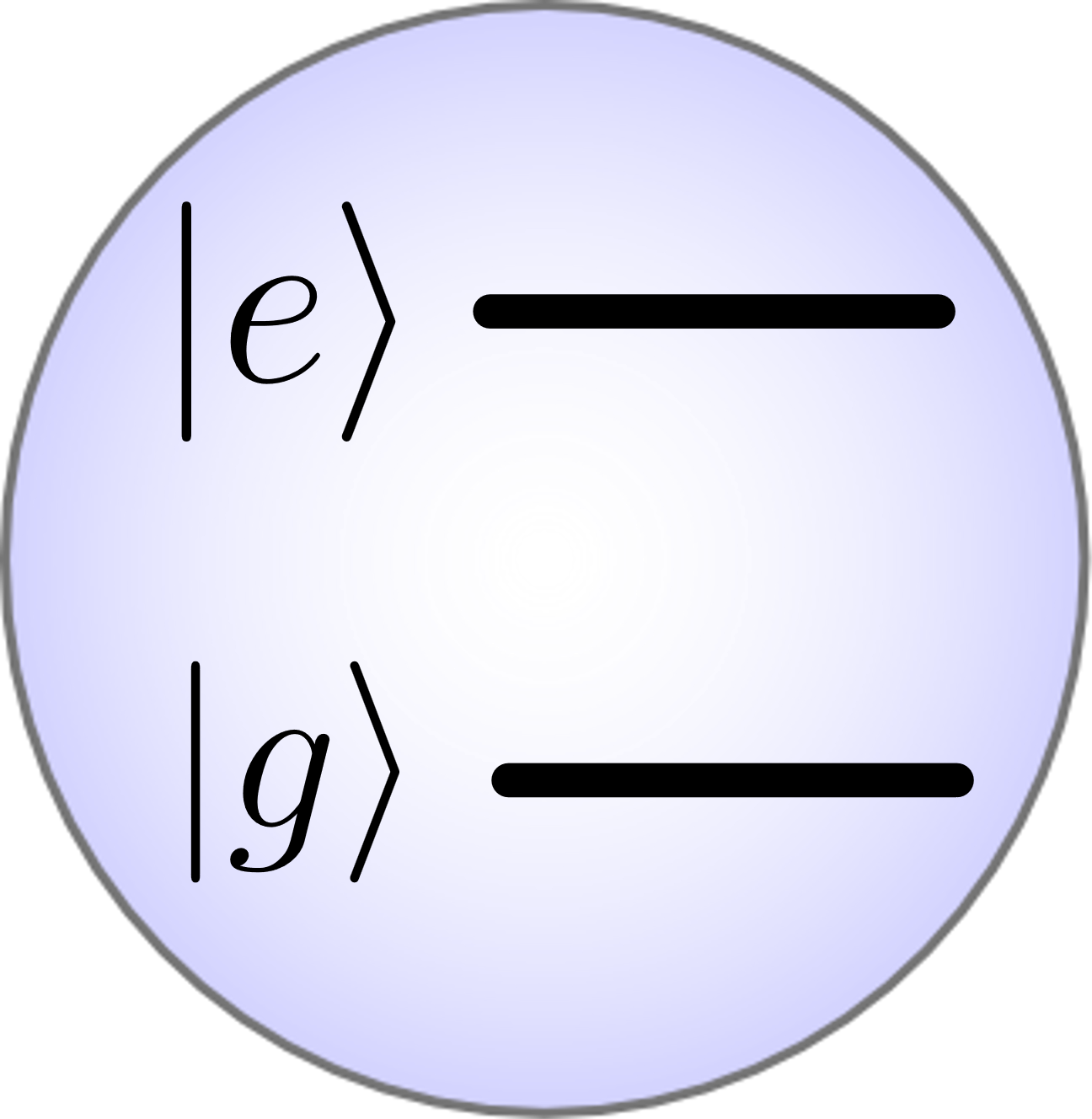 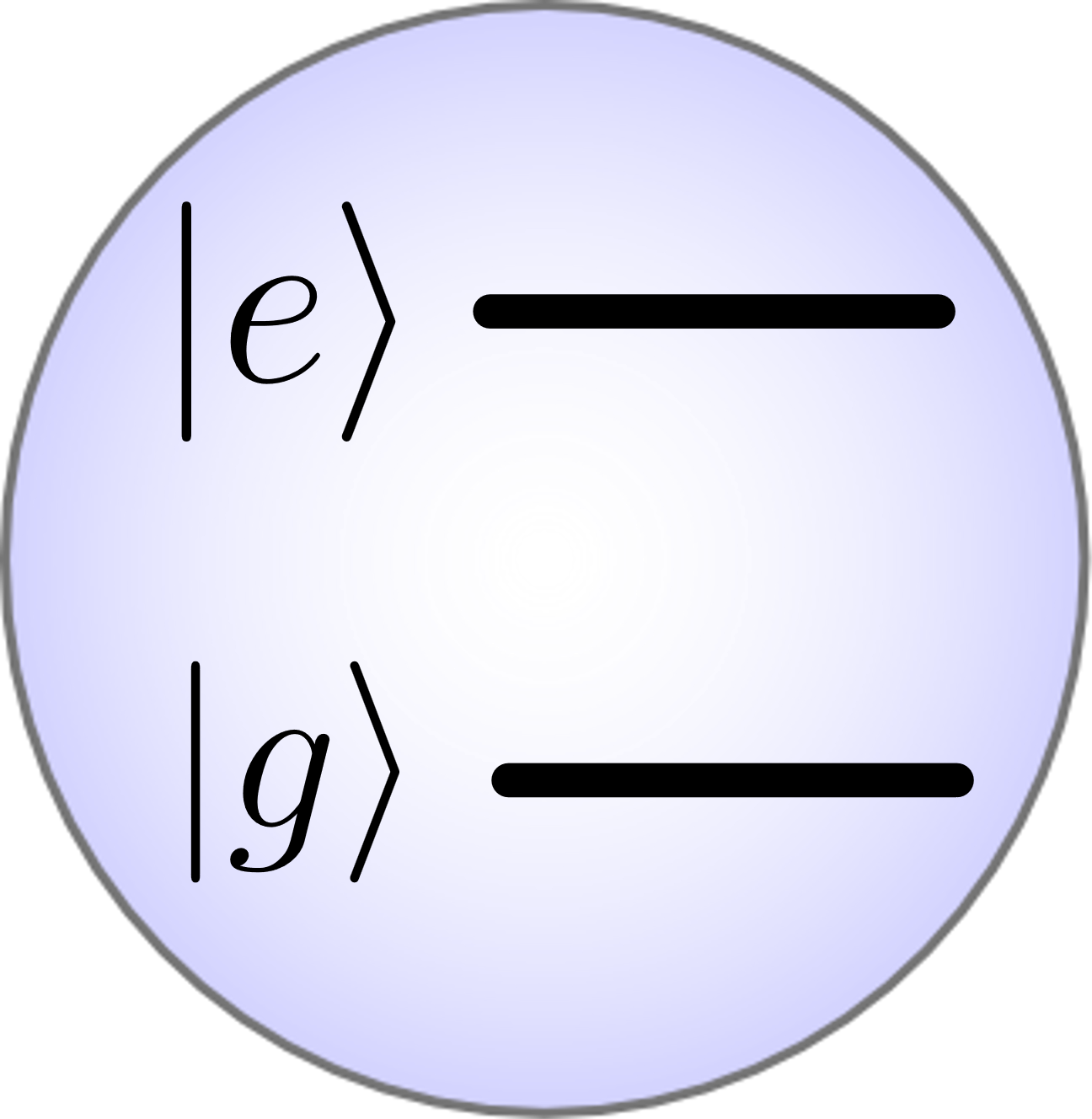 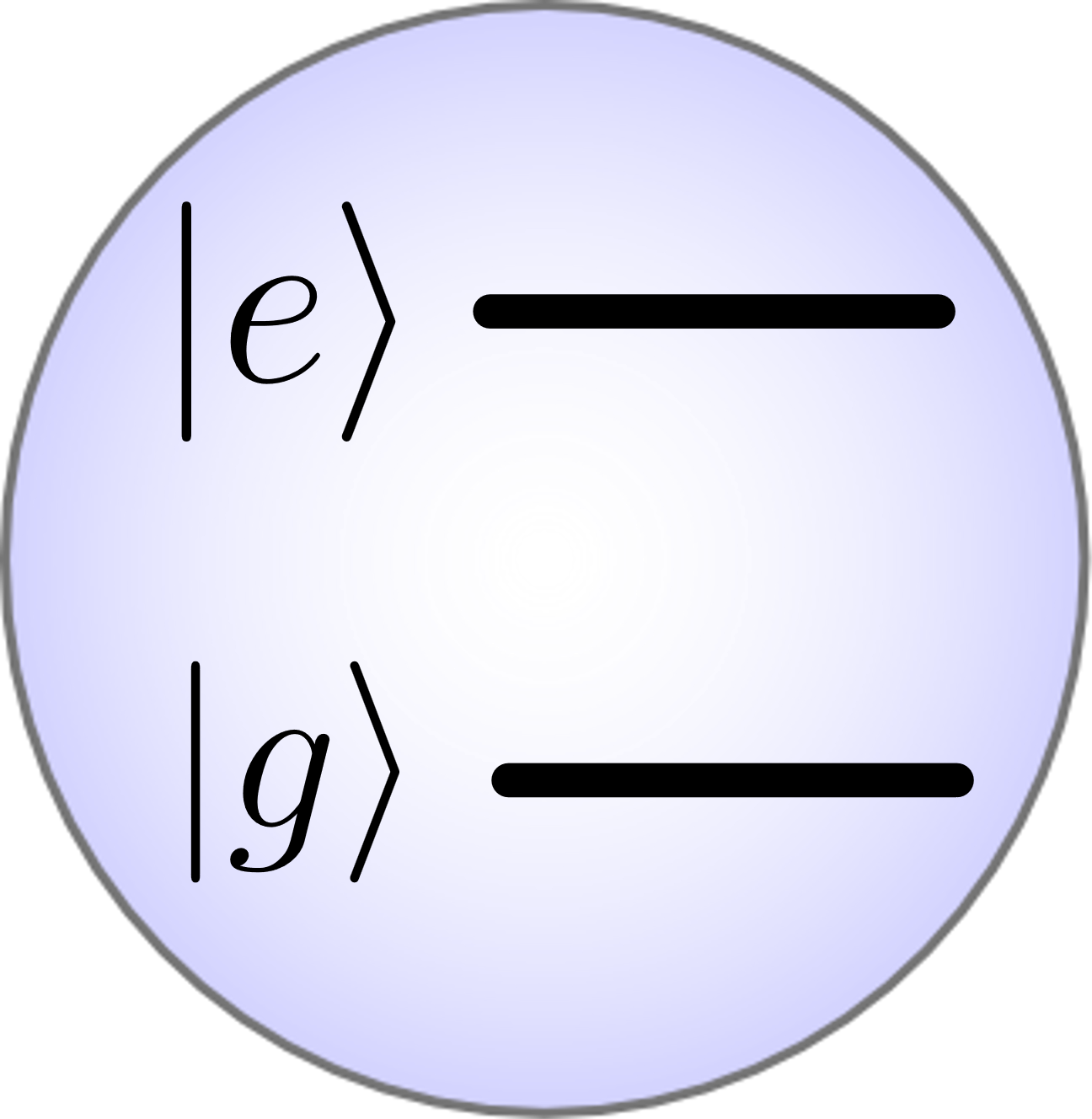 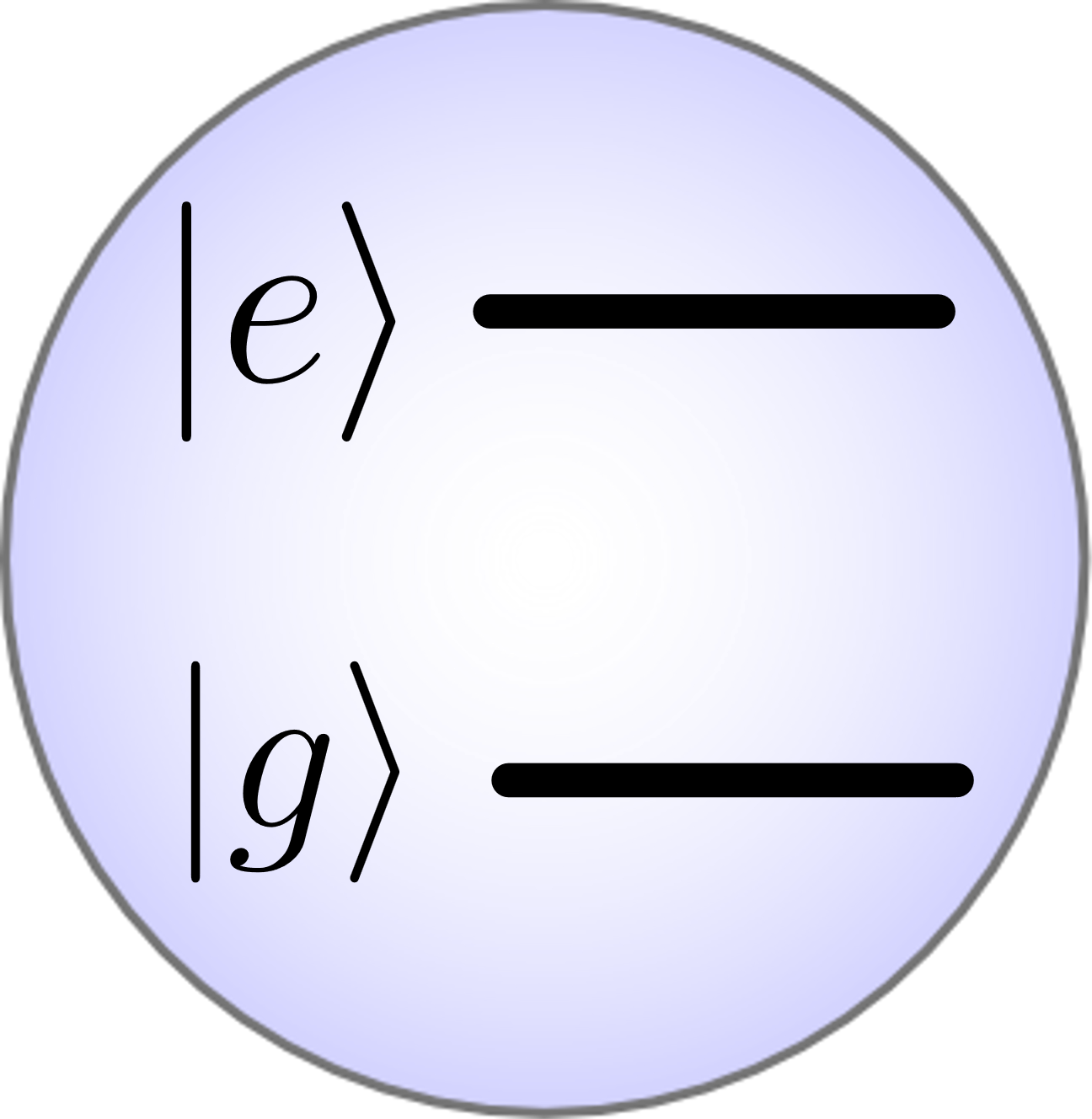 Readout 1
Readout 1
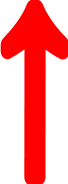 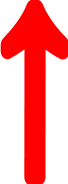 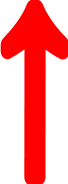 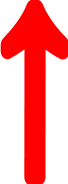 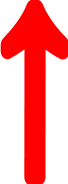 Readout 2
Readout 2
if e
Qubit 1
Qubit 1
Qubit 2
Qubit 2
“OFF”
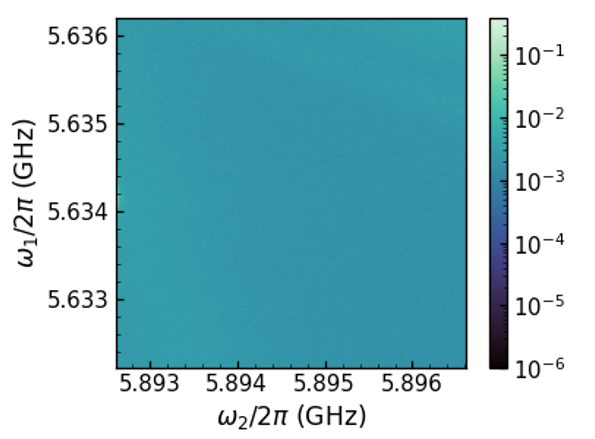 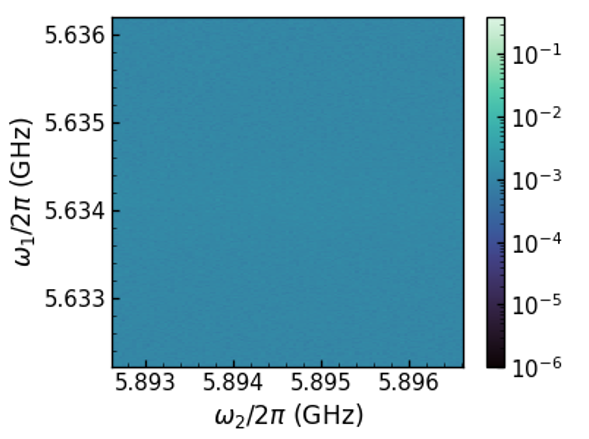 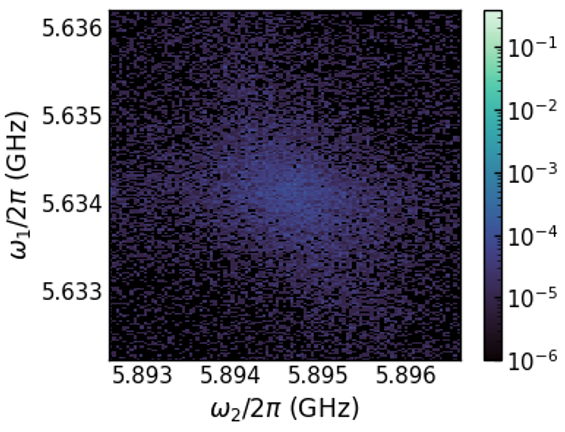 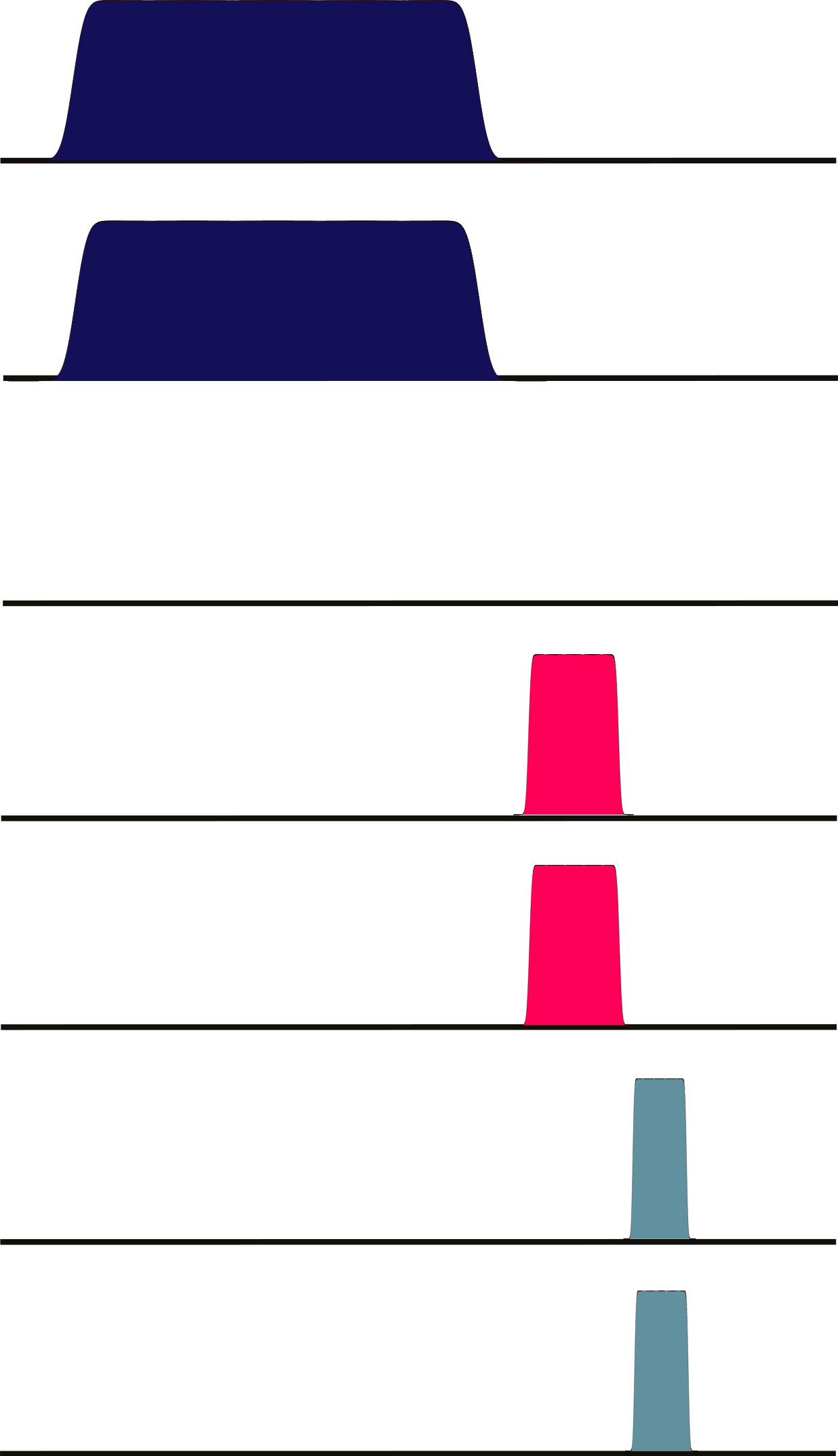 click probability
if e
* With active reset
Proof of principle
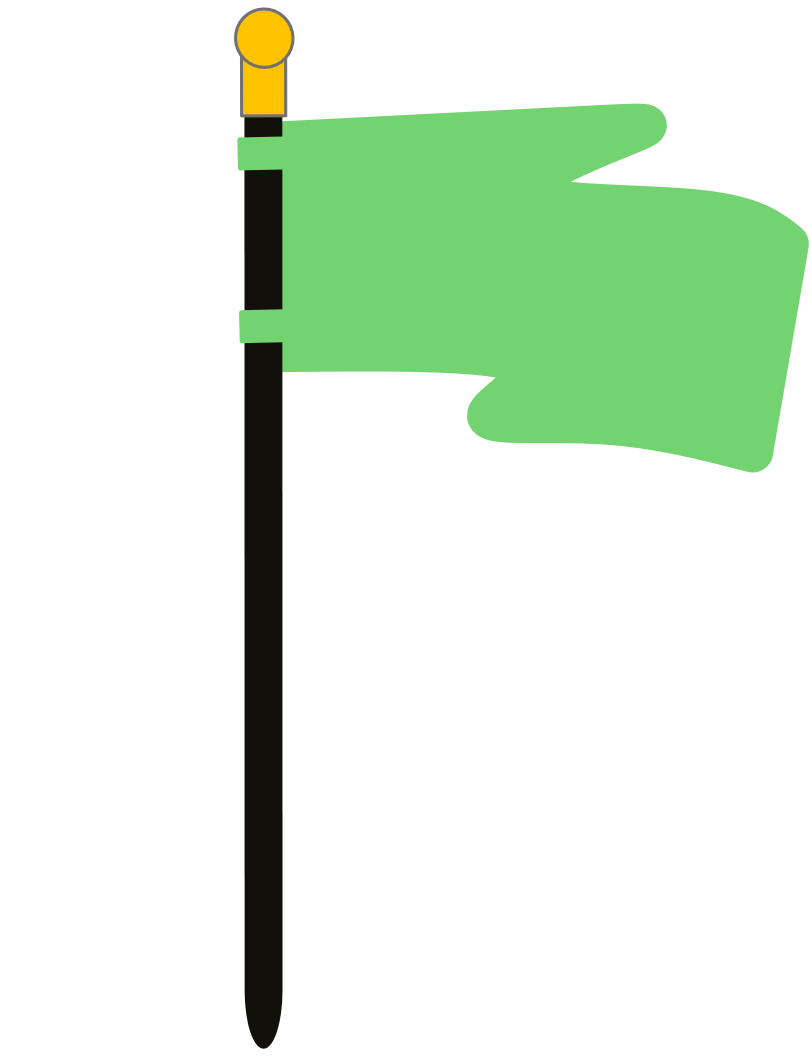 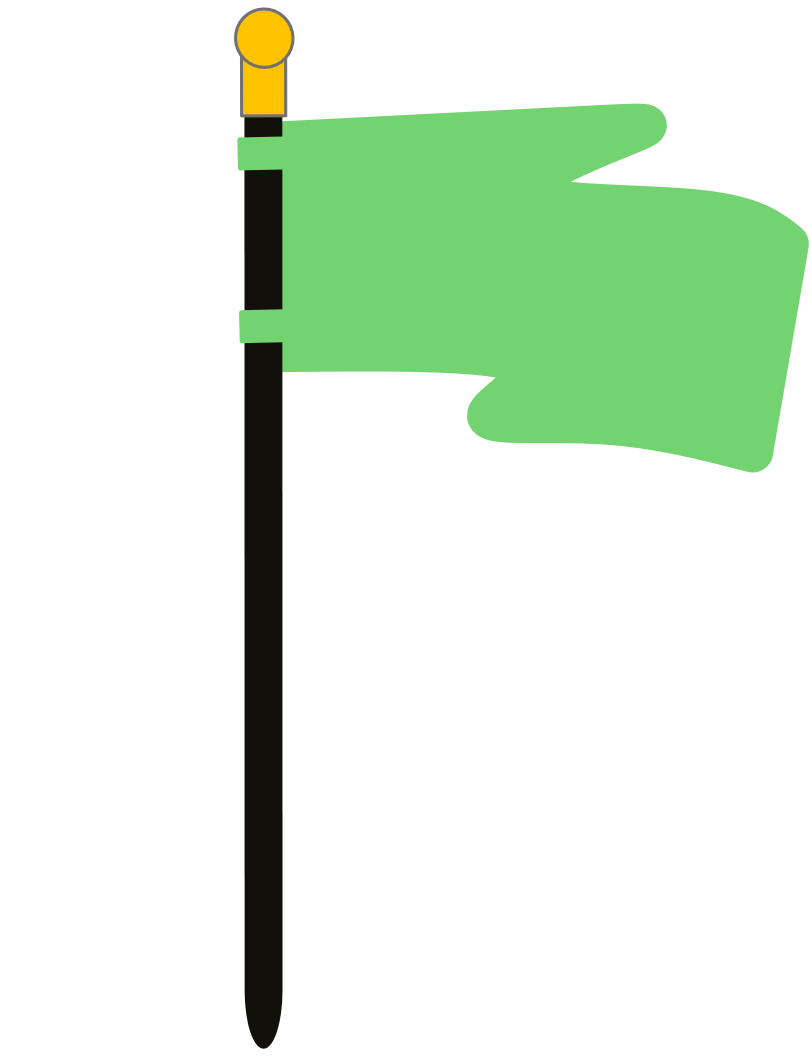 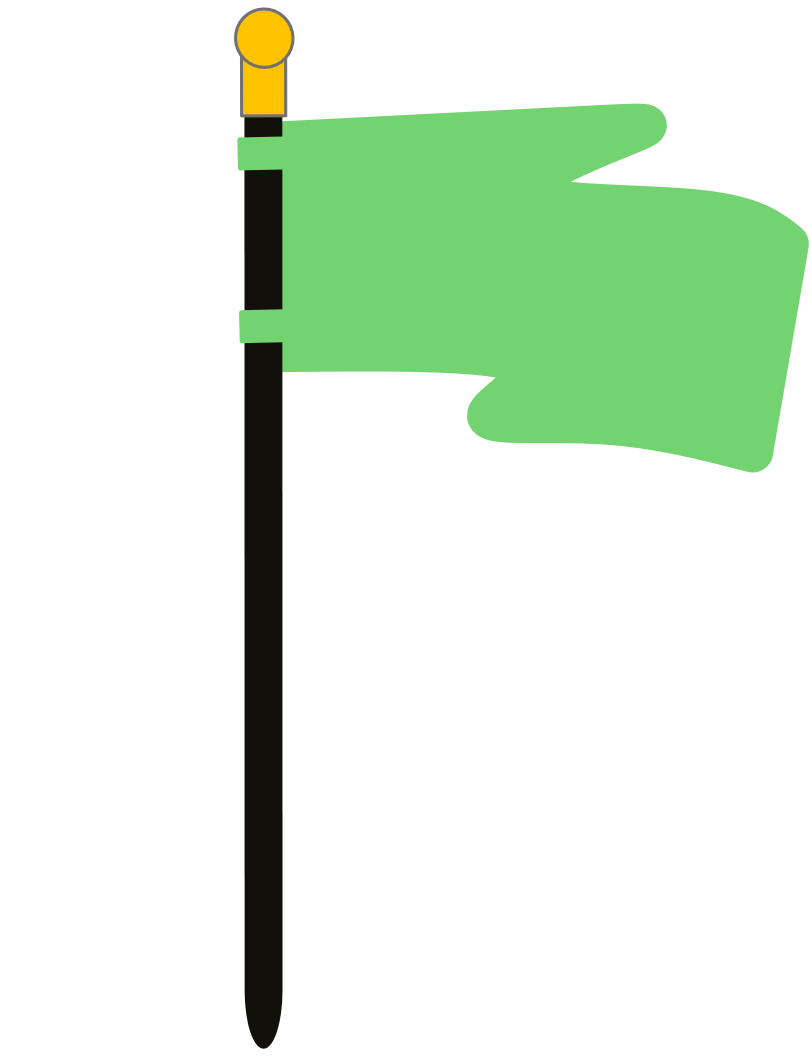 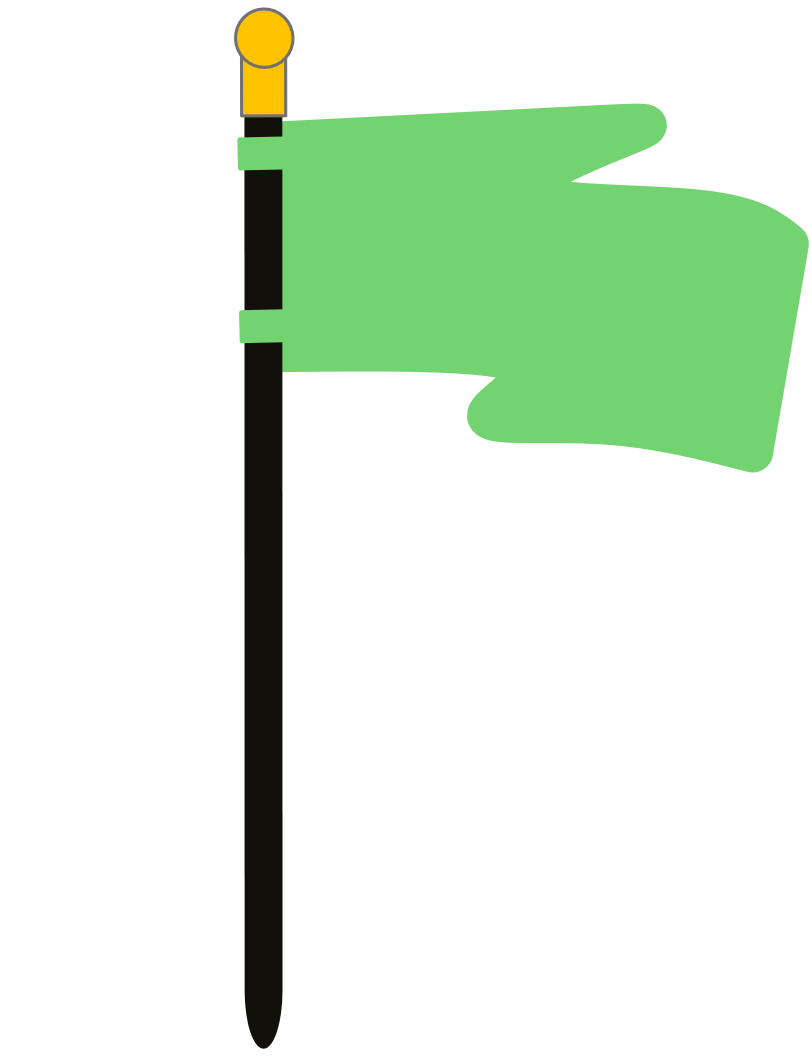 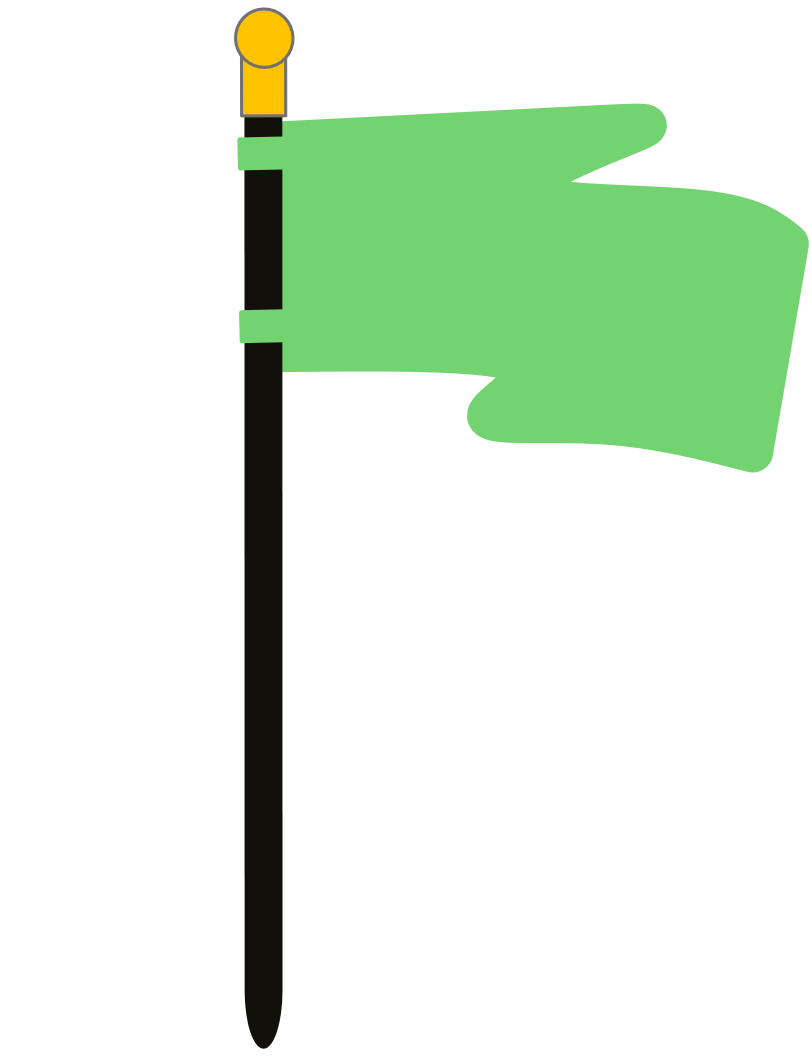 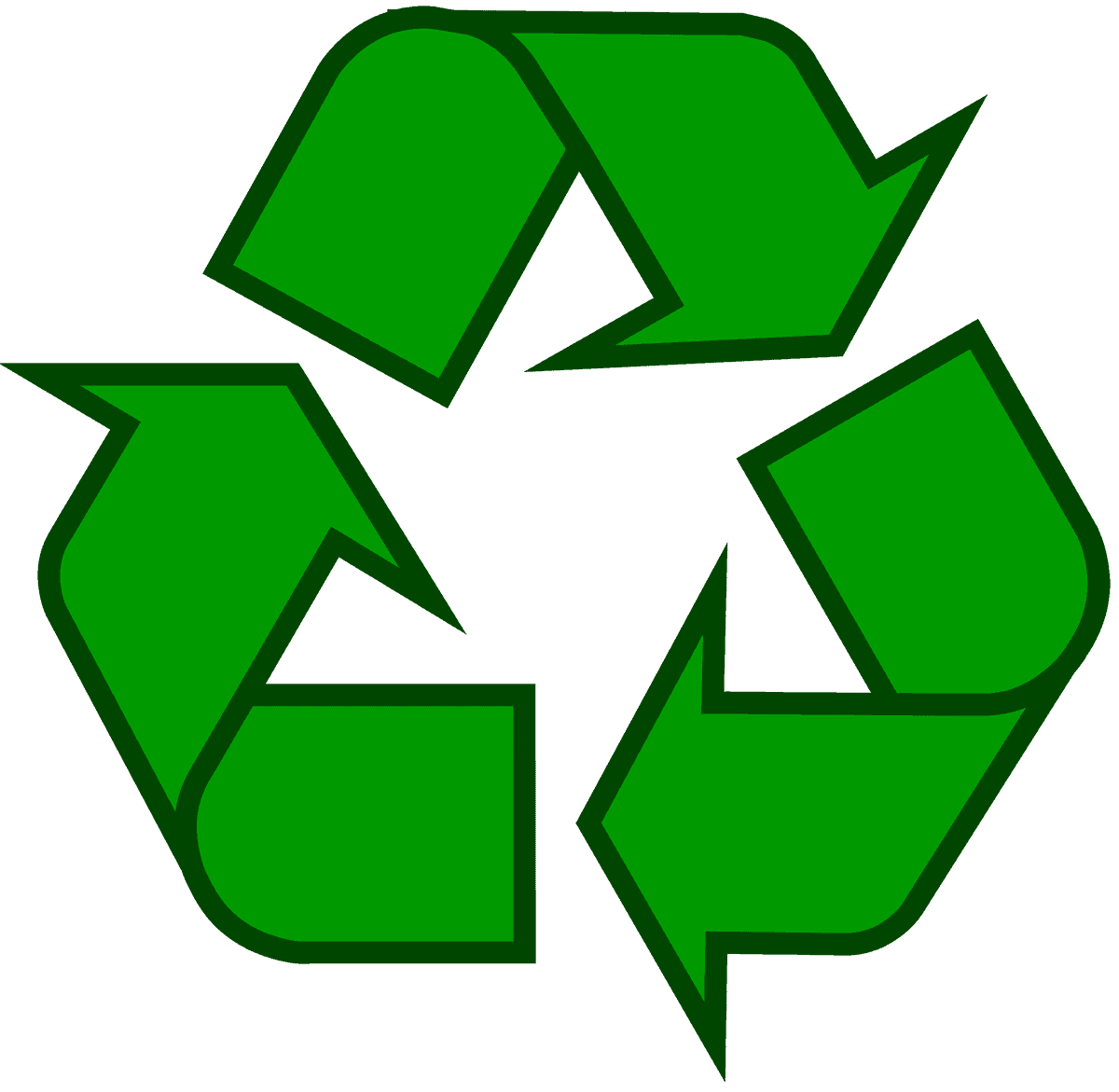 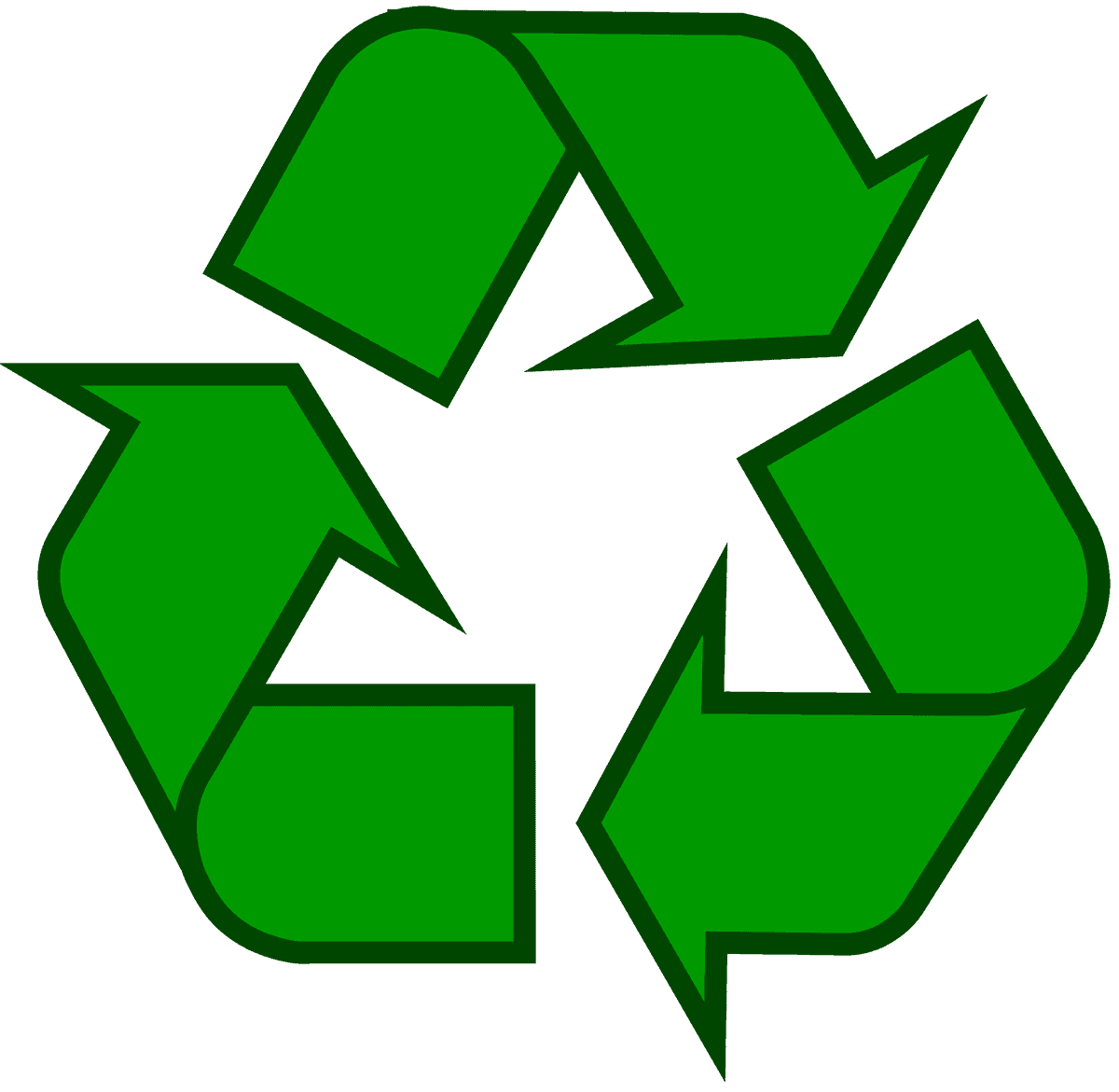 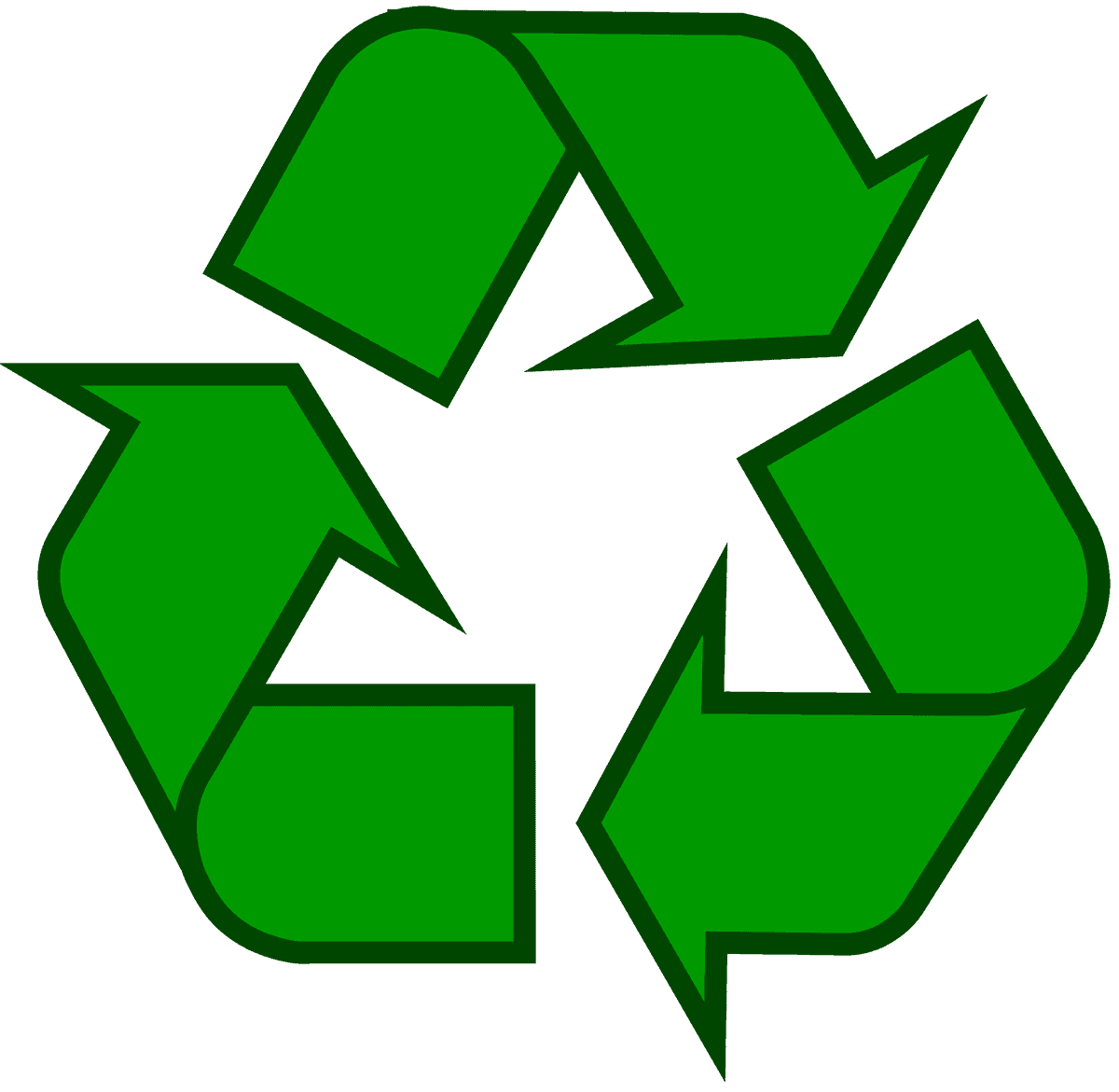 “ON”
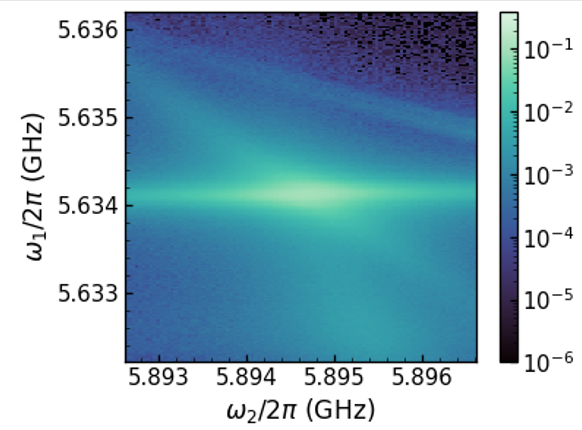 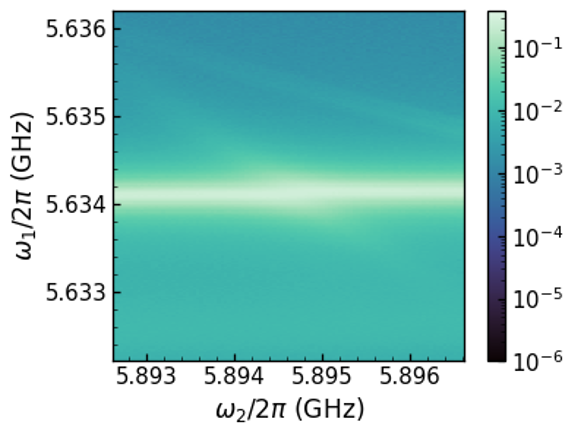 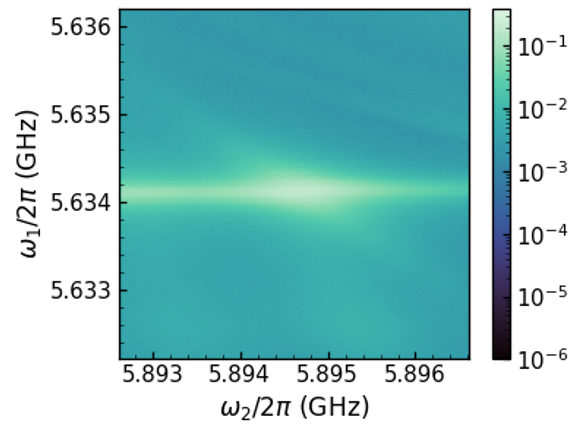 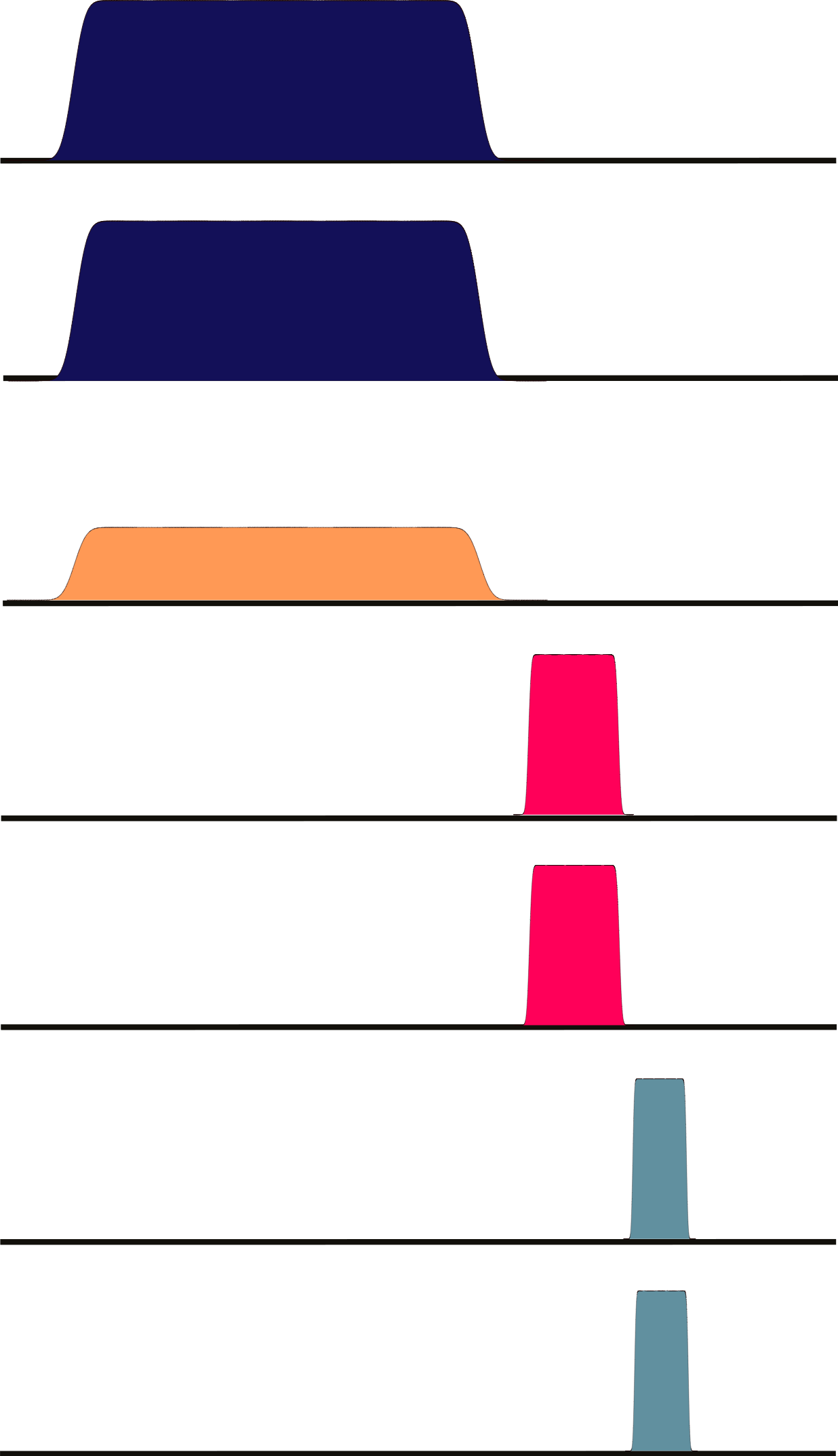 Pump 1
Pump 1
Pump 2
Pump 2
click probability
Buffer
Buffer
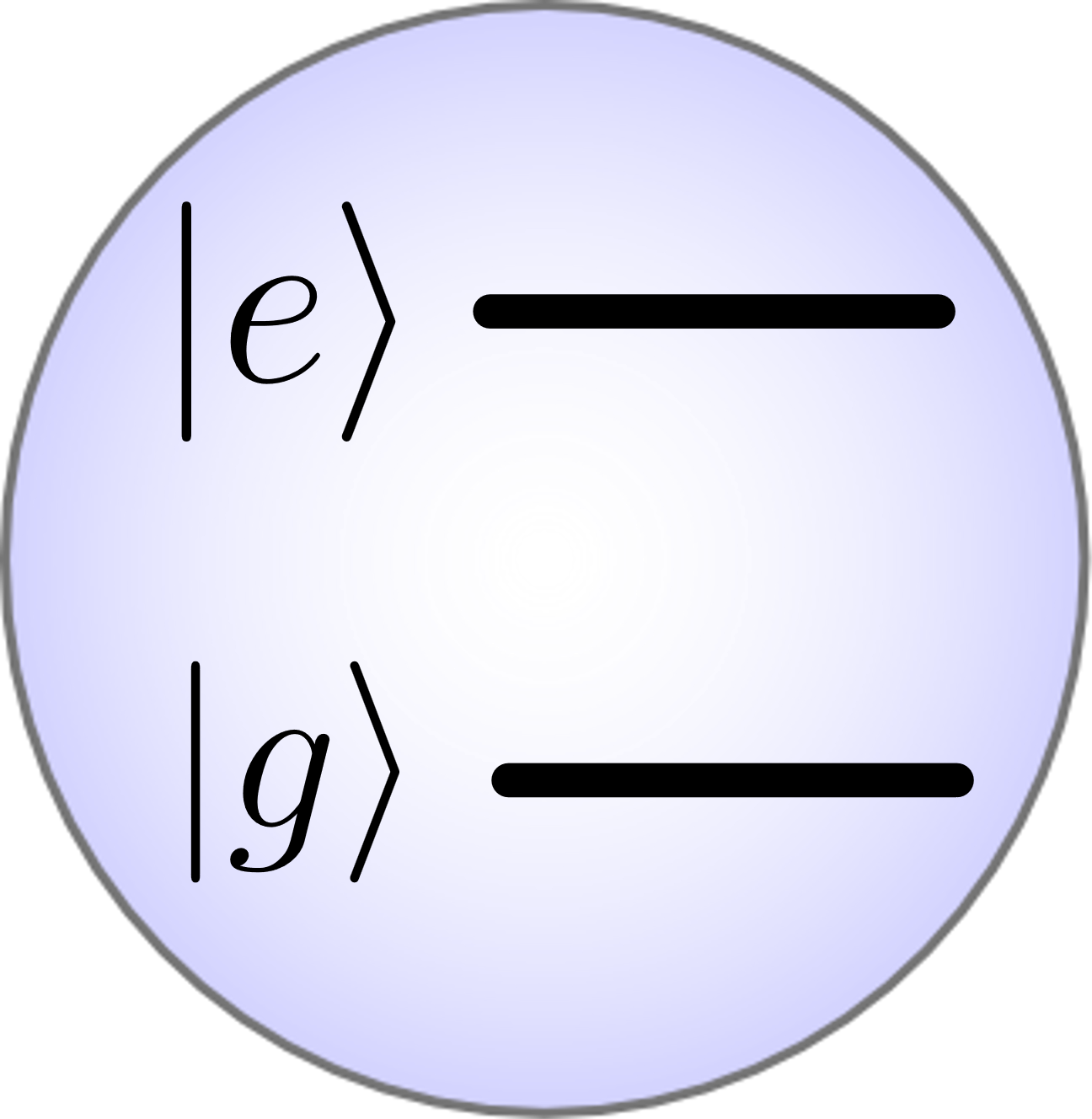 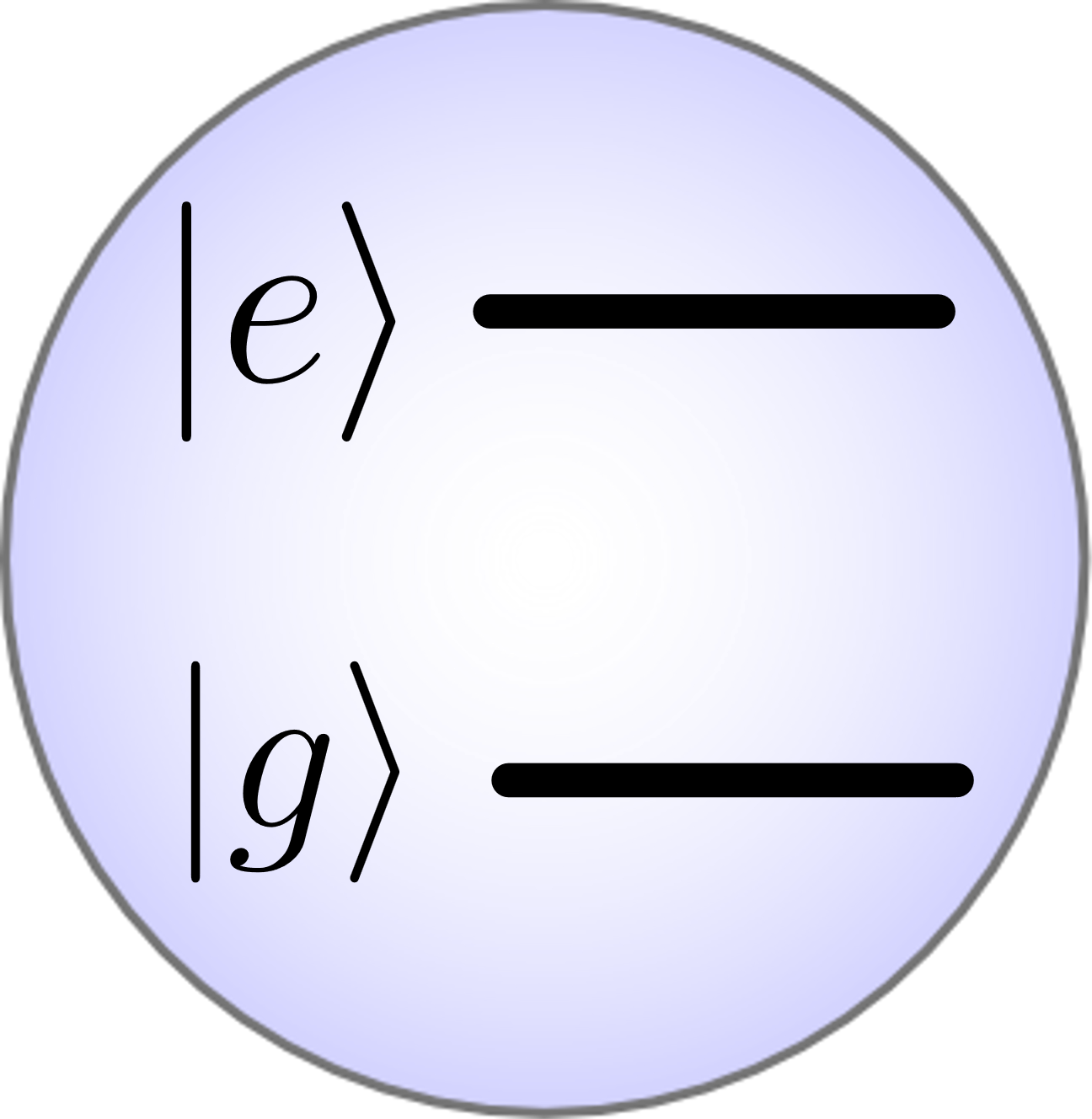 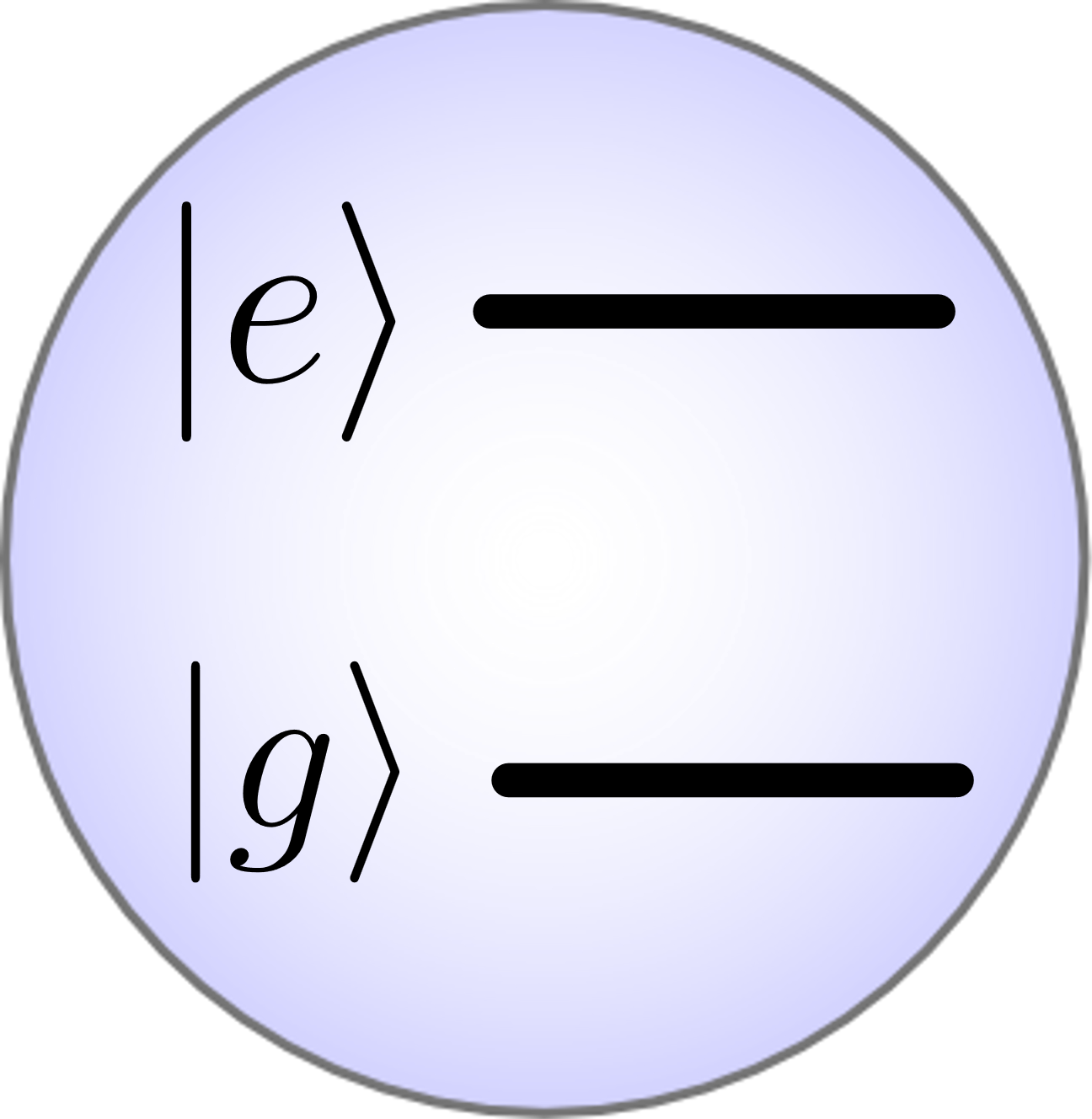 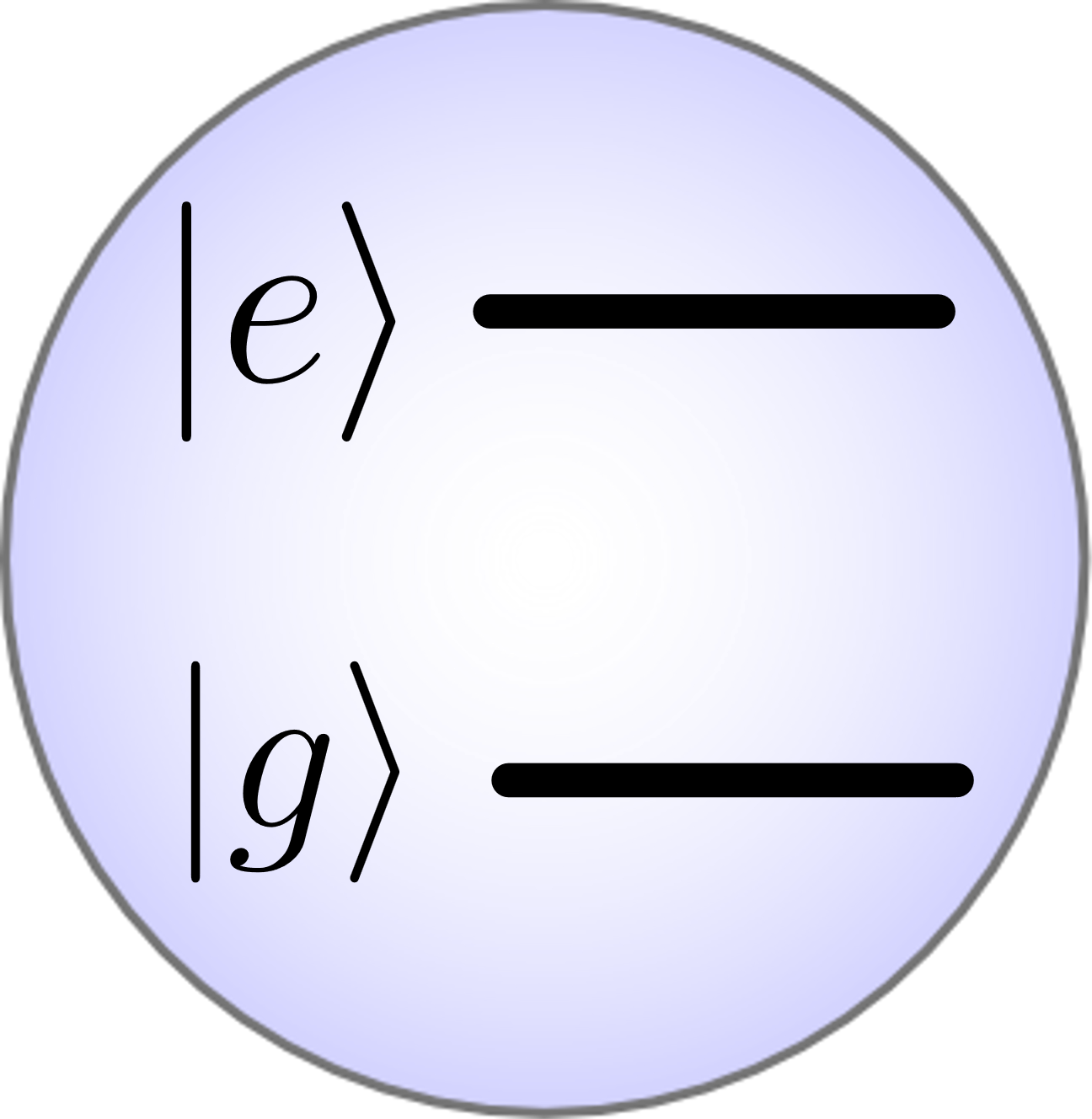 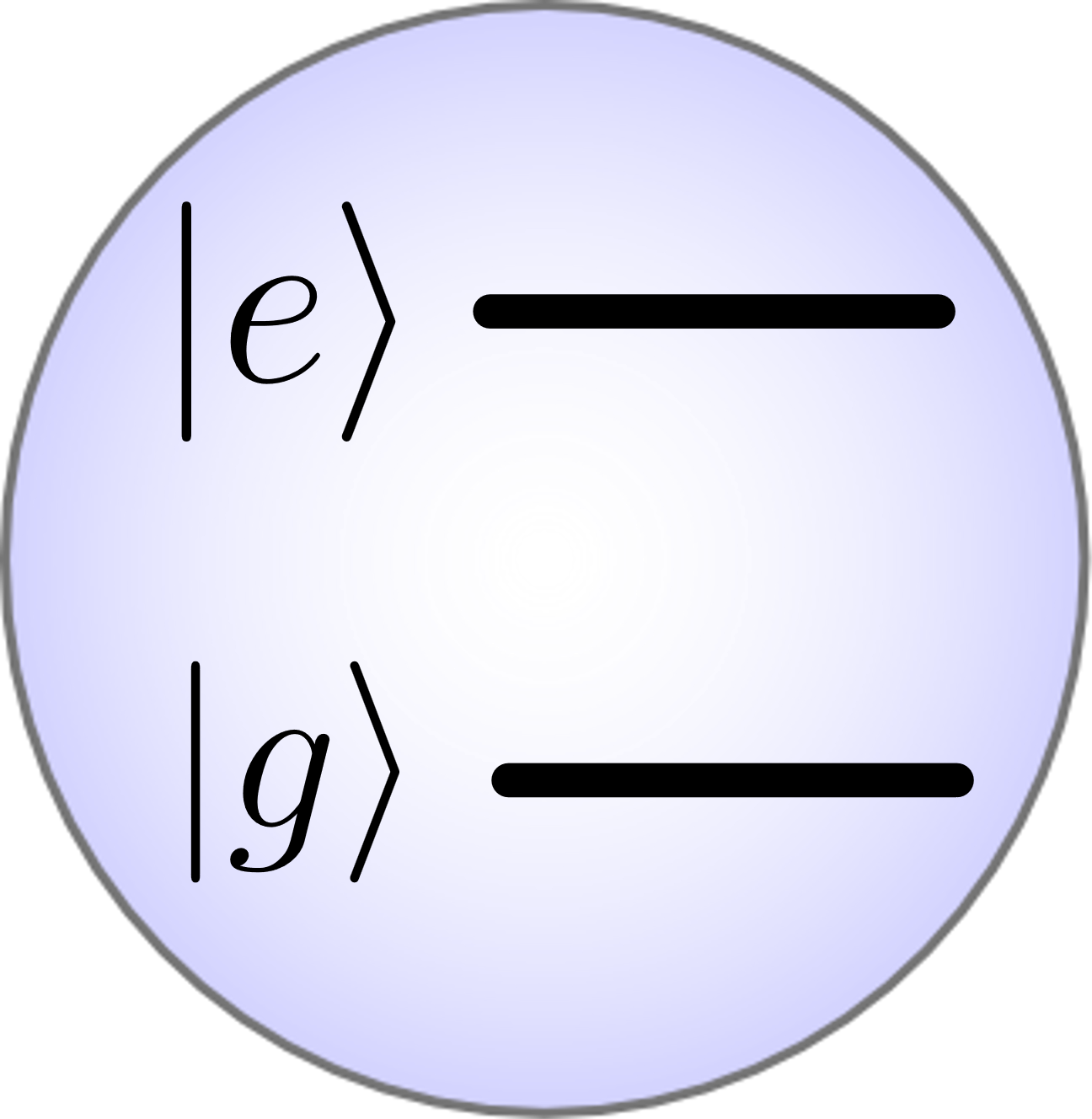 Readout 1
Readout 1
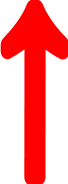 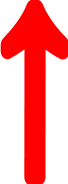 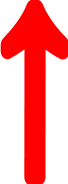 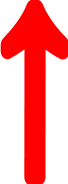 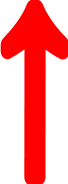 Readout 2
Readout 2
if e
Qubit 1
Qubit 1
Qubit 2
Qubit 2
“OFF”
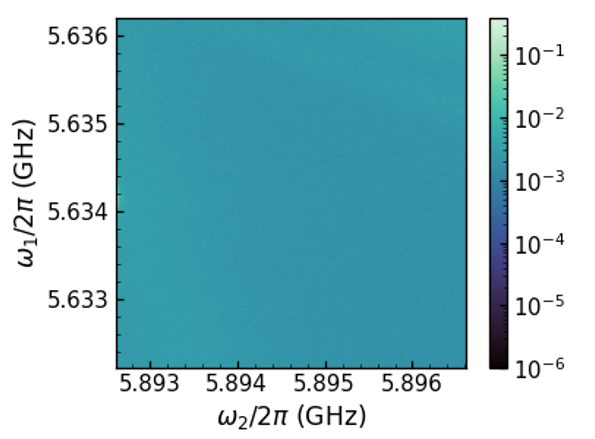 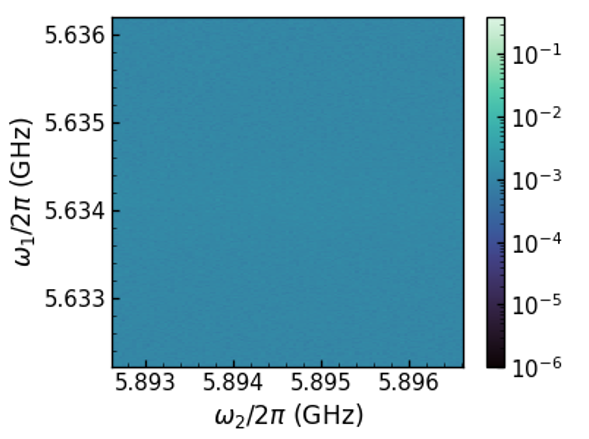 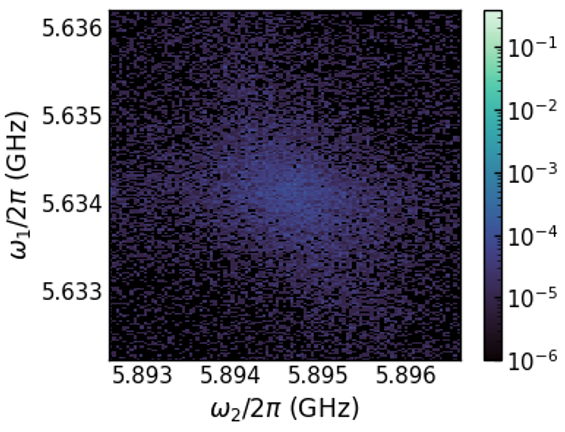 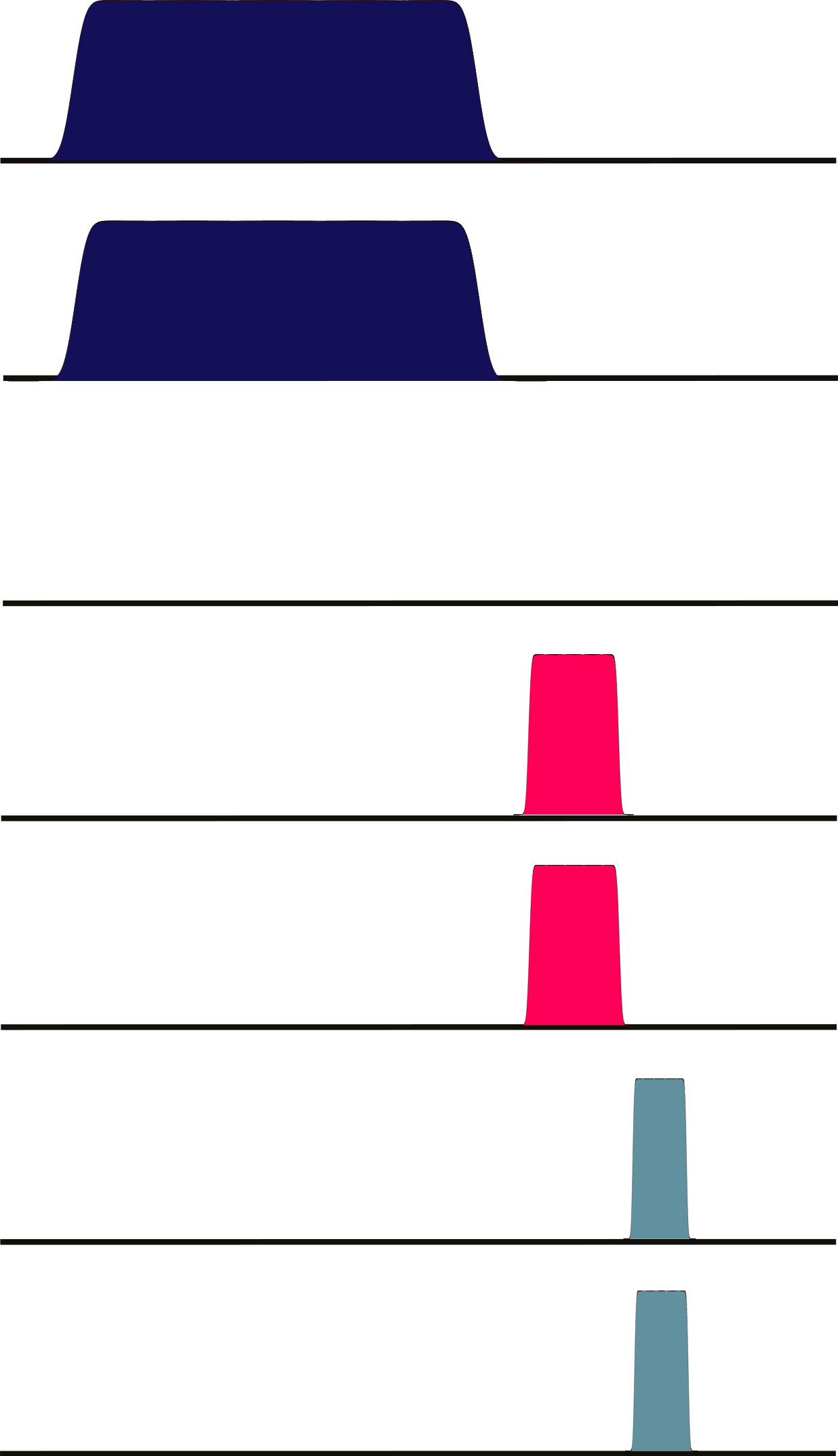 click probability
if e
* With active reset
Intrinsic Bandwidth tunability
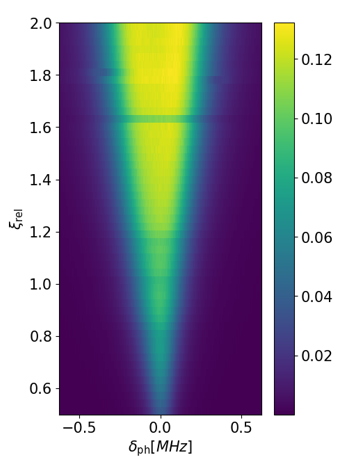 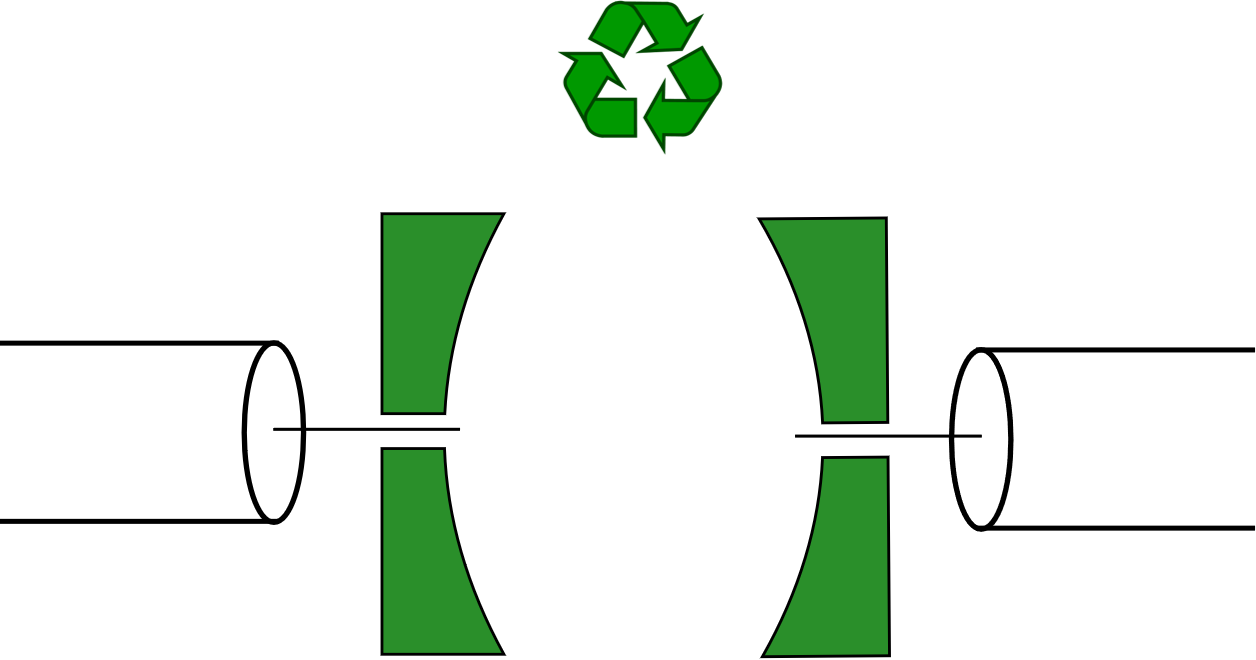